Scuola  PrimariaPLESSO «Via del Sole»
Attività
Secondo Quadrimestre
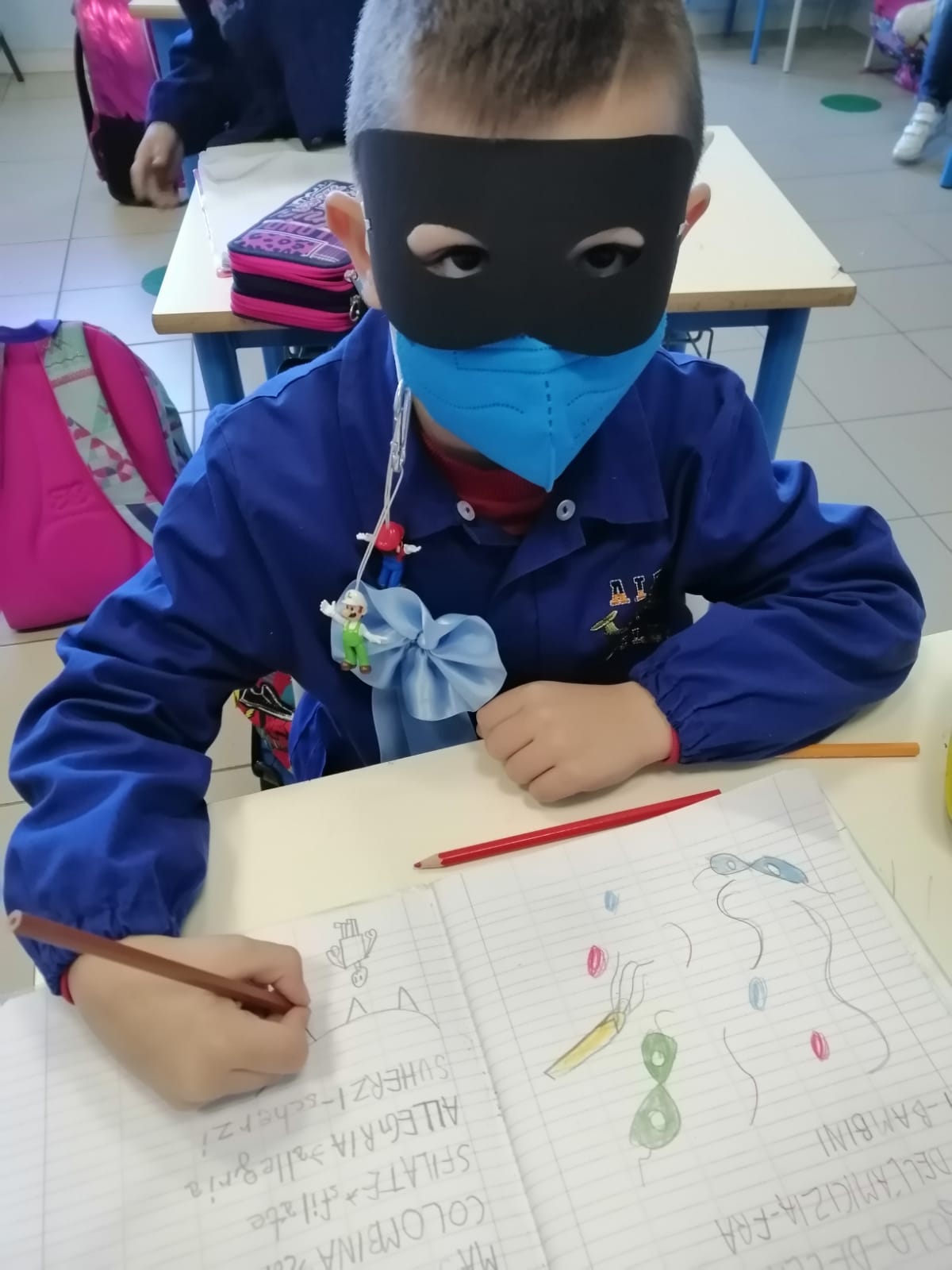 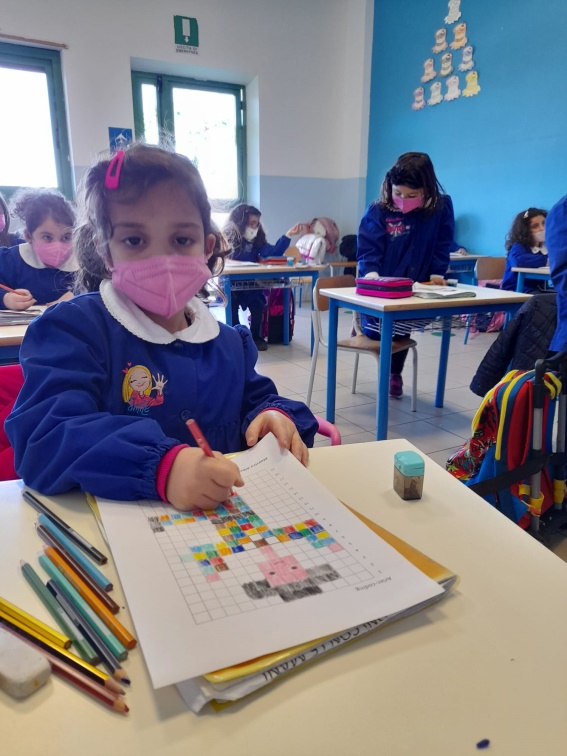 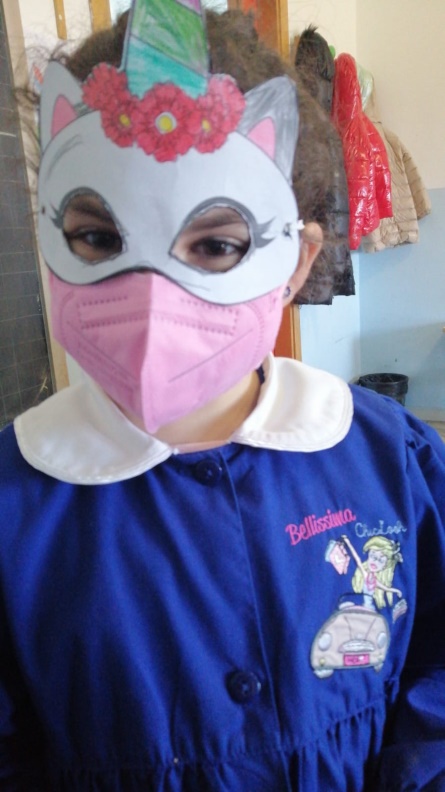 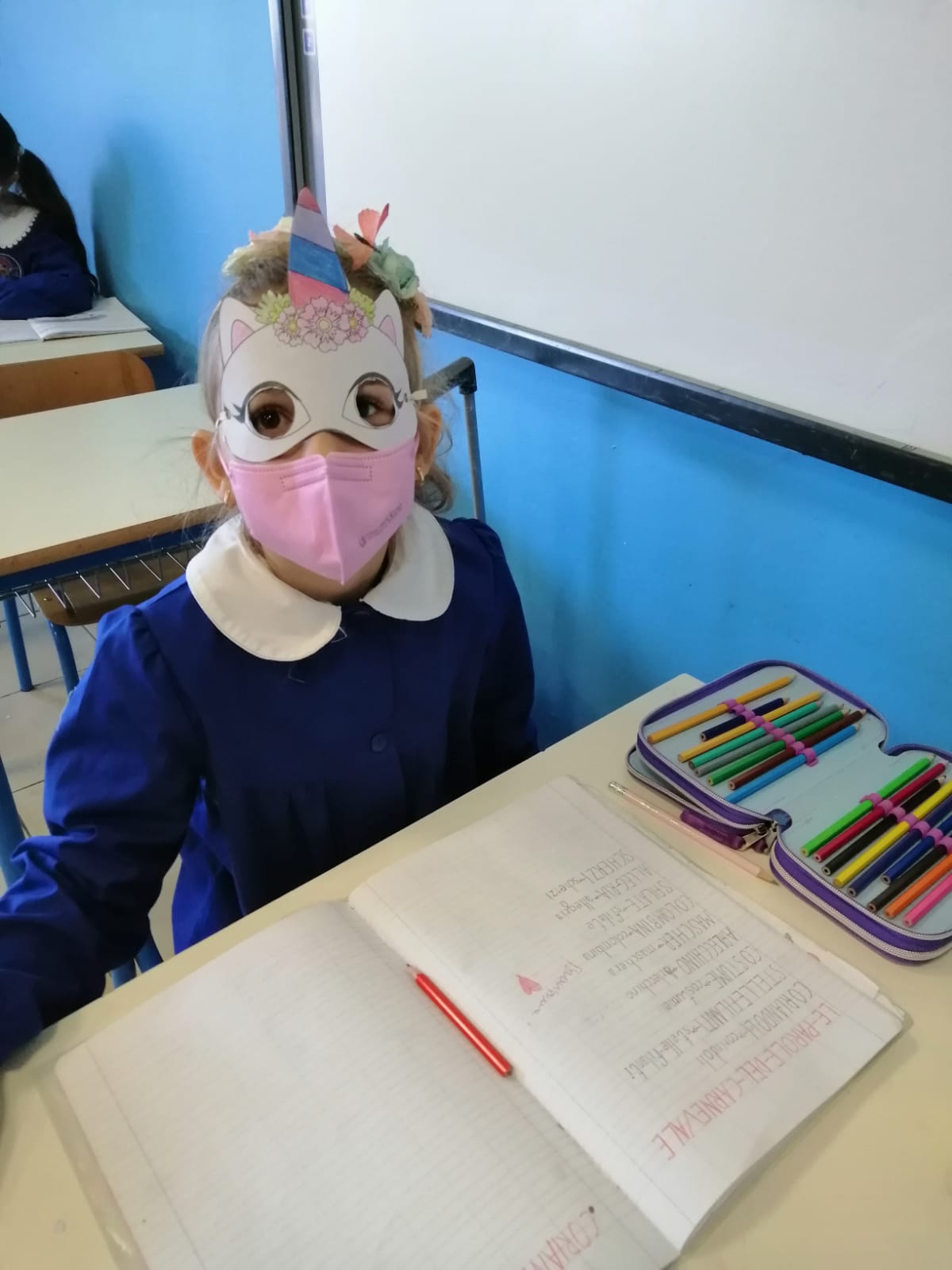 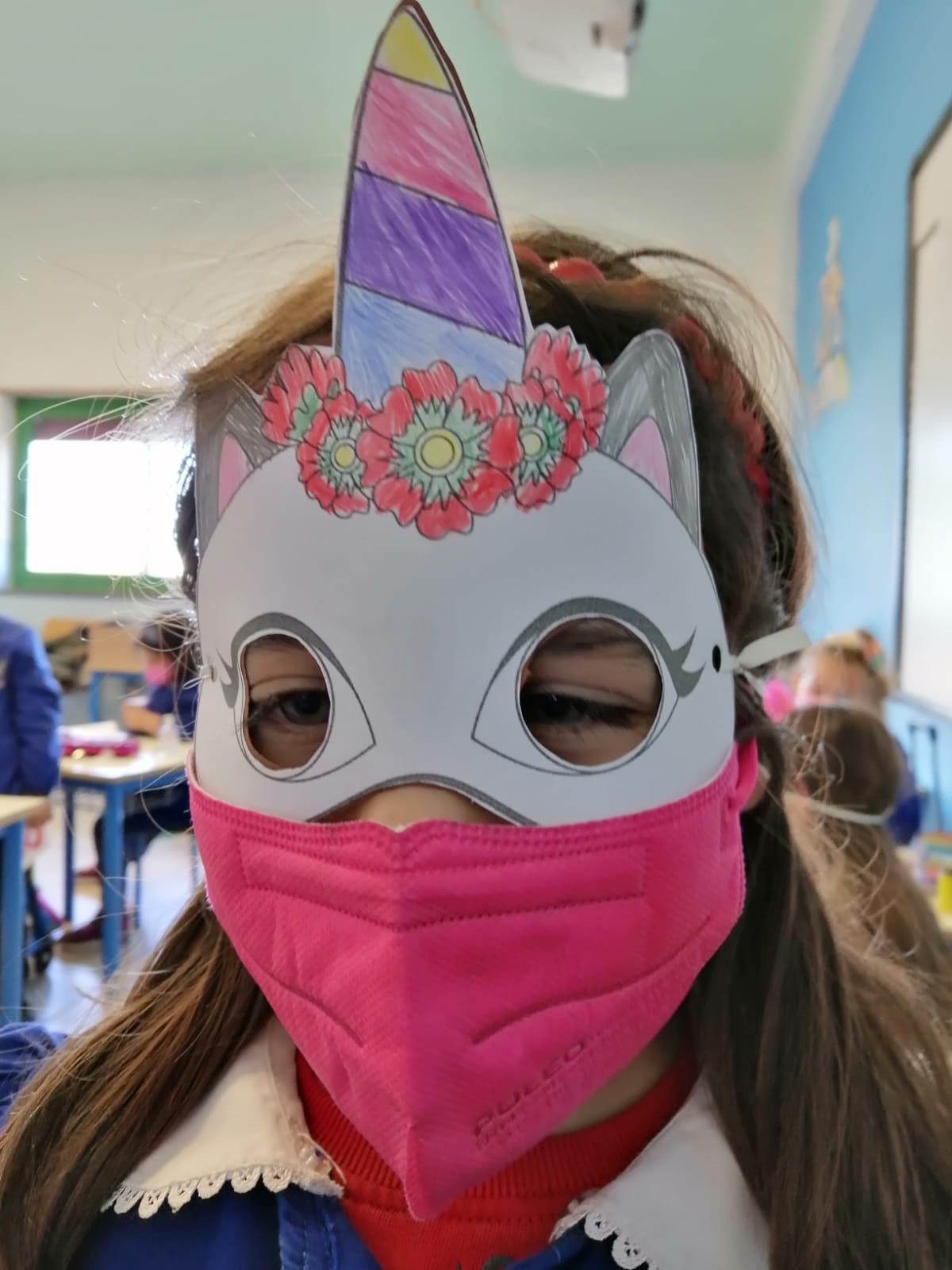 C
A
R
N
E
V
A
L
E
CLASSE

1A
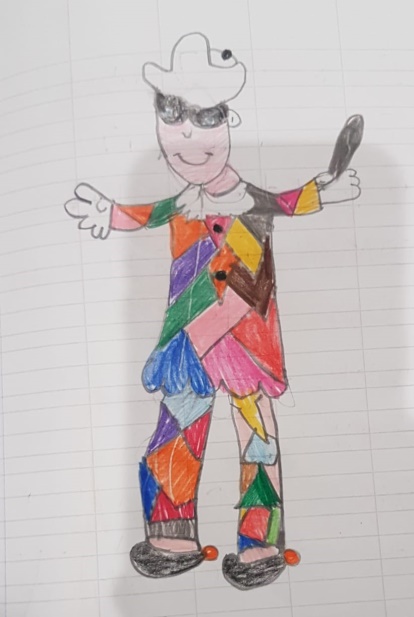 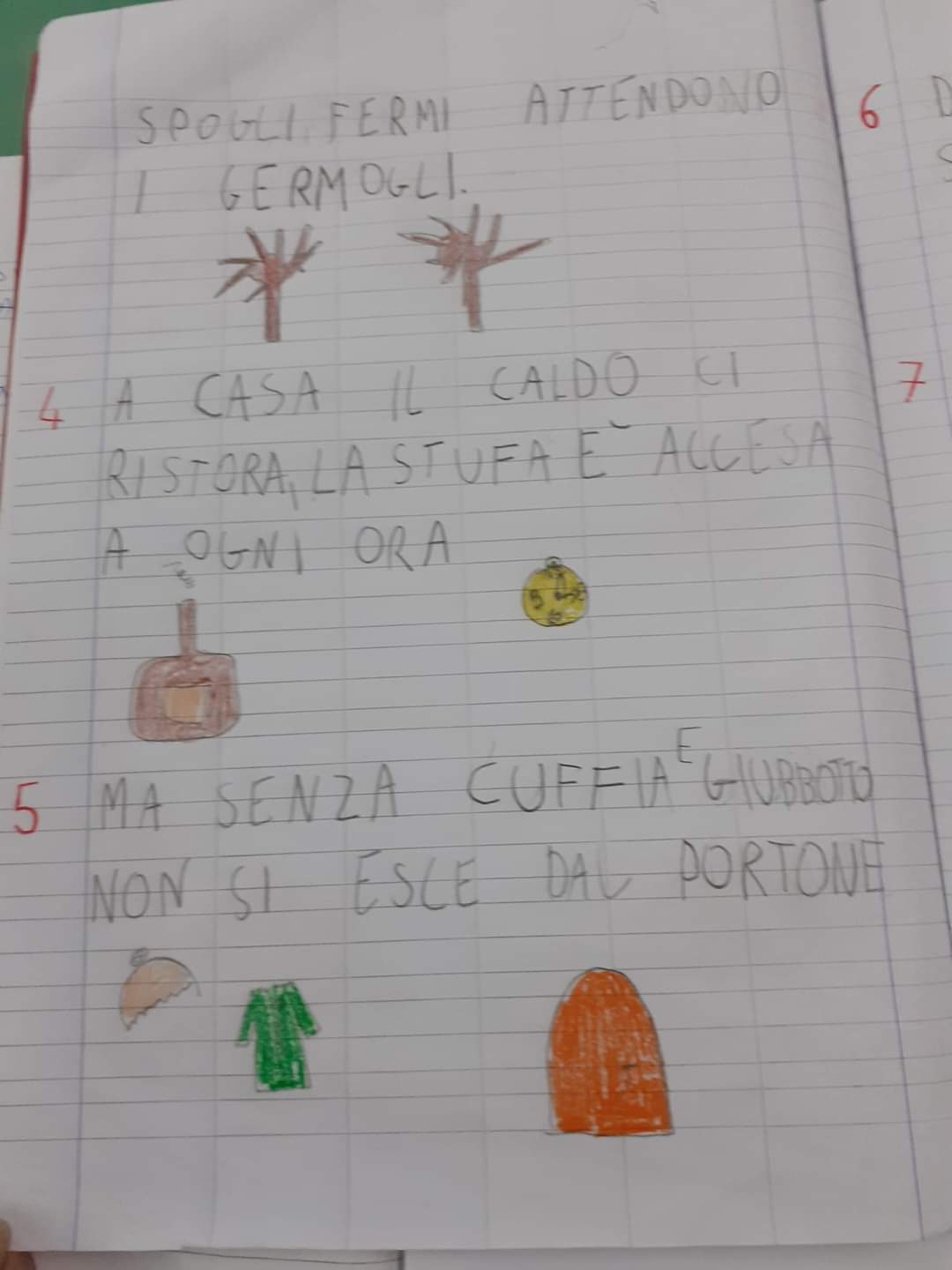 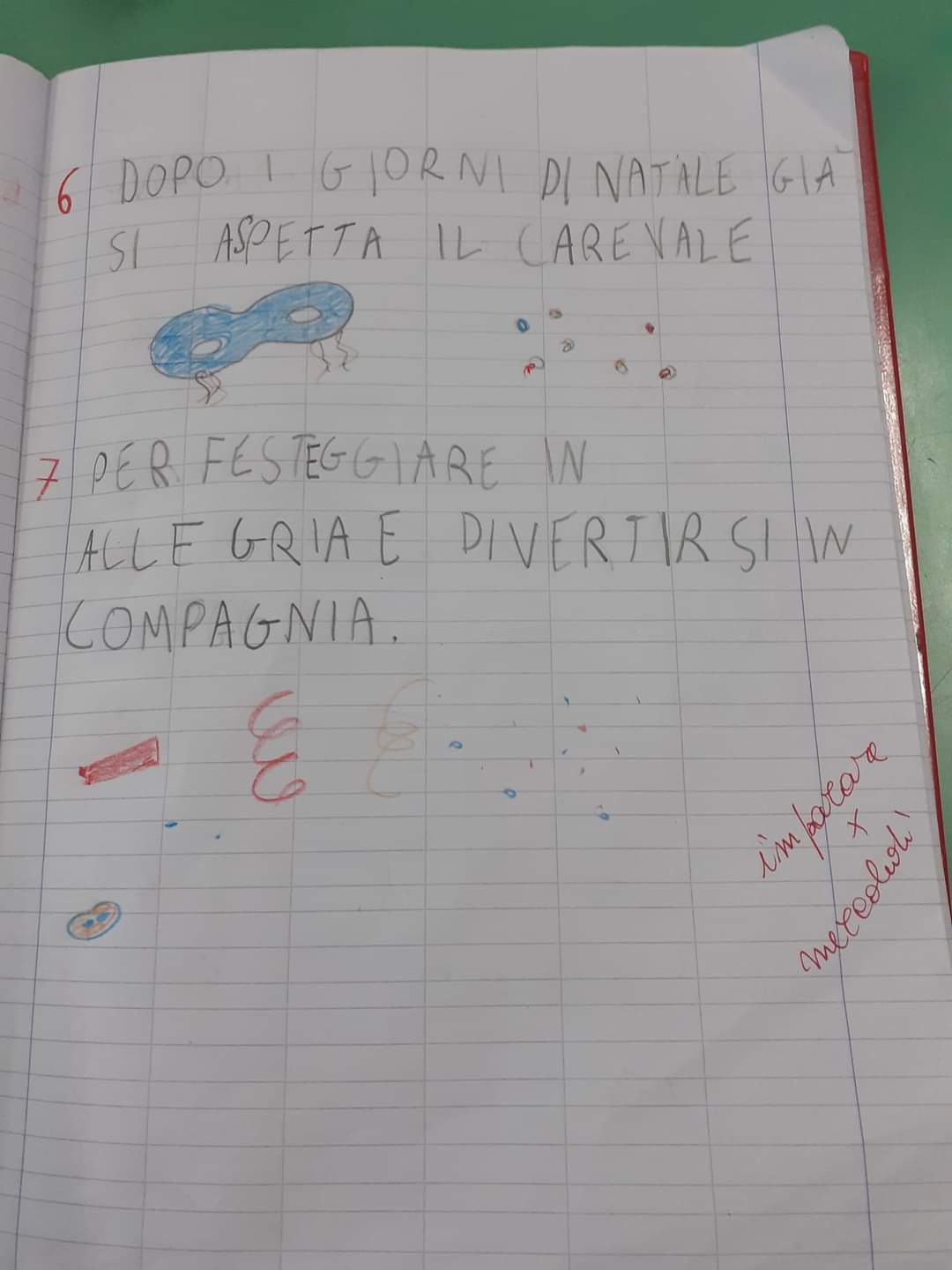 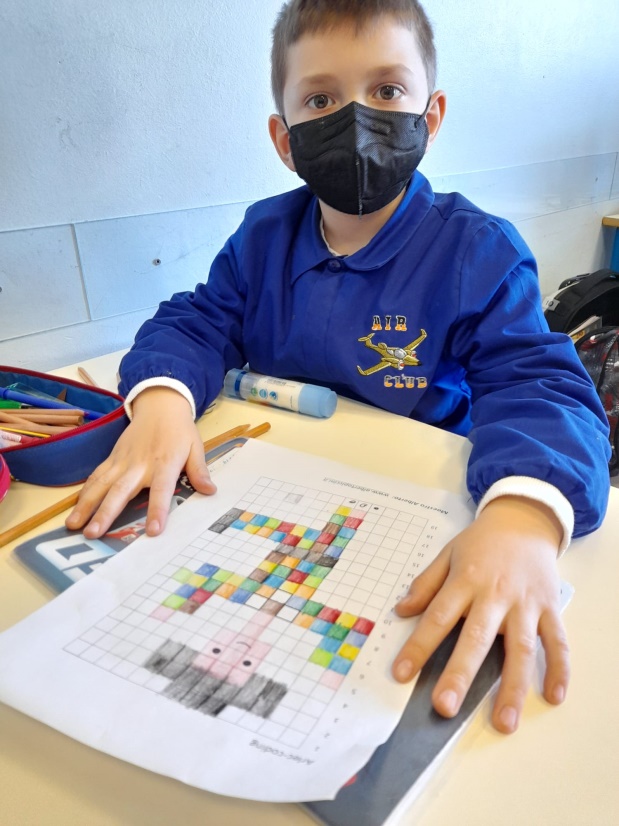 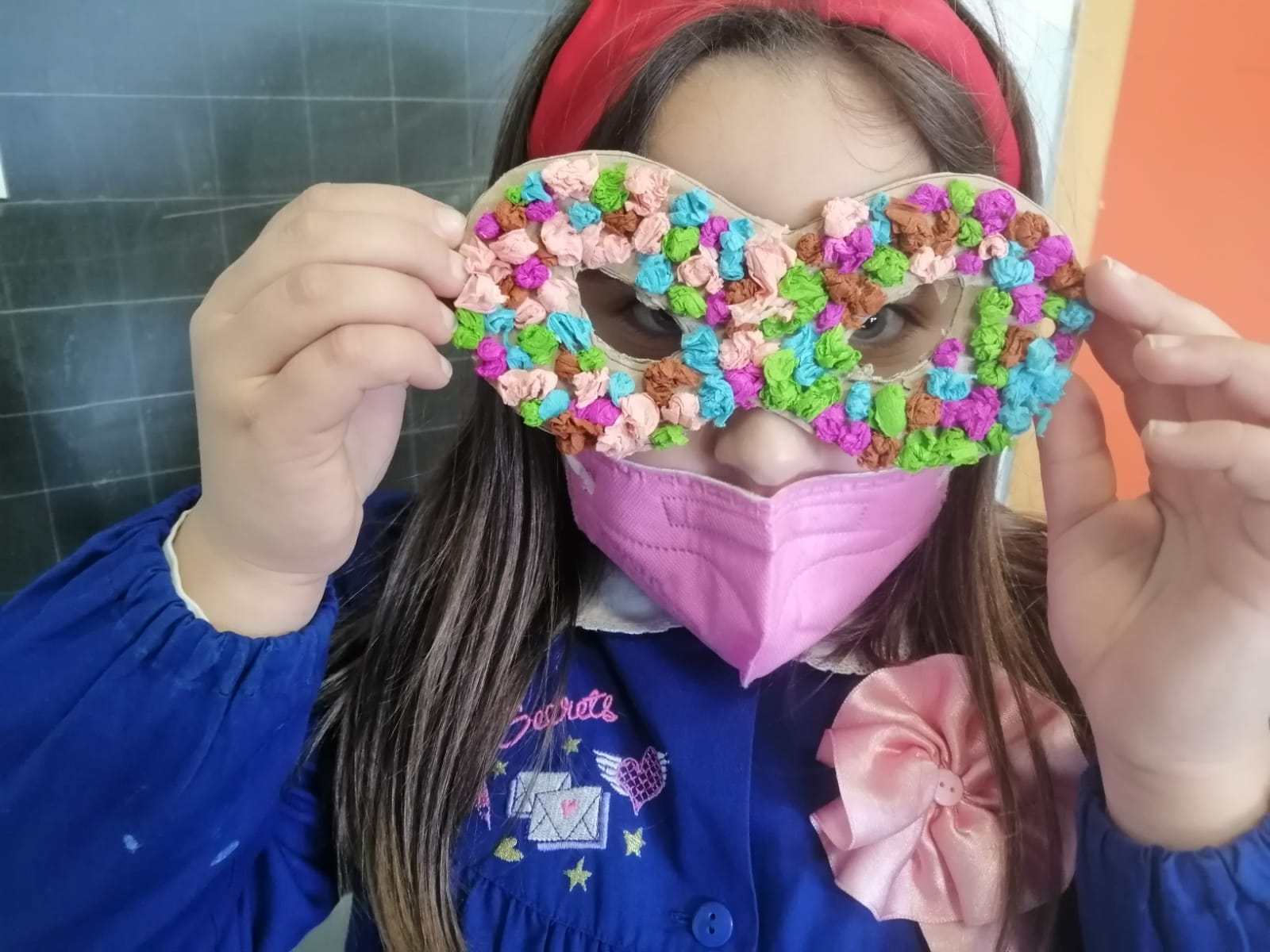 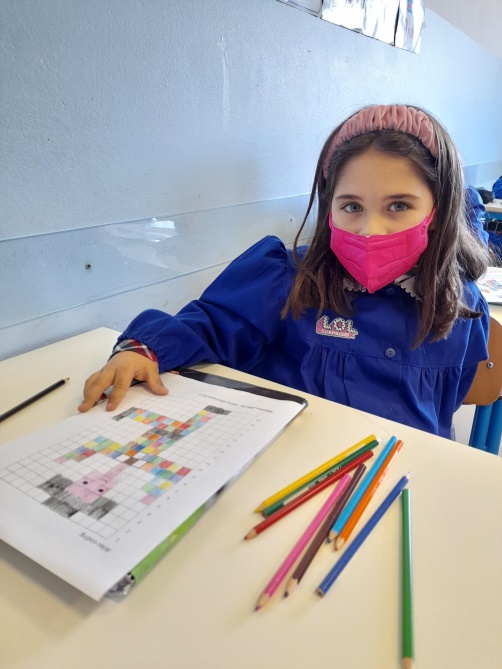 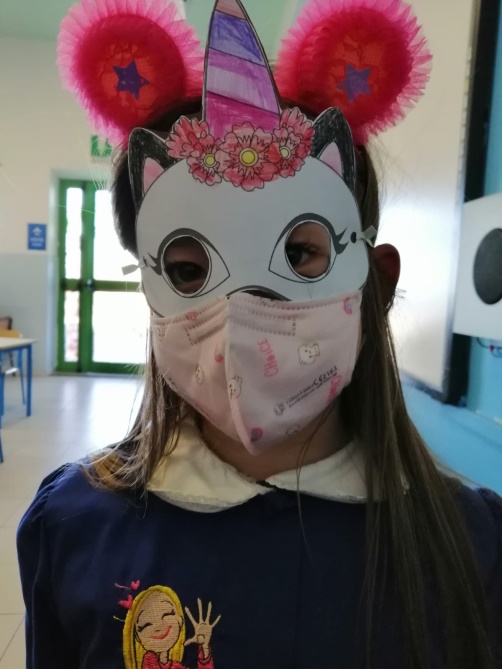 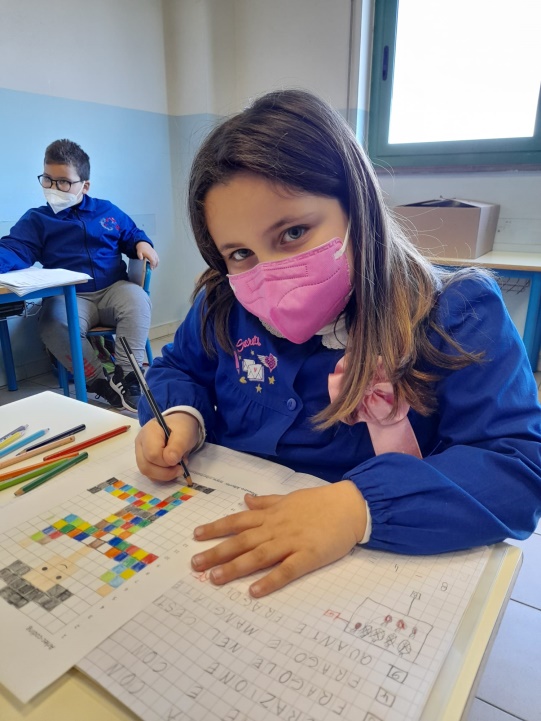 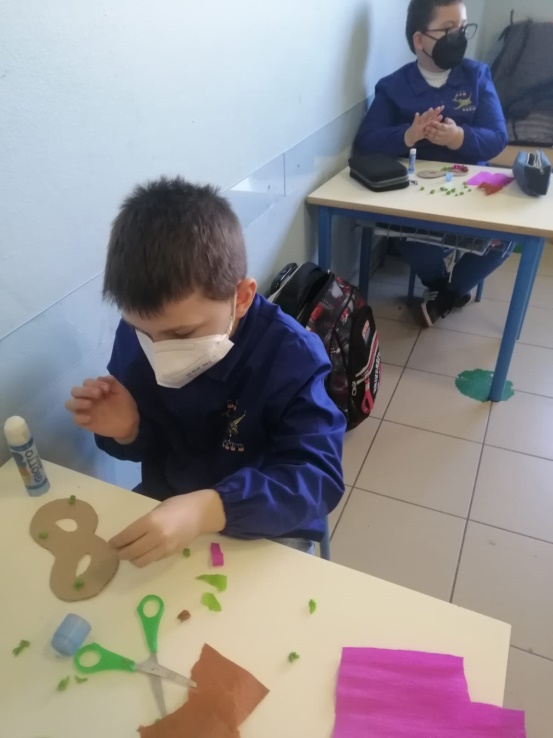 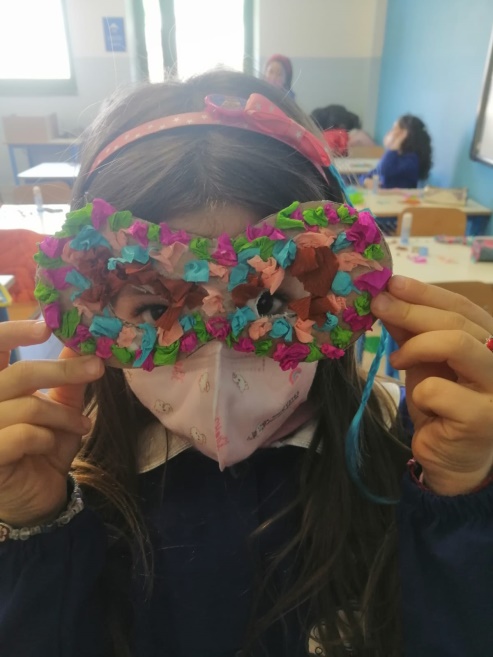 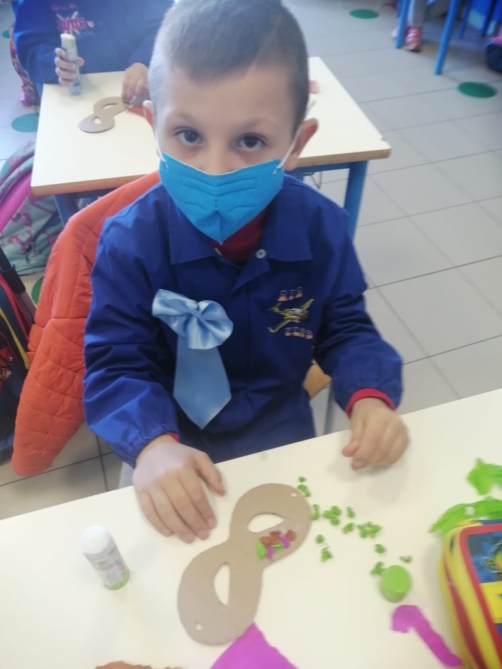 I COLORI DELLA PACE
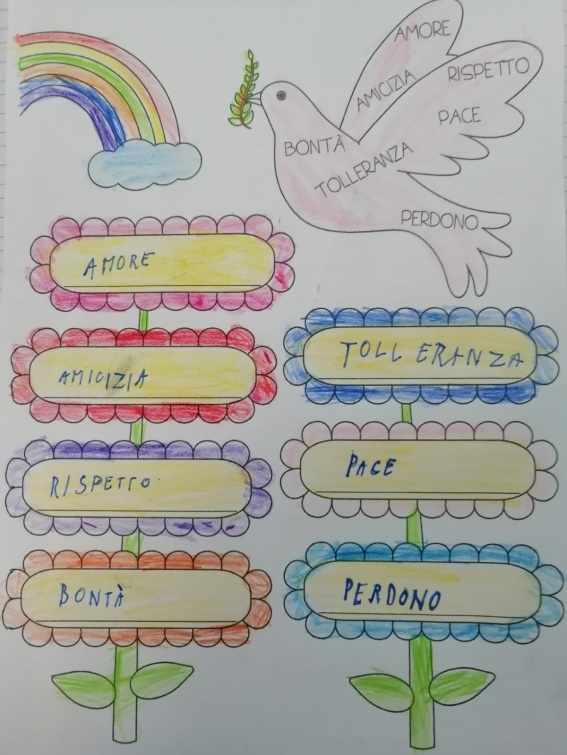 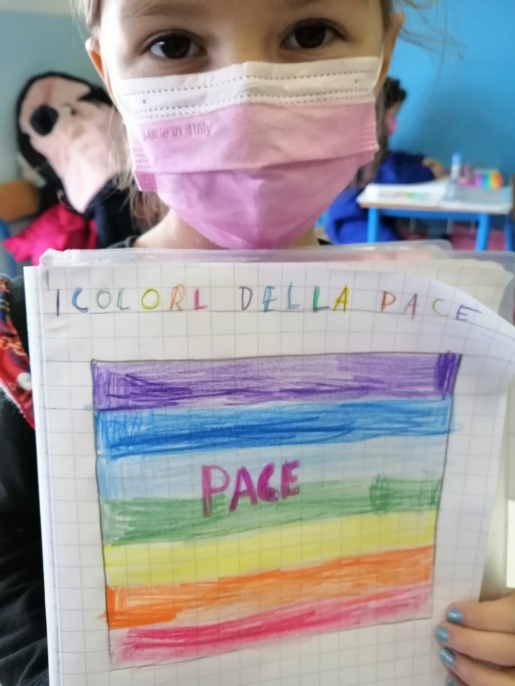 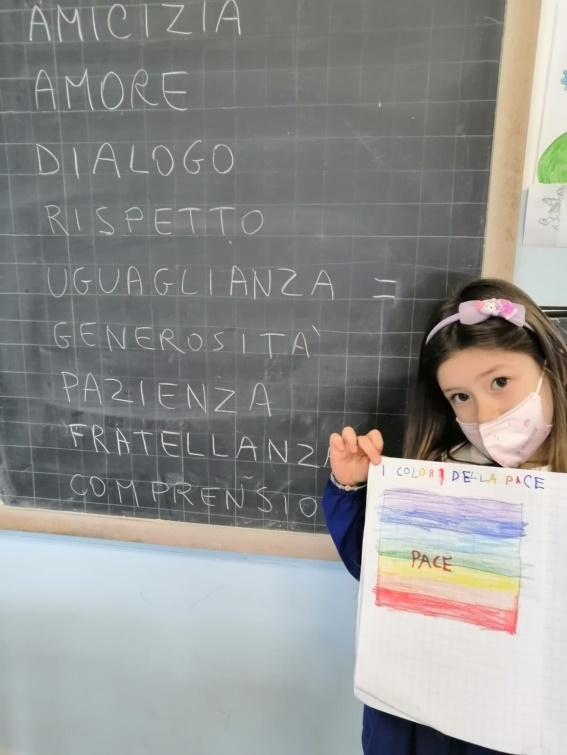 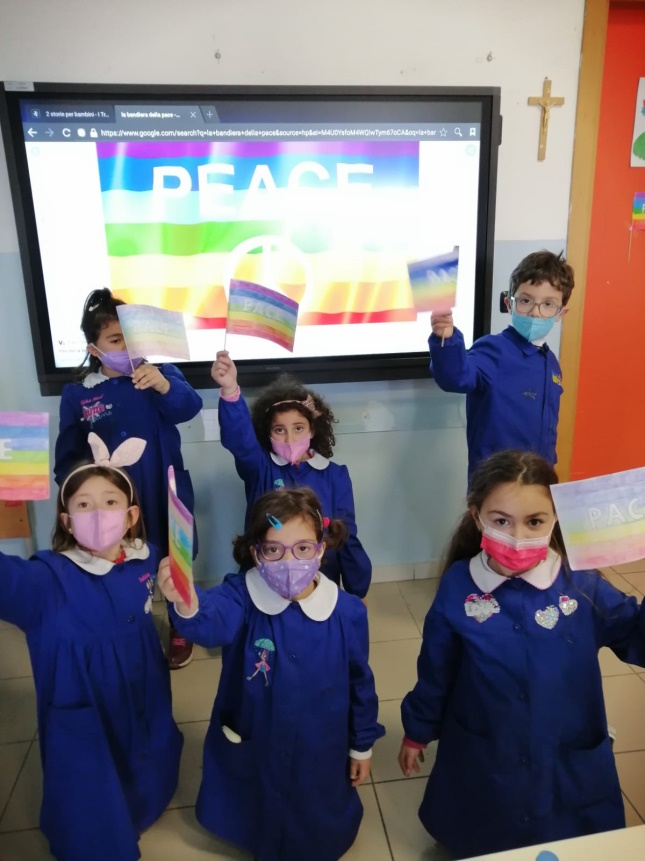 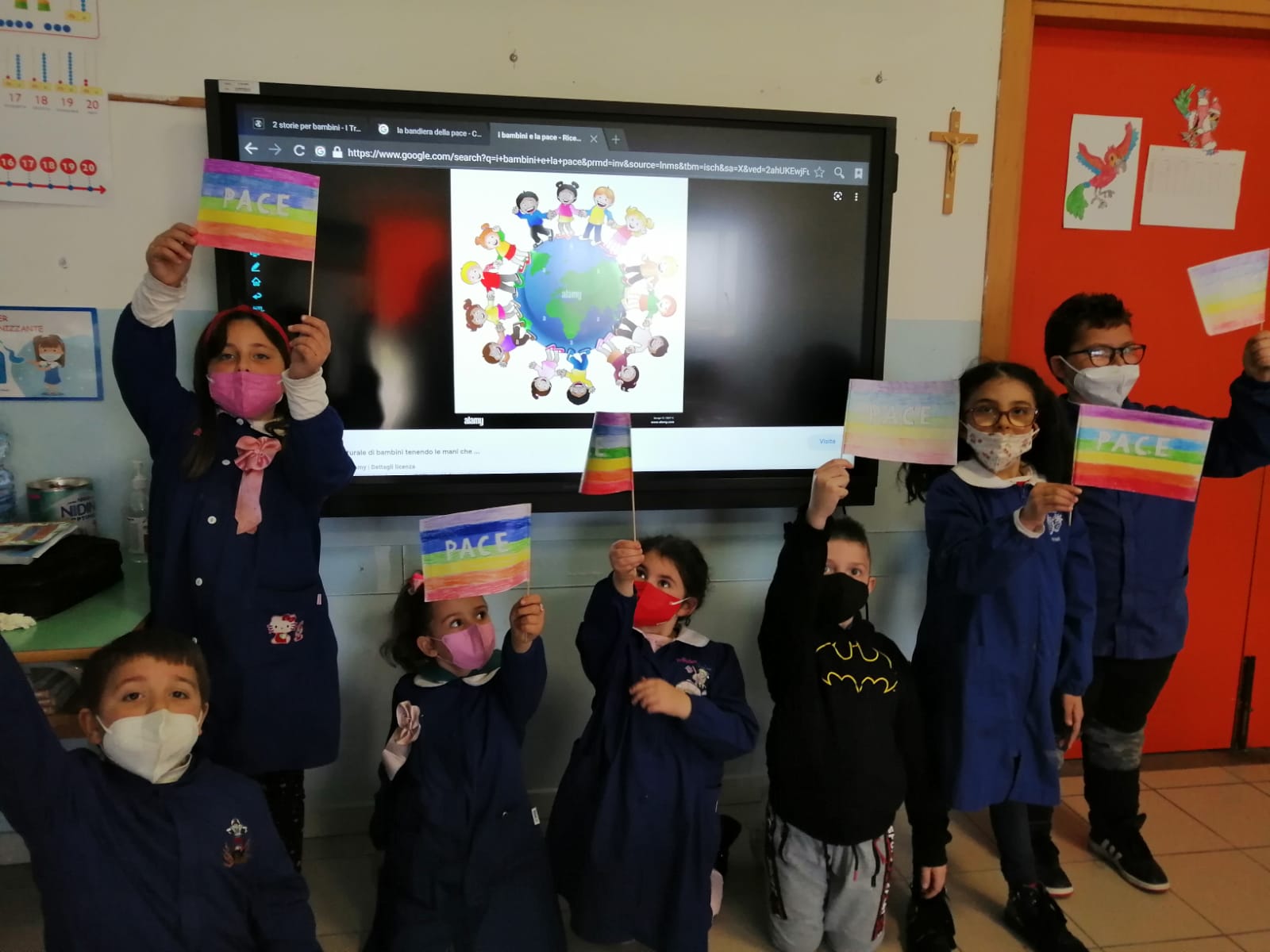 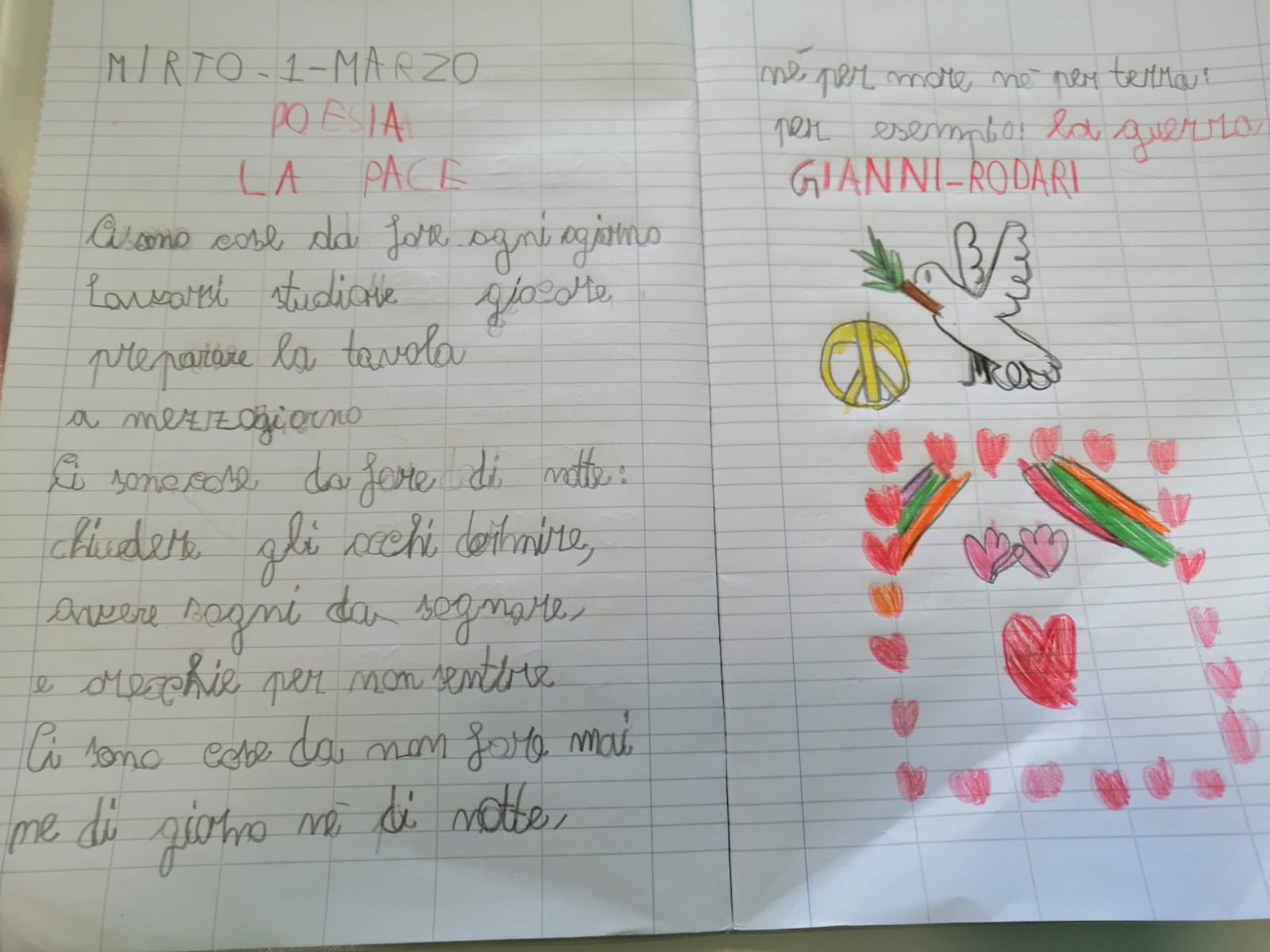 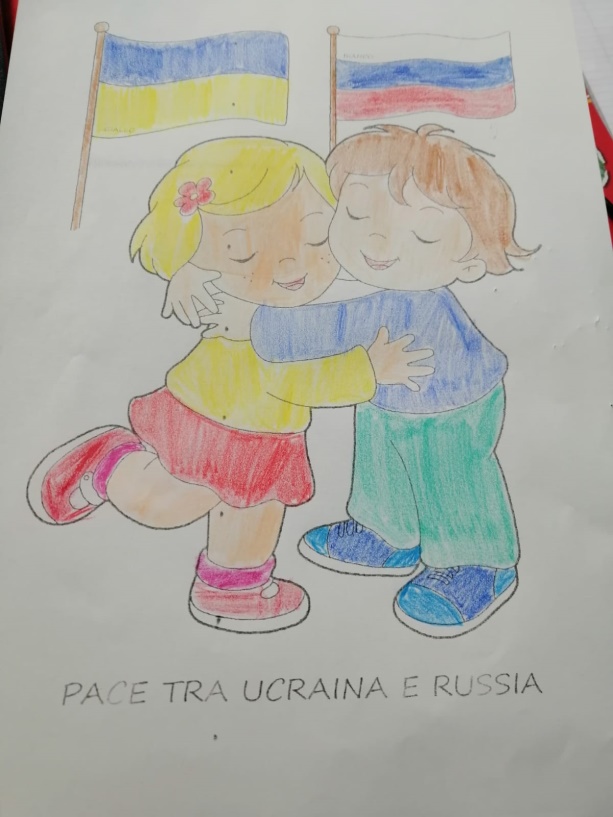 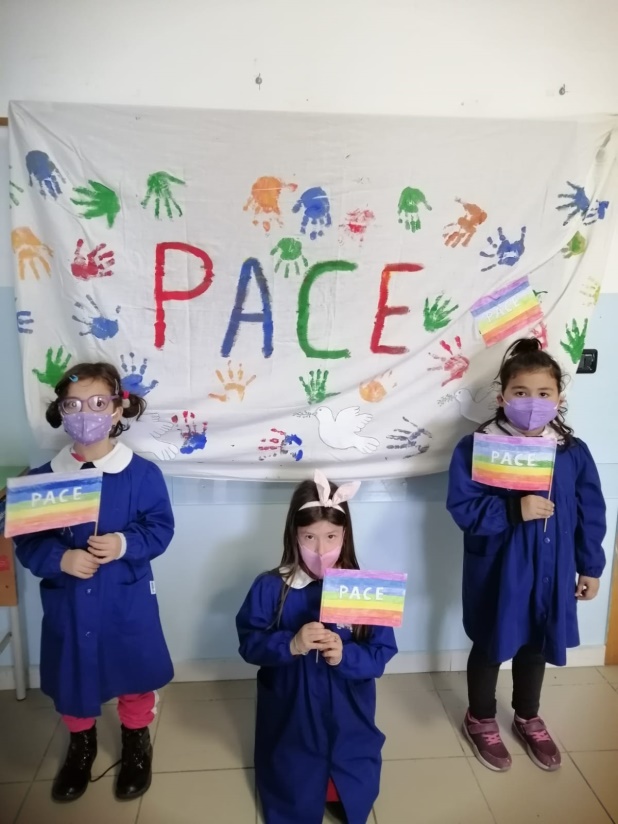 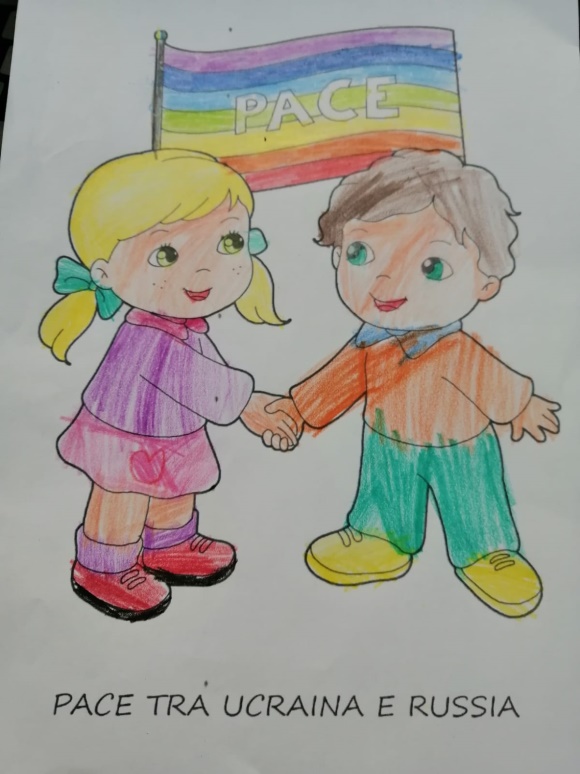 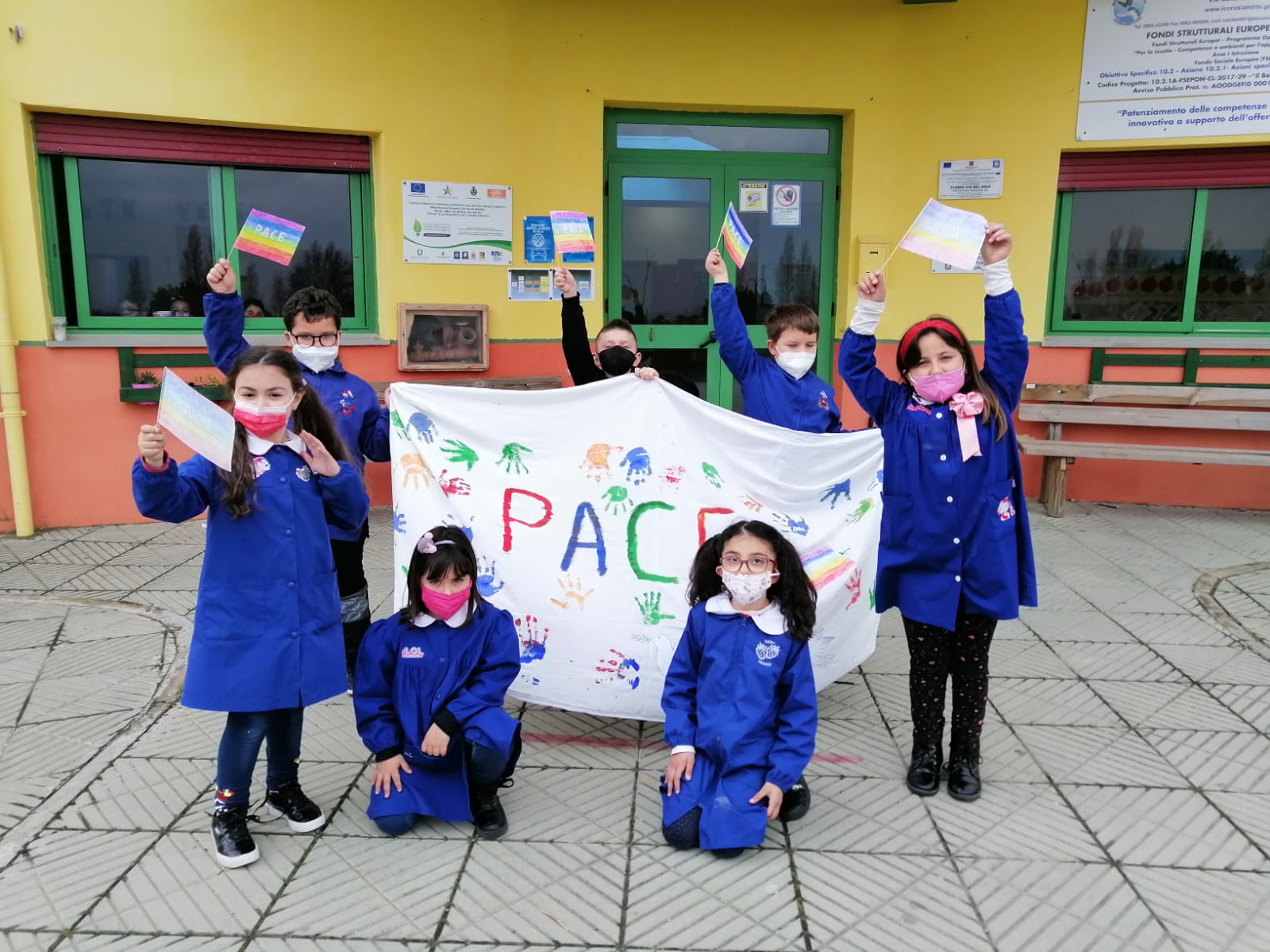 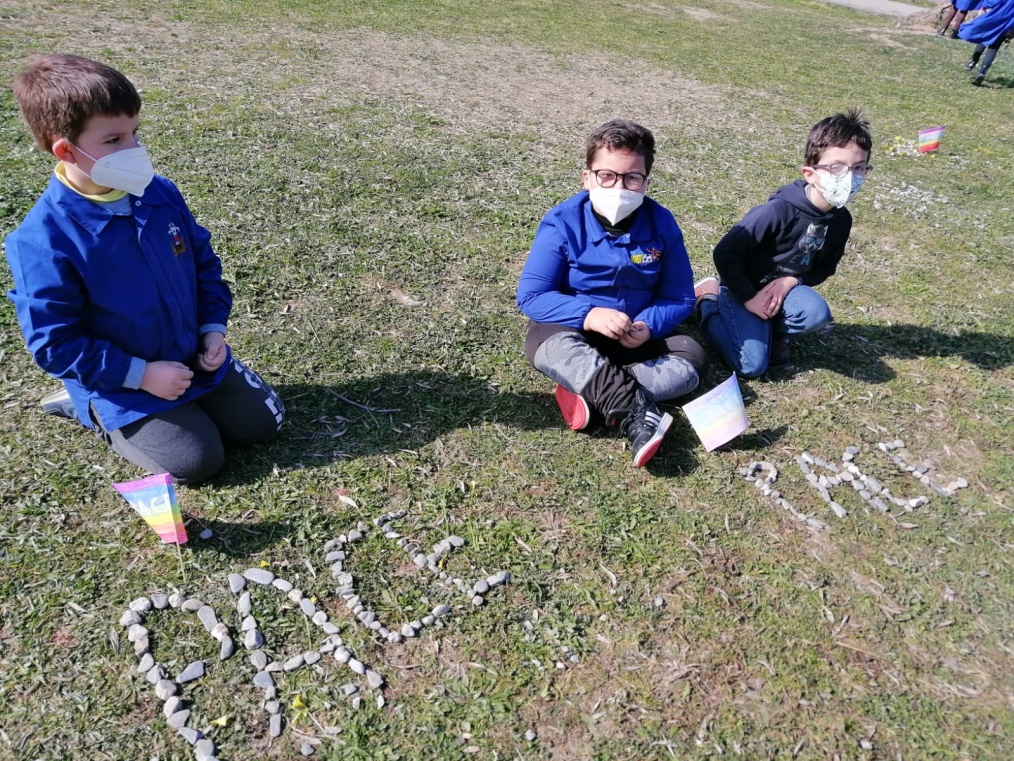 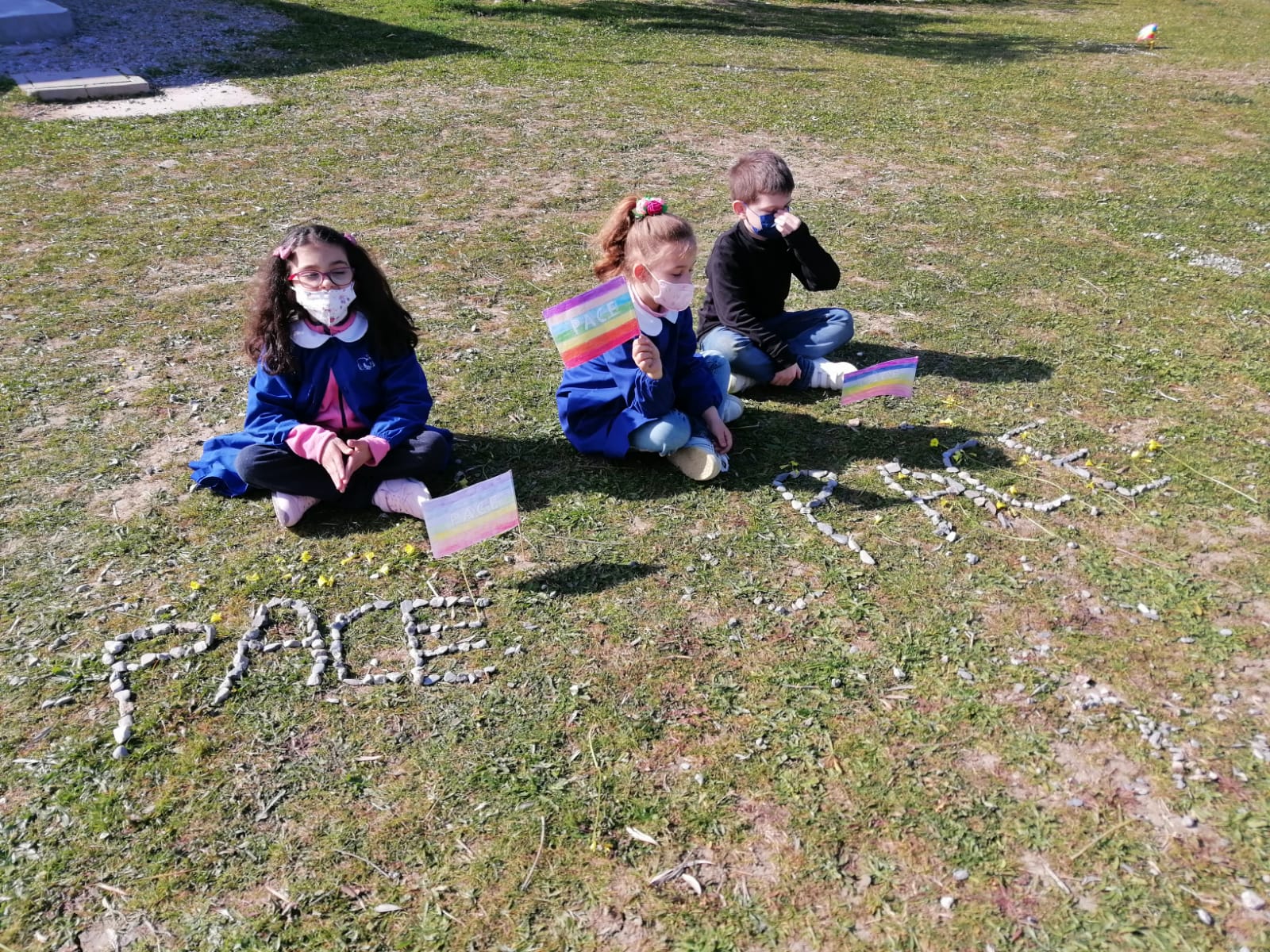 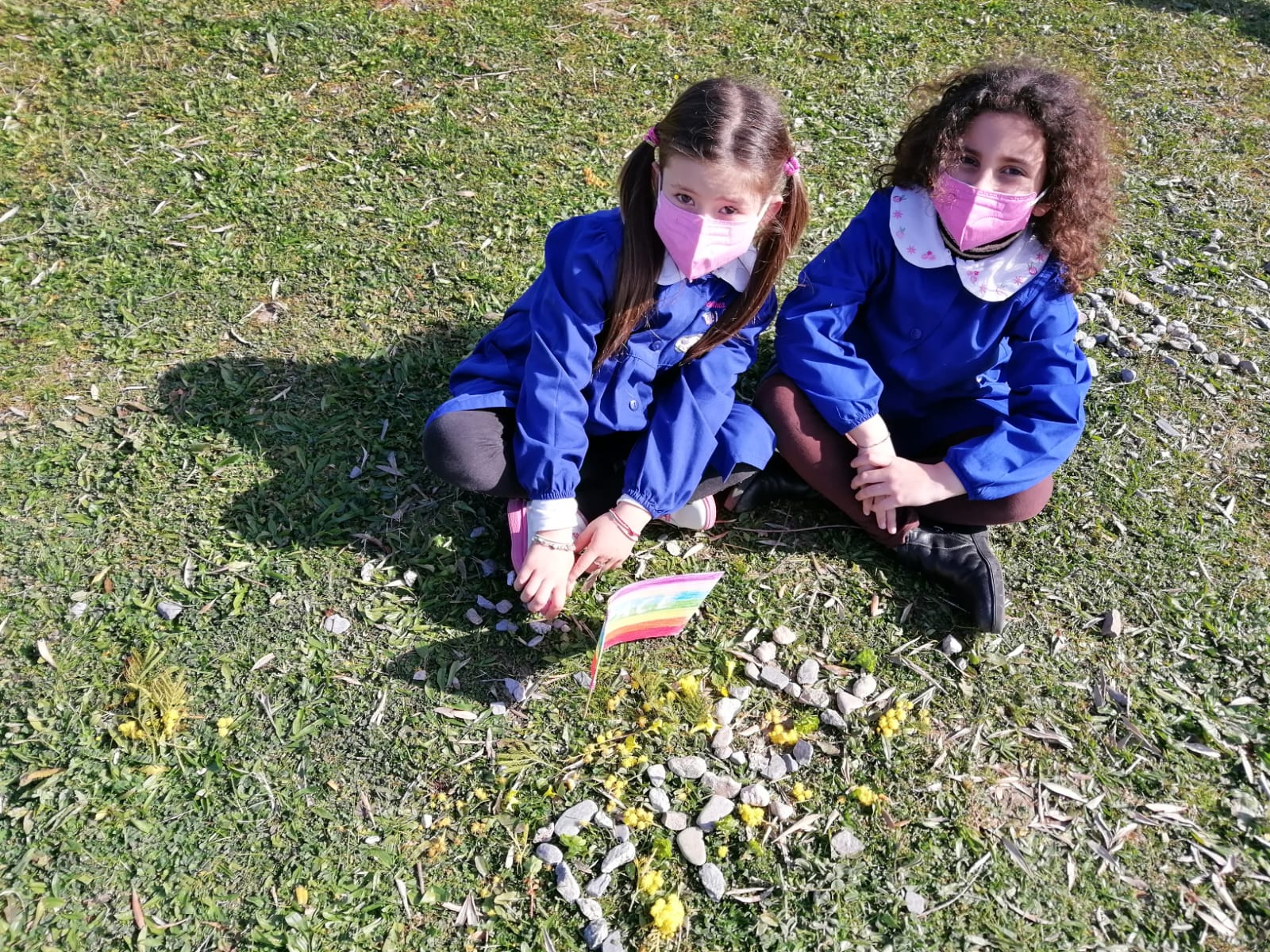 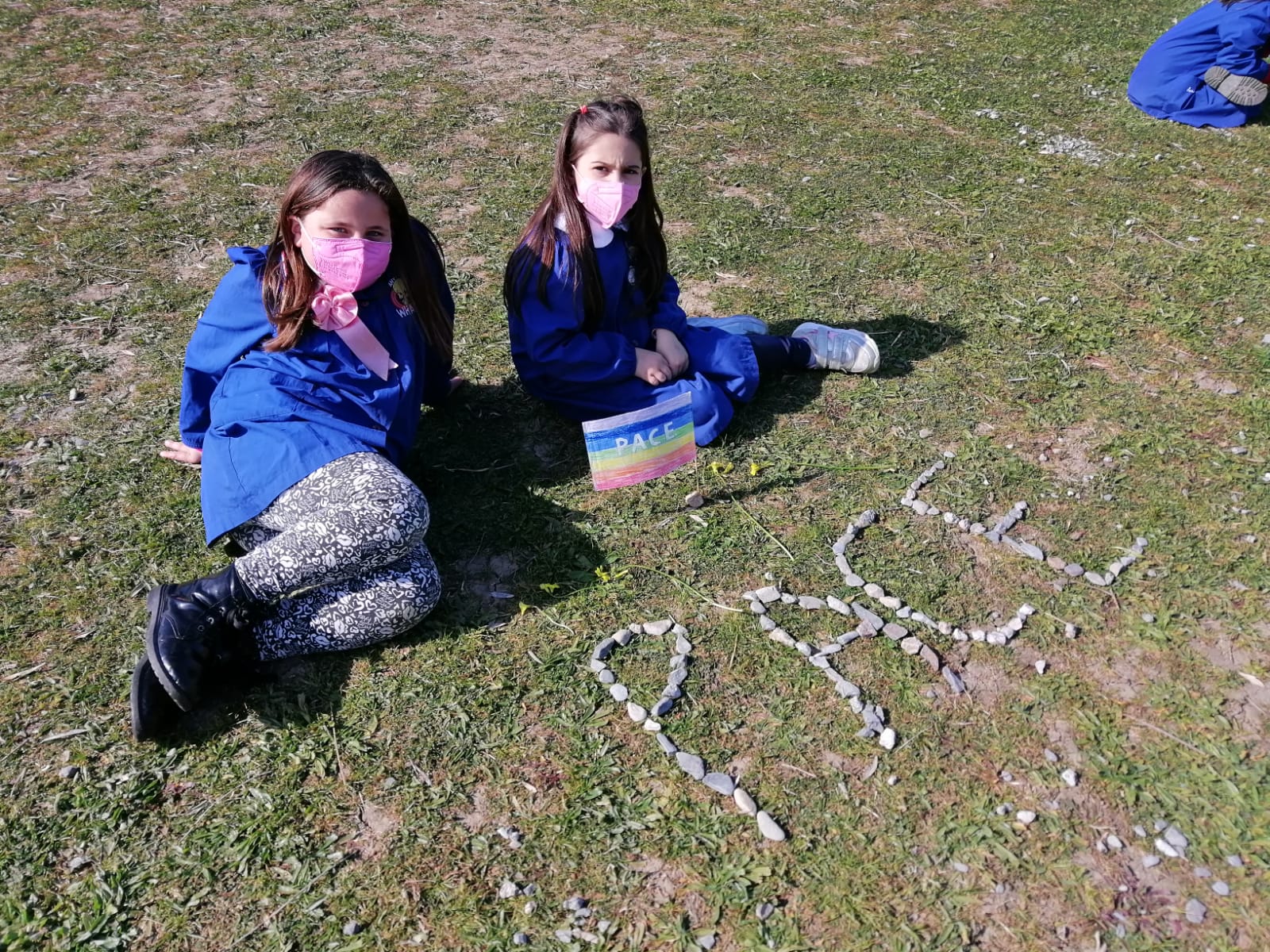 MUSICAMENTE
PROGETTO  PON:
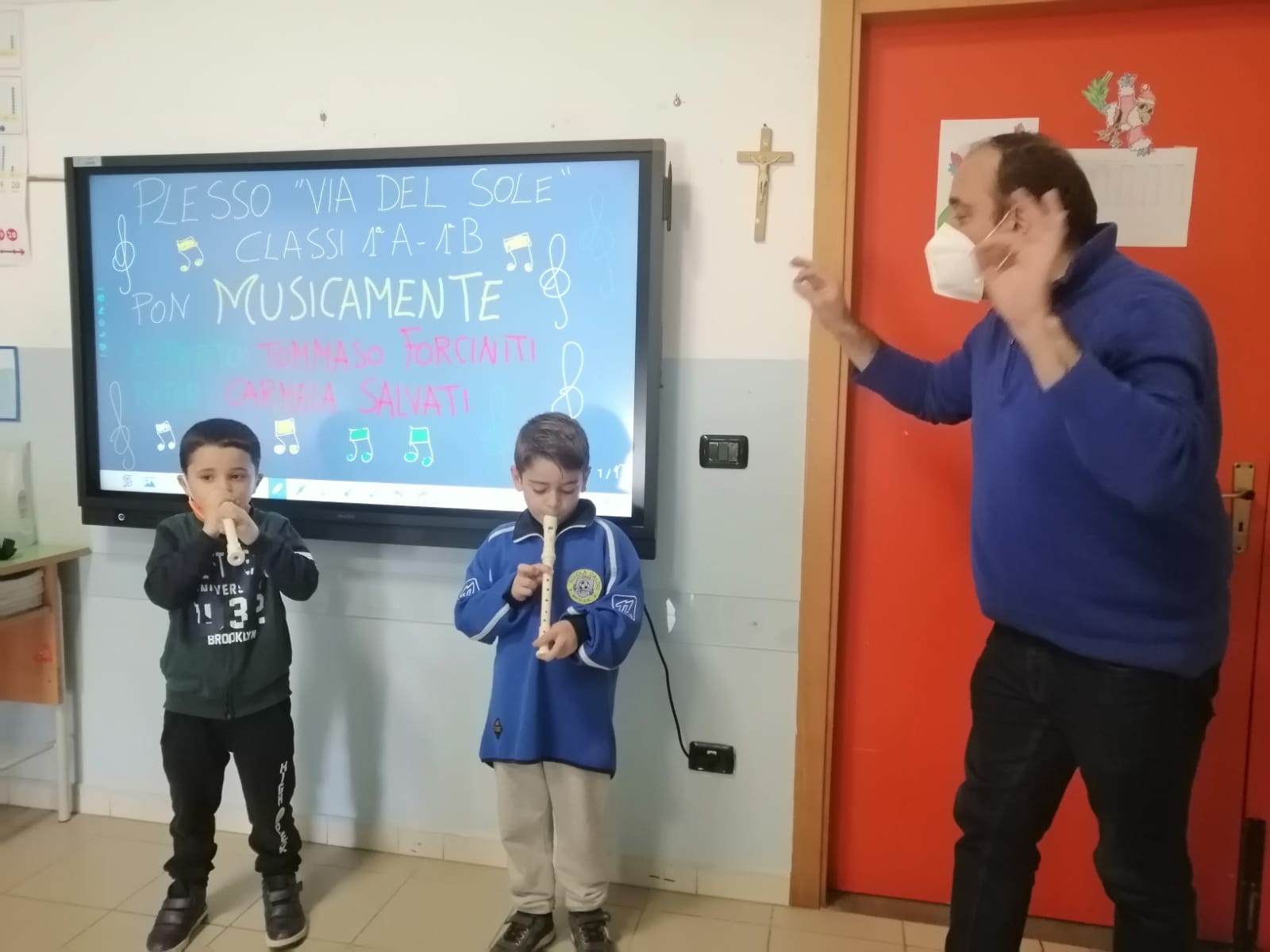 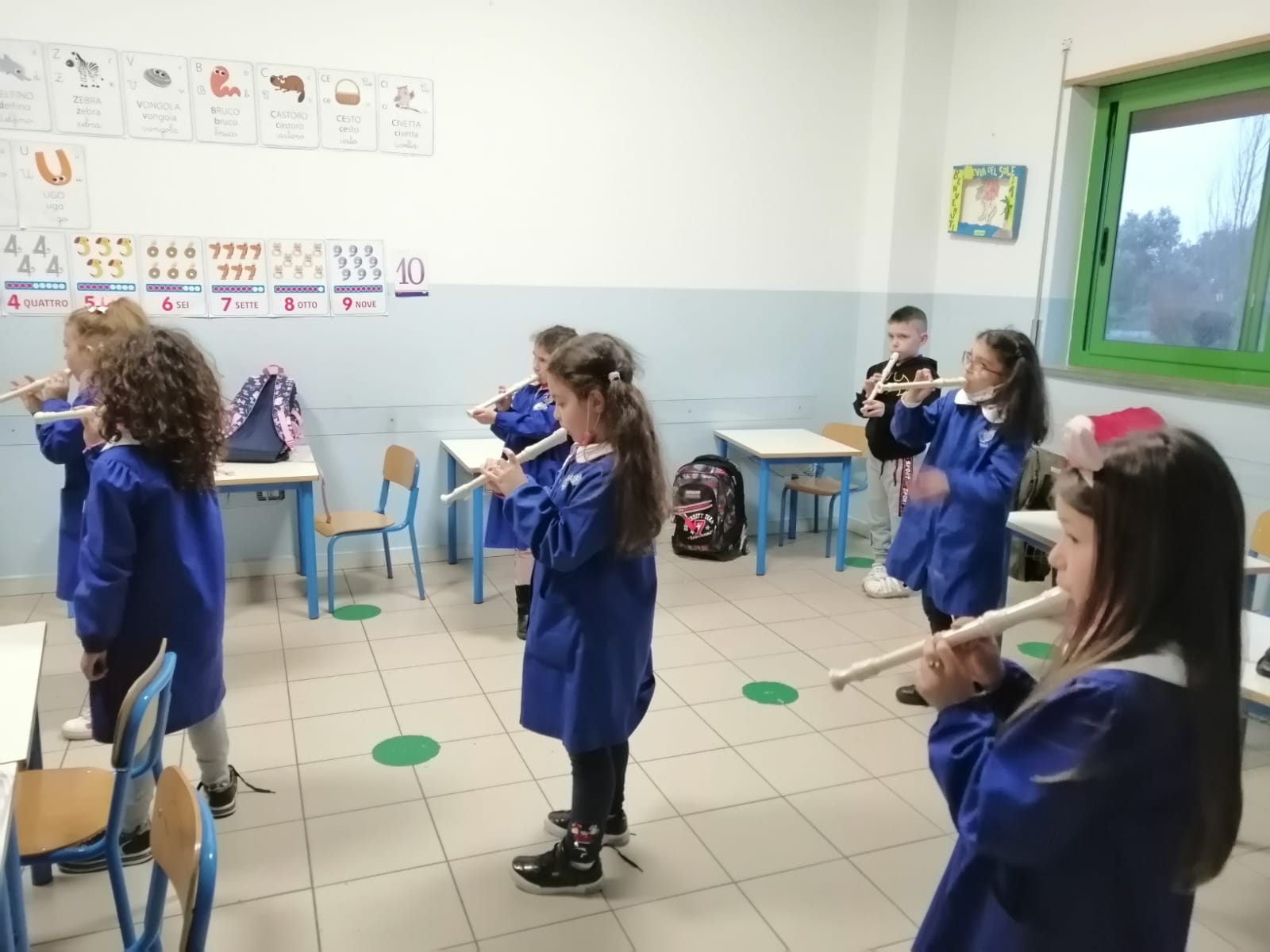 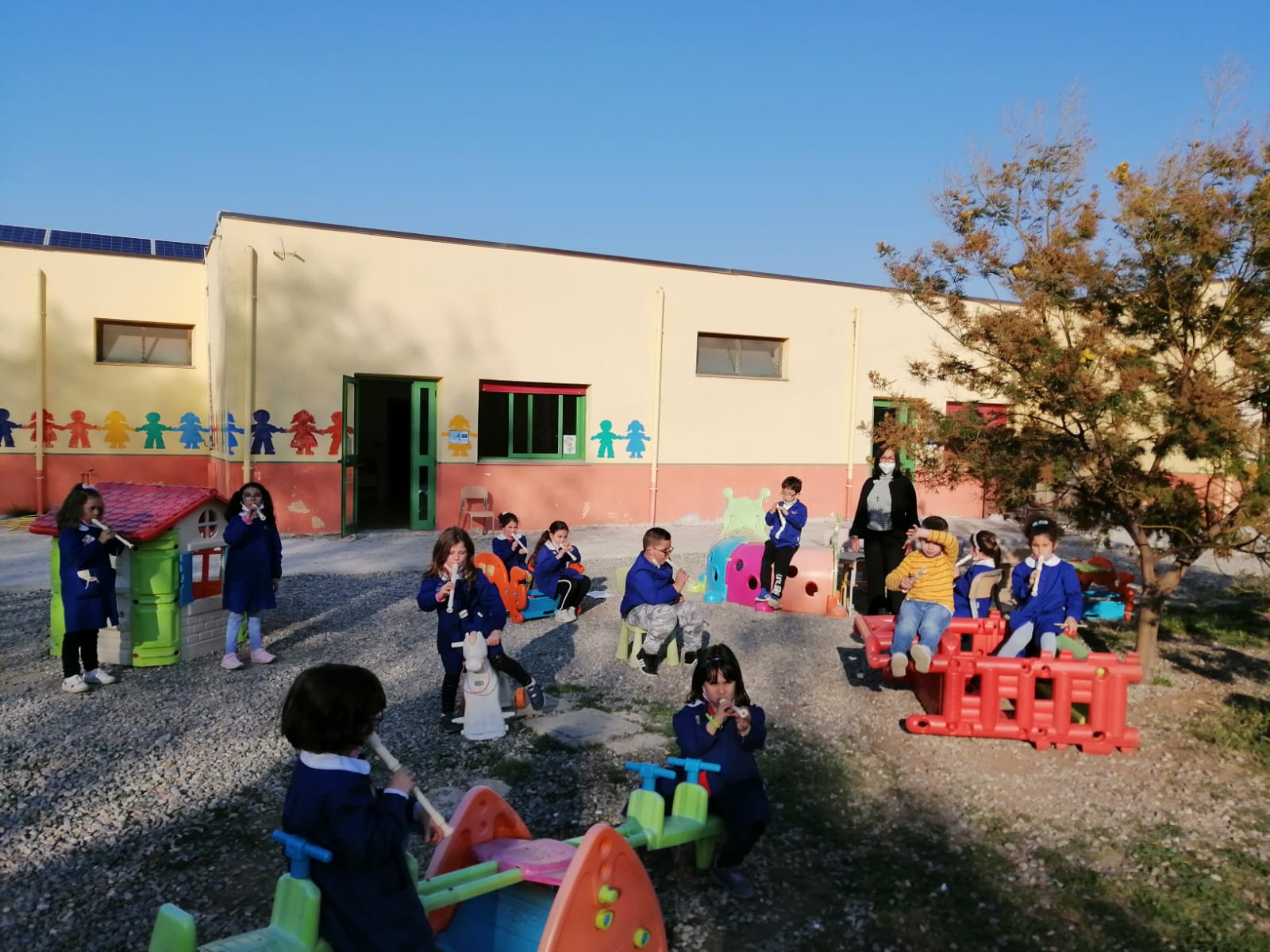 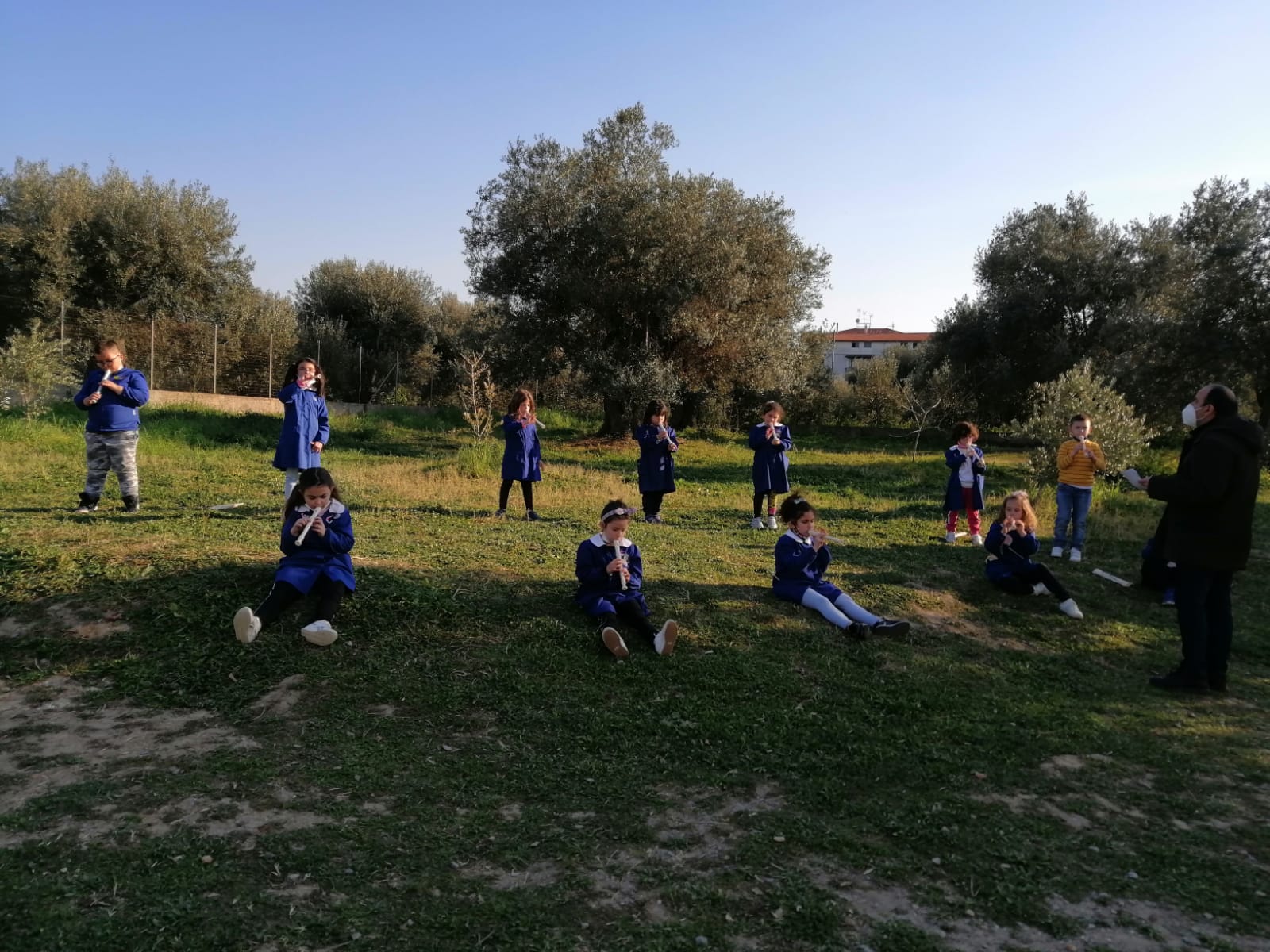 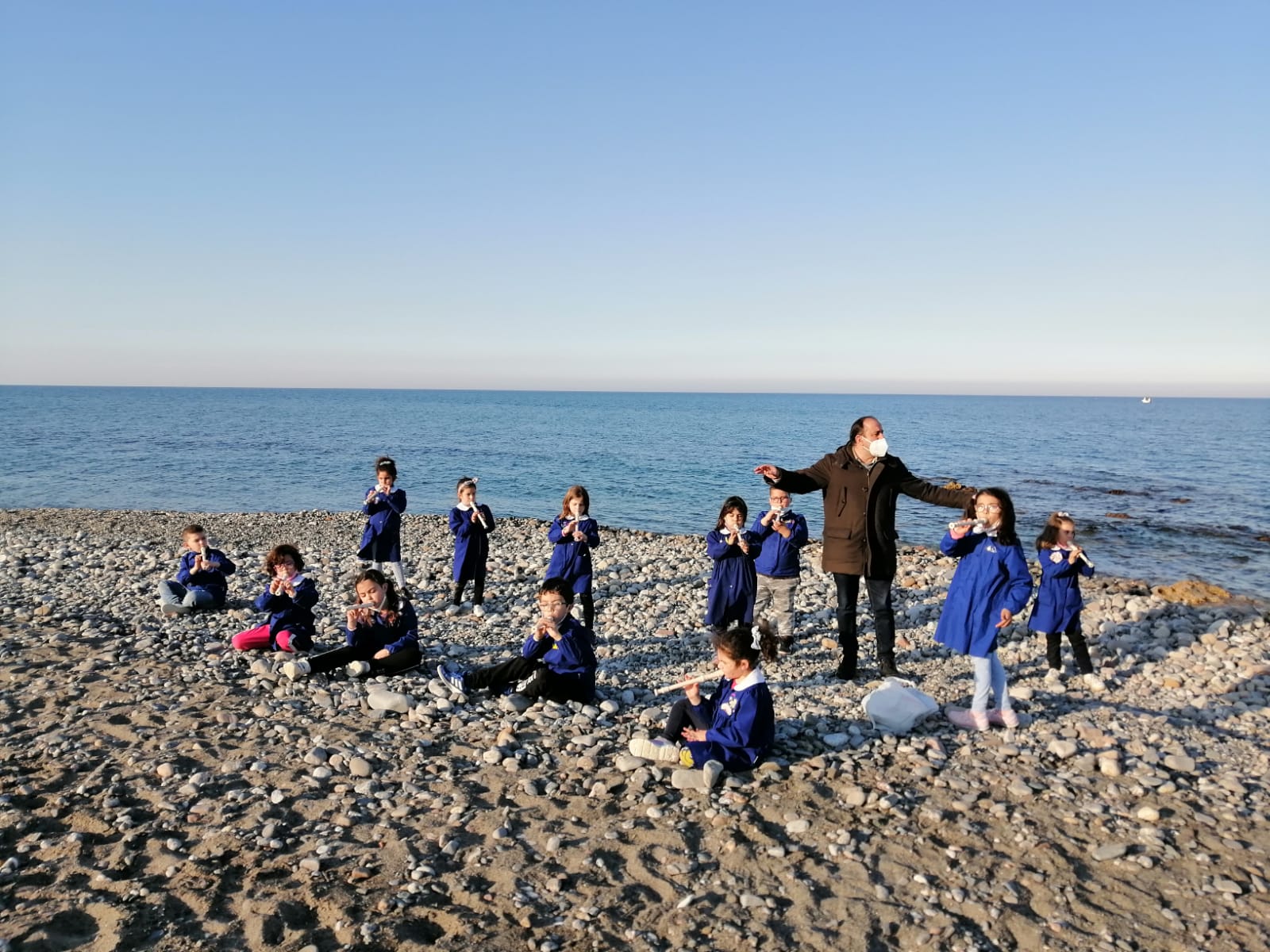 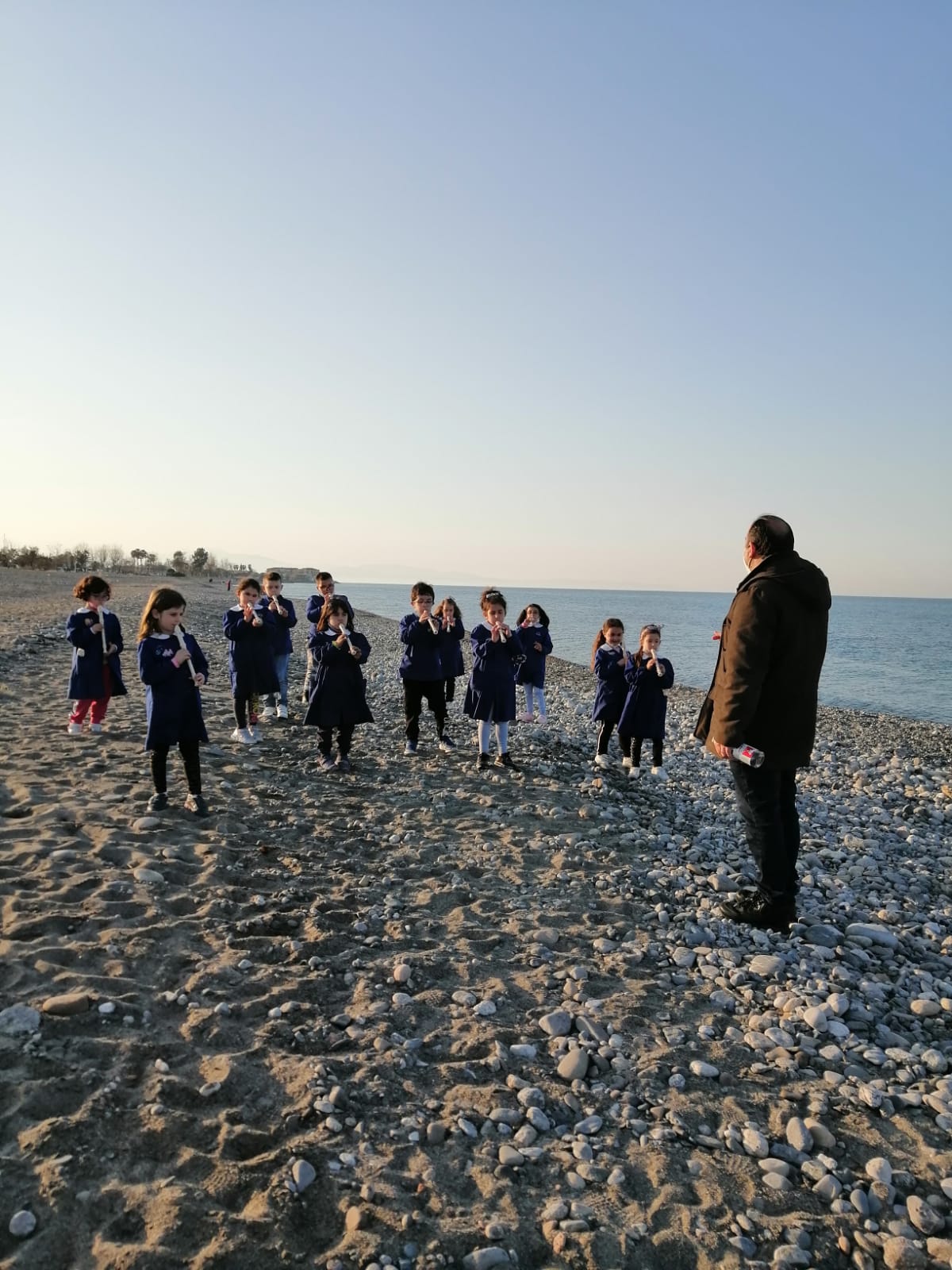 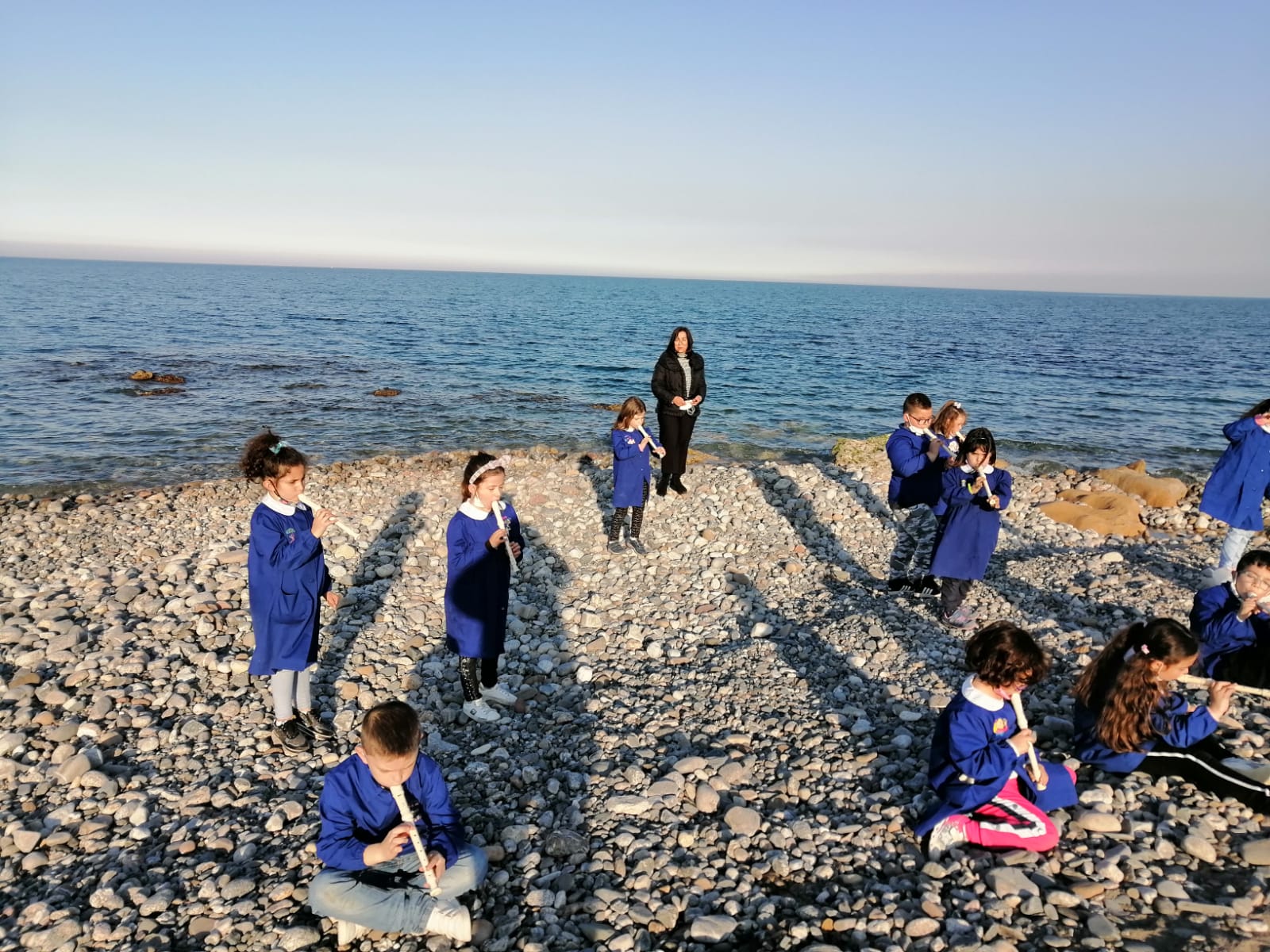 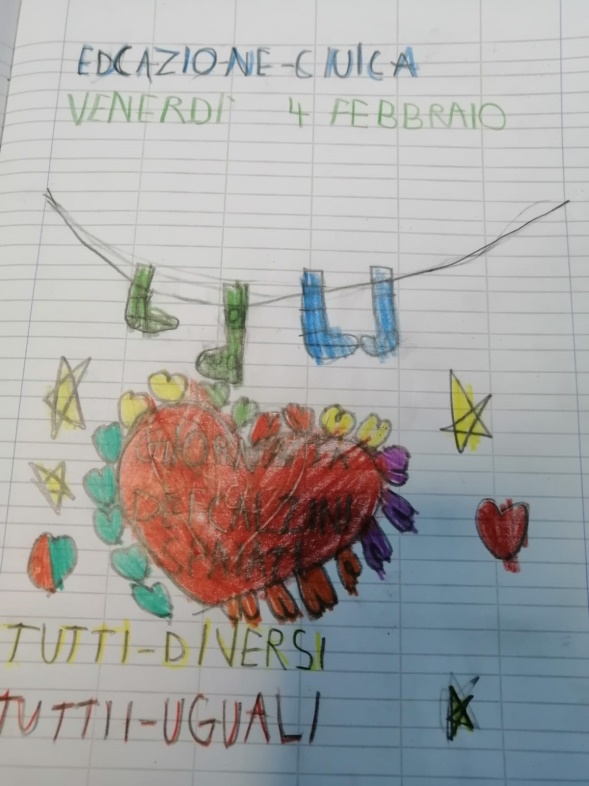 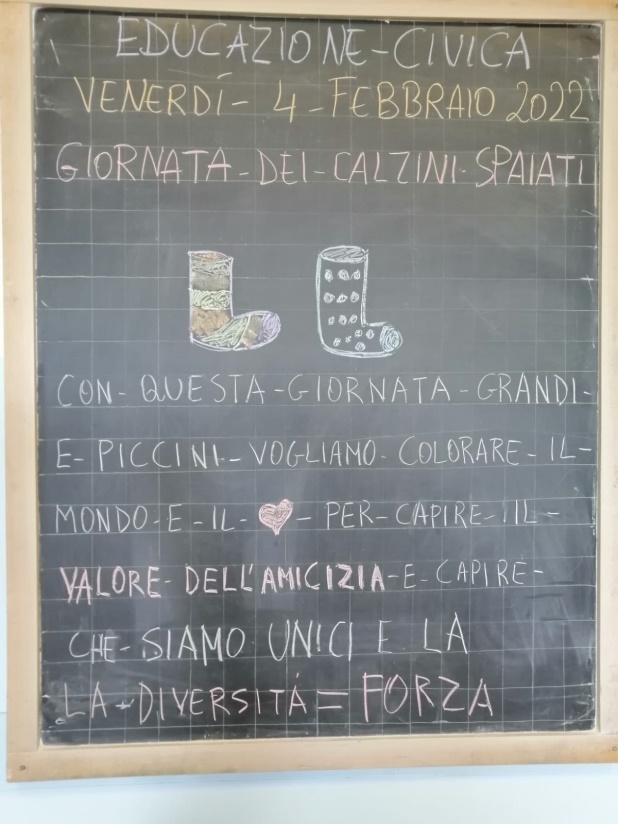 GIORNATA  DEI  
CALZINI  SPAIATI
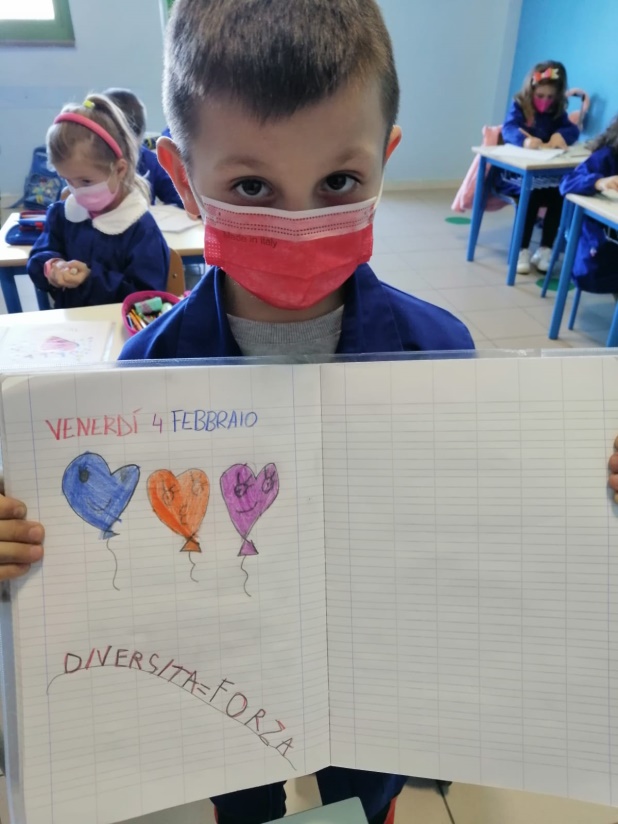 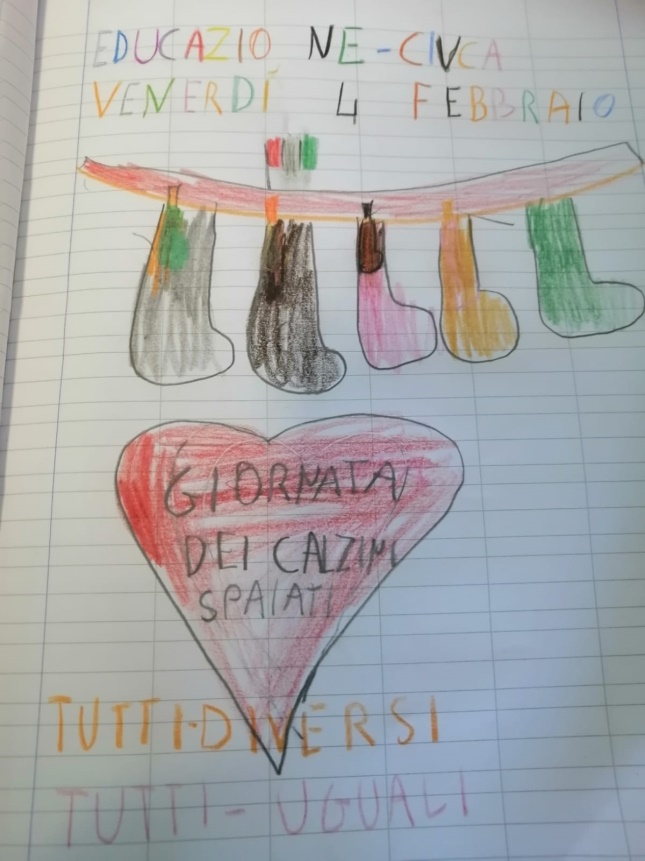 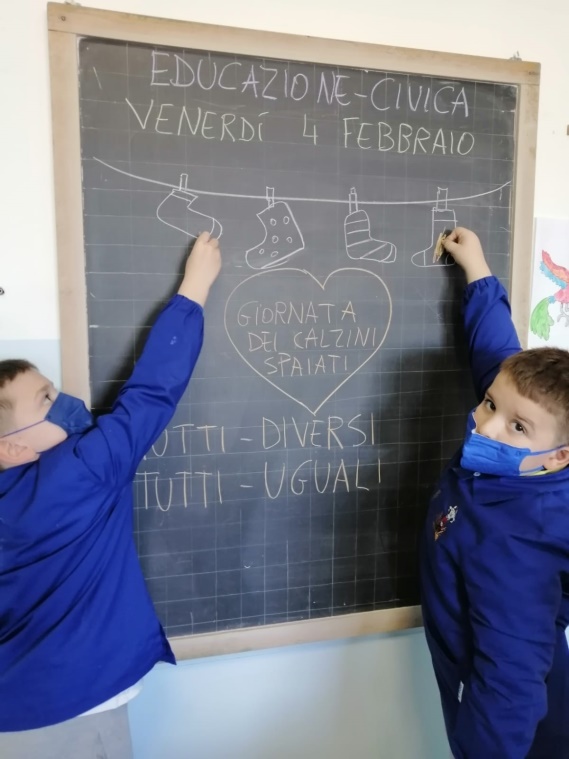 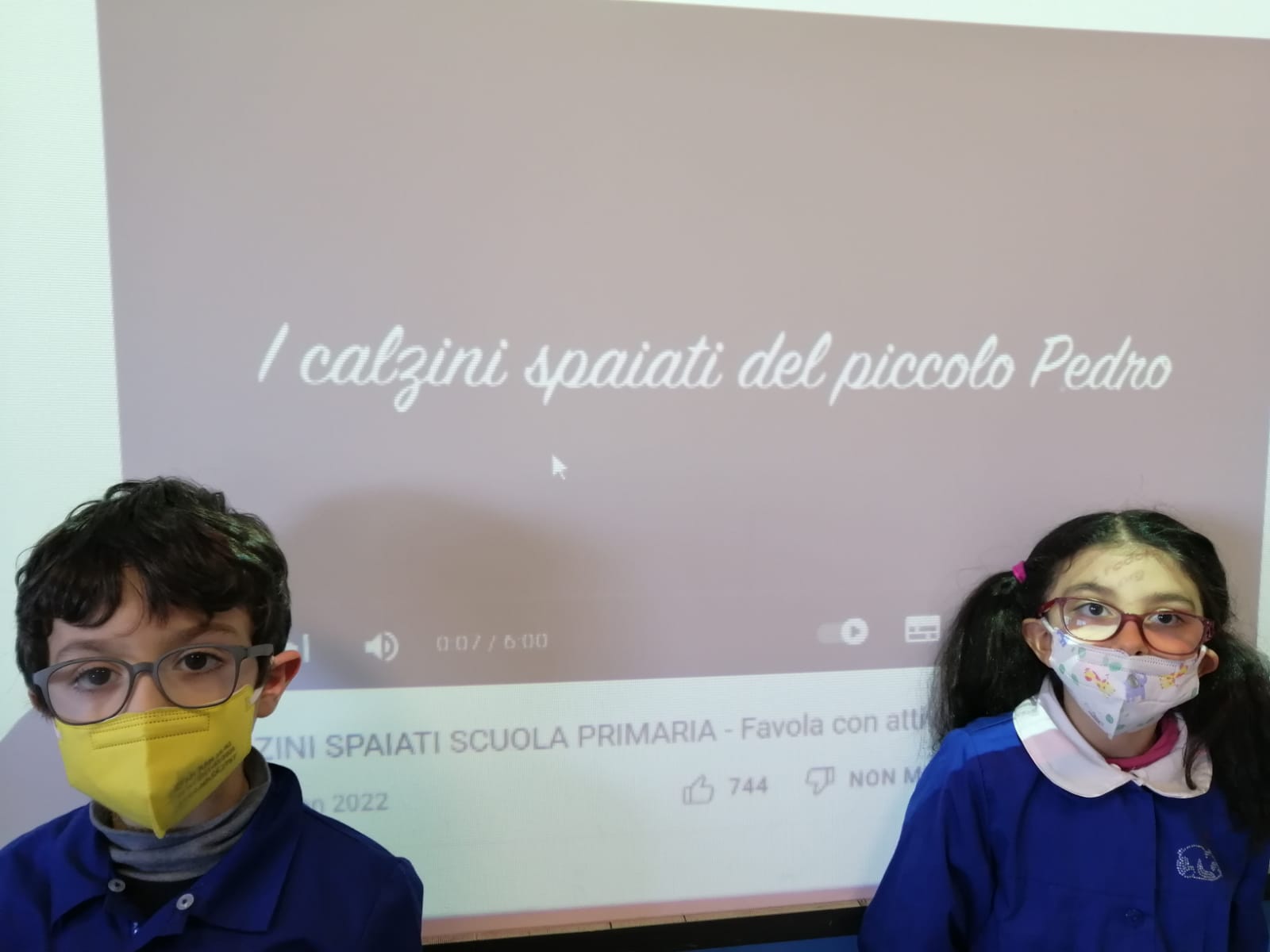 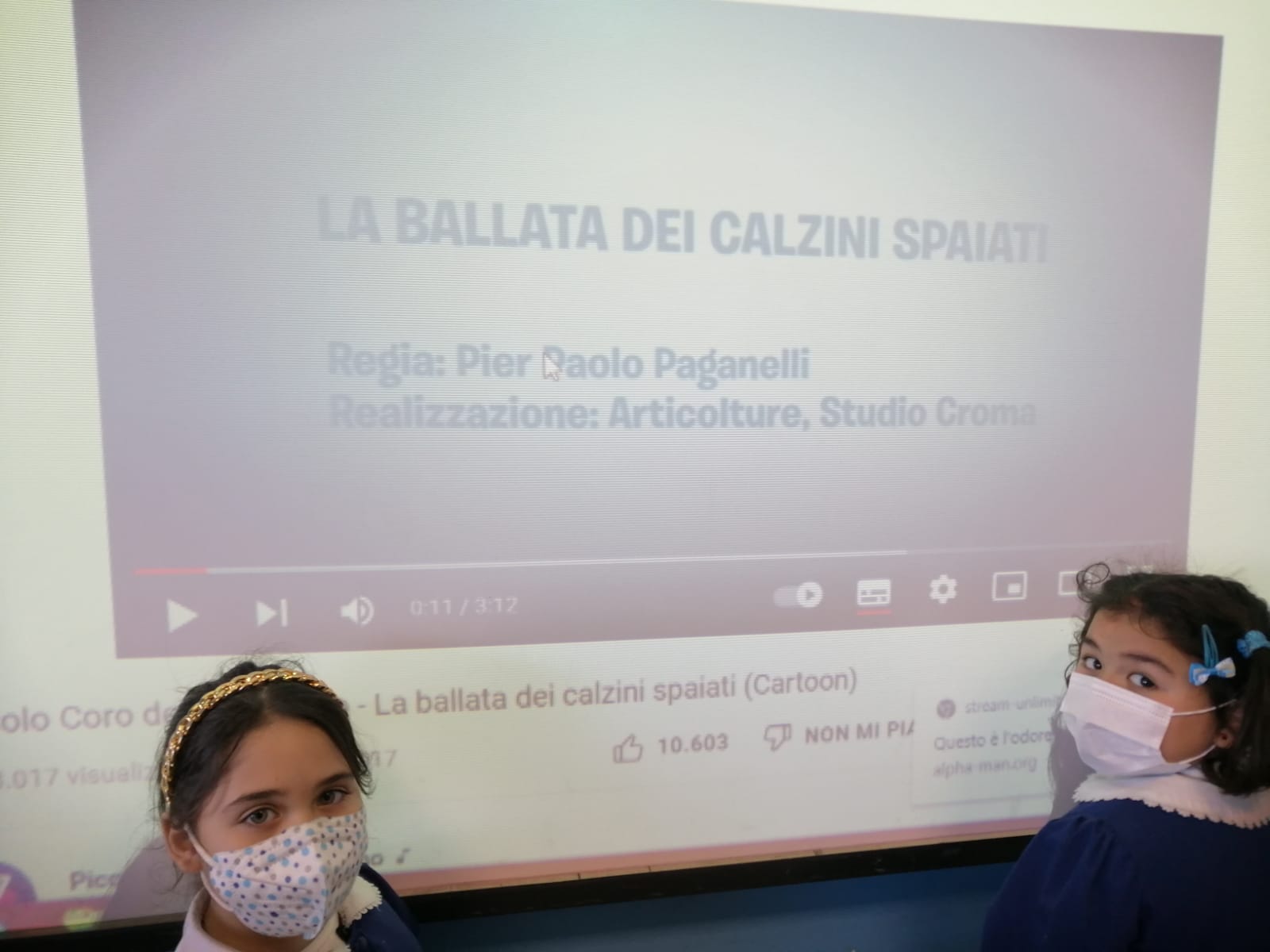 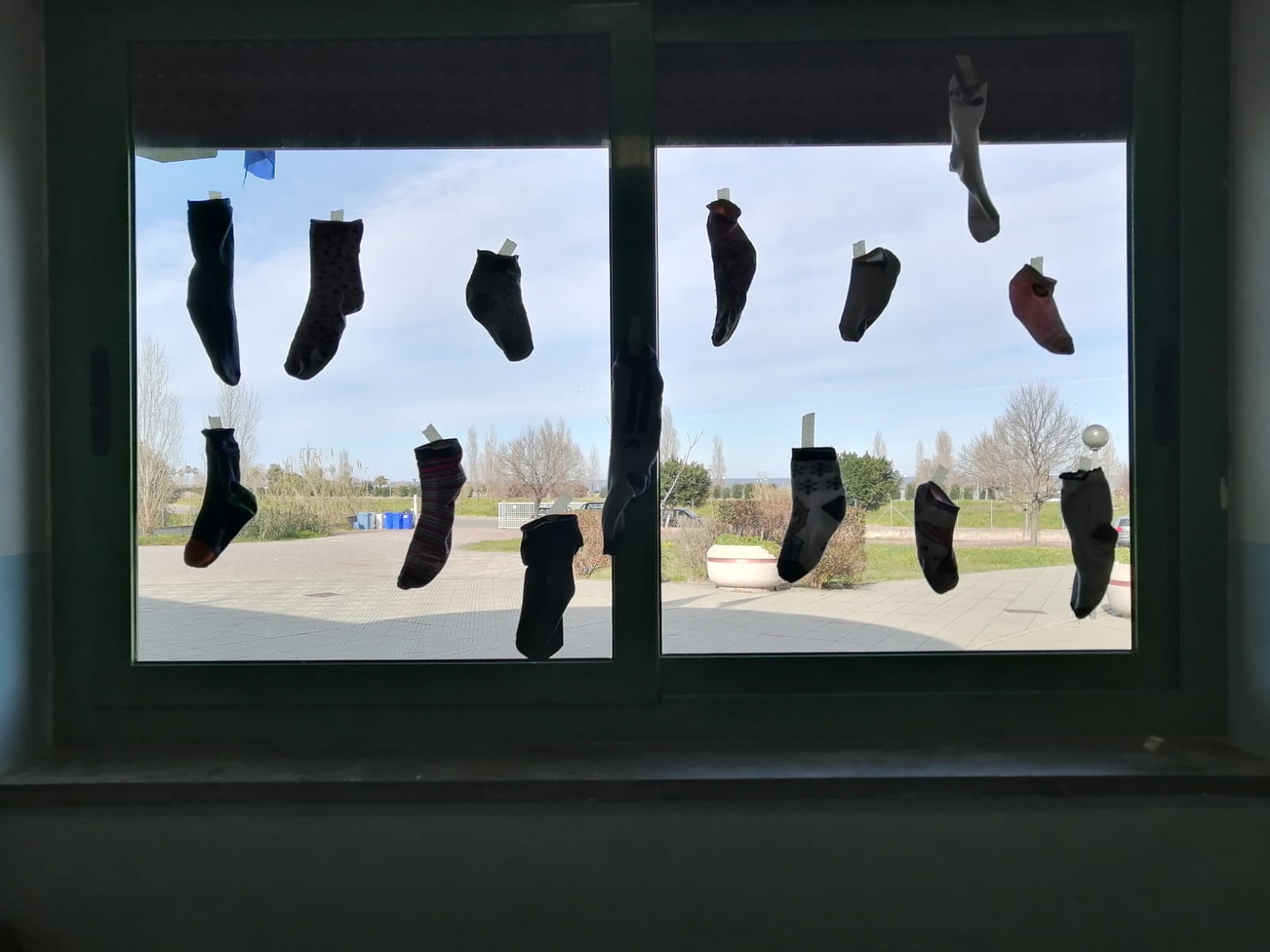 LABORATORIO  DI  SCIENZE:      LA   SEMINA
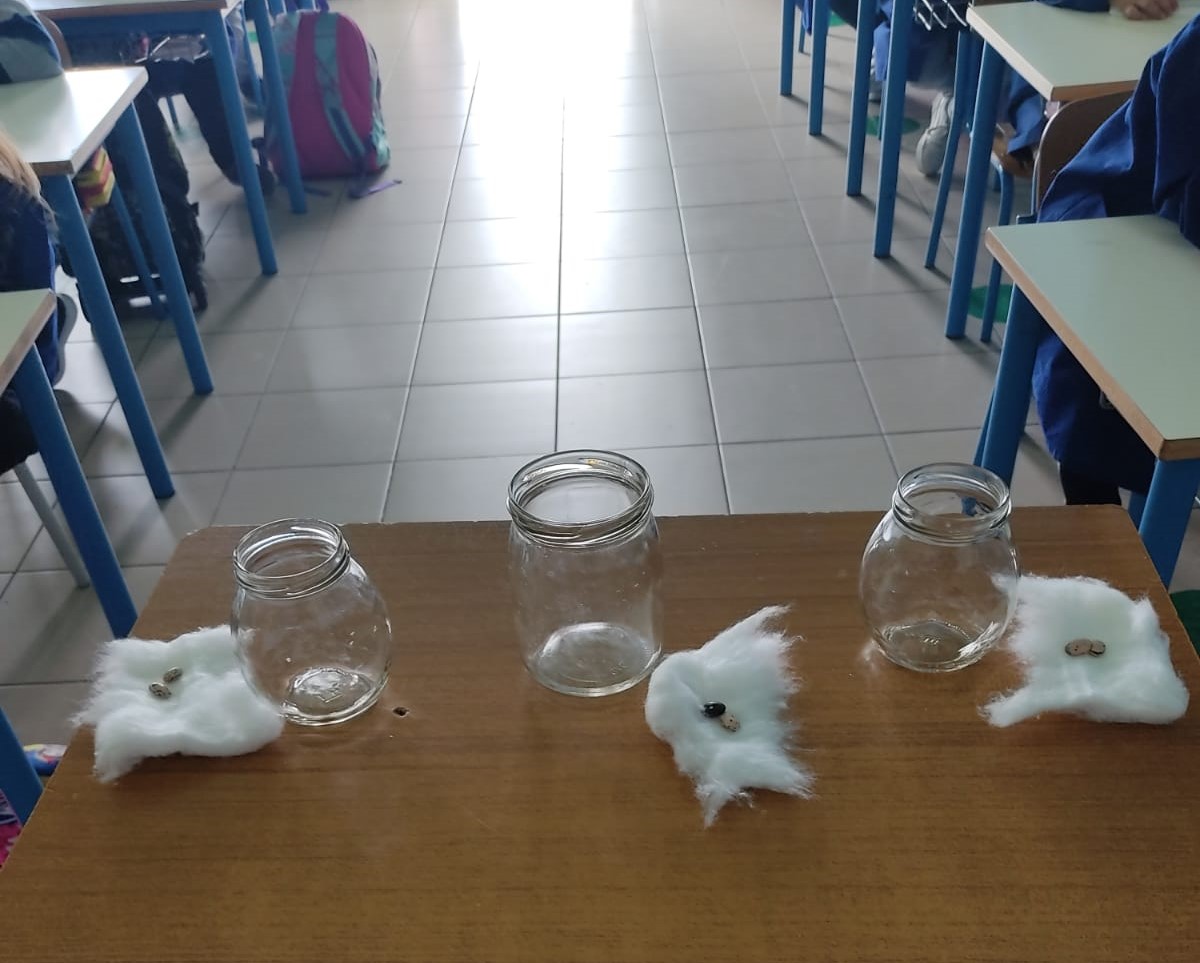 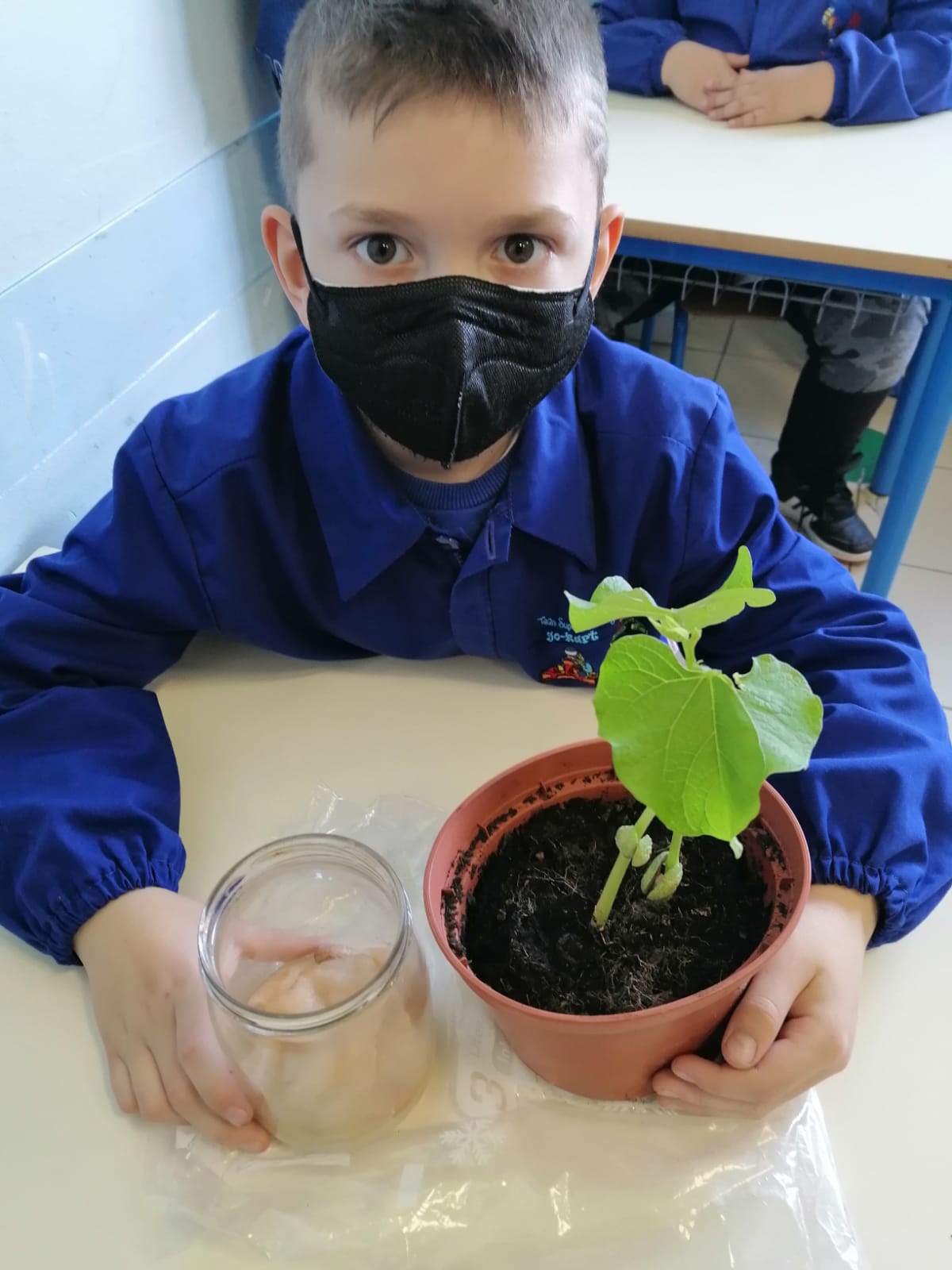 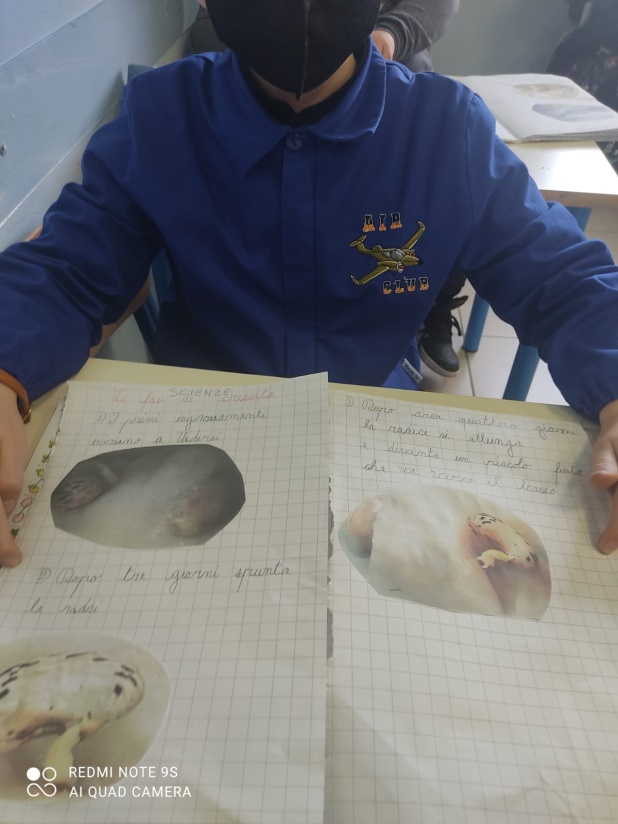 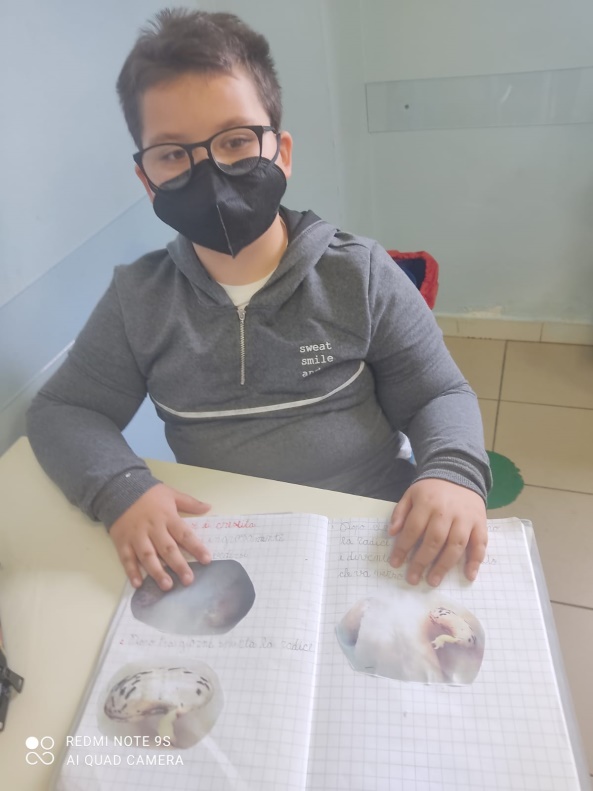 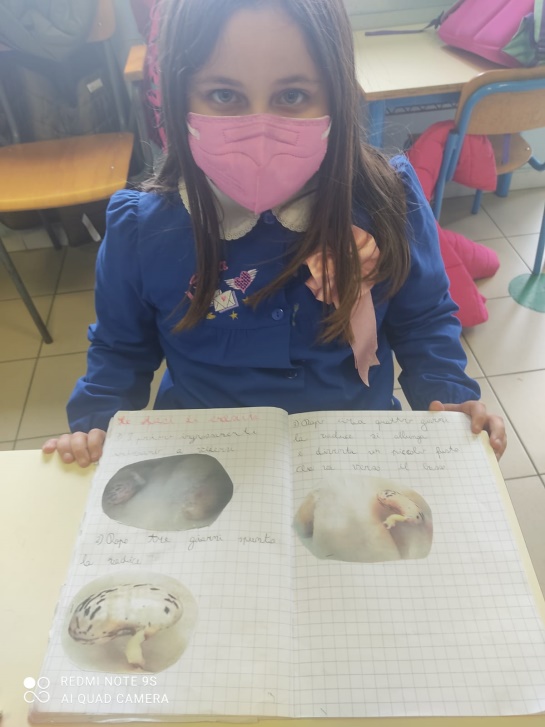 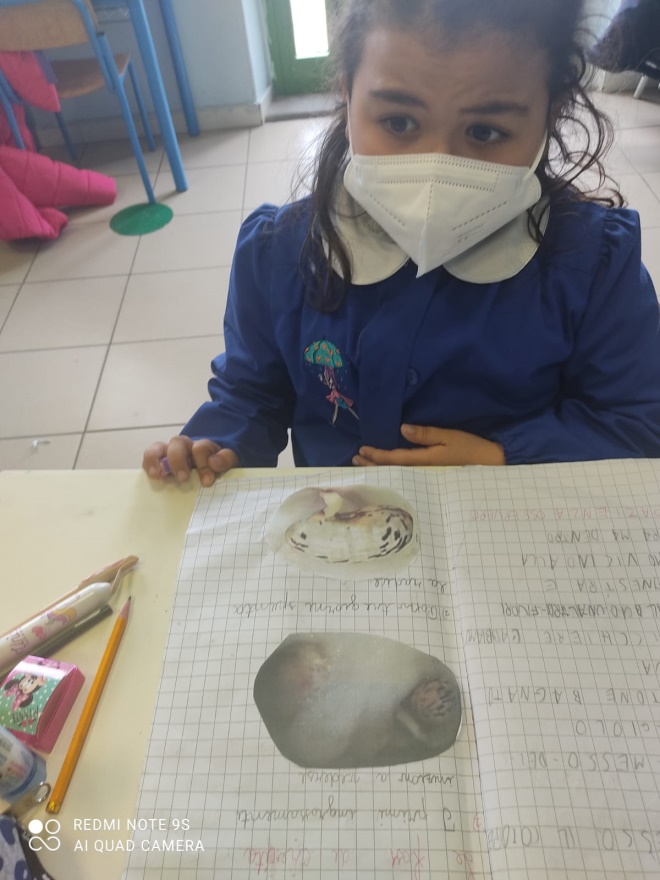 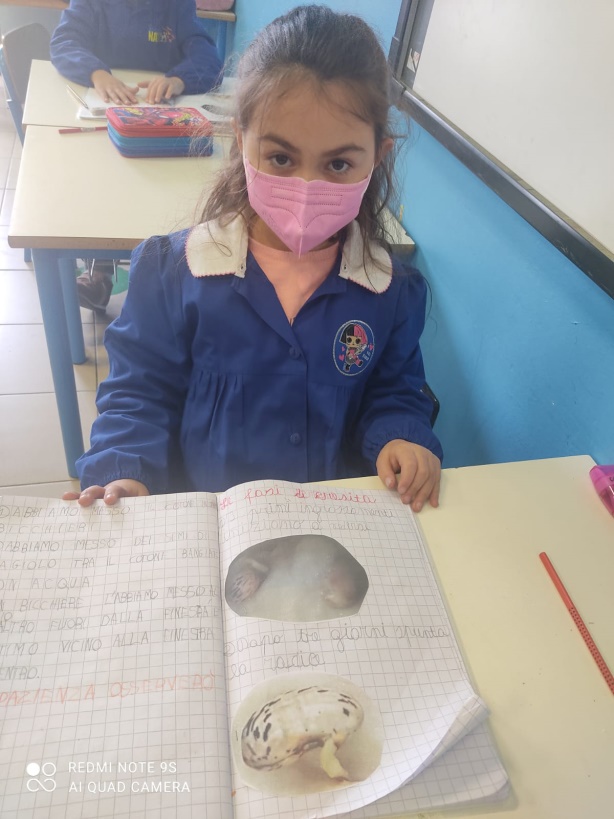 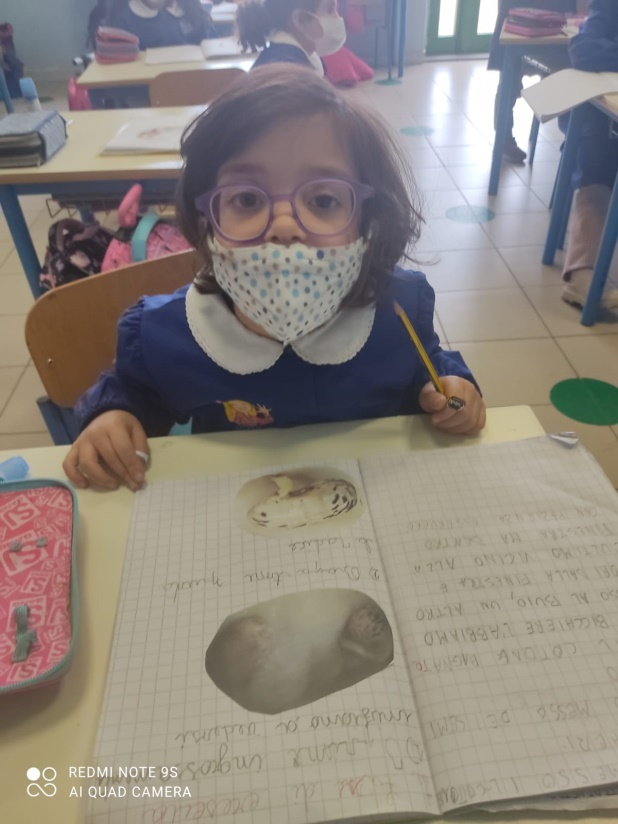 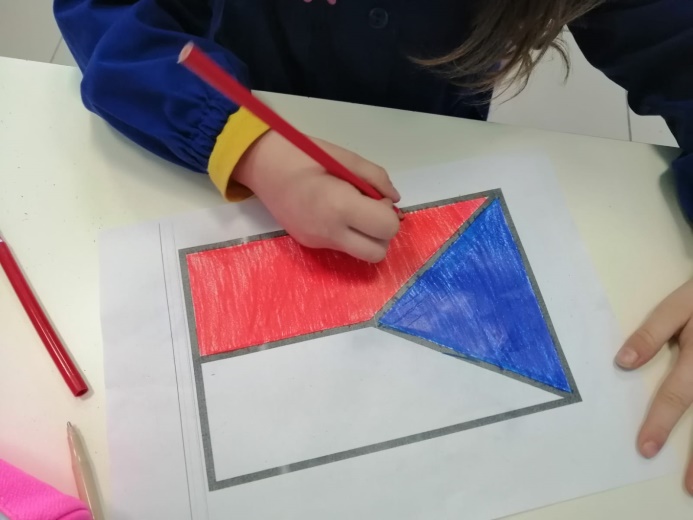 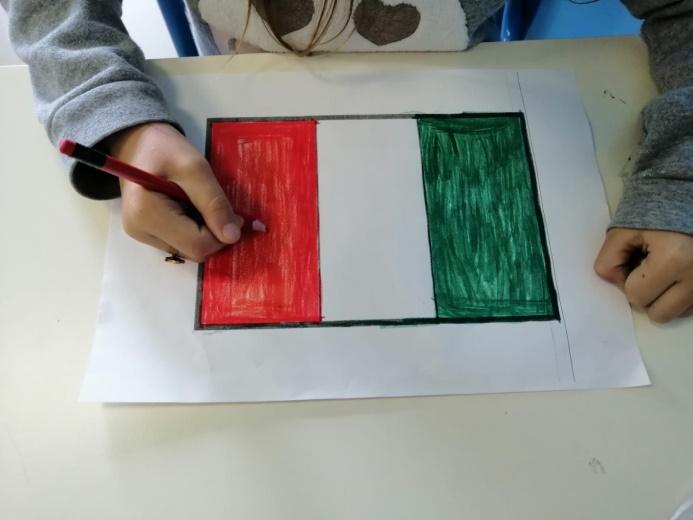 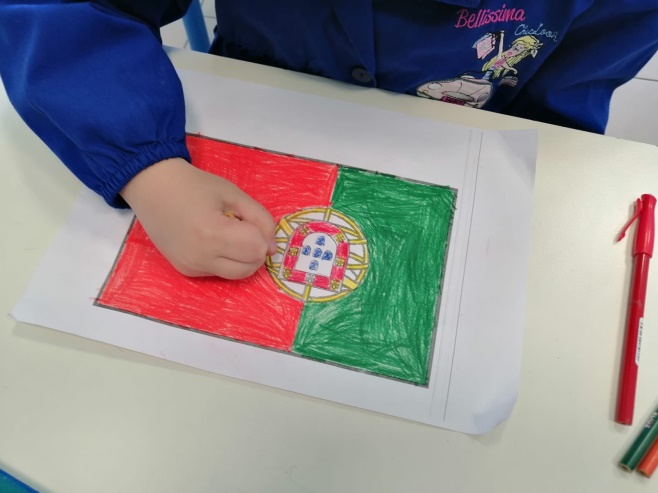 ERASMUS:  FESTA  DI  BENVENUTO
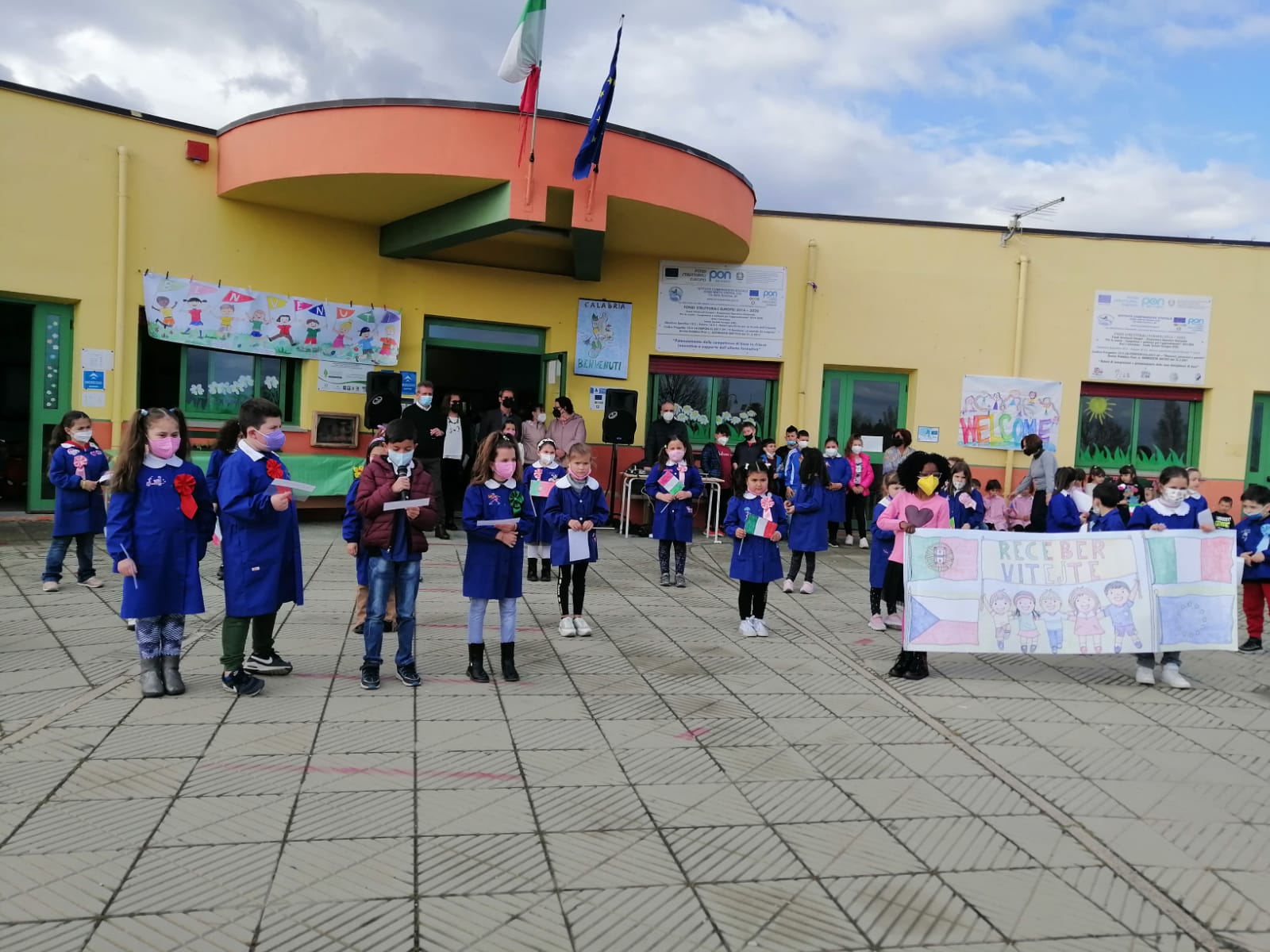 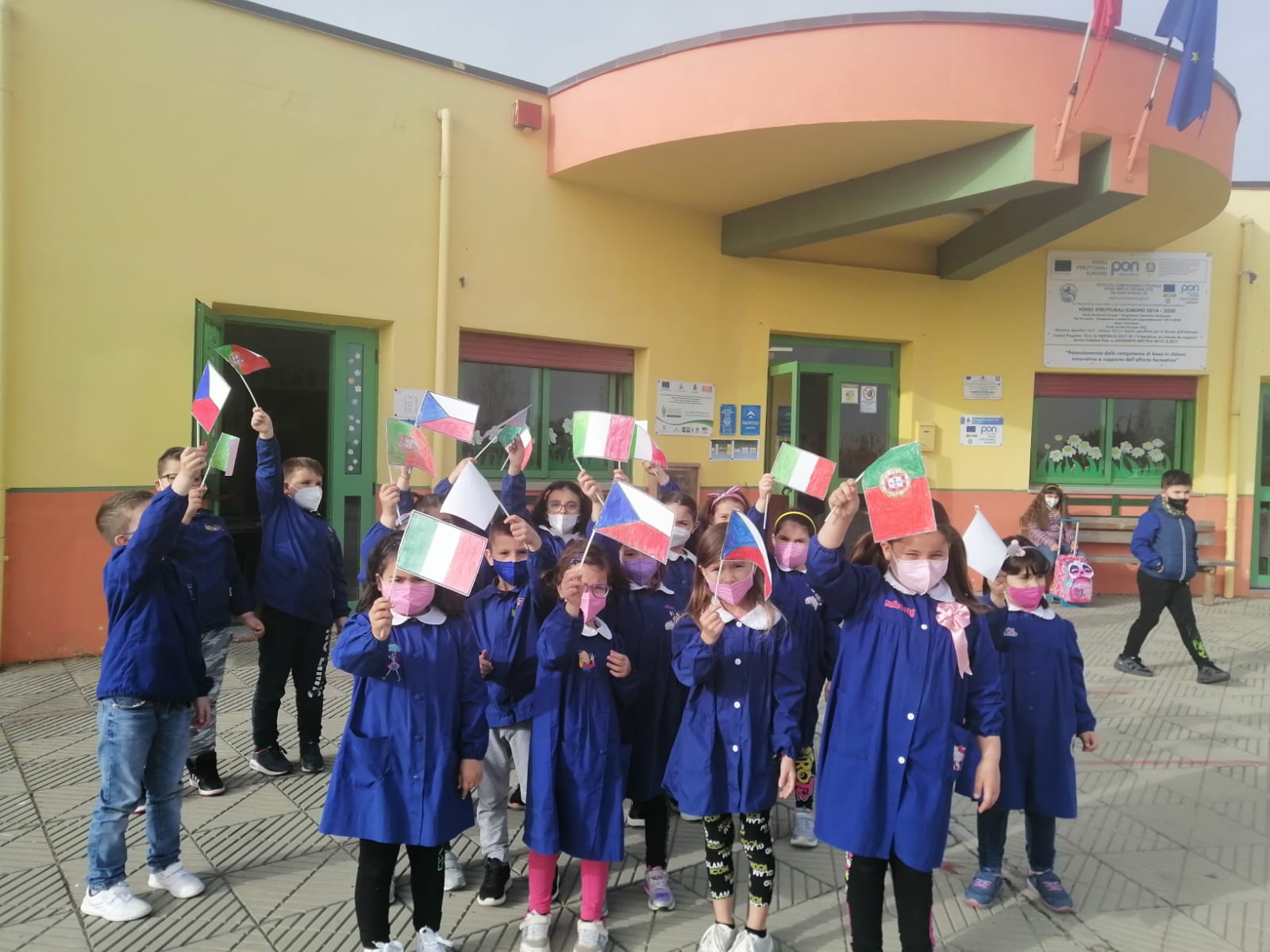 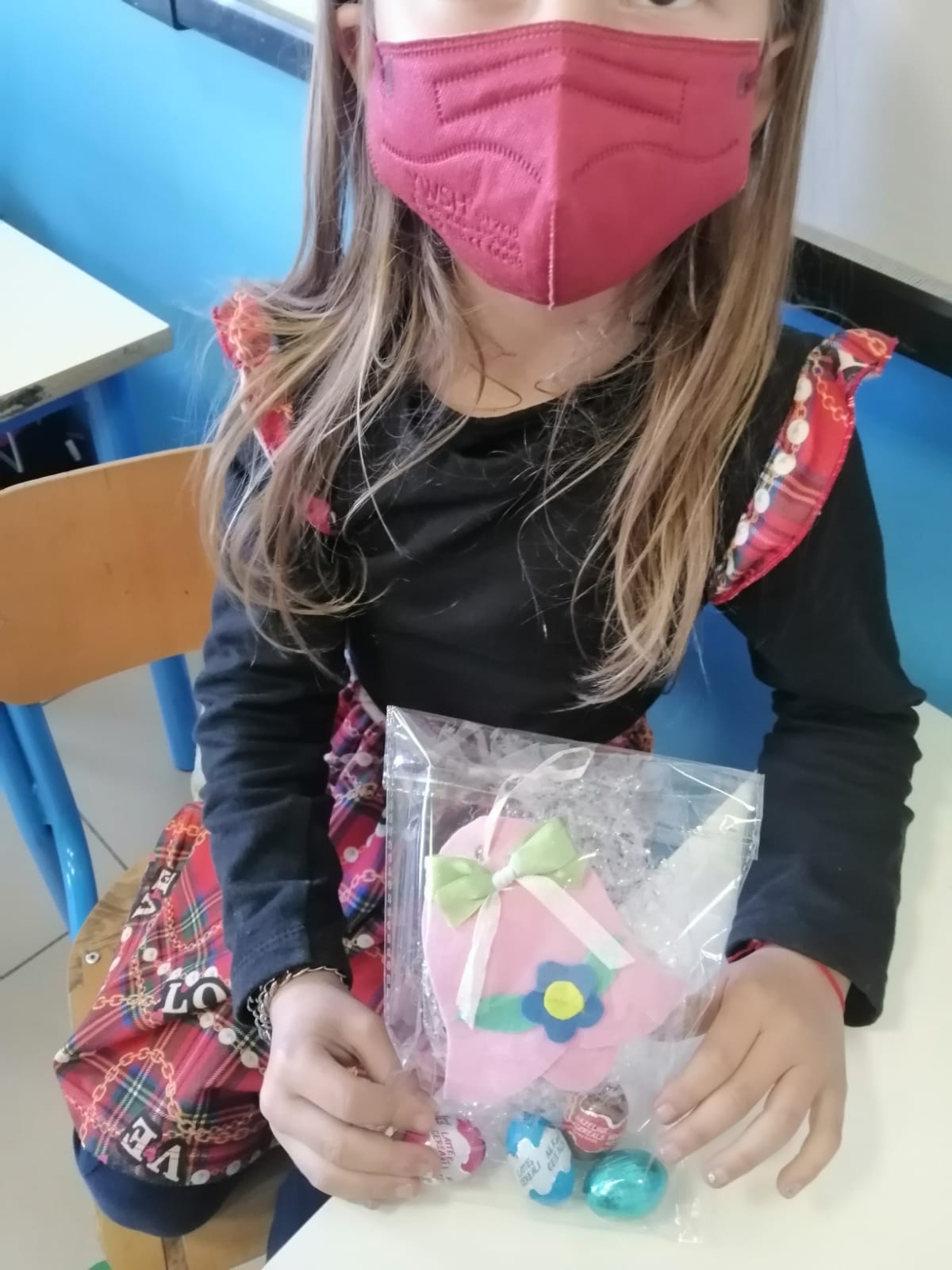 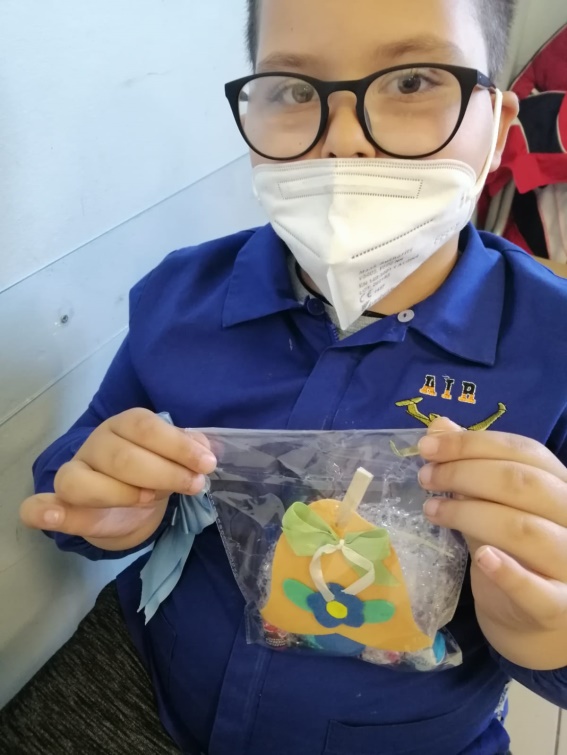 PASQUA
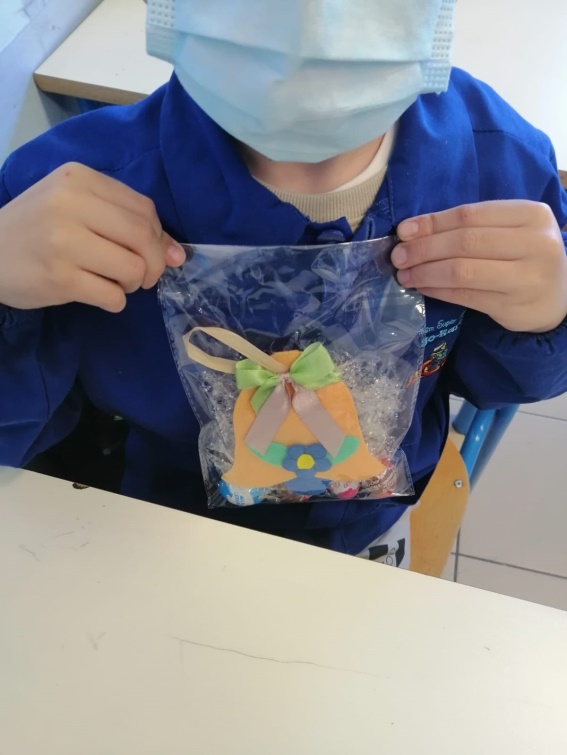 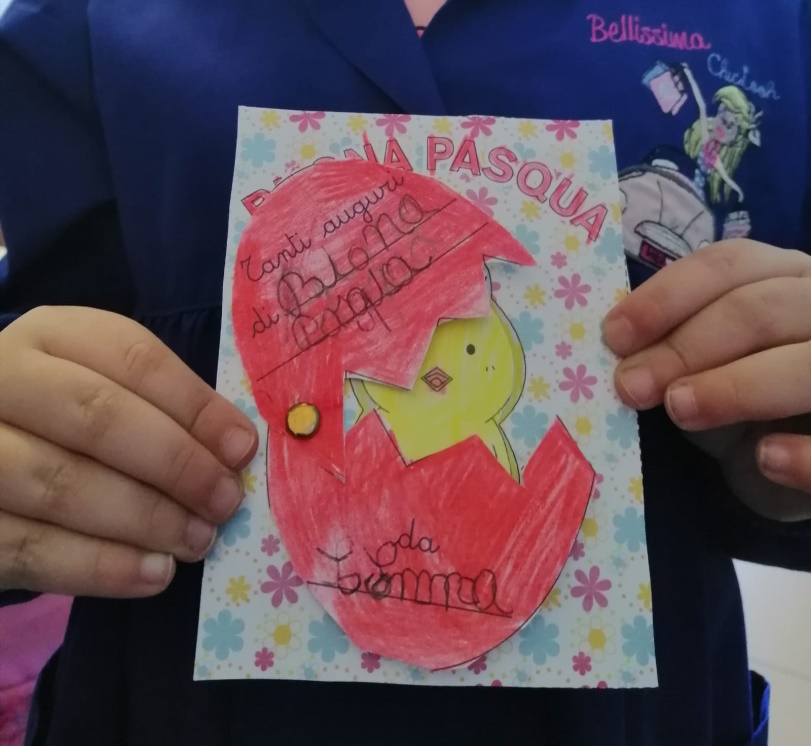 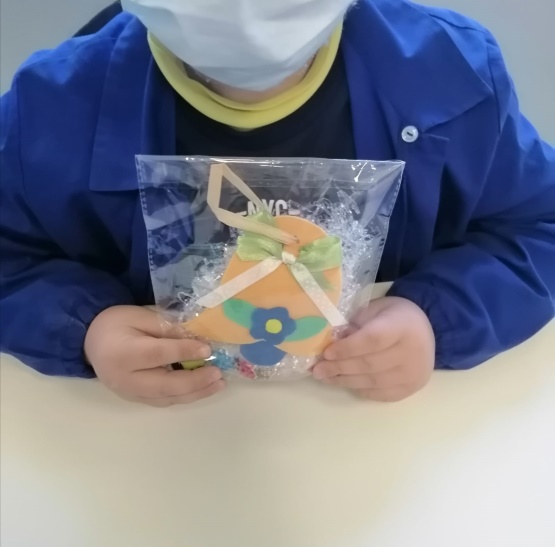 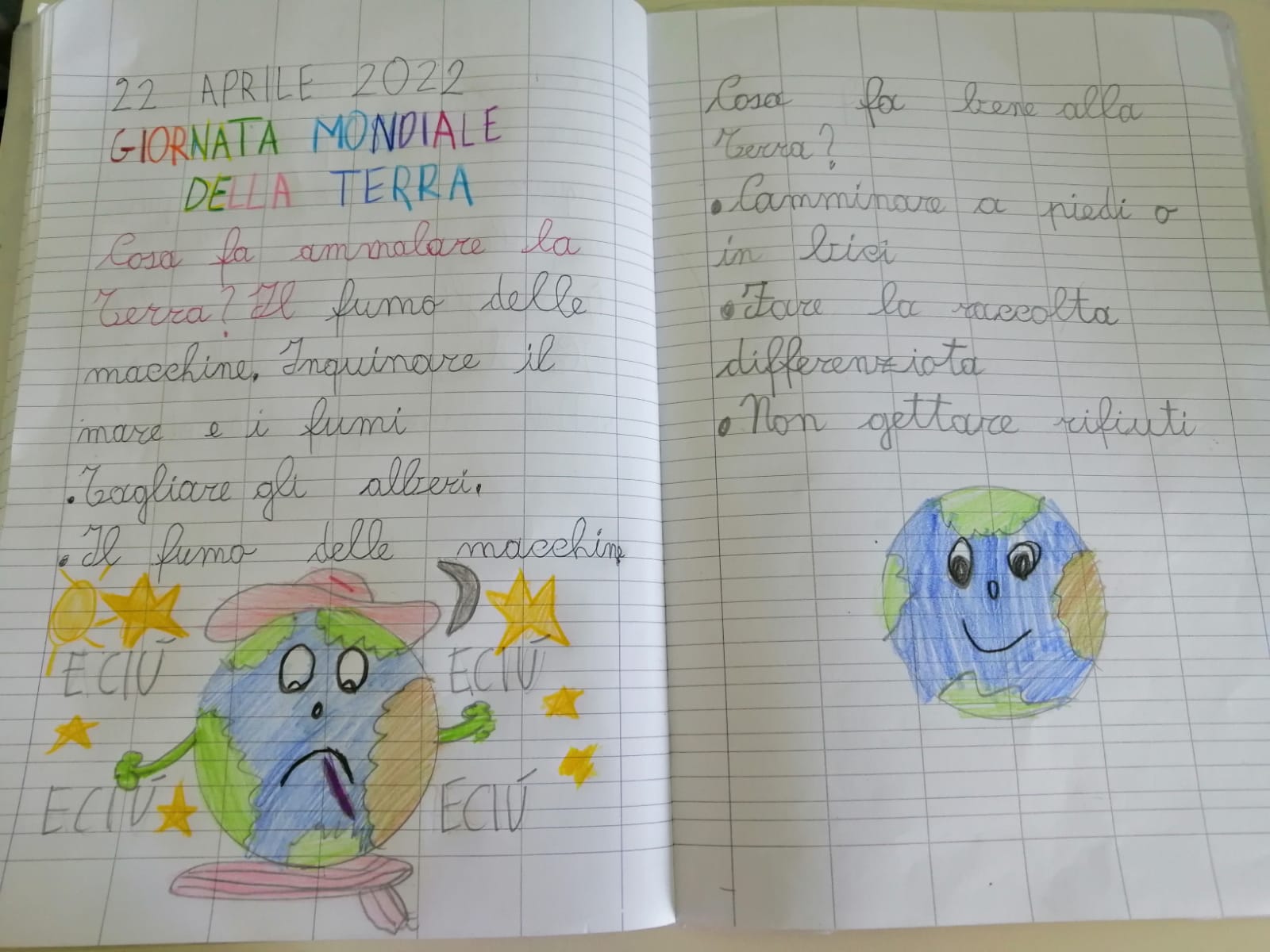 GIORNATA
MONDIALE
DELLA
TERRA
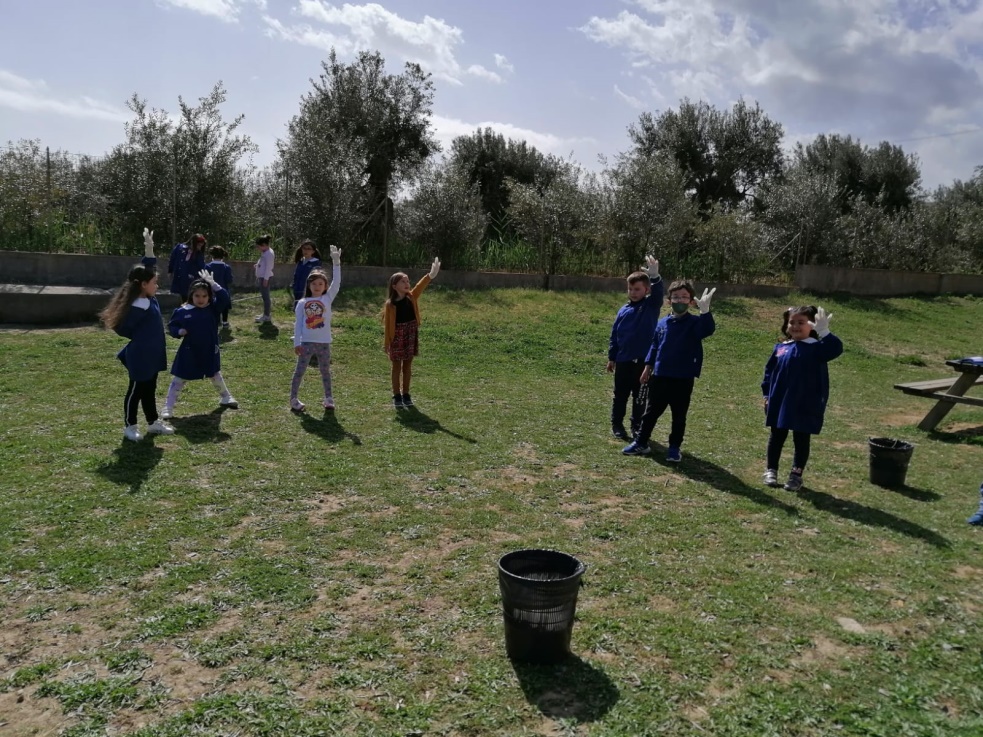 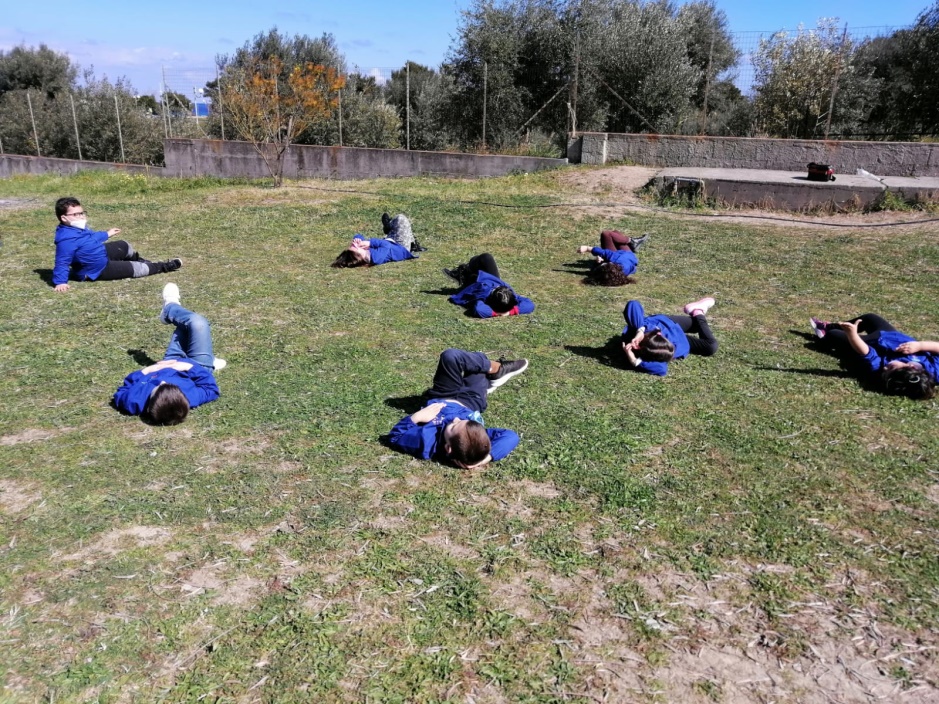 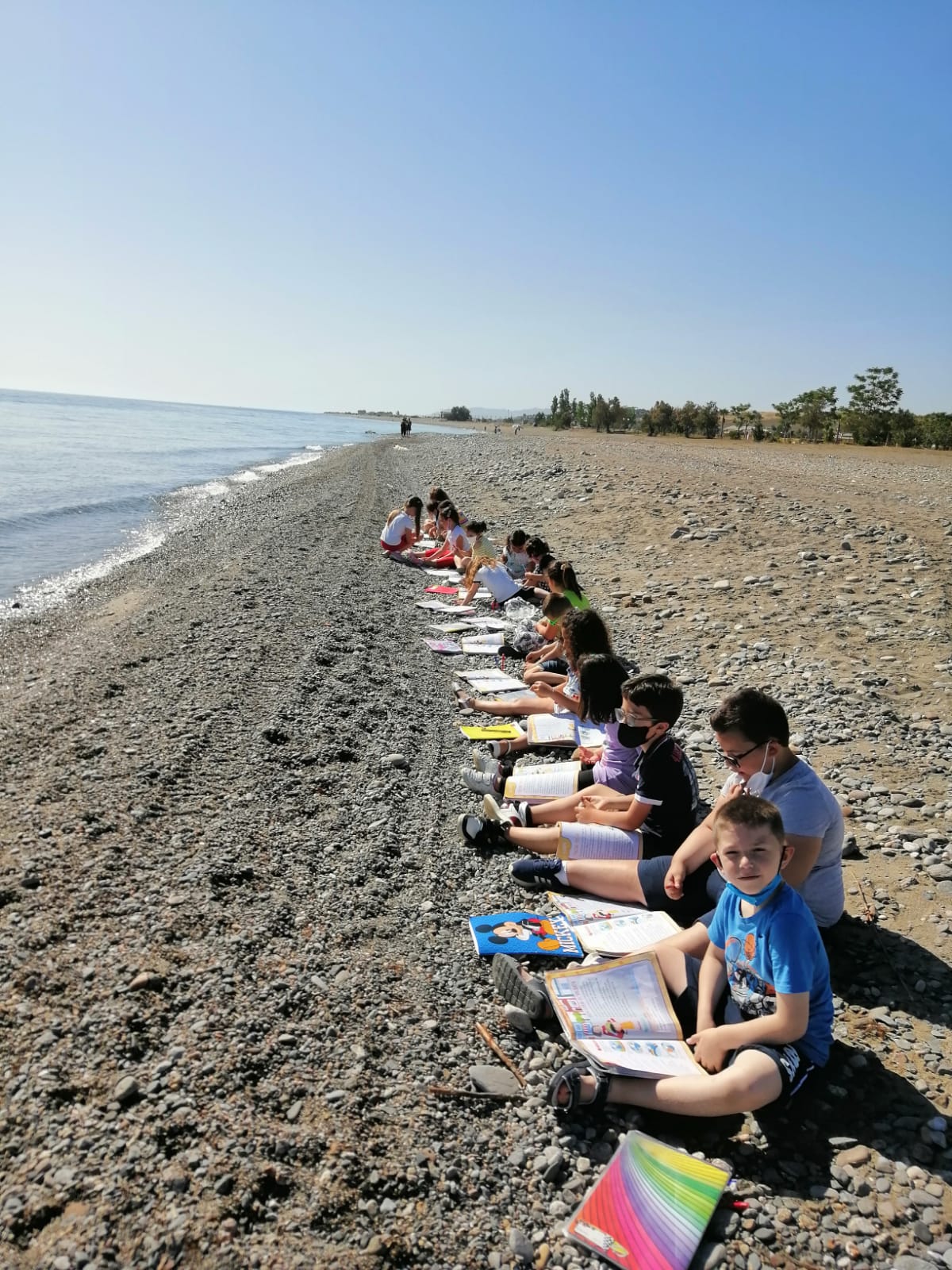 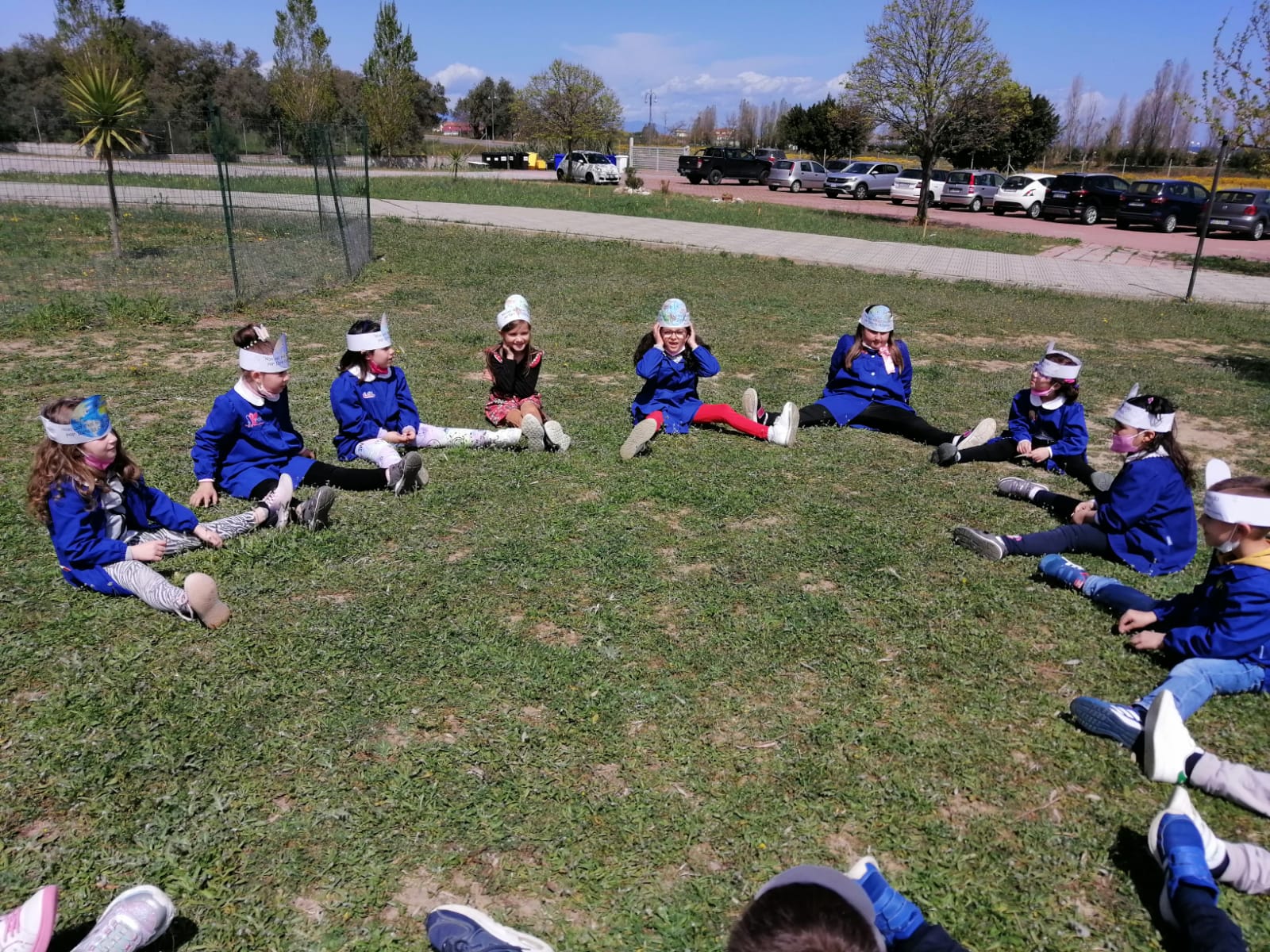 ATTIVITA’  DIDATTICA  FUORI  DALL’AULA
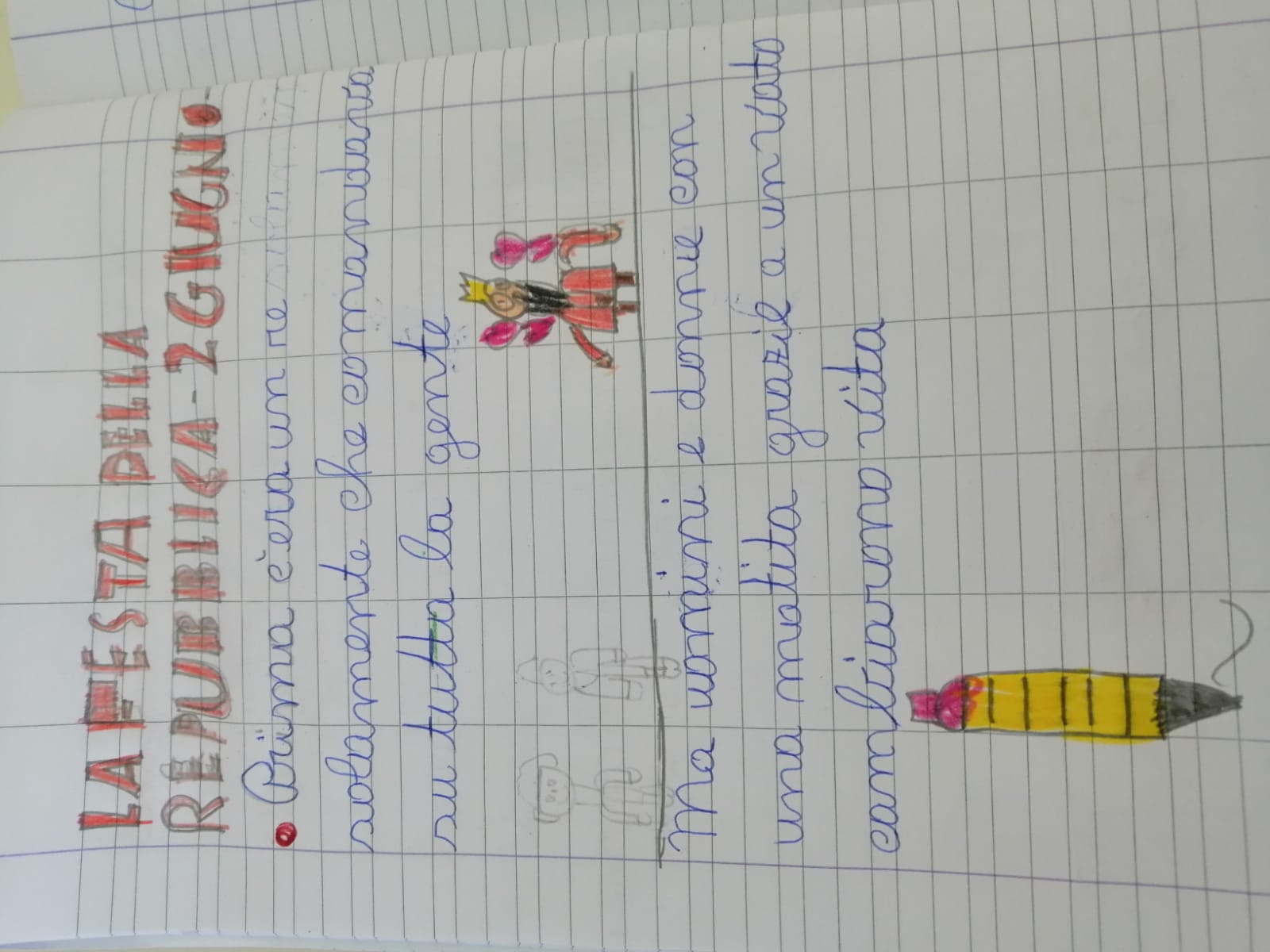 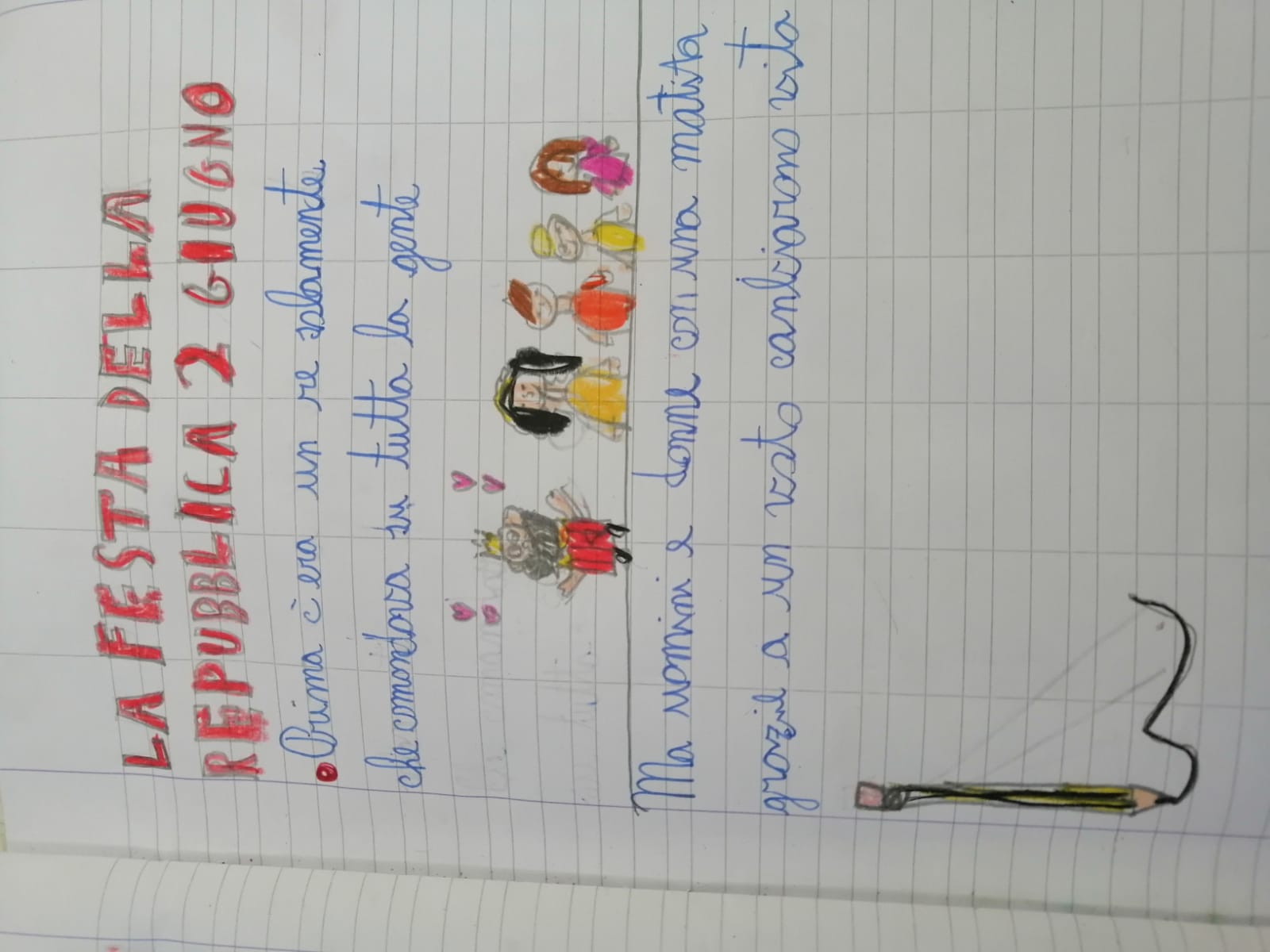 FESTA  DELLA  REPUBBLICA:  BUON  COMPLEANNO  ITALIA
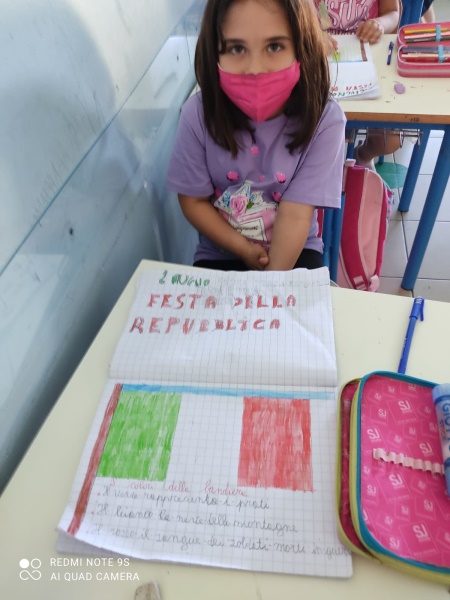 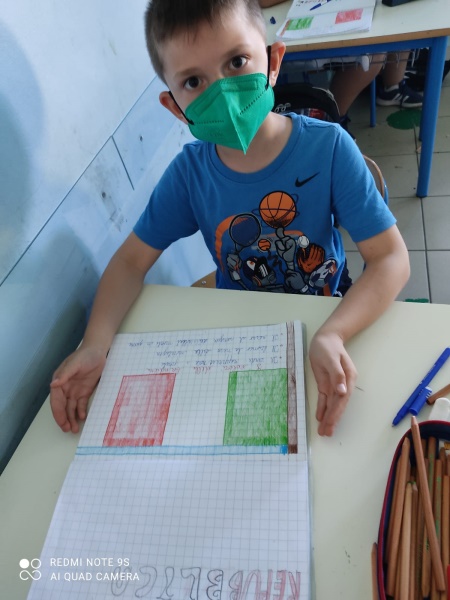 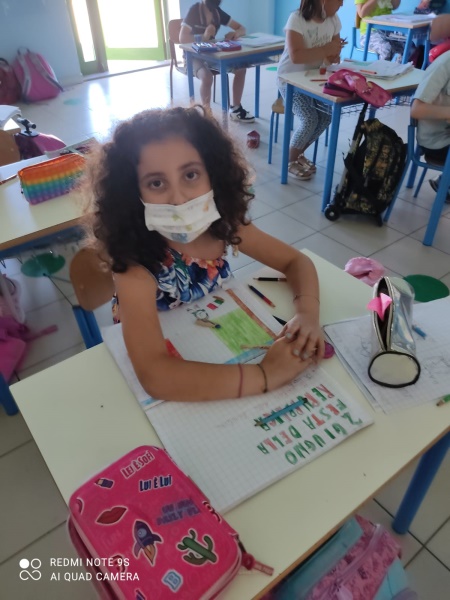 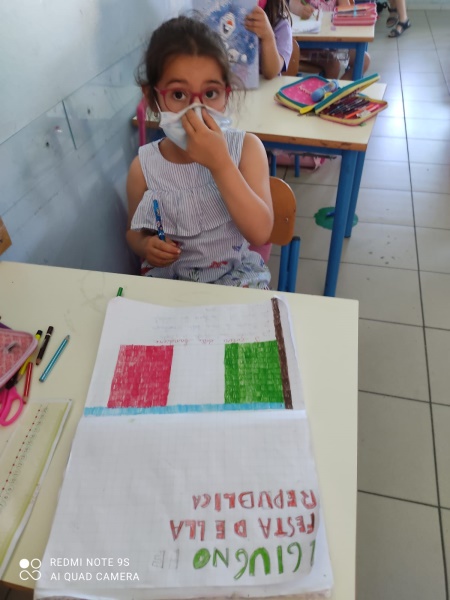 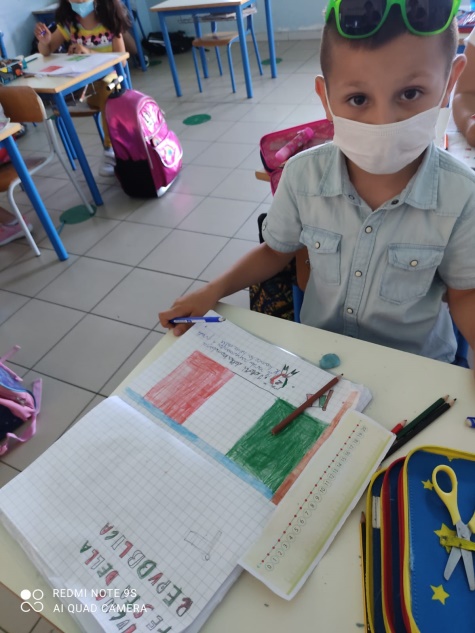 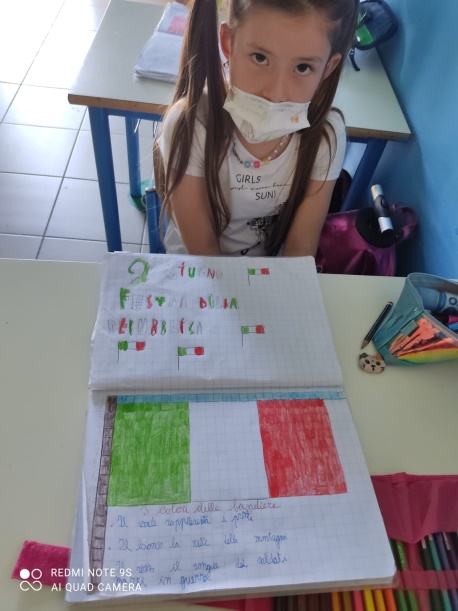 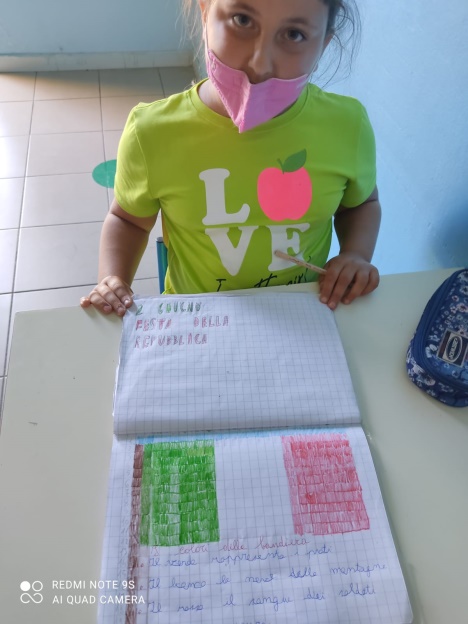 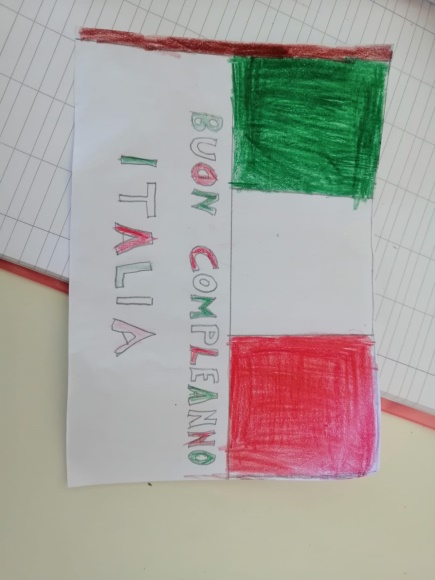 CLASSE  1B
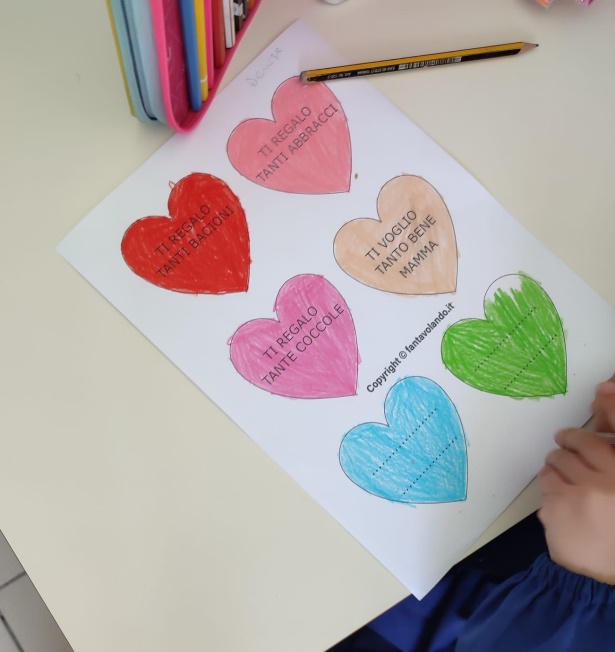 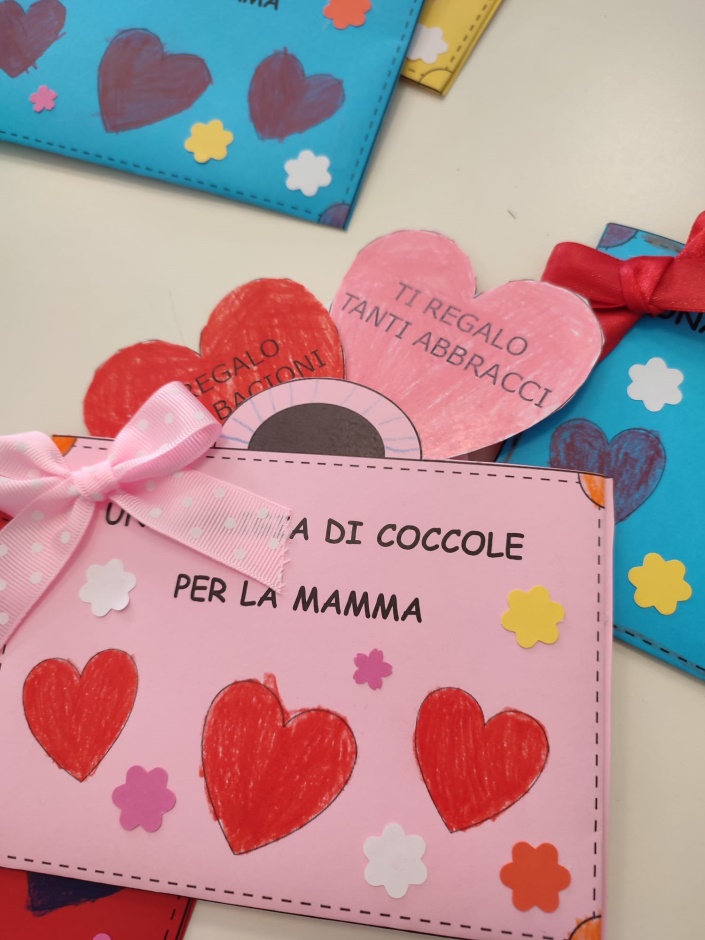 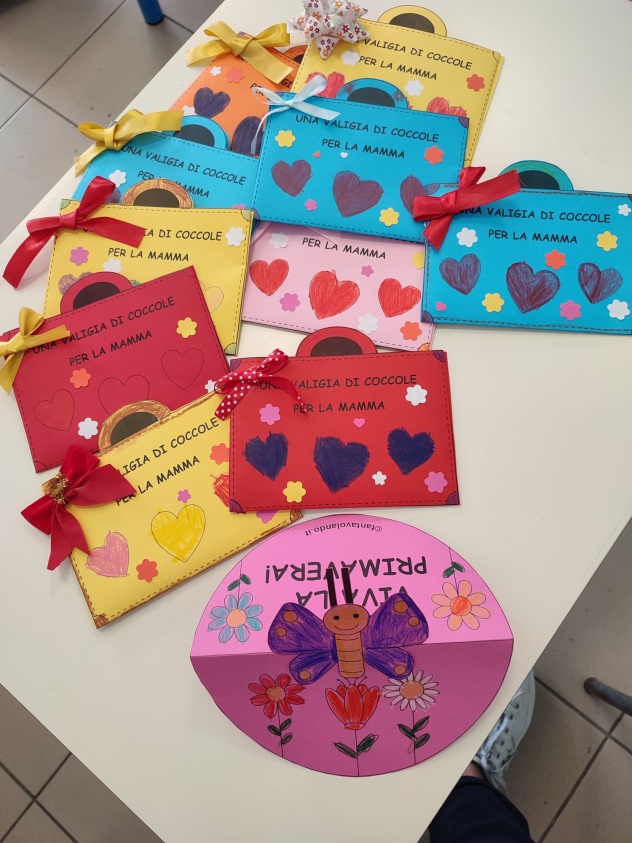 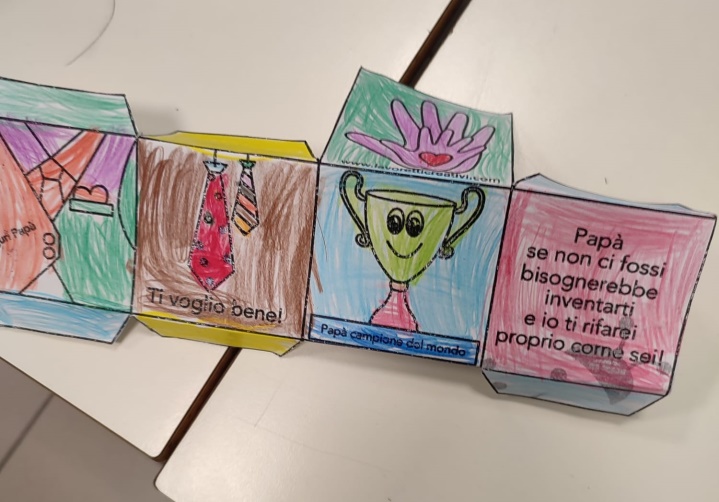 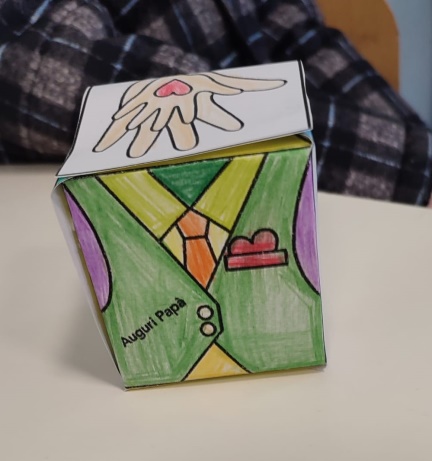 VARIE
ATTIVITA’
LABORATORIALI
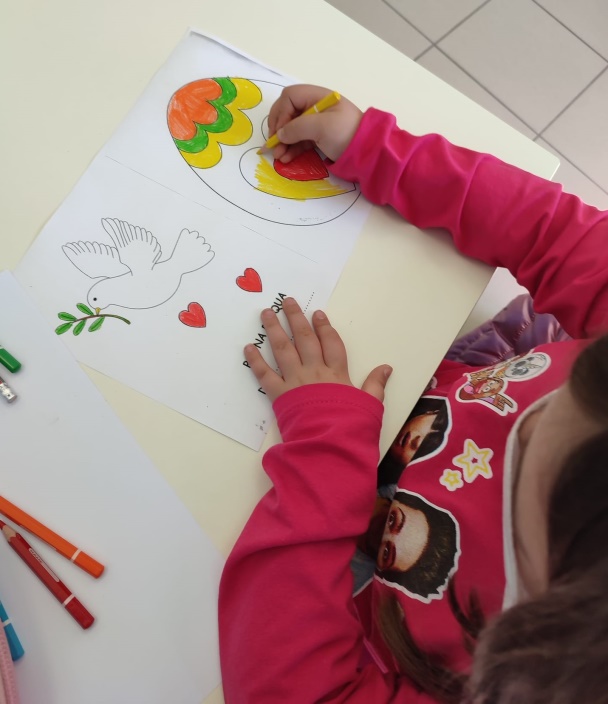 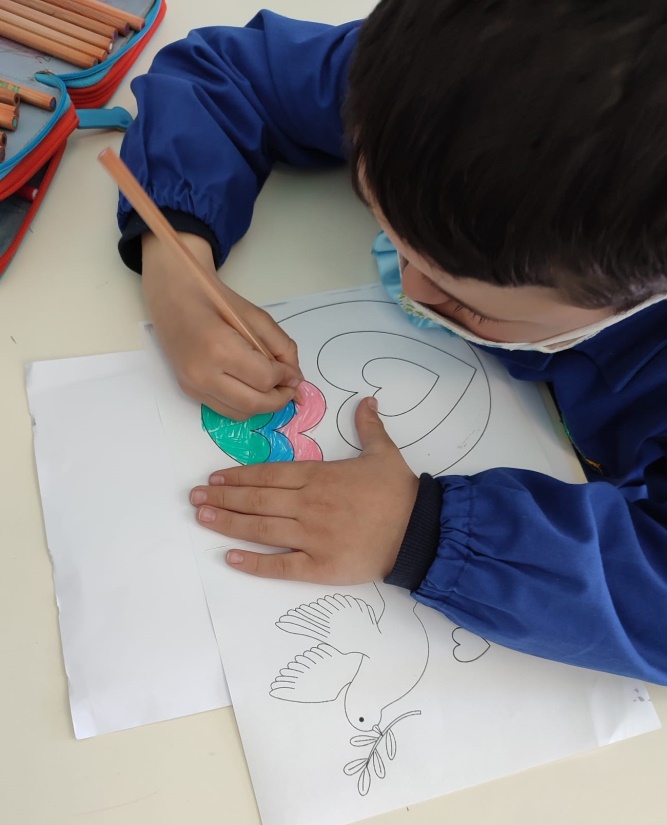 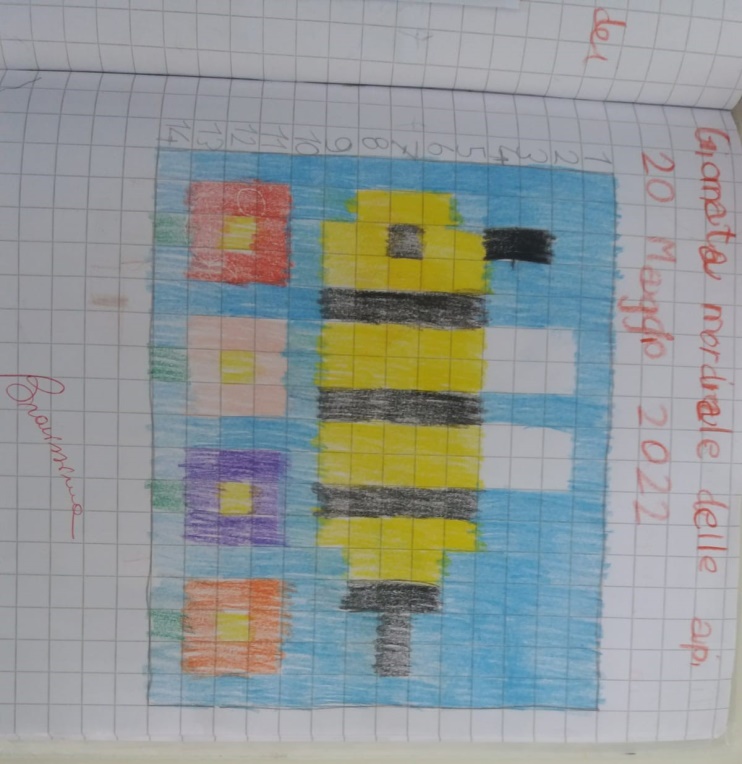 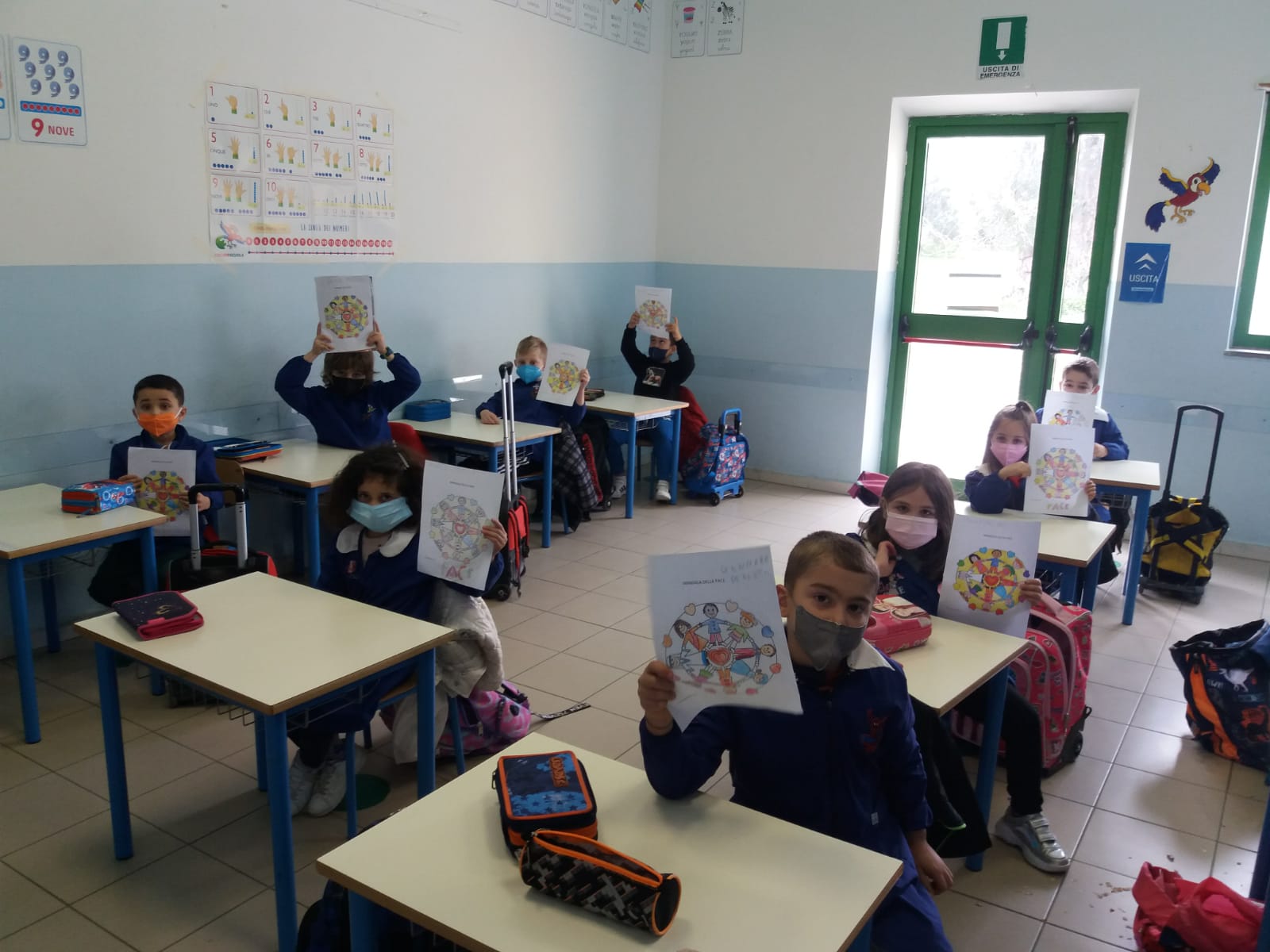 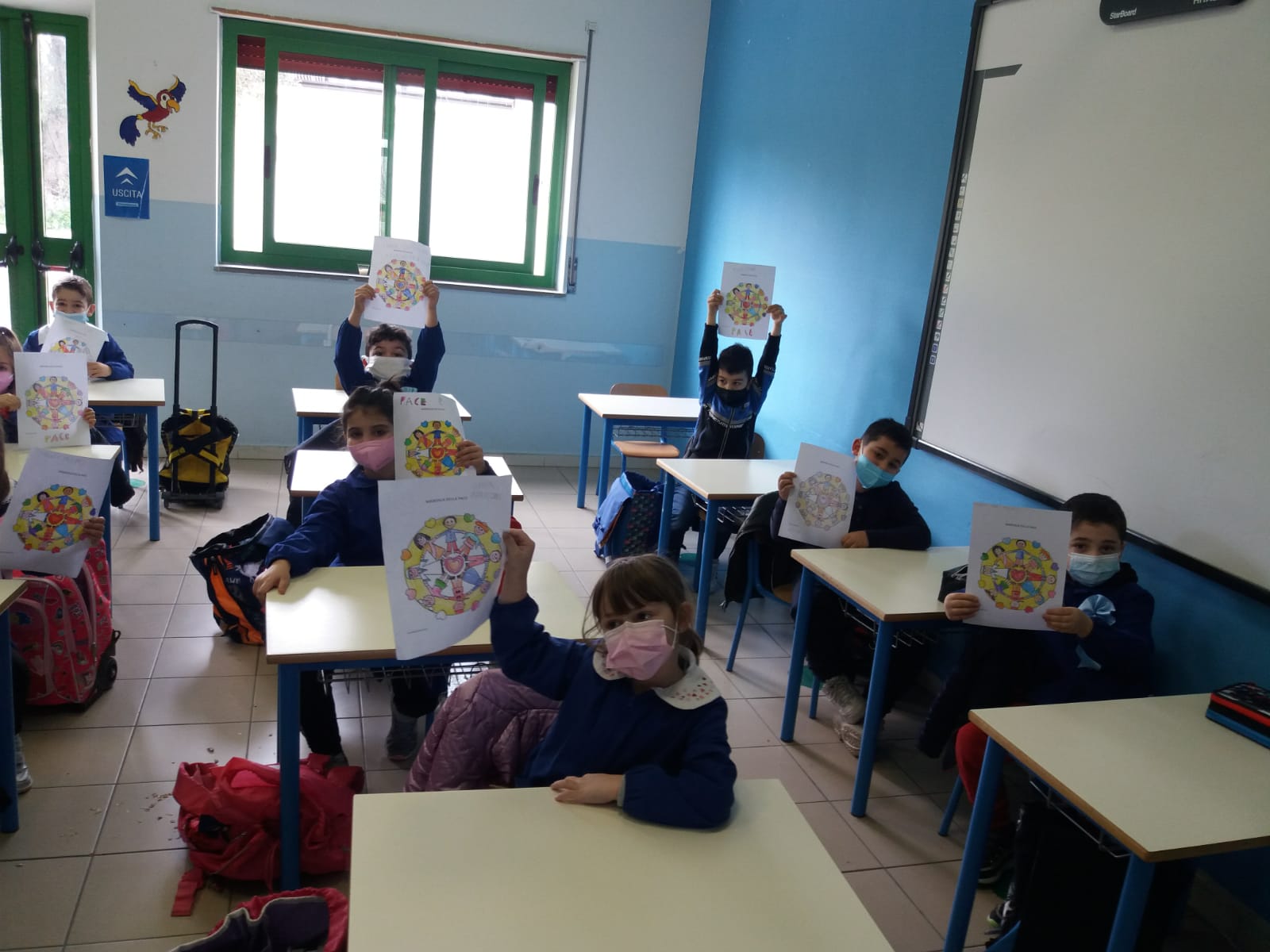 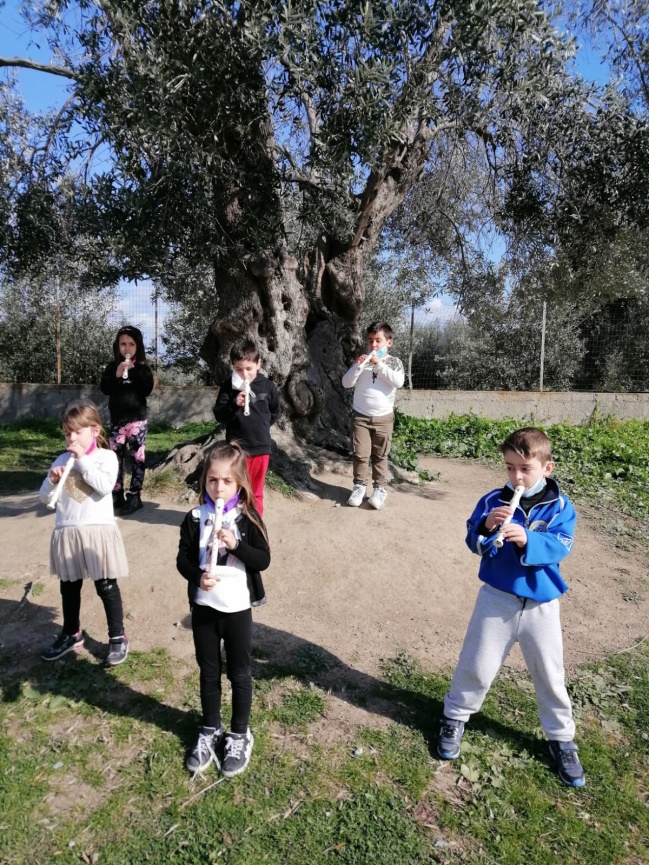 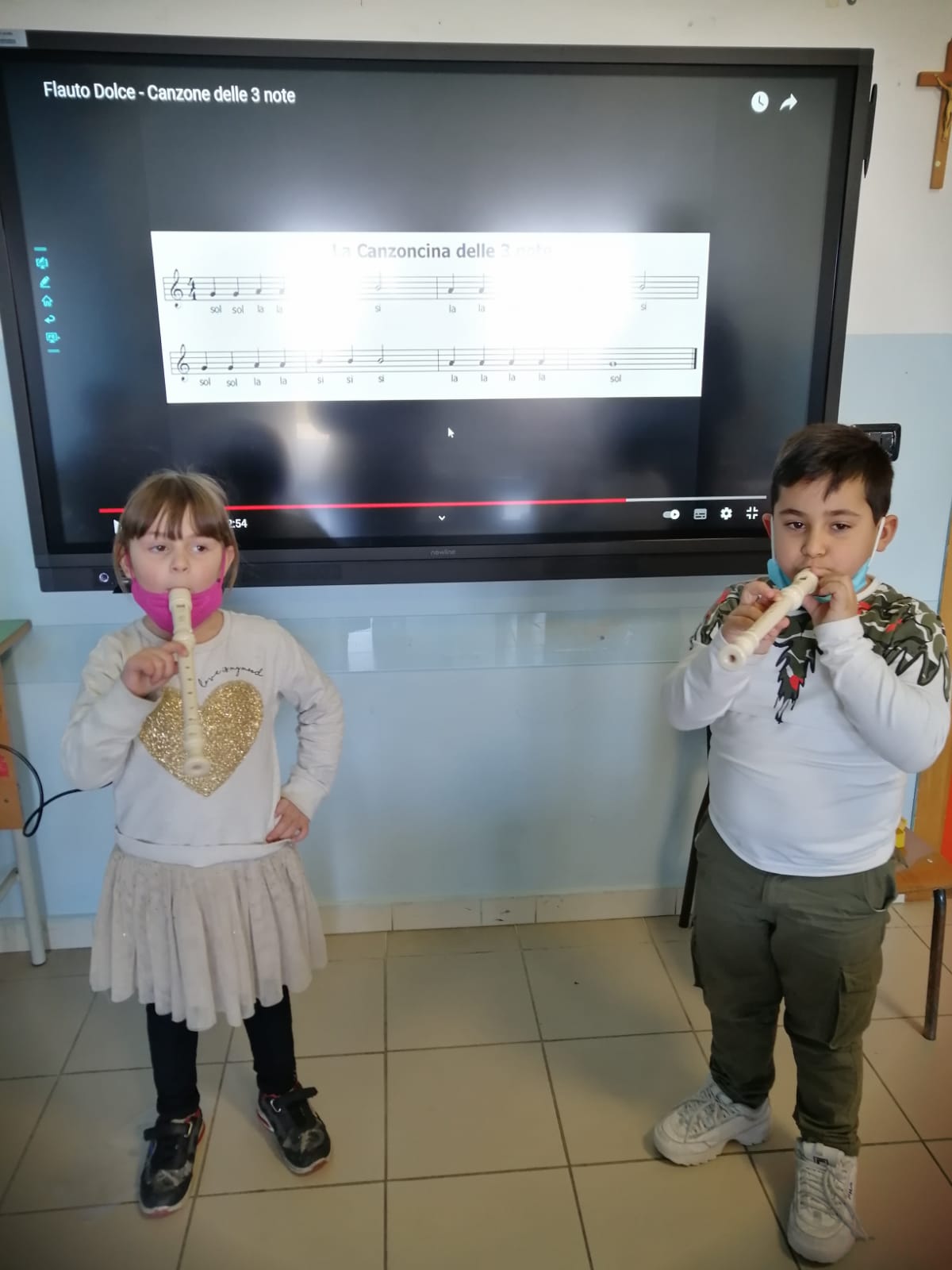 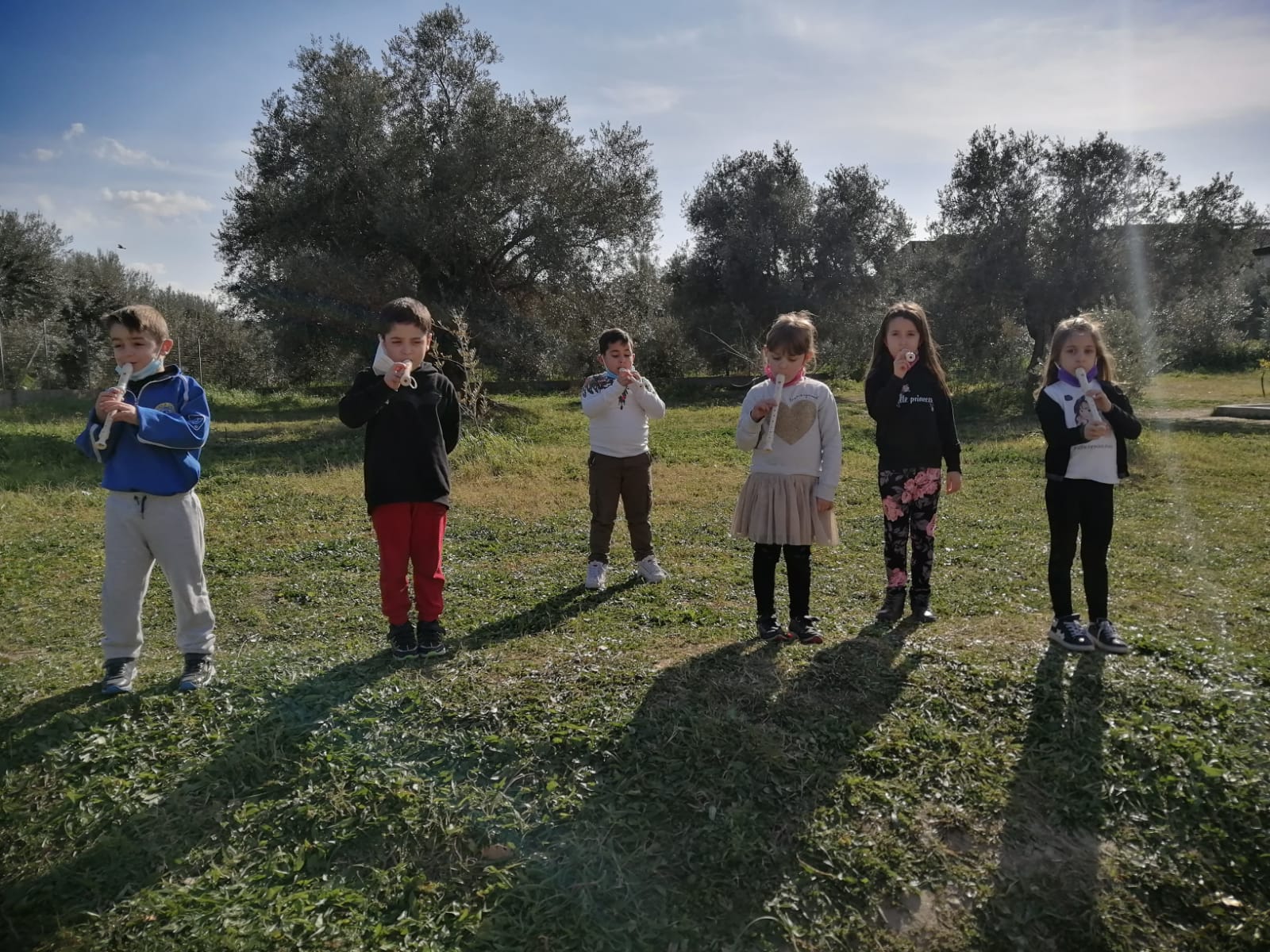 PROGETTO

MUSICAMENTE
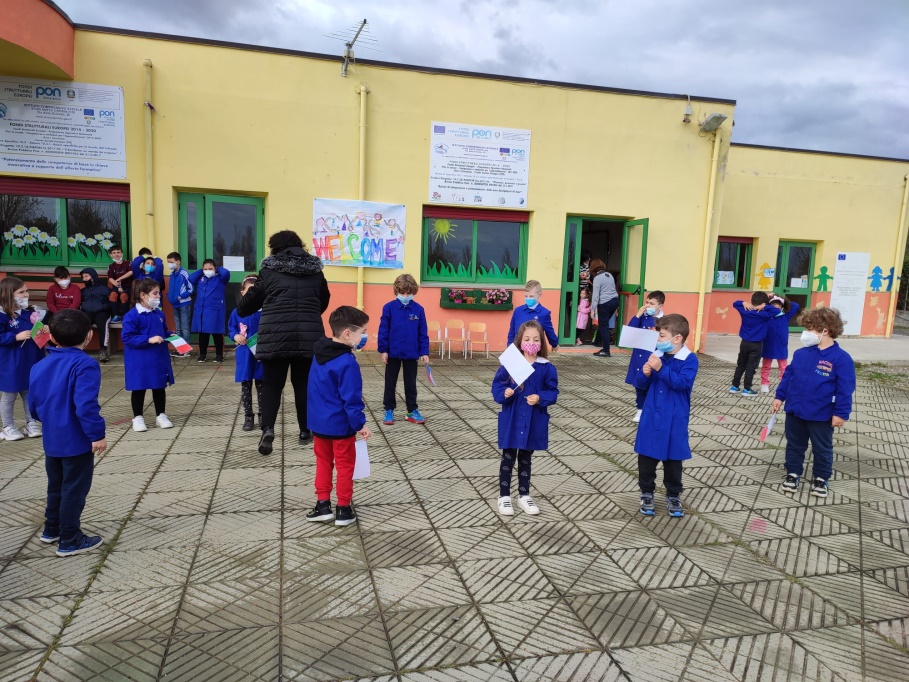 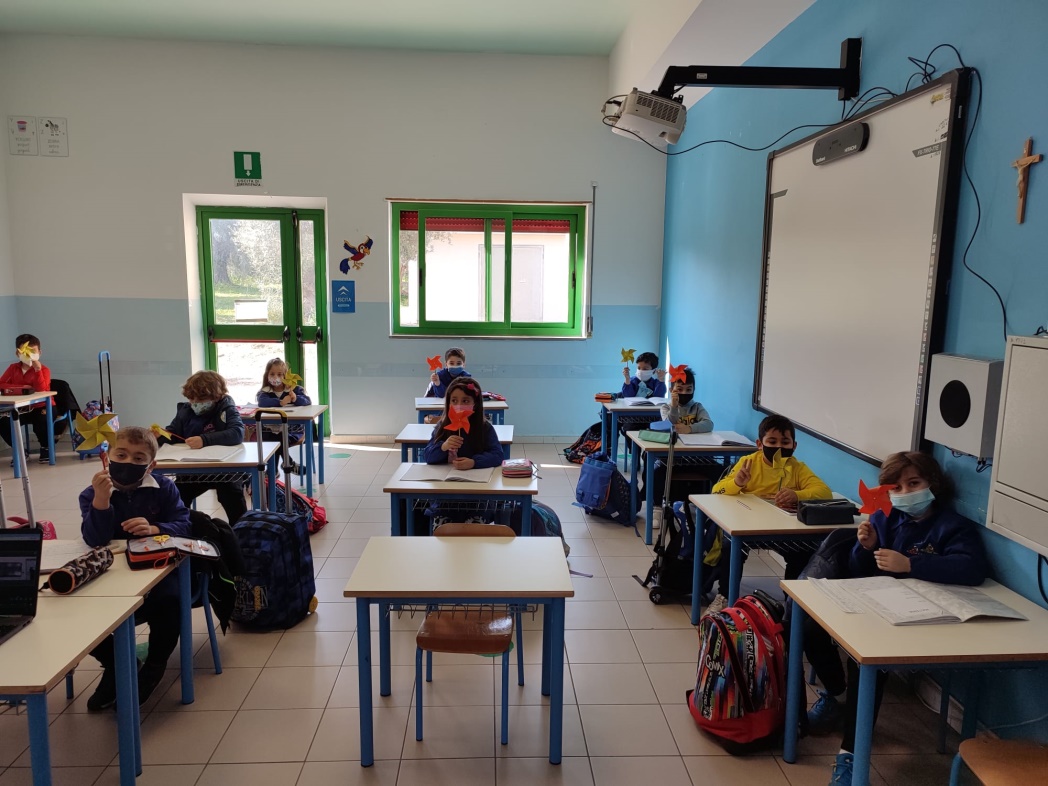 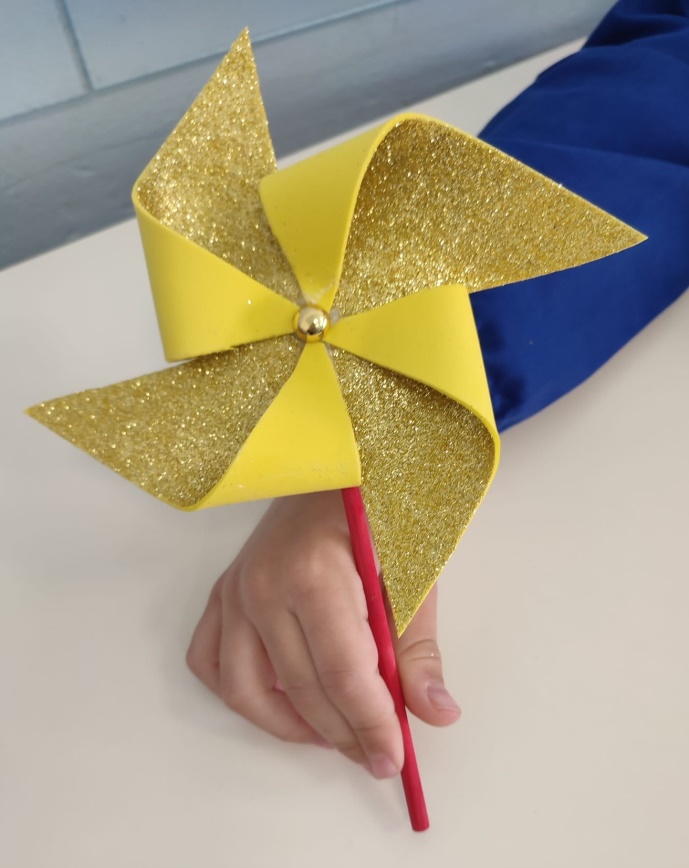 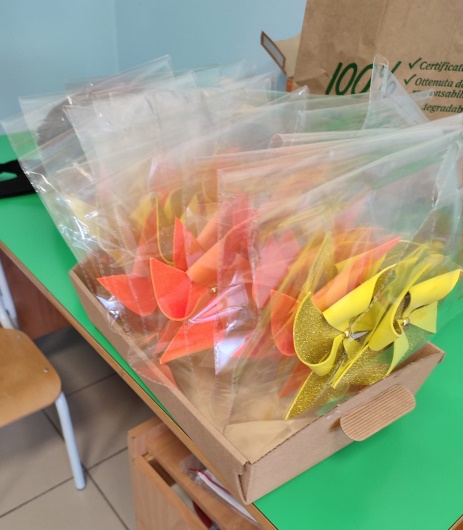 ERASMUS

FESTA DI
BENVENUTO
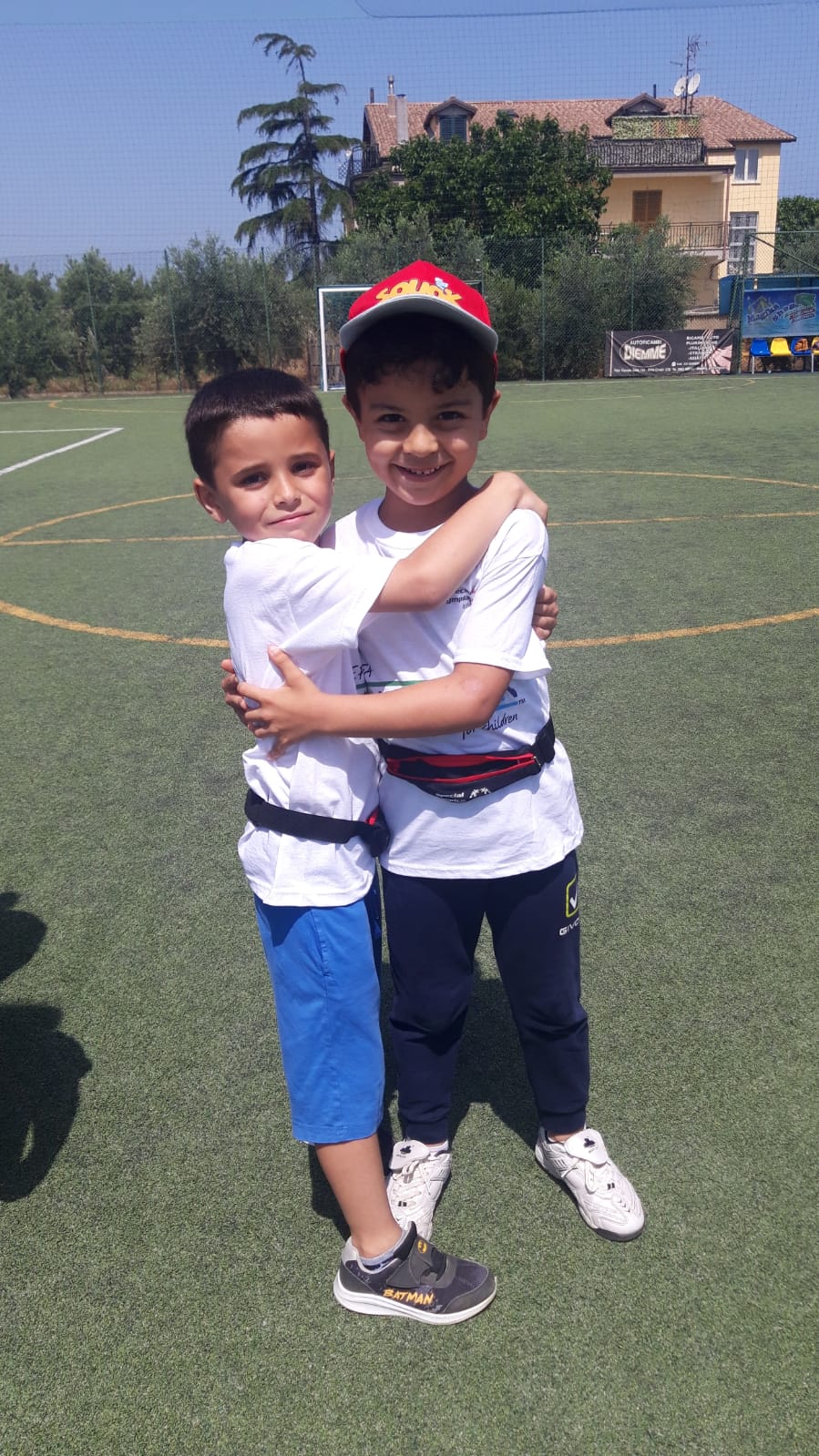 MANIFESTAZIONE
SPECIAL
OLYMPICS
CLASSE  2B
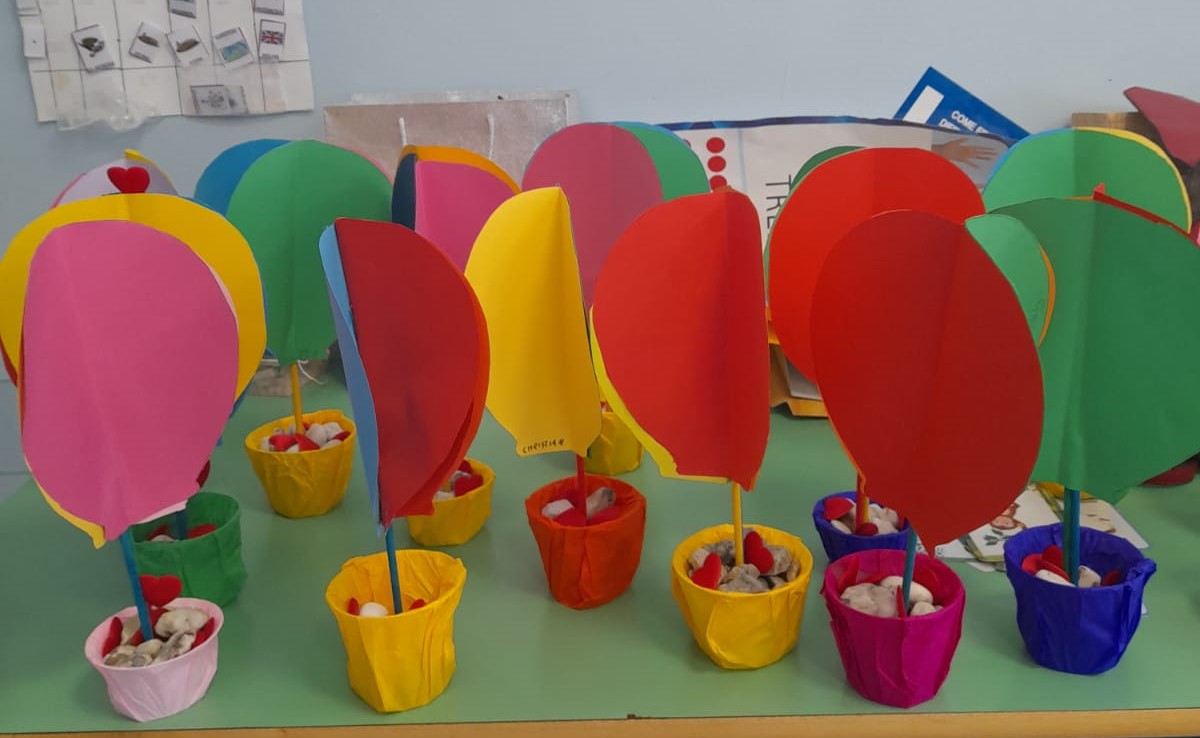 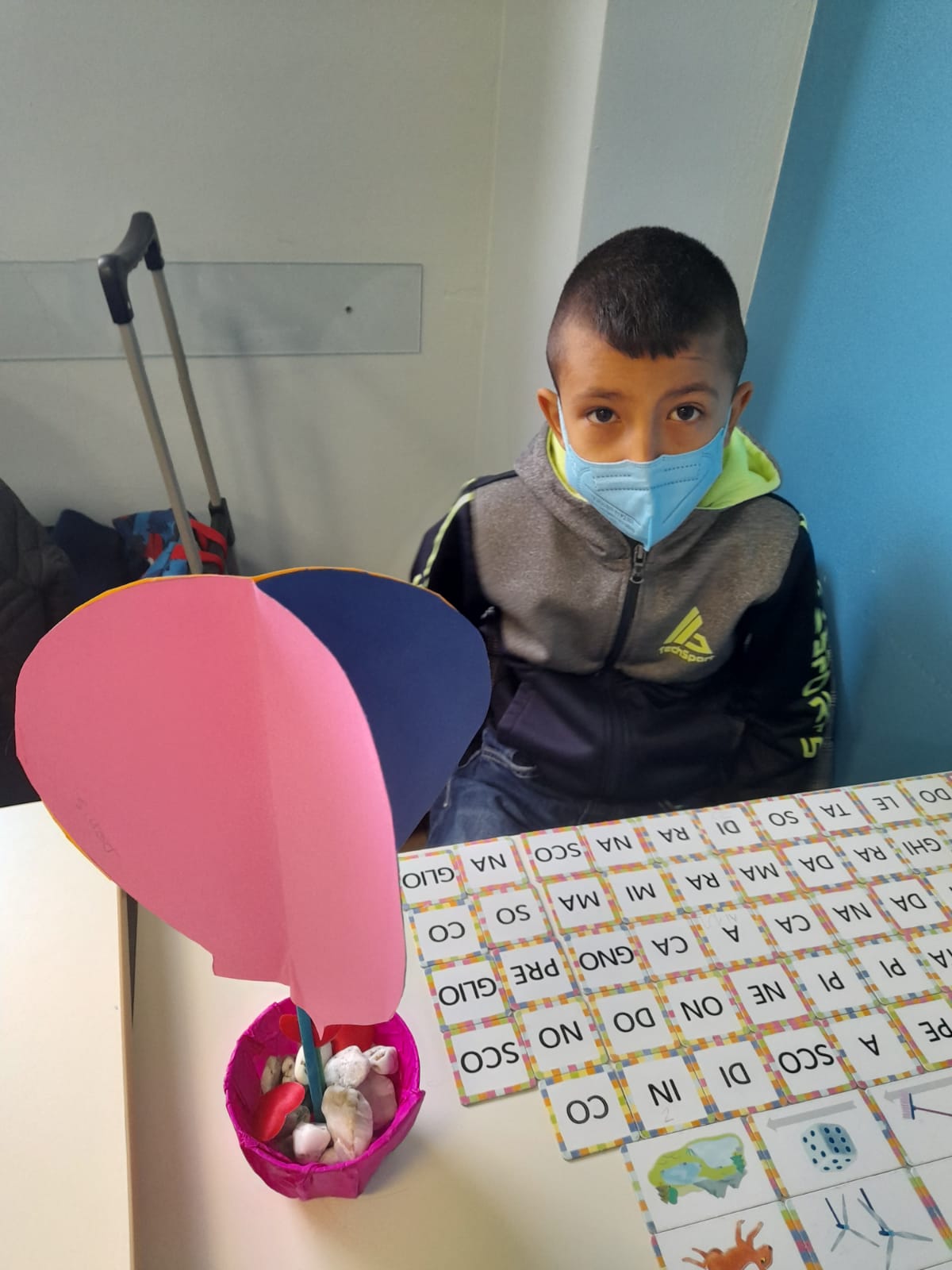 VARIE
ATTIVITA’
LABORATORIALI
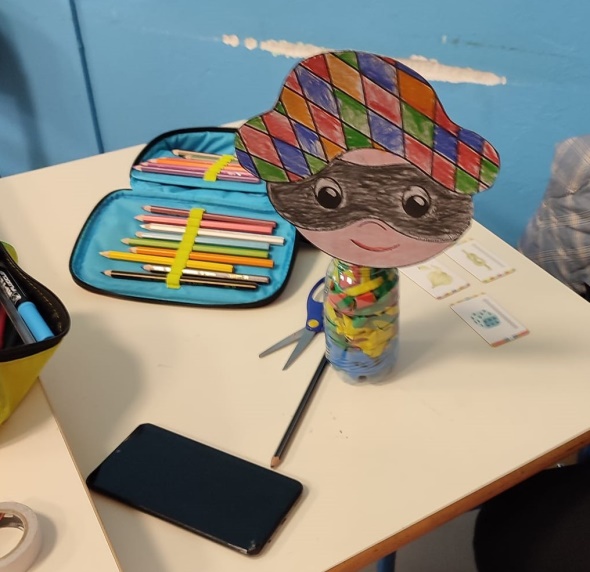 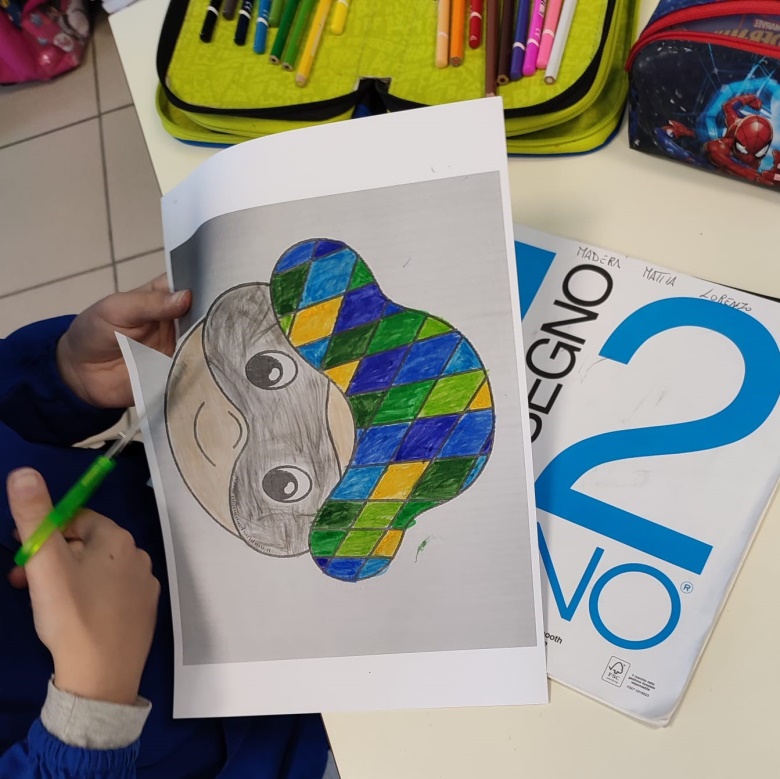 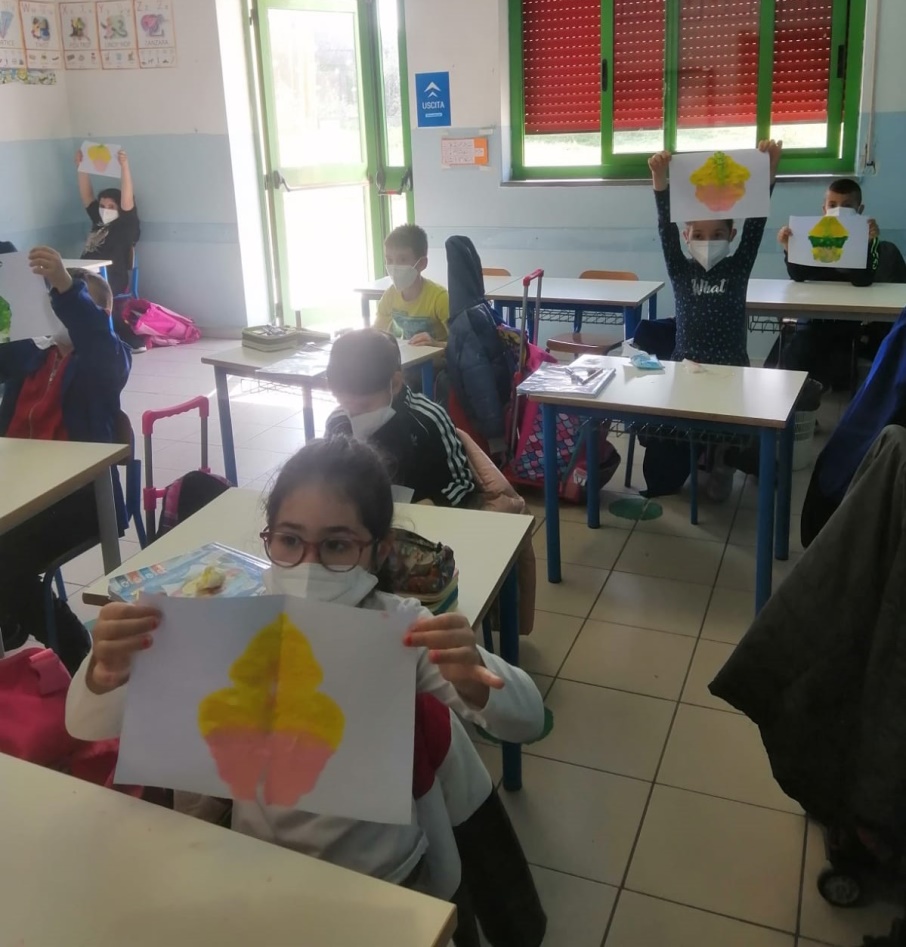 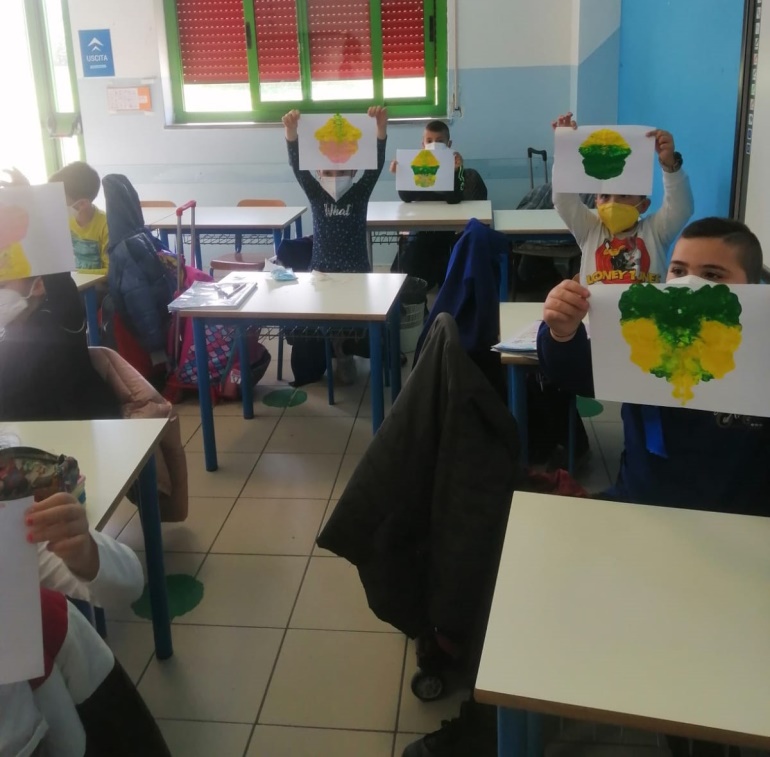 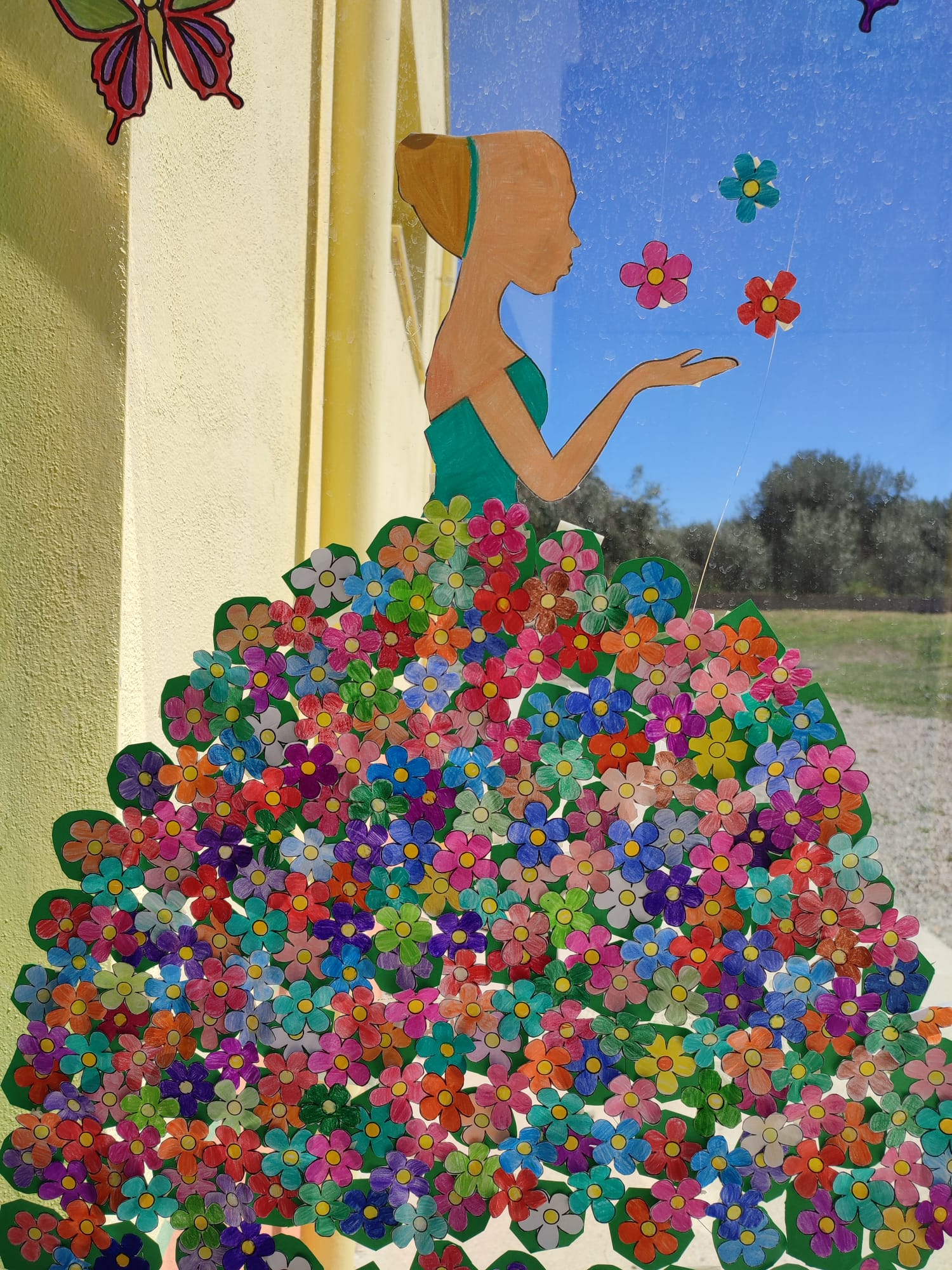 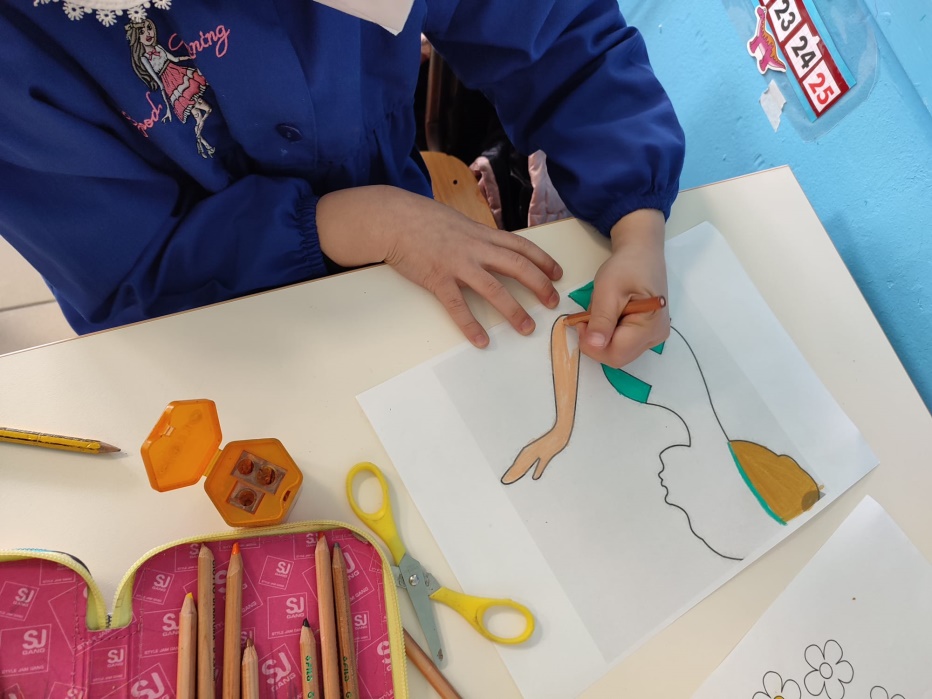 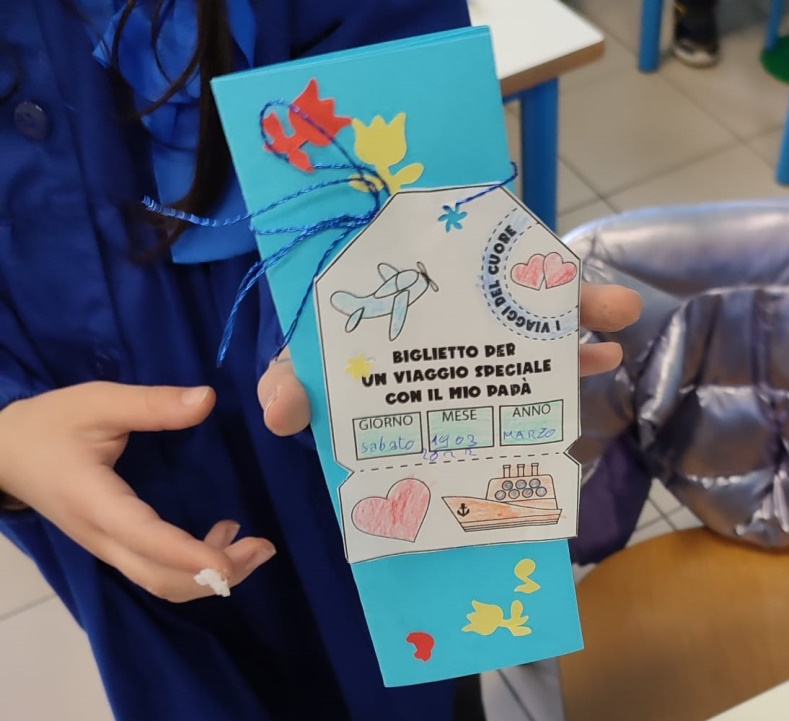 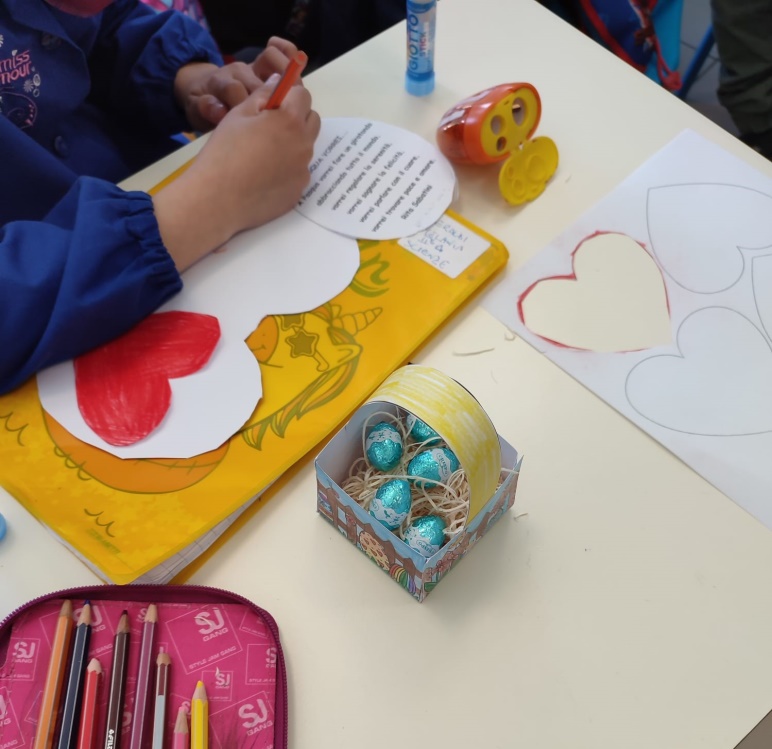 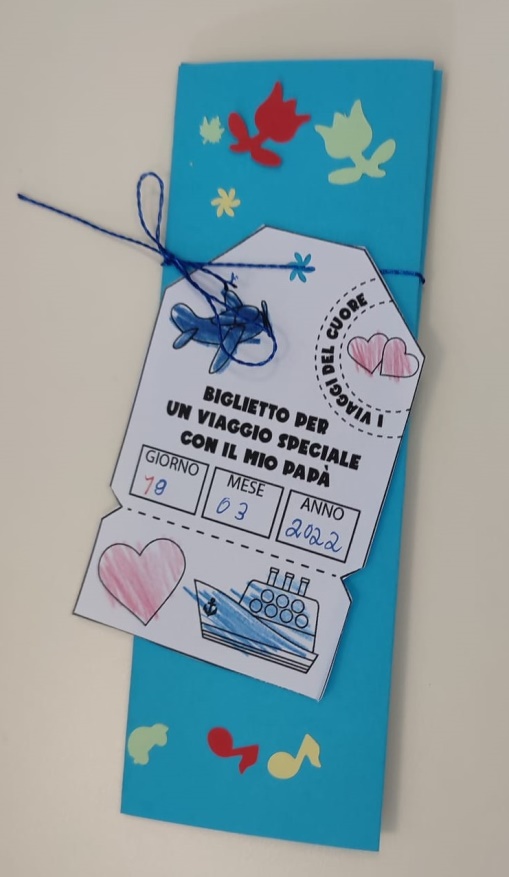 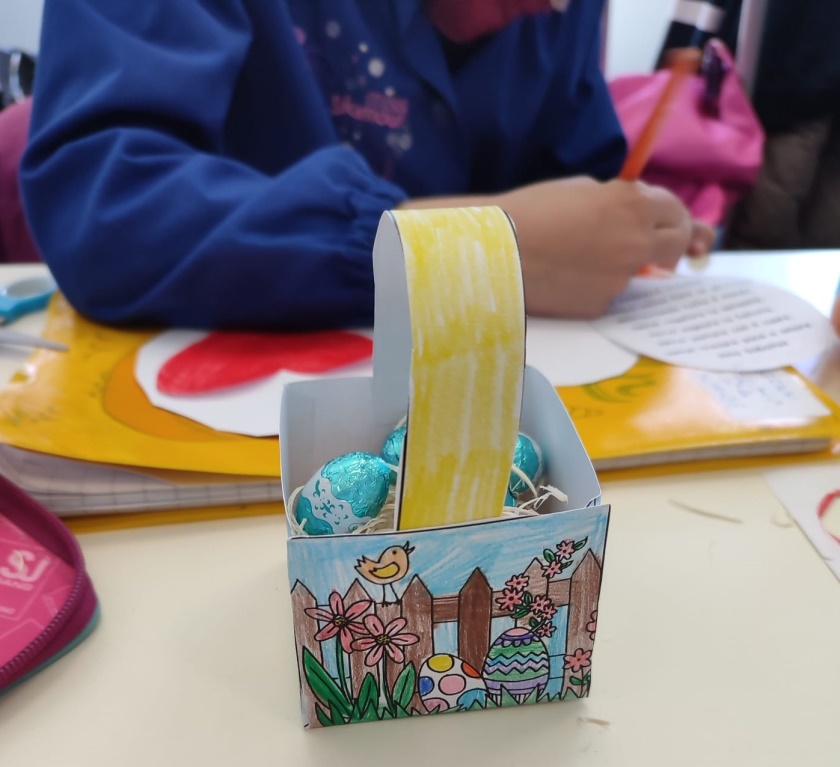 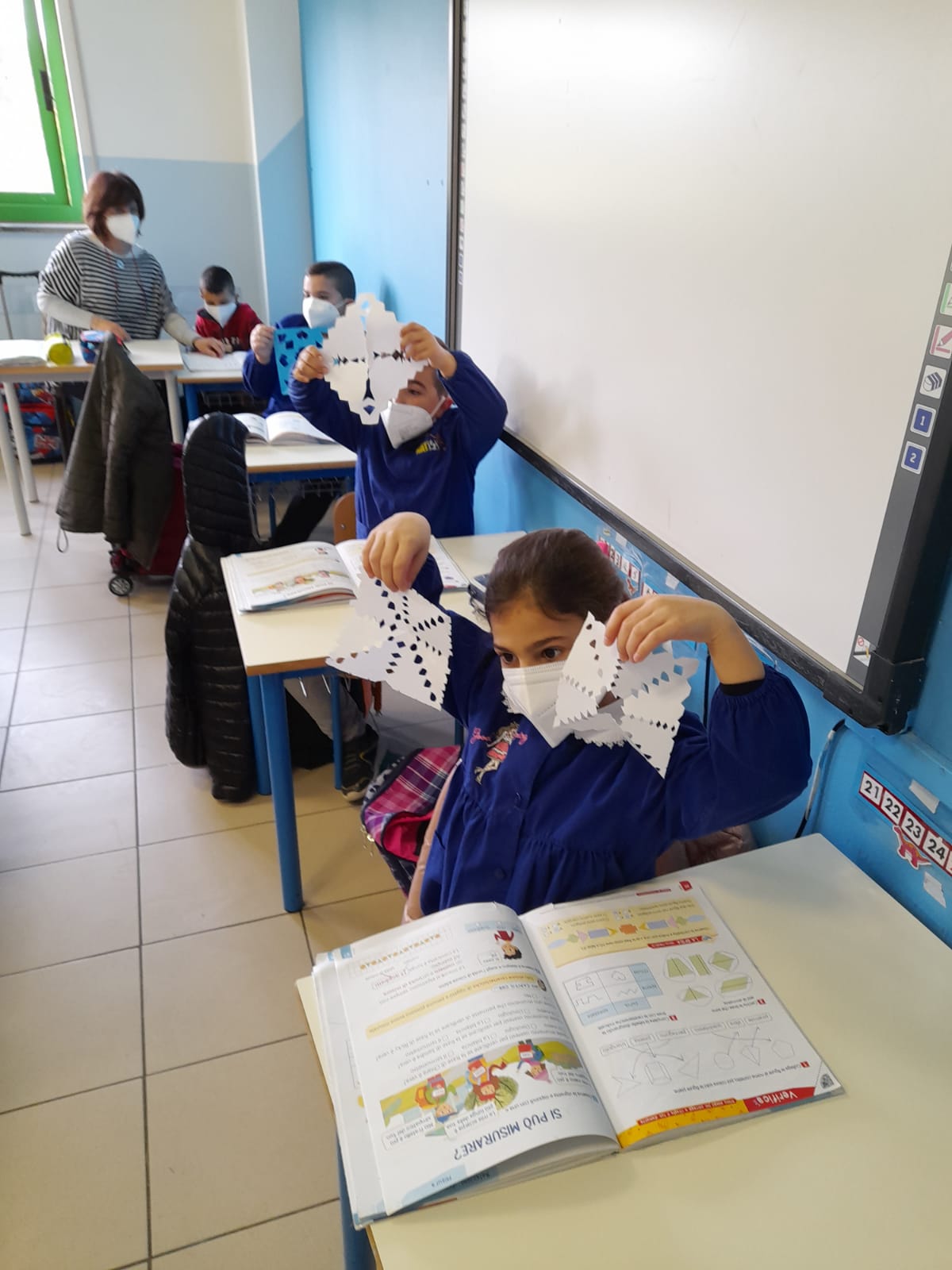 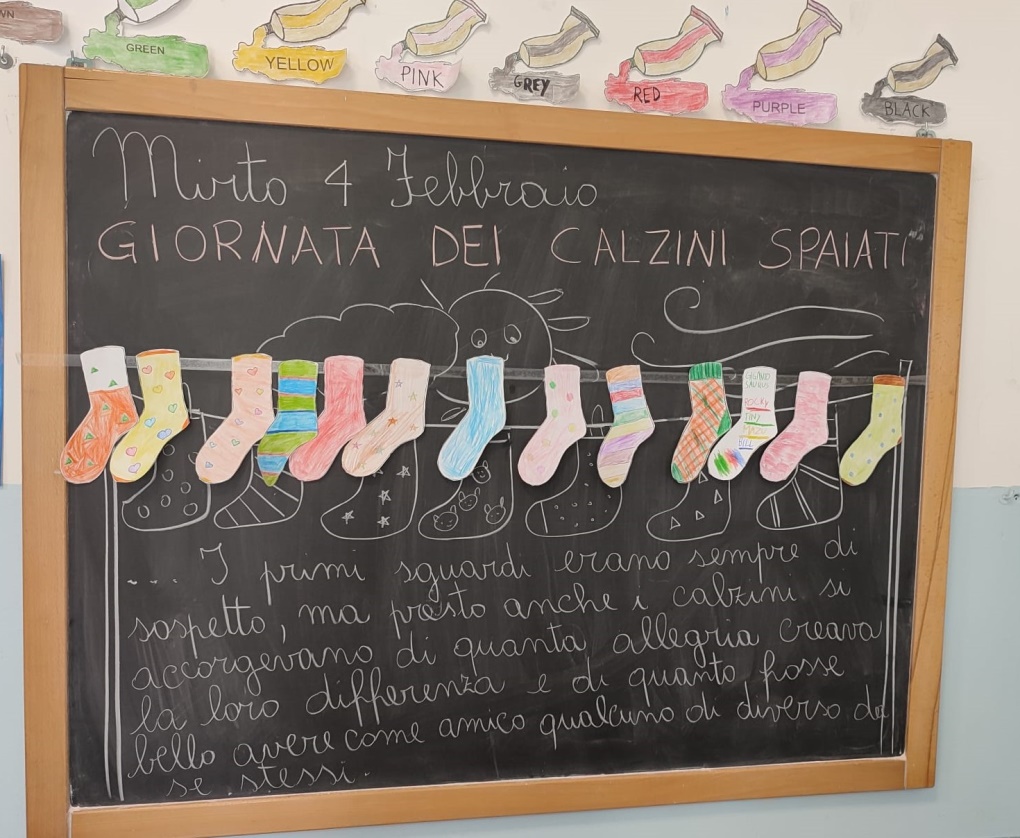 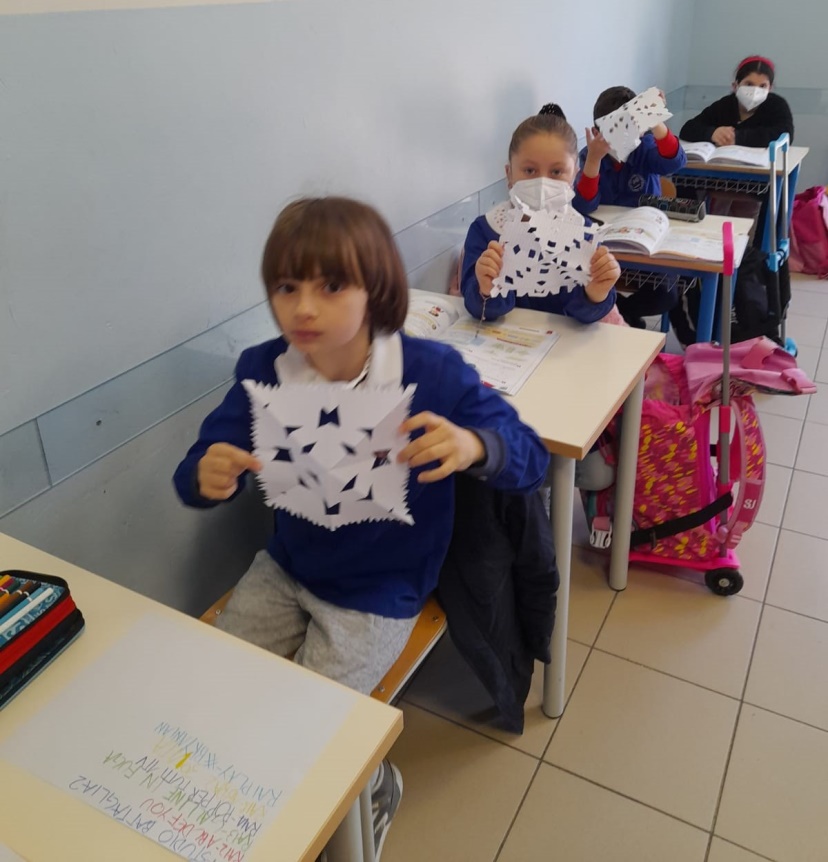 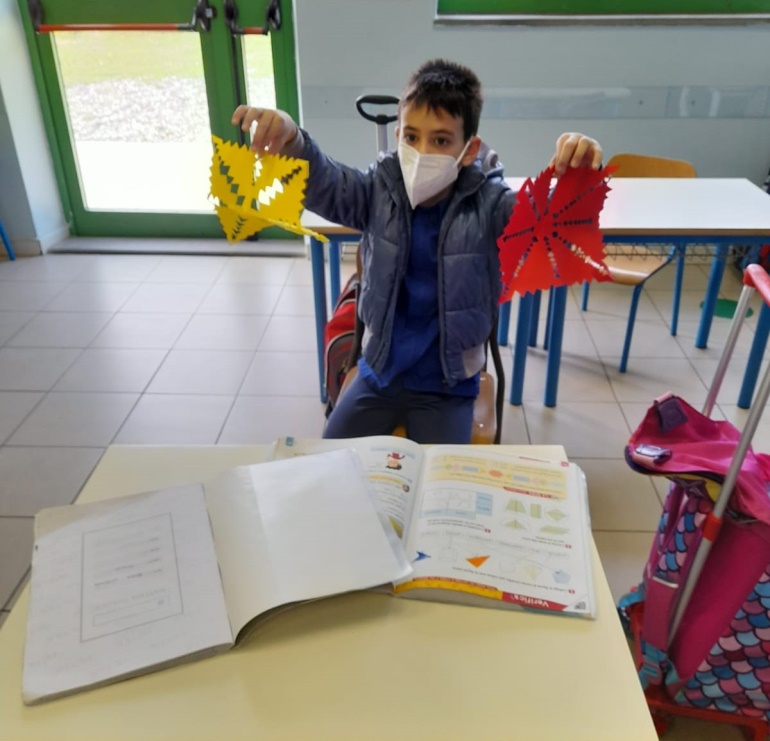 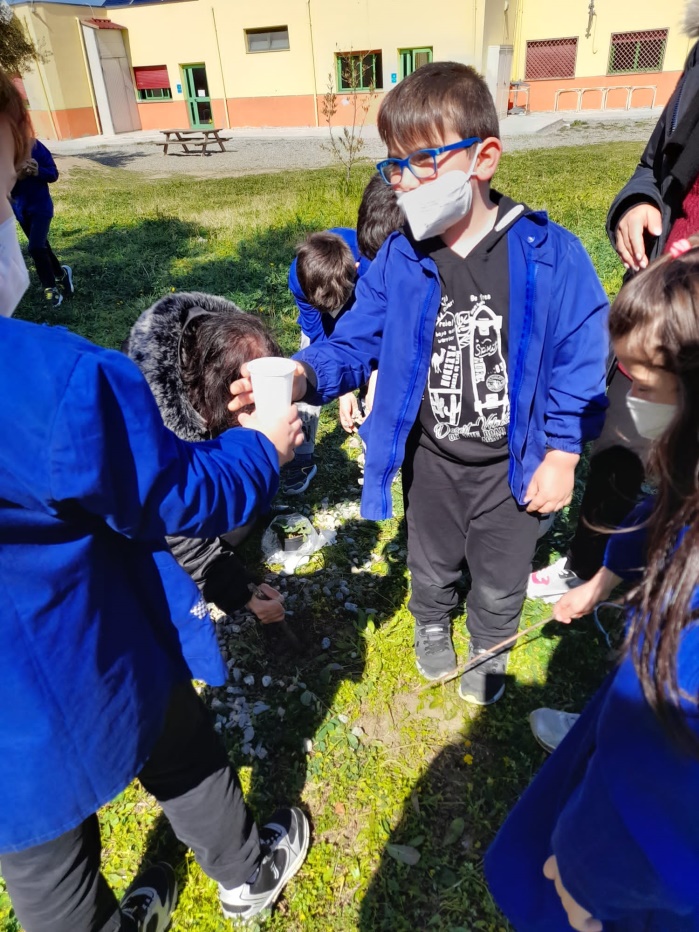 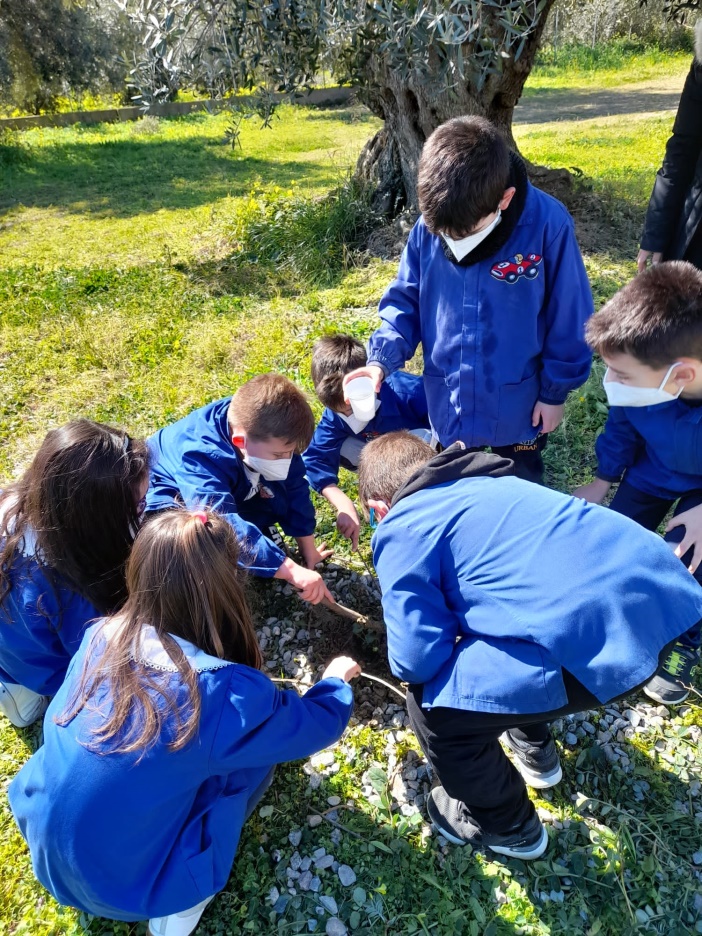 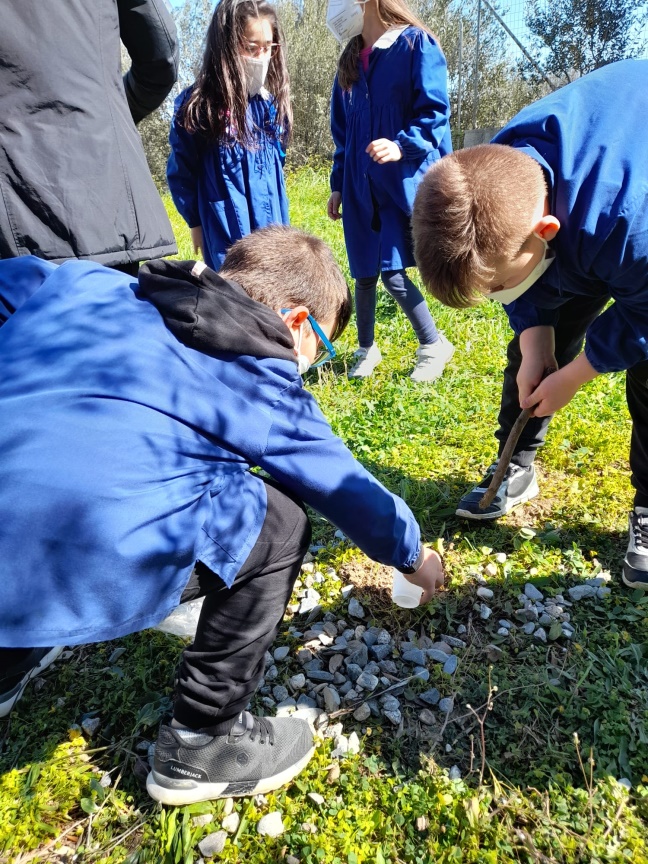 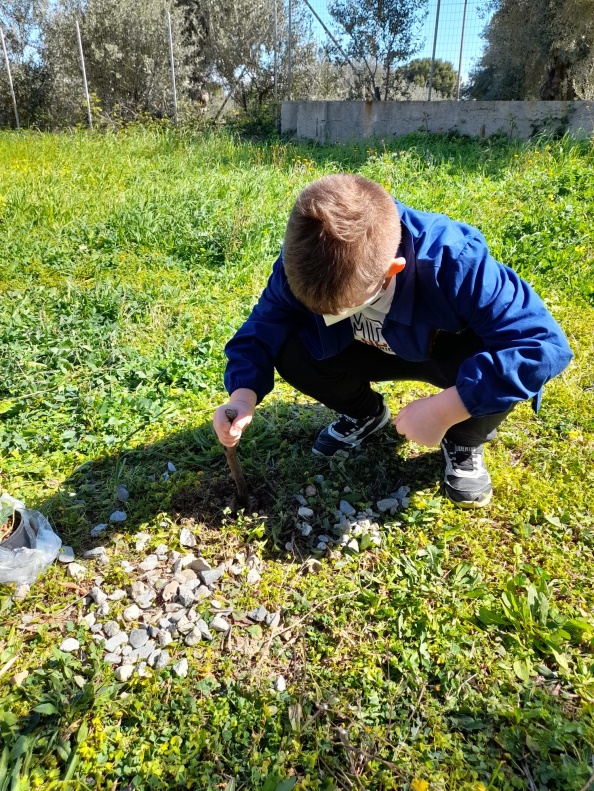 DALLA  PIANTA  AL  FRUTTO
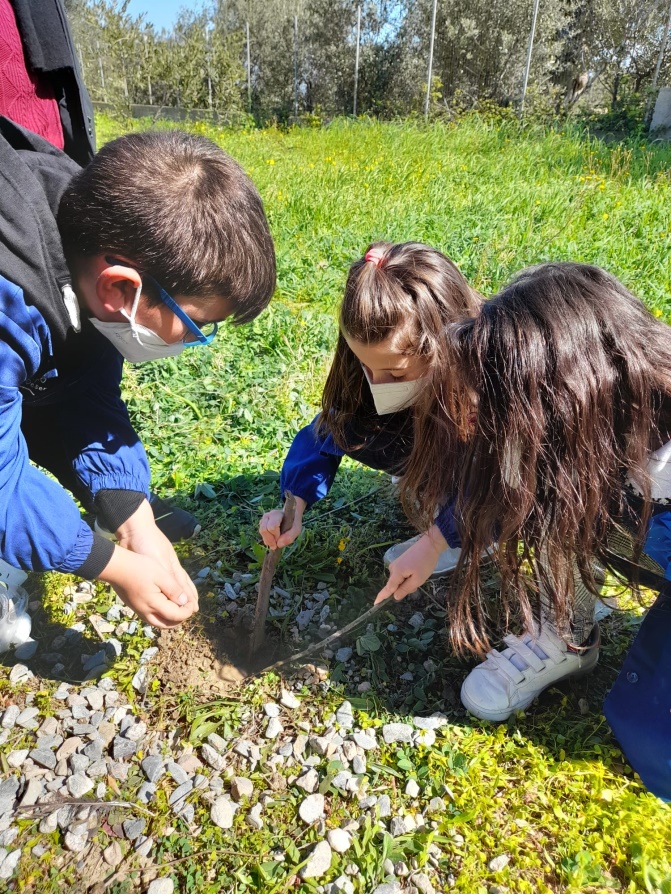 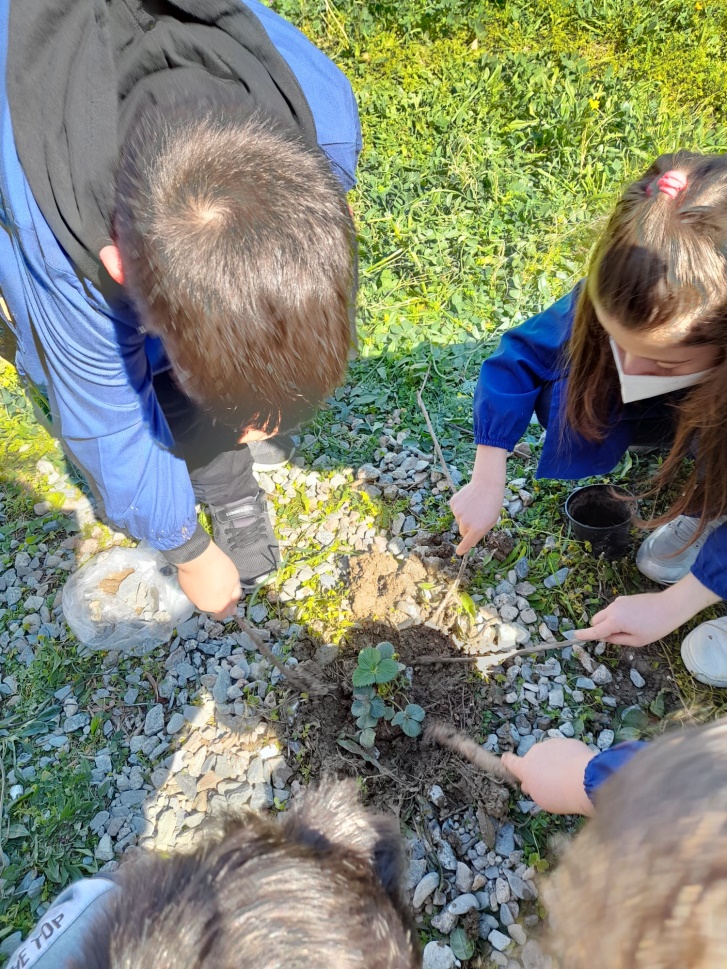 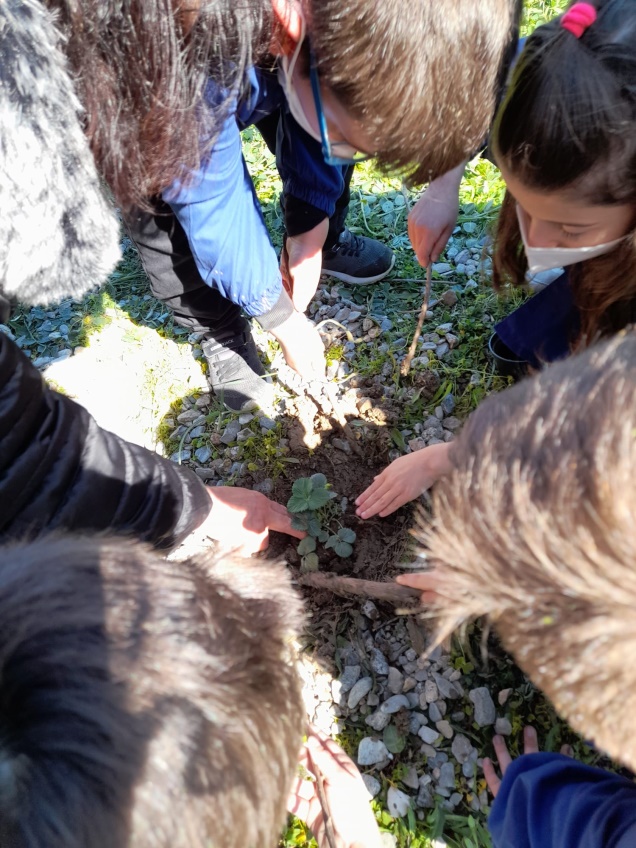 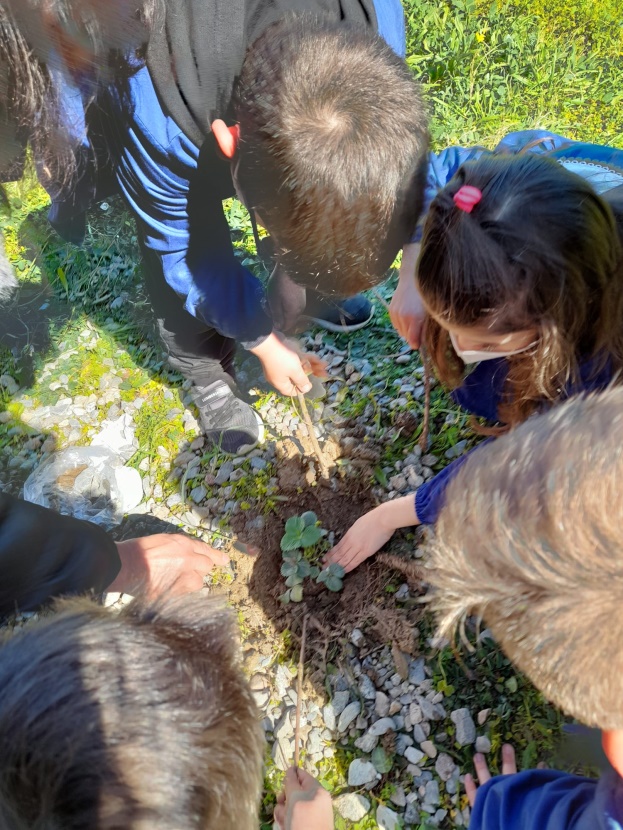 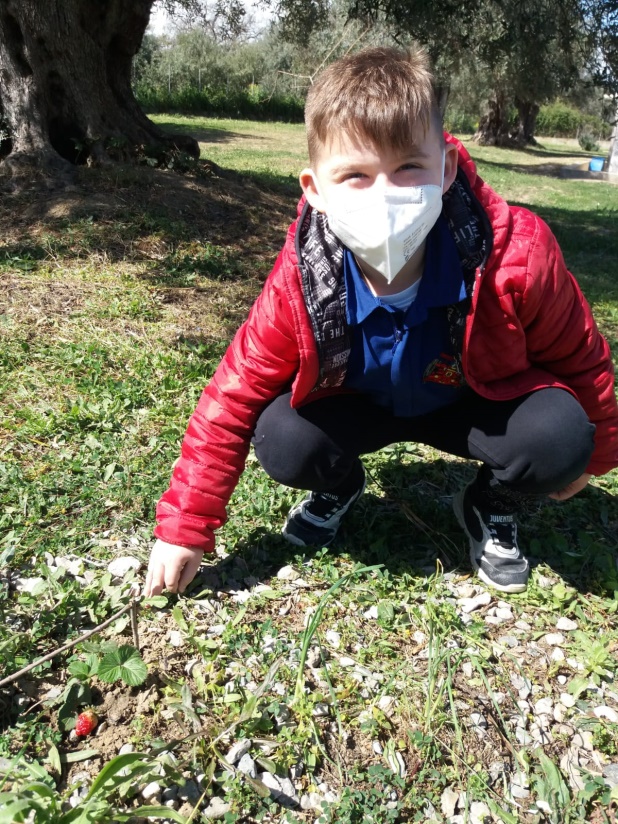 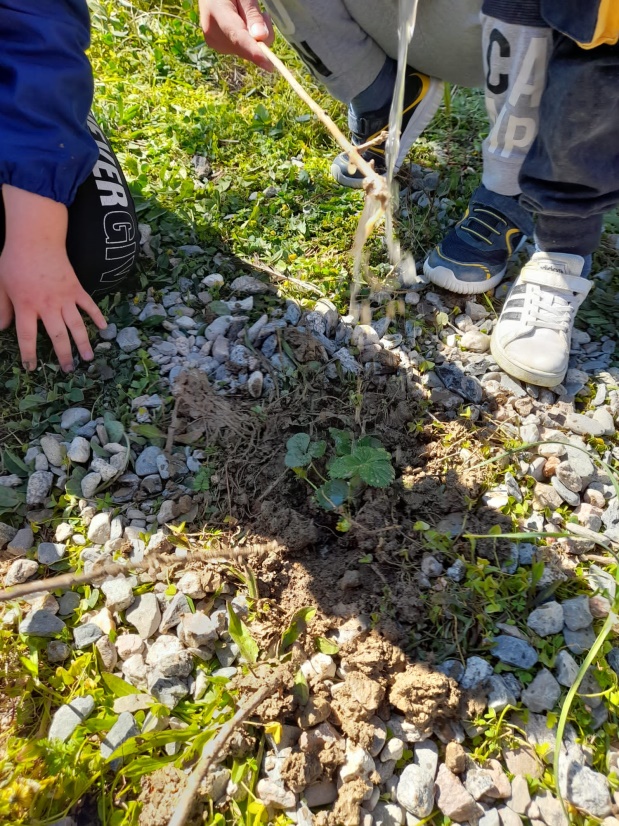 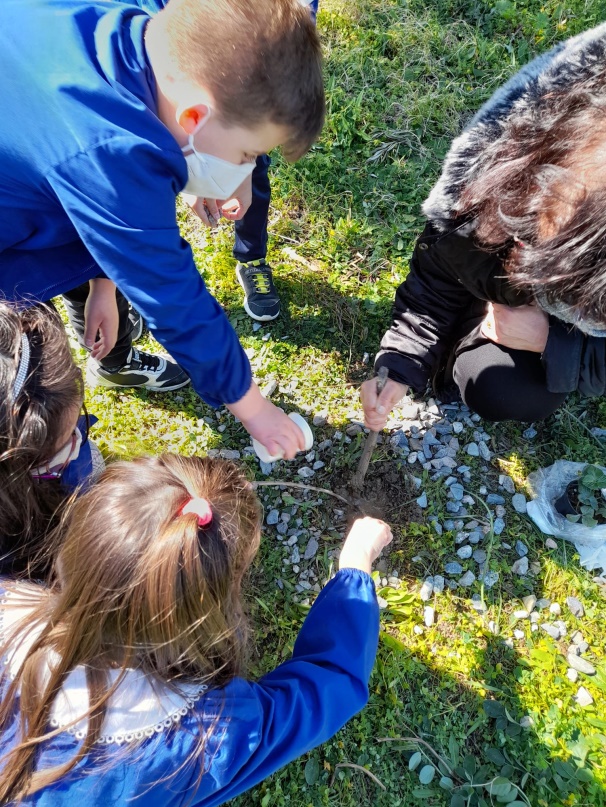 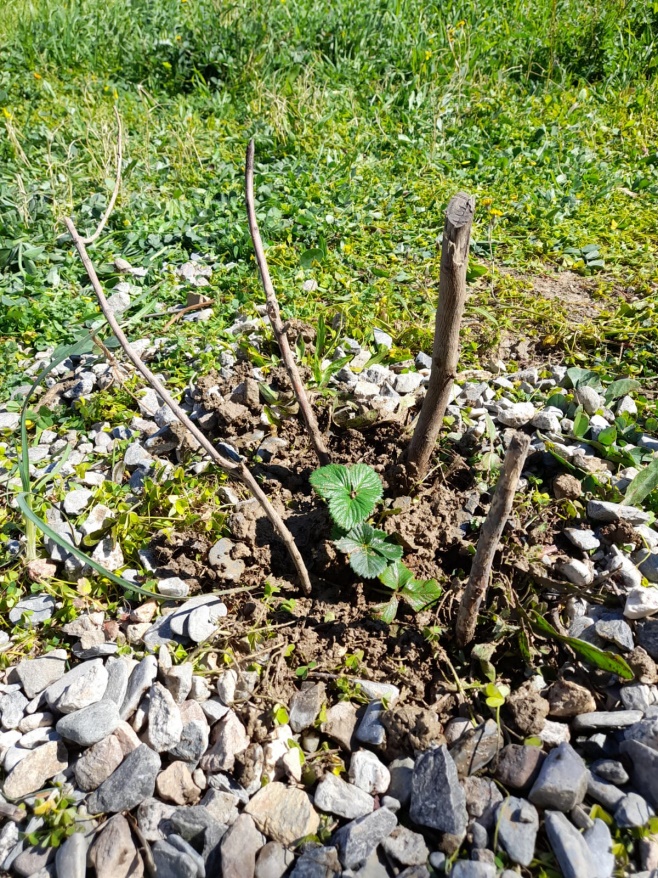 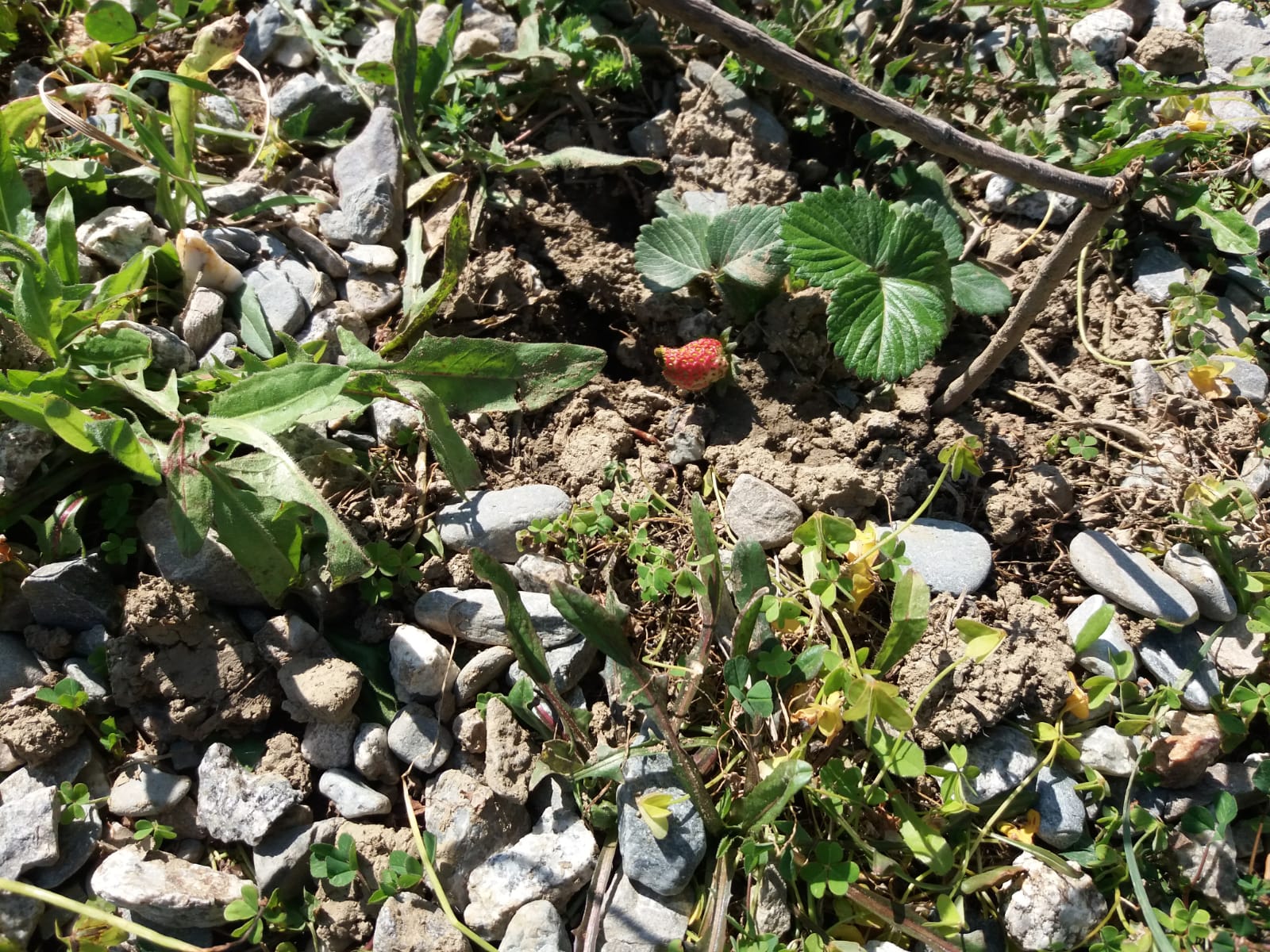 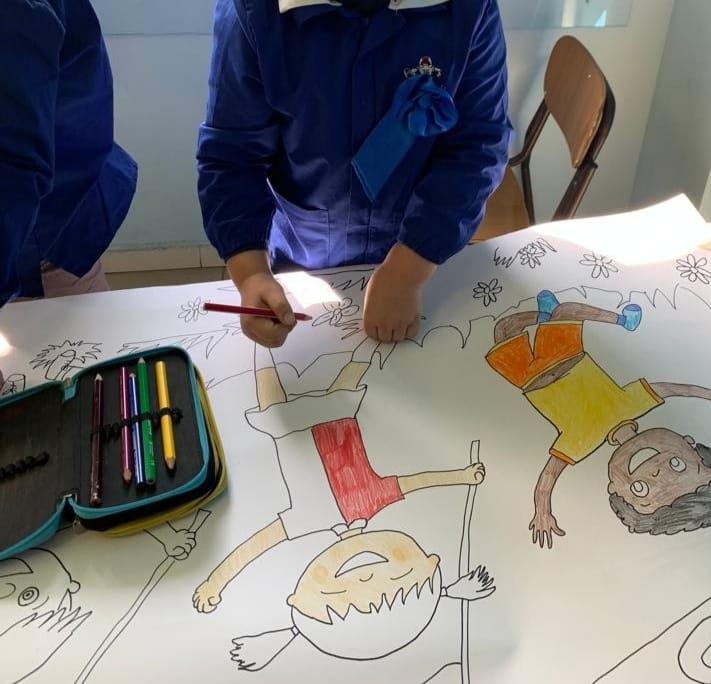 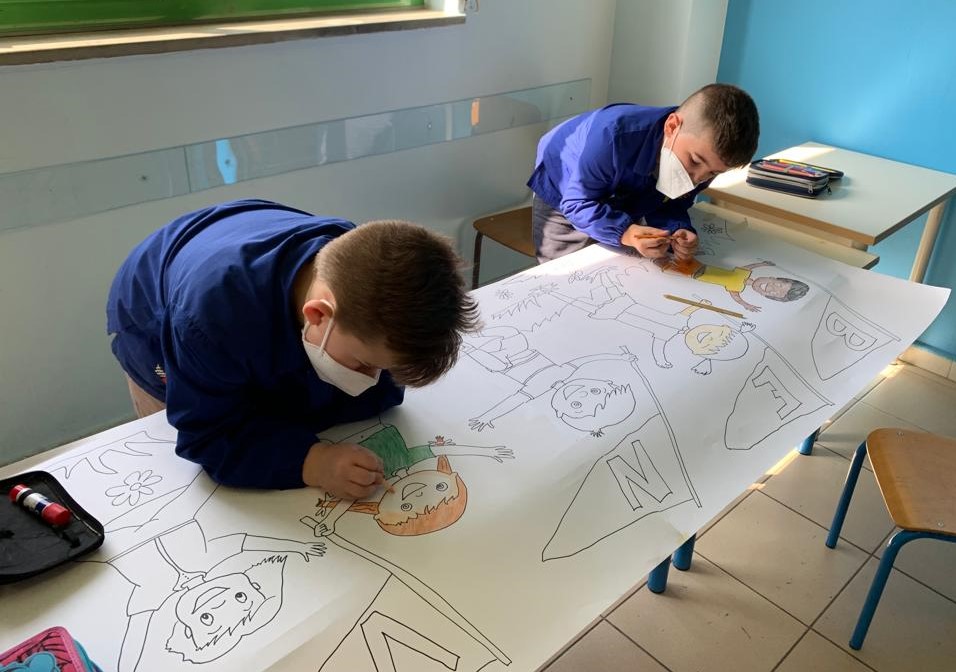 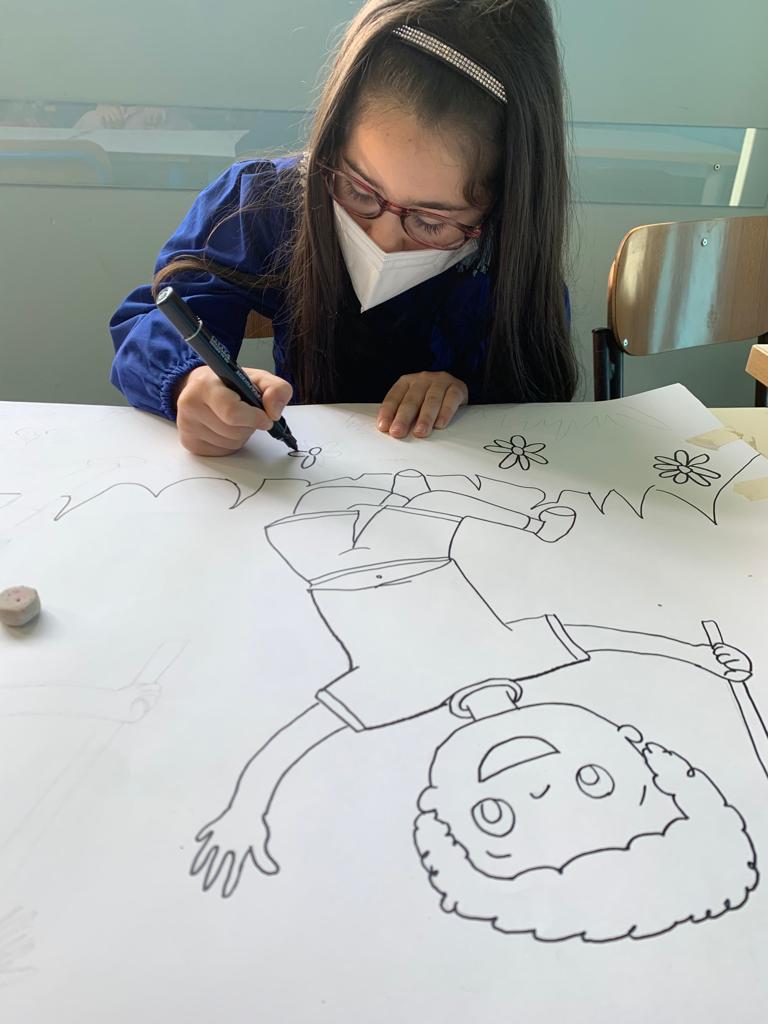 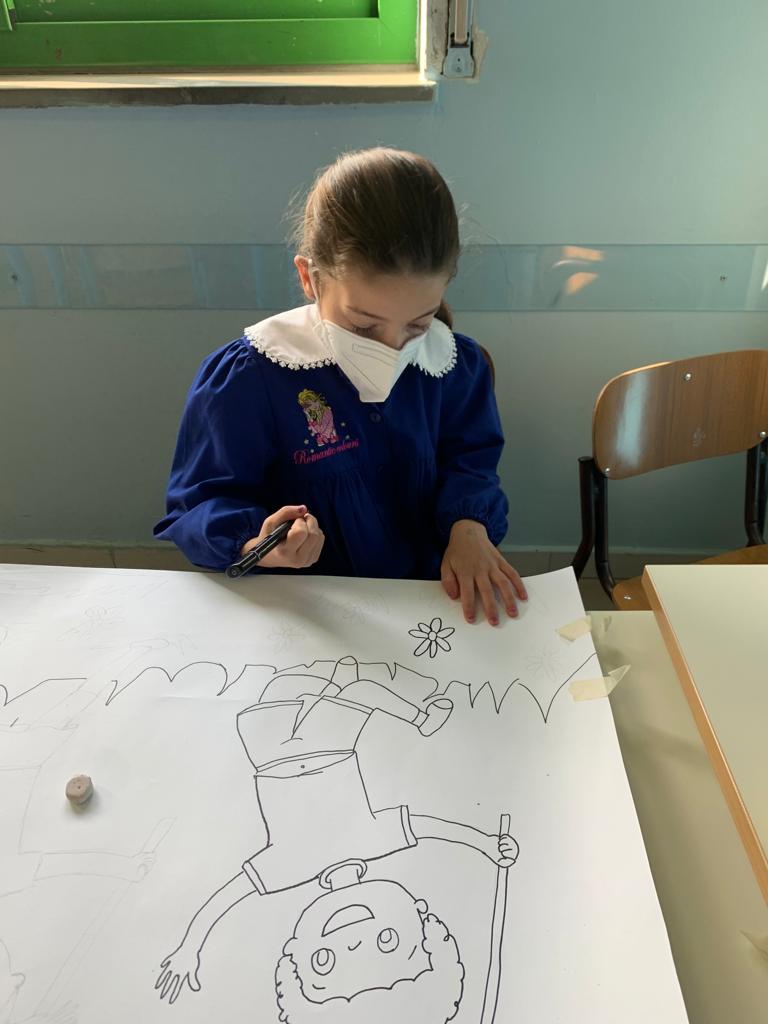 ERASMUS
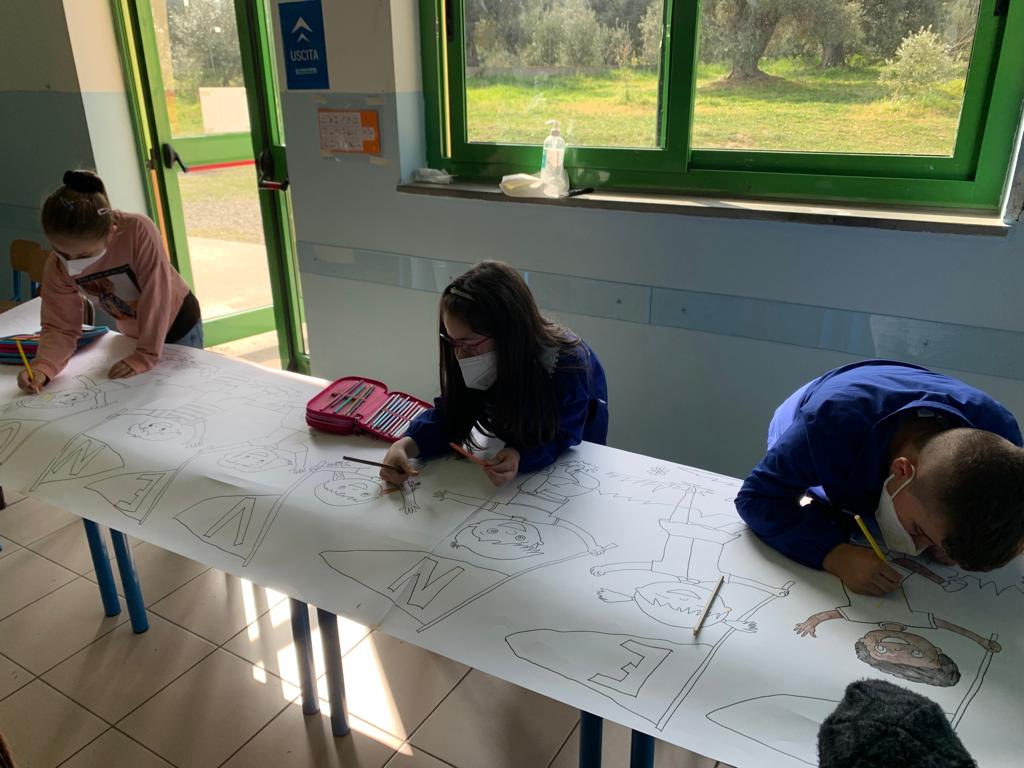 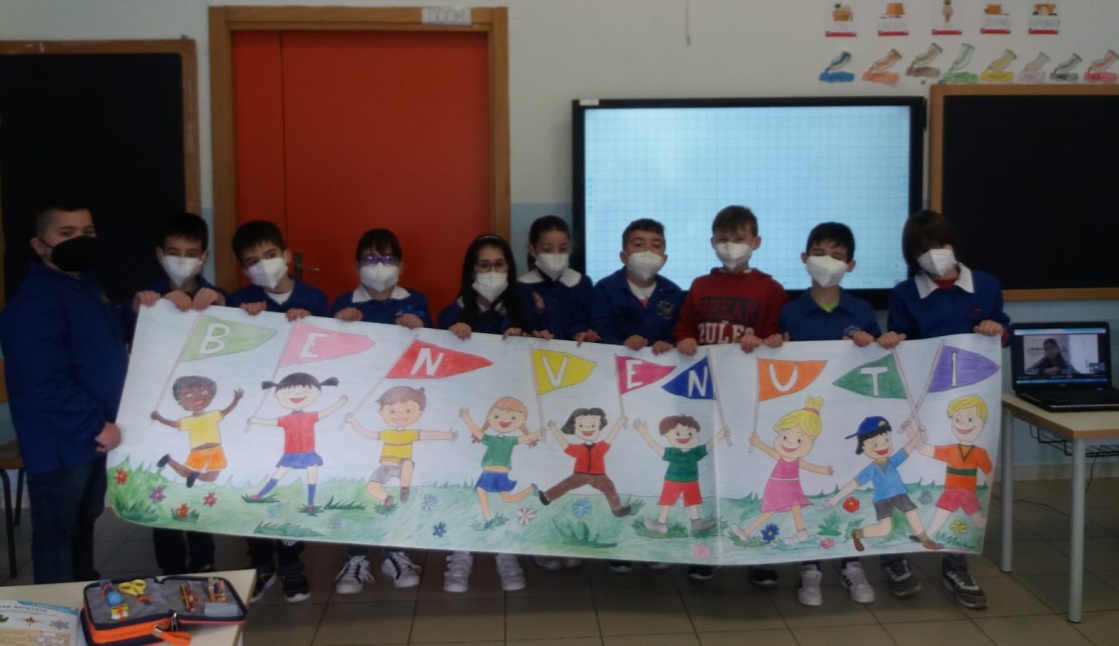 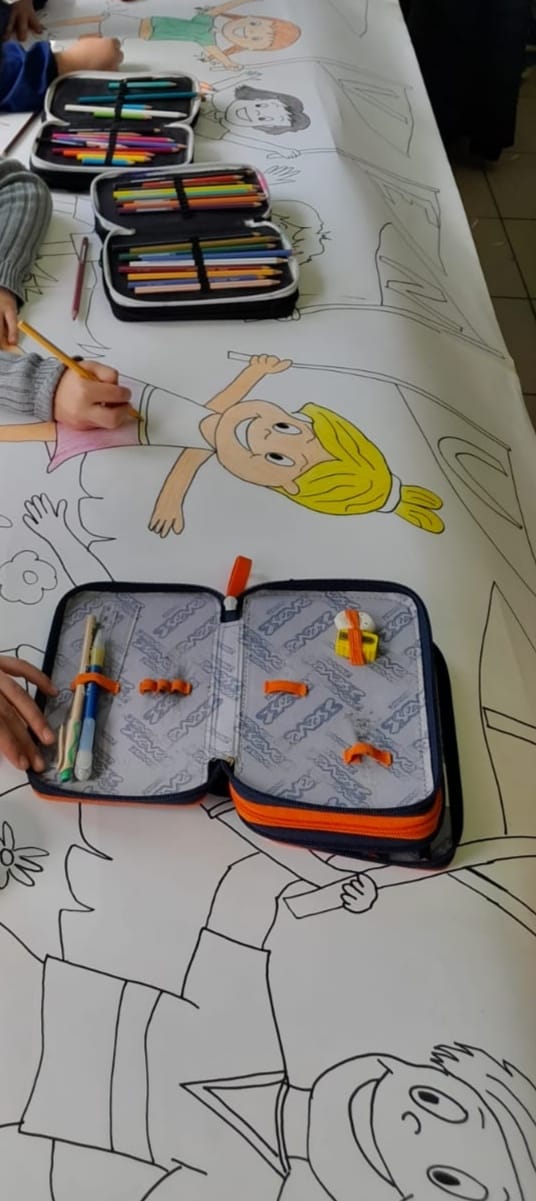 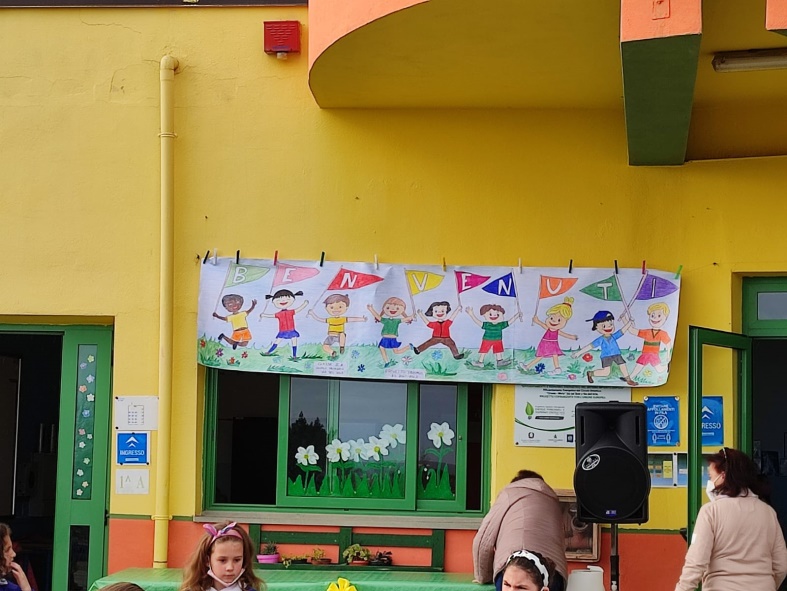 SPECIAL  OLYMPICS
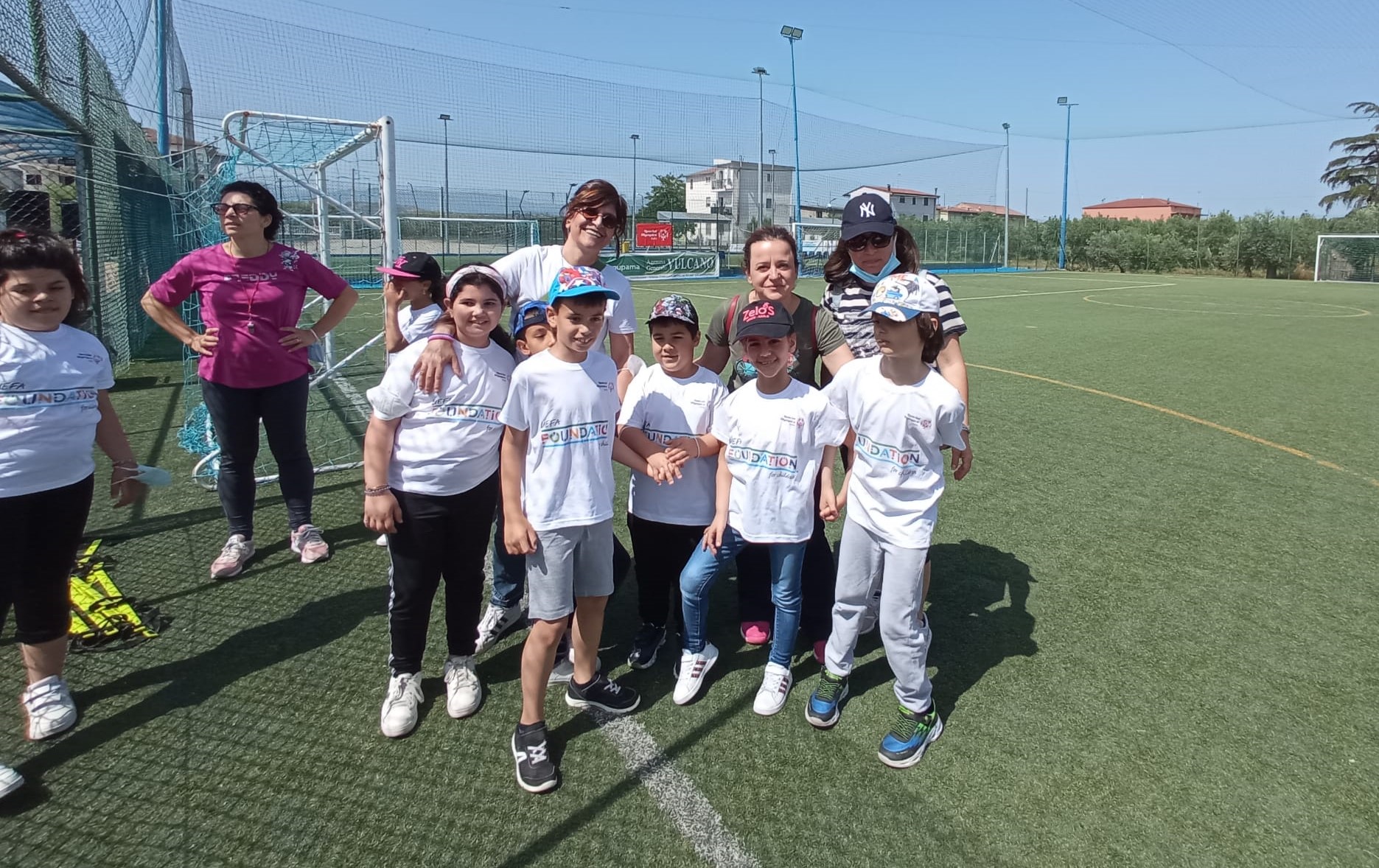 NOI DI TERZA….BENVENUTA VERONIKA
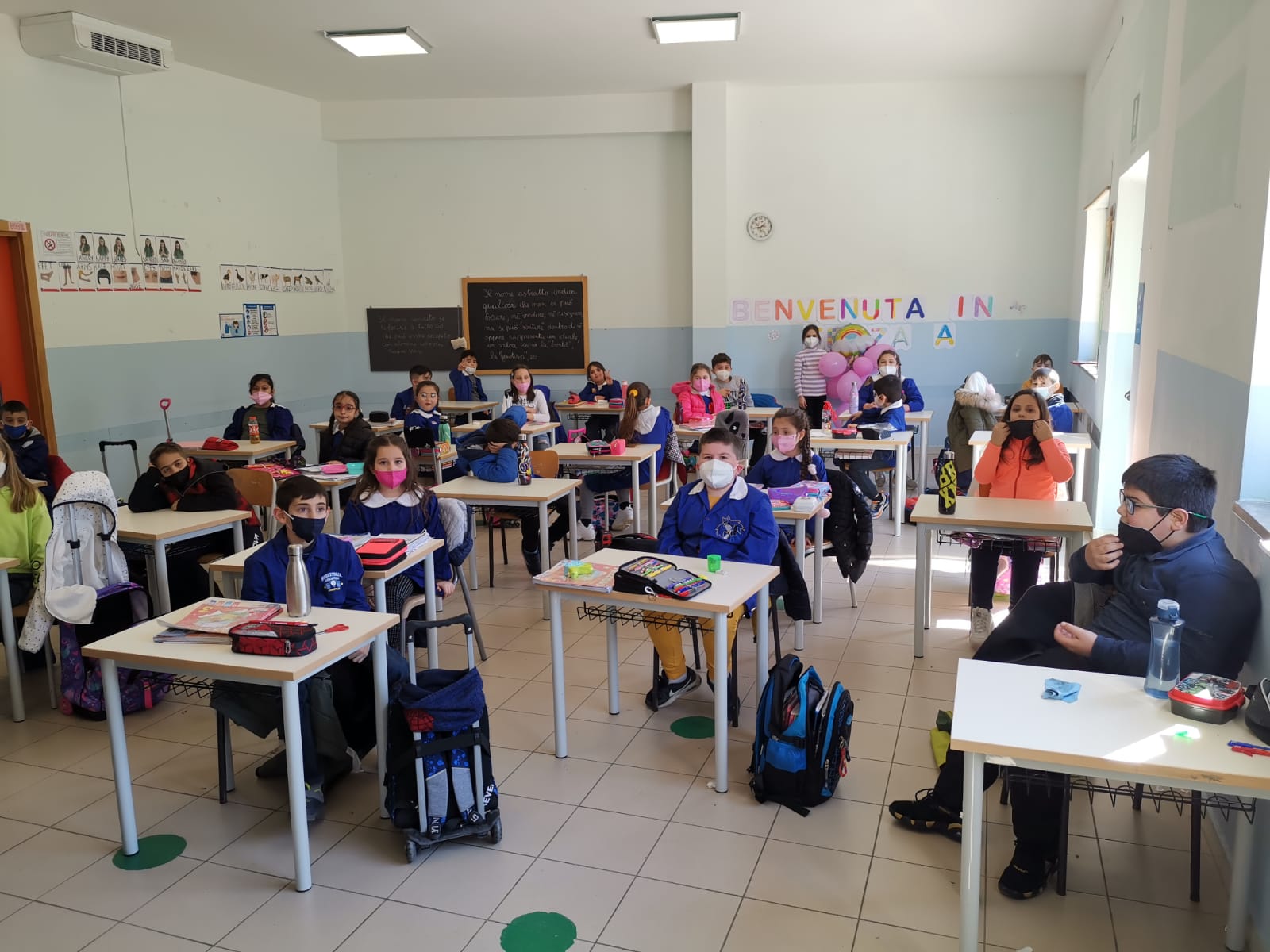 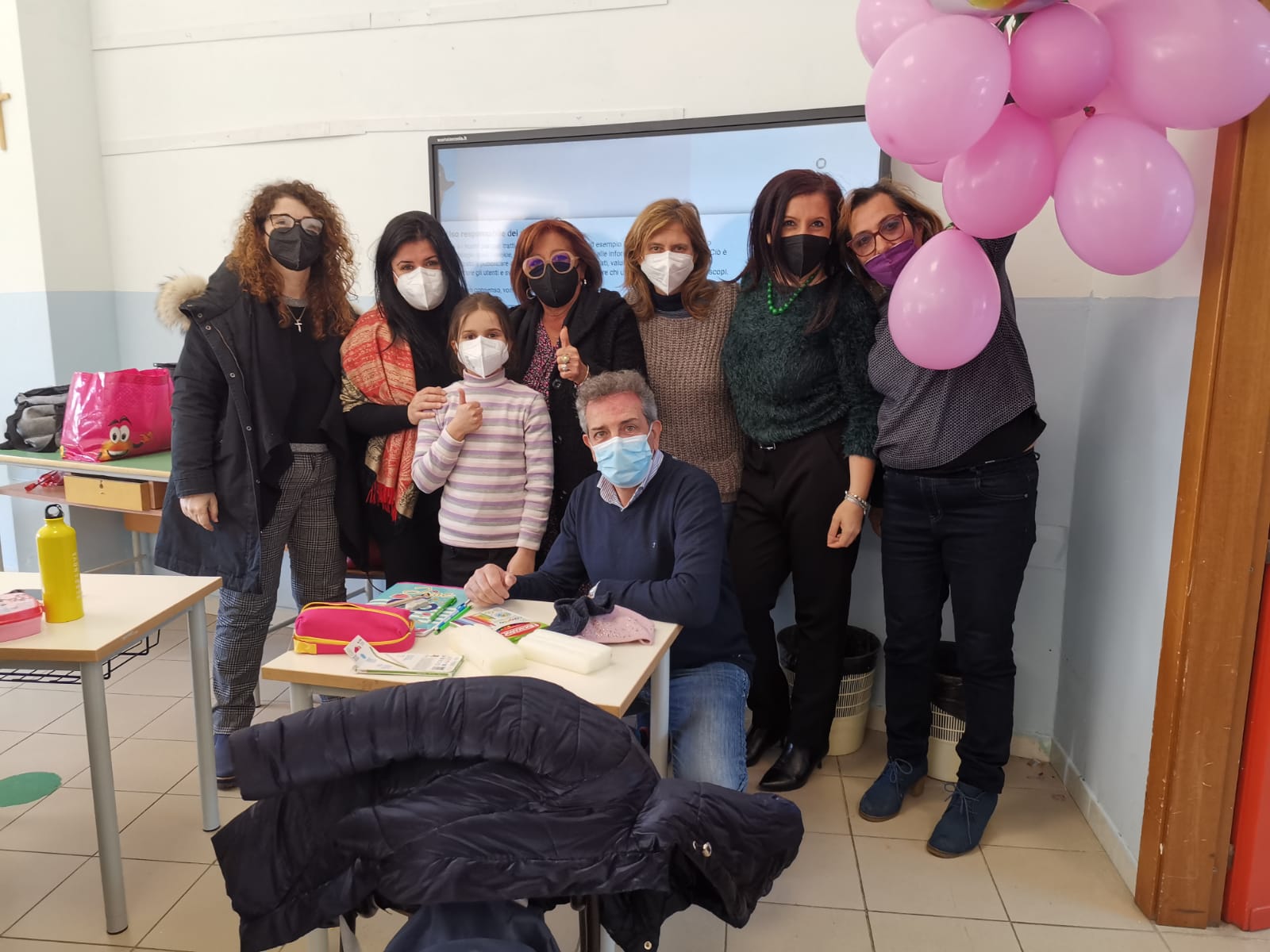 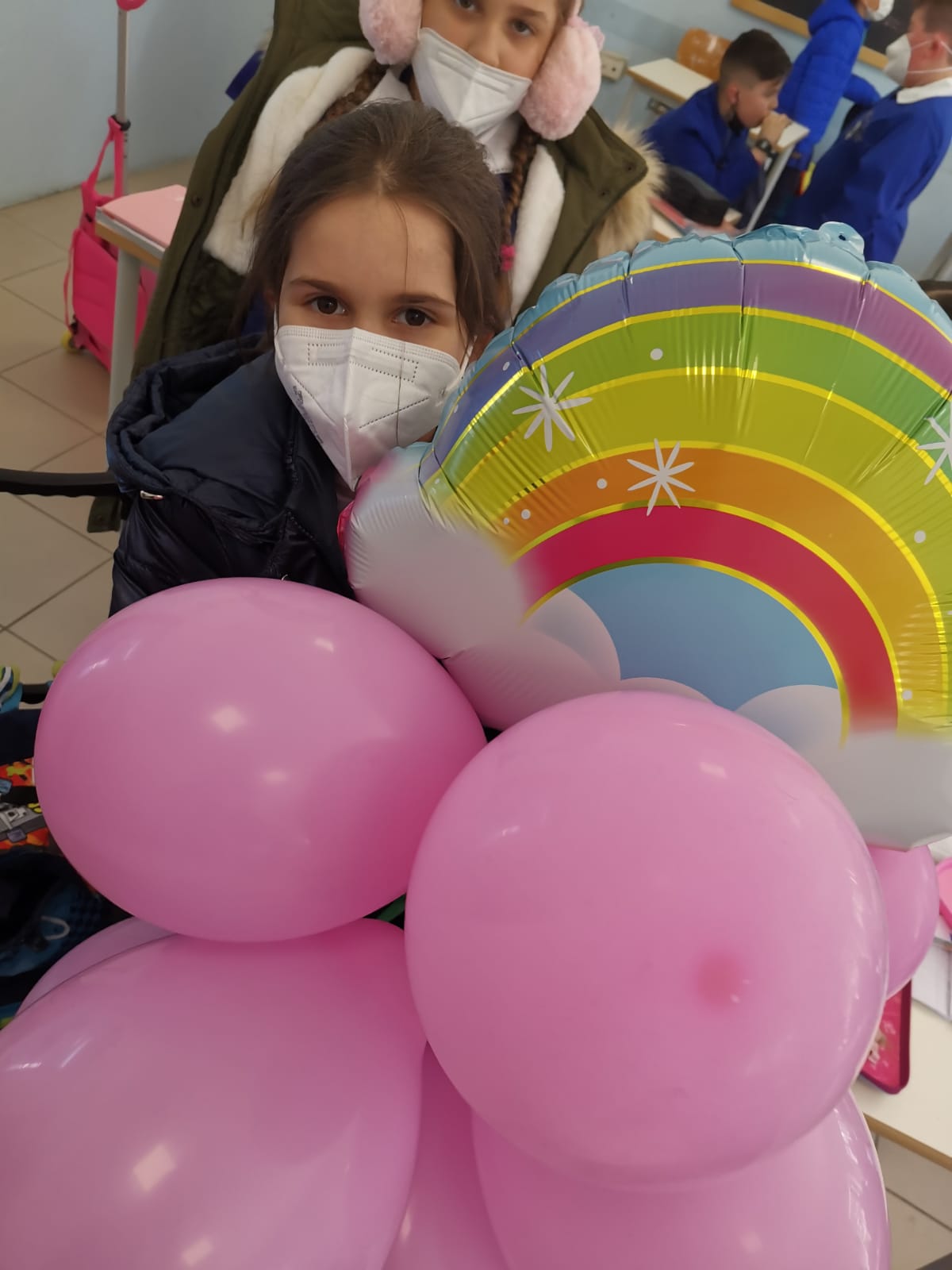 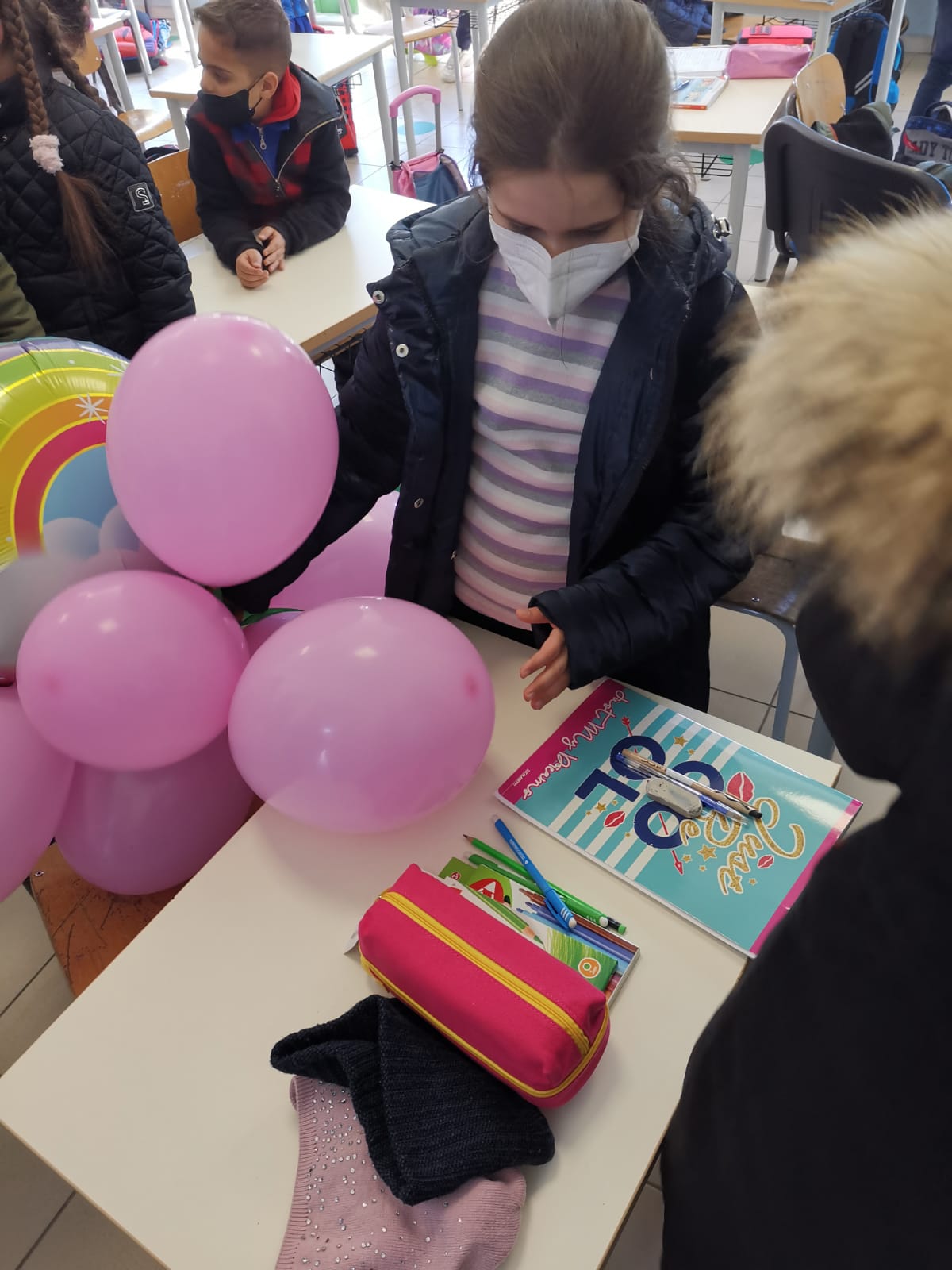 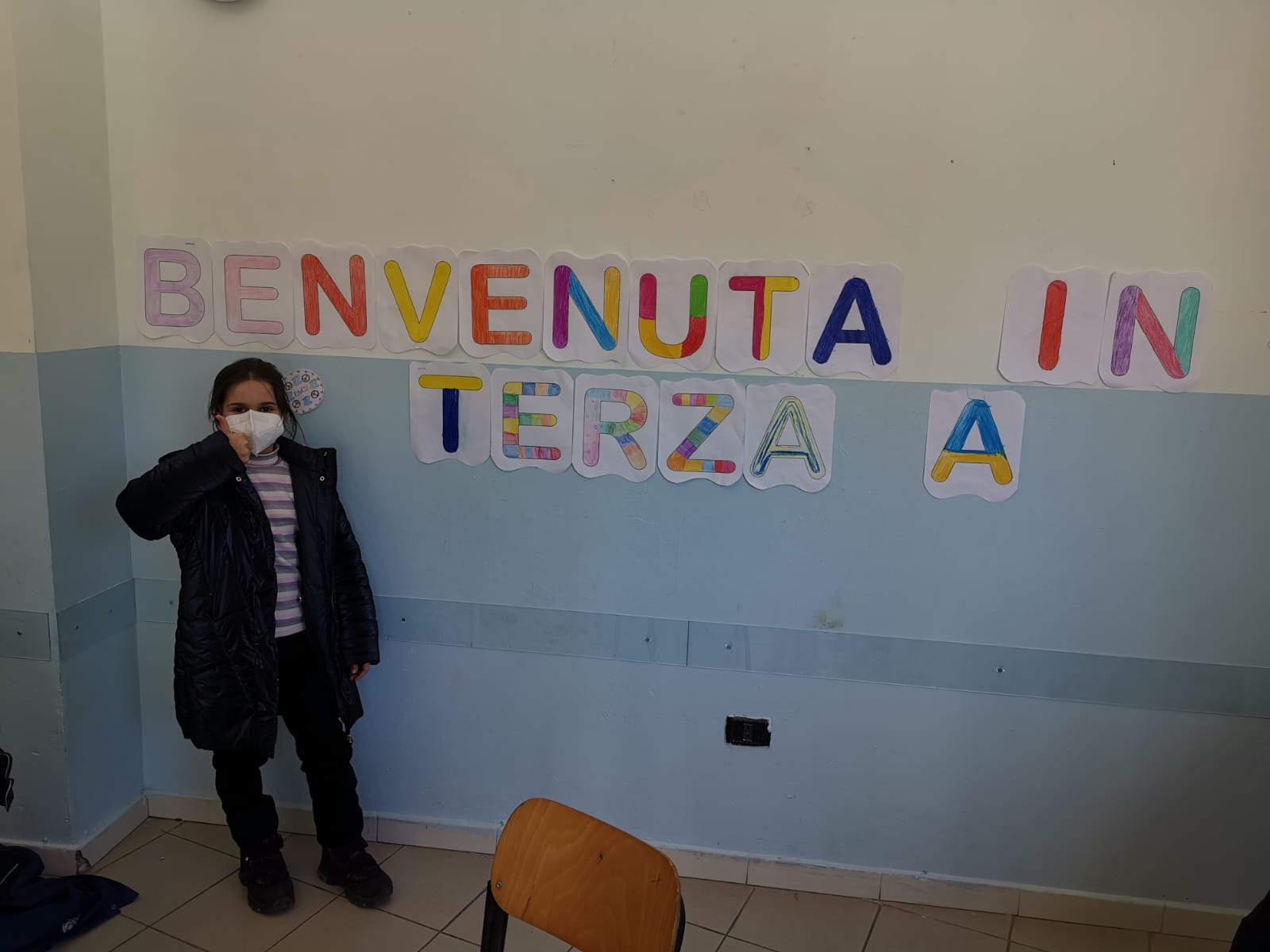 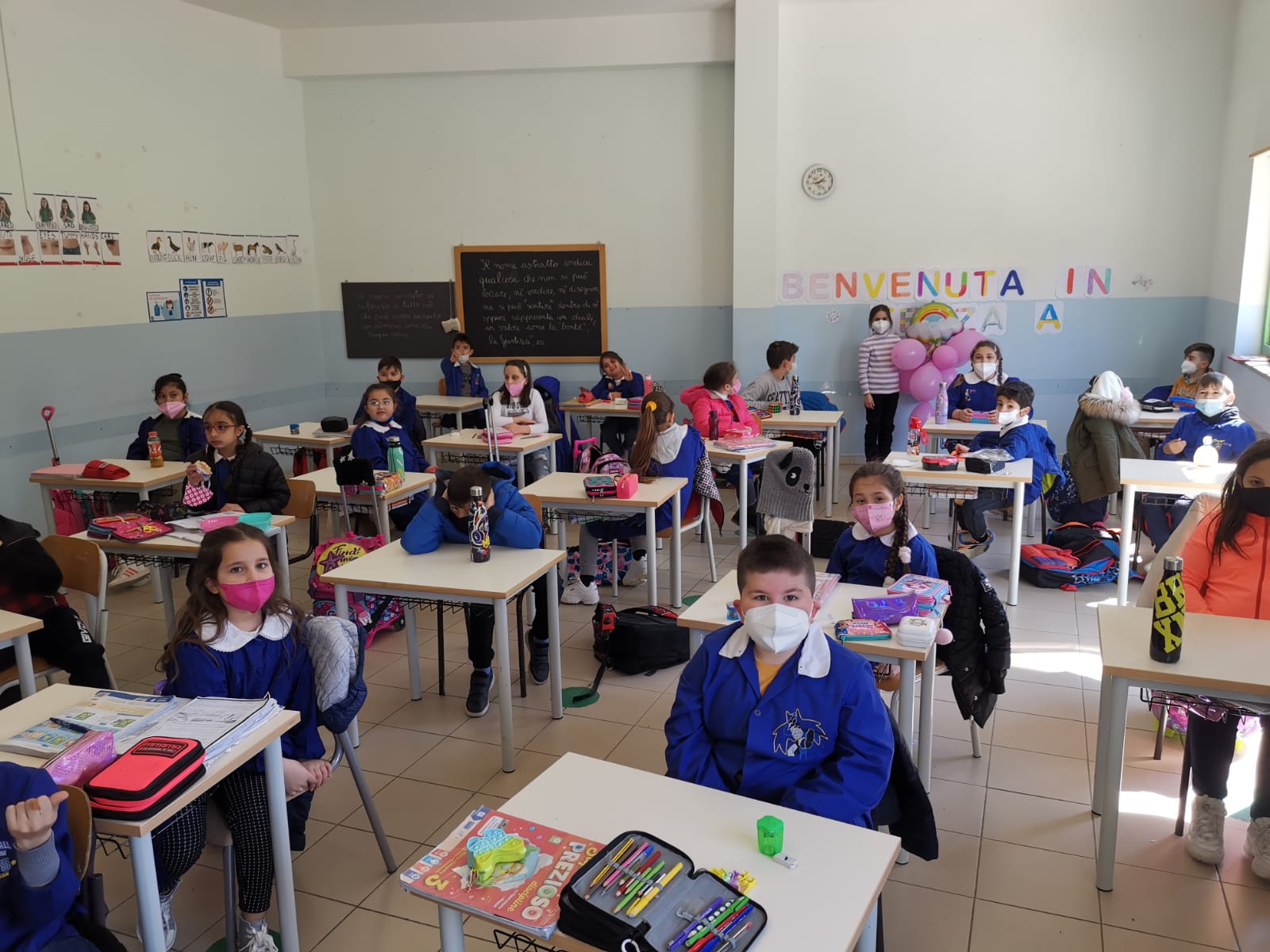 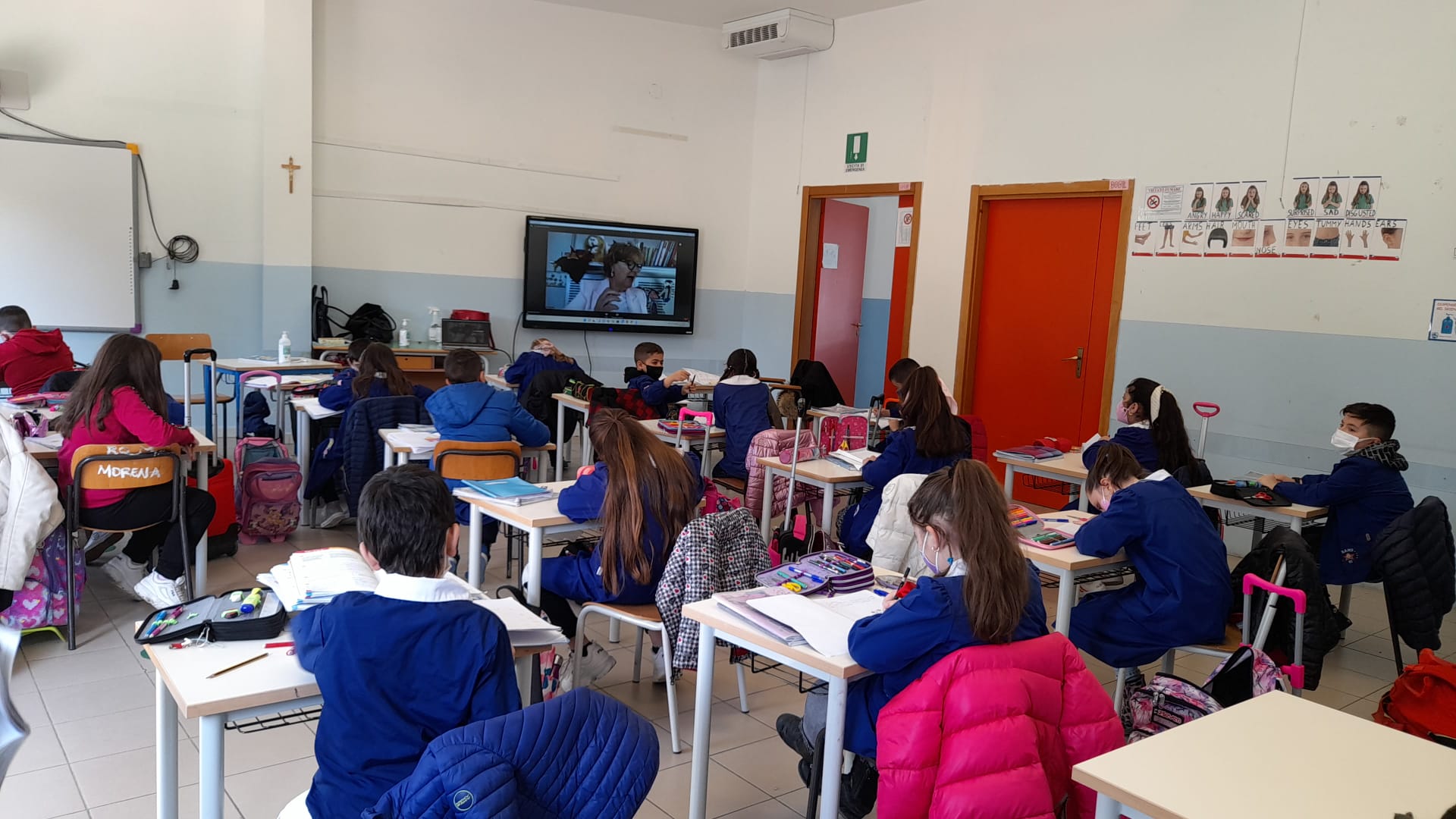 WEBINAR
SULLA  LETTURA

GRUPPO  RAFFAELLO
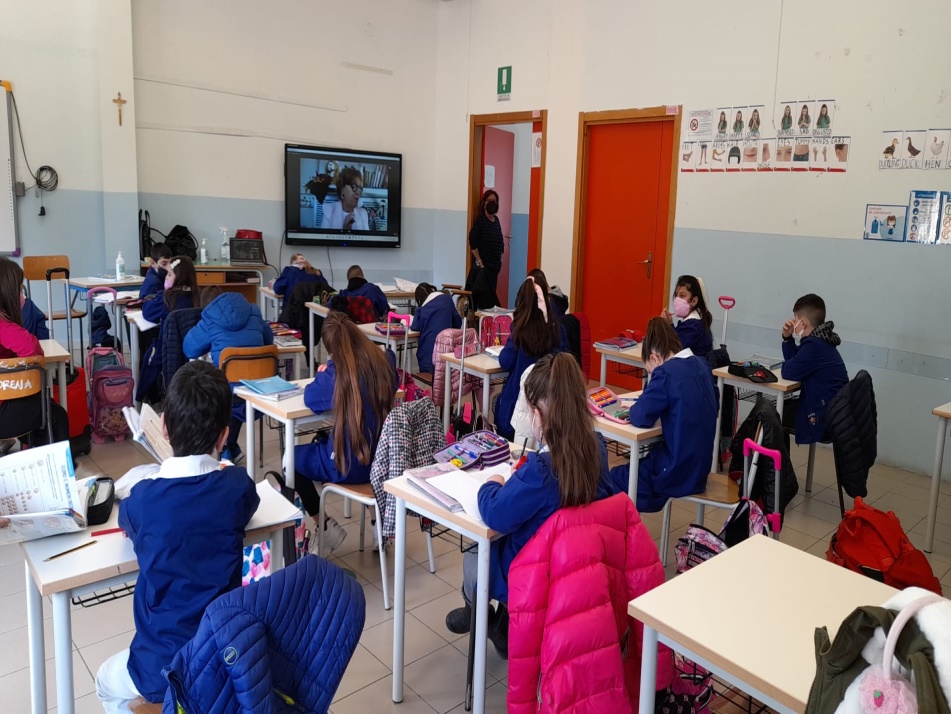 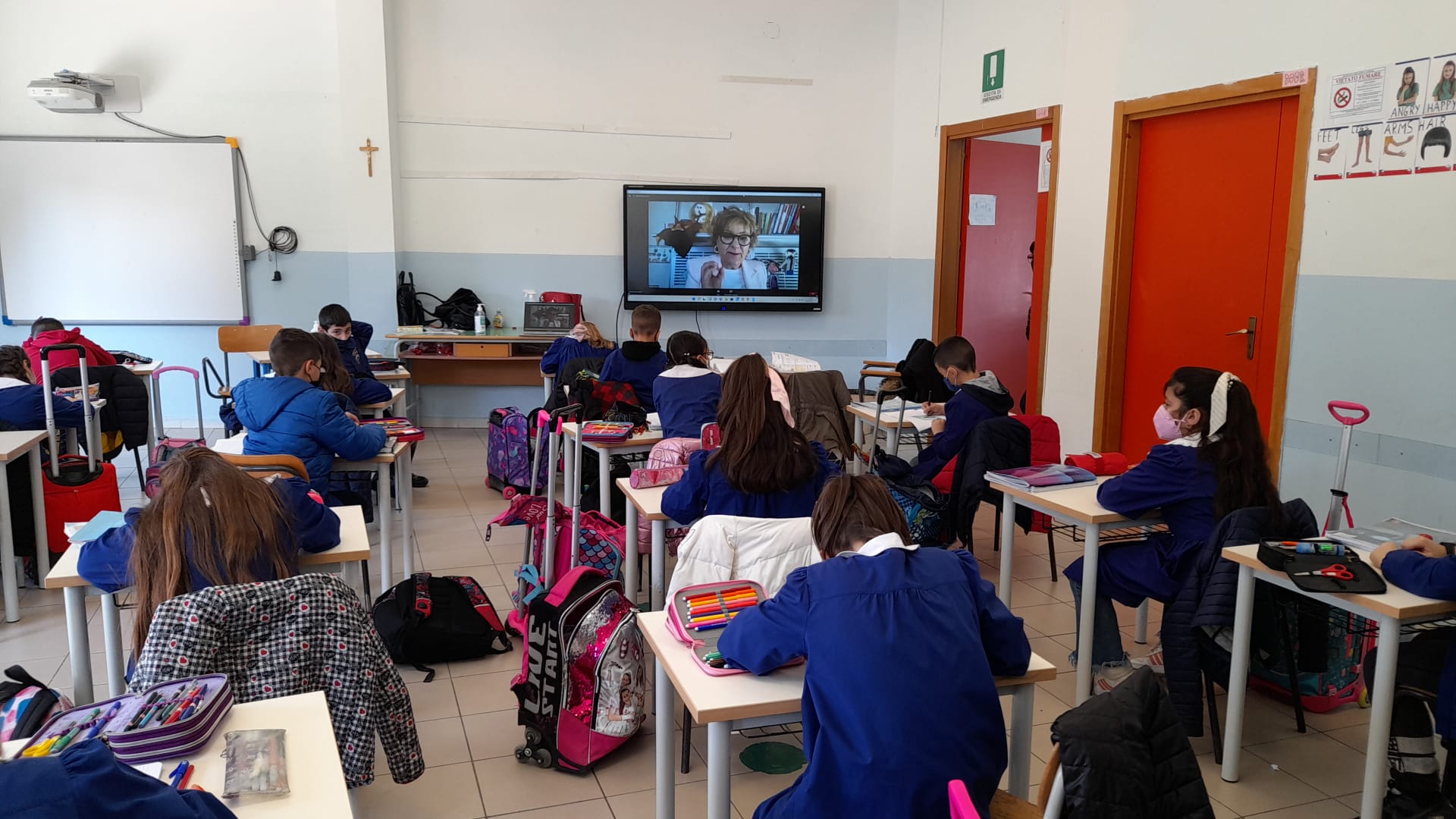 Auguri mamma e papà
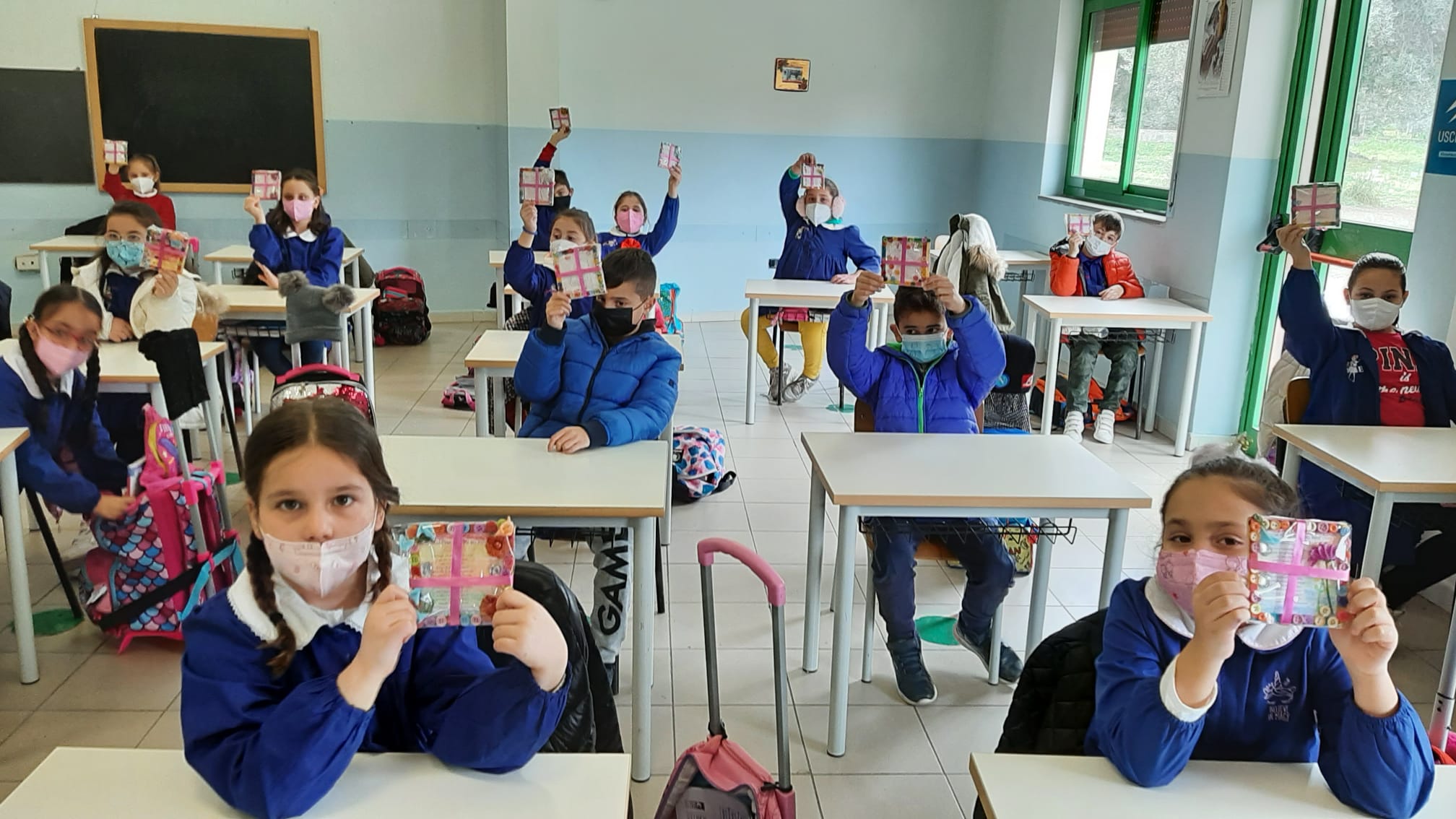 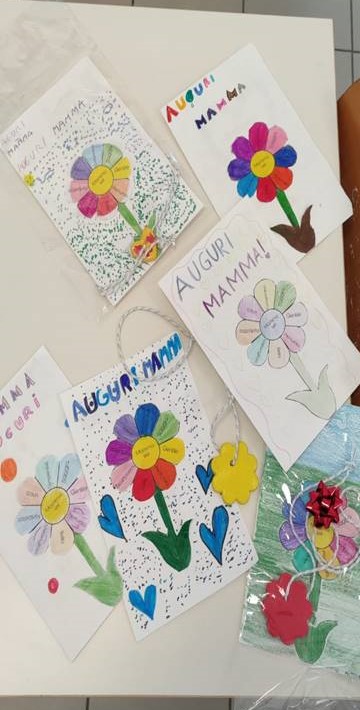 Buona Pasqua a tutti!
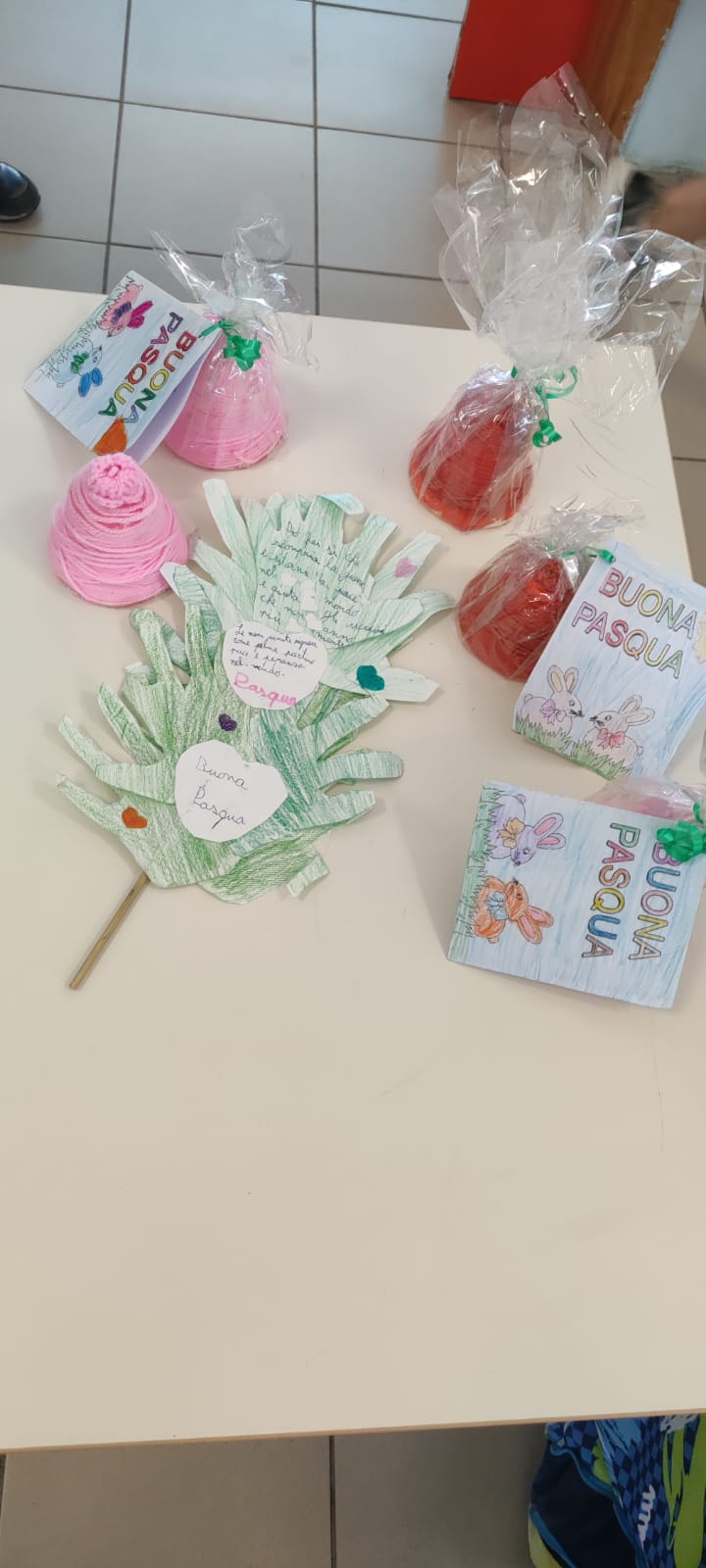 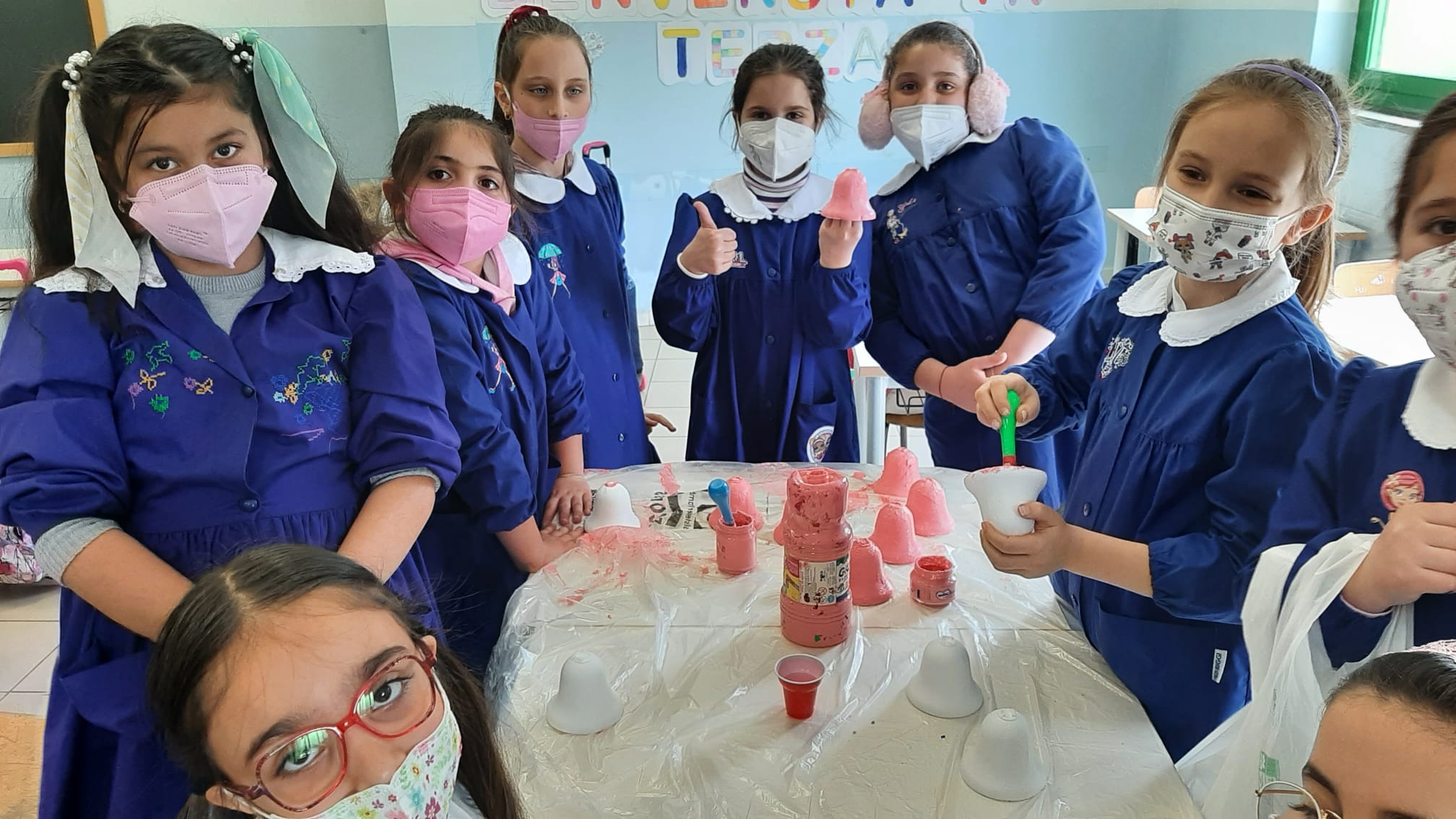 Attività di primavera
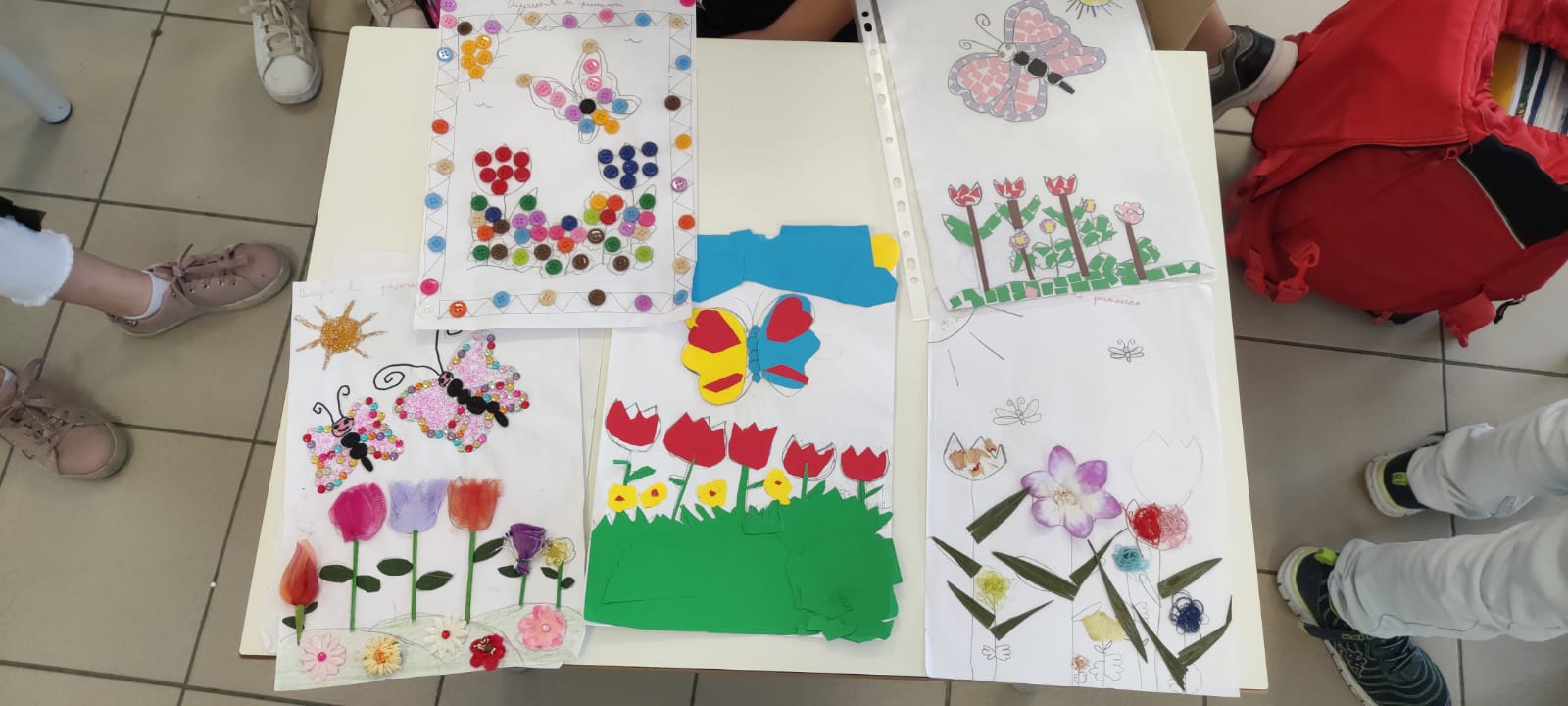 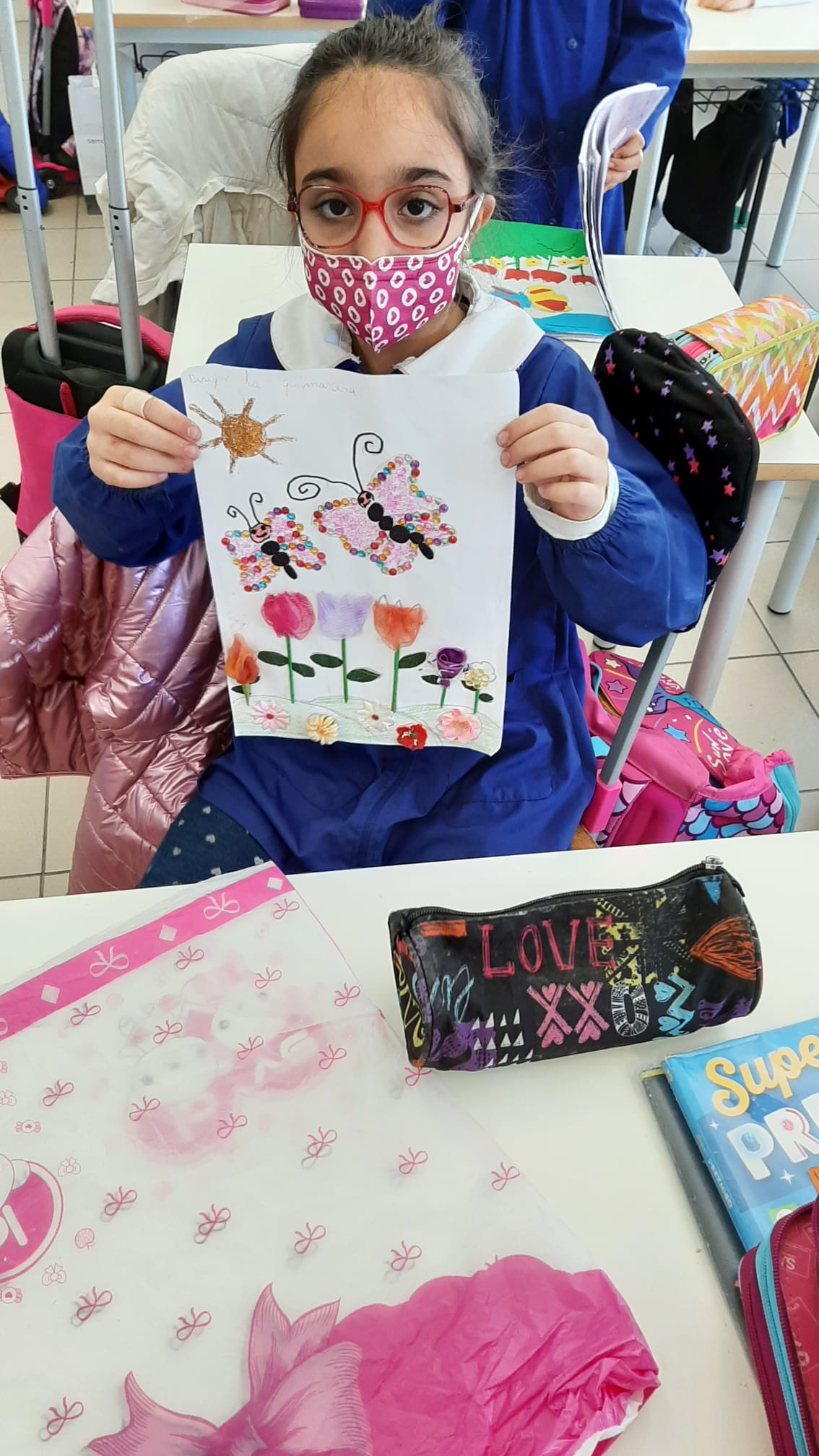 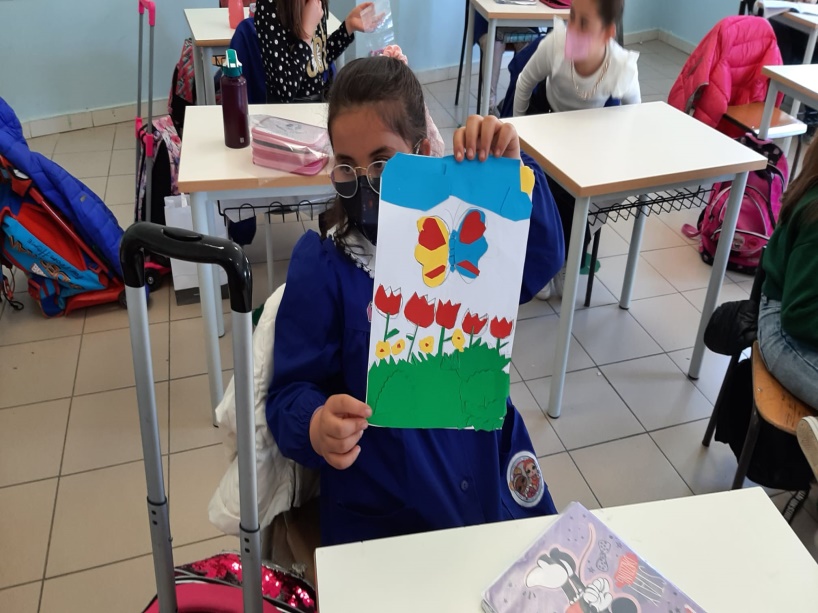 CONCENTRATI A PREPARARE I LAVORI PER L’ERASMUS
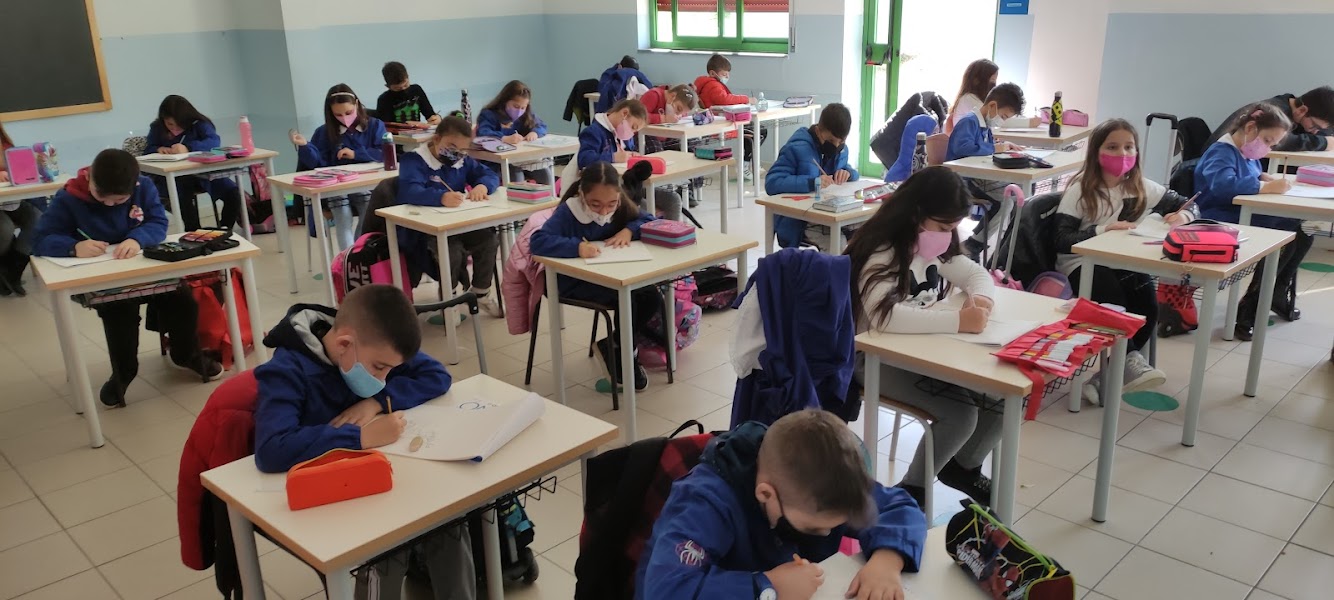 AMBITO ARTISTICO I LUOGHI DEL NOSTRO TERRITORIO
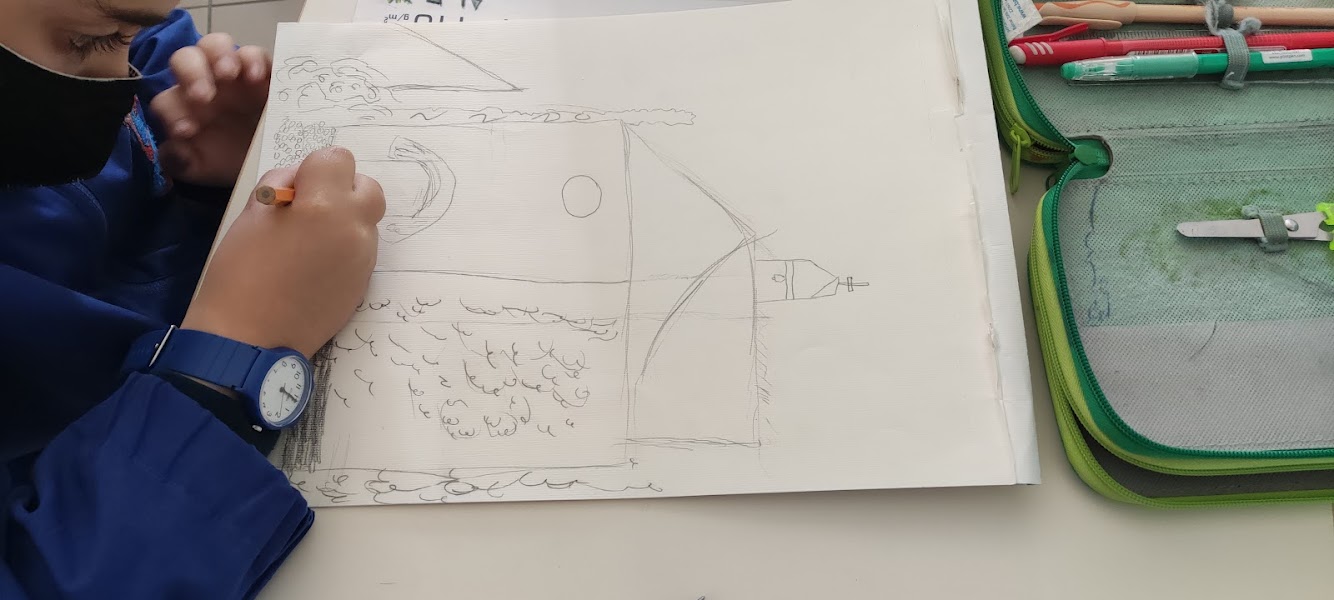 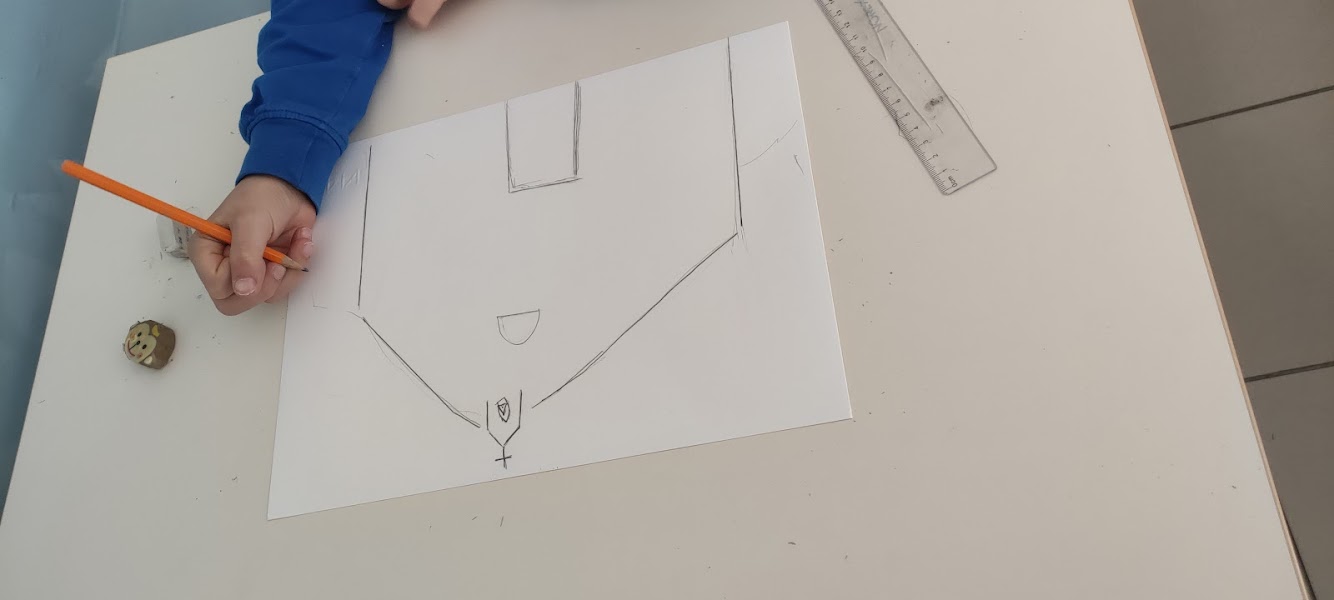 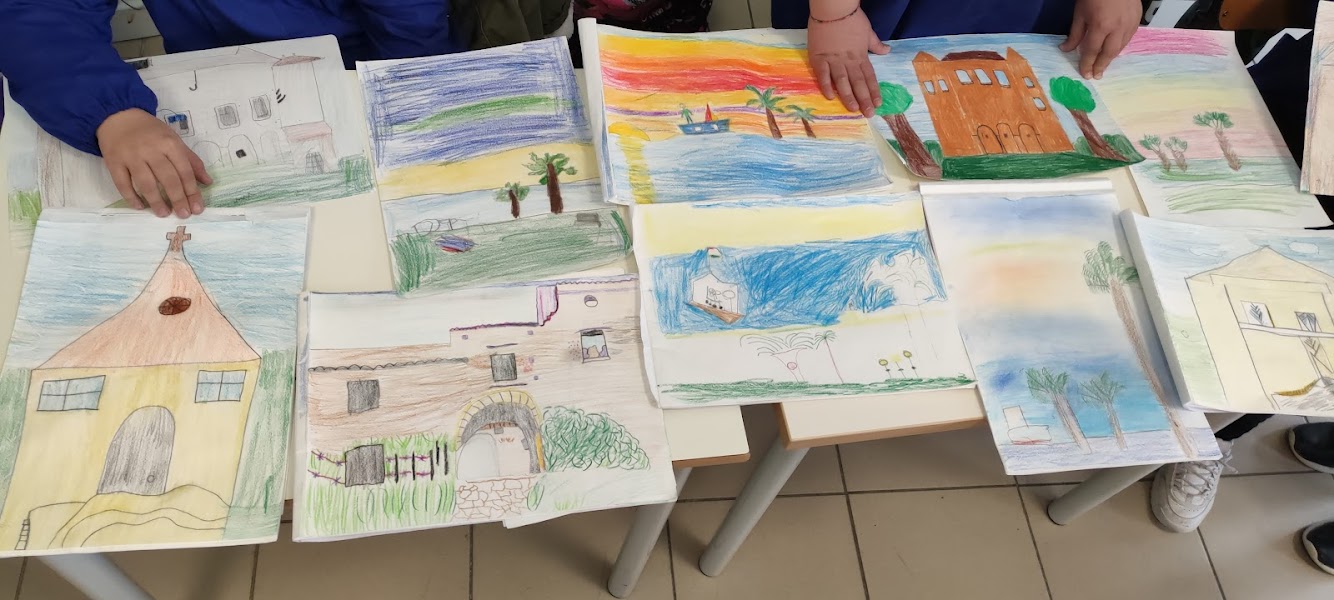 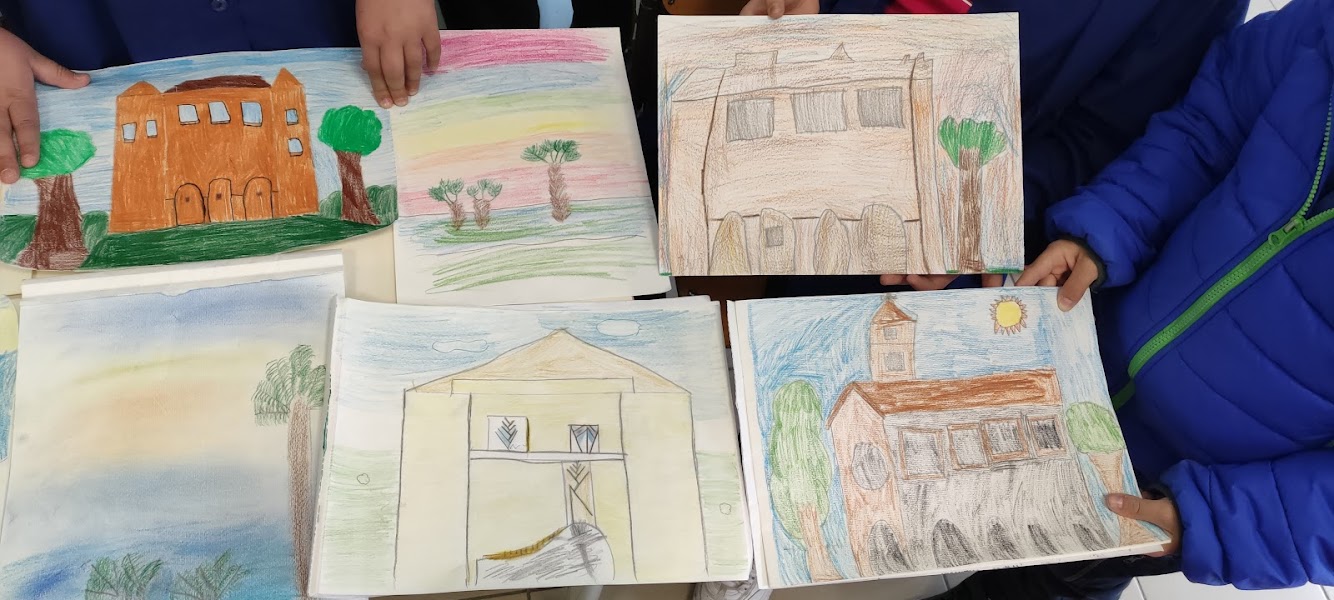 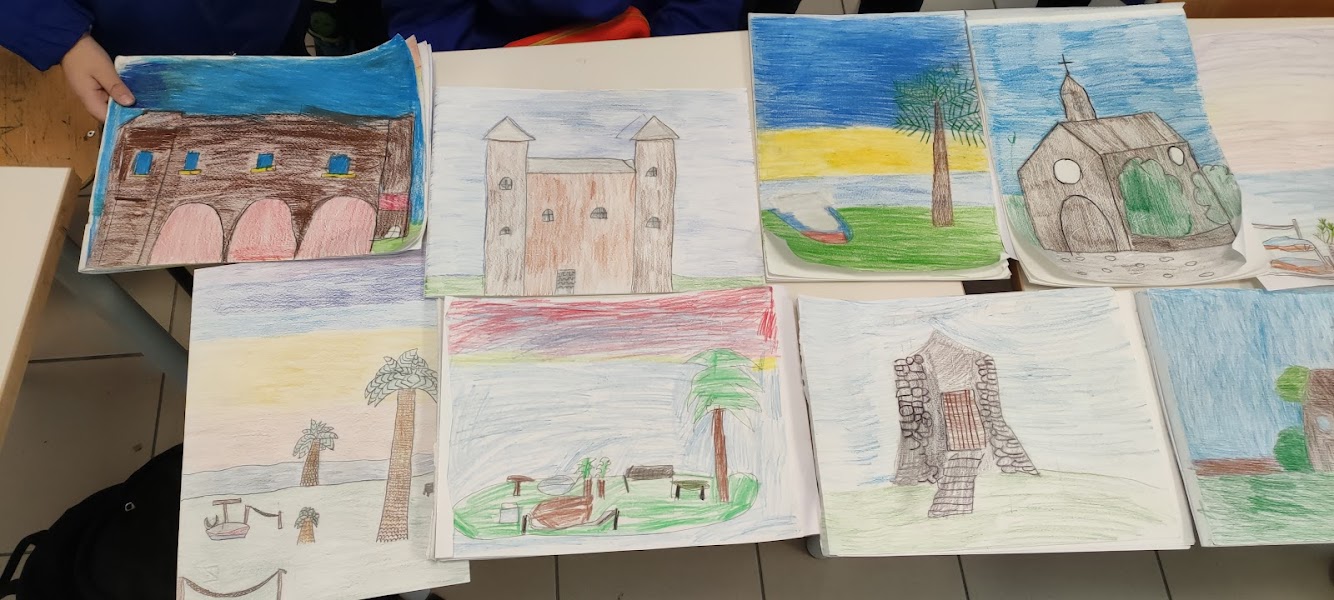 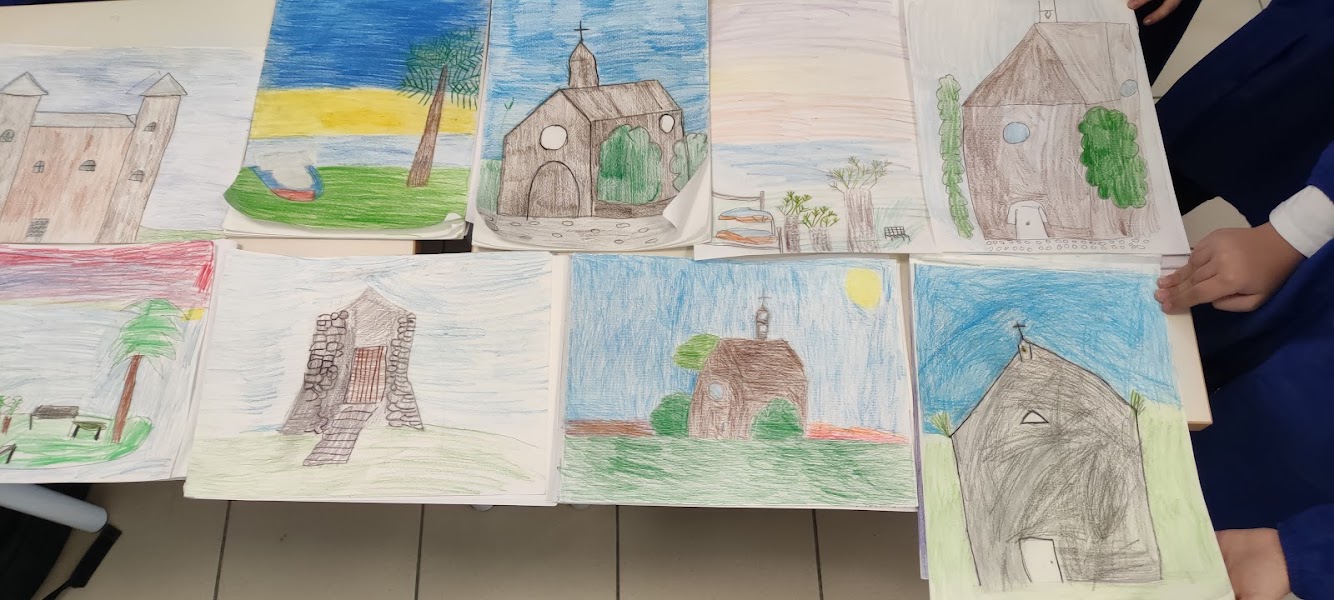 DAL PANE…
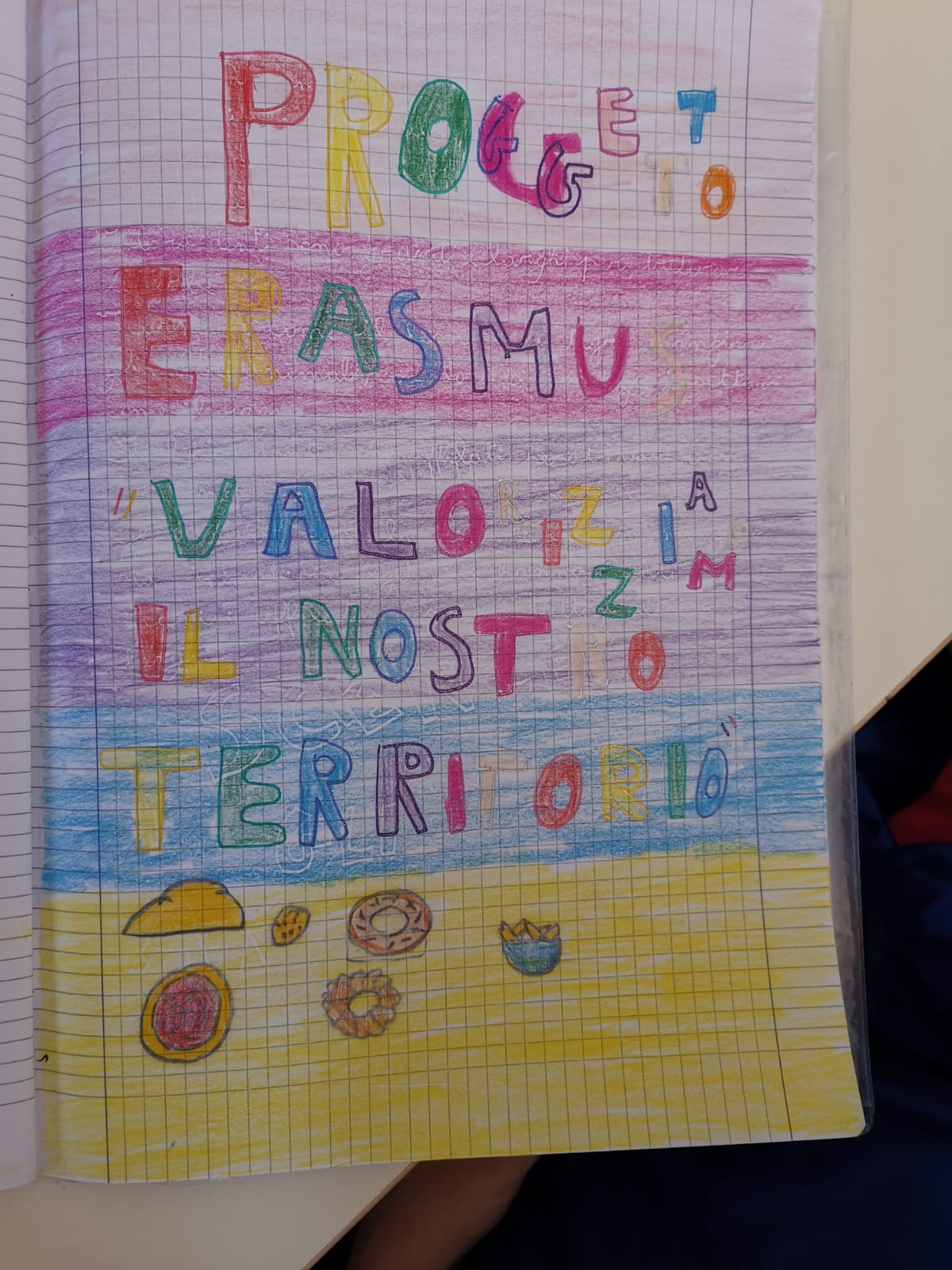 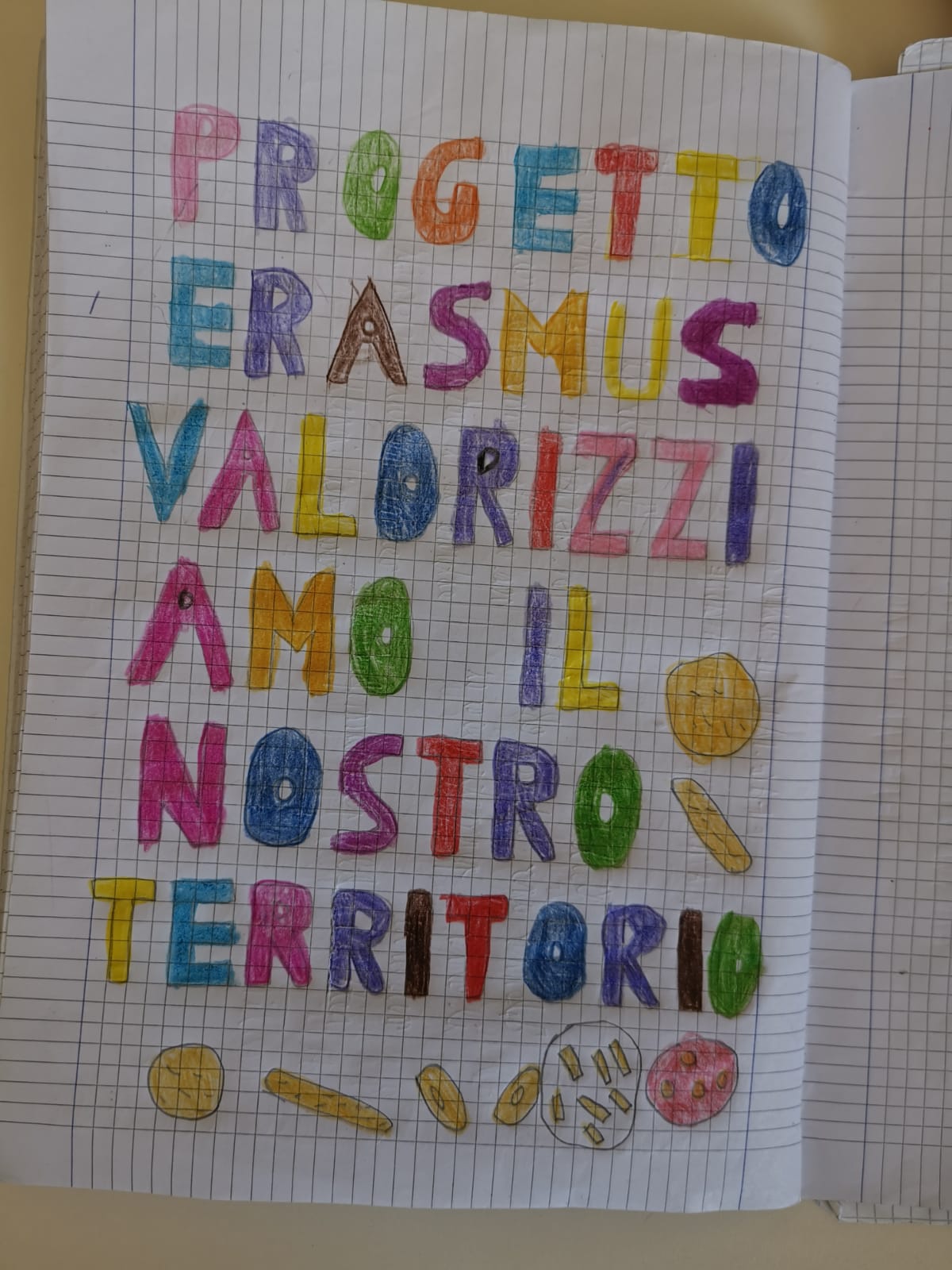 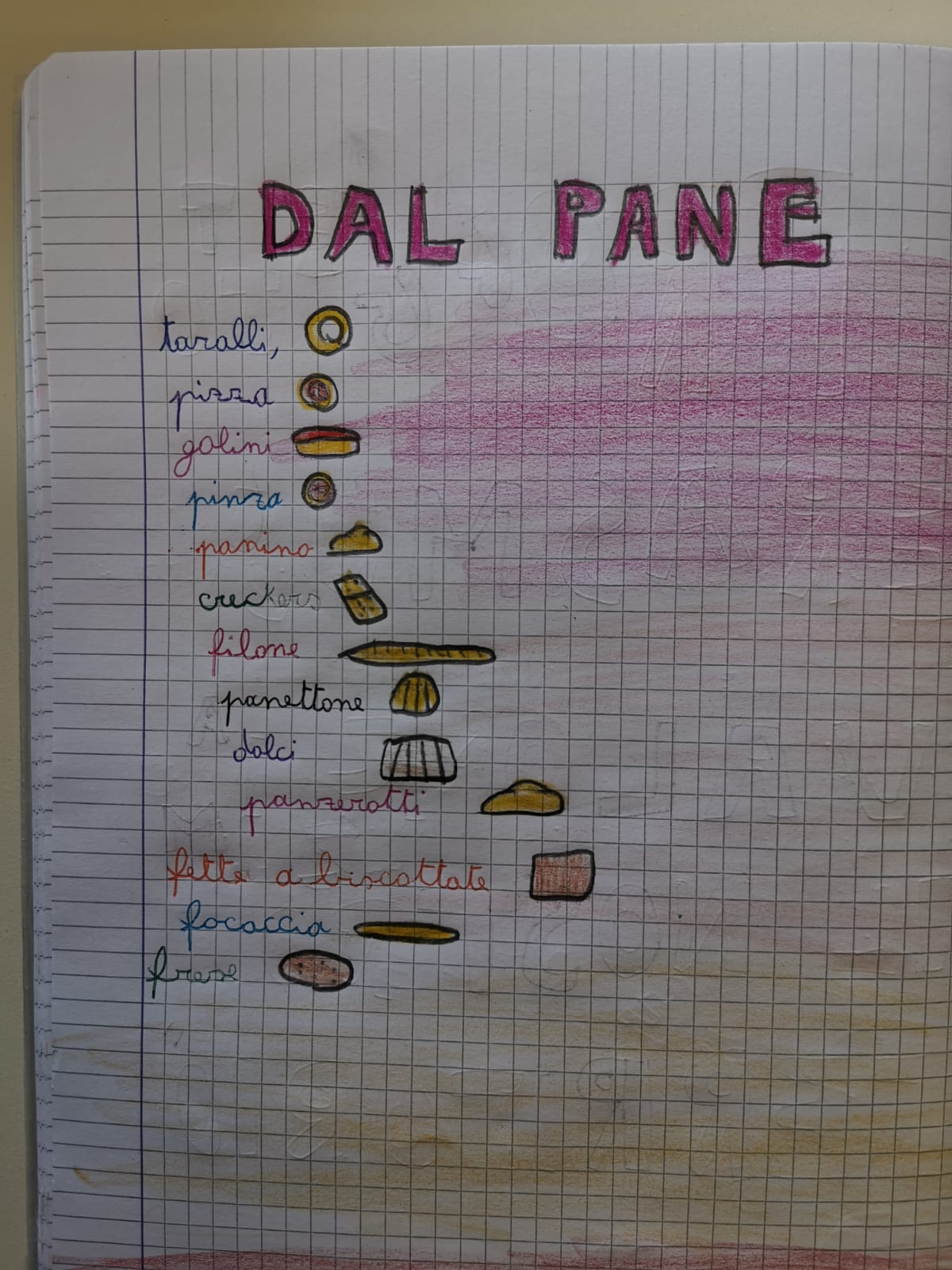 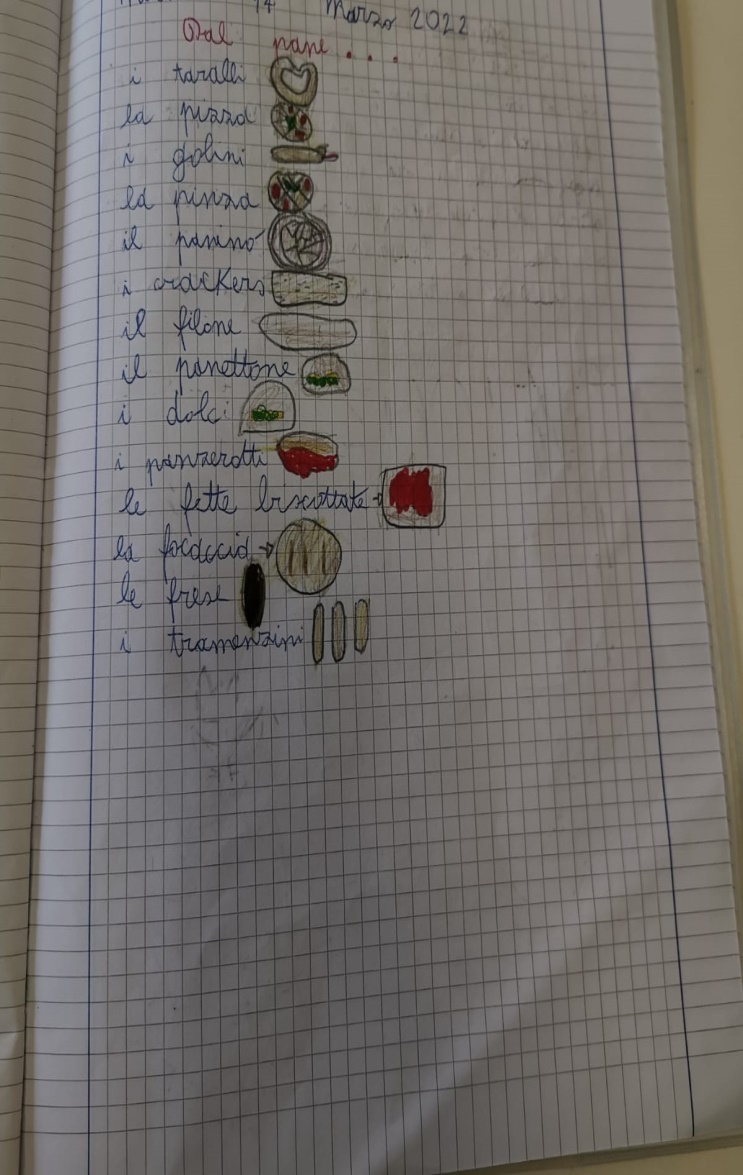 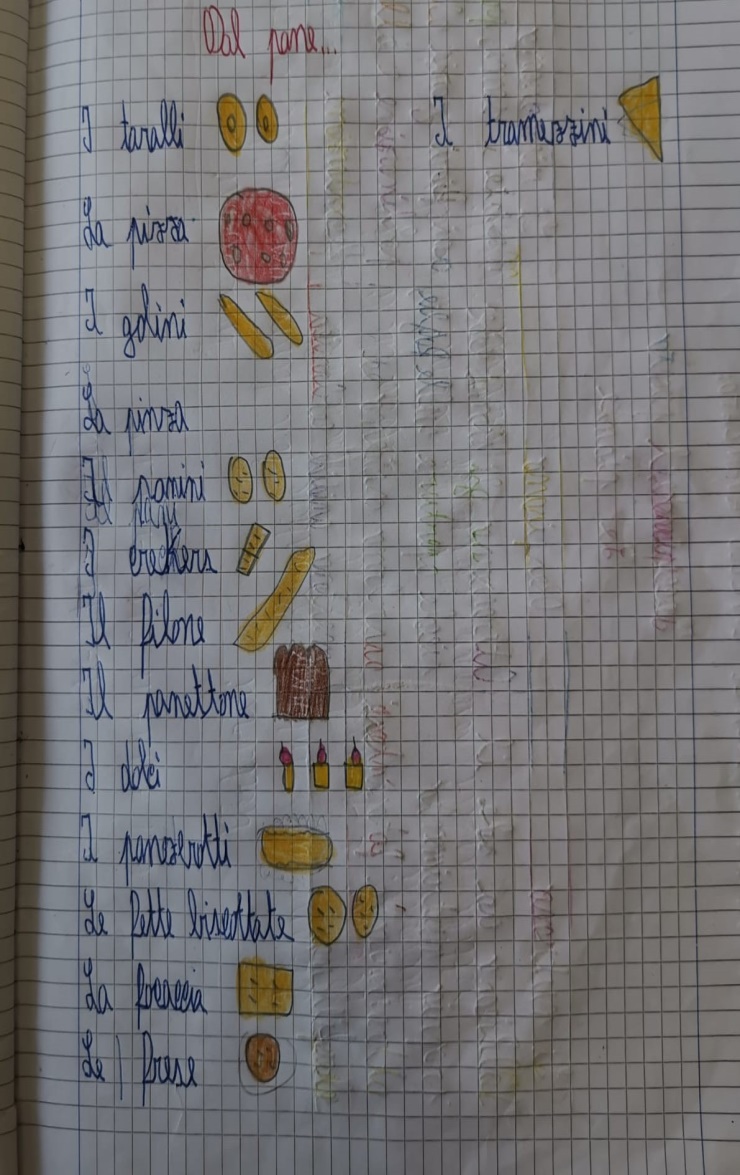 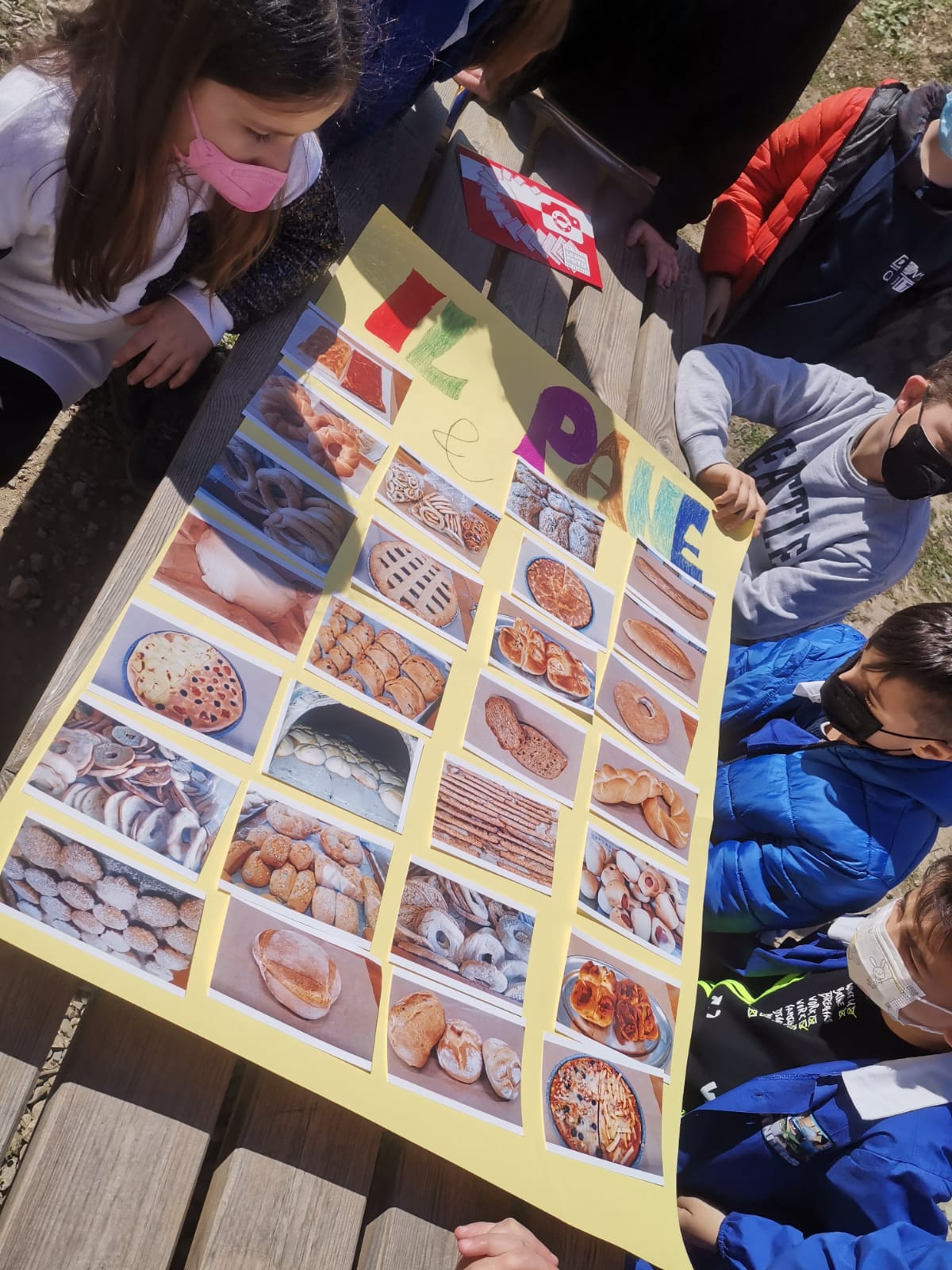 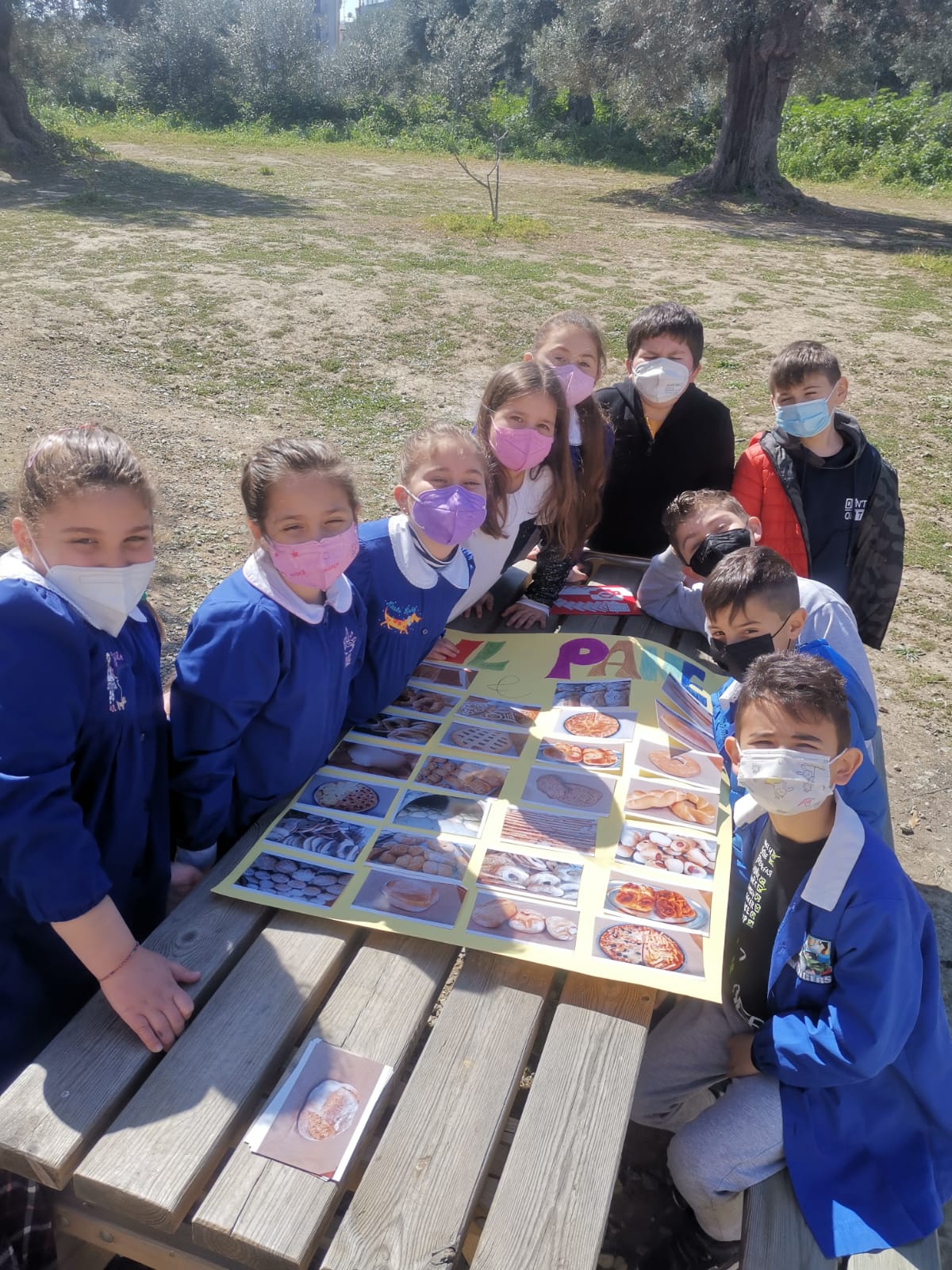 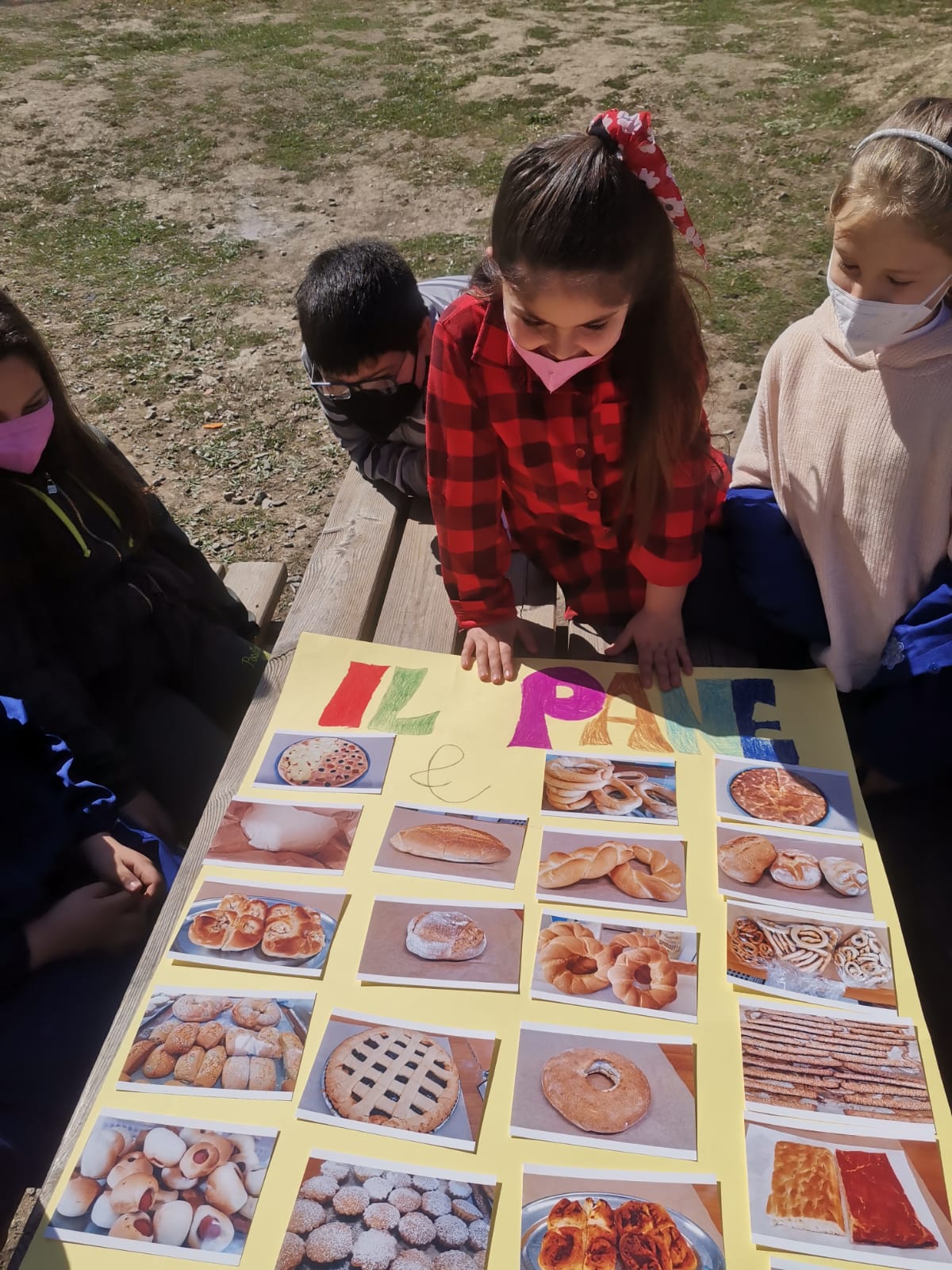 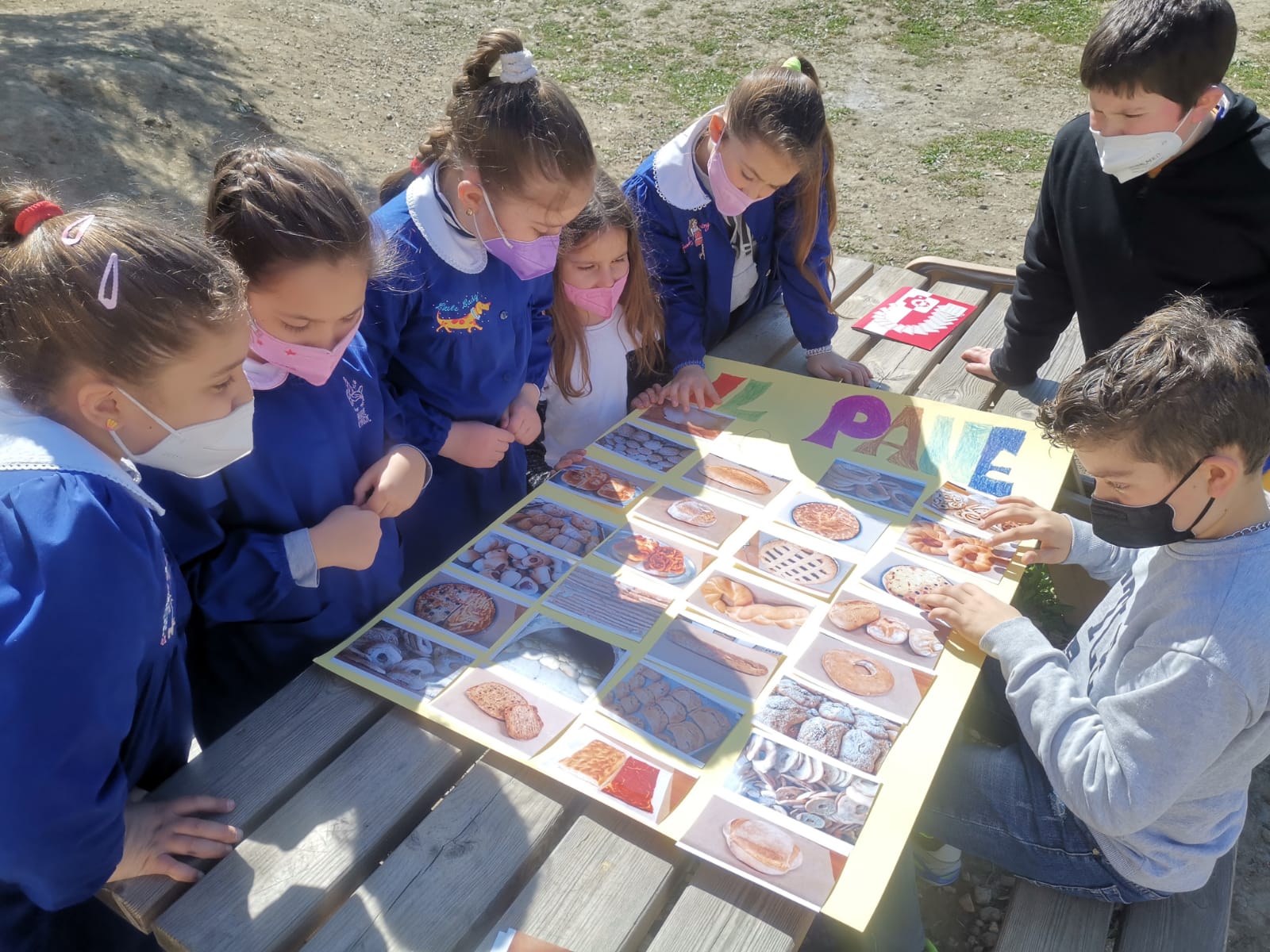 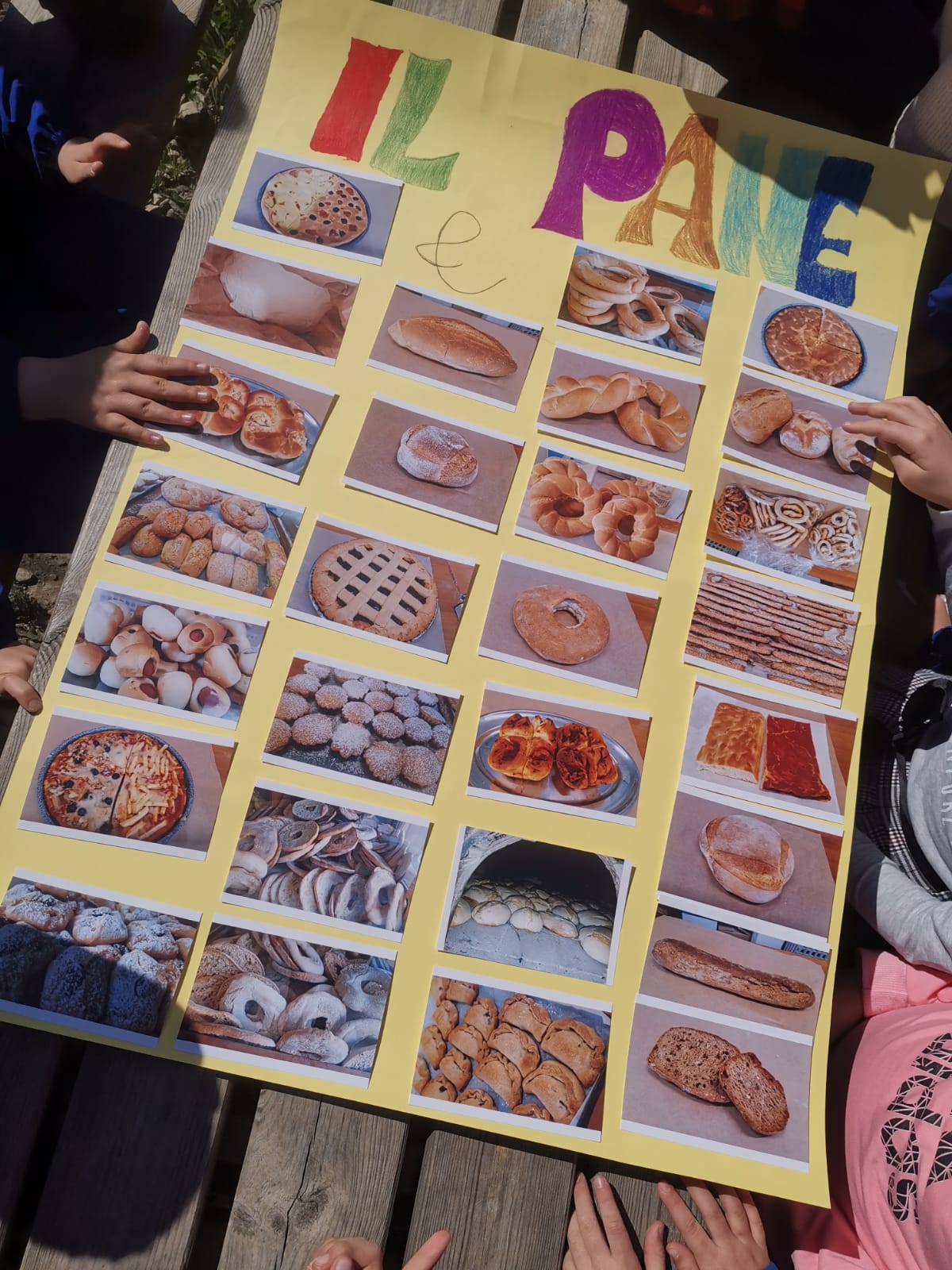 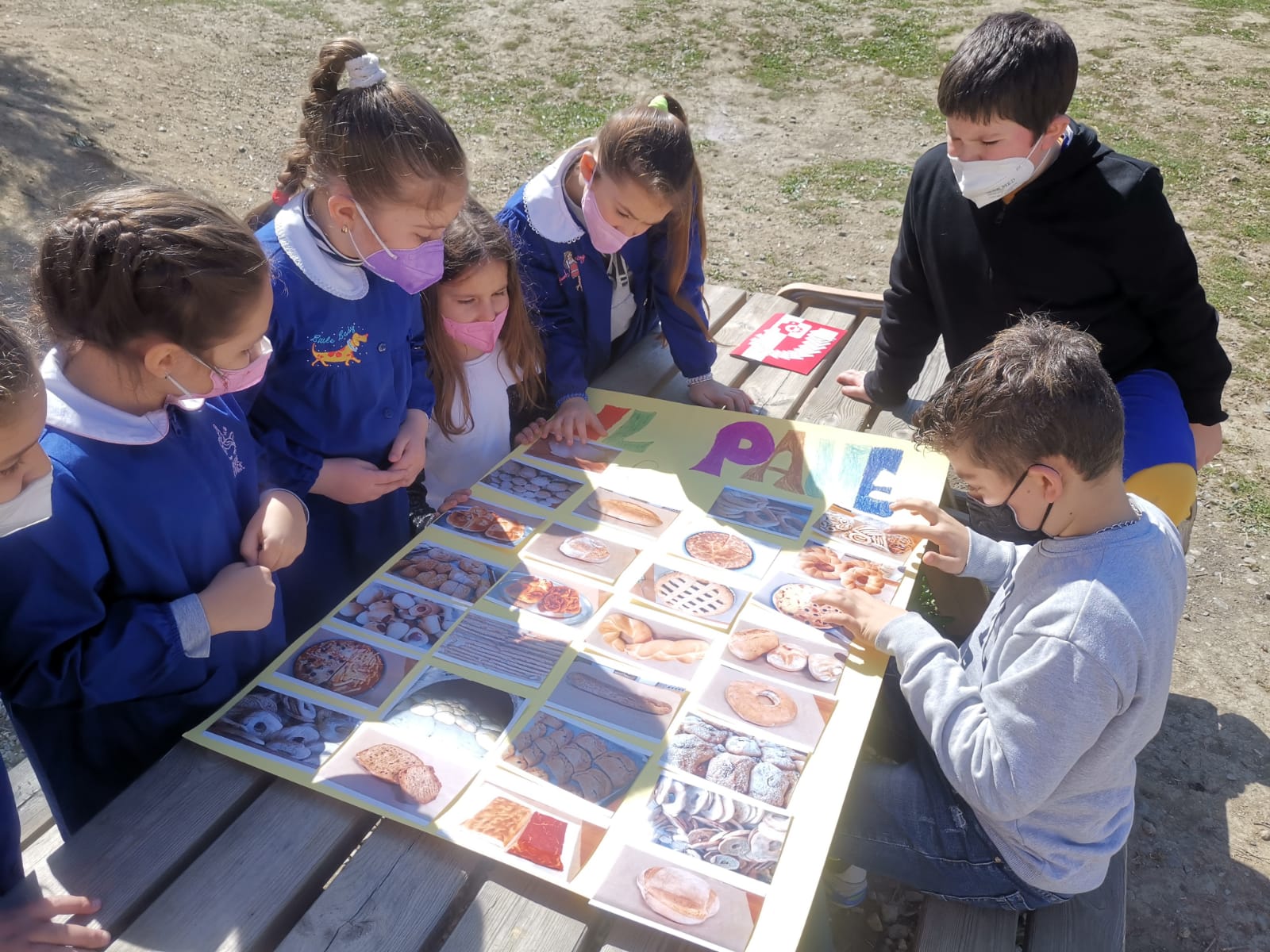 I NOSTRI LAPBOOK
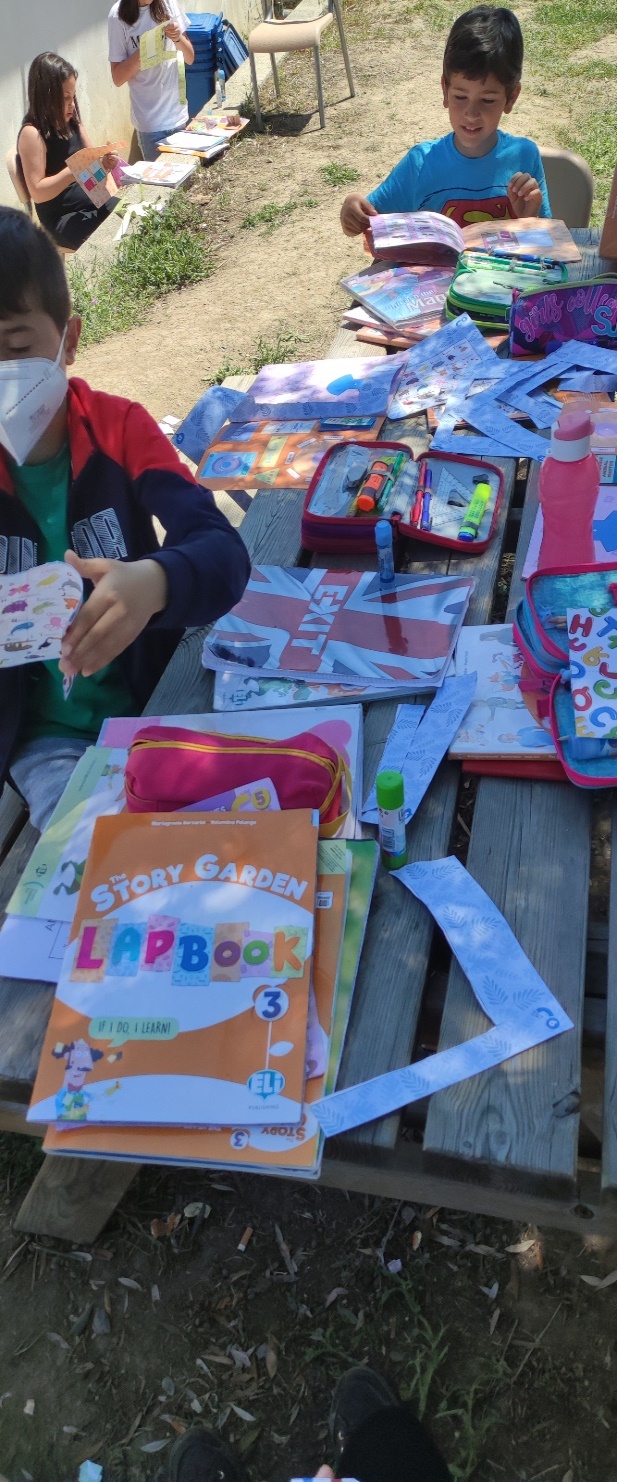 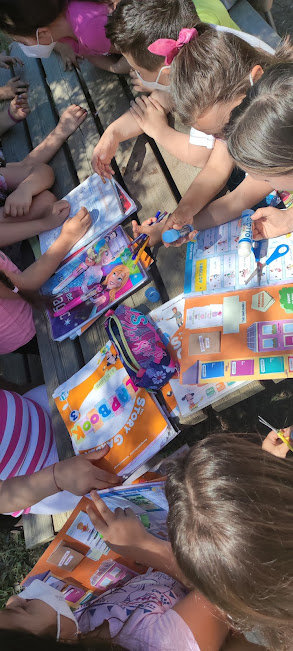 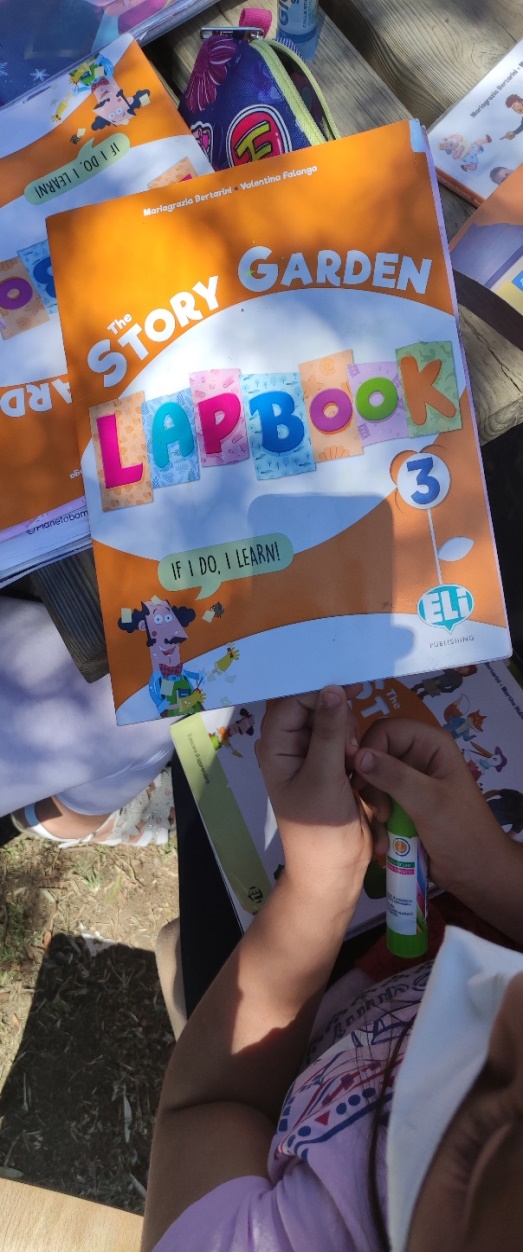 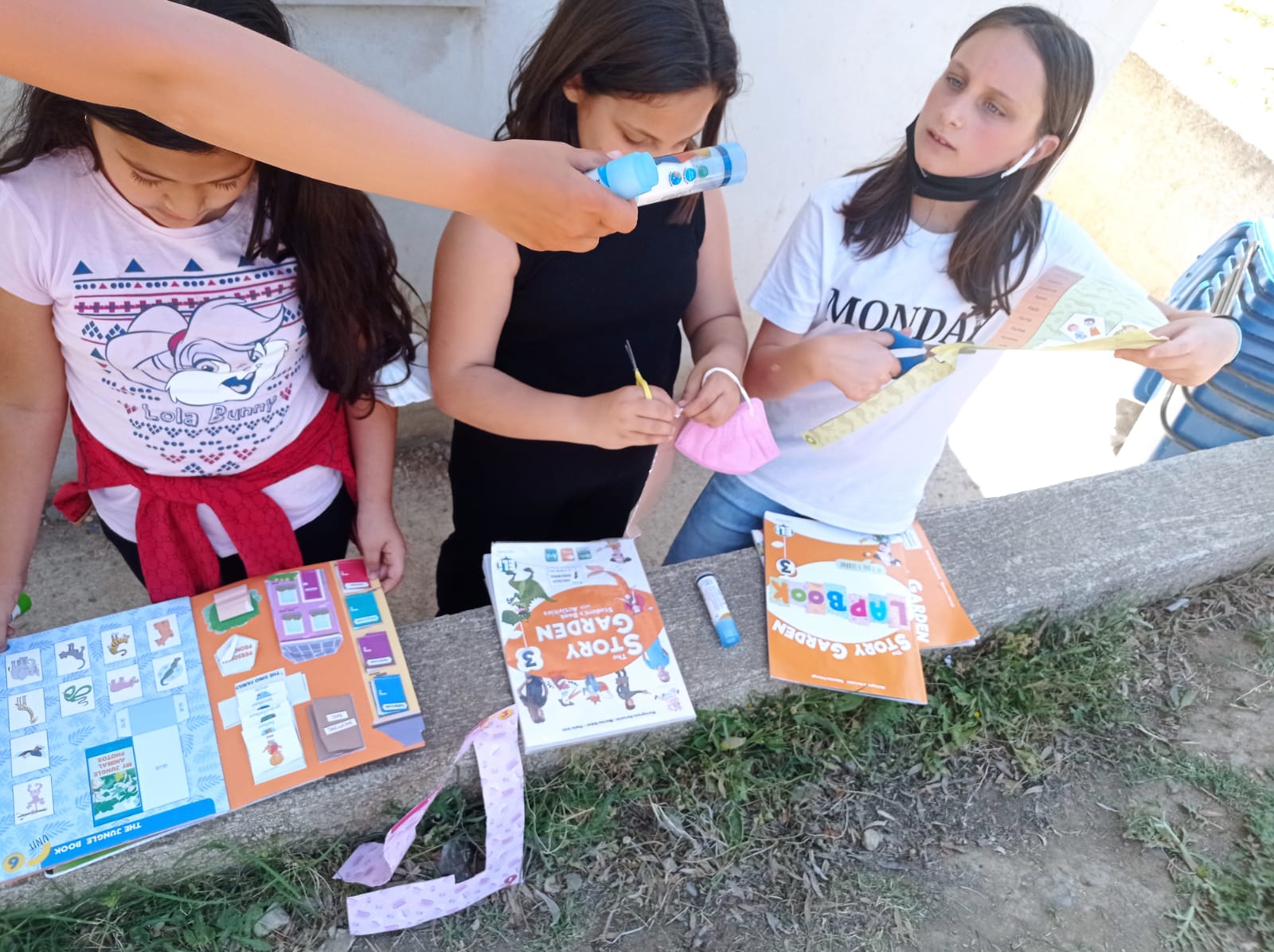 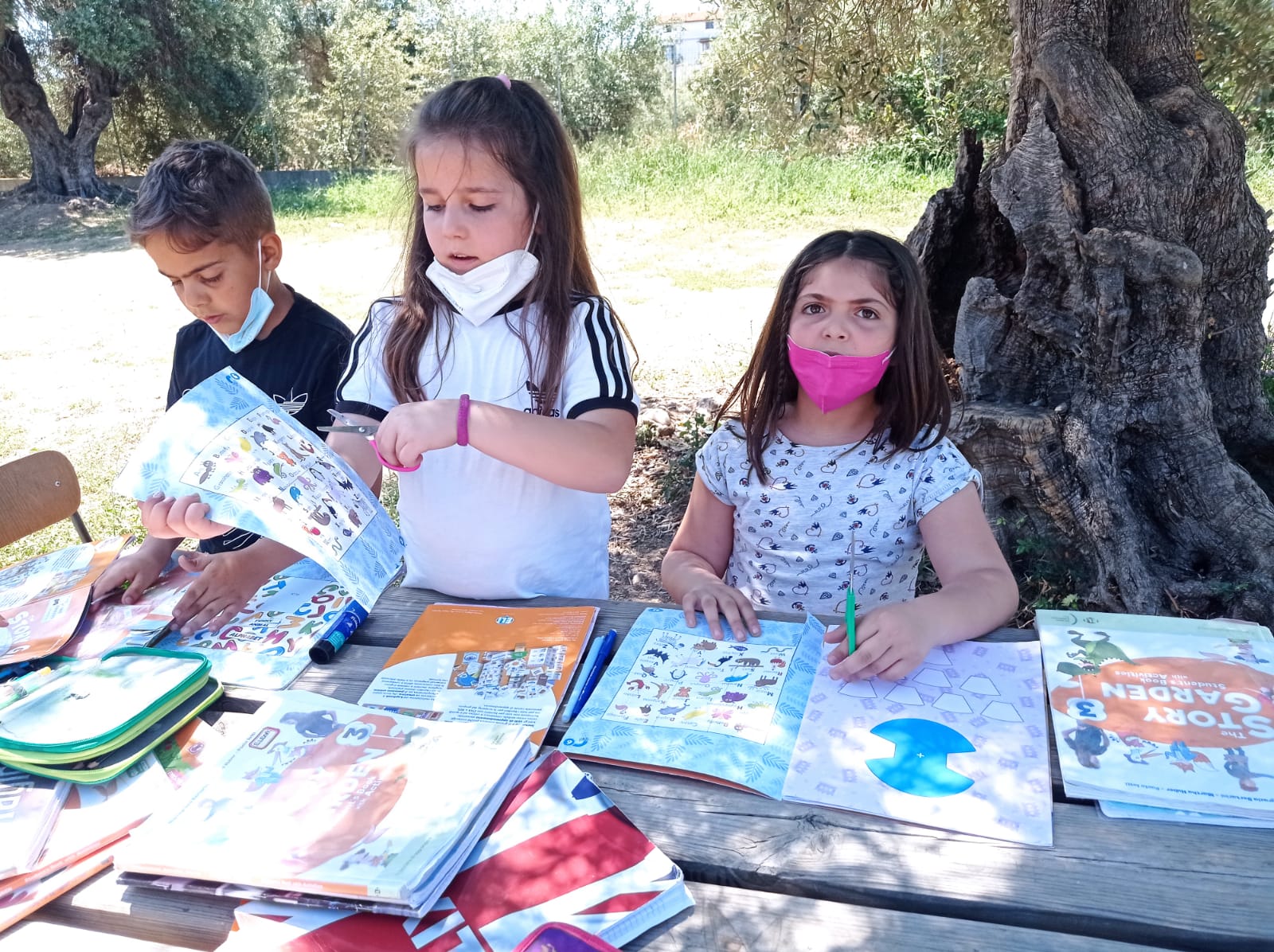 GIOCHIAMO IN GIARDINO: GIOCO DELL’OCA
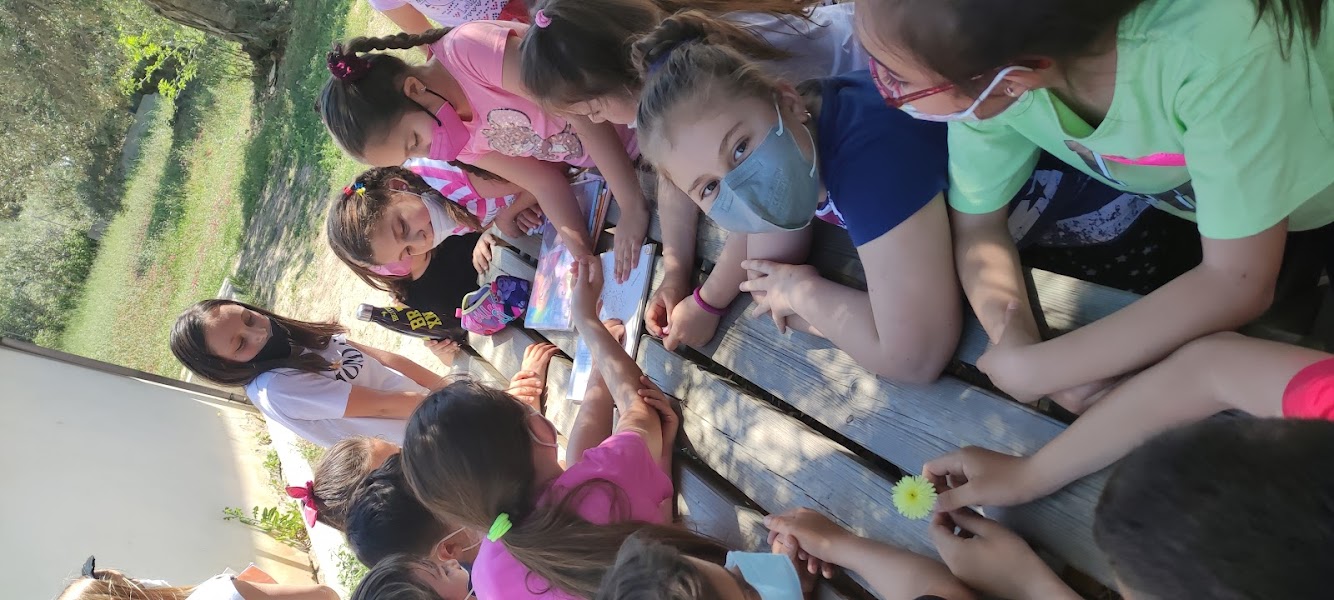 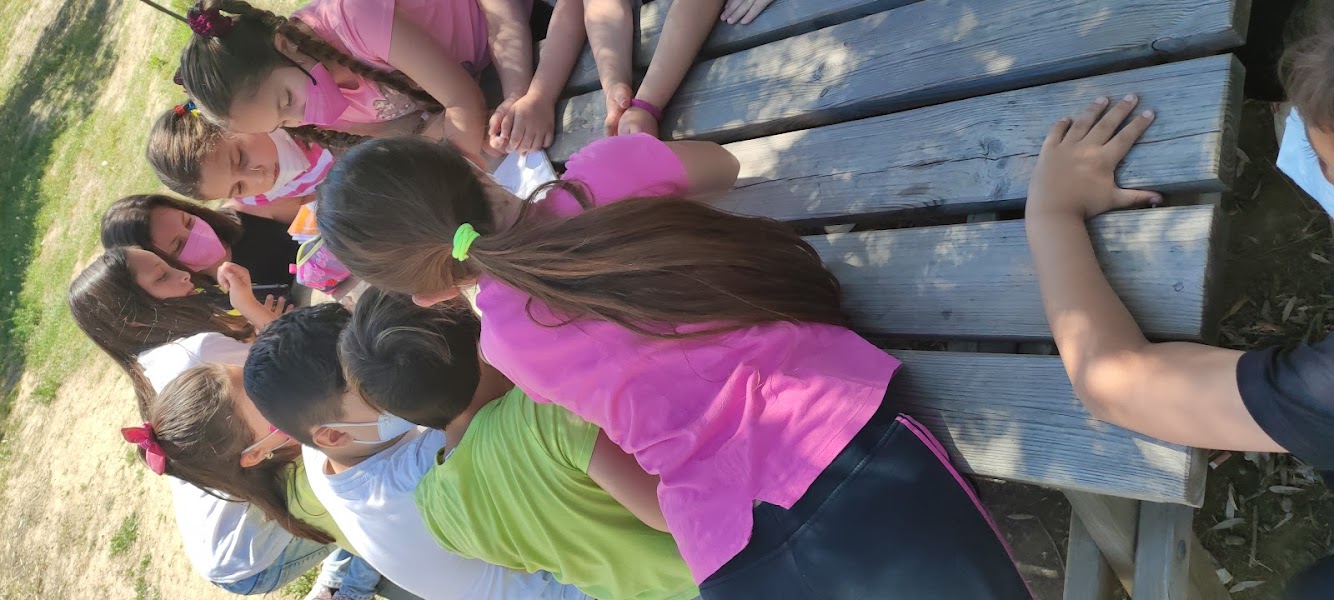 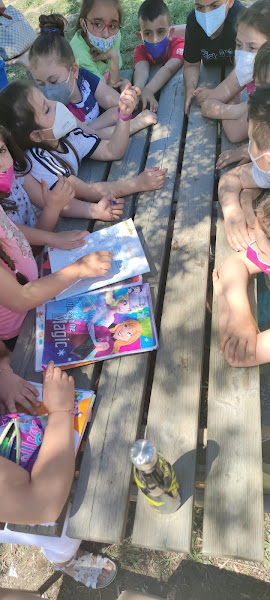 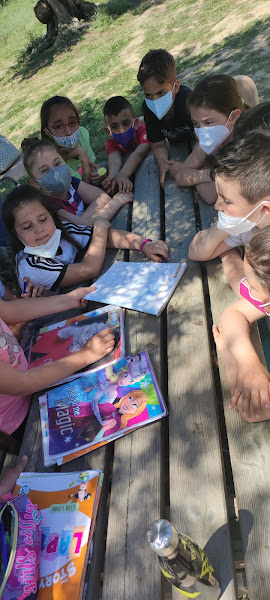 GIOCHIAMO CON LA GRAMMATICA: CHI NON INDOVINA IL VERBO È ELIMINATO…
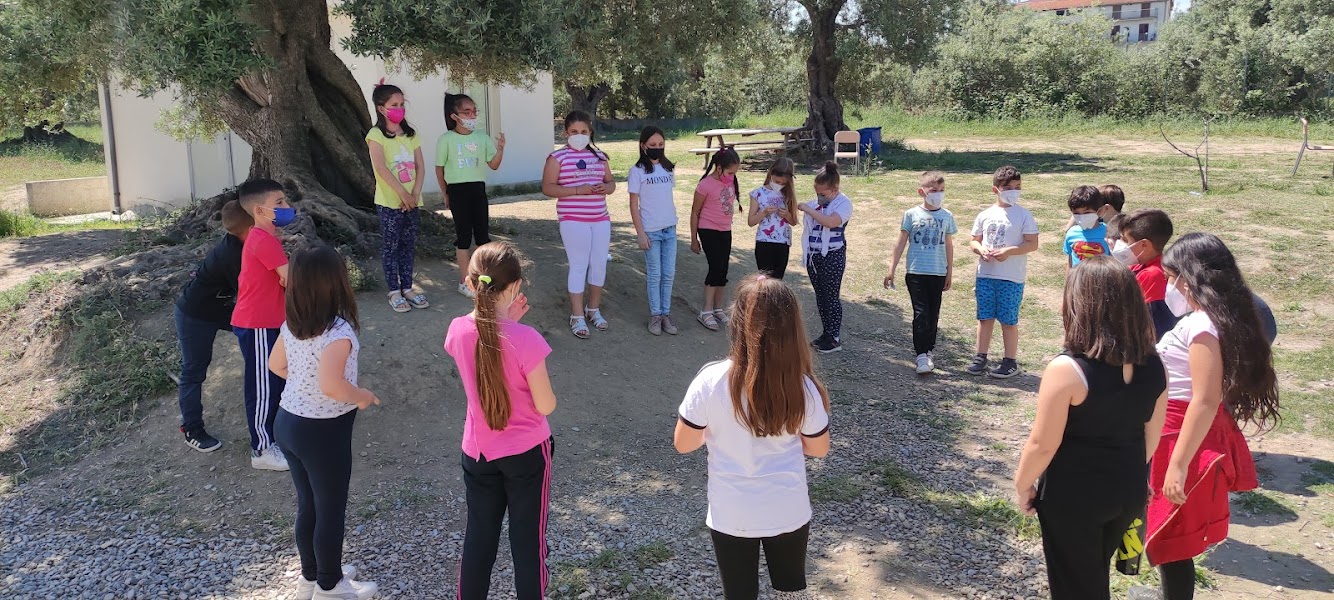 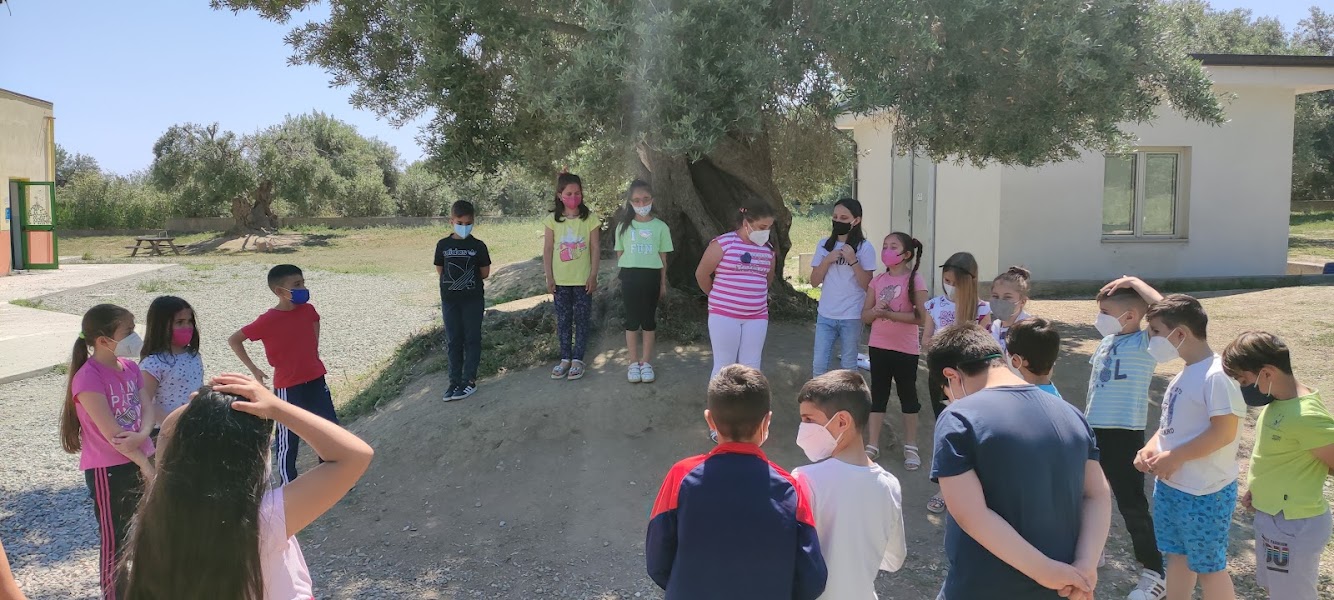 TUTTI ATTENTI PER LA PROVA DI EVACUAZIONE
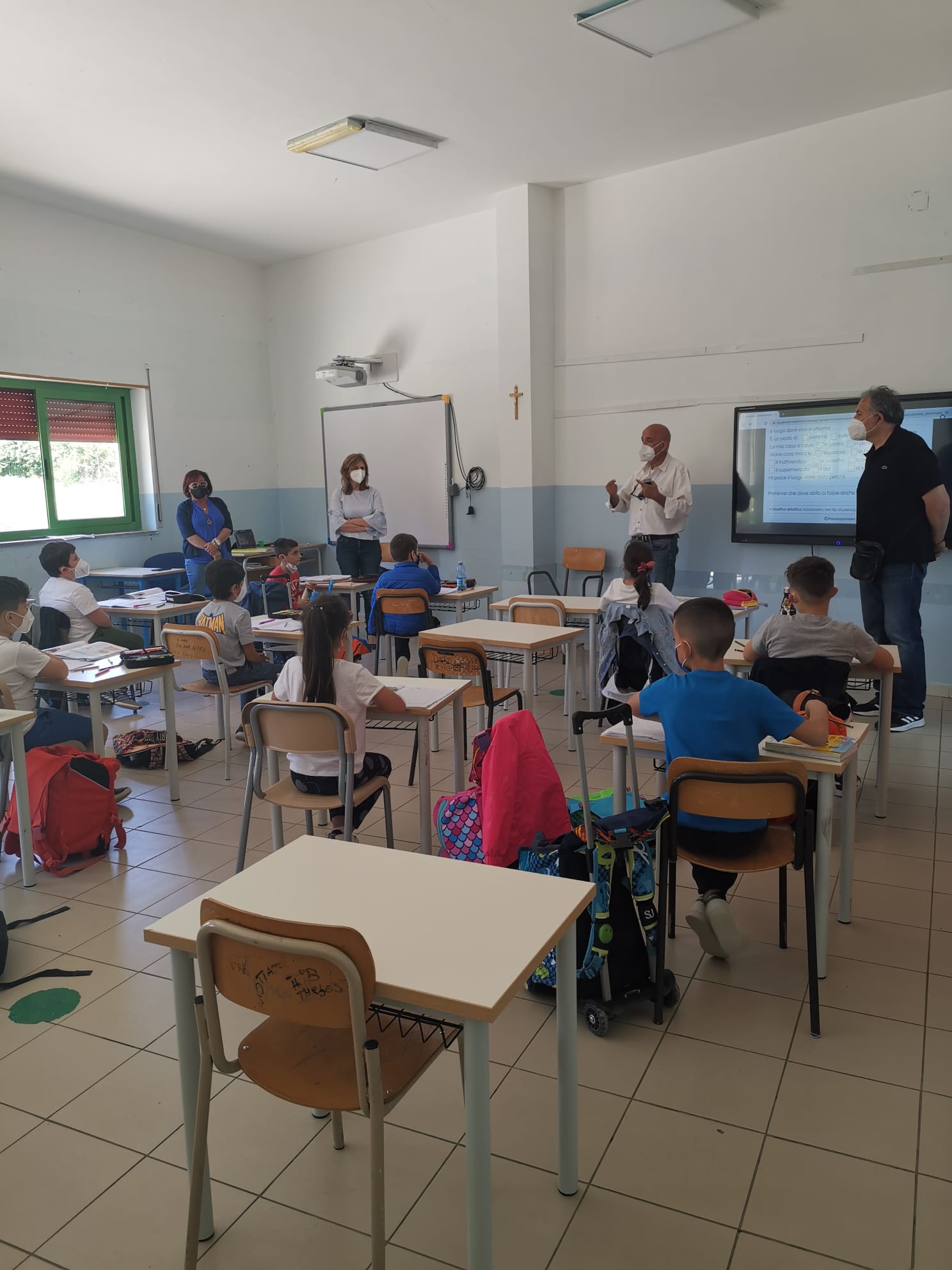 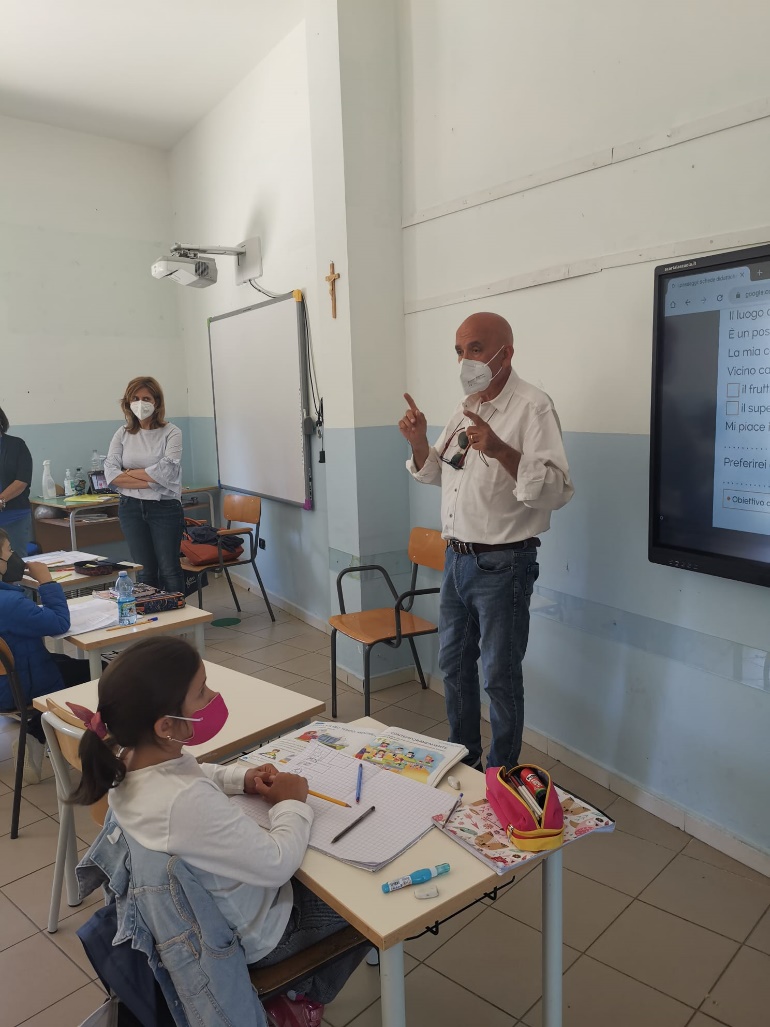 I nostri testi regolativi
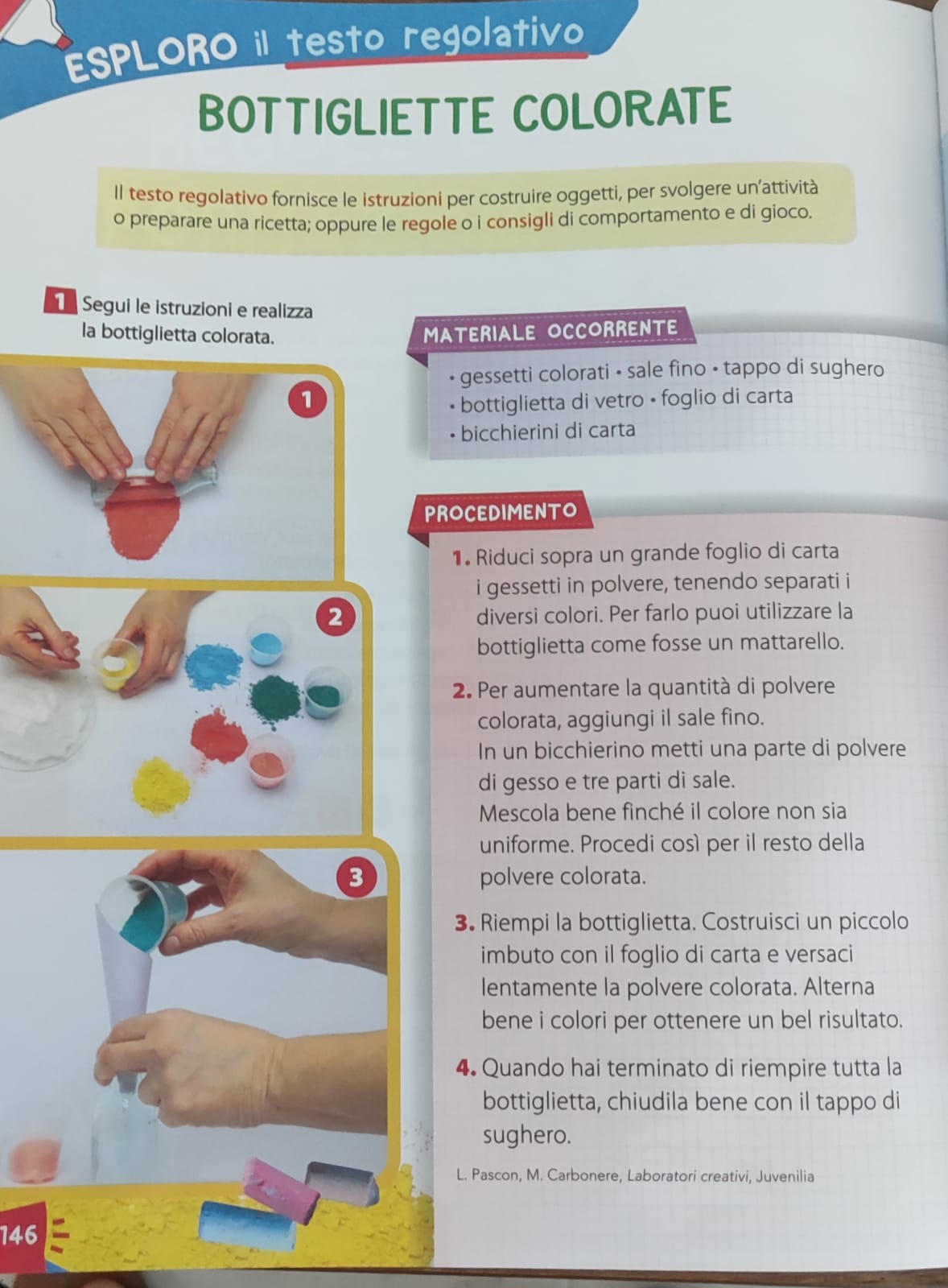 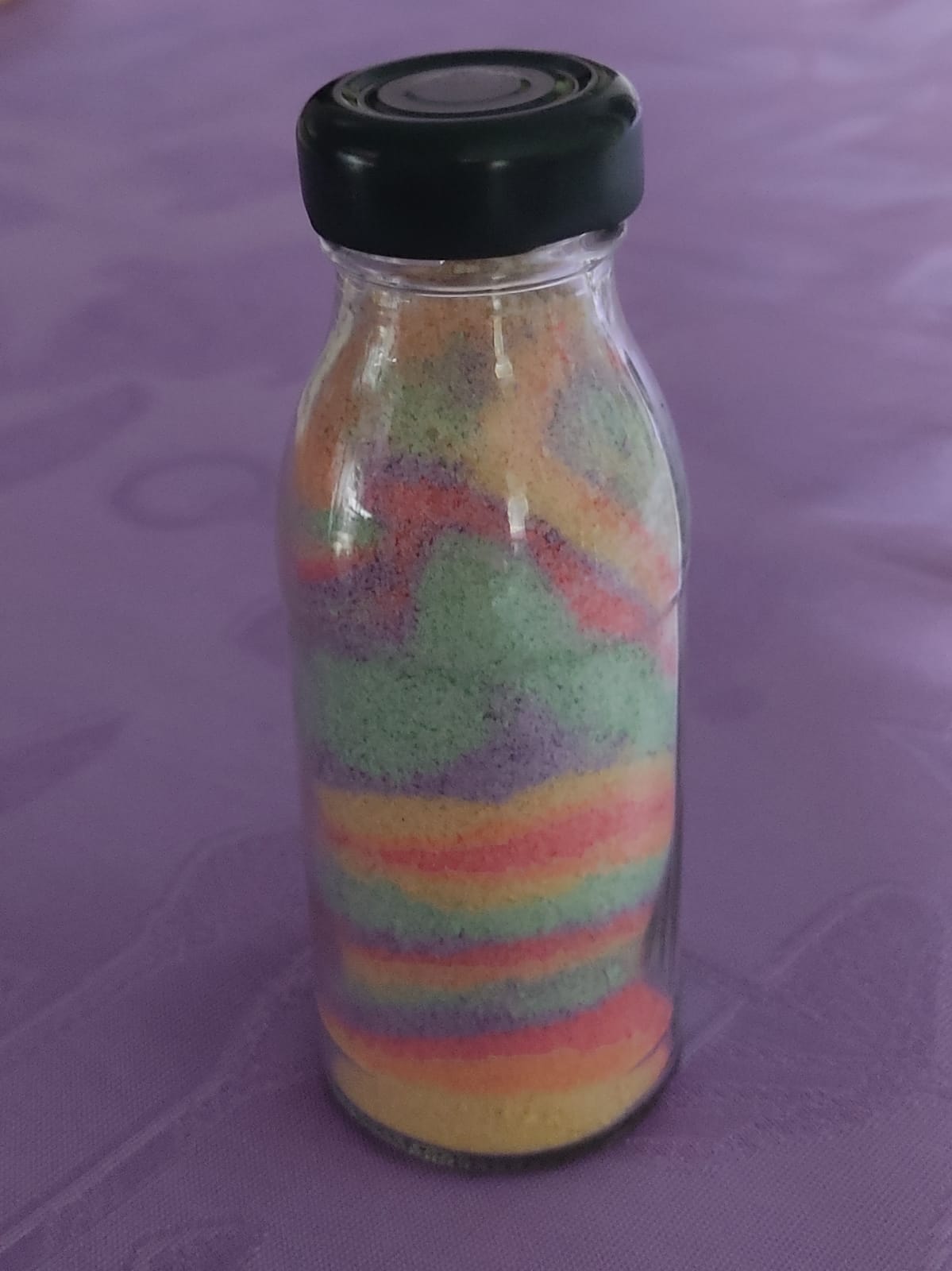 Torta Caprese
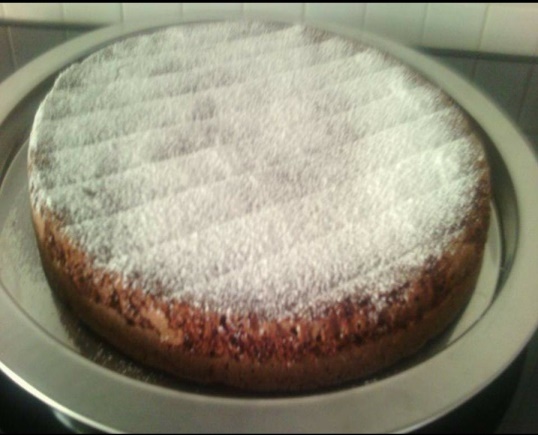 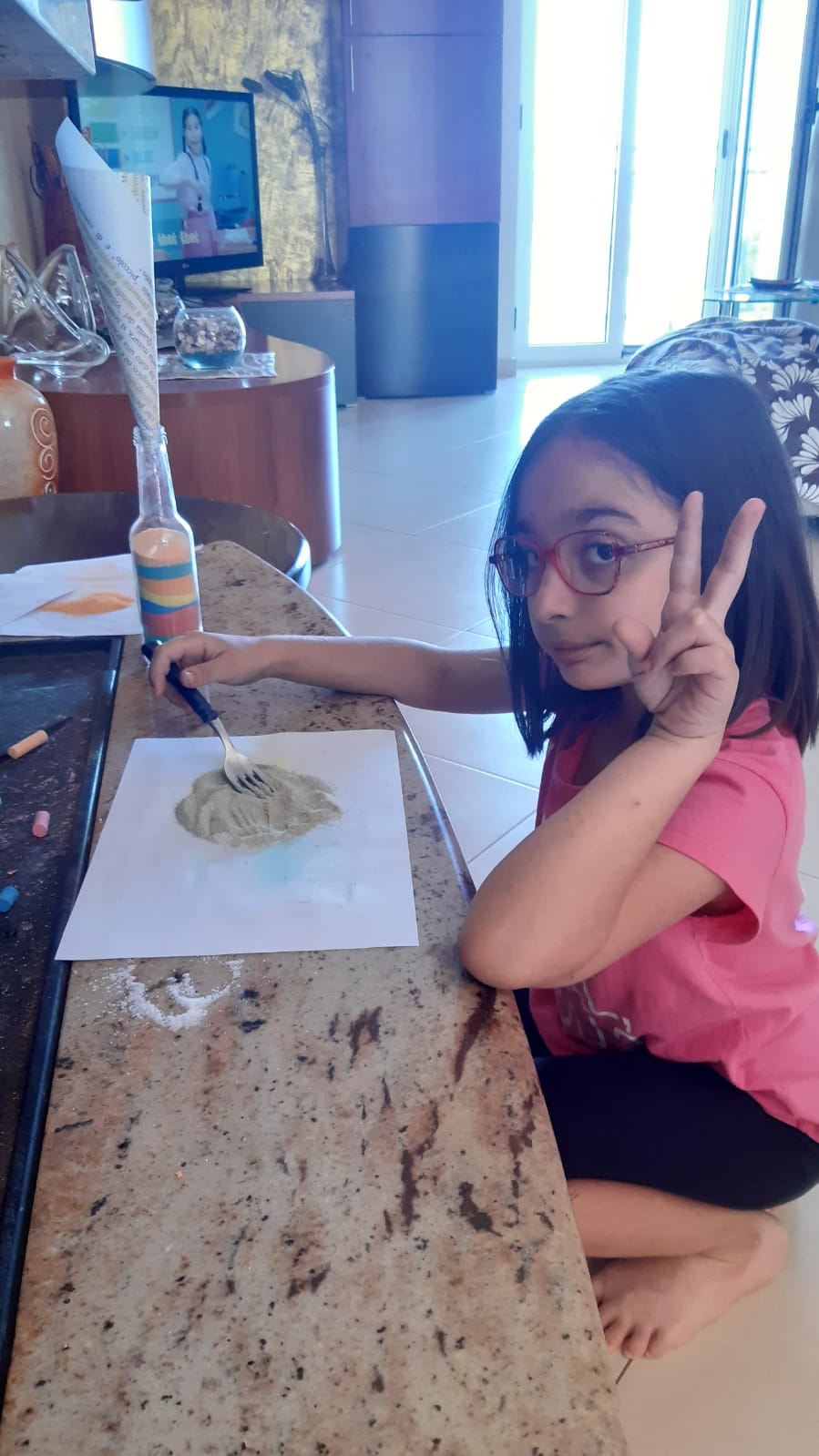 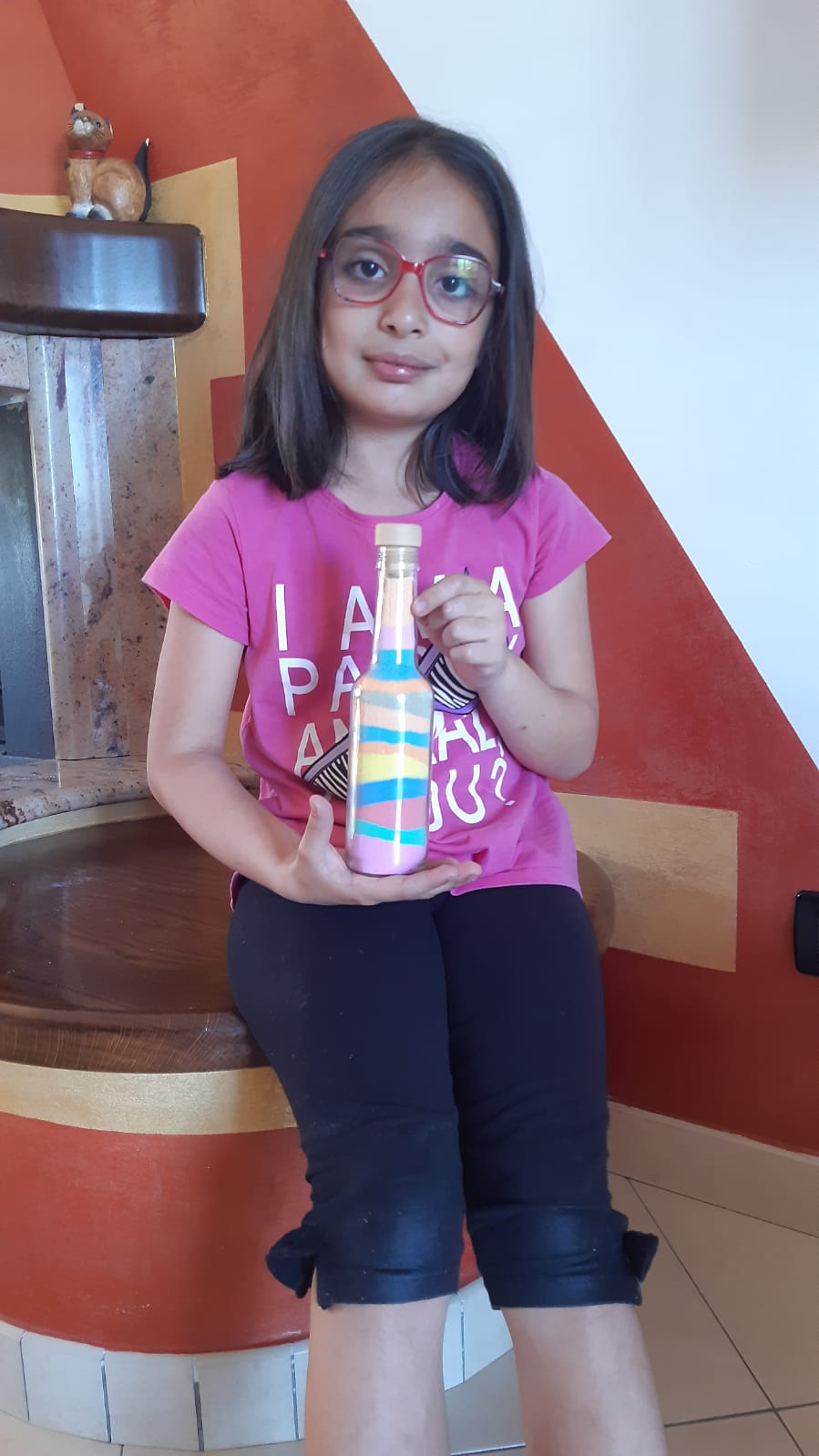 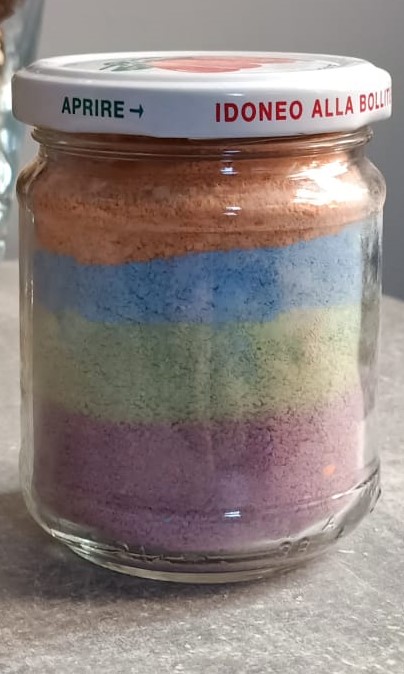 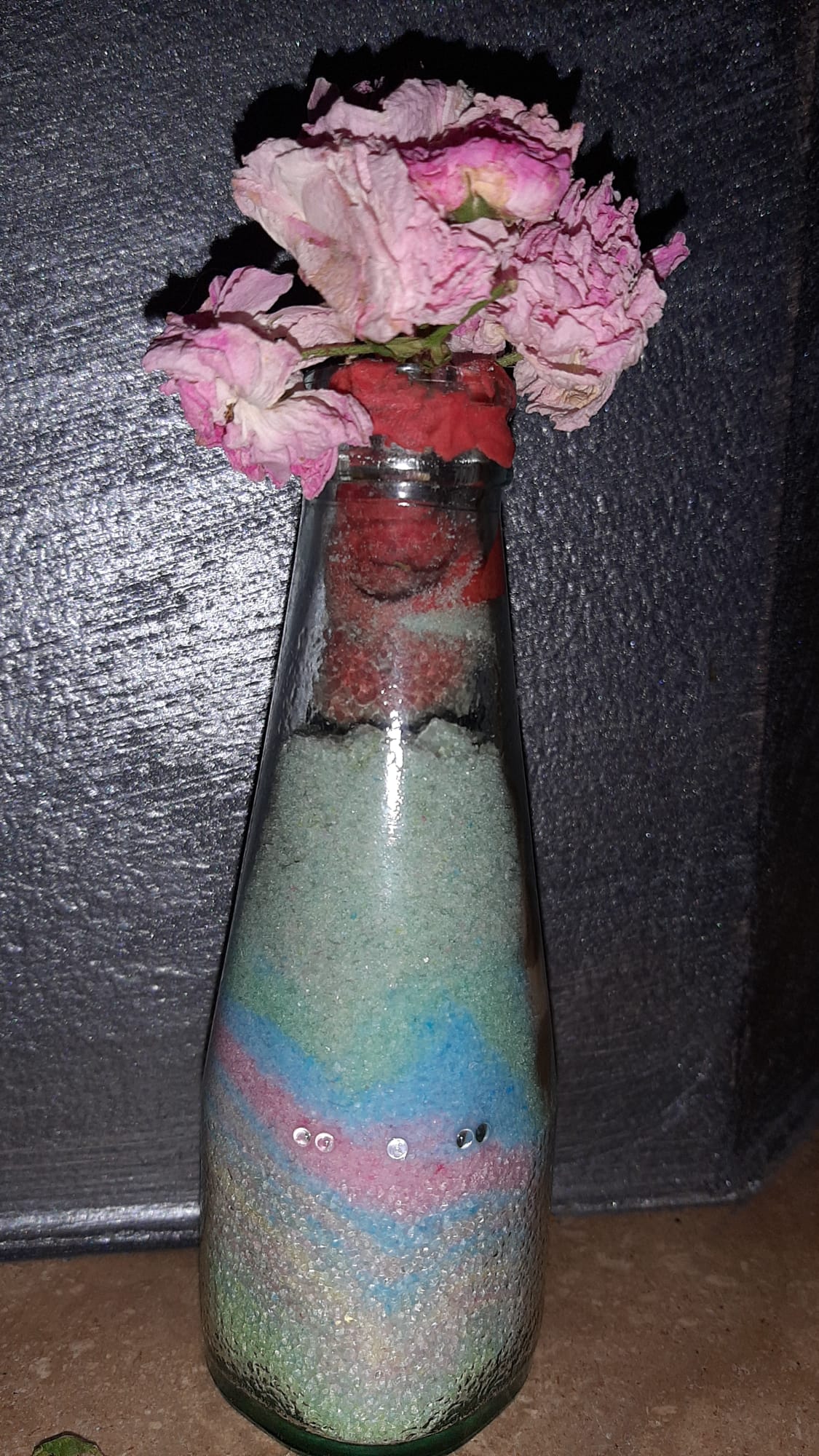 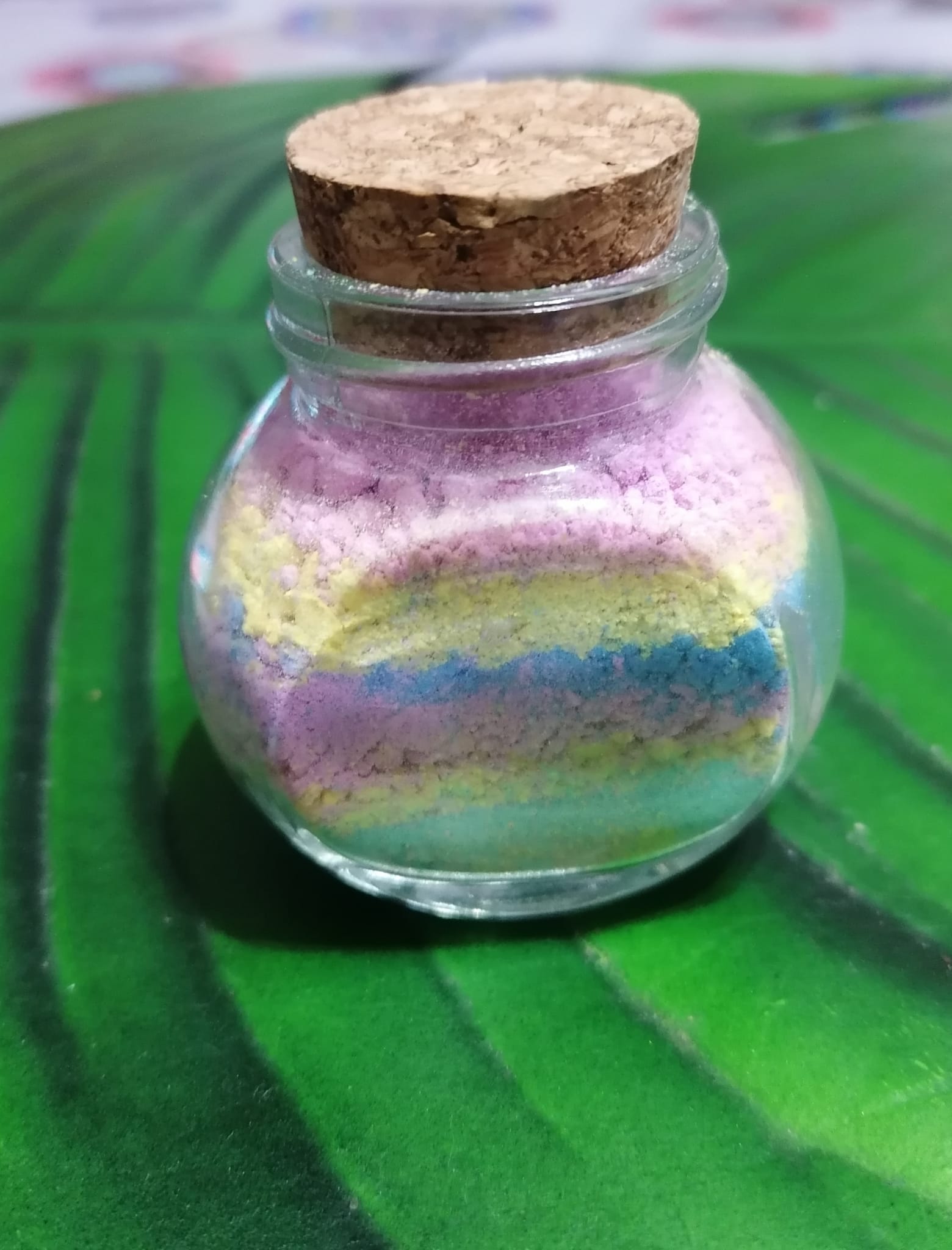 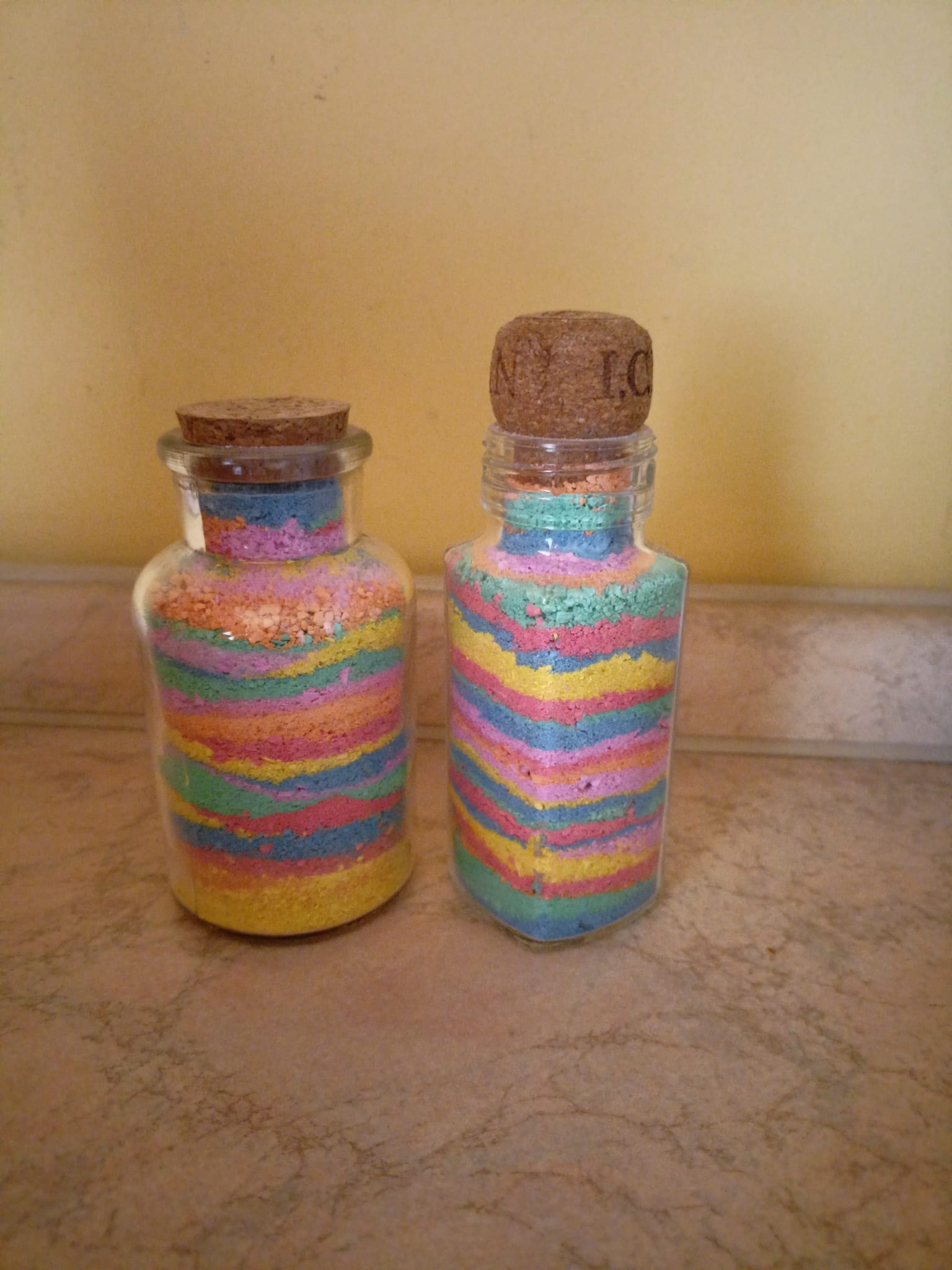 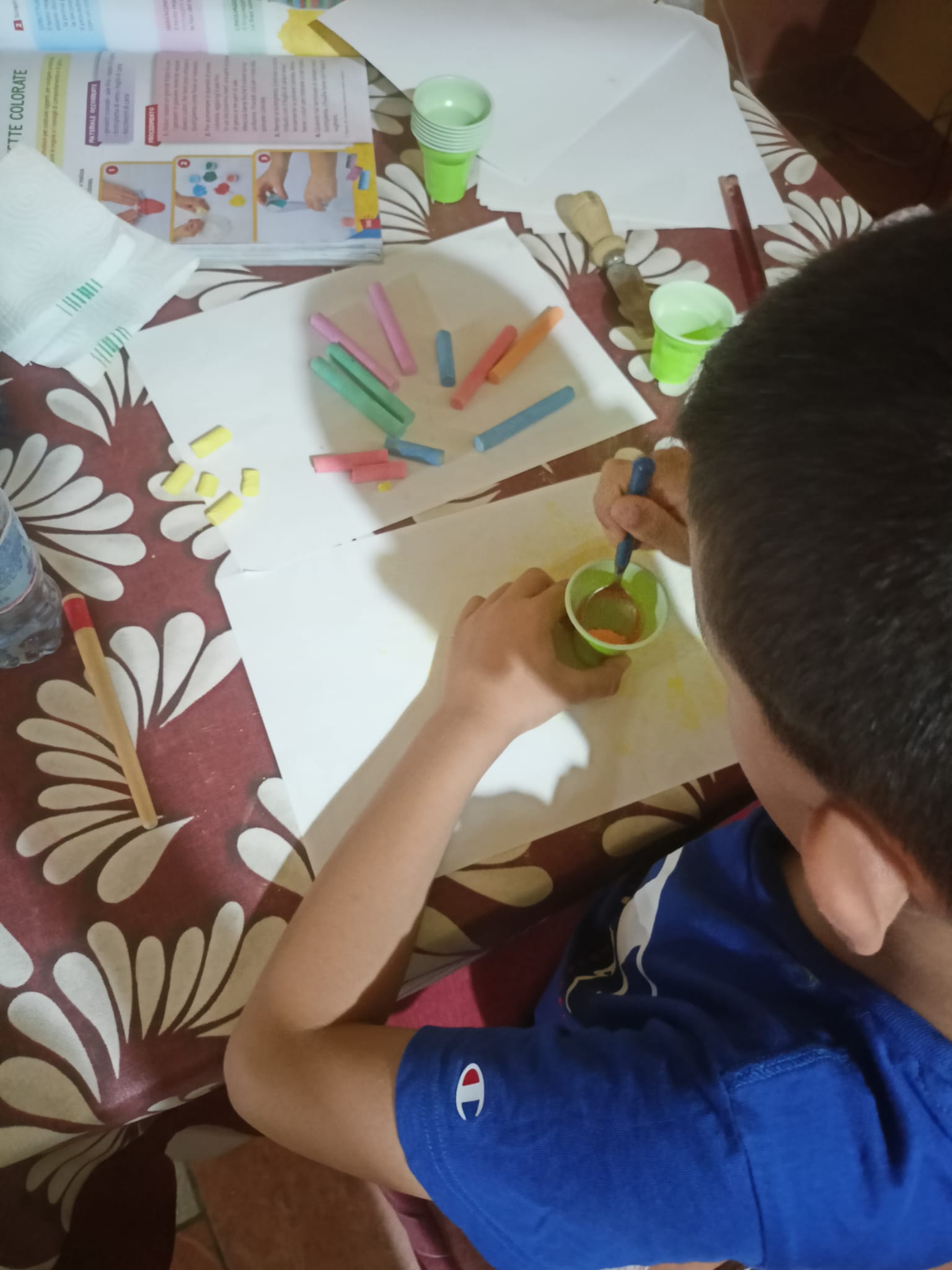 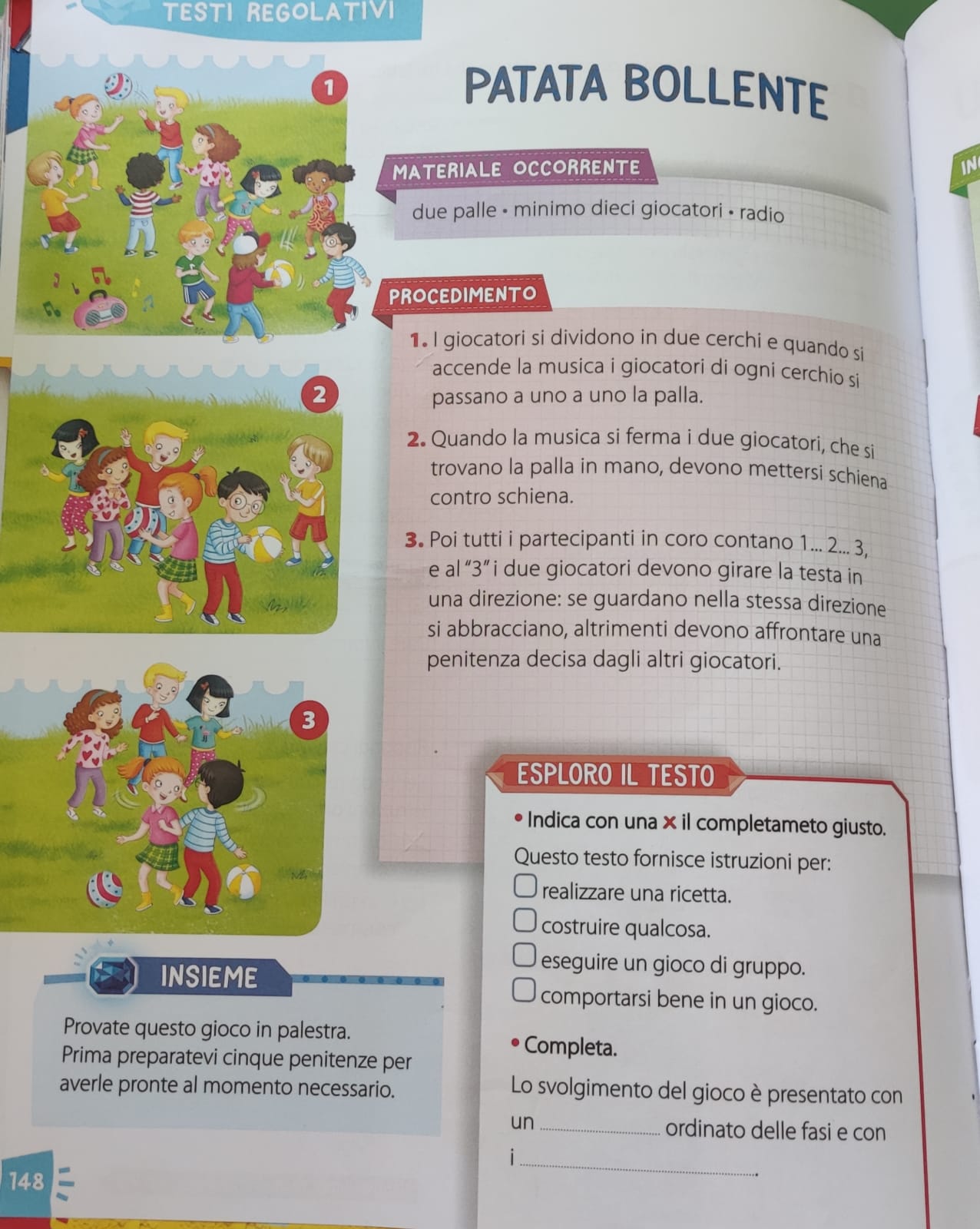 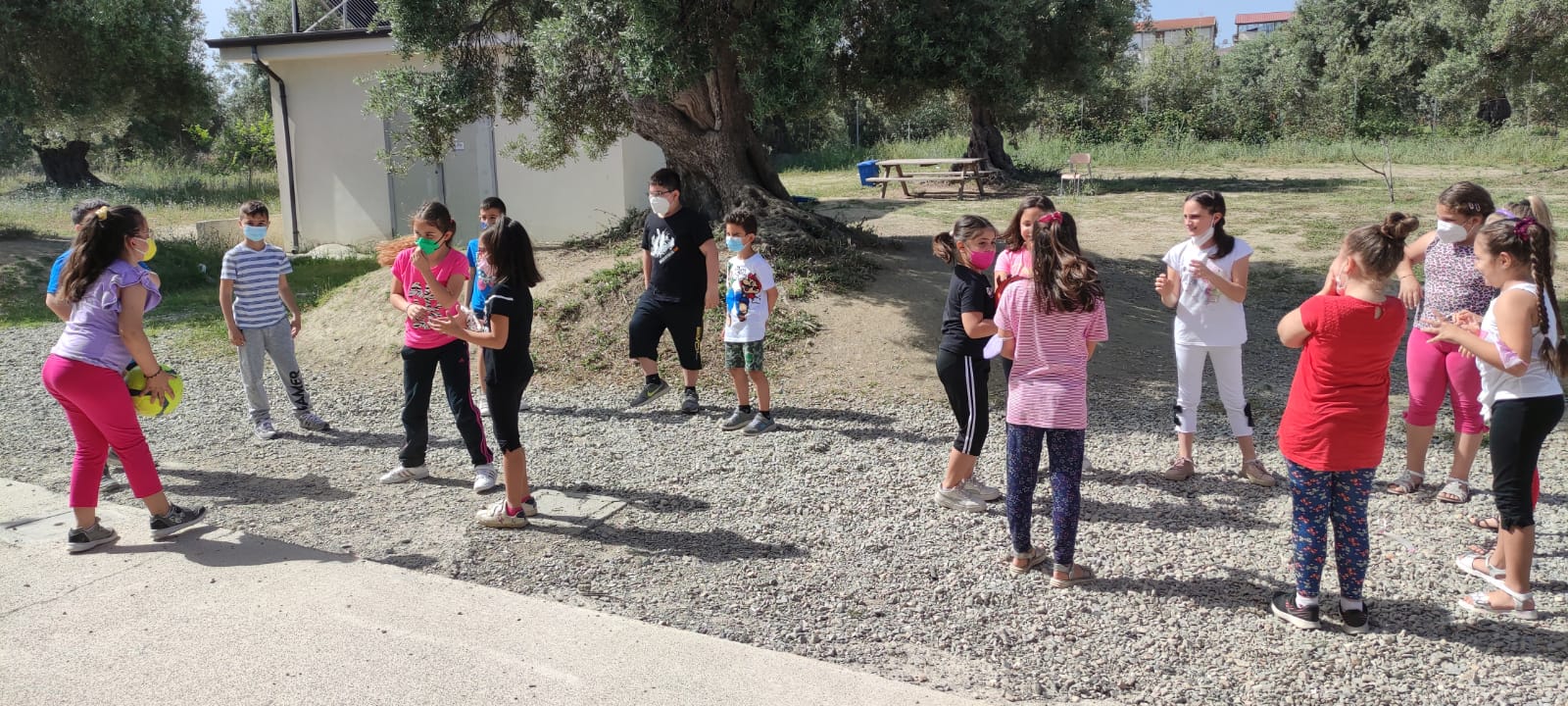 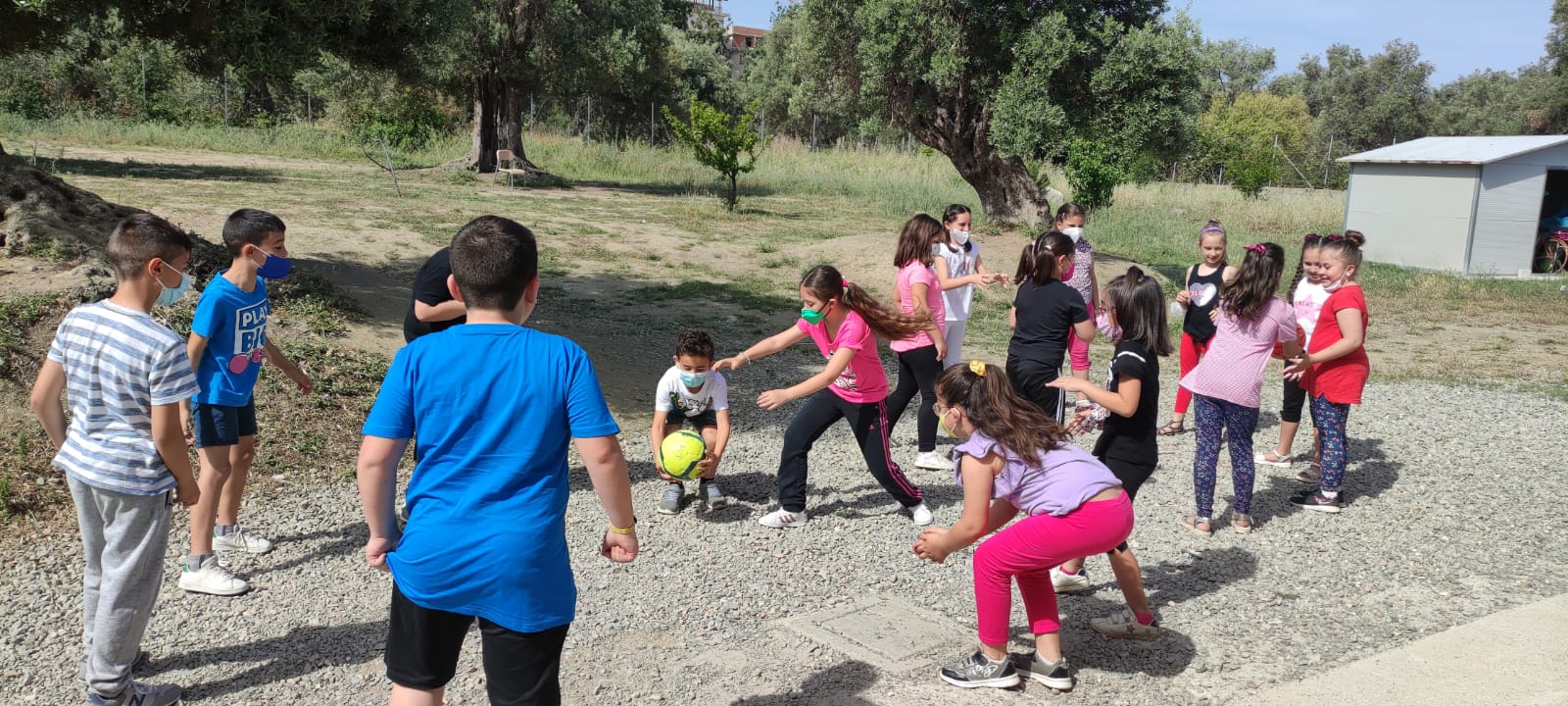 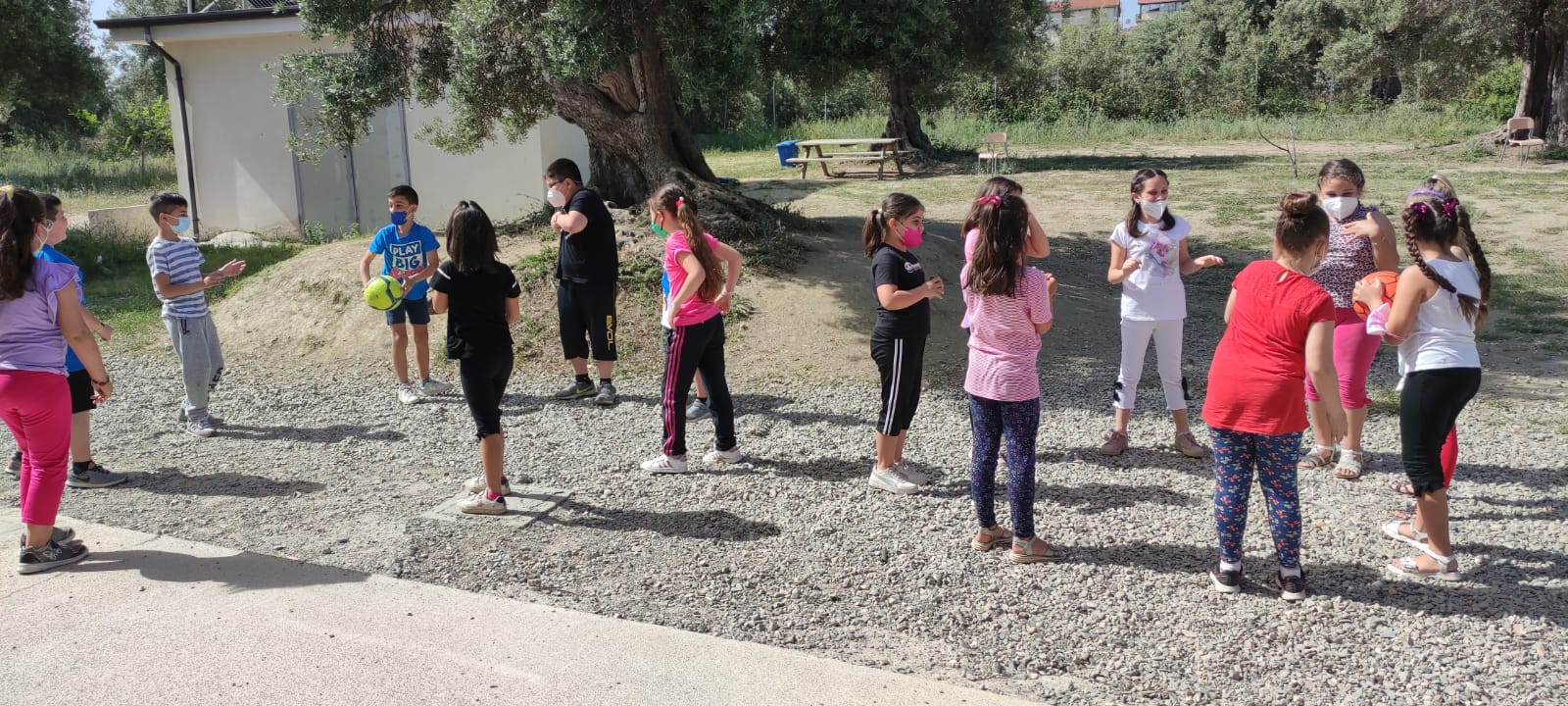 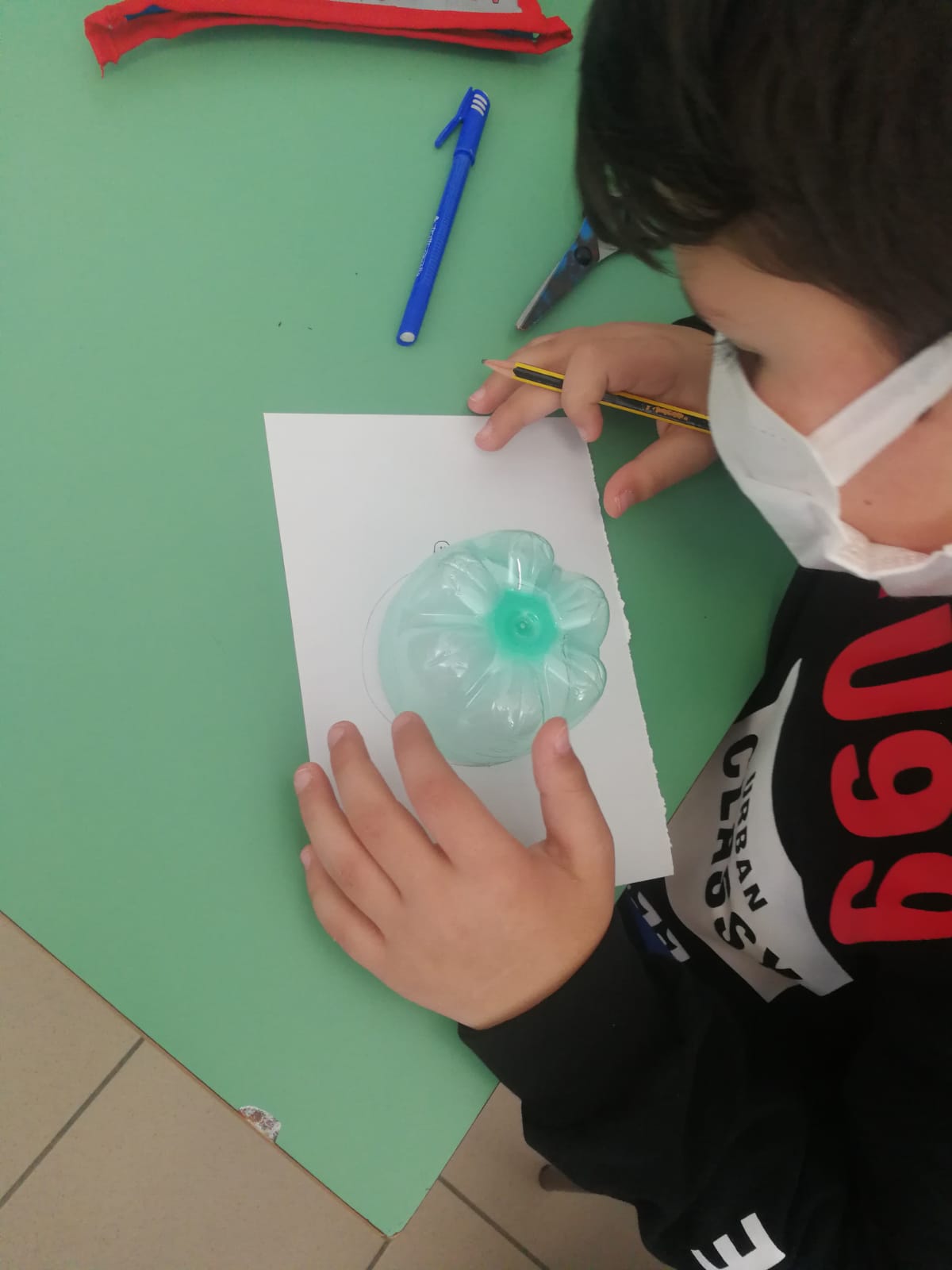 CLASSE  4A
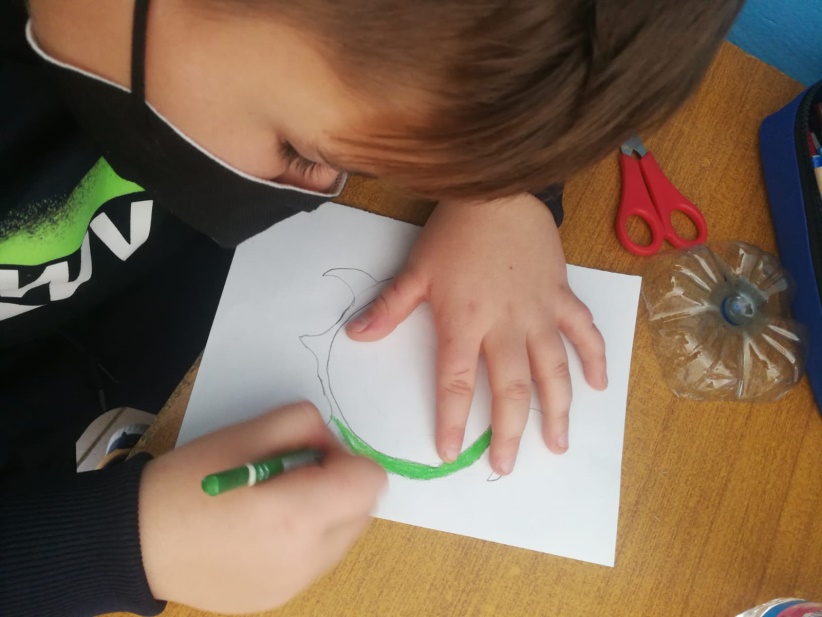 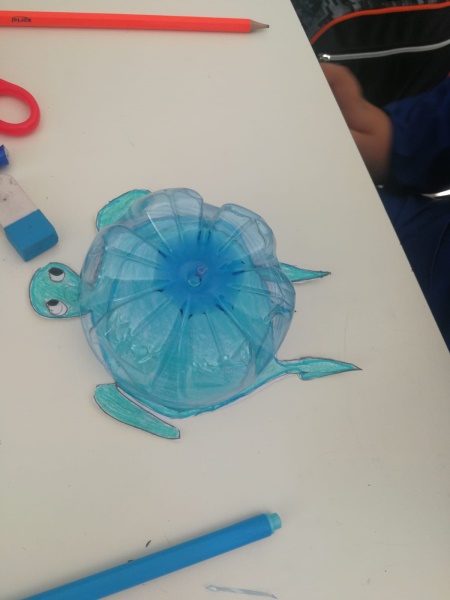 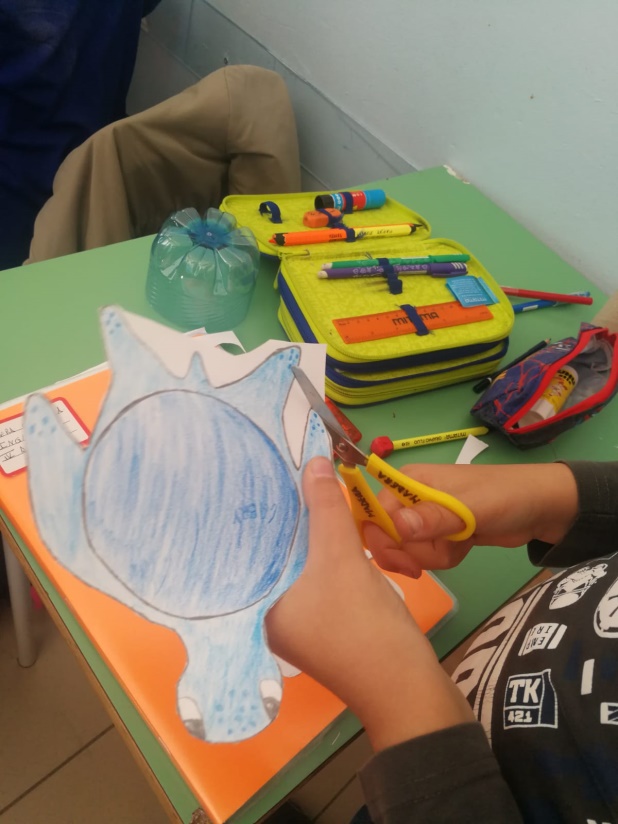 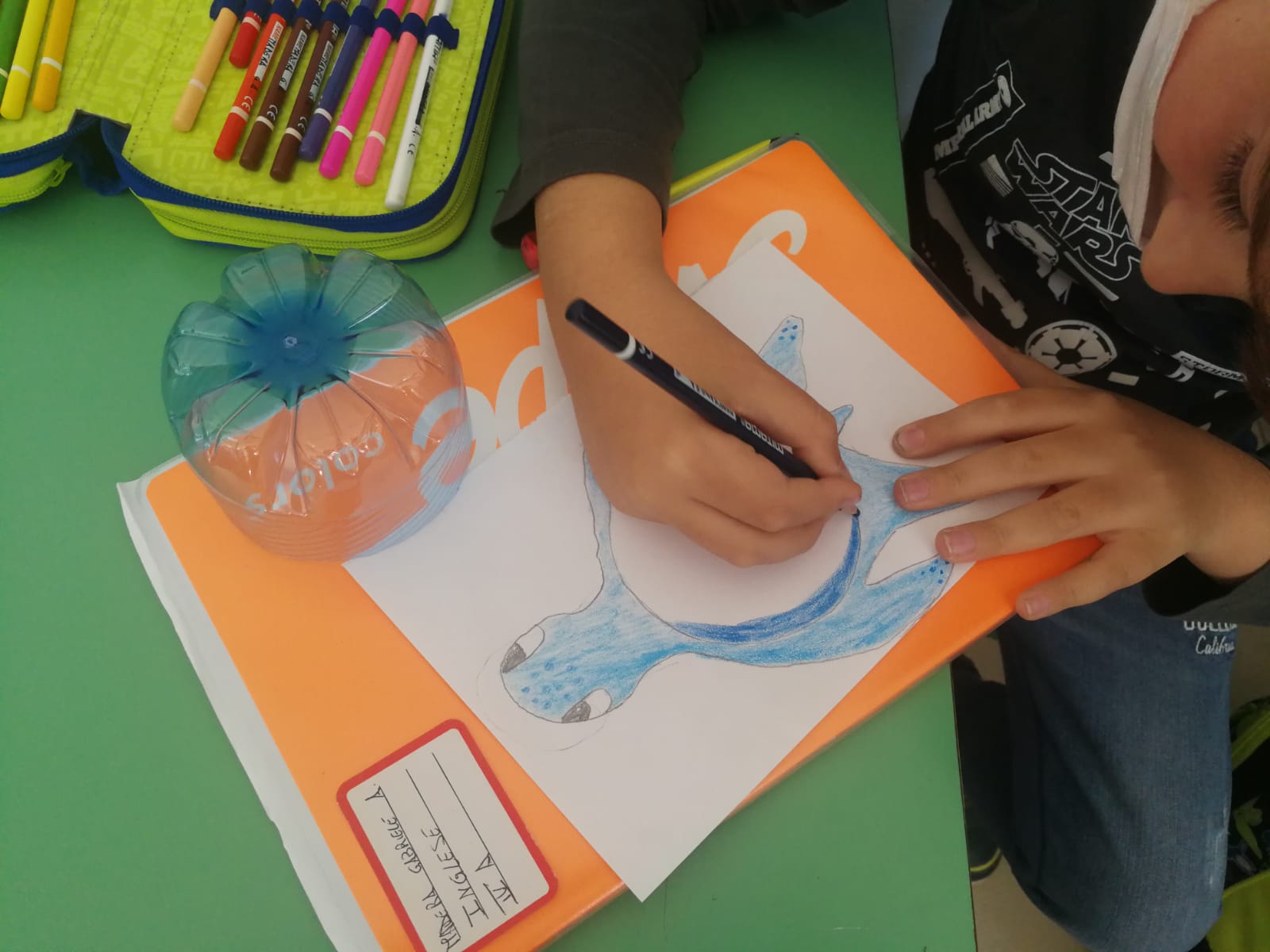 L
A
B
O
R
A
T
O
R
I
O
R
I
C
I
C
L
O
D
I
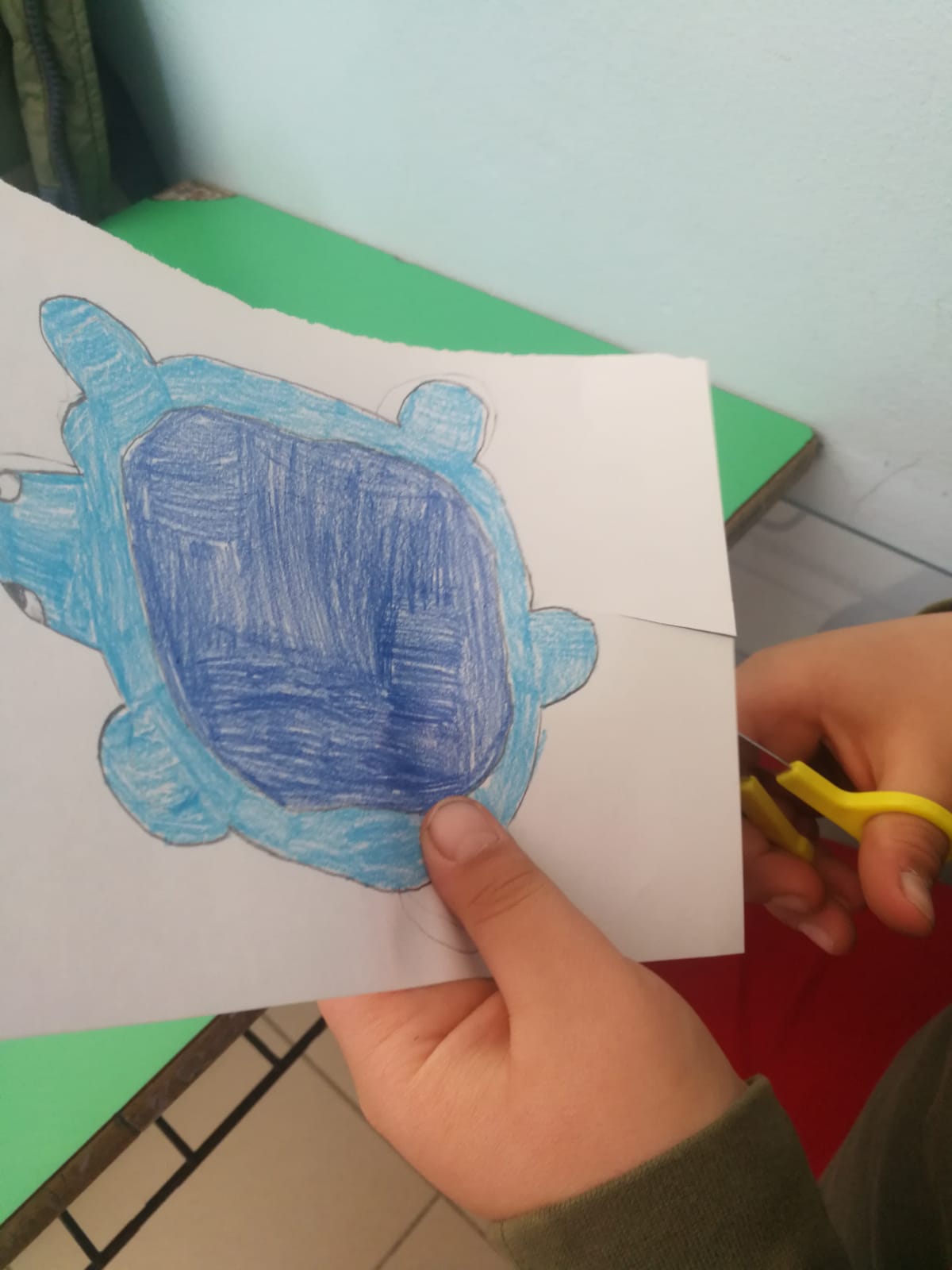 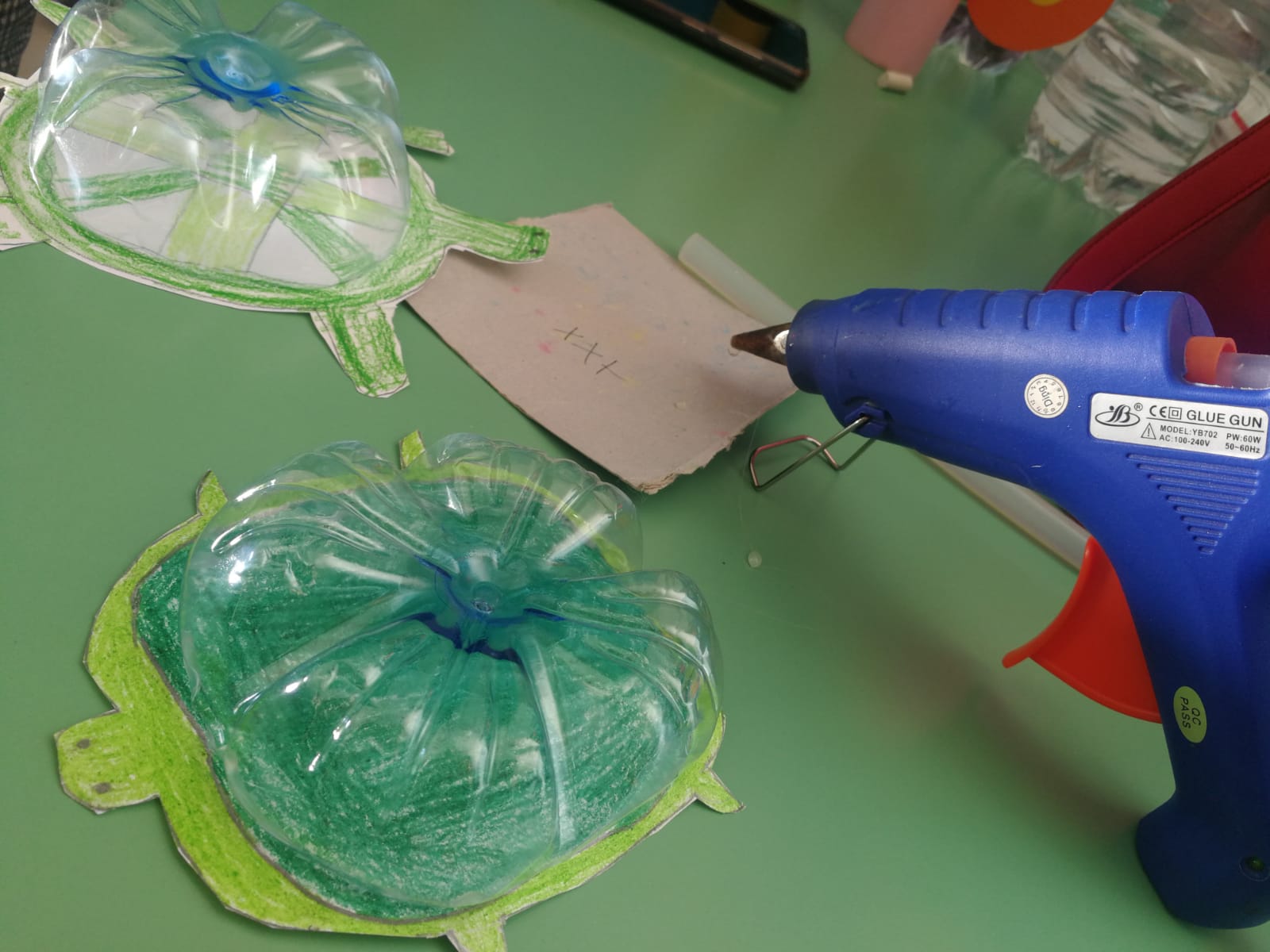 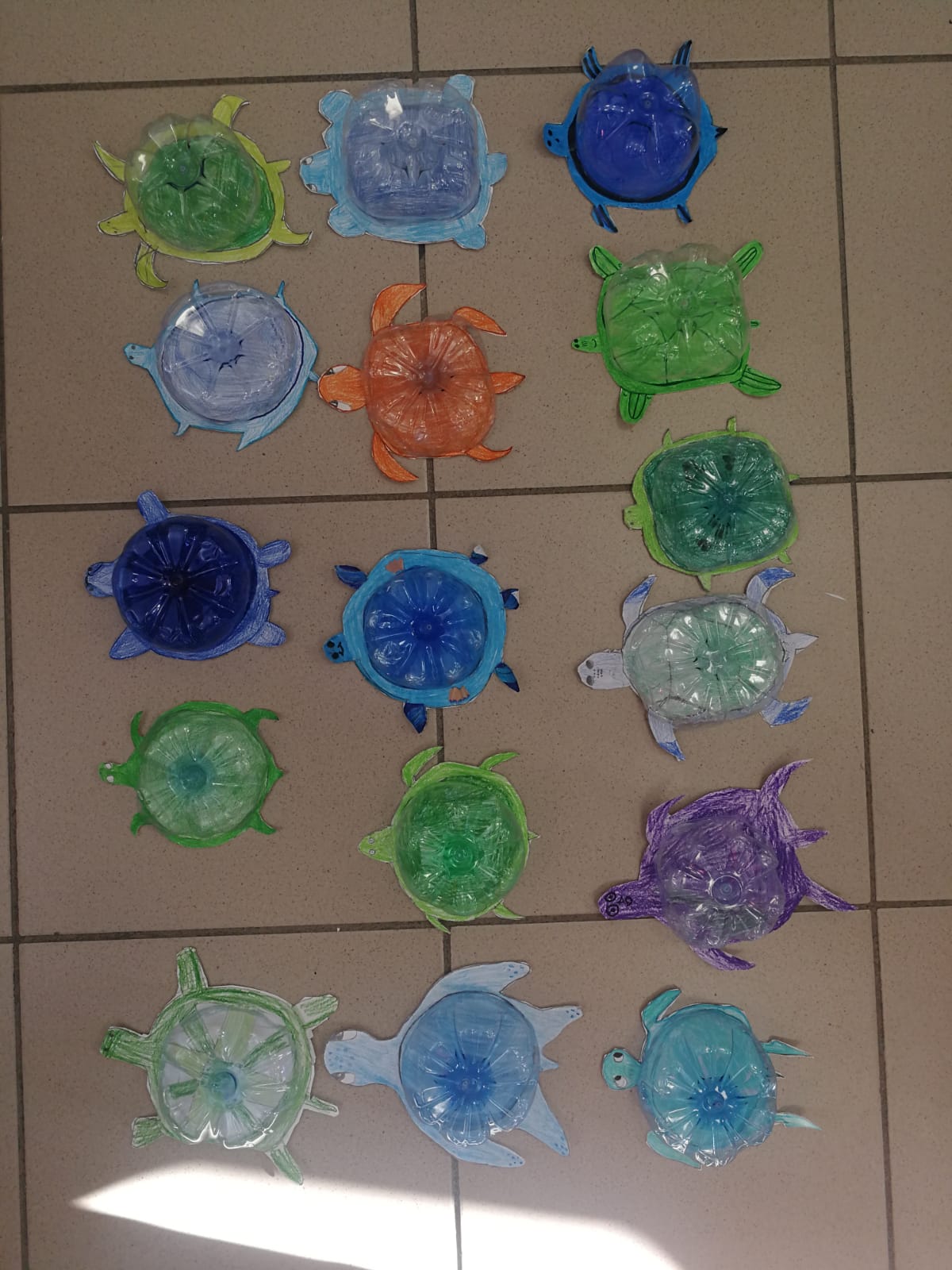 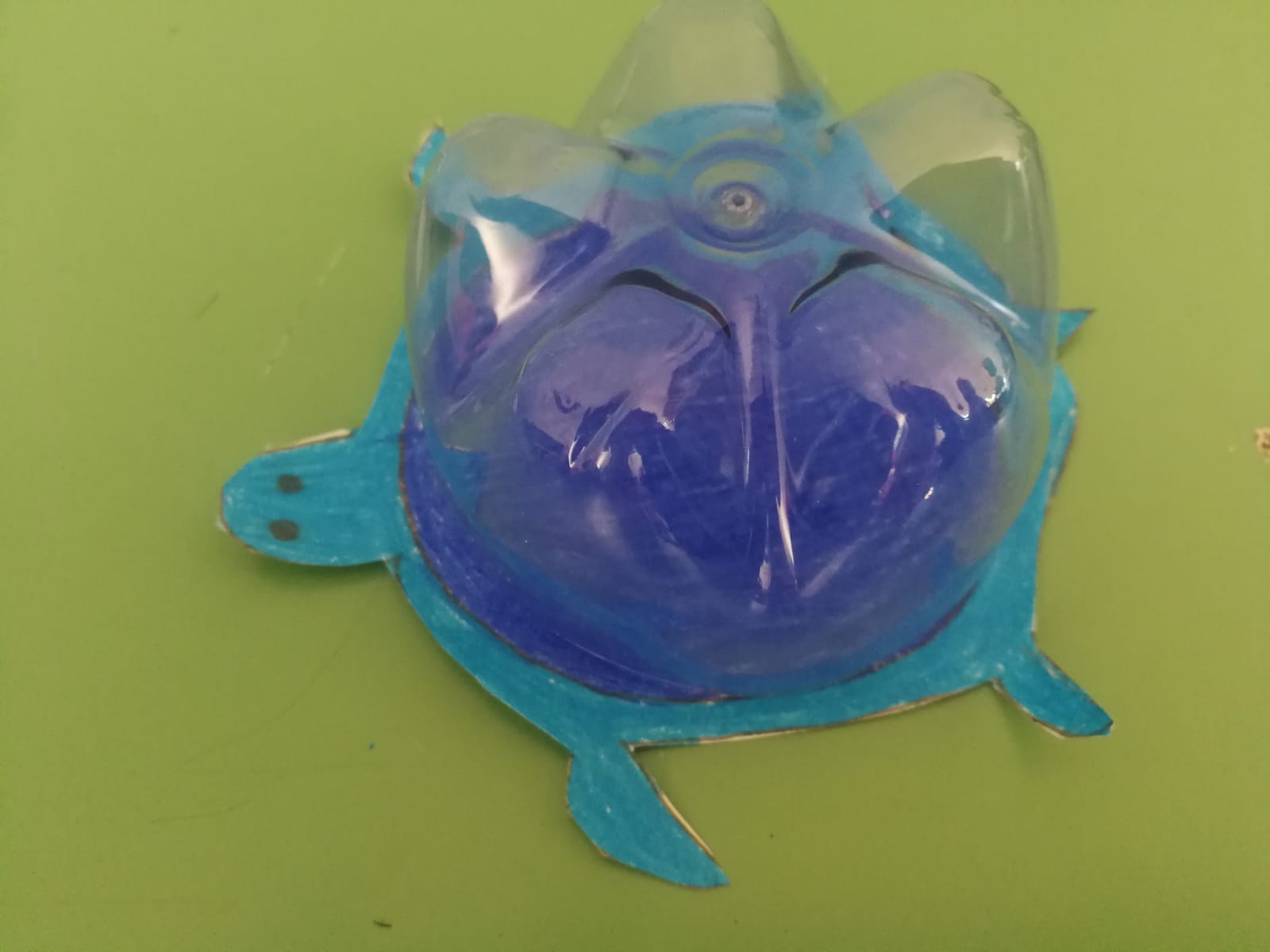 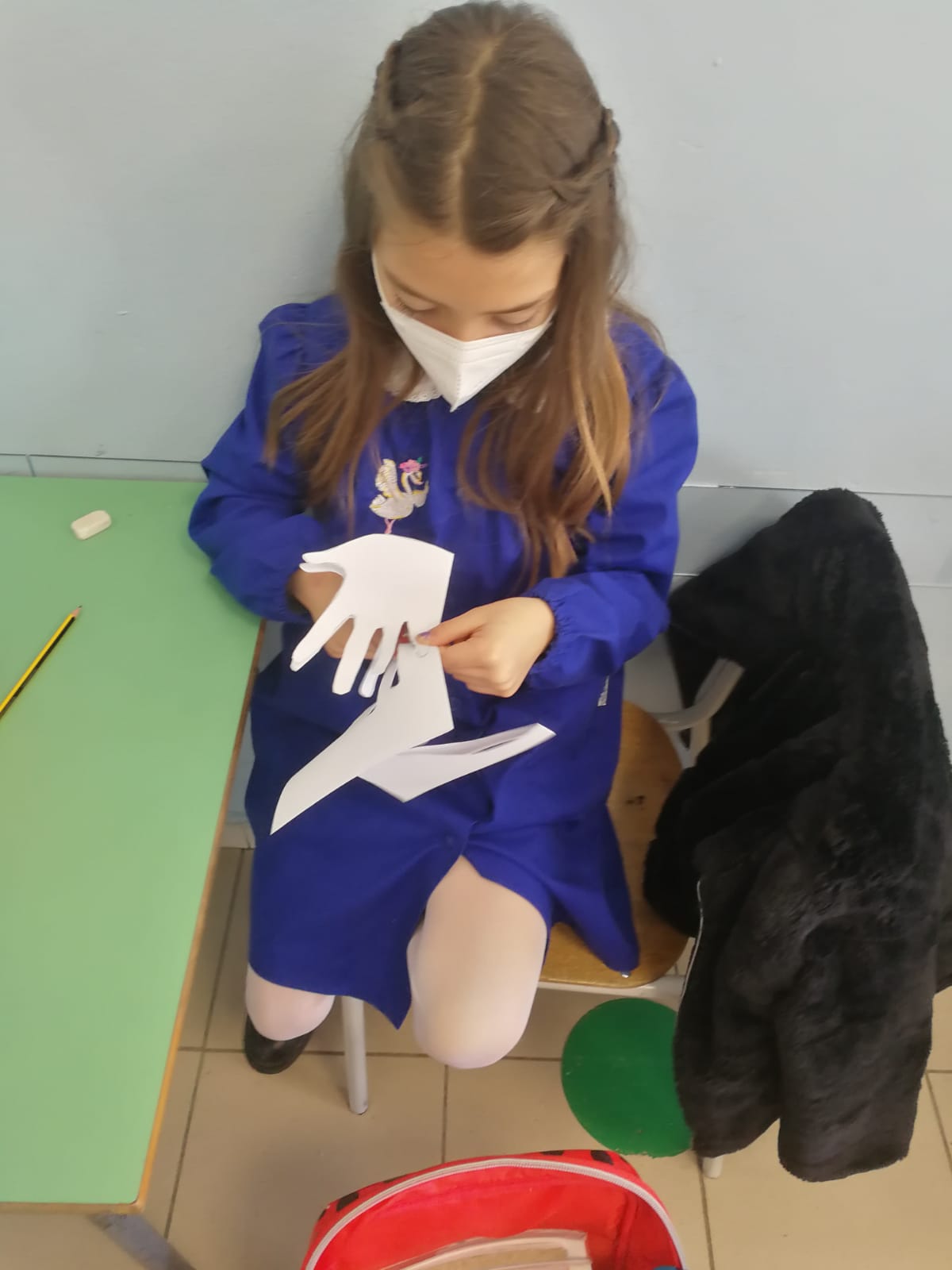 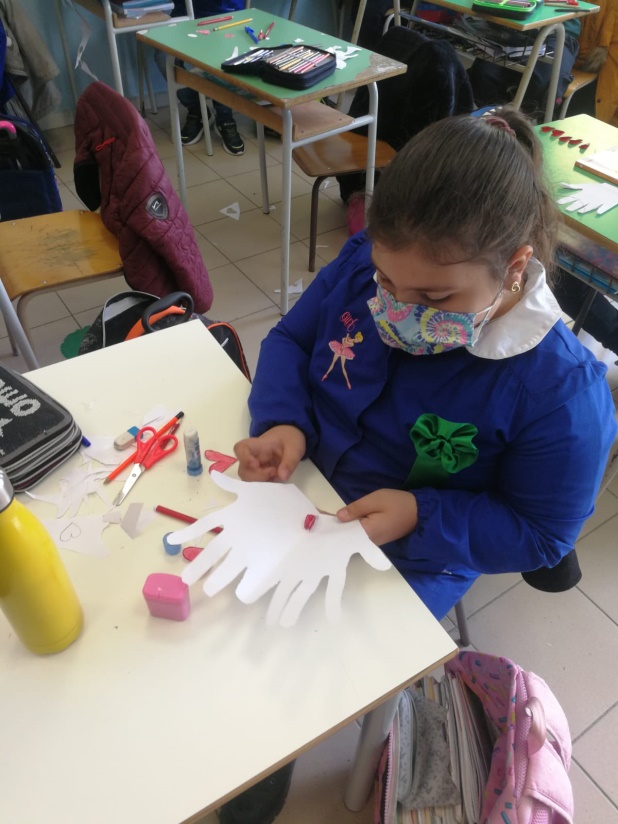 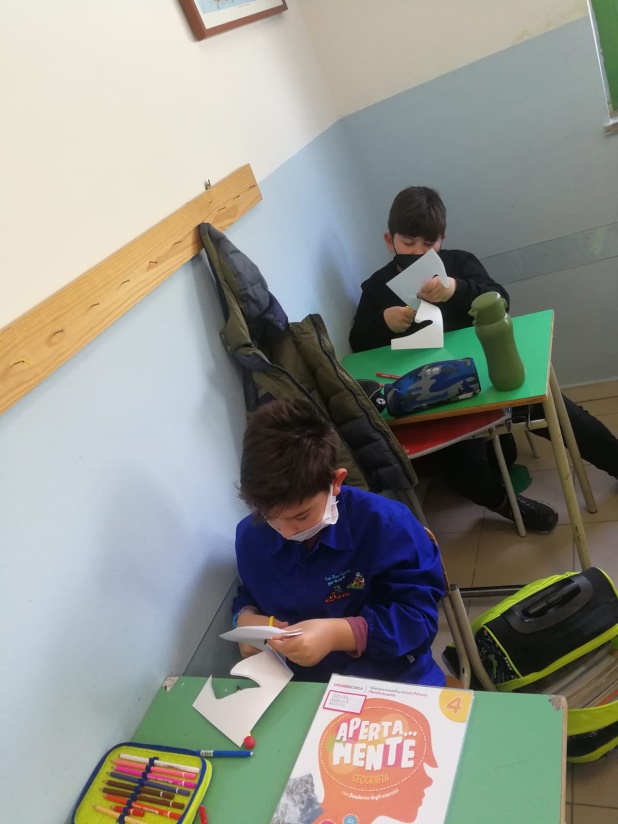 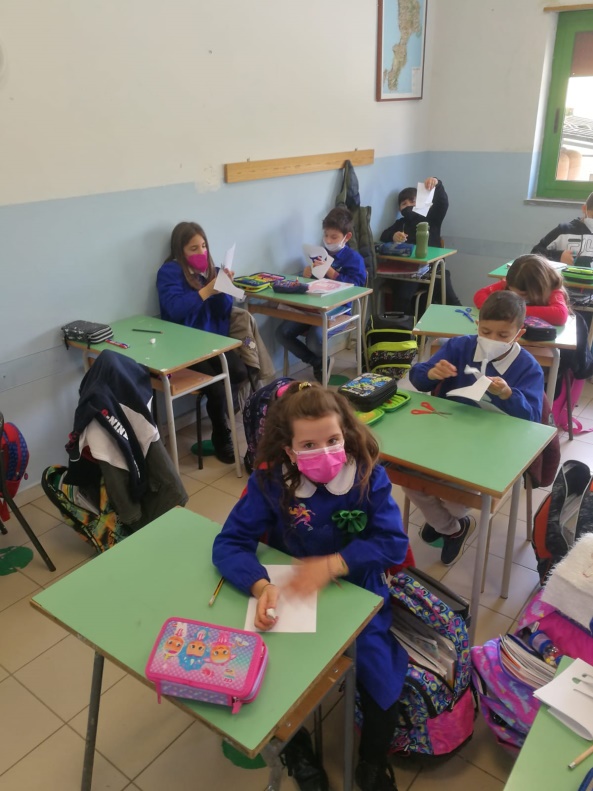 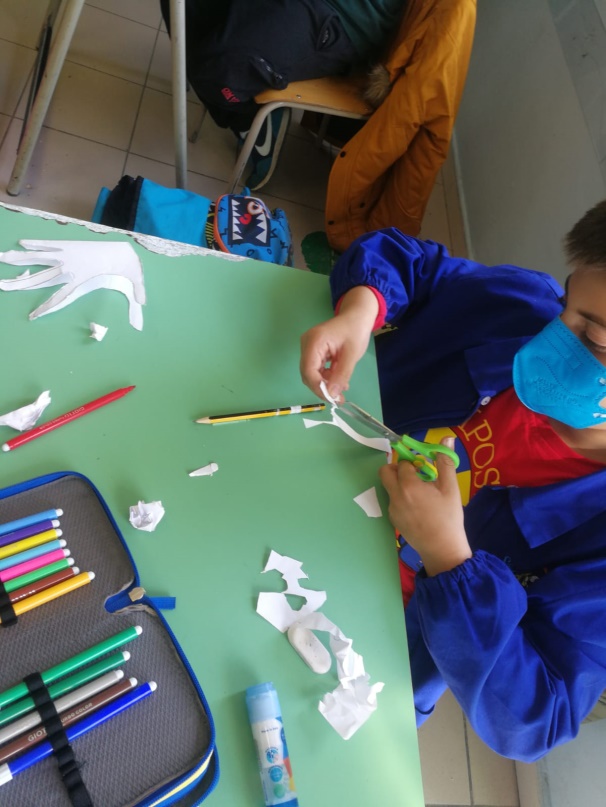 SAN VALENTINO:
AMORE
A TUTTI
I LIVELLI
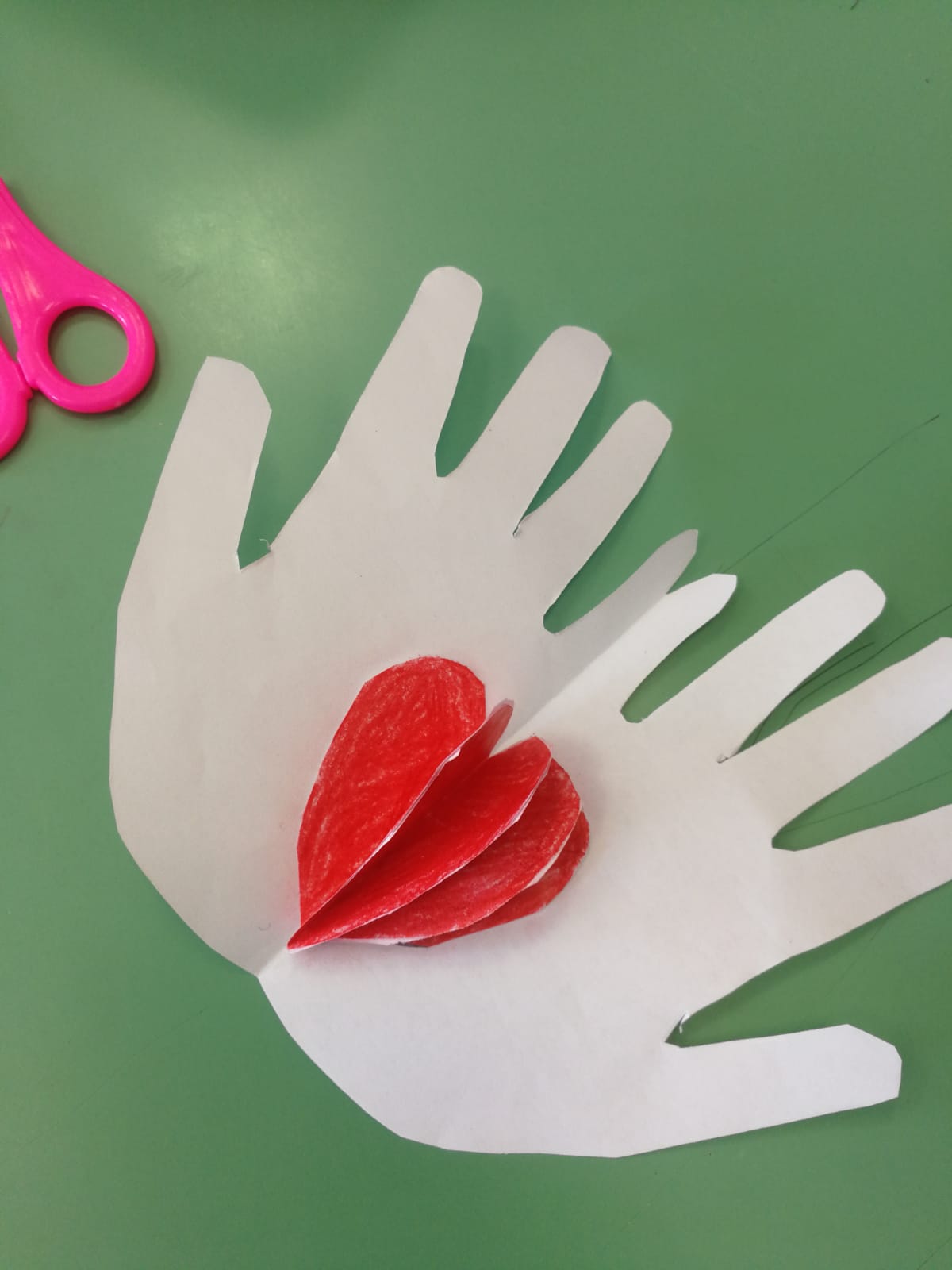 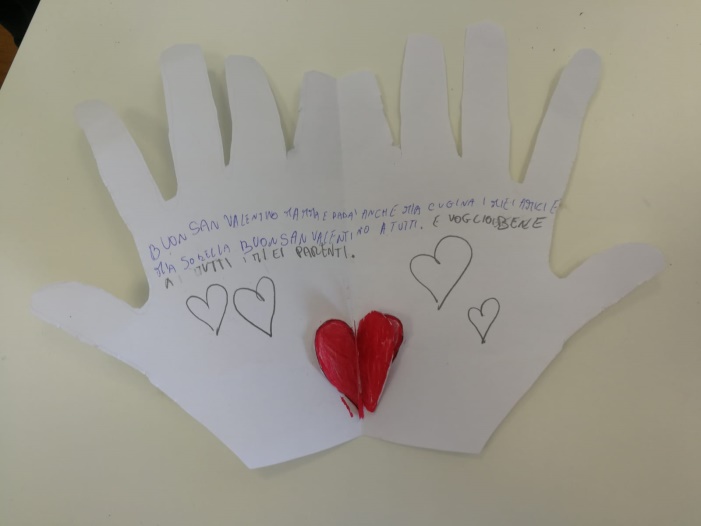 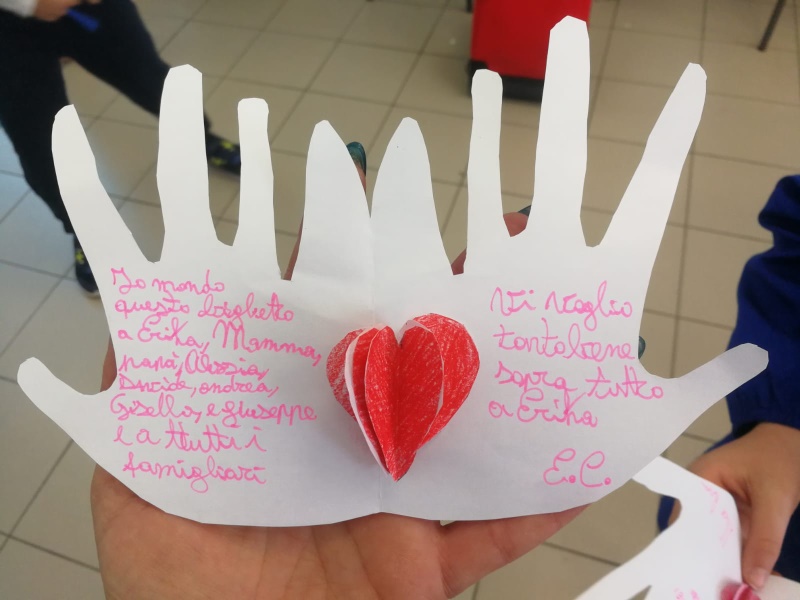 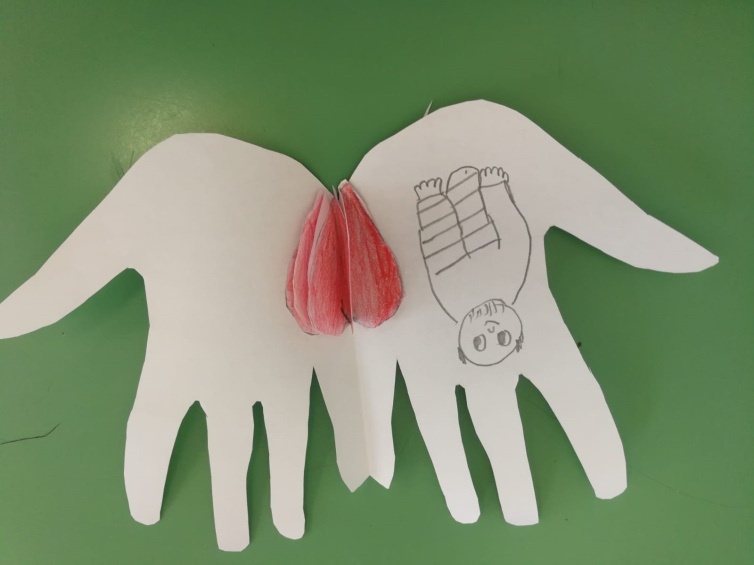 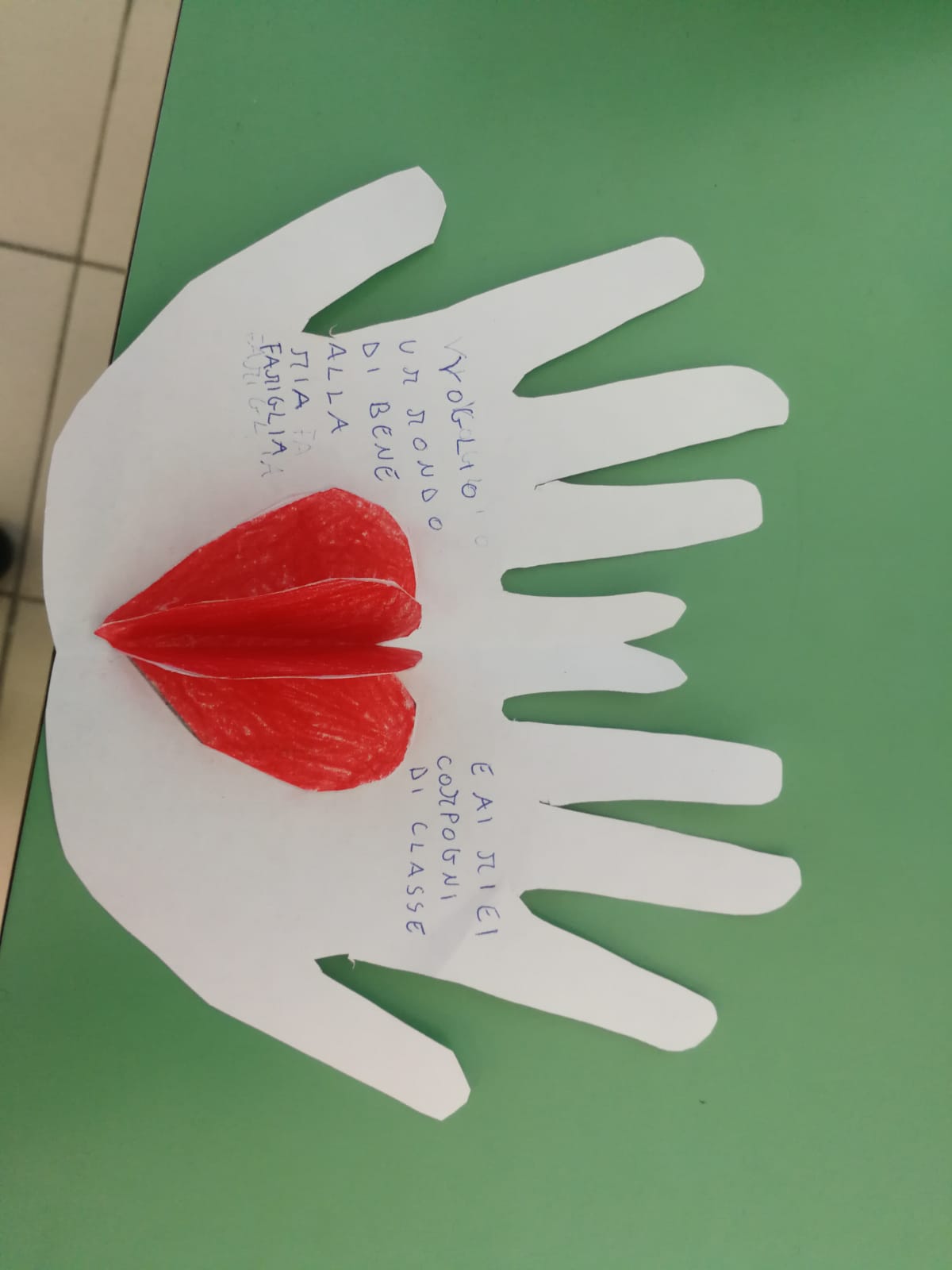 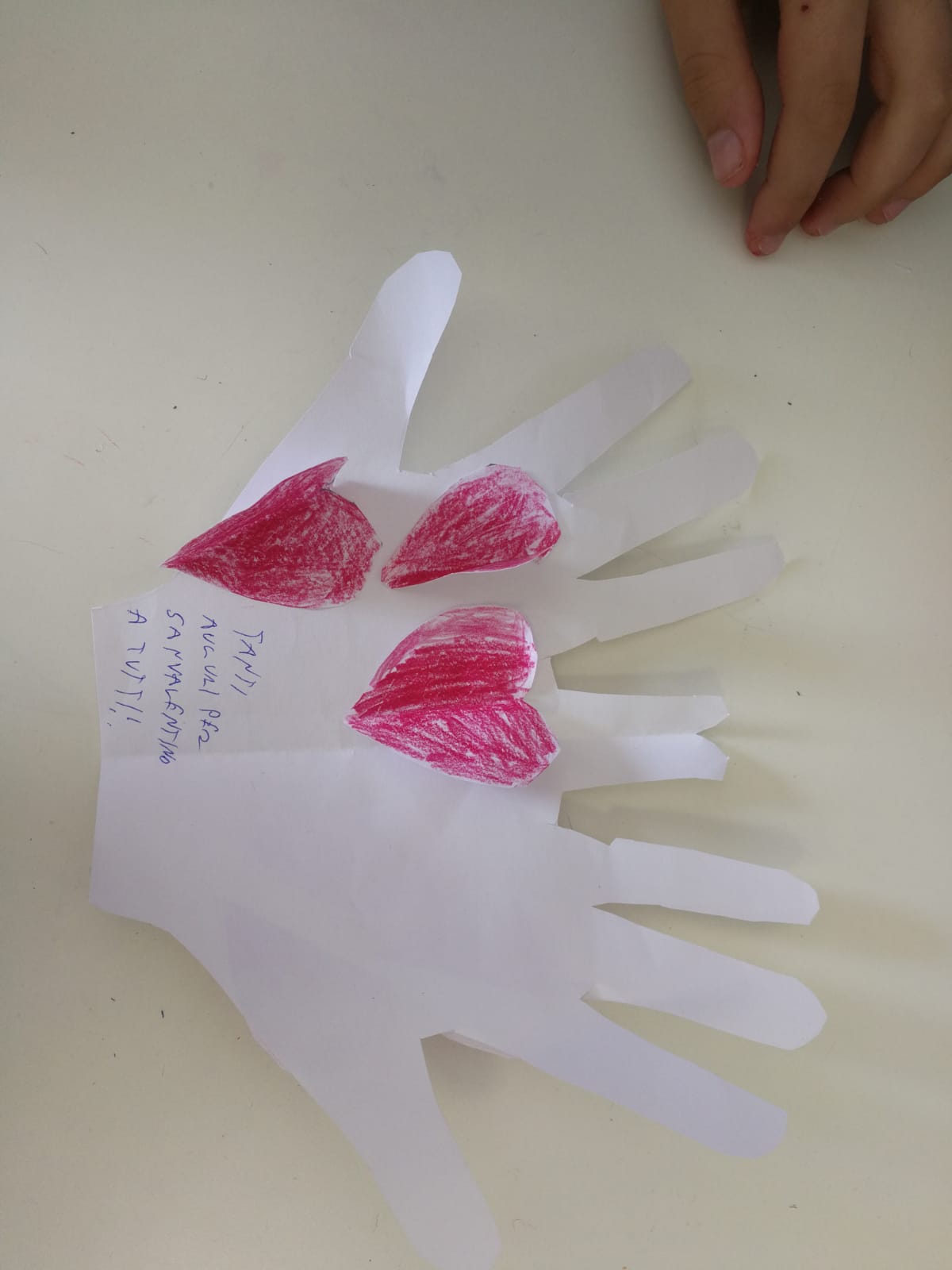 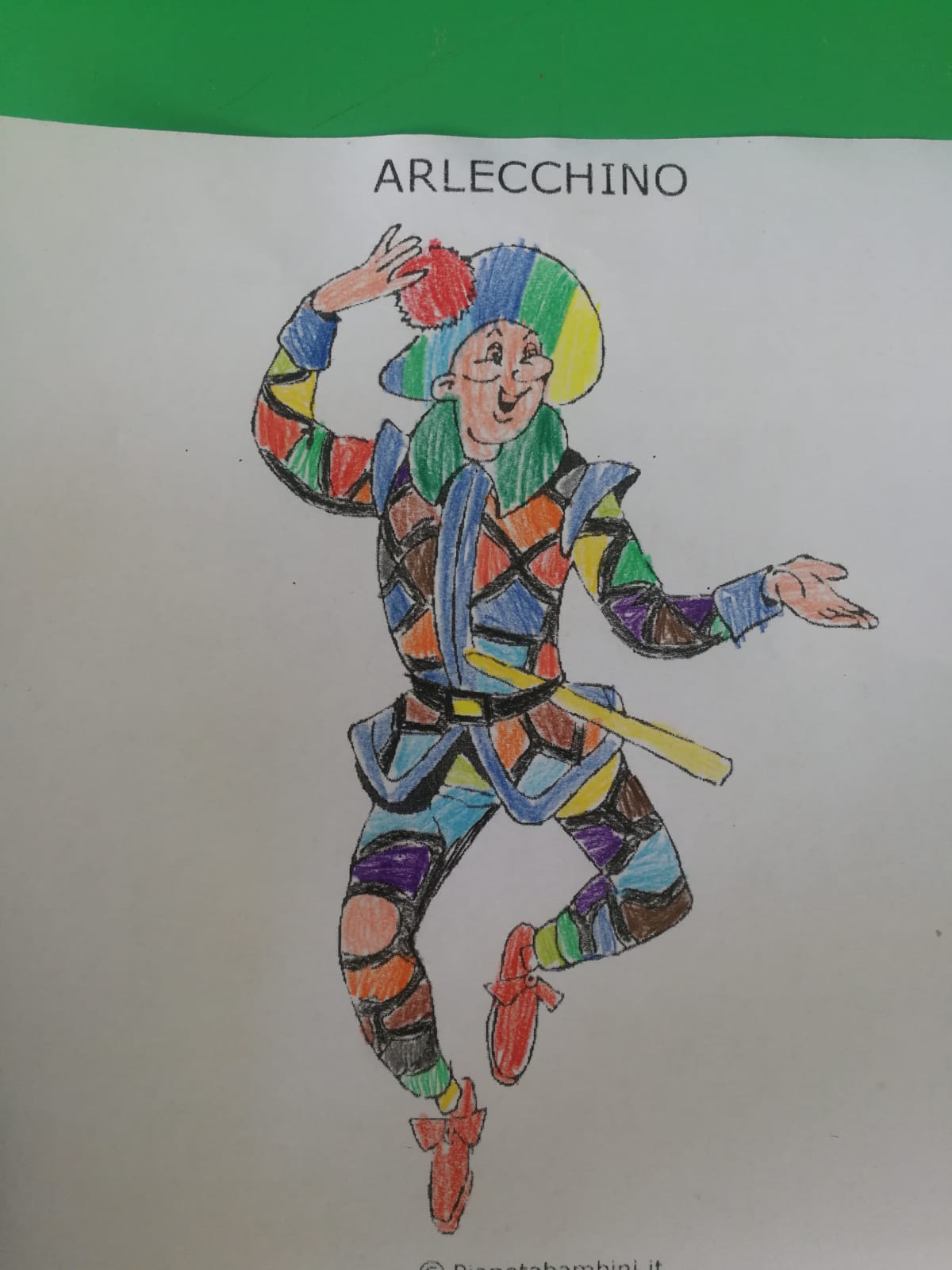 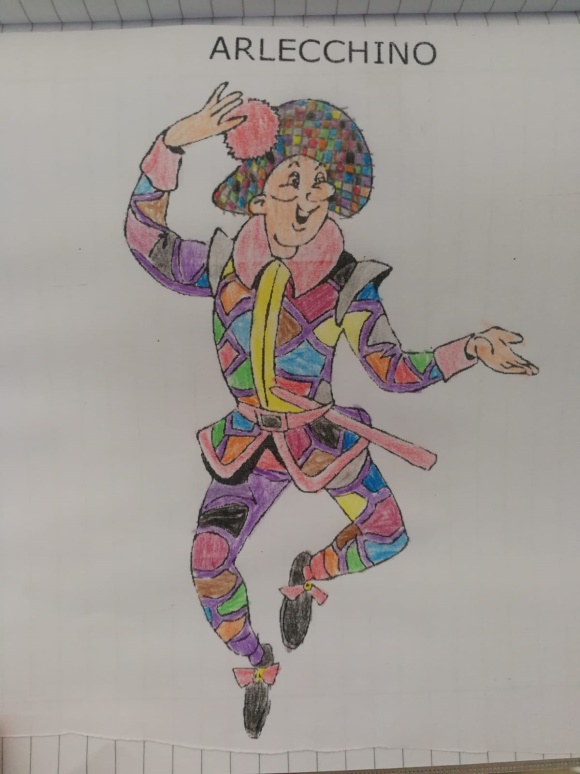 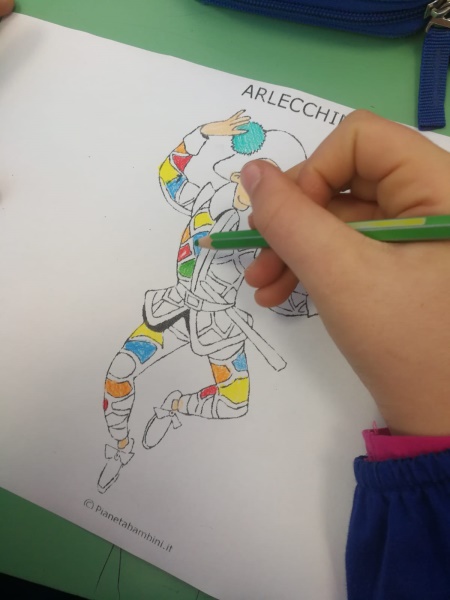 CARNEVALE
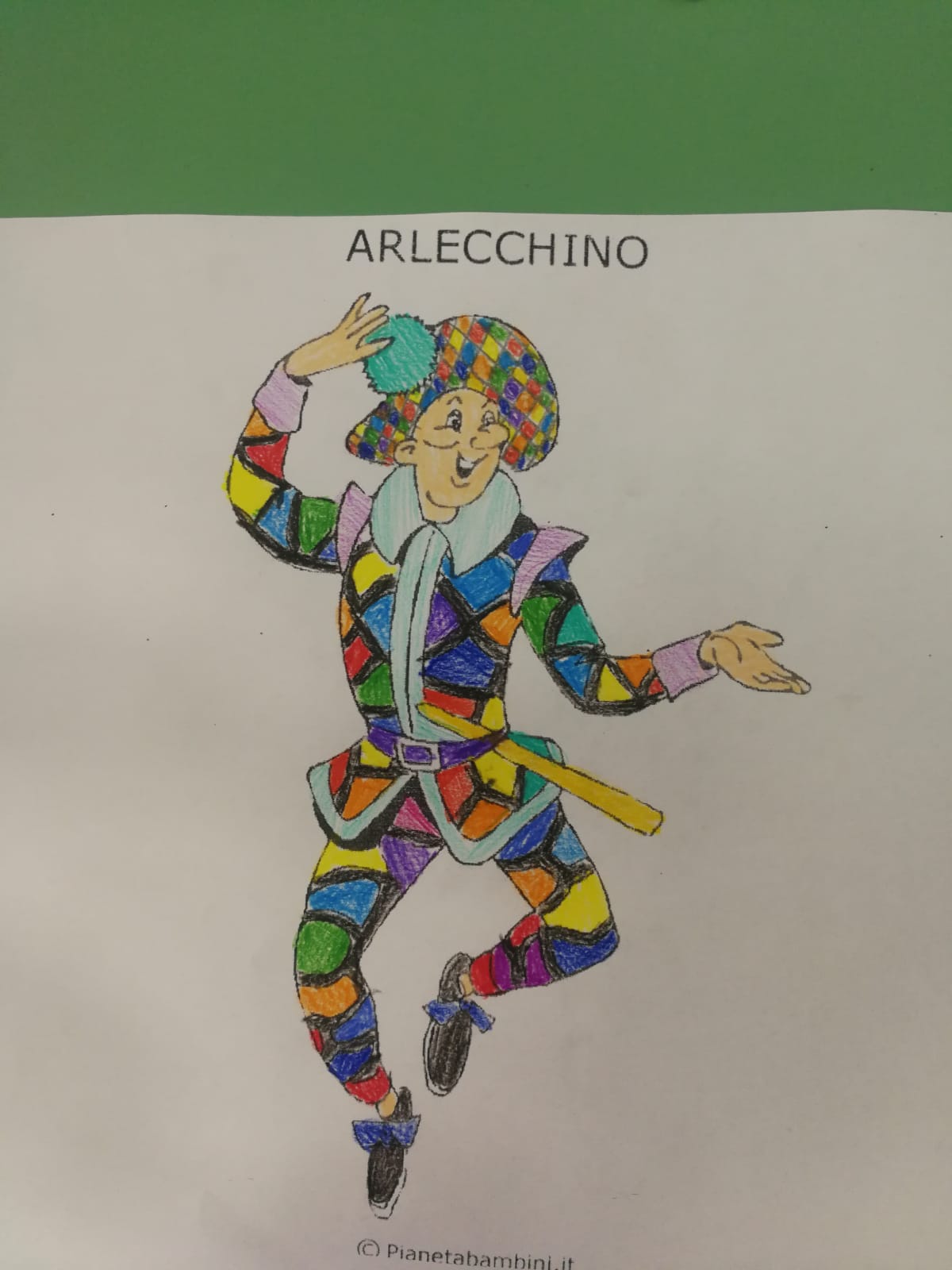 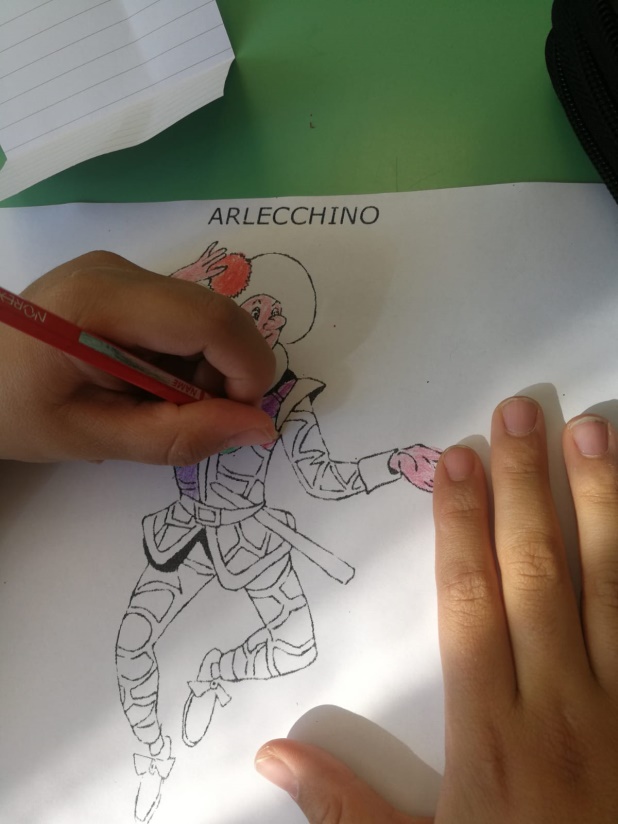 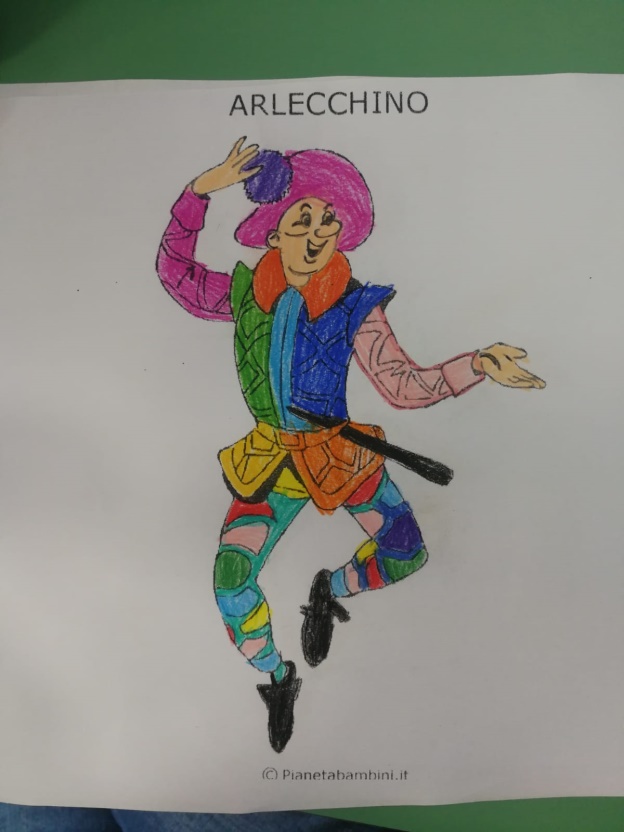 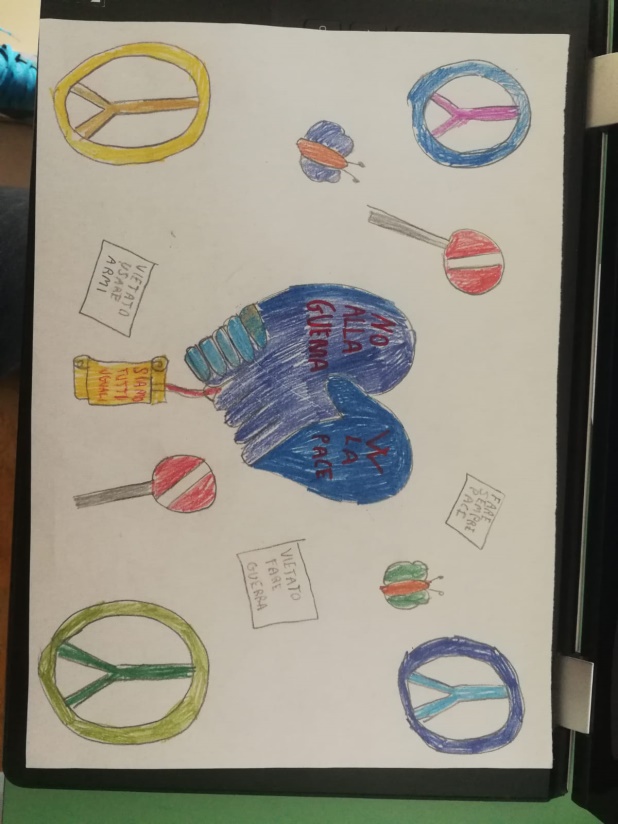 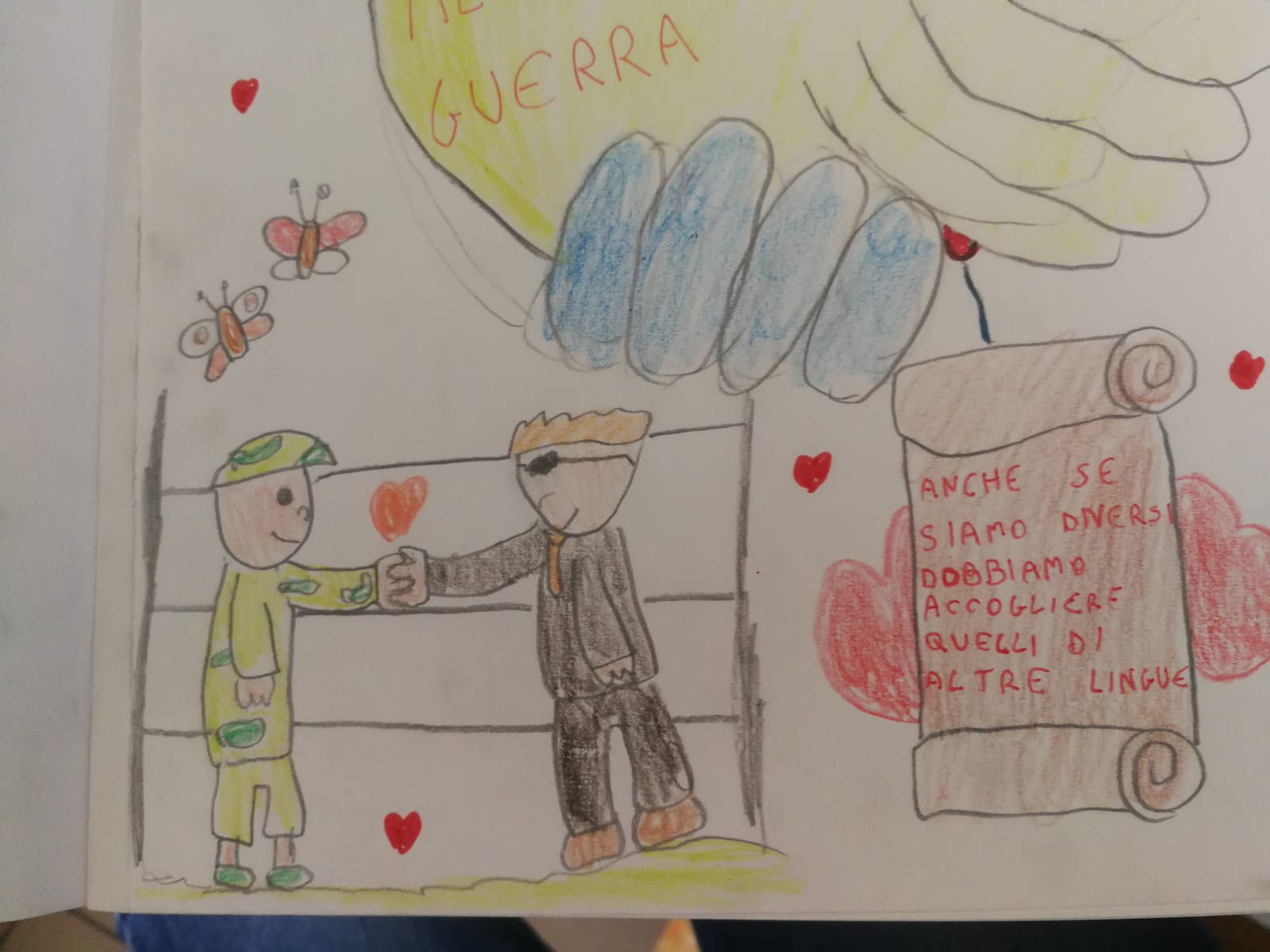 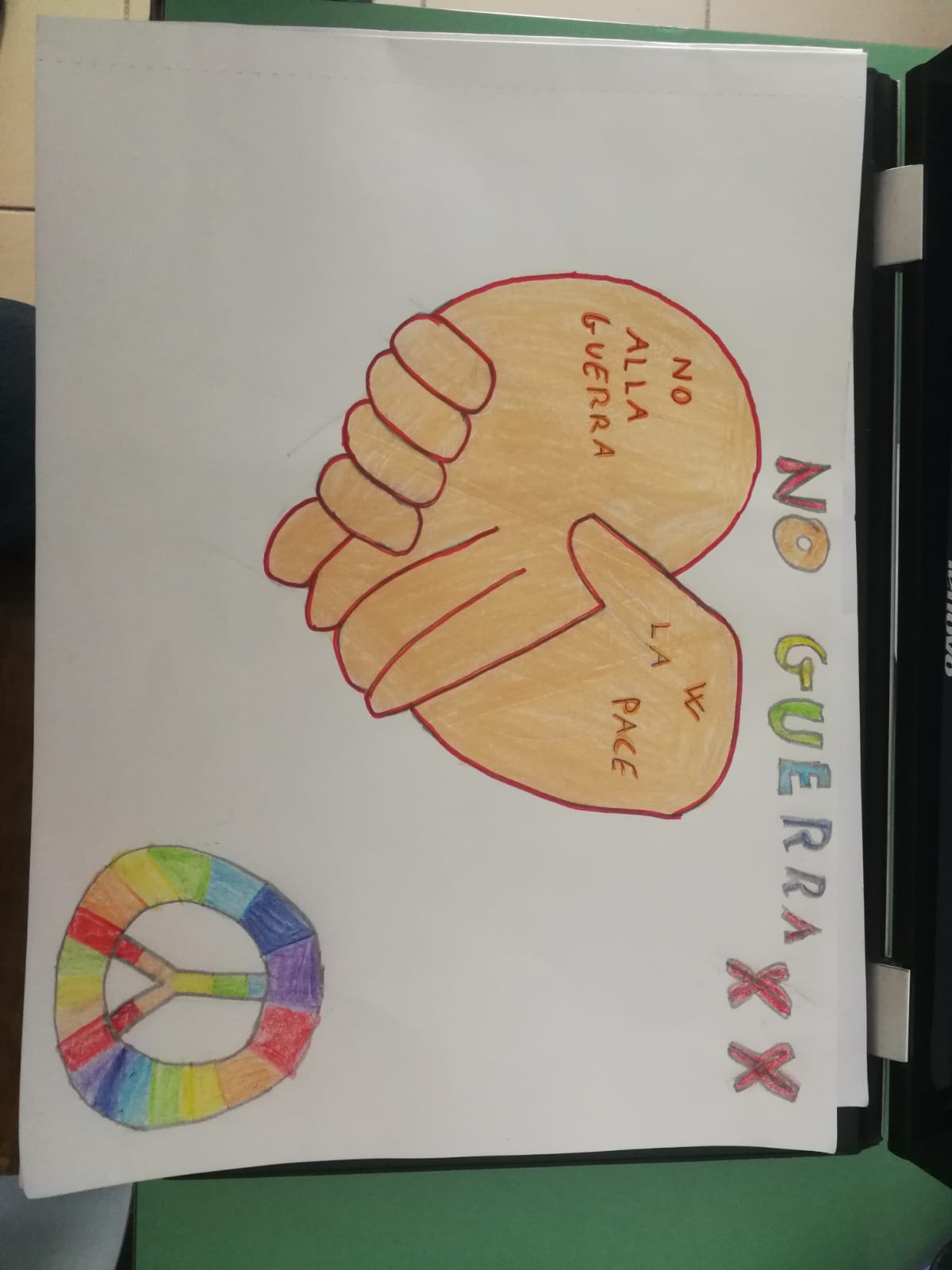 GRIDIAMO IL NOSTRO
NO
ALLA GUERRA
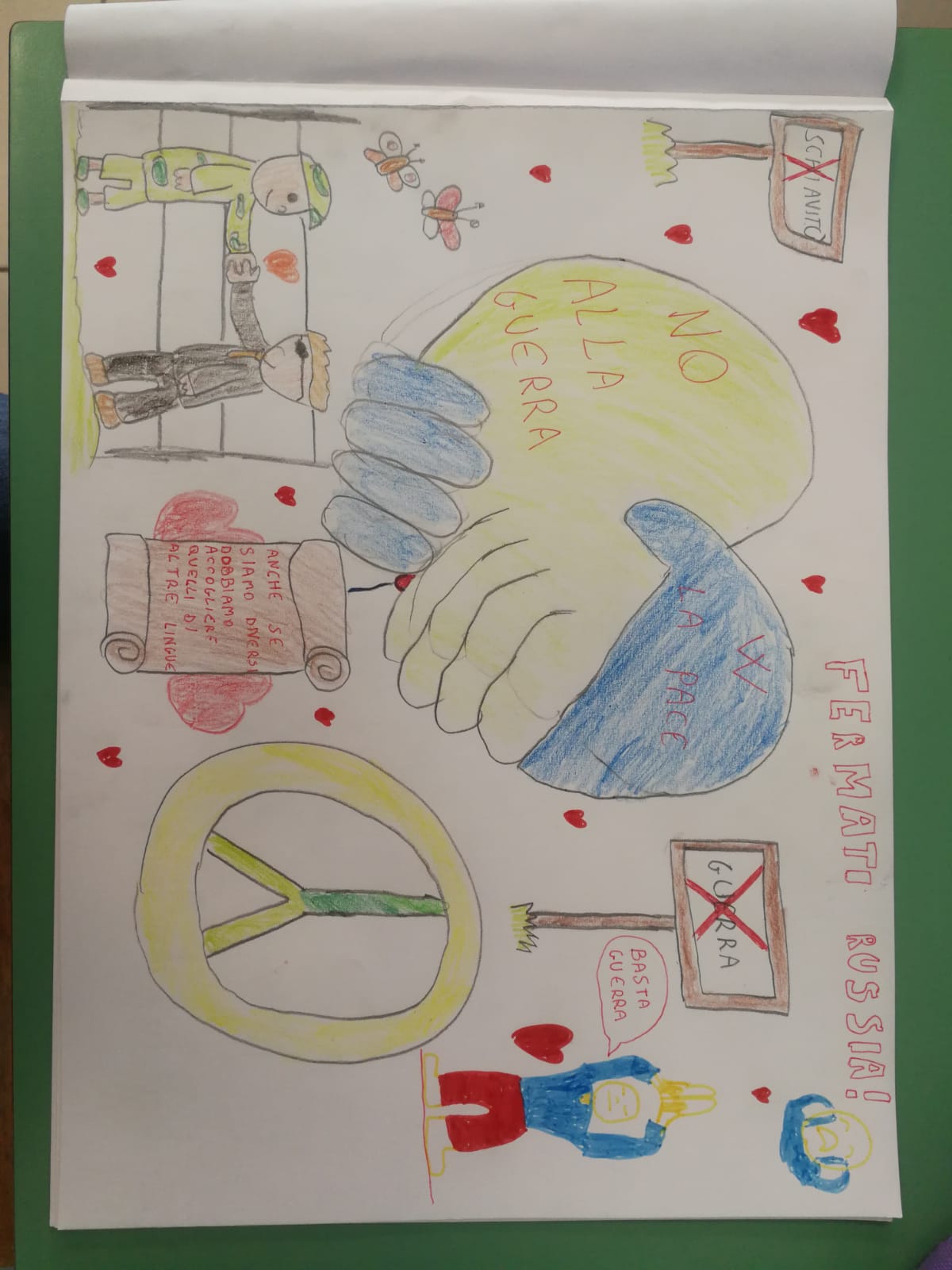 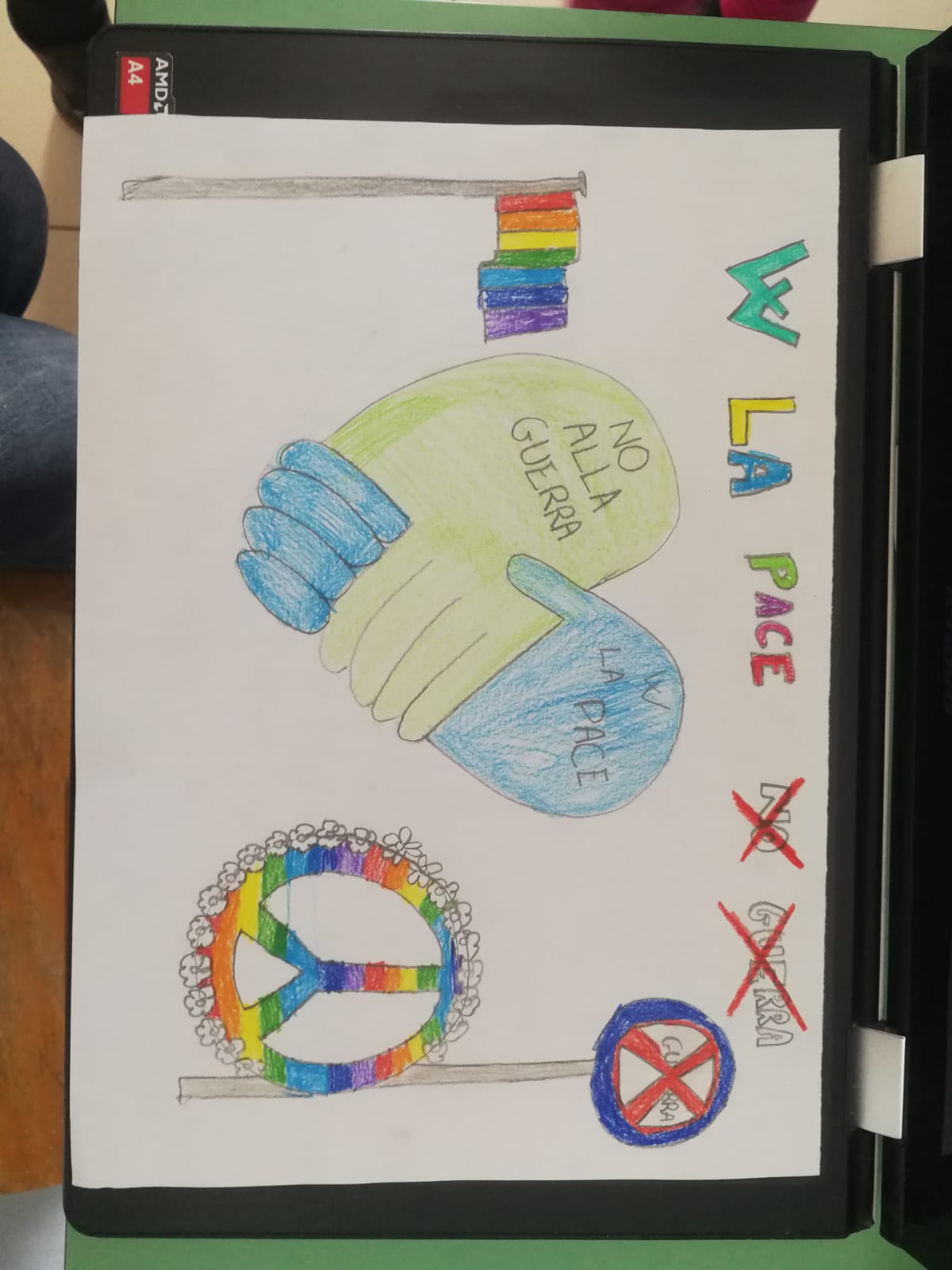 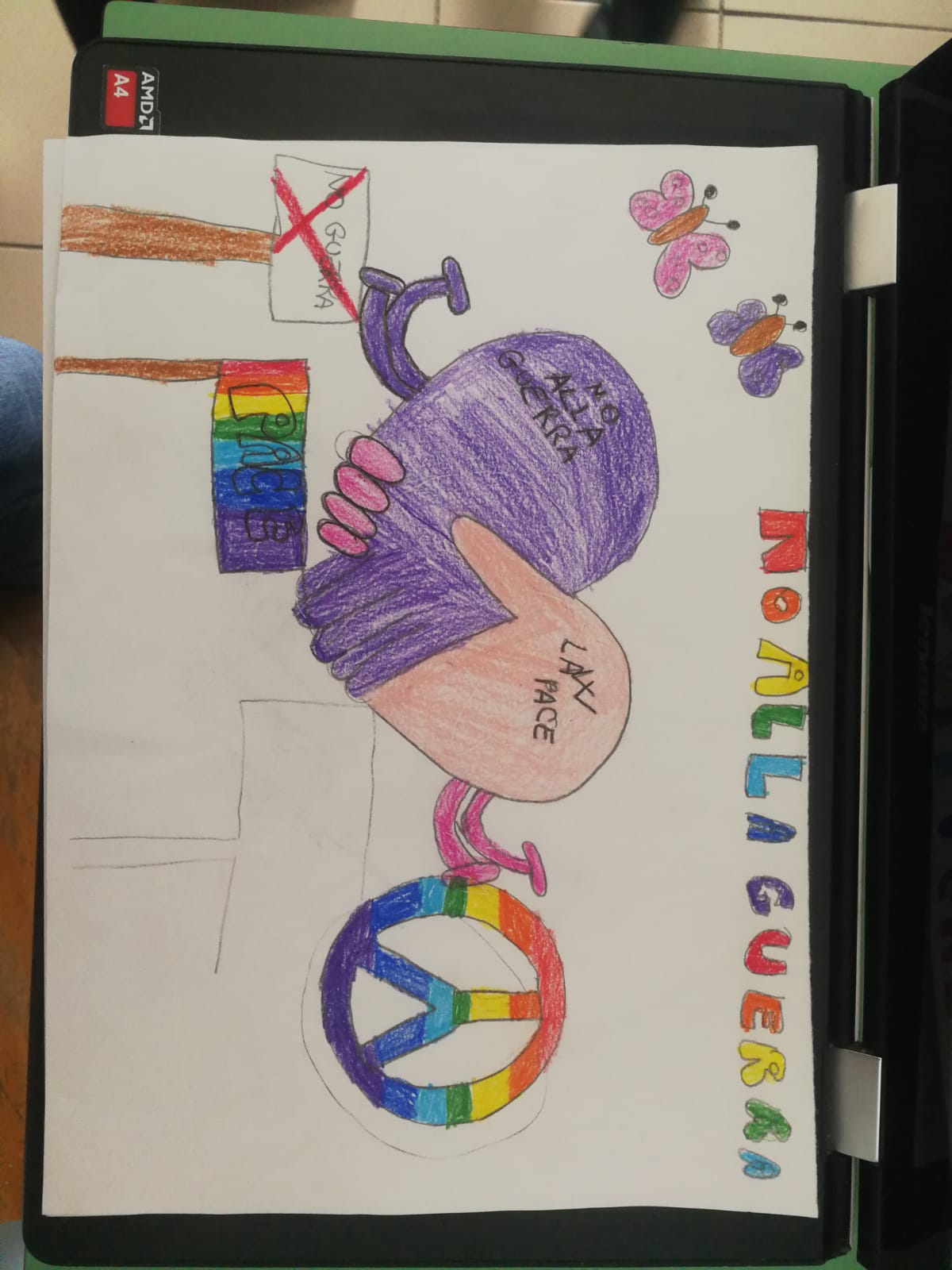 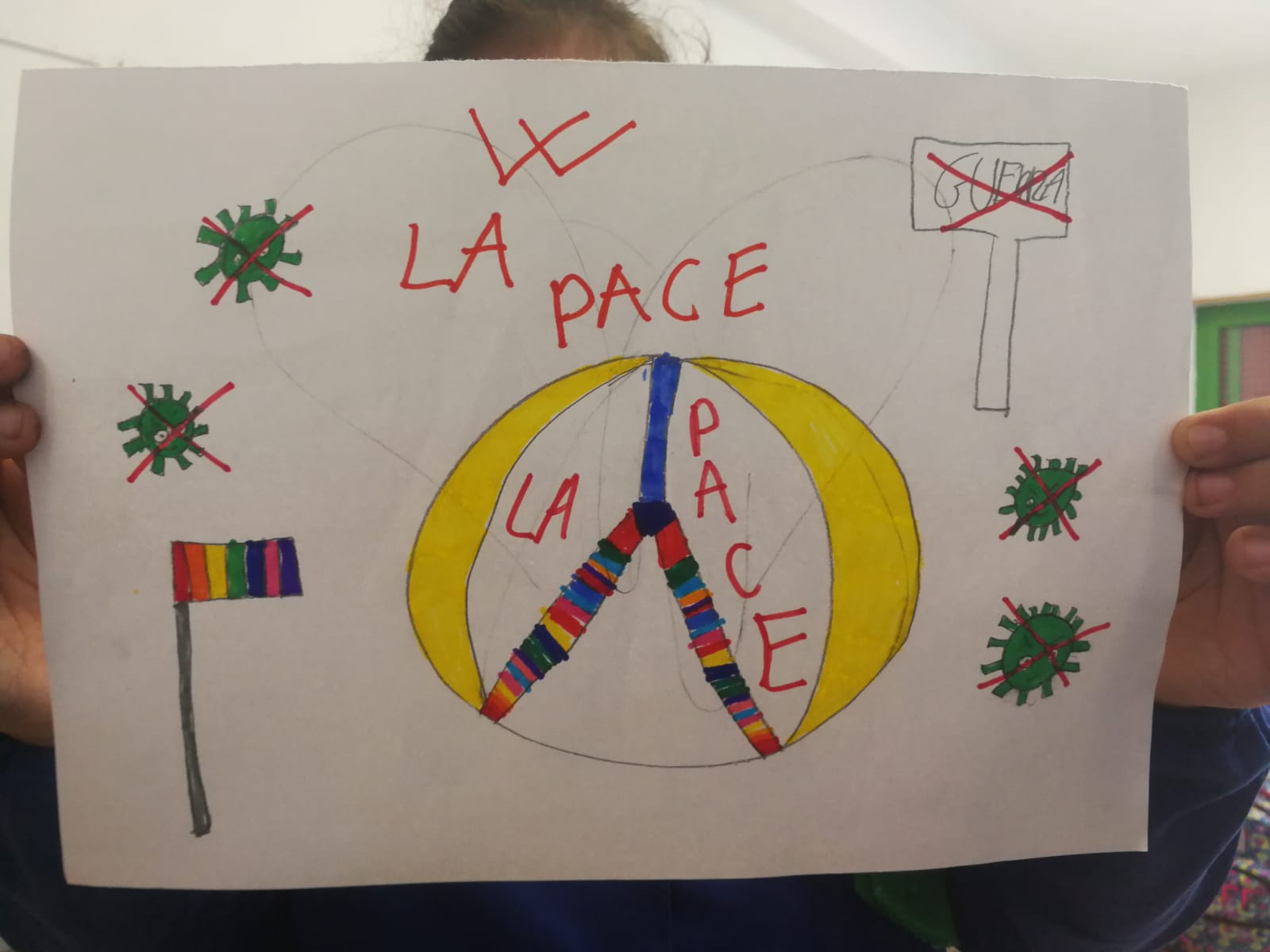 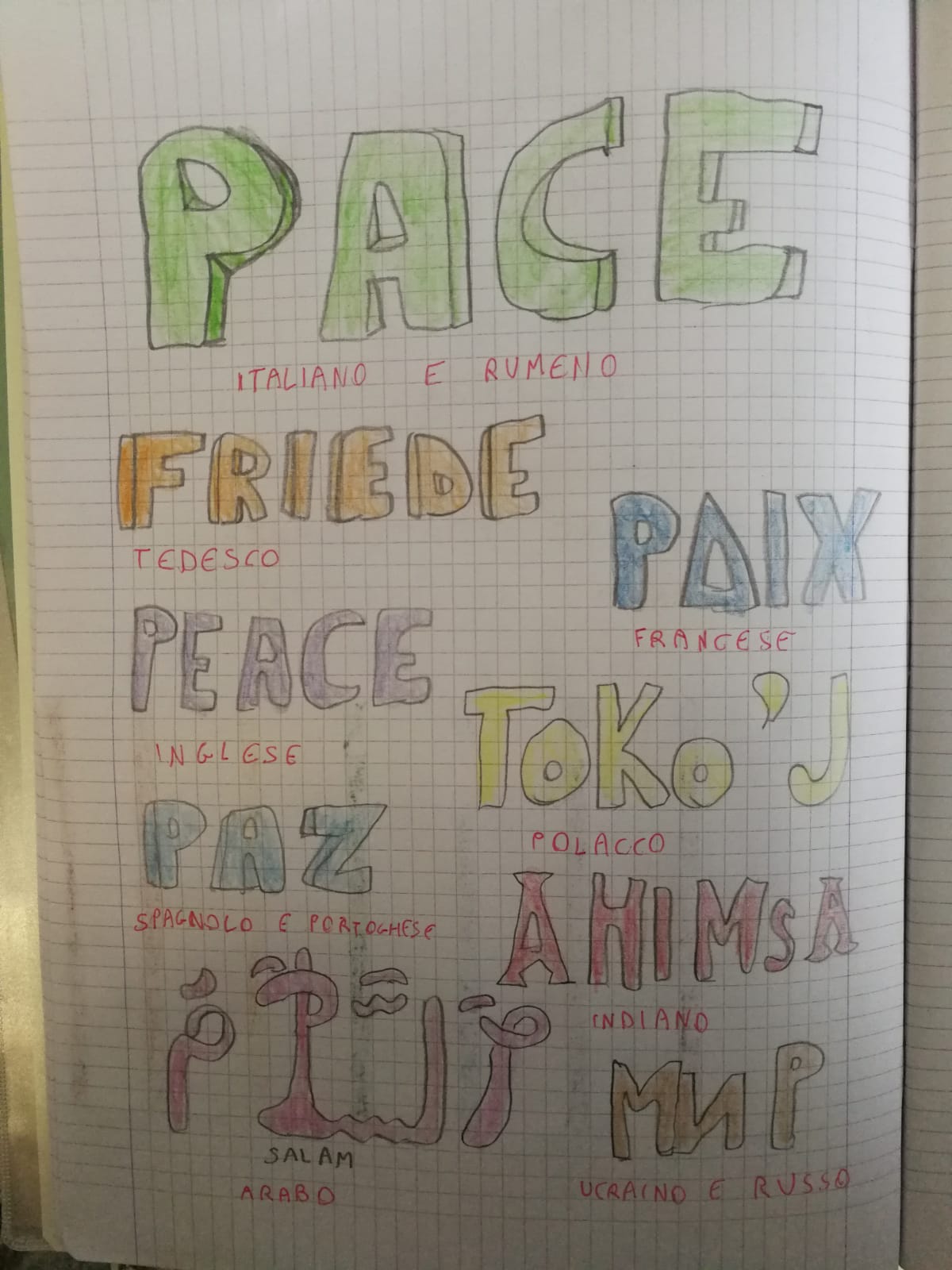 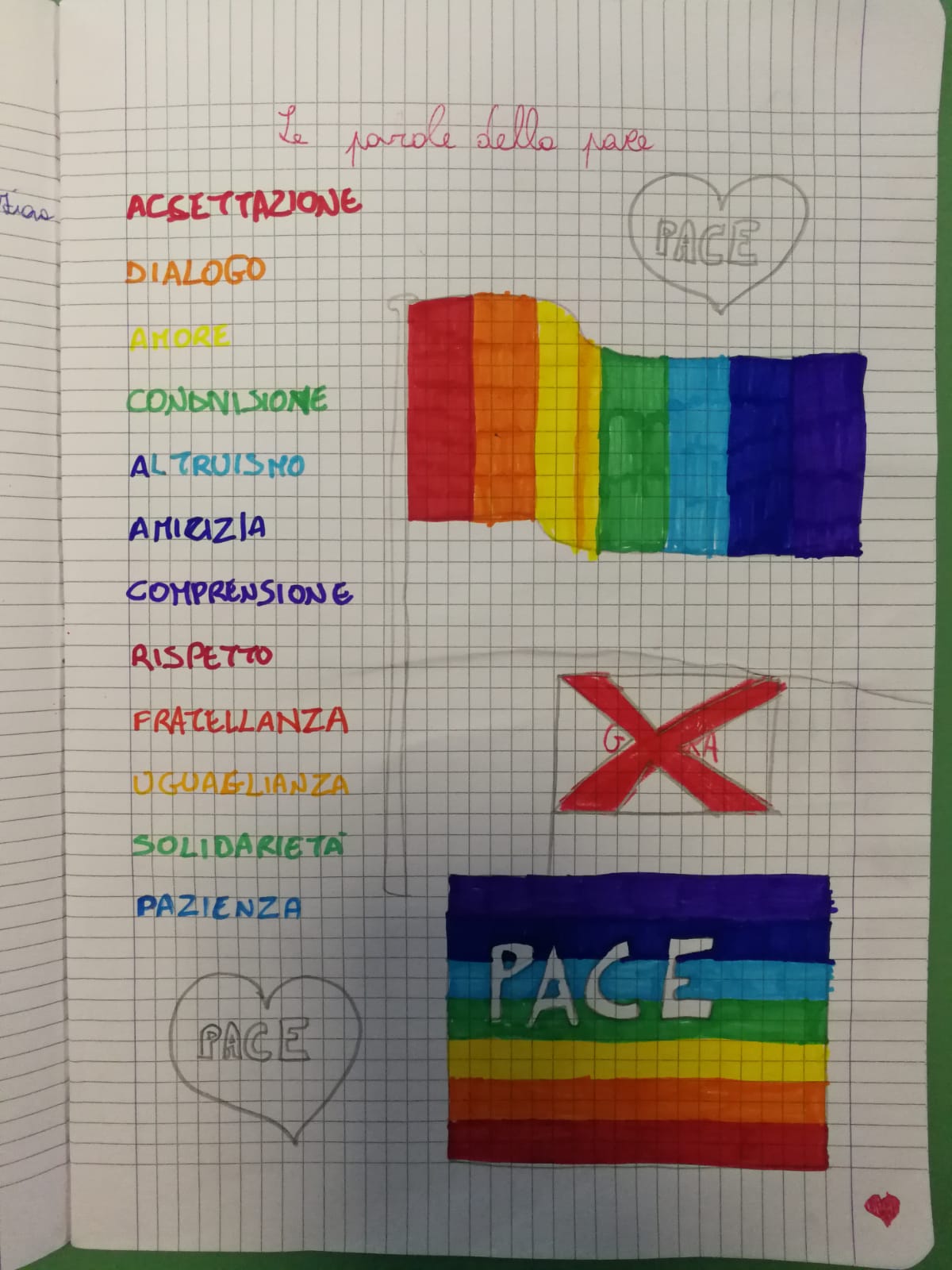 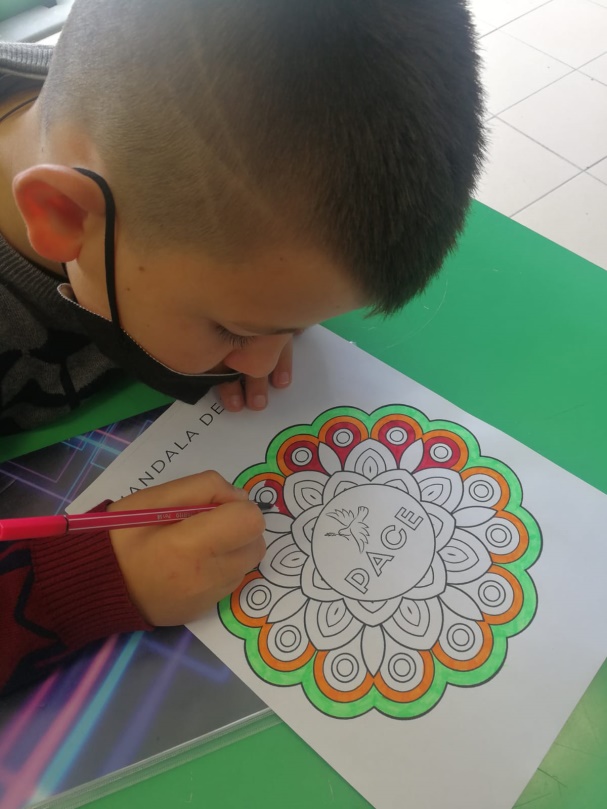 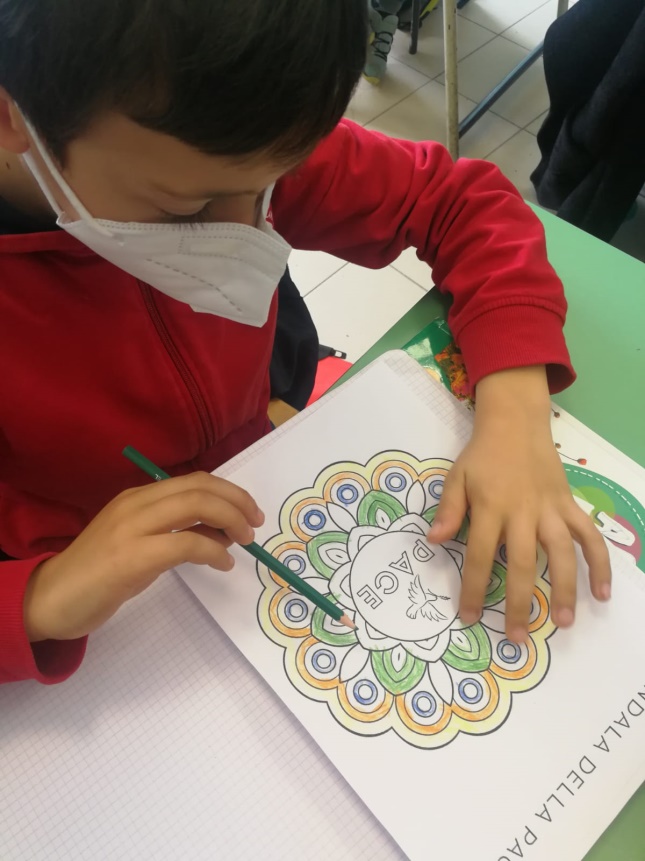 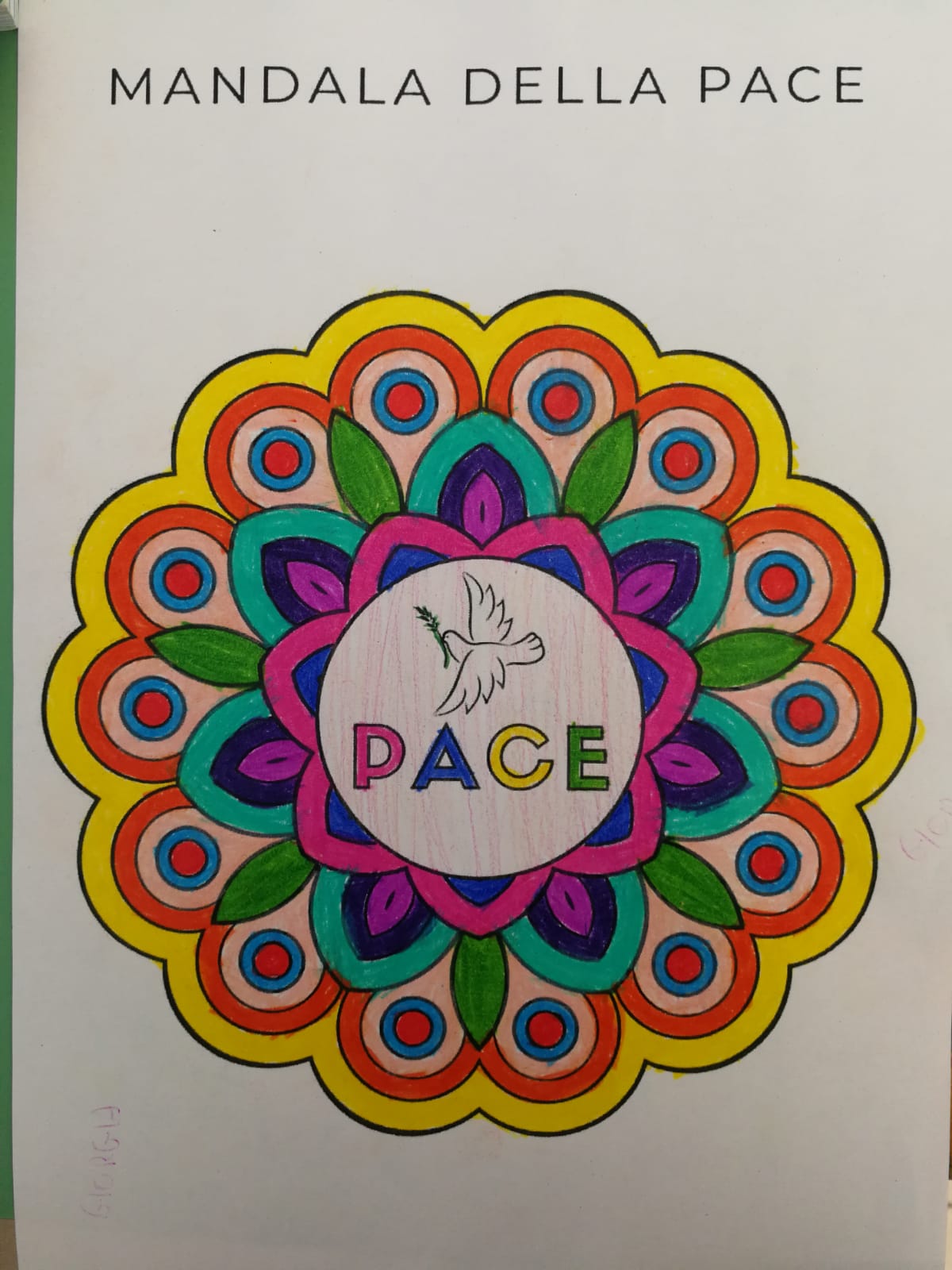 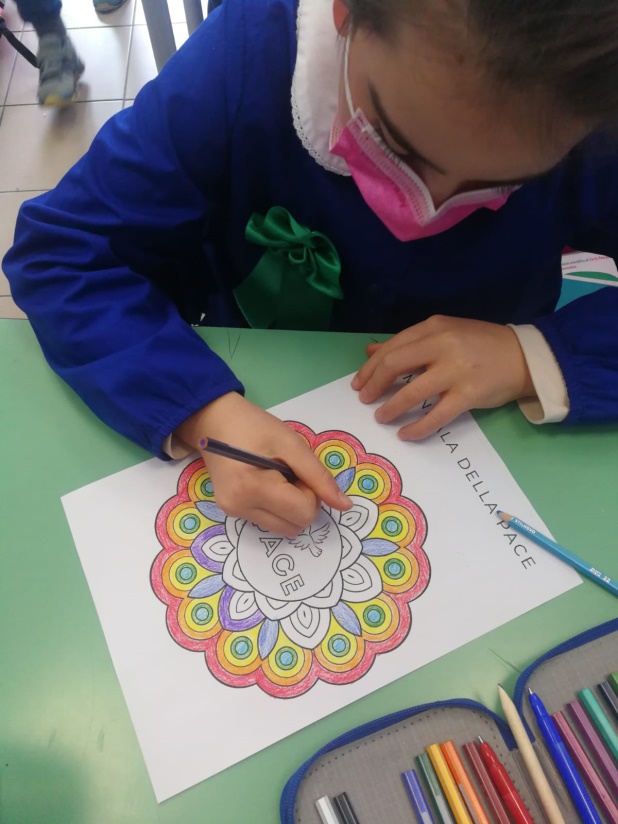 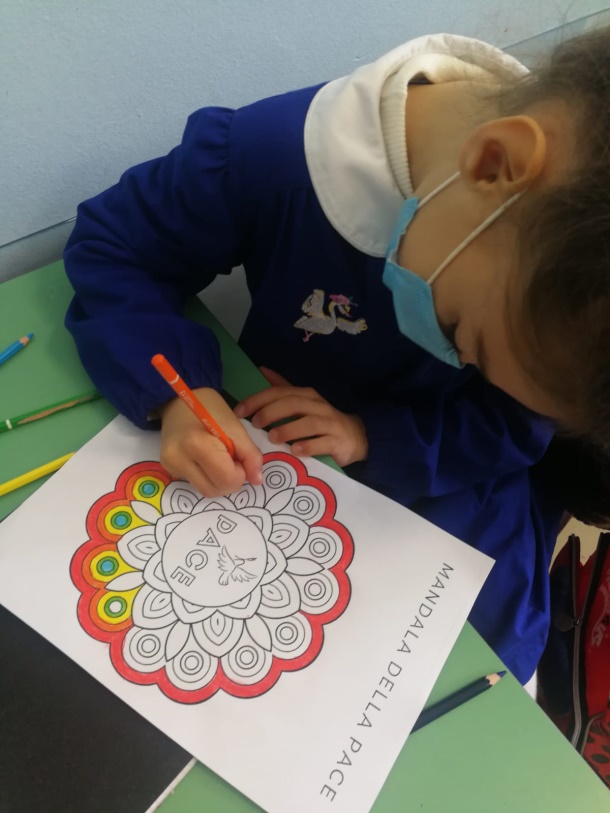 «TUTTO QUELLO CHE
CHIEDIAMO
E’ DI DARE UNA 
POSSIBILITA’ ALLA  
PACE.»
John Lennon
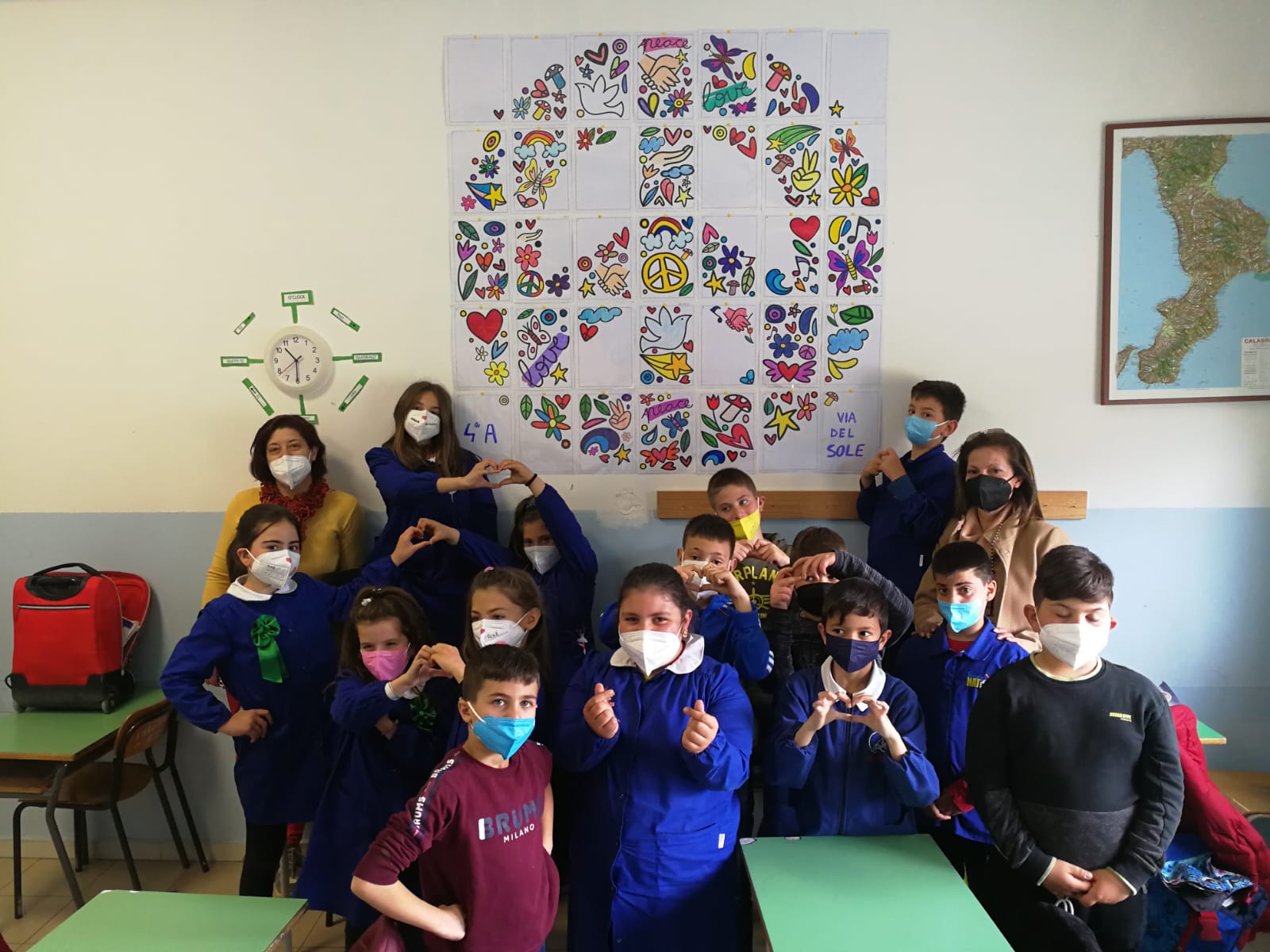 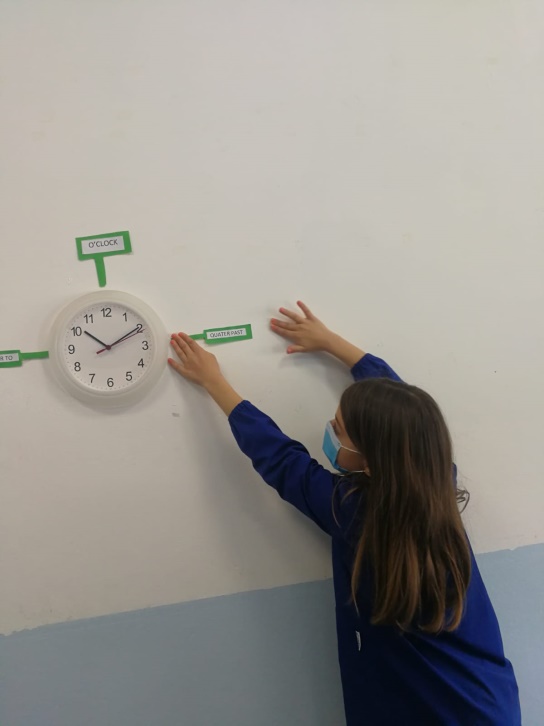 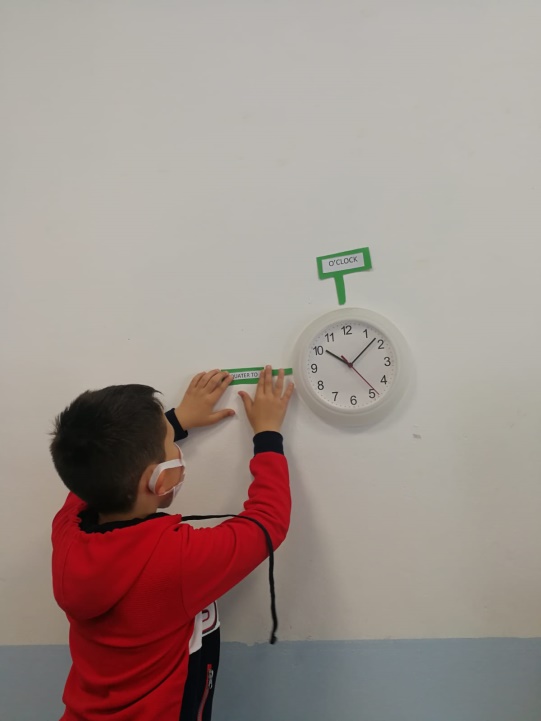 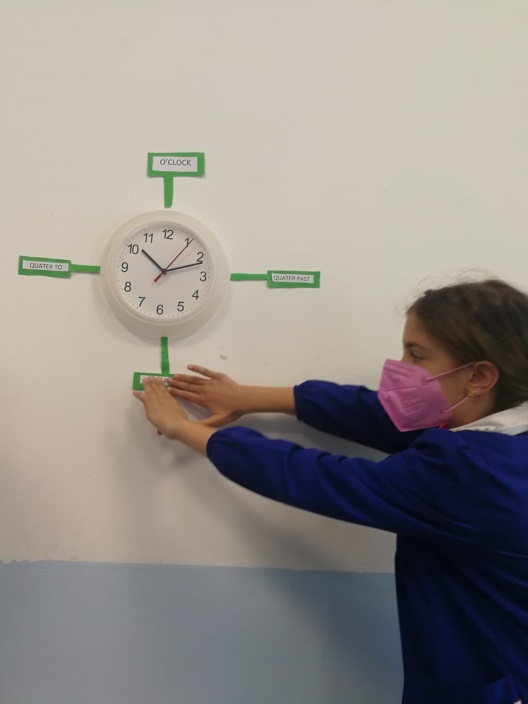 I
M
P
A
R
I
A
M
O


L’
O
R
O
L
O
G
I
O
I
N


I
N
G
L
E
S
E
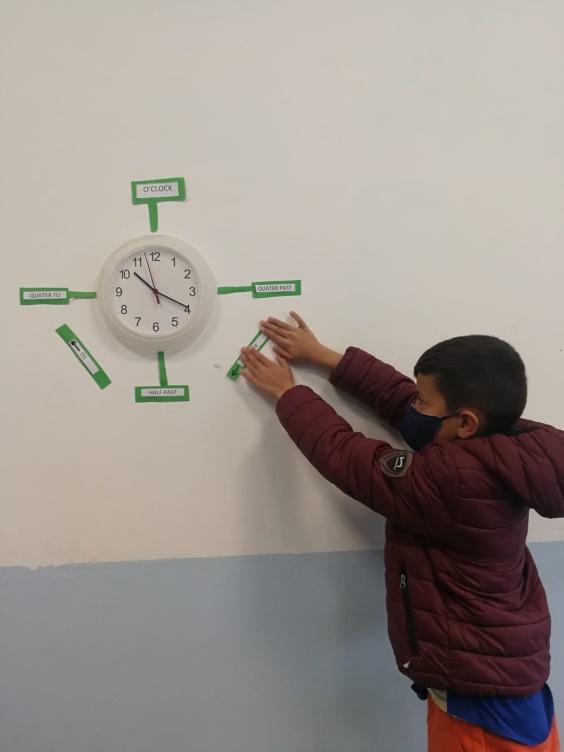 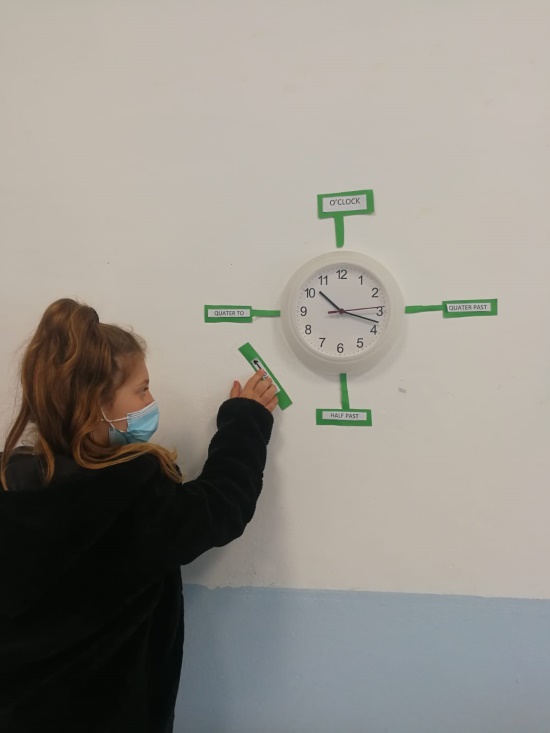 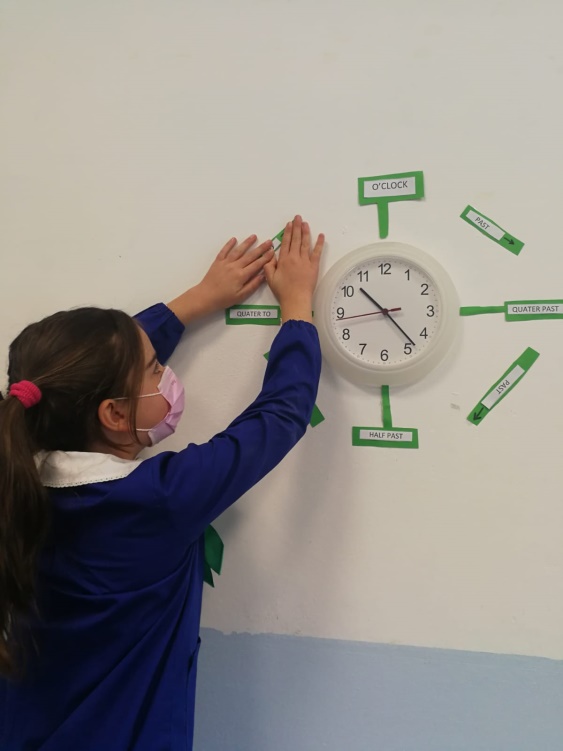 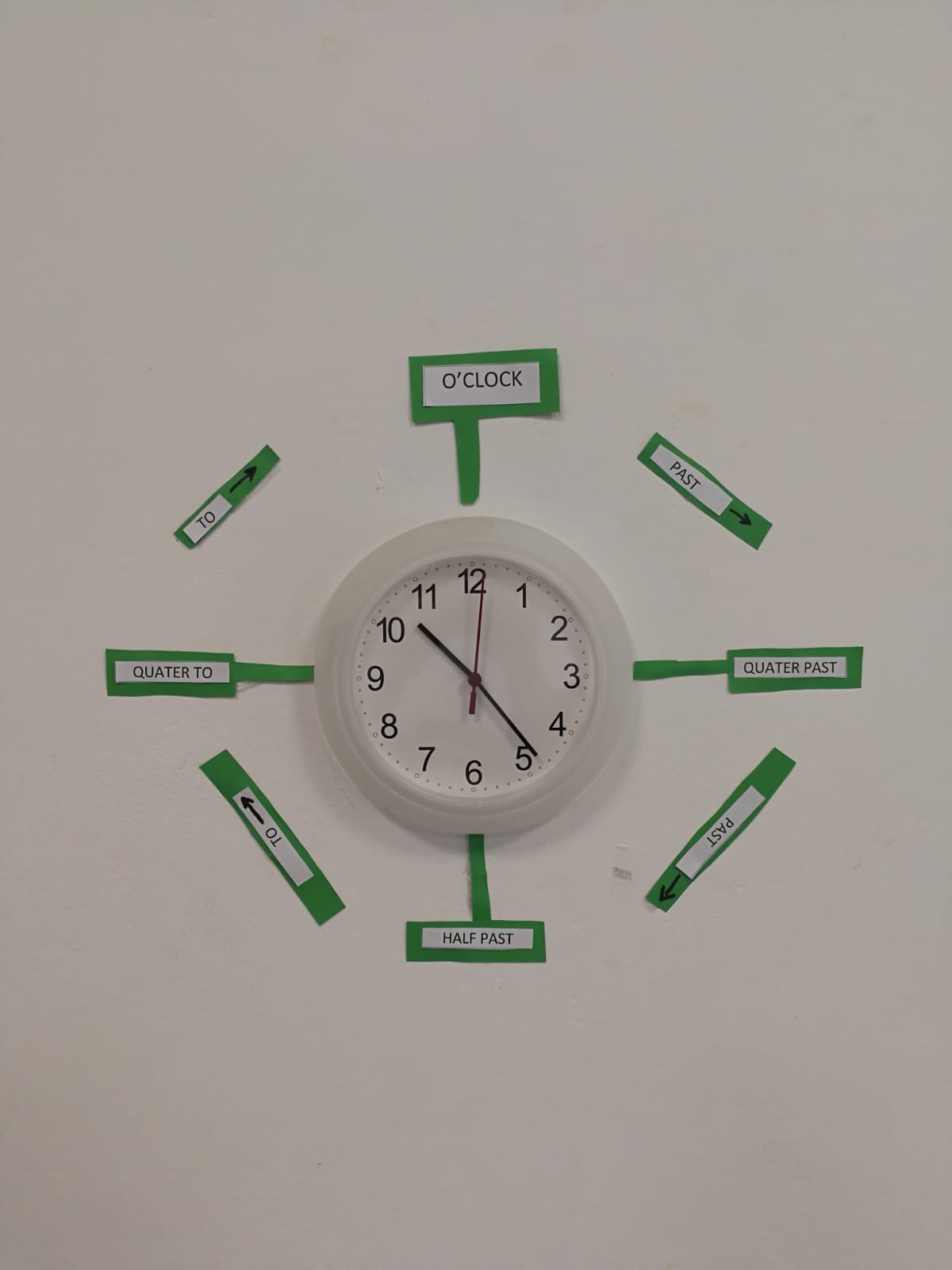 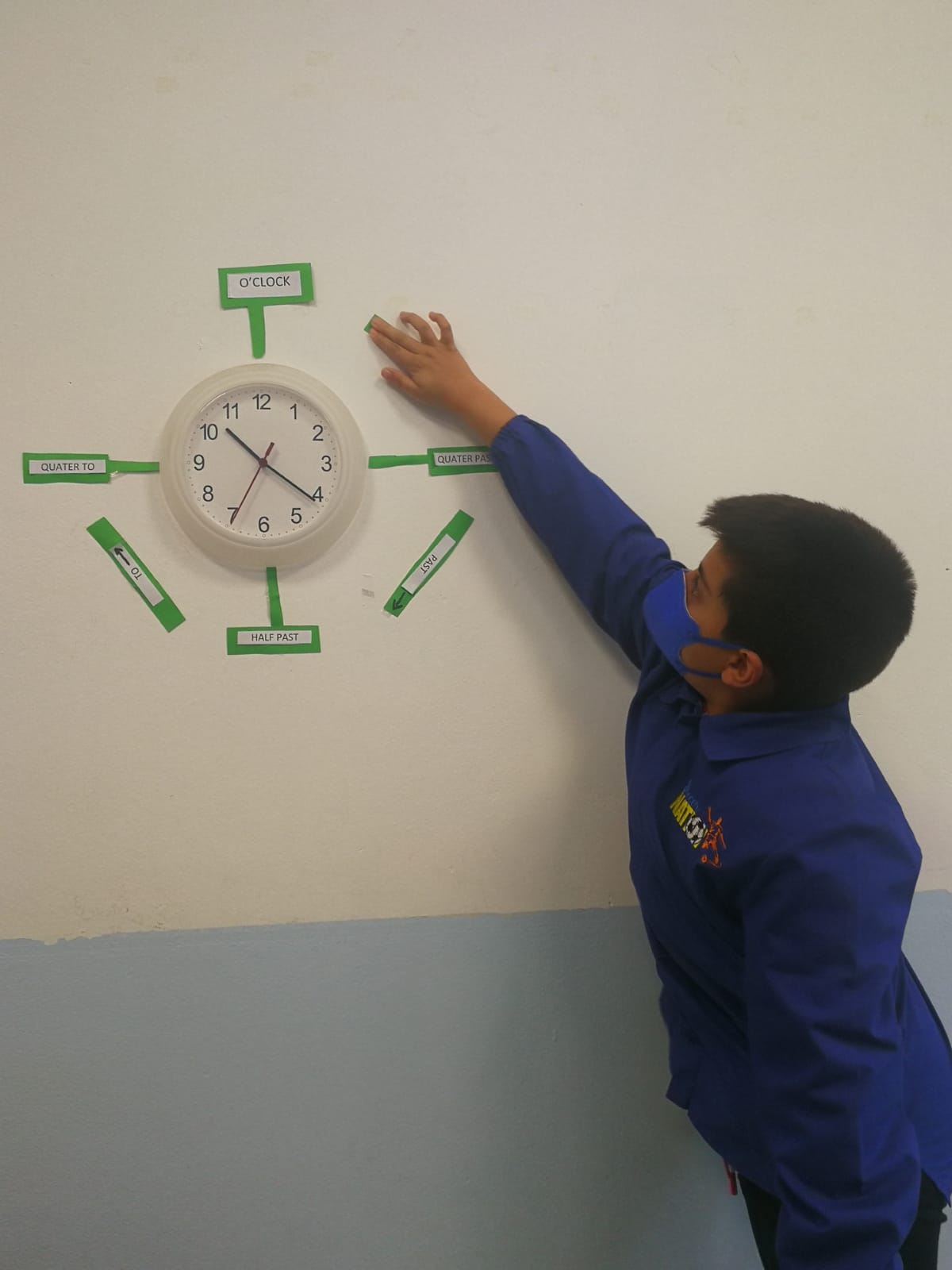 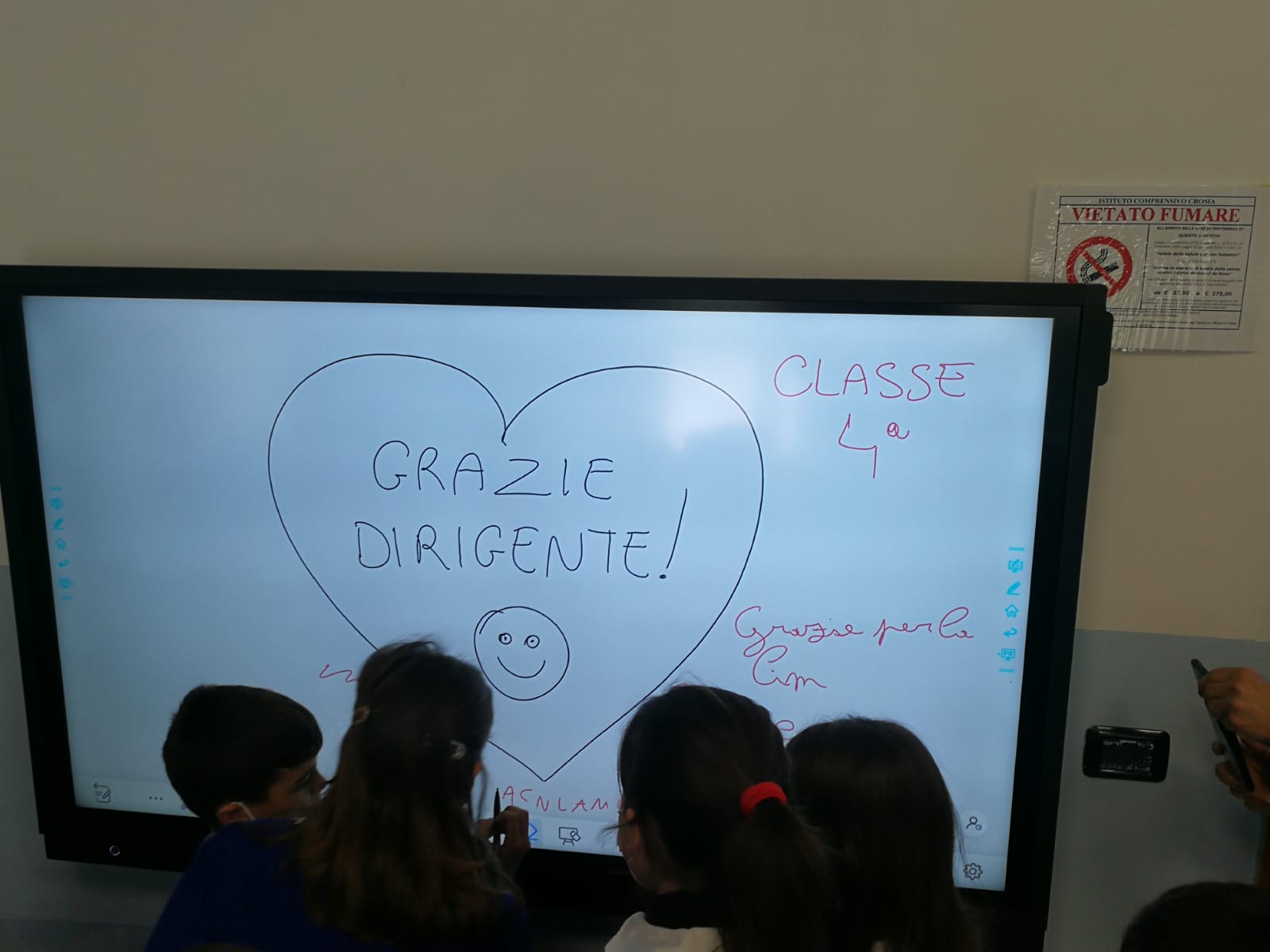 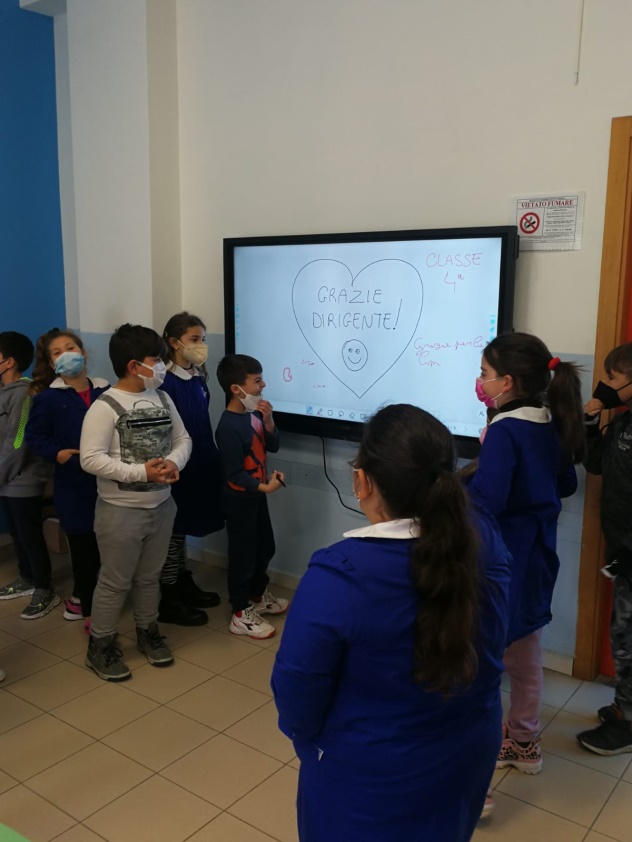 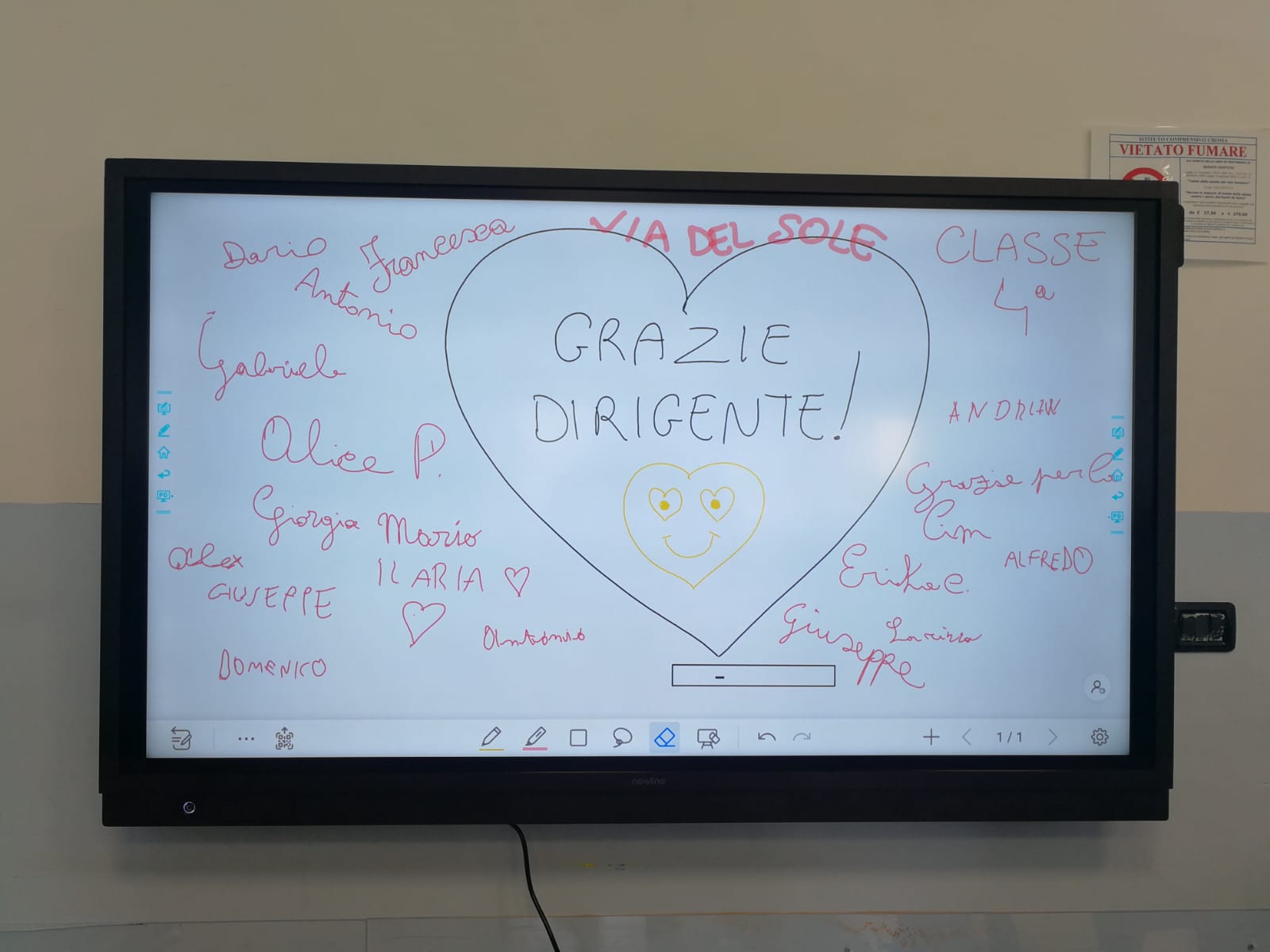 E’
ARRIVATA
LA
NUOVA  LIM!!!
FESTA DEL PAPA’
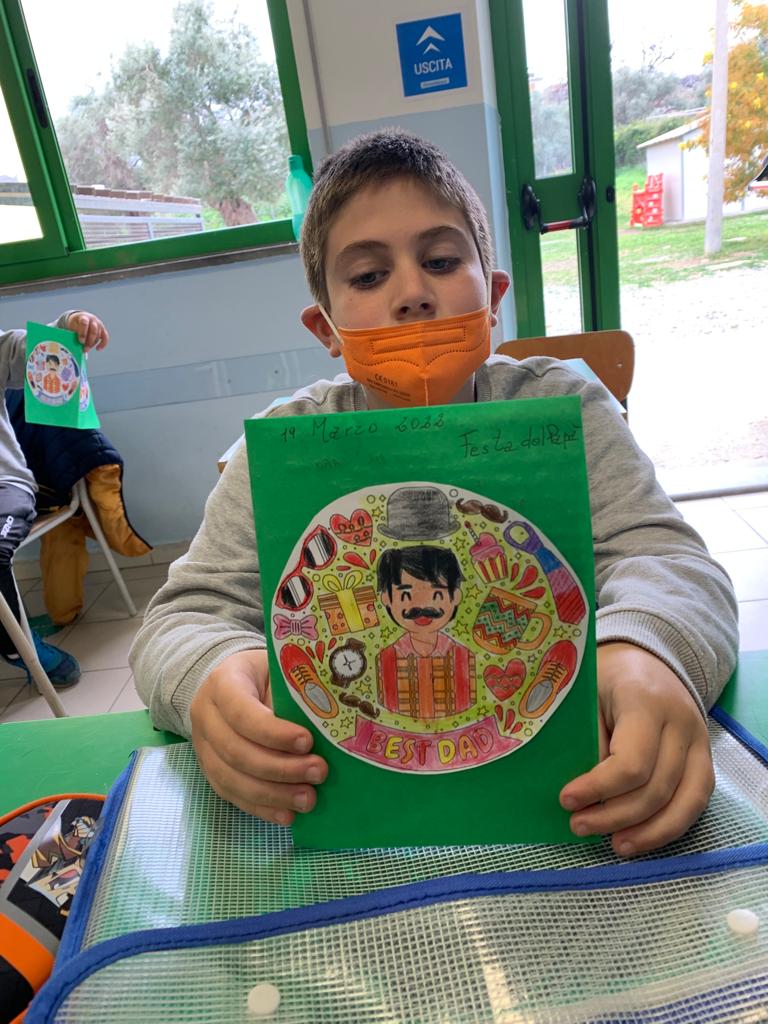 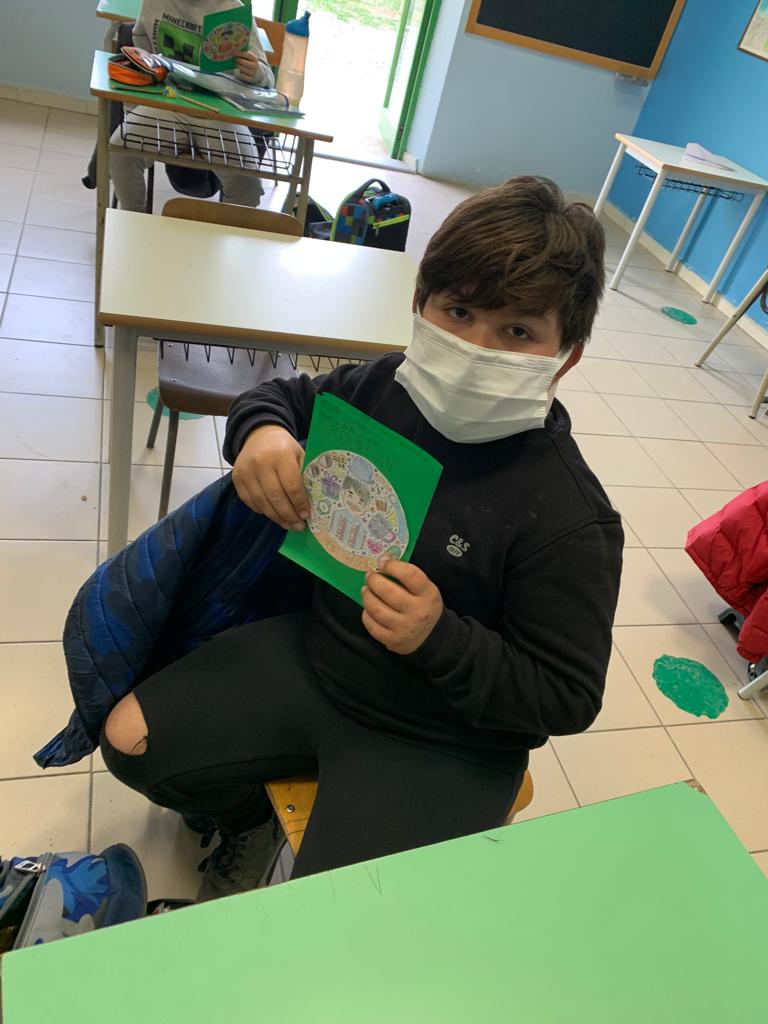 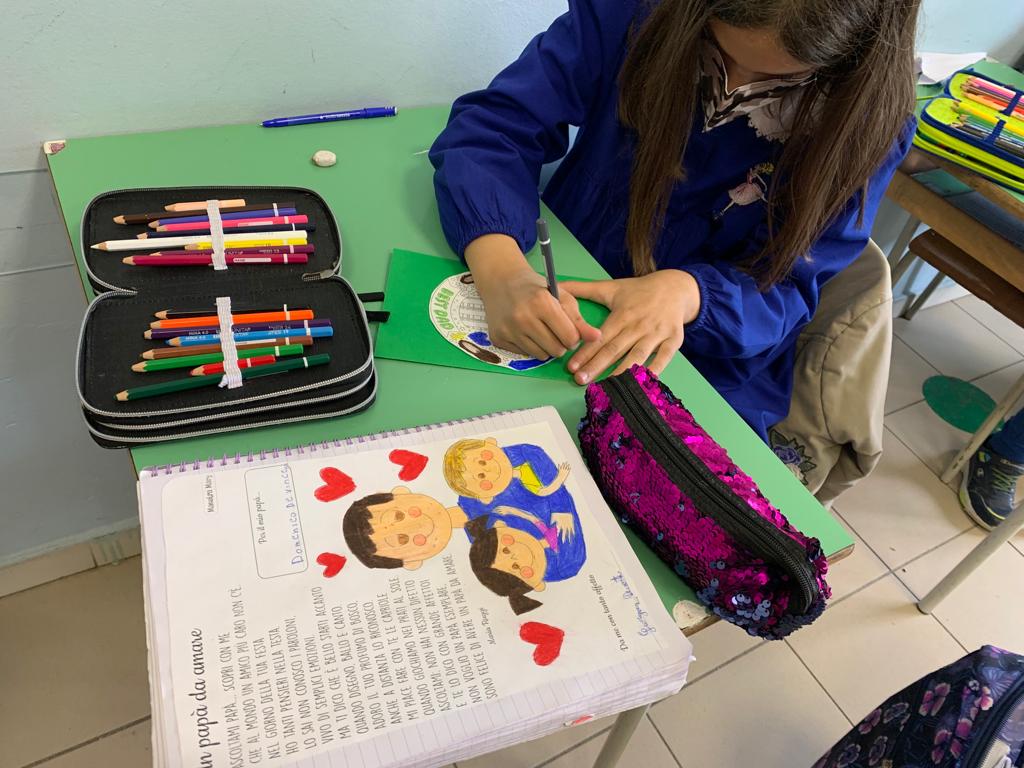 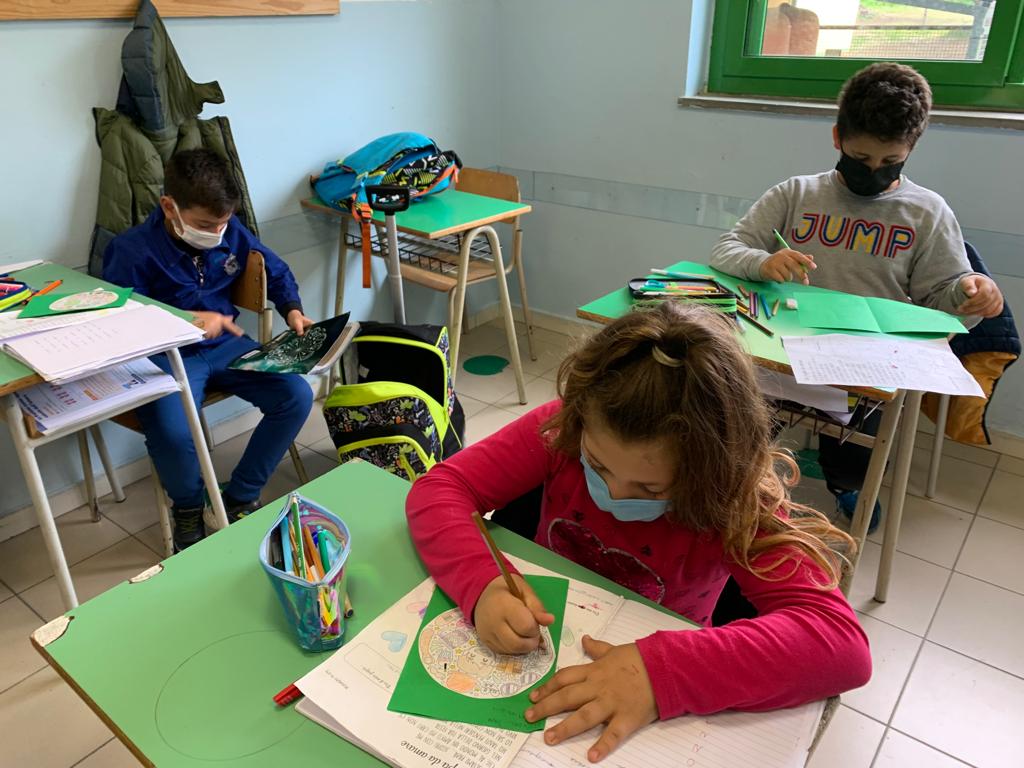 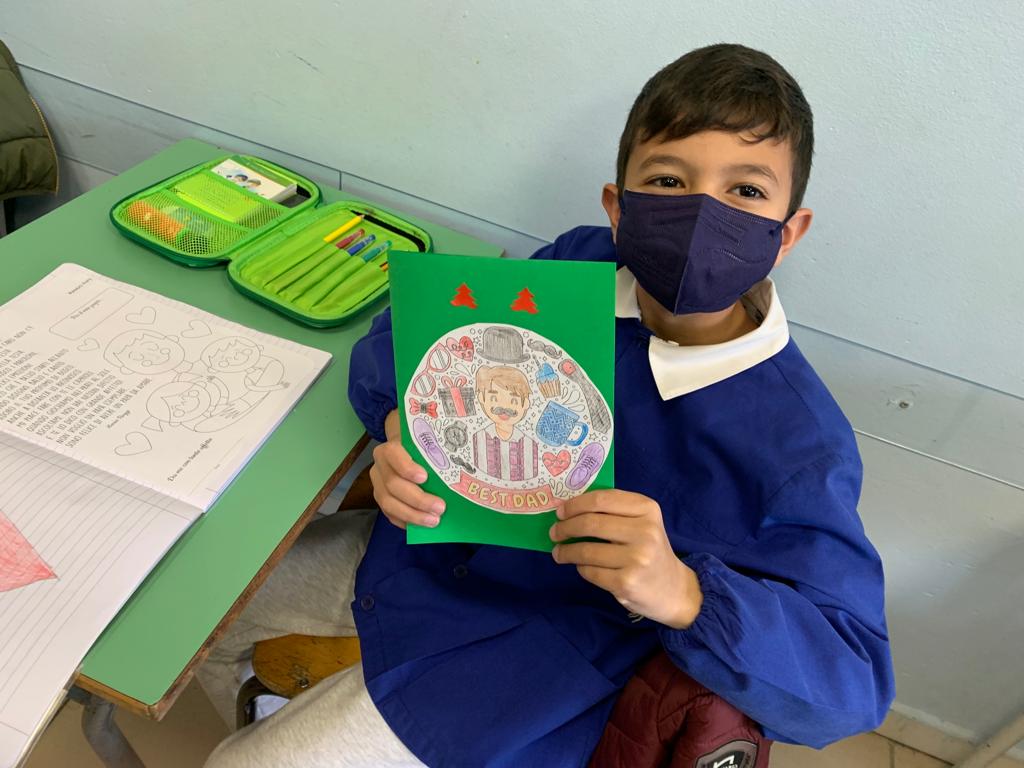 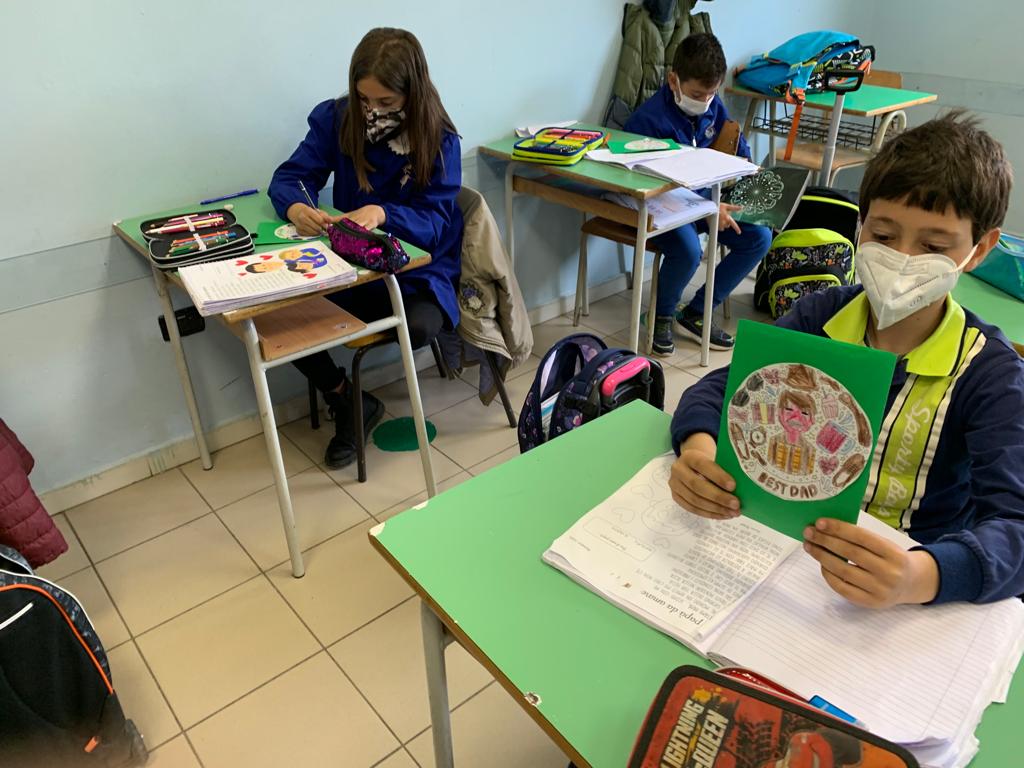 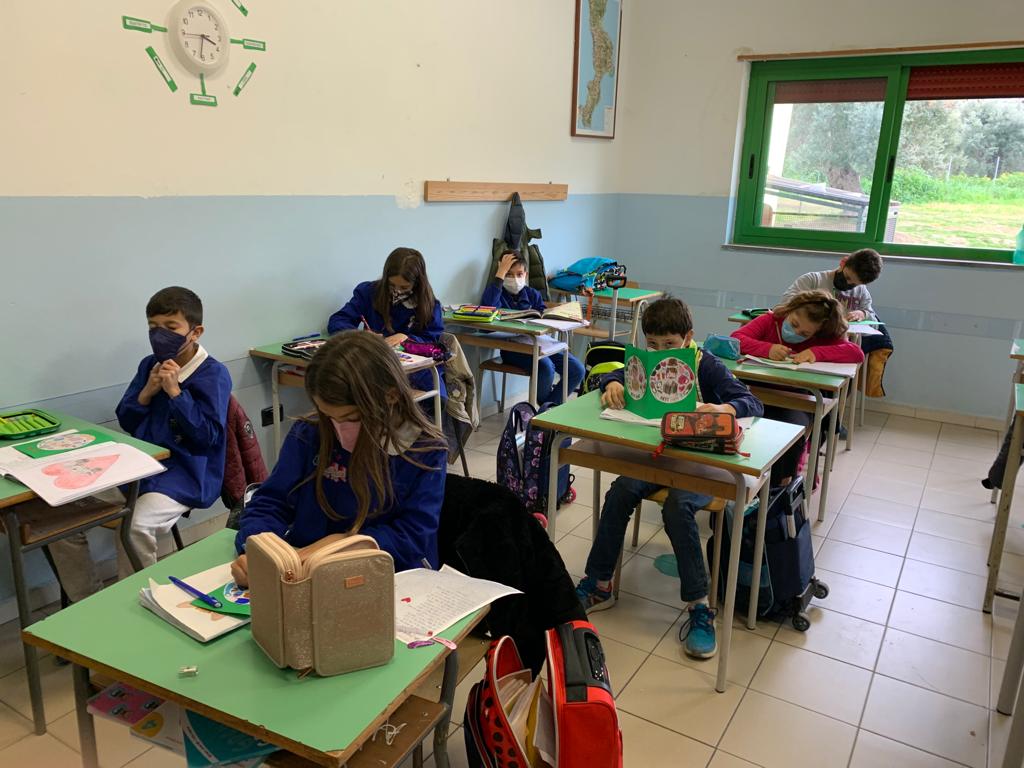 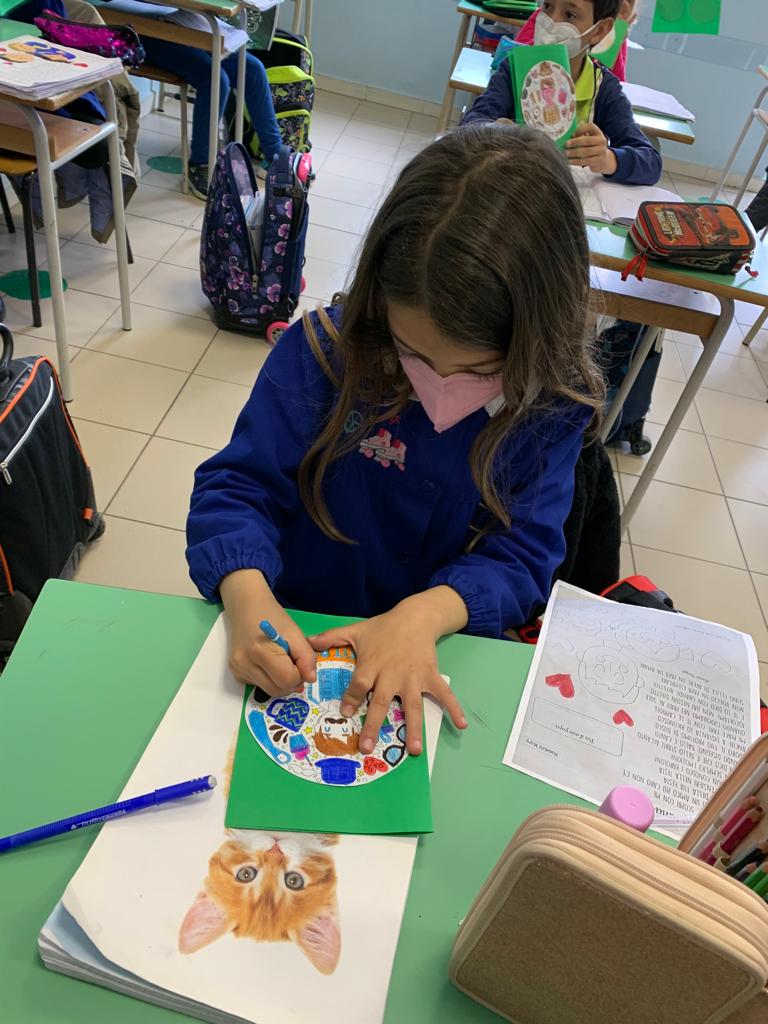 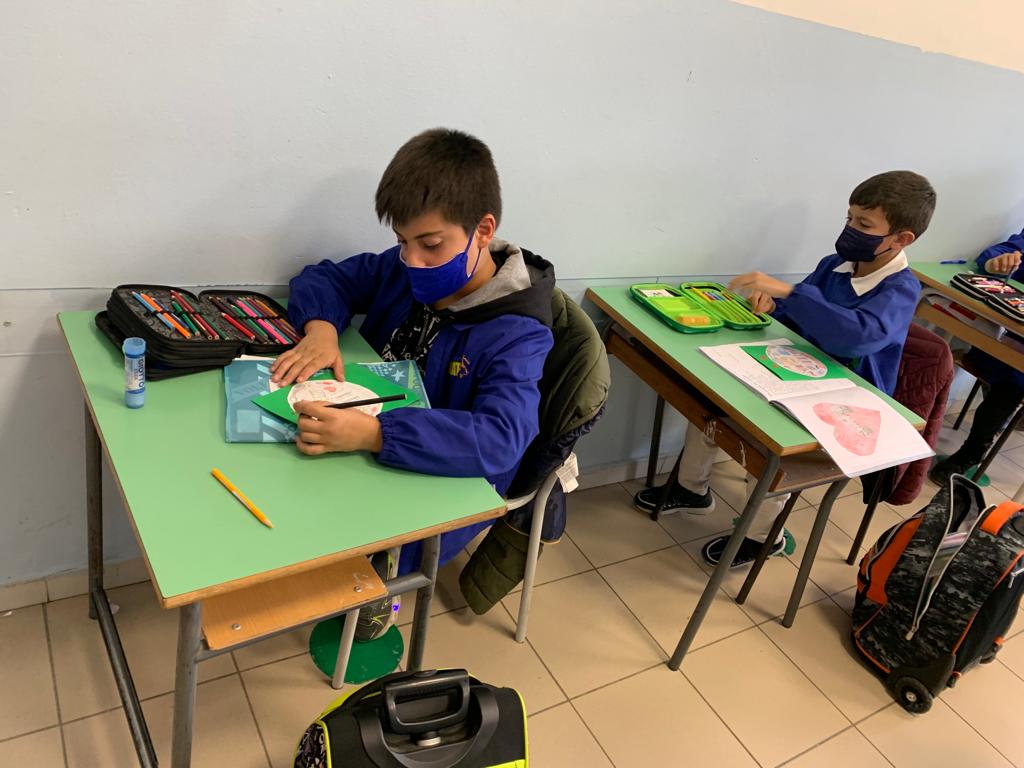 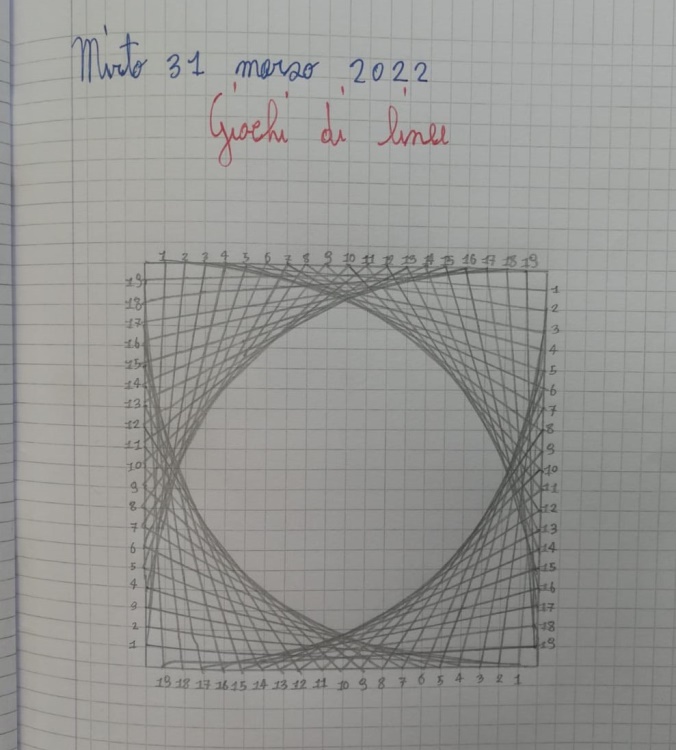 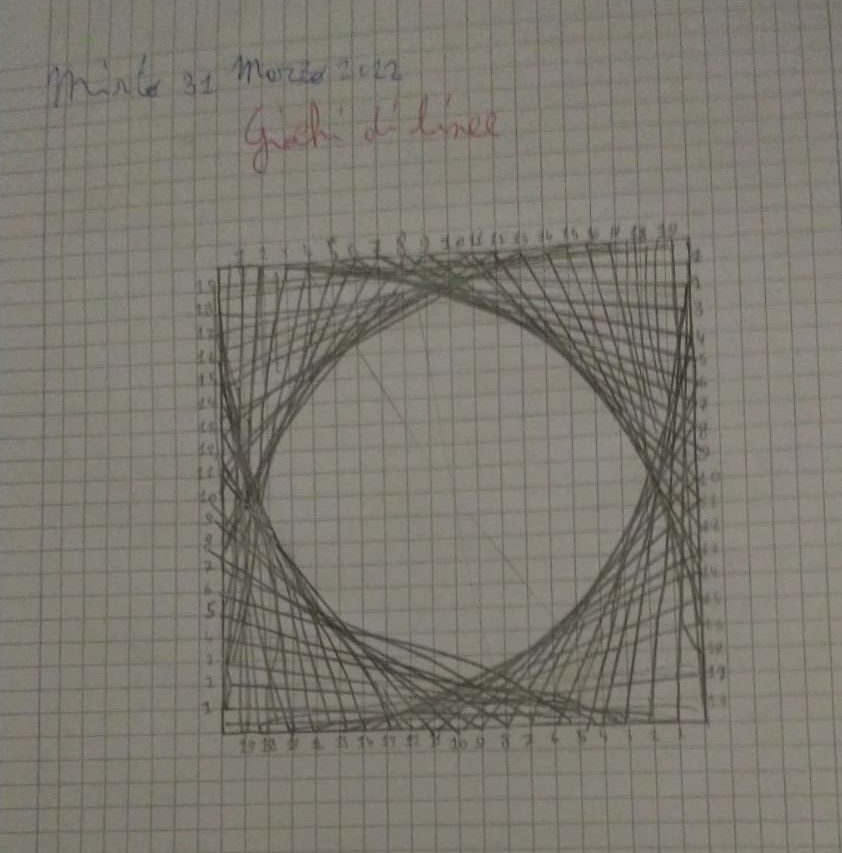 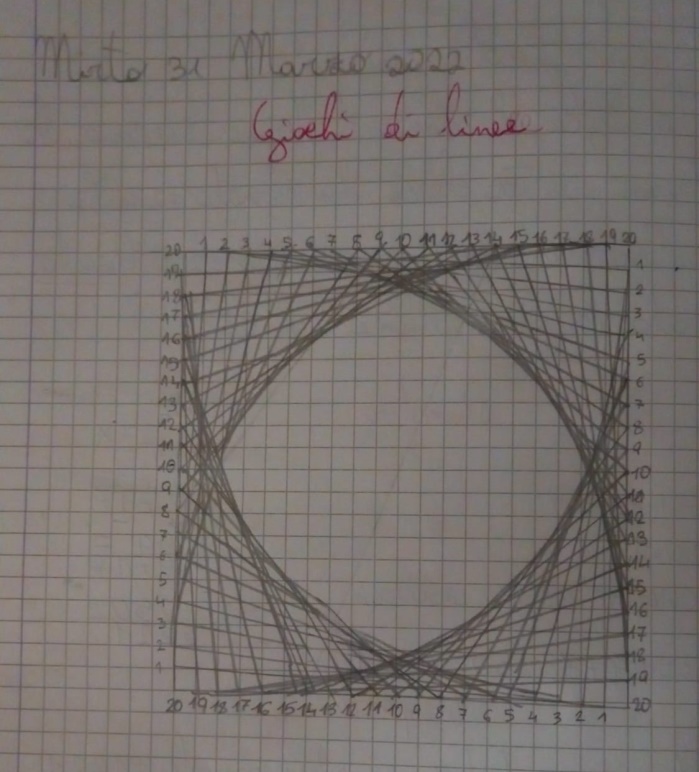 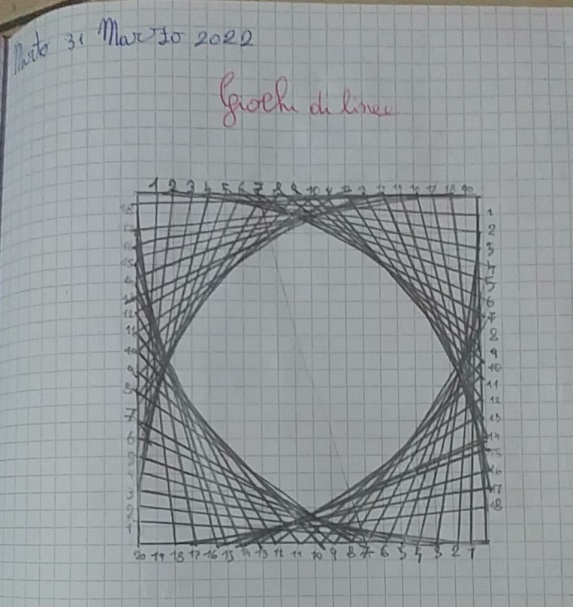 LA  GEOMETRIA
DIVERTENTE
ERASMUS
FACCIAMO CONOSCERE LE RISORSE DELLA NOSTRA TERRA
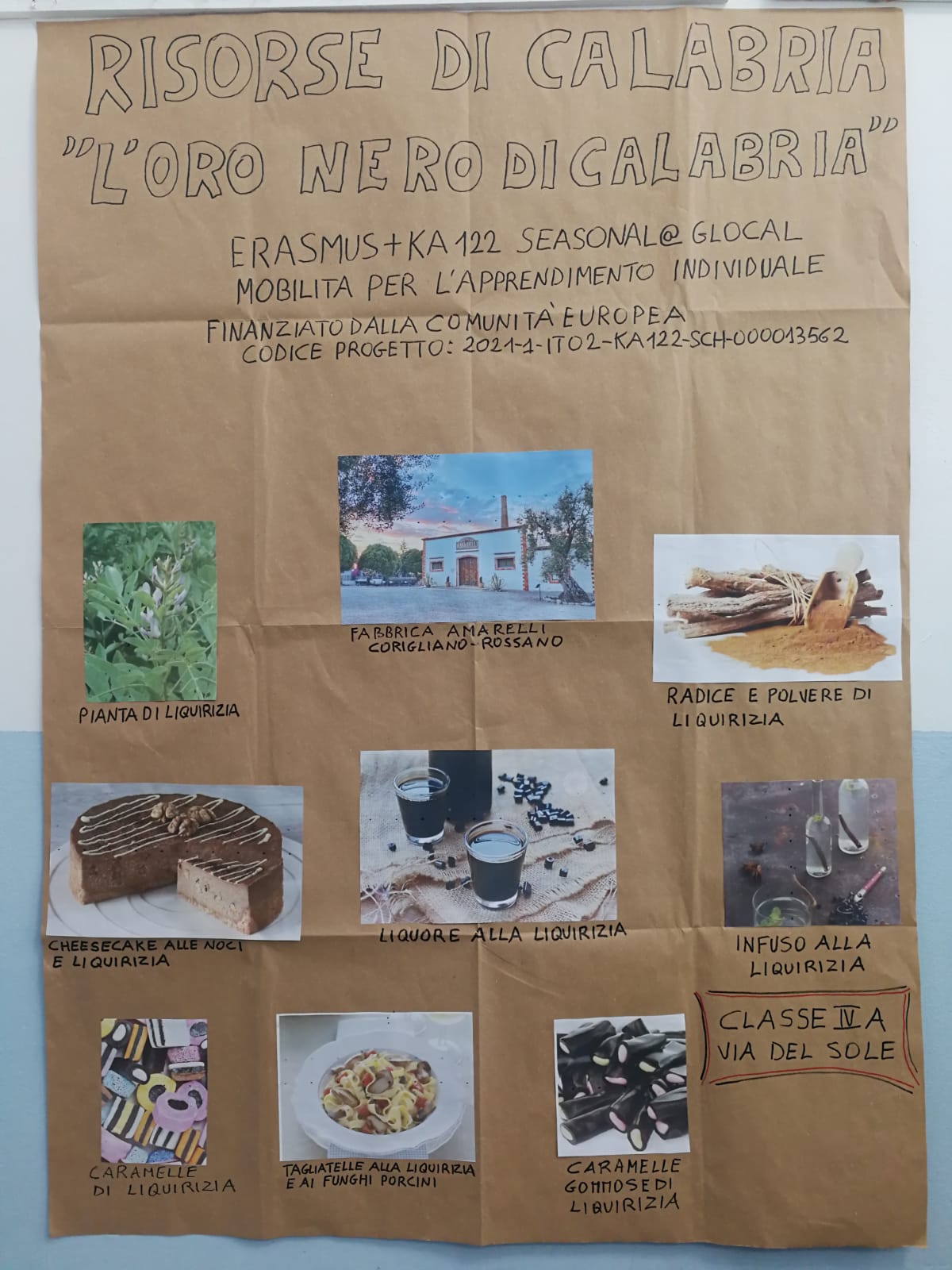 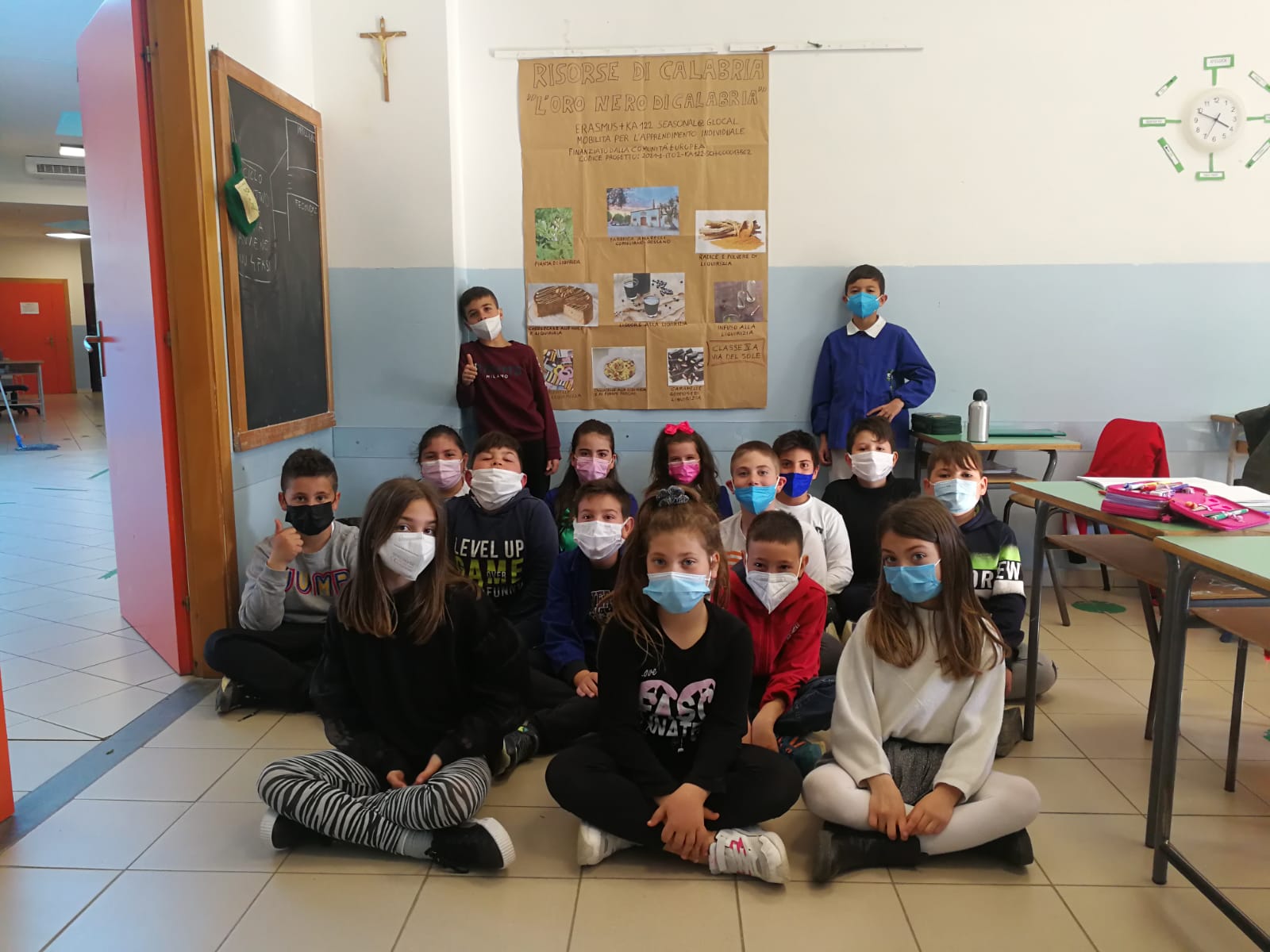 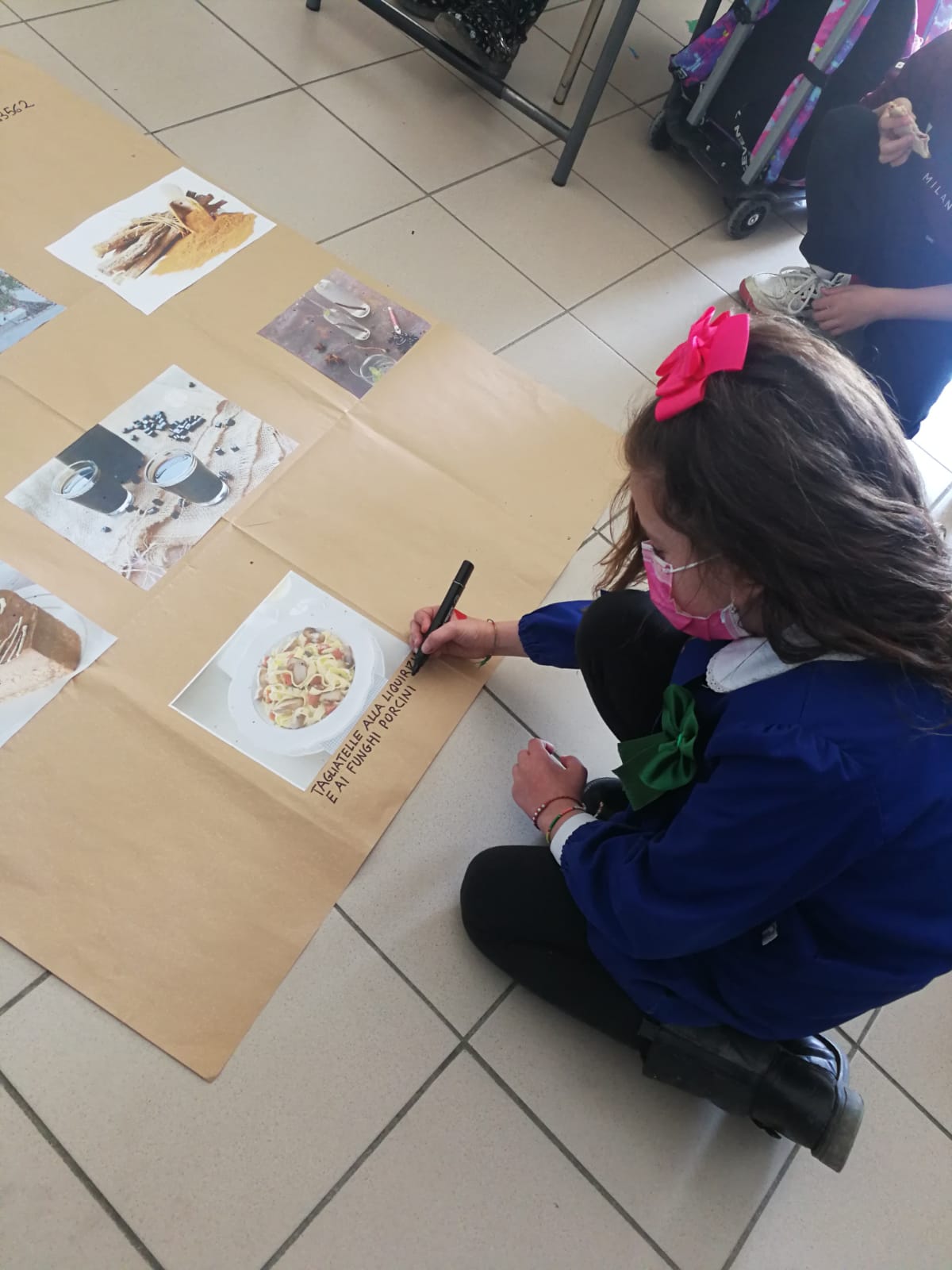 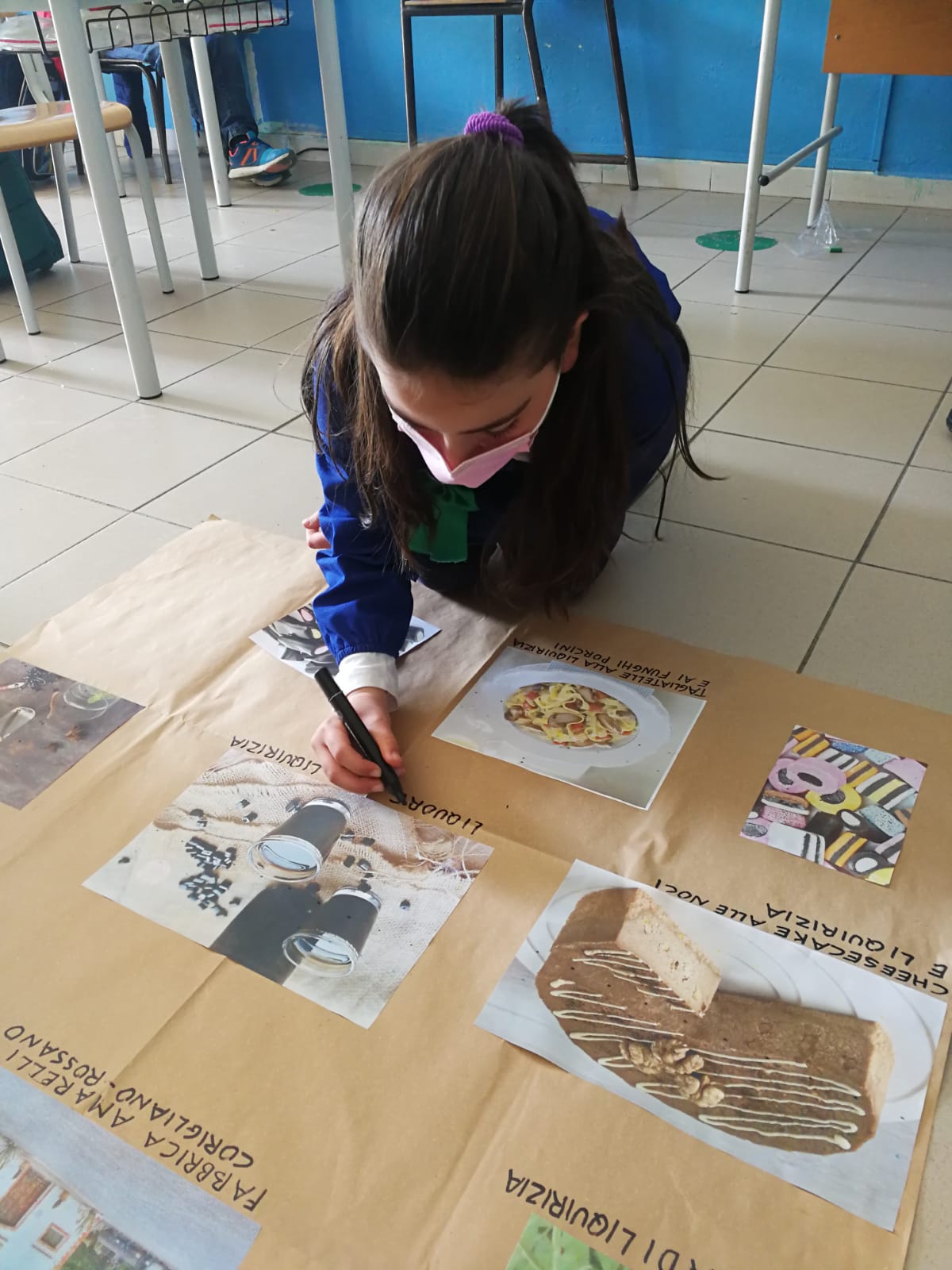 ACCOGLIENZA  DEI  RAGAZZI  E  DEI  LORO  ACCOMPAGNATORI
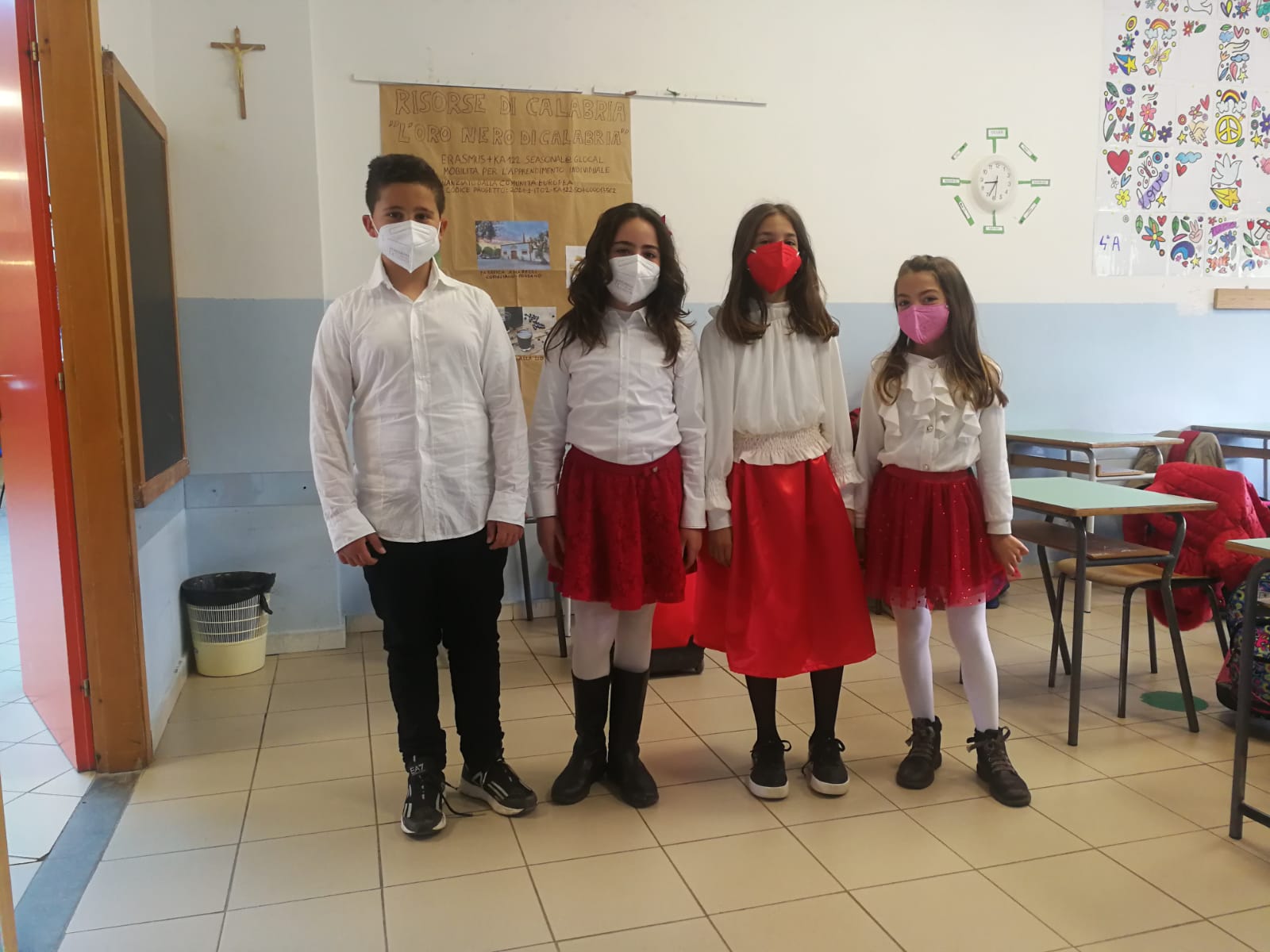 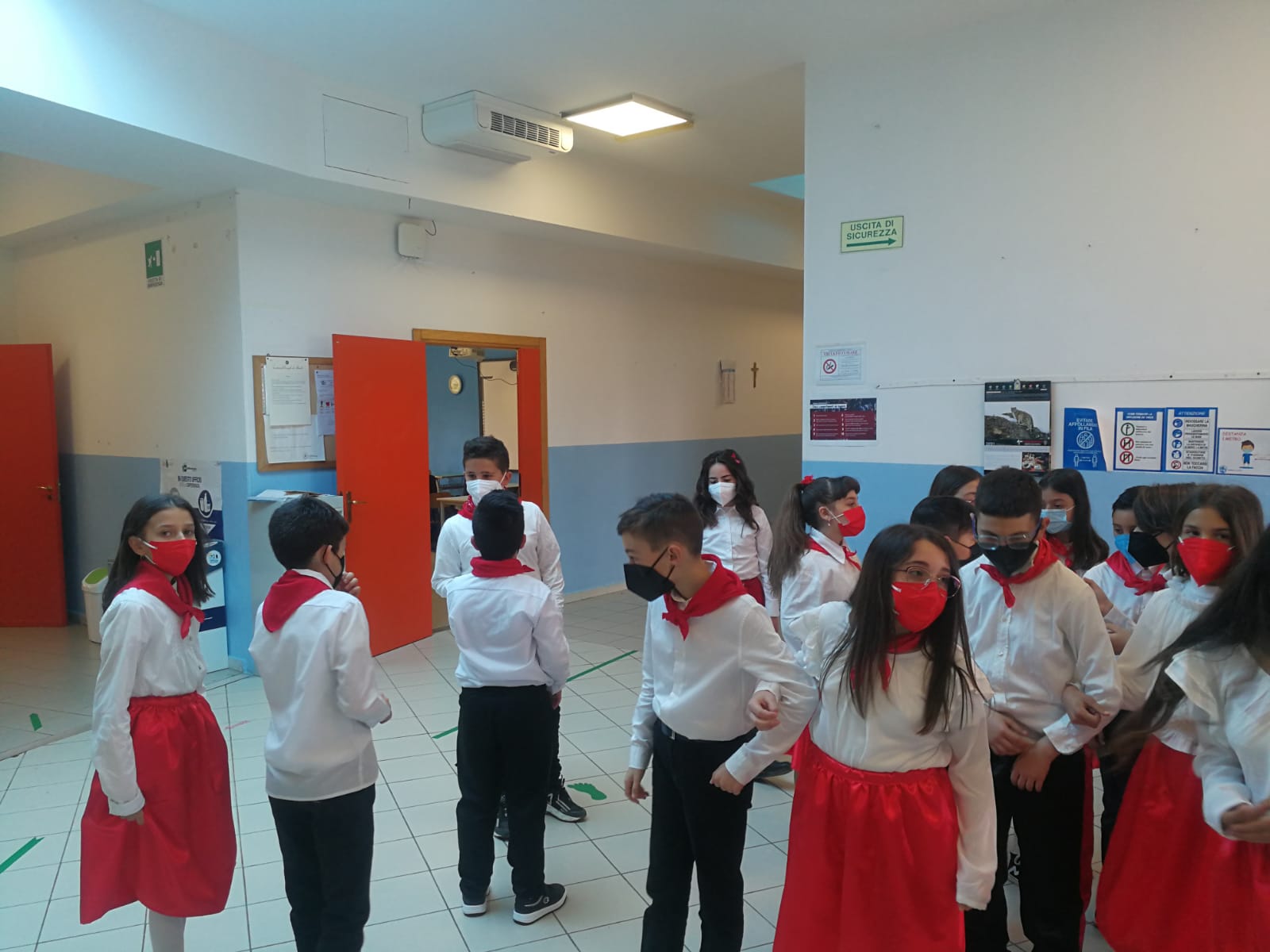 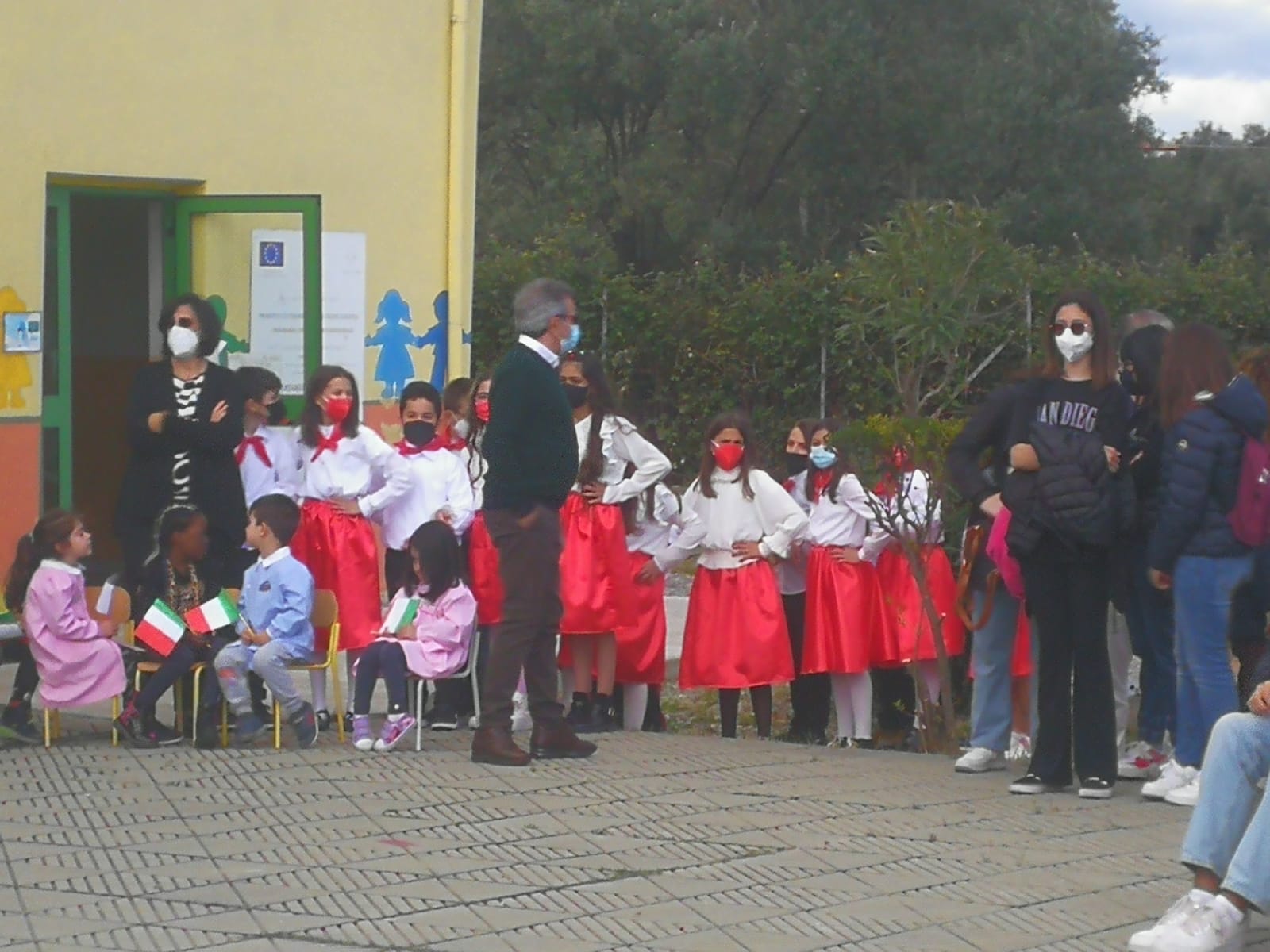 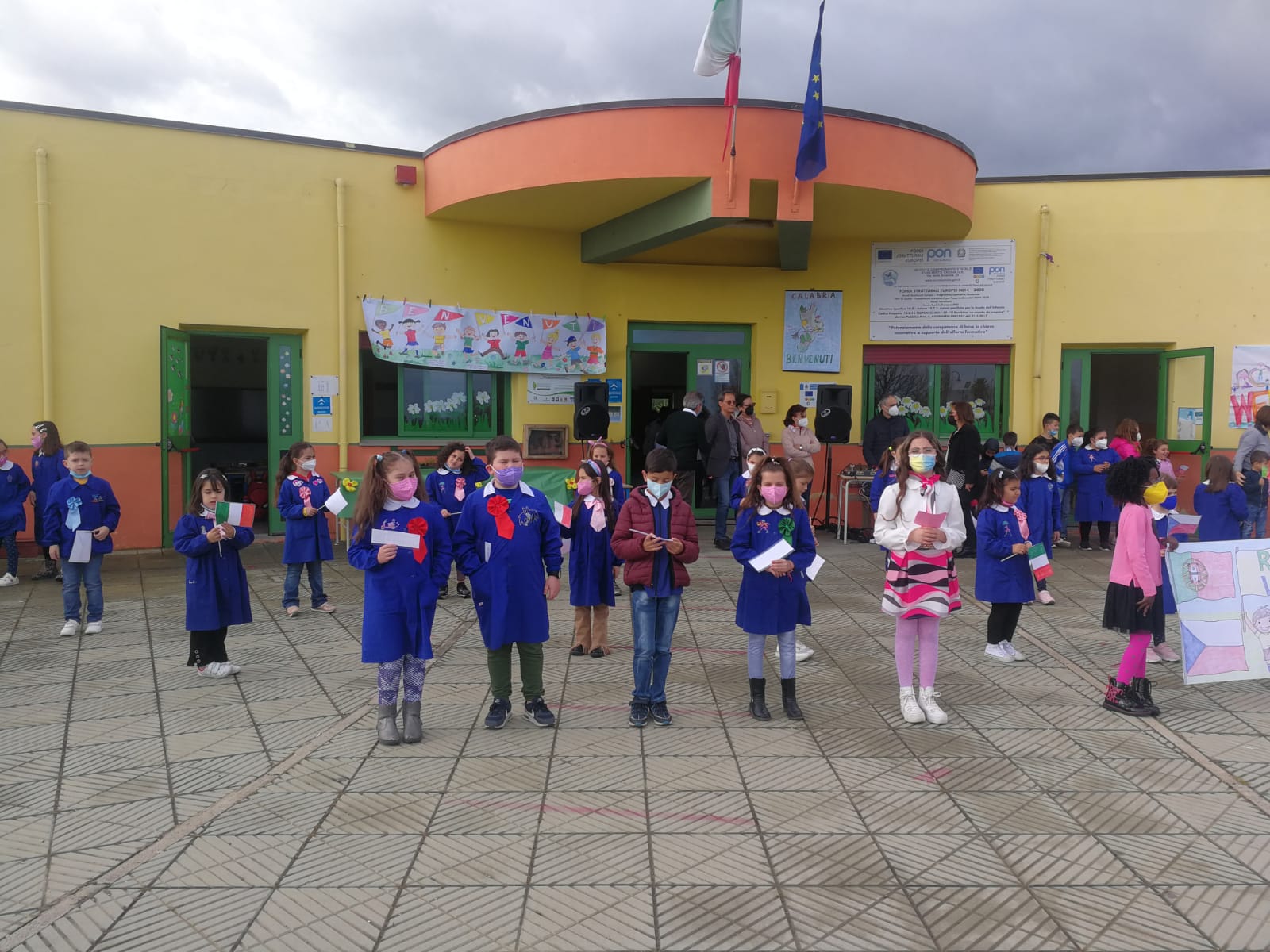 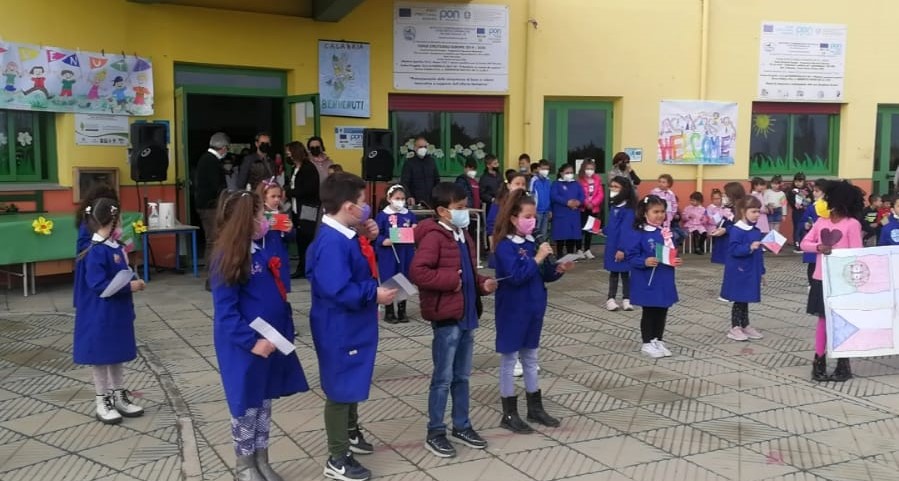 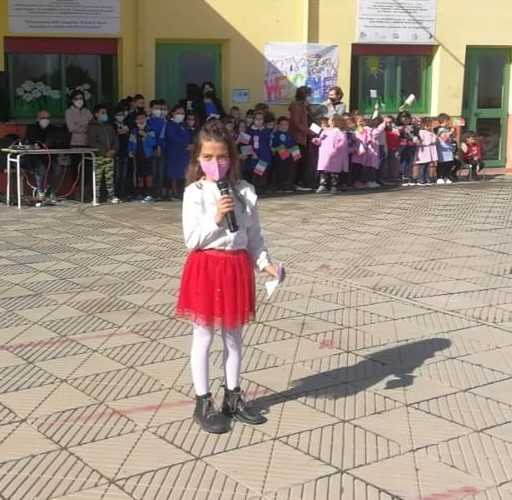 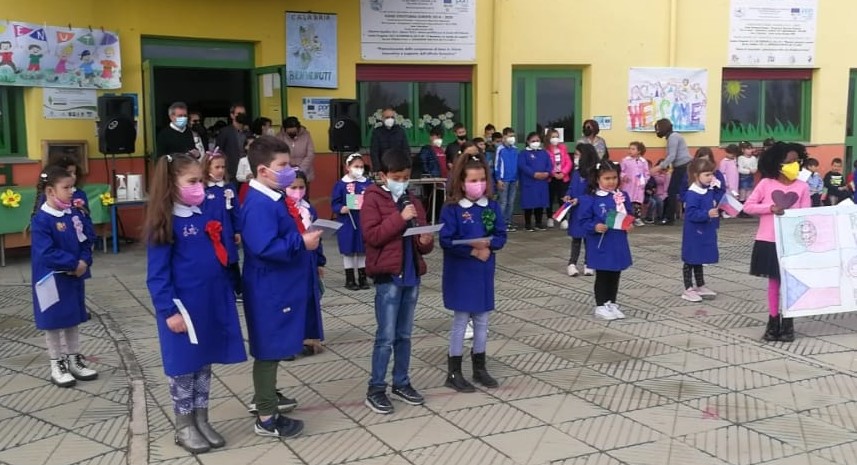 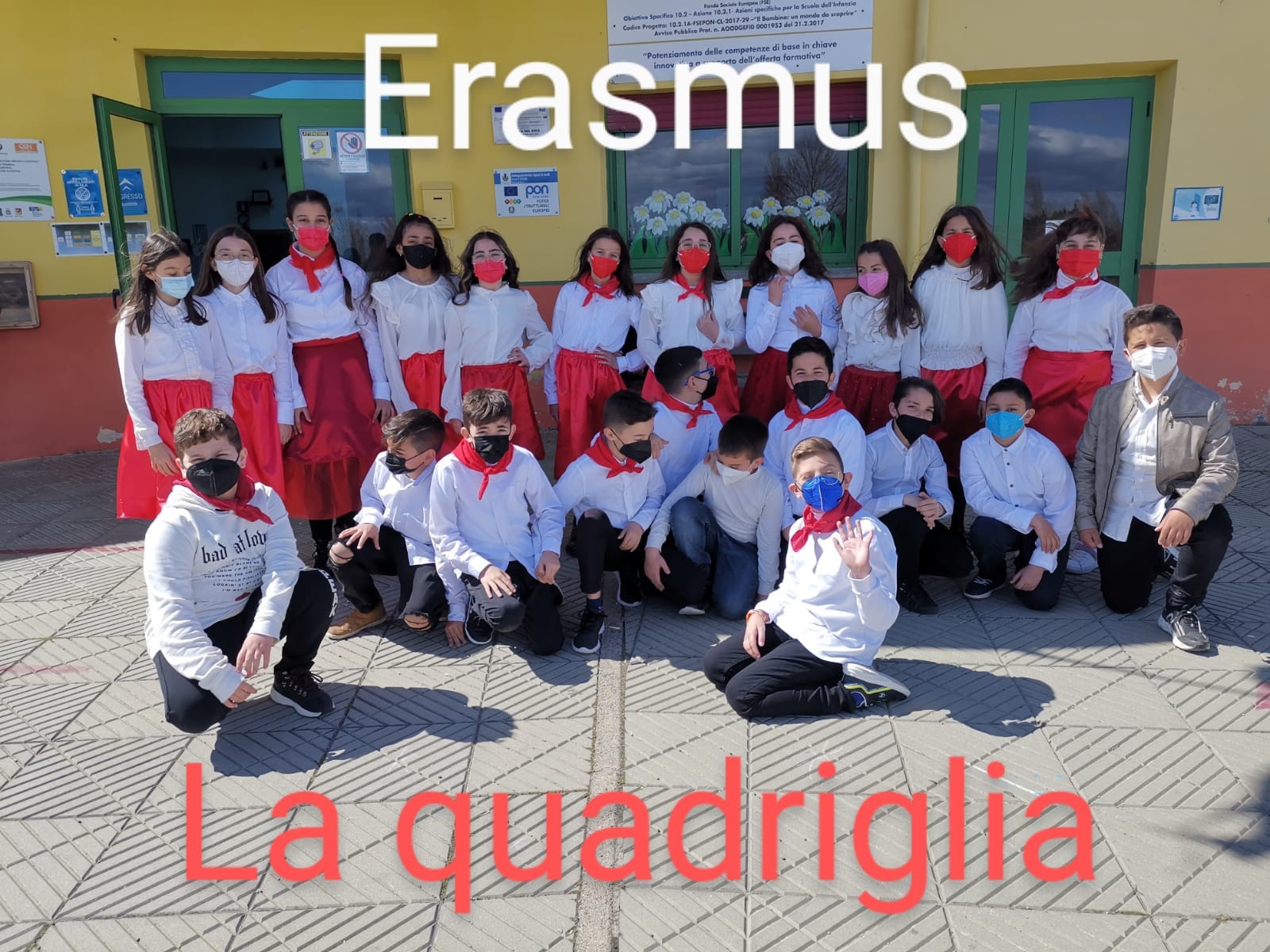 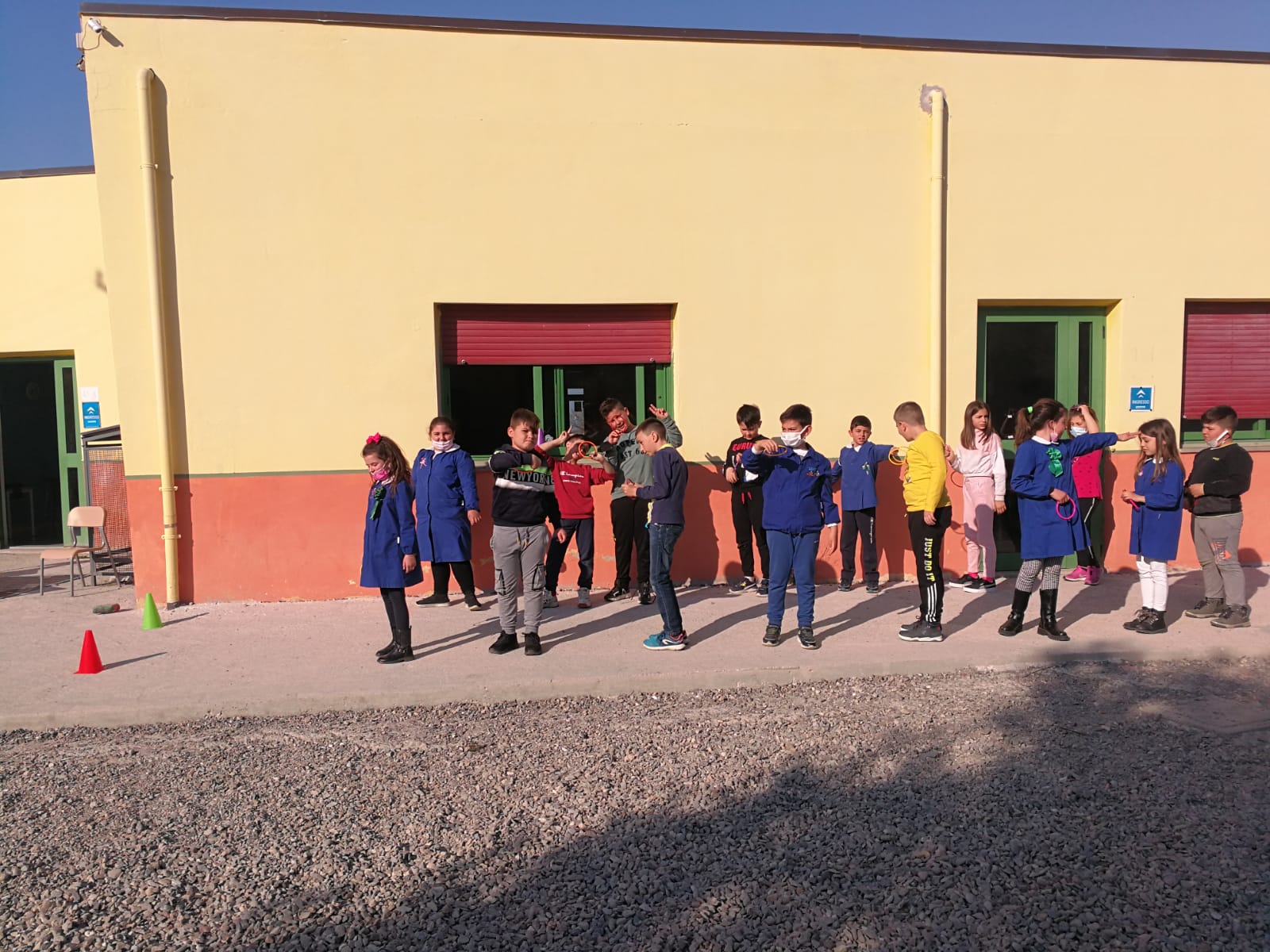 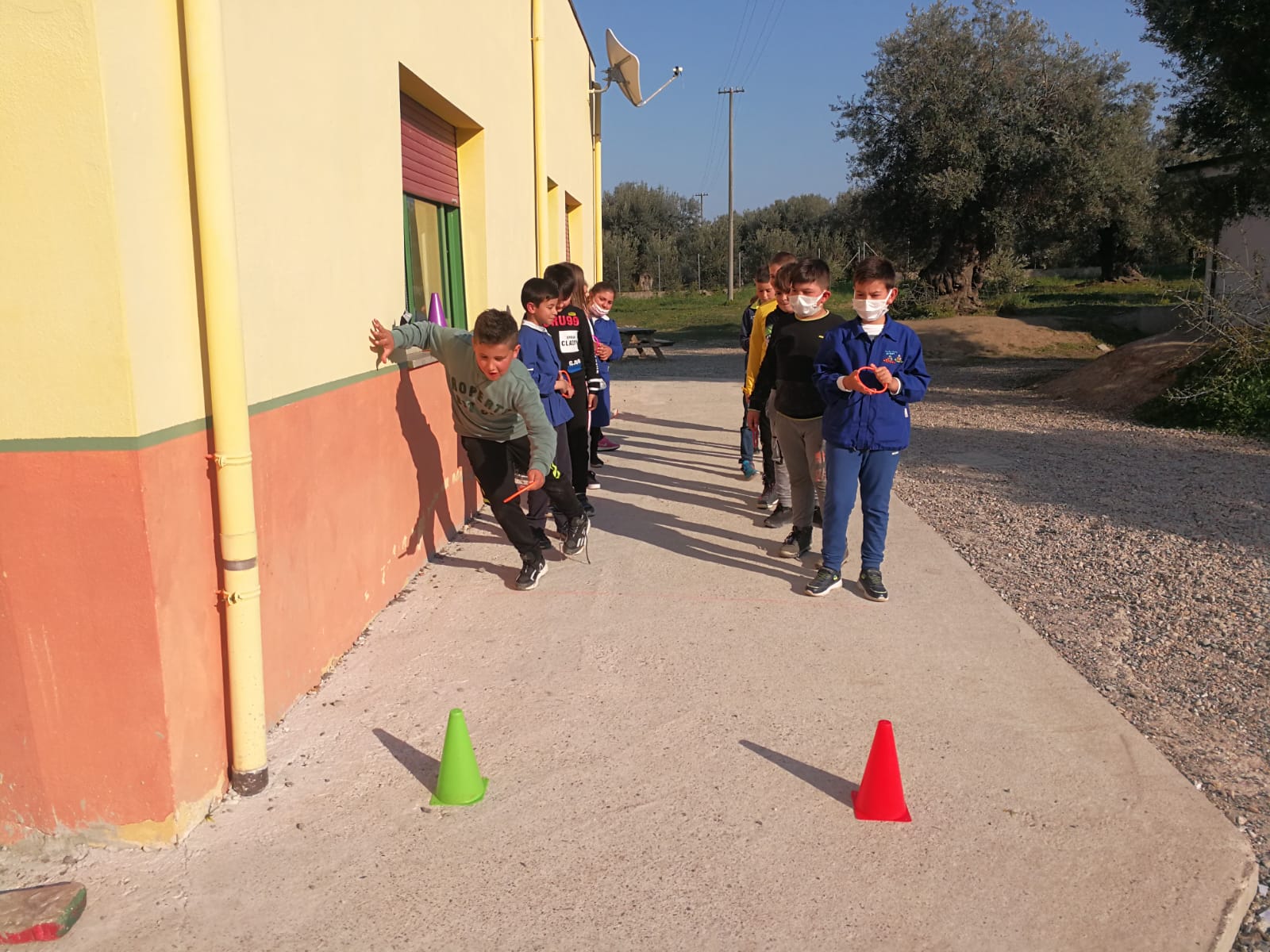 MOTORIA NEL CORTILE
MOTORIA NEL CORTILE
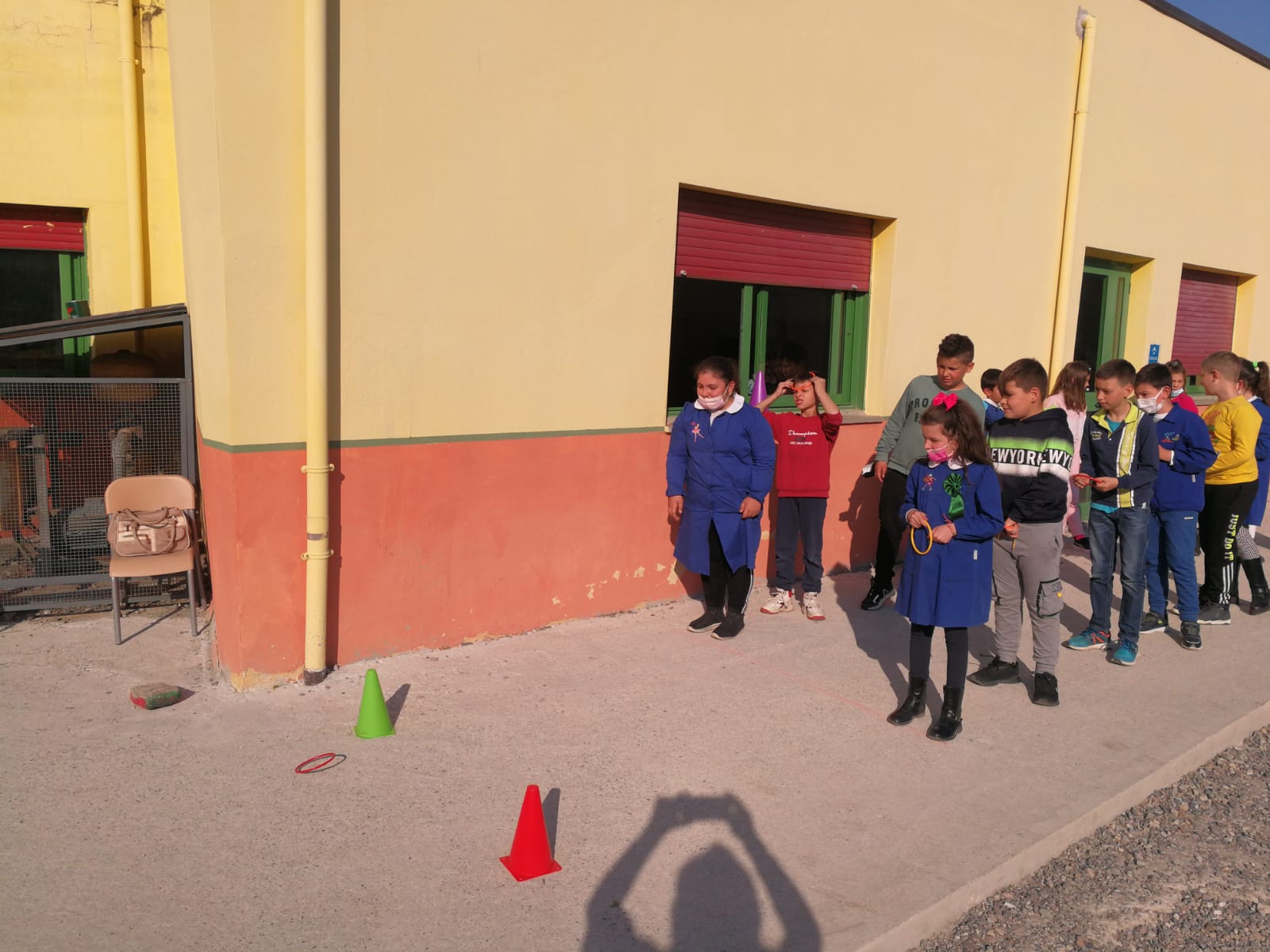 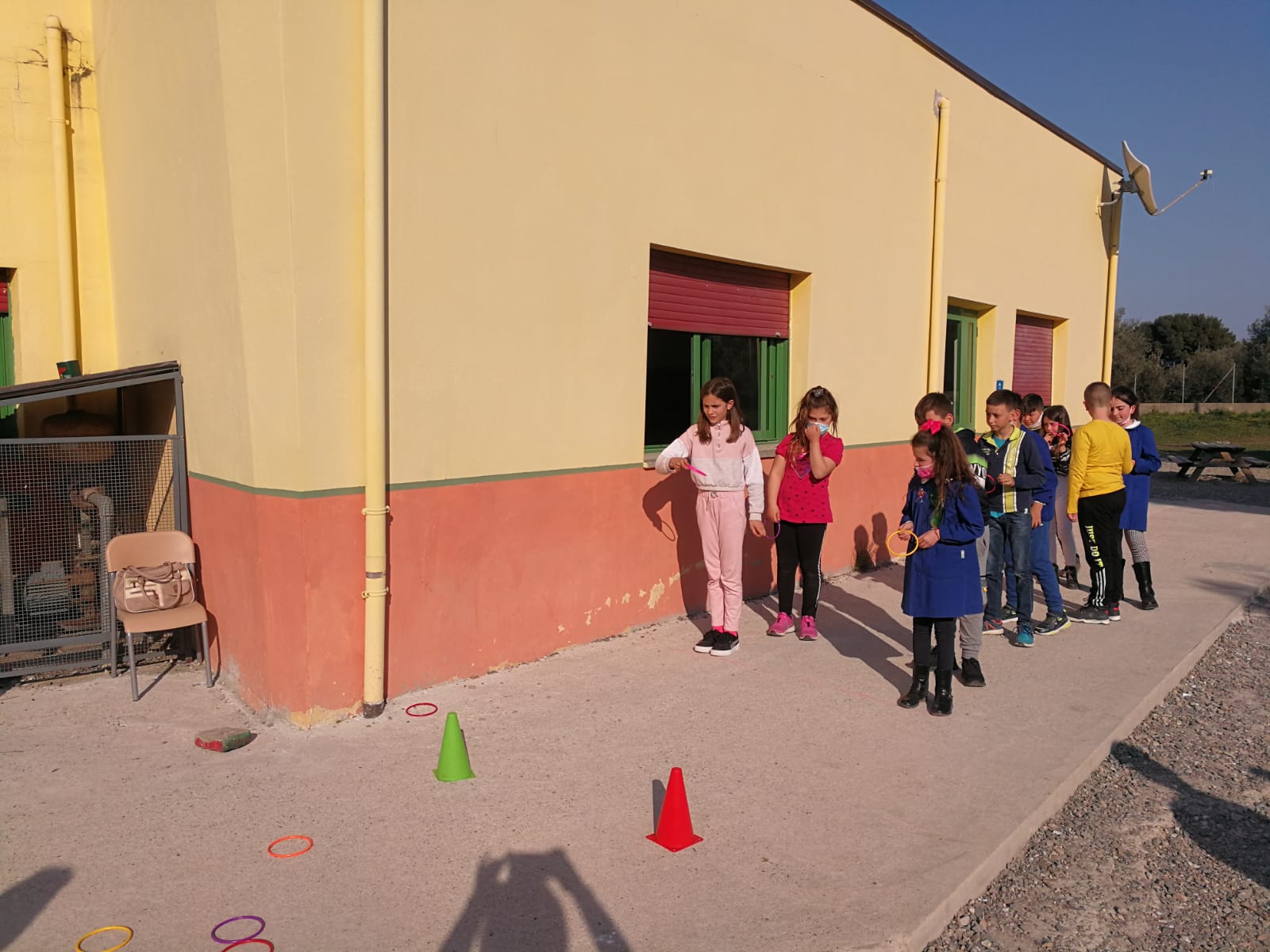 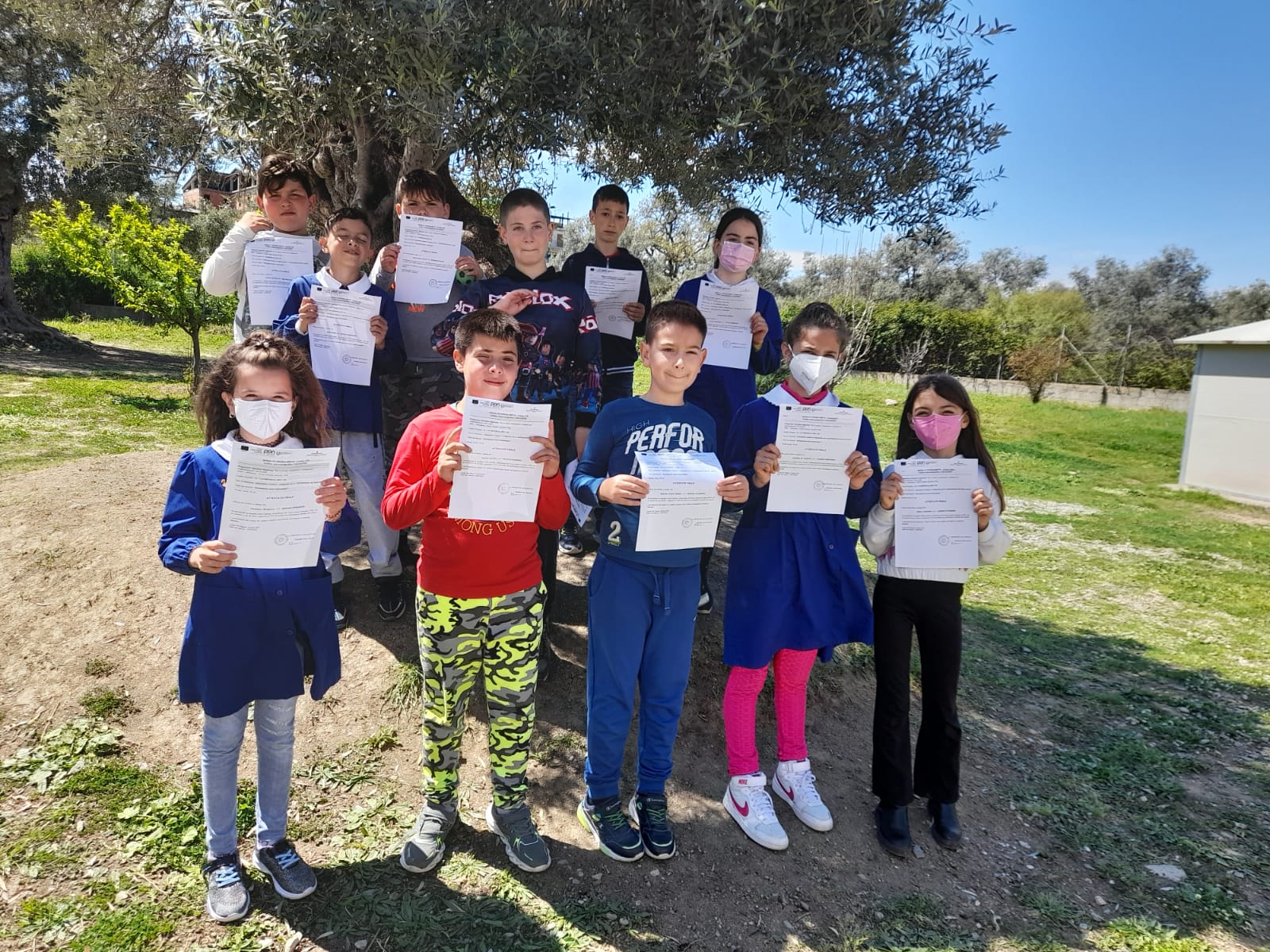 ATTESTATO
DI
FINE  CORSO
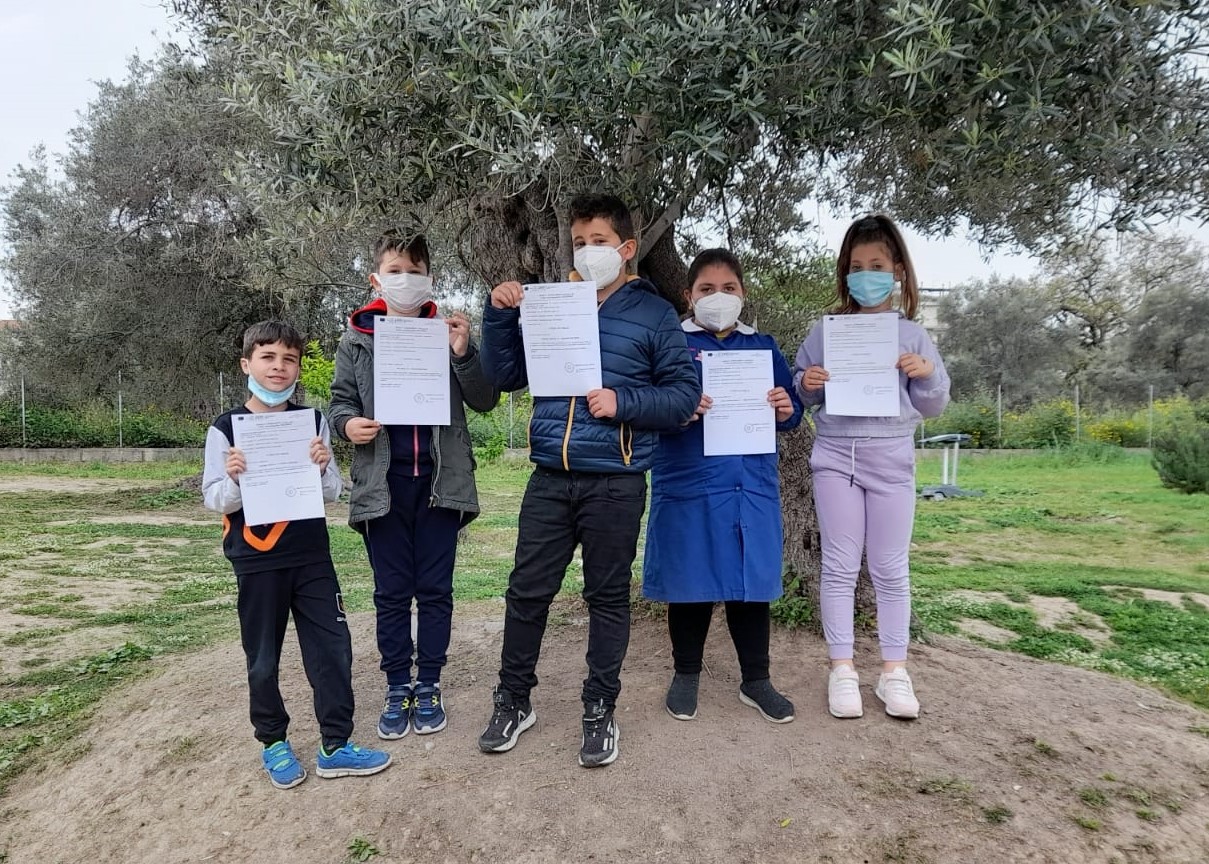 PROGETTO  PON
SCAVI  ARCHEOLOGICI
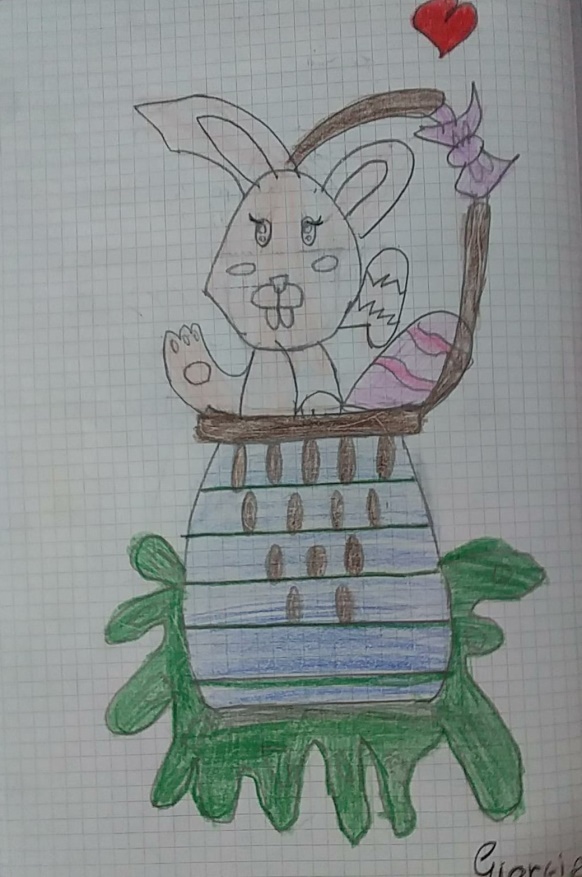 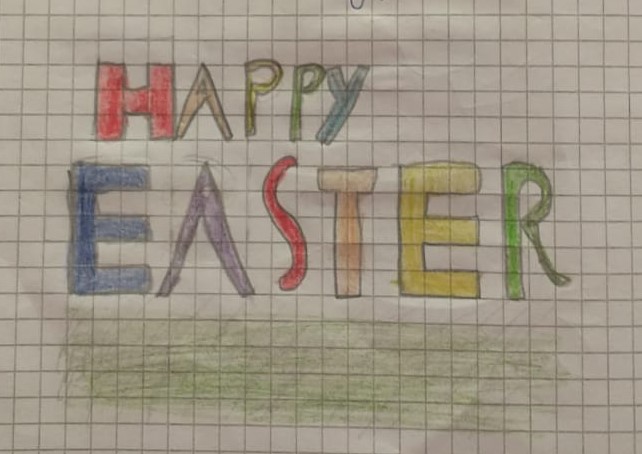 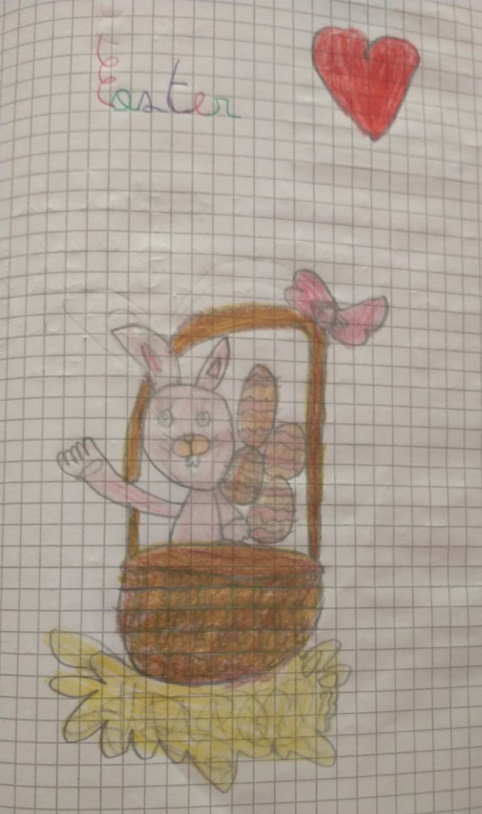 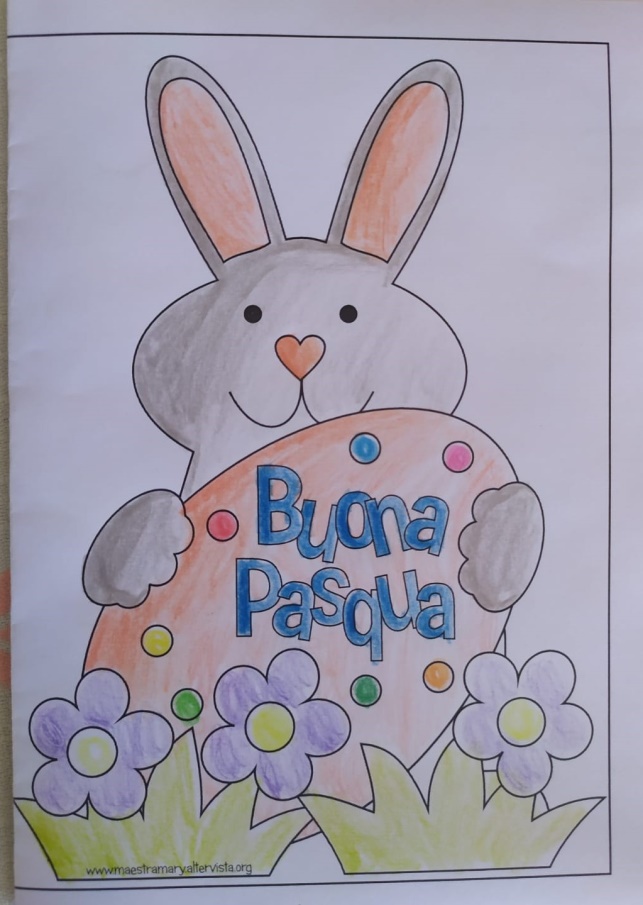 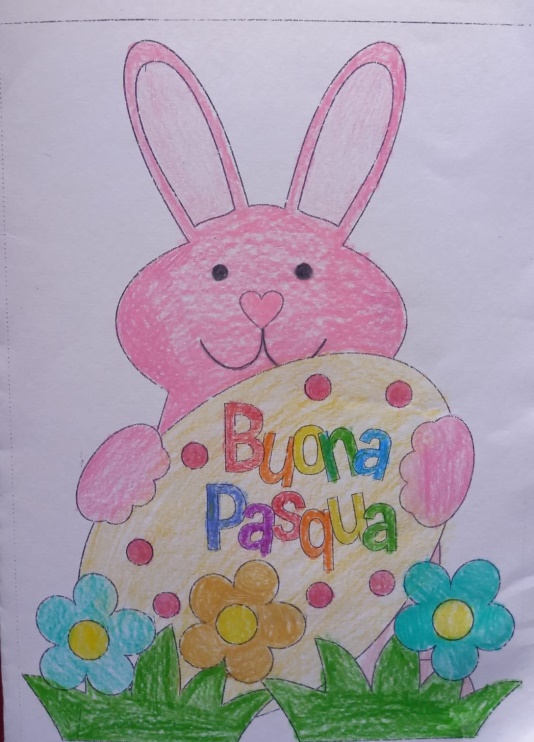 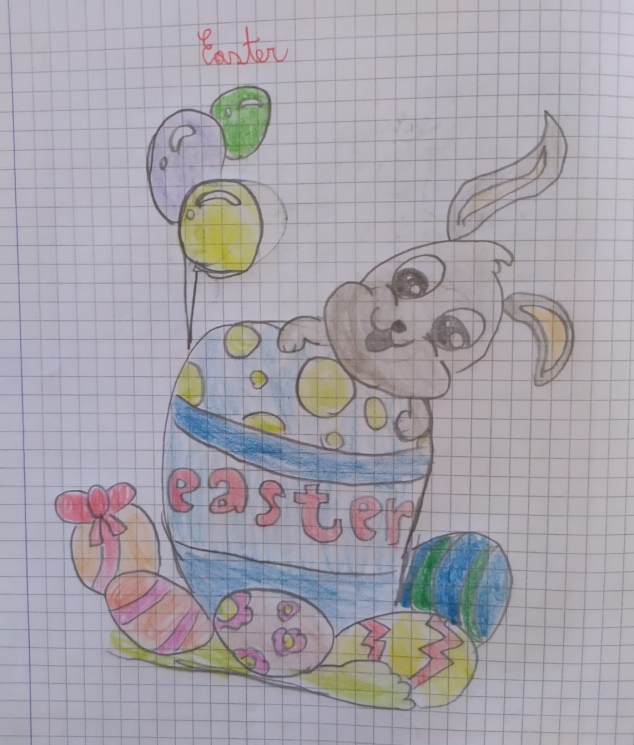 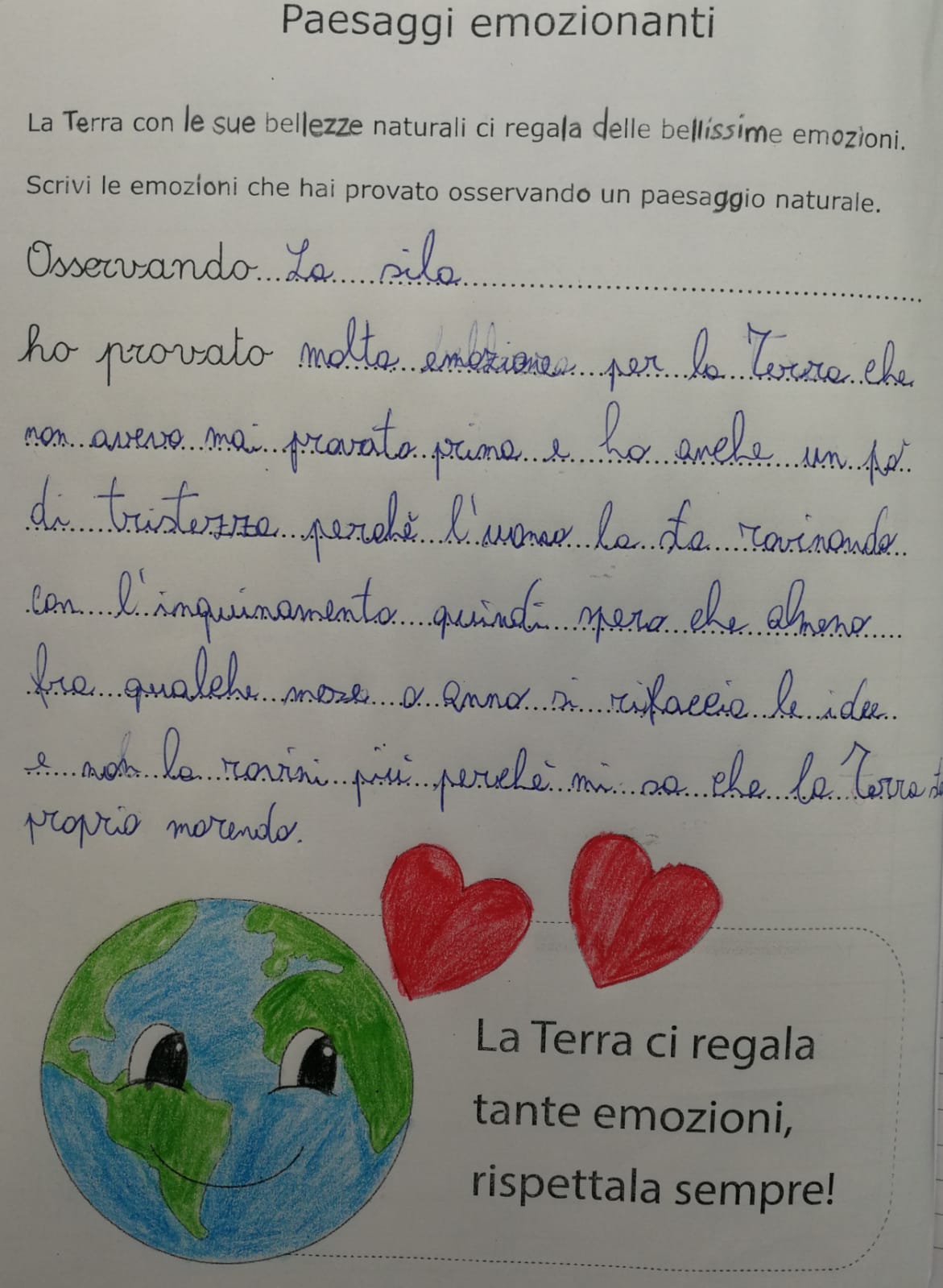 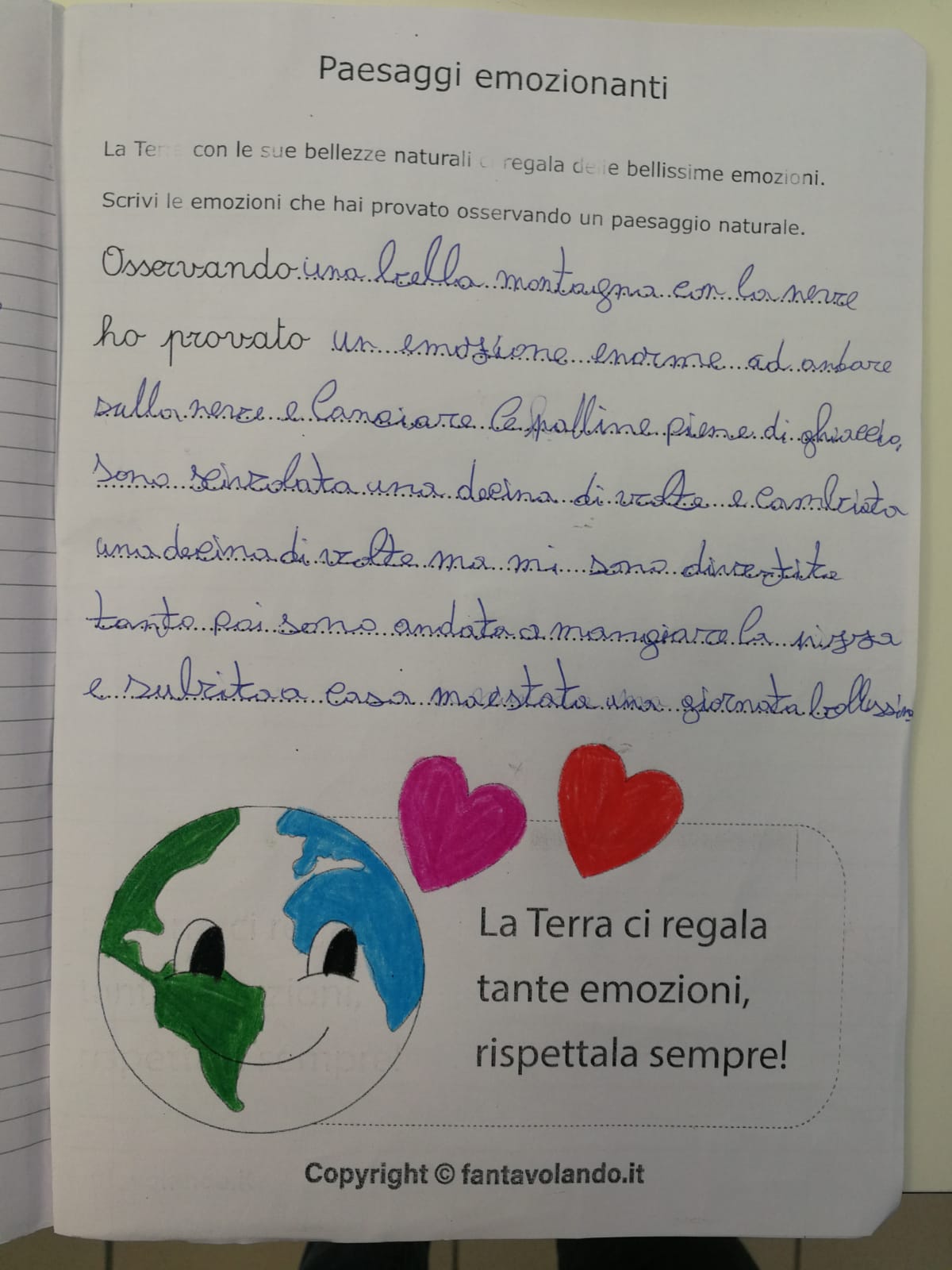 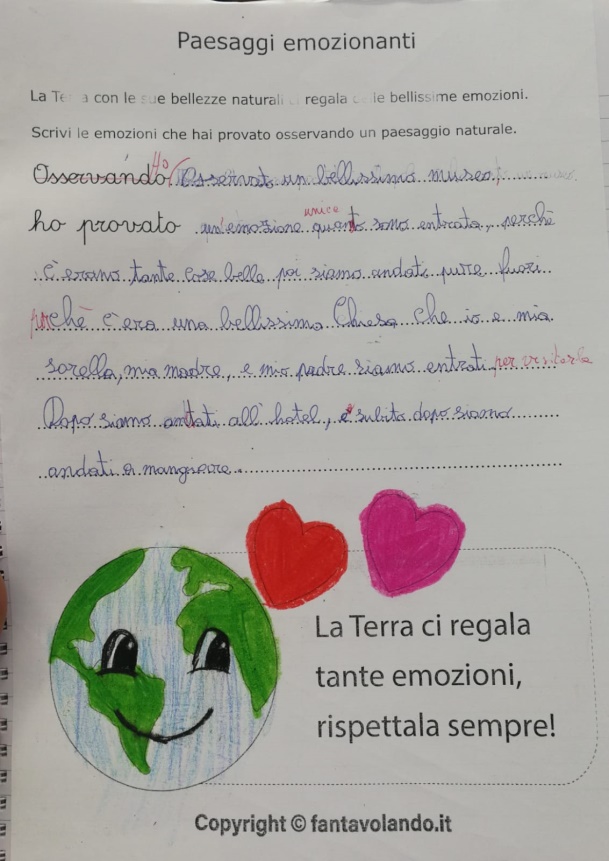 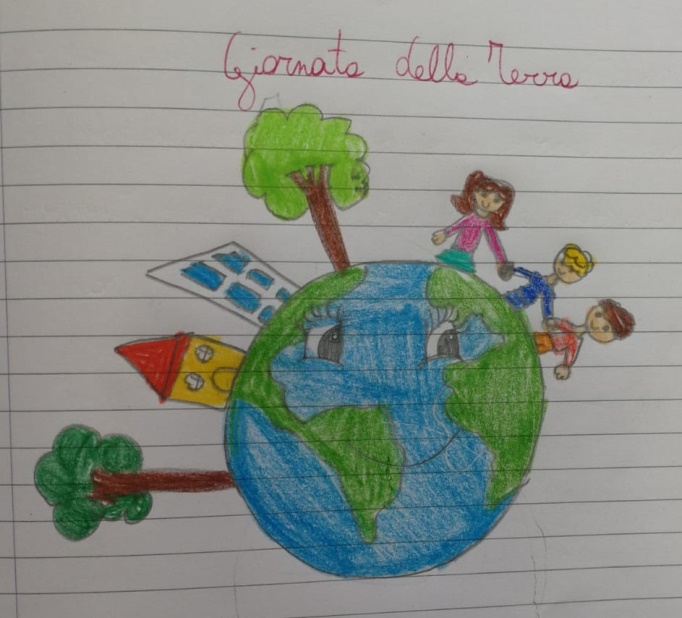 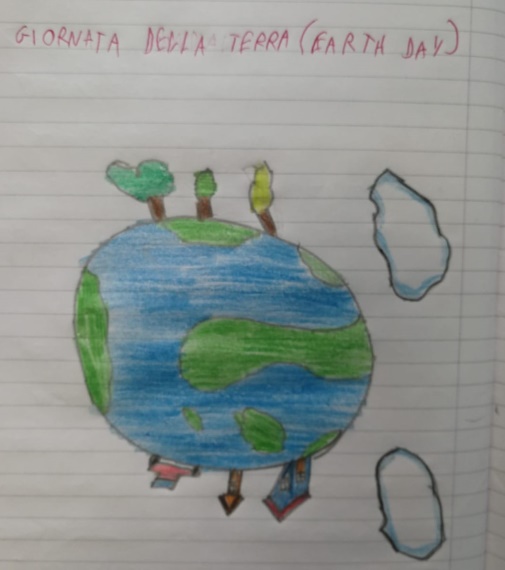 LA GIORNATA DELLA TERRA
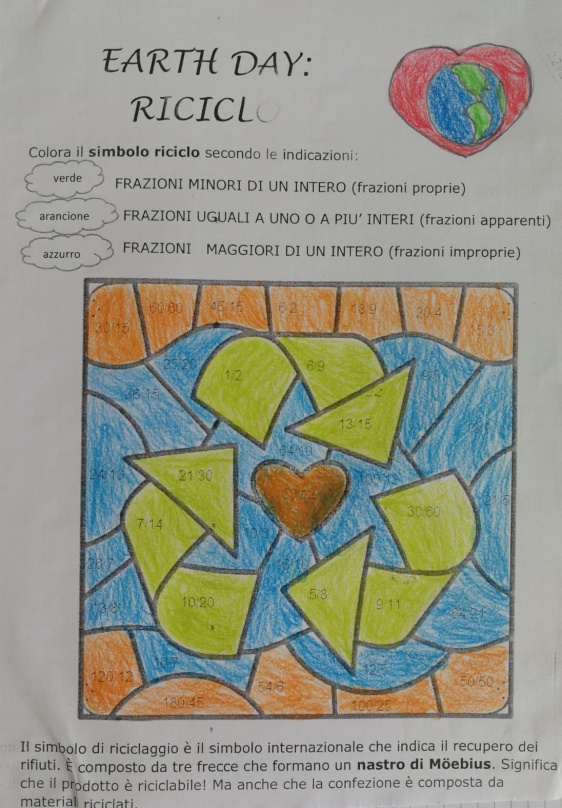 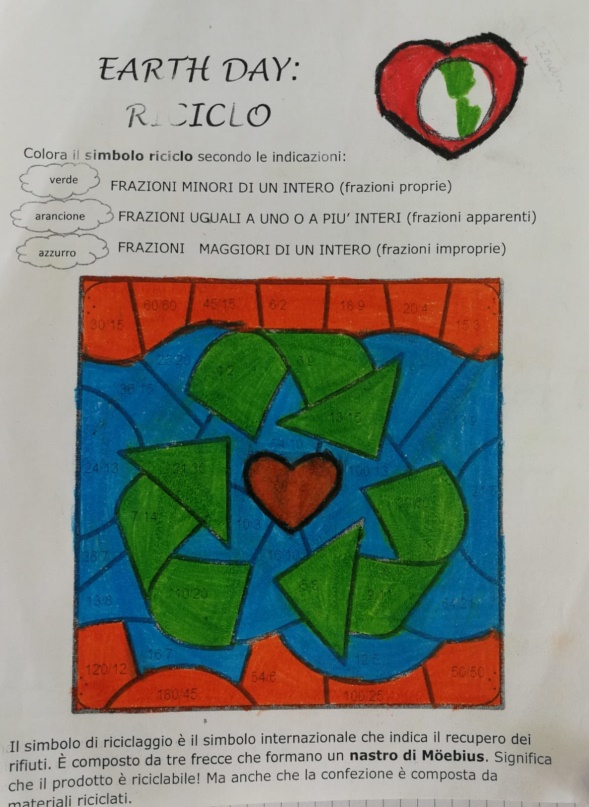 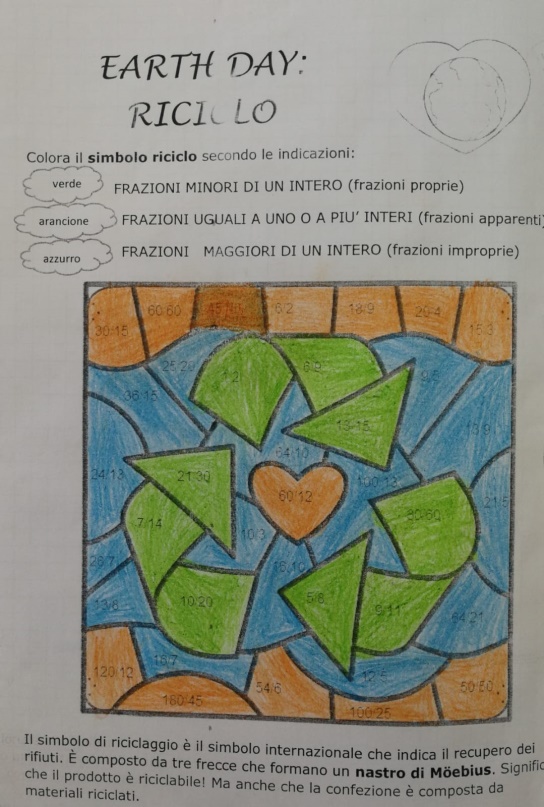 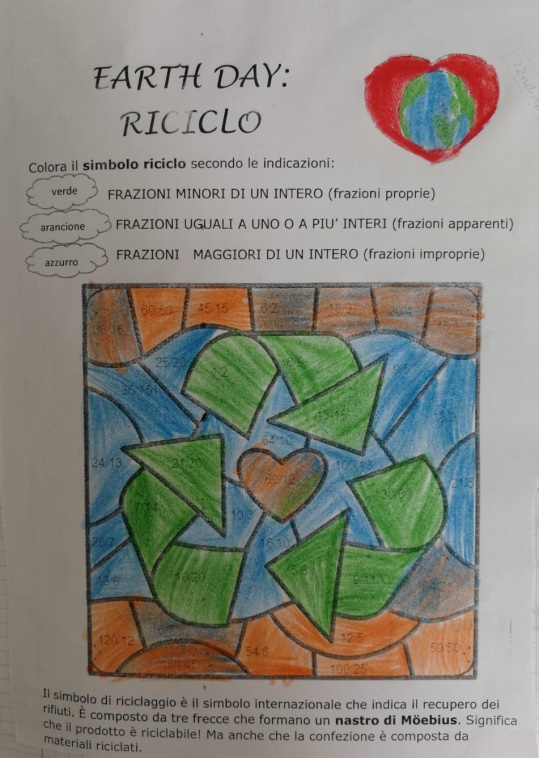 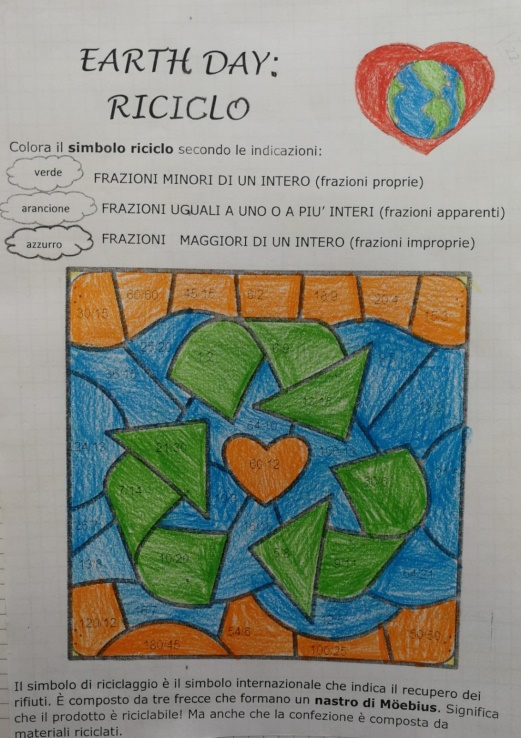 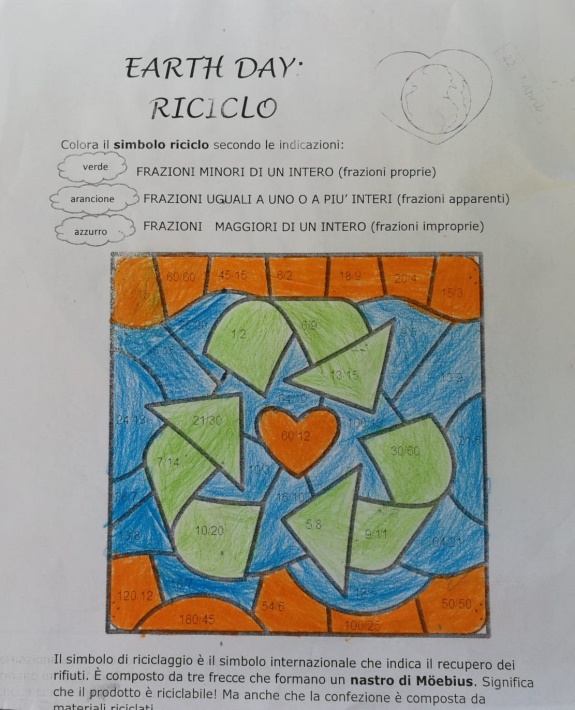 FESTA  DELLA  MAMMA
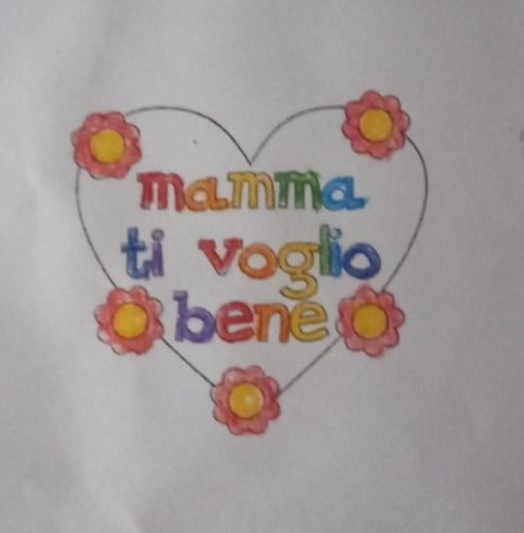 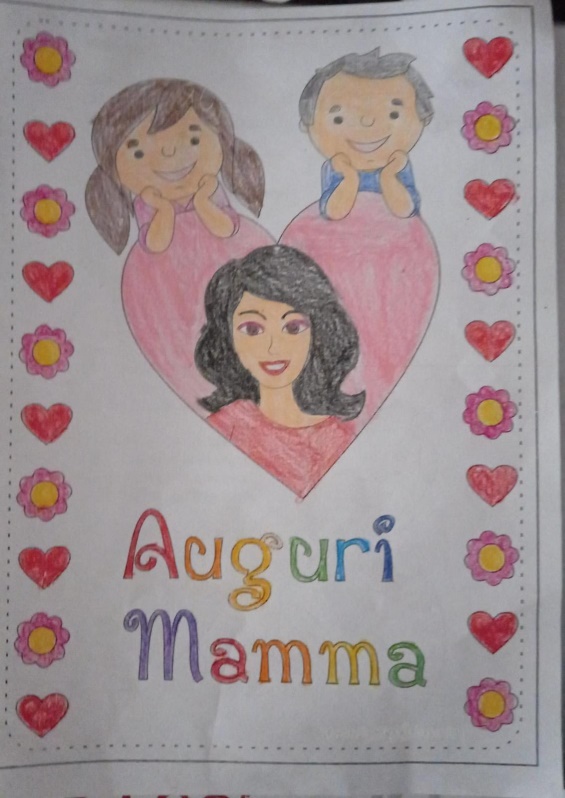 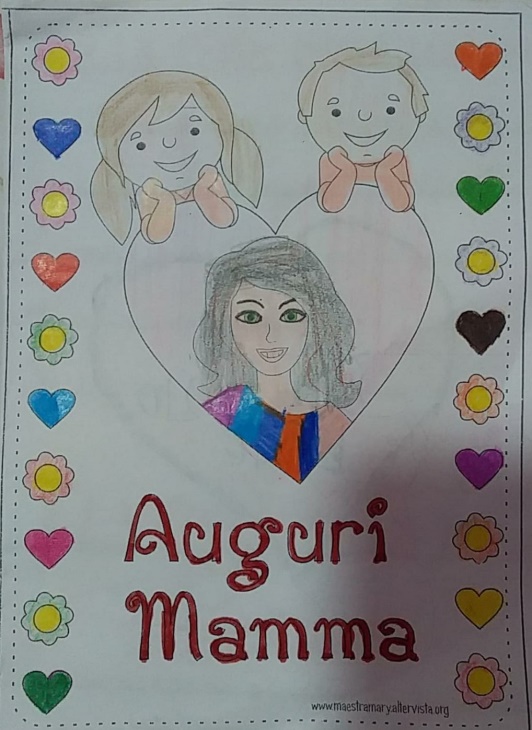 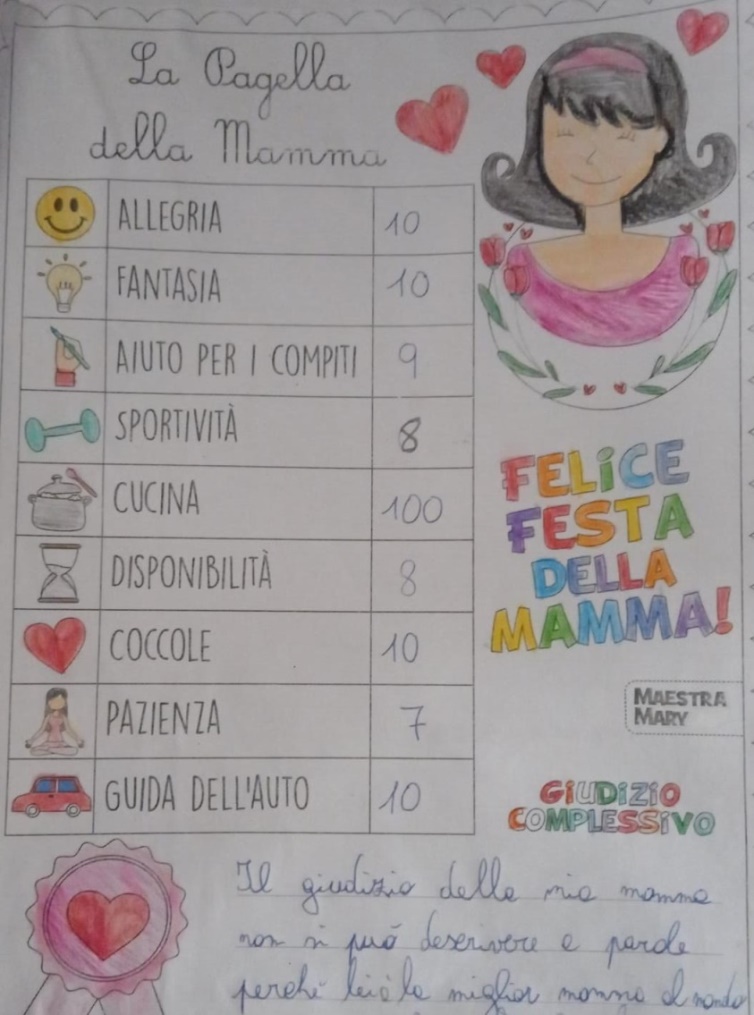 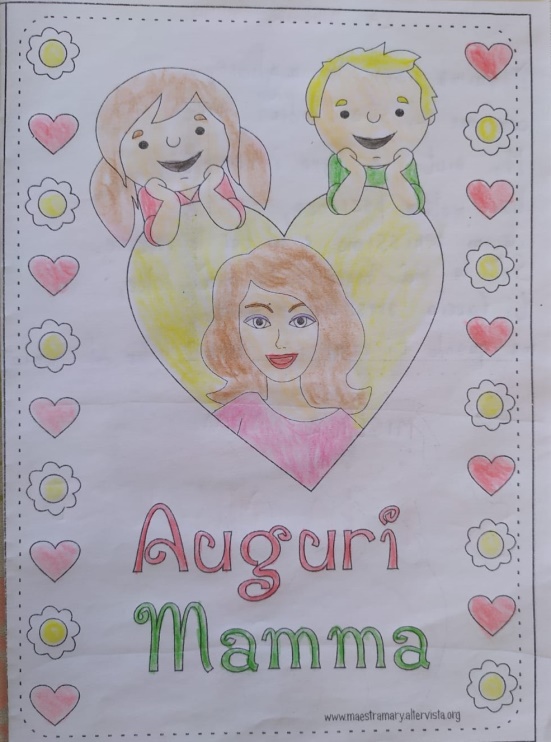 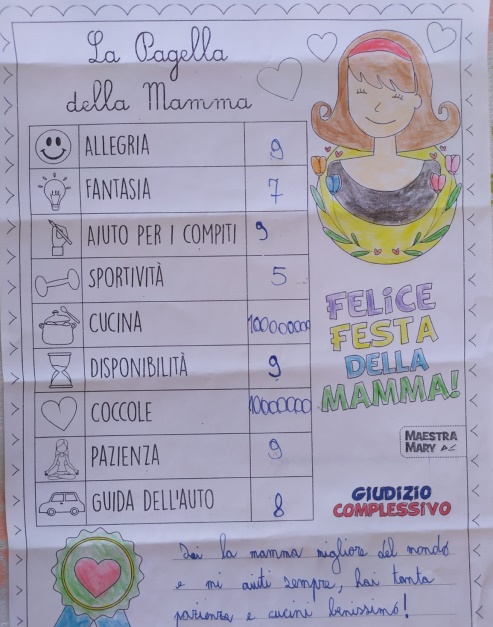 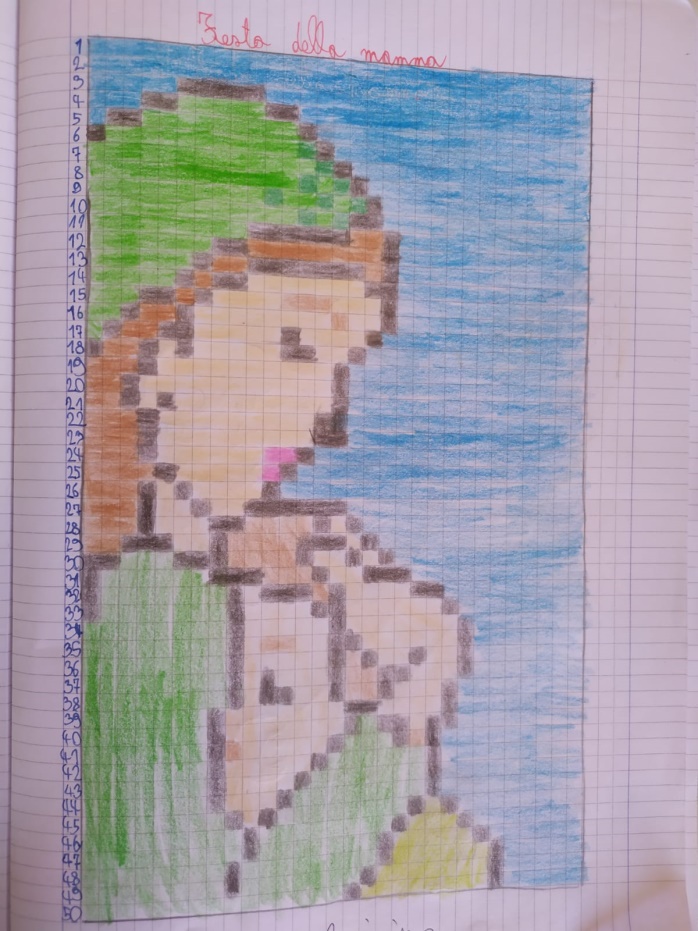 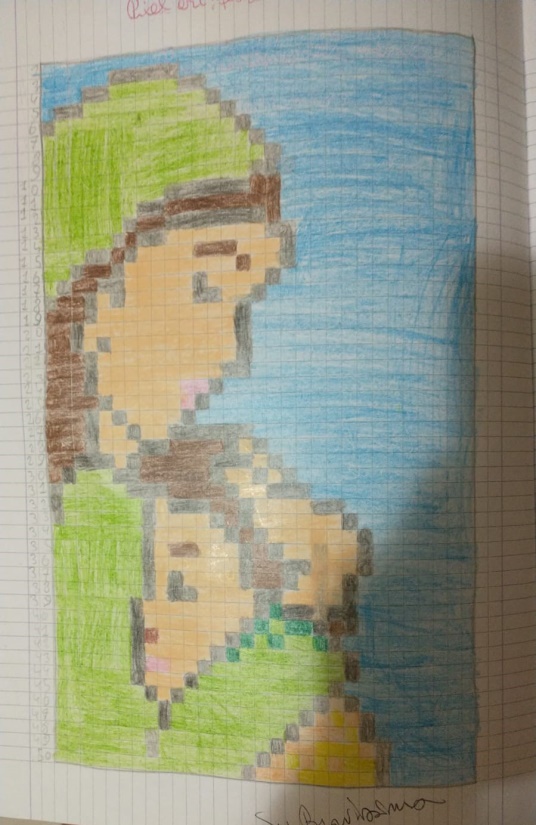 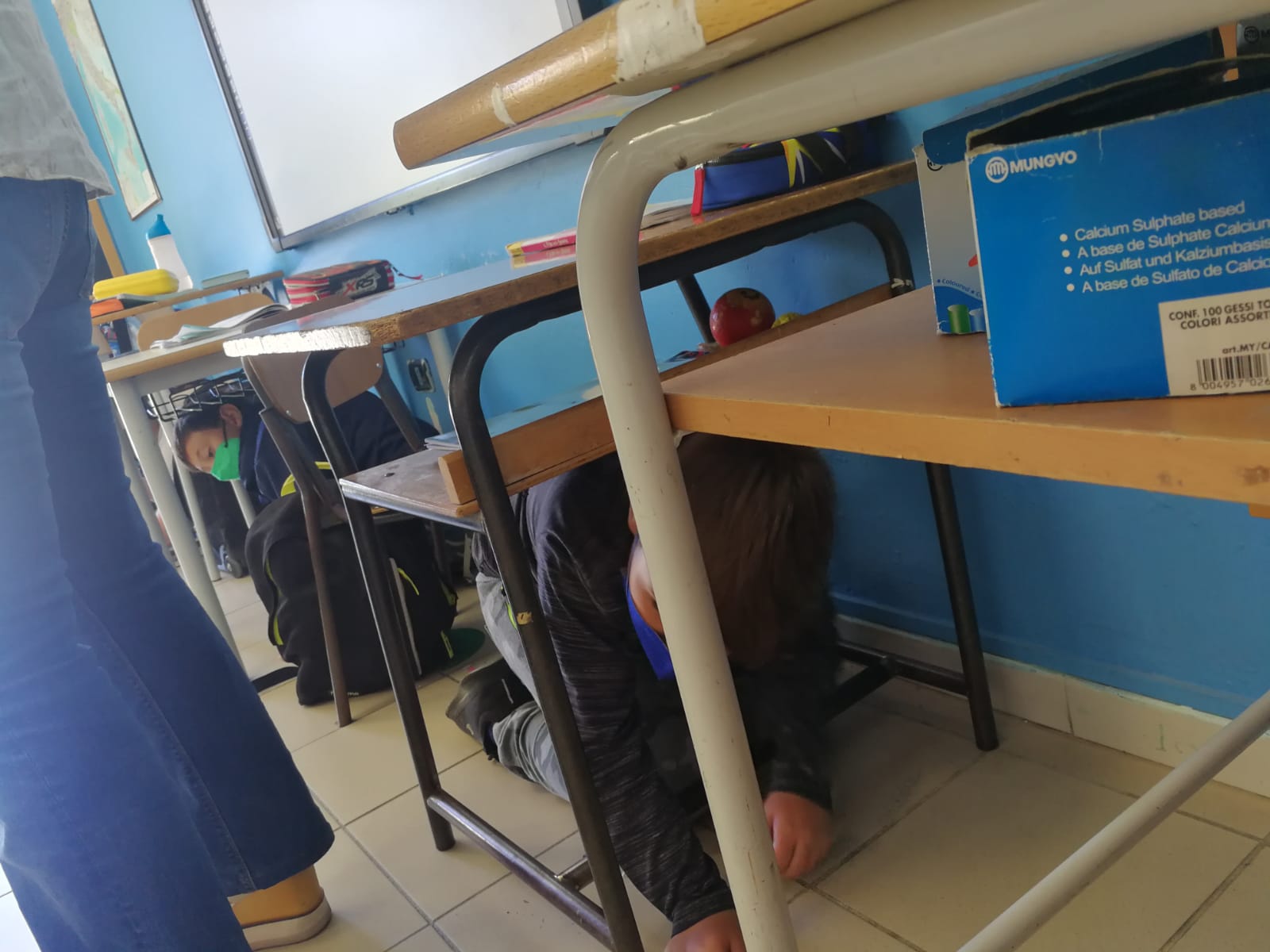 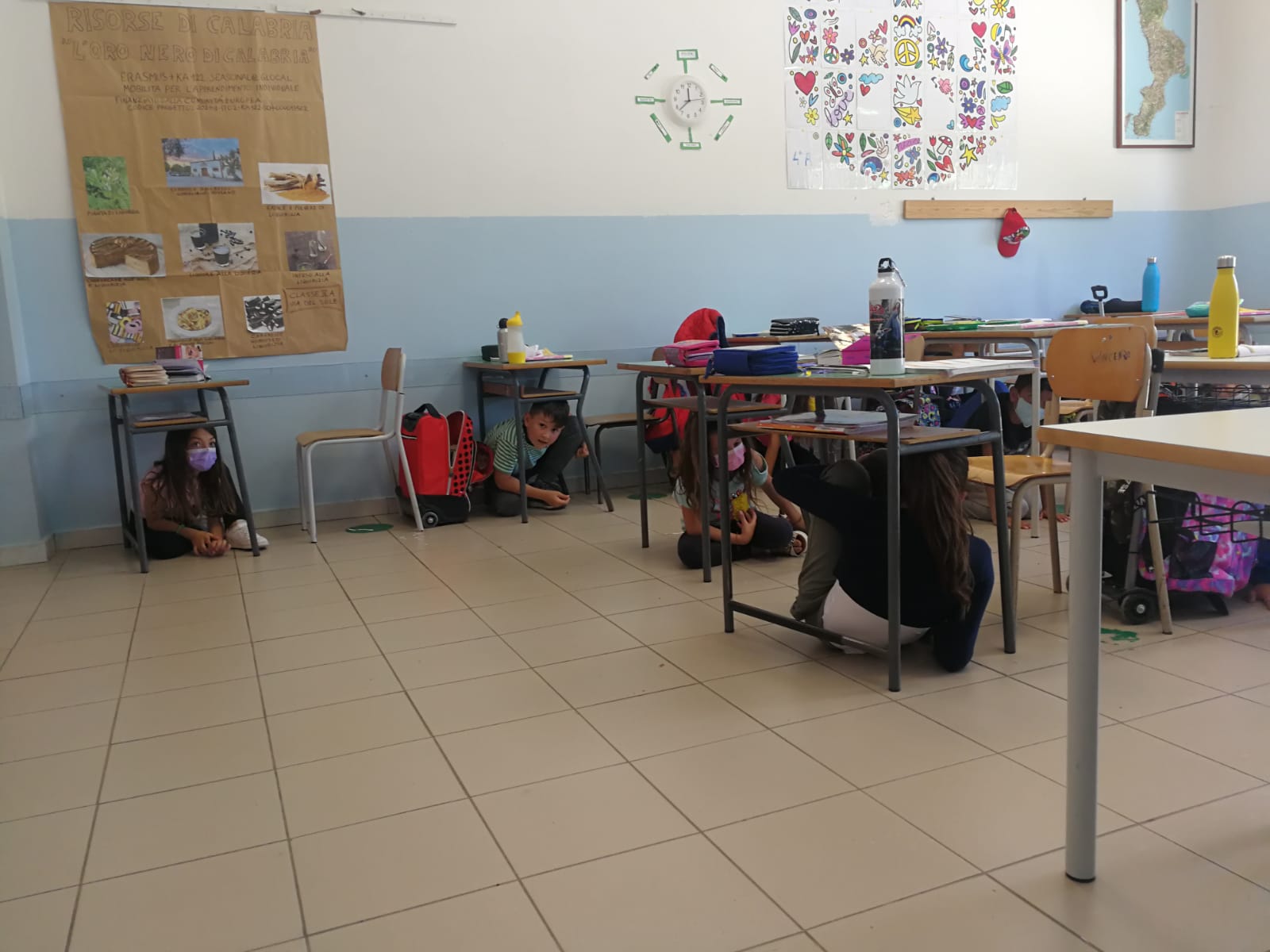 PROVE  DI  EVACUAZIONE
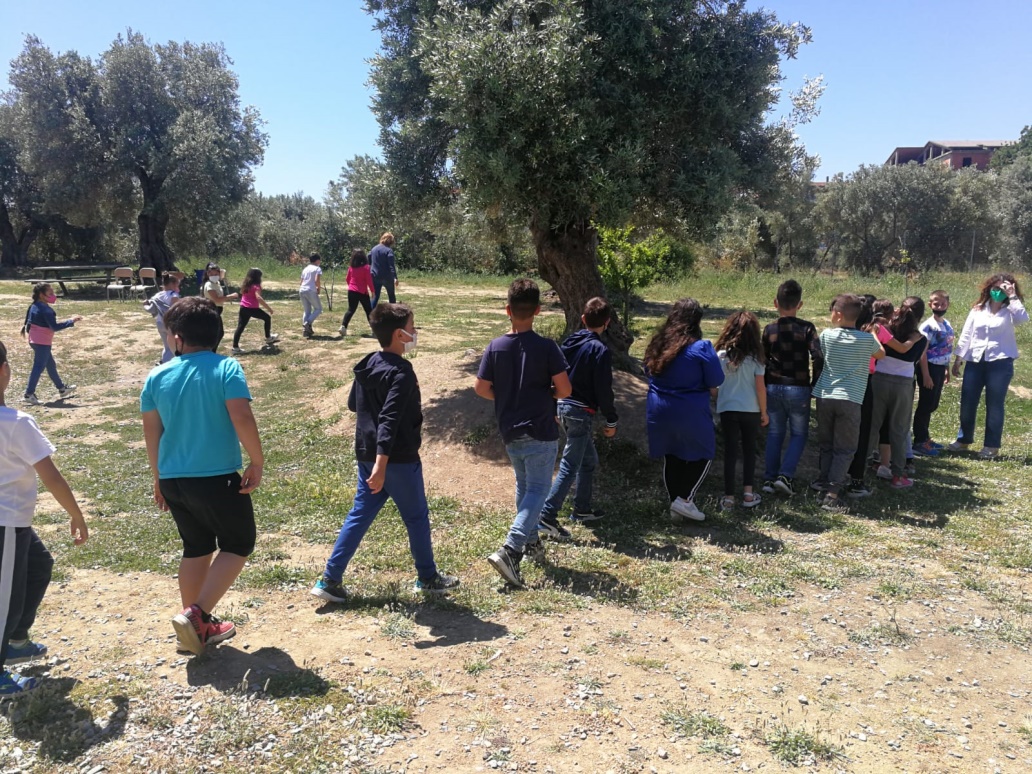 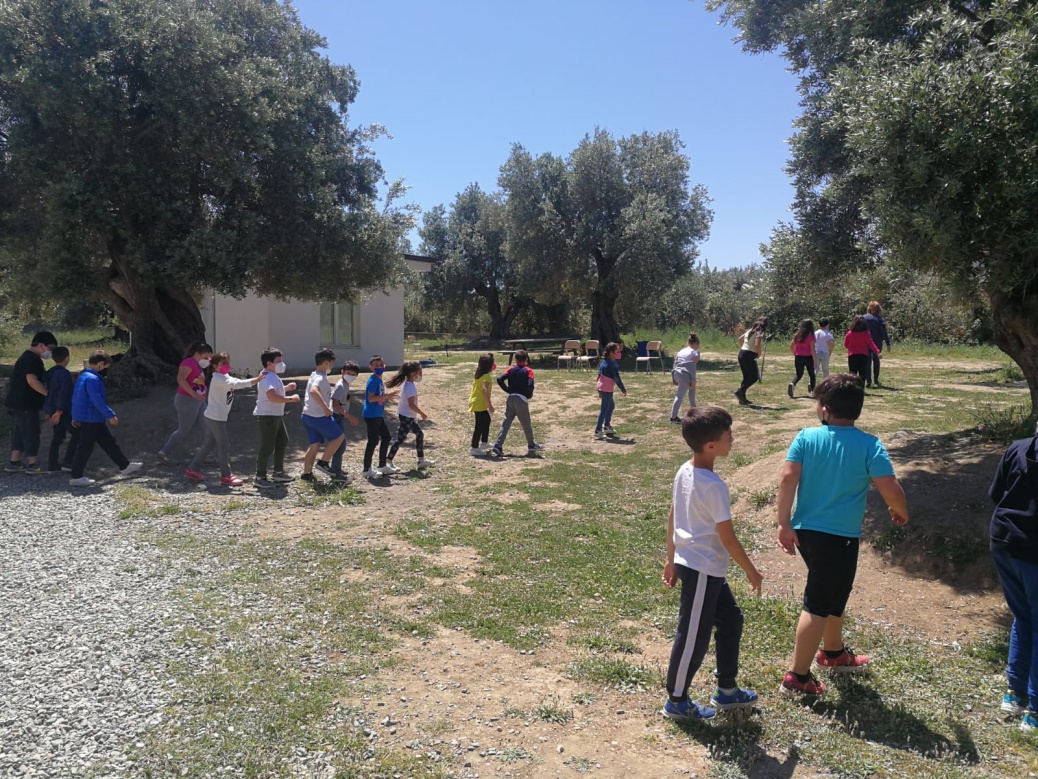 CLASSI
5A   E   5B
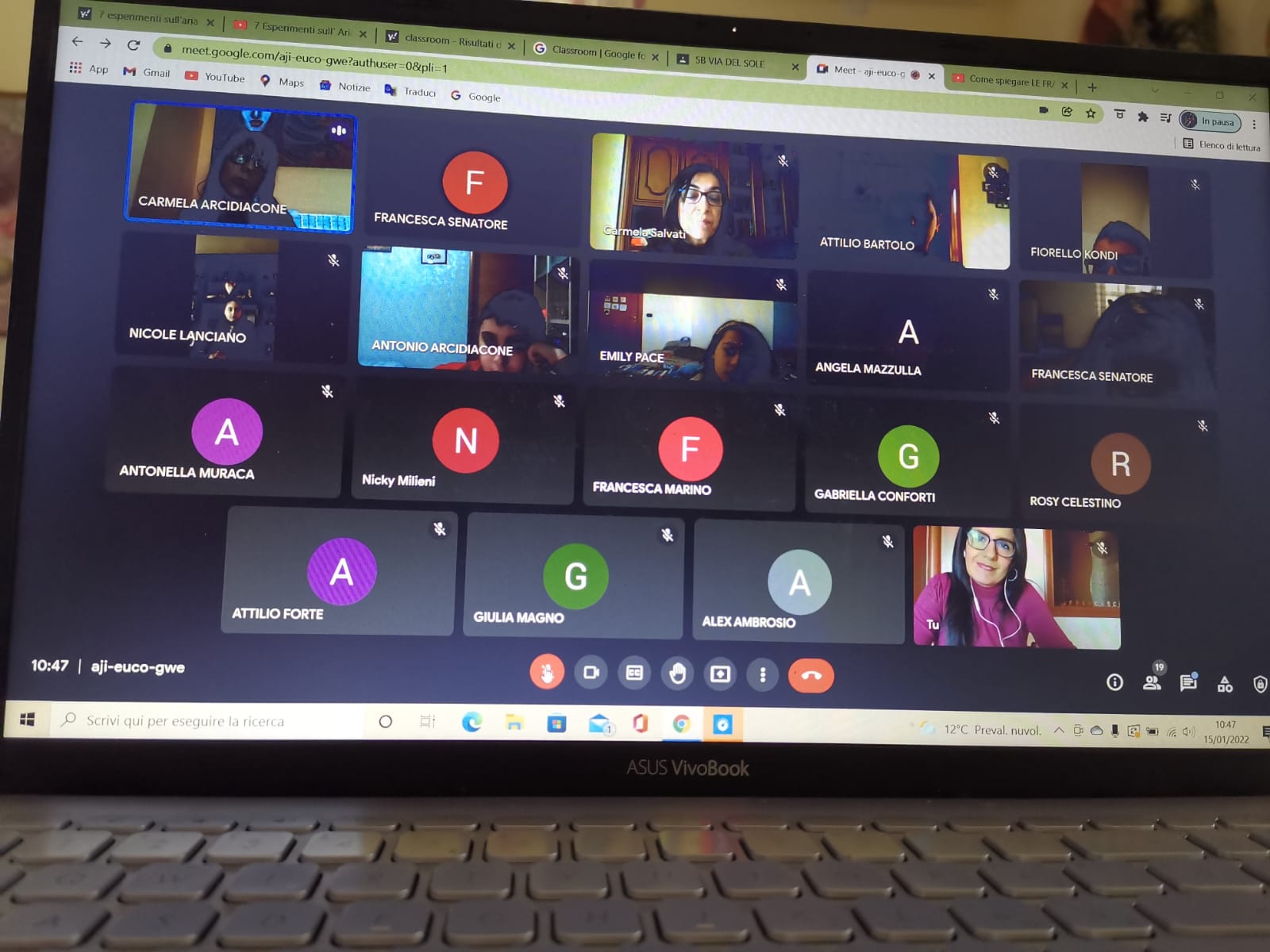 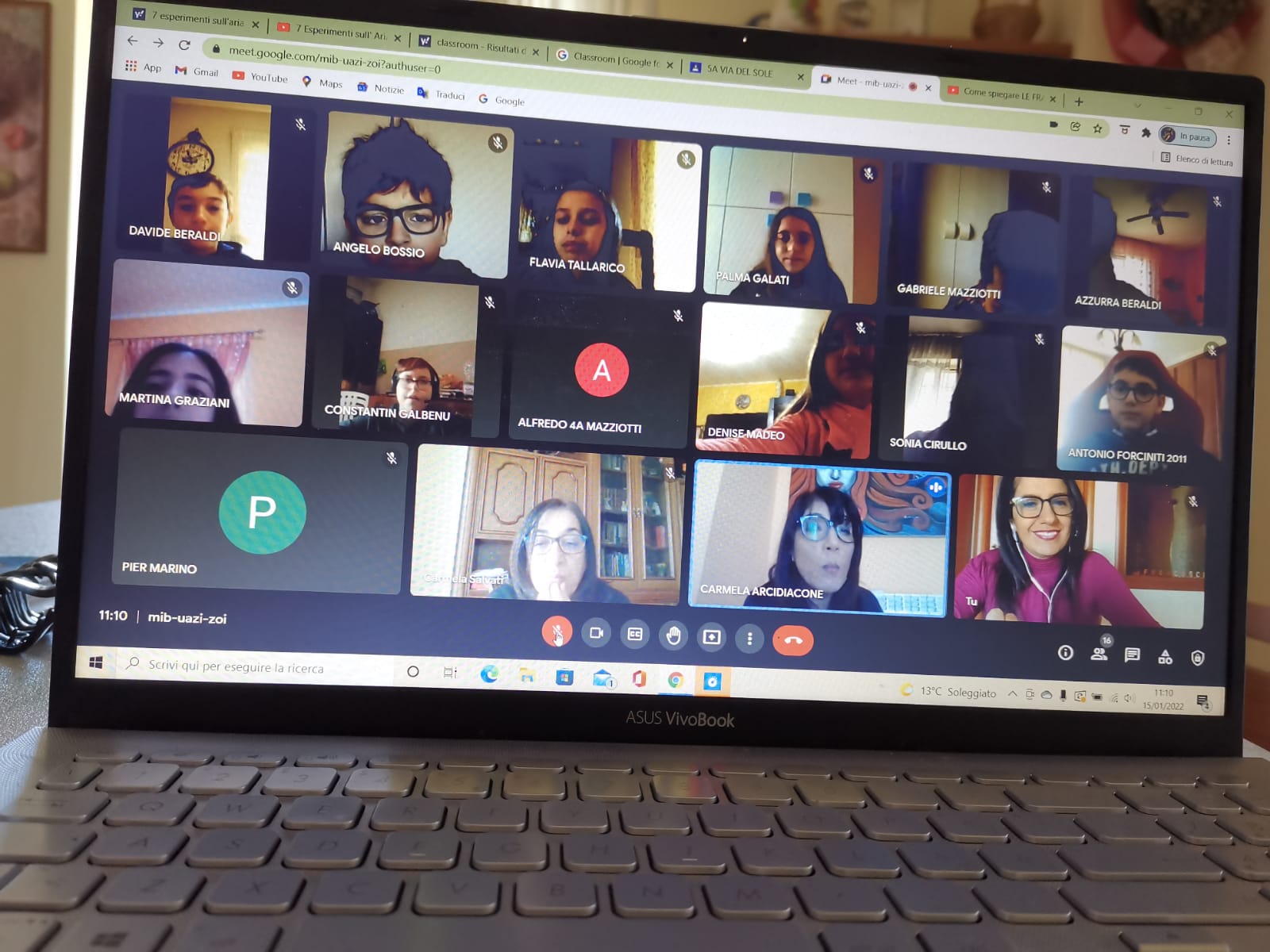 L
A

S
C
U
O
L
A

S
E
C
O
N
D
A
R
I
A
C
O
N
T
I
N
U
I
T
A’


C
O
N
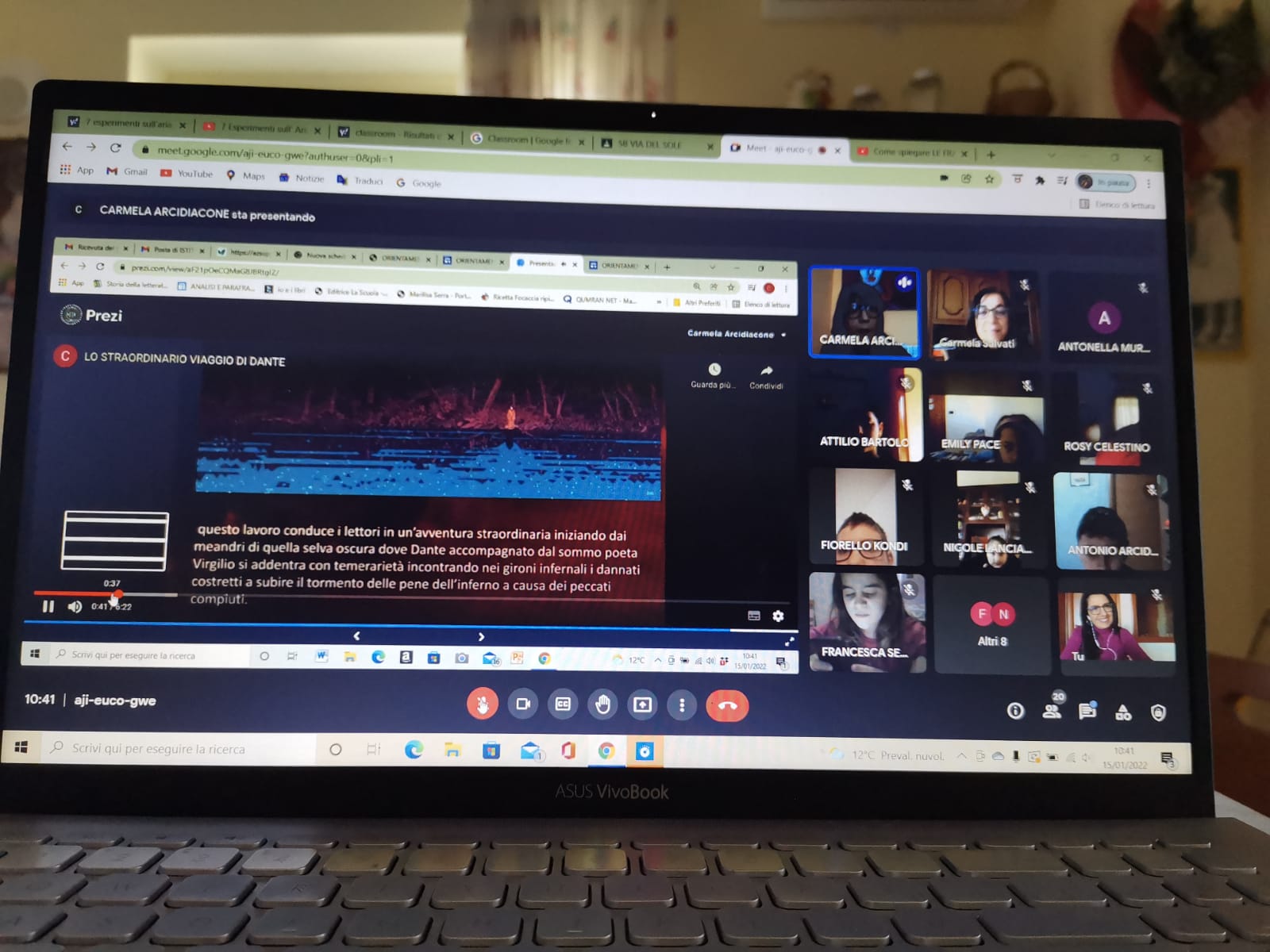 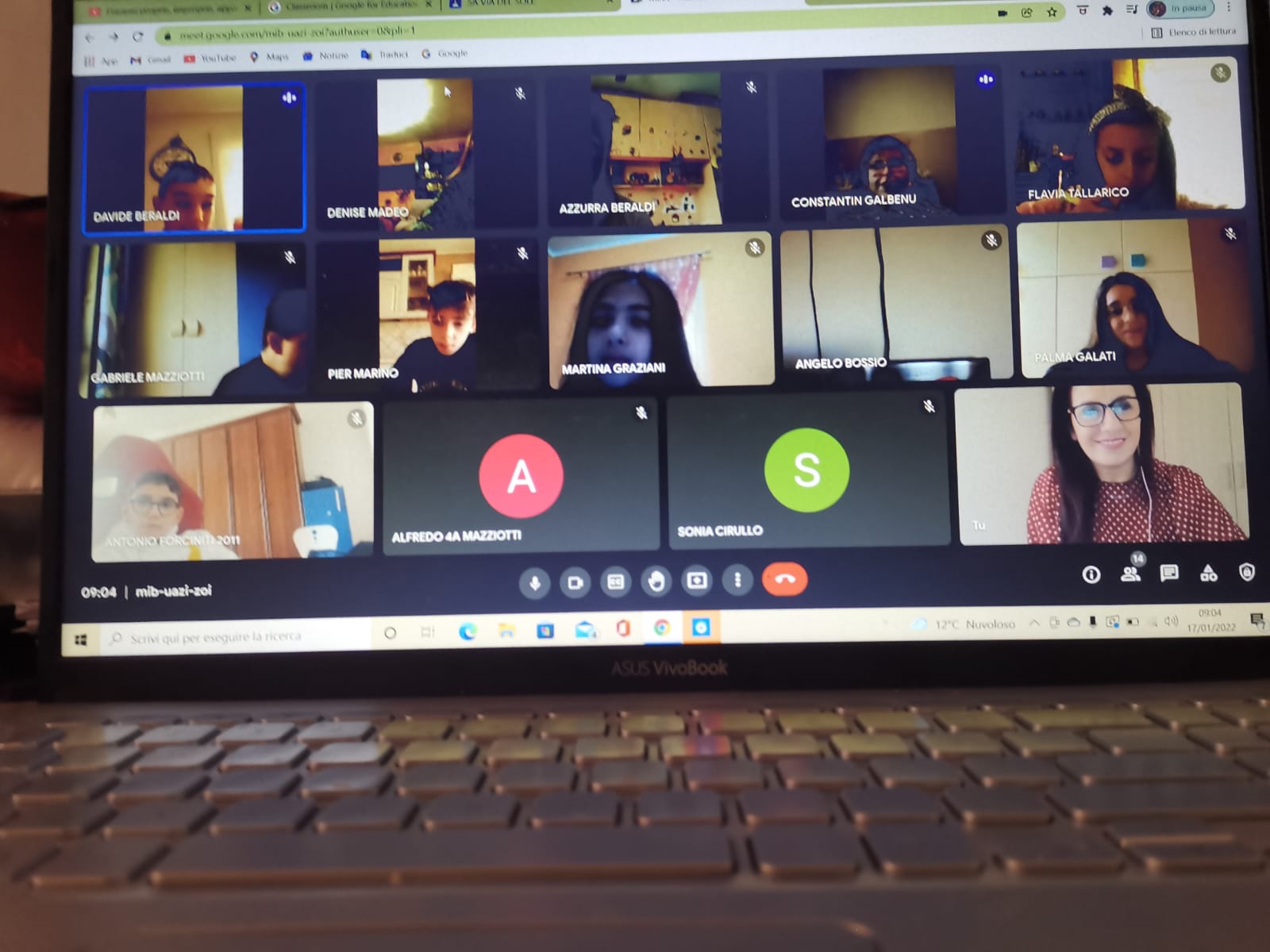 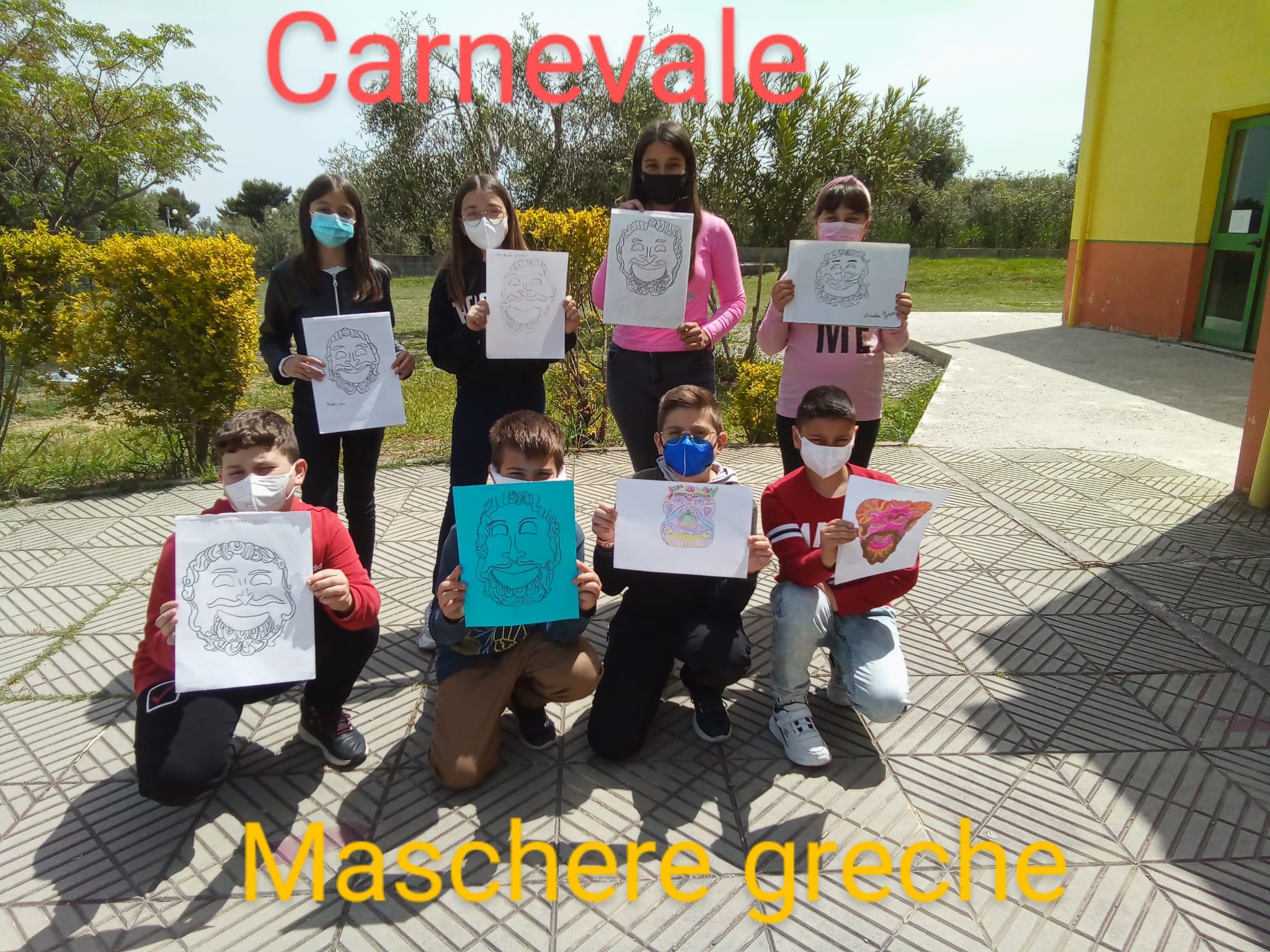 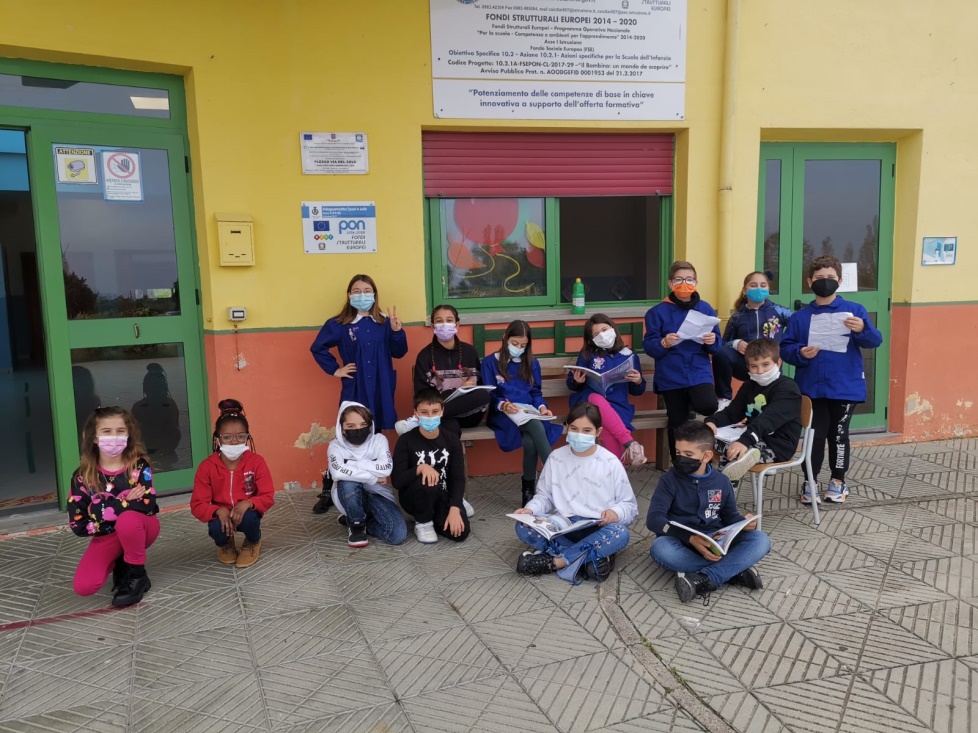 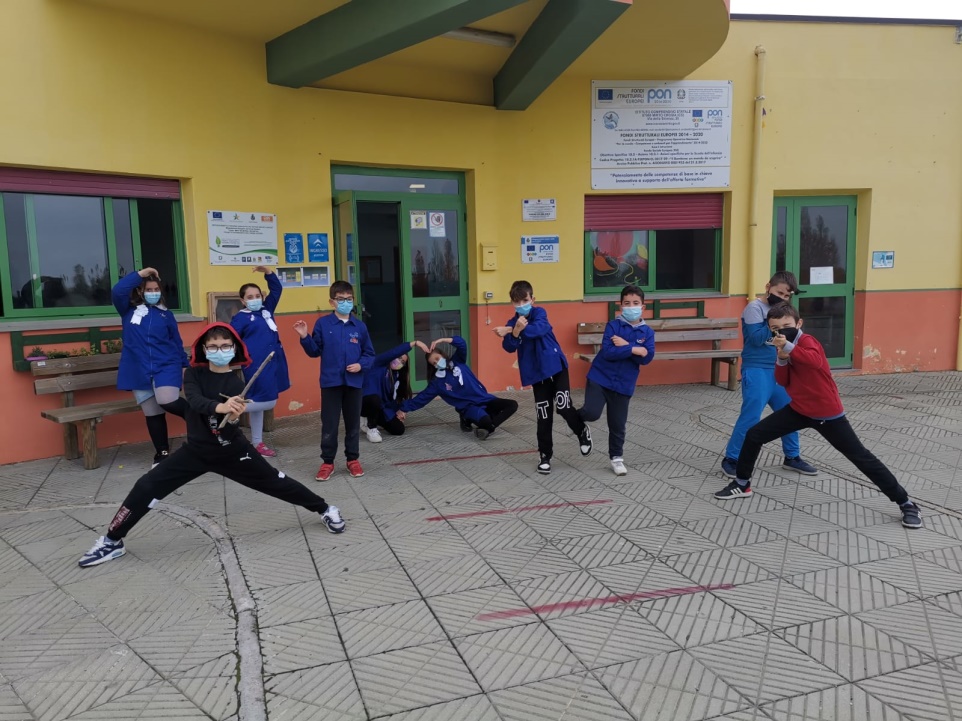 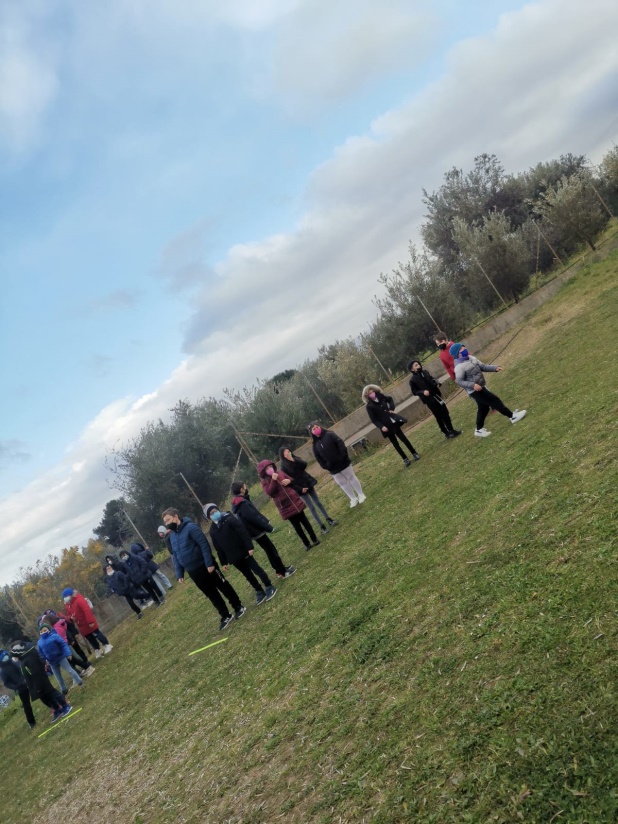 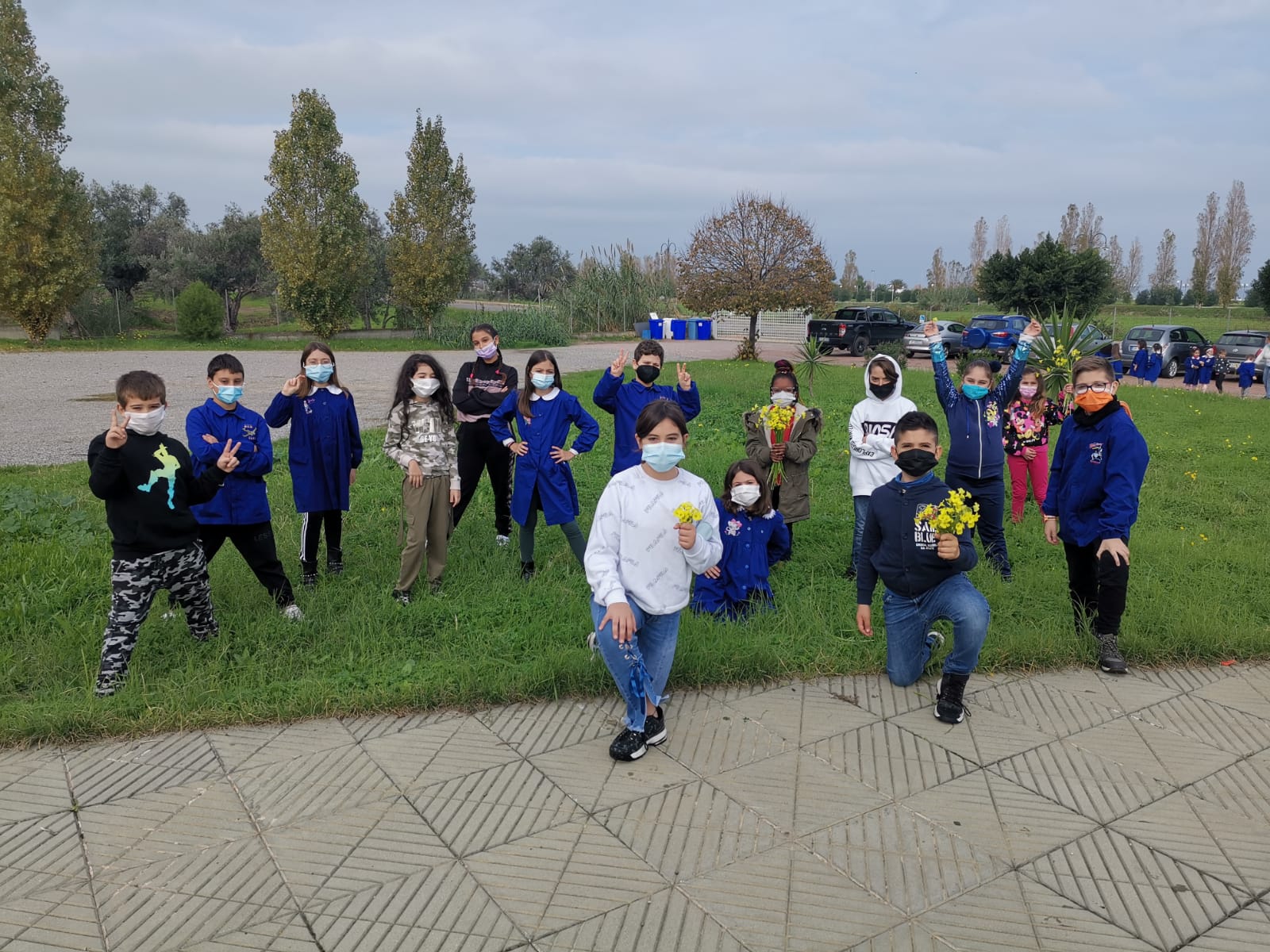 GIOCHI
E
LEZIONI
ALL’ APERTO
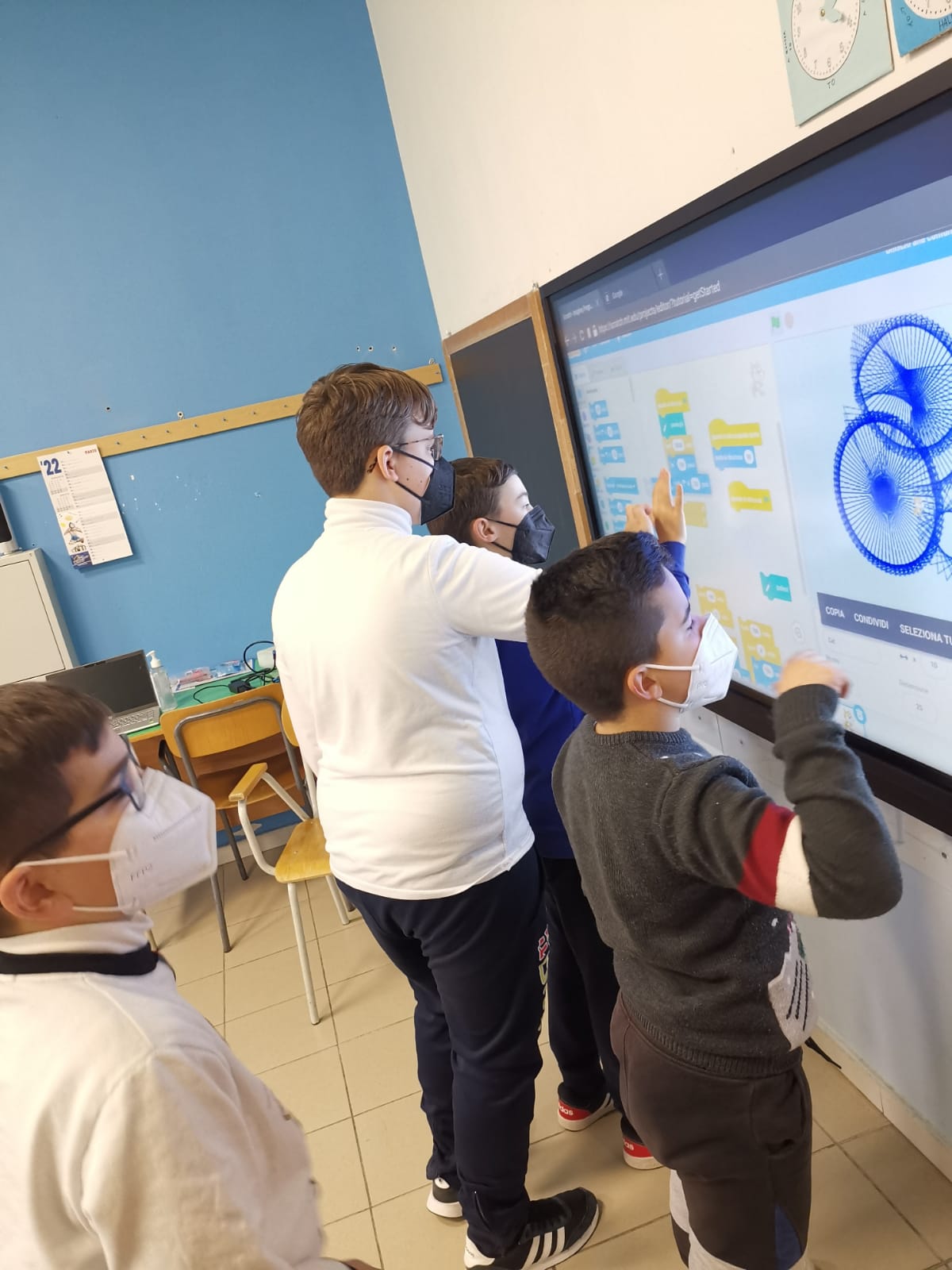 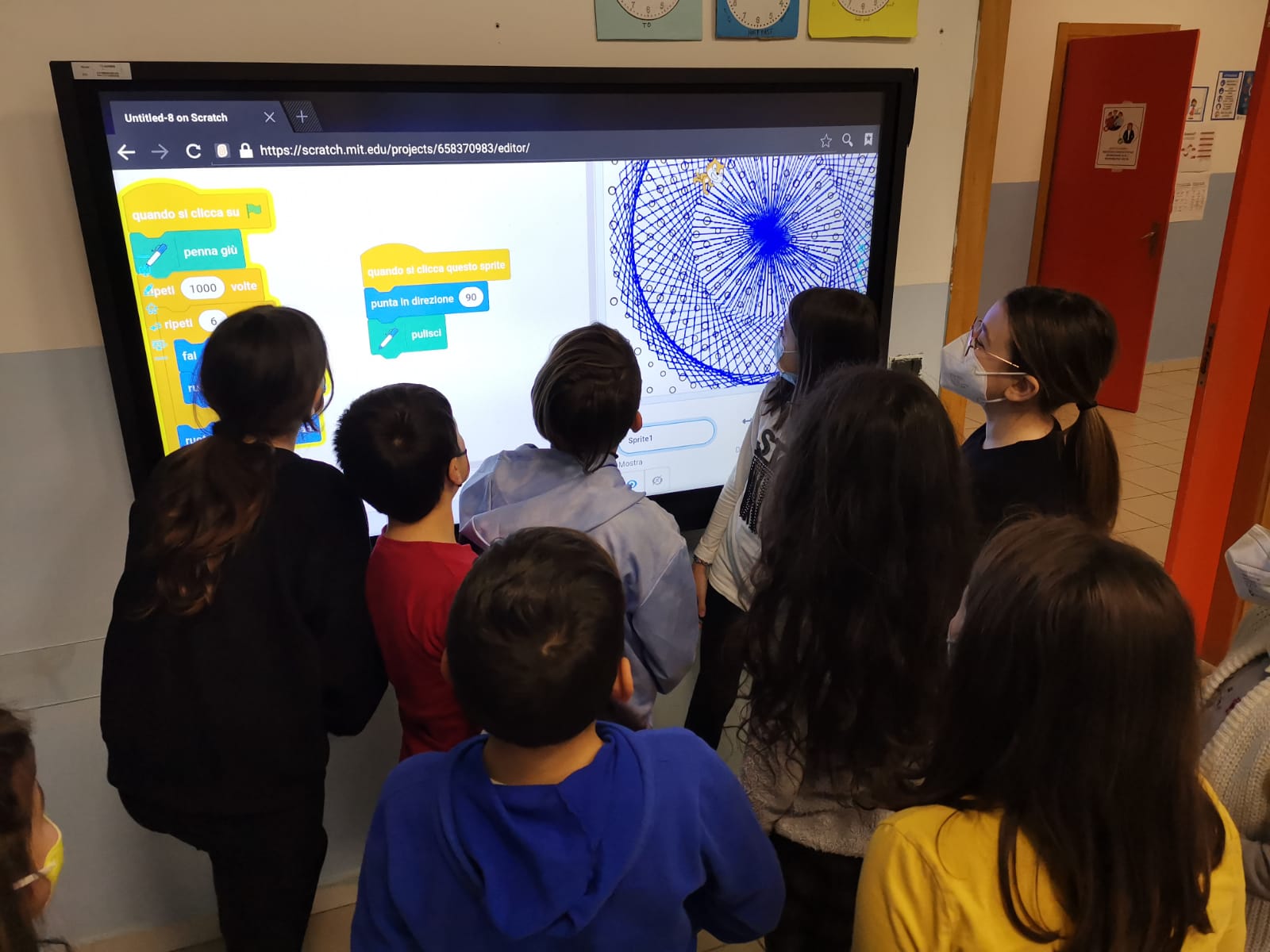 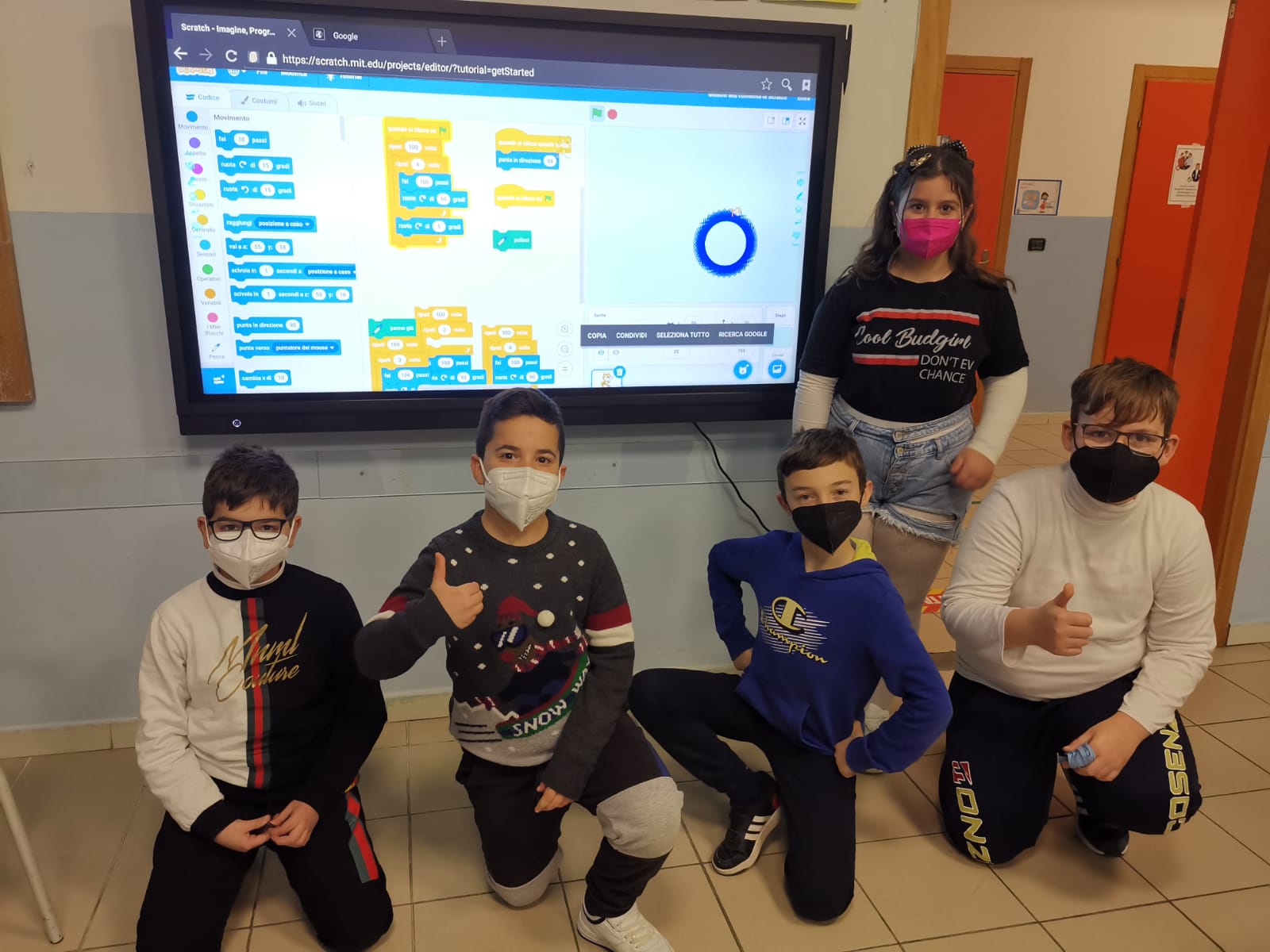 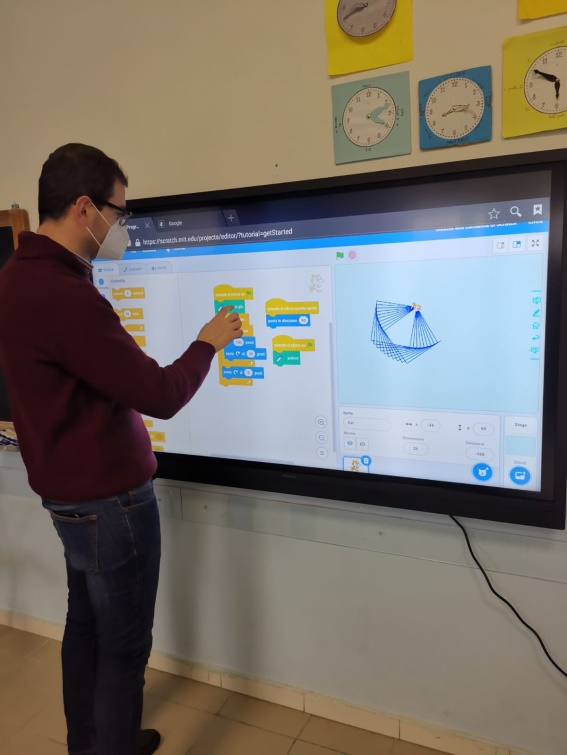 PROGETTO
PON
SULLA
ROBOTICA
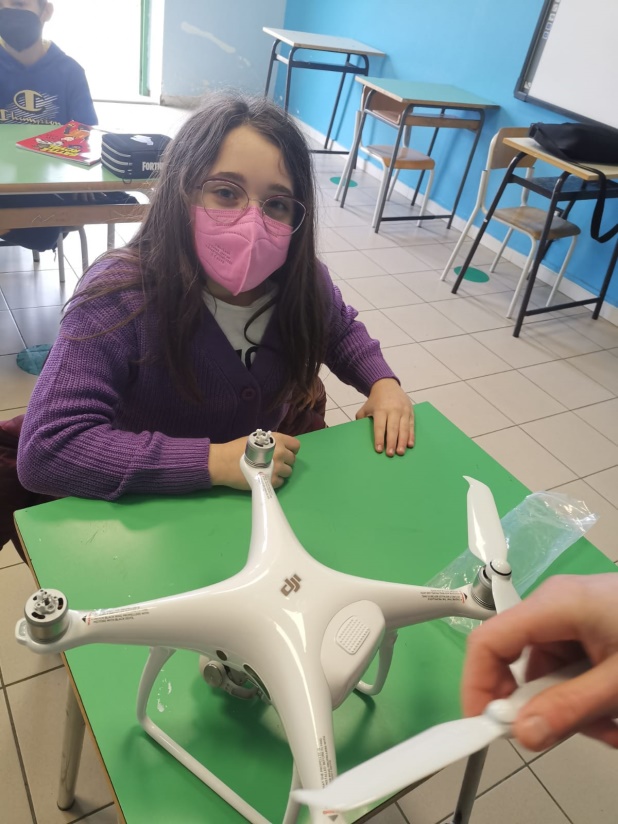 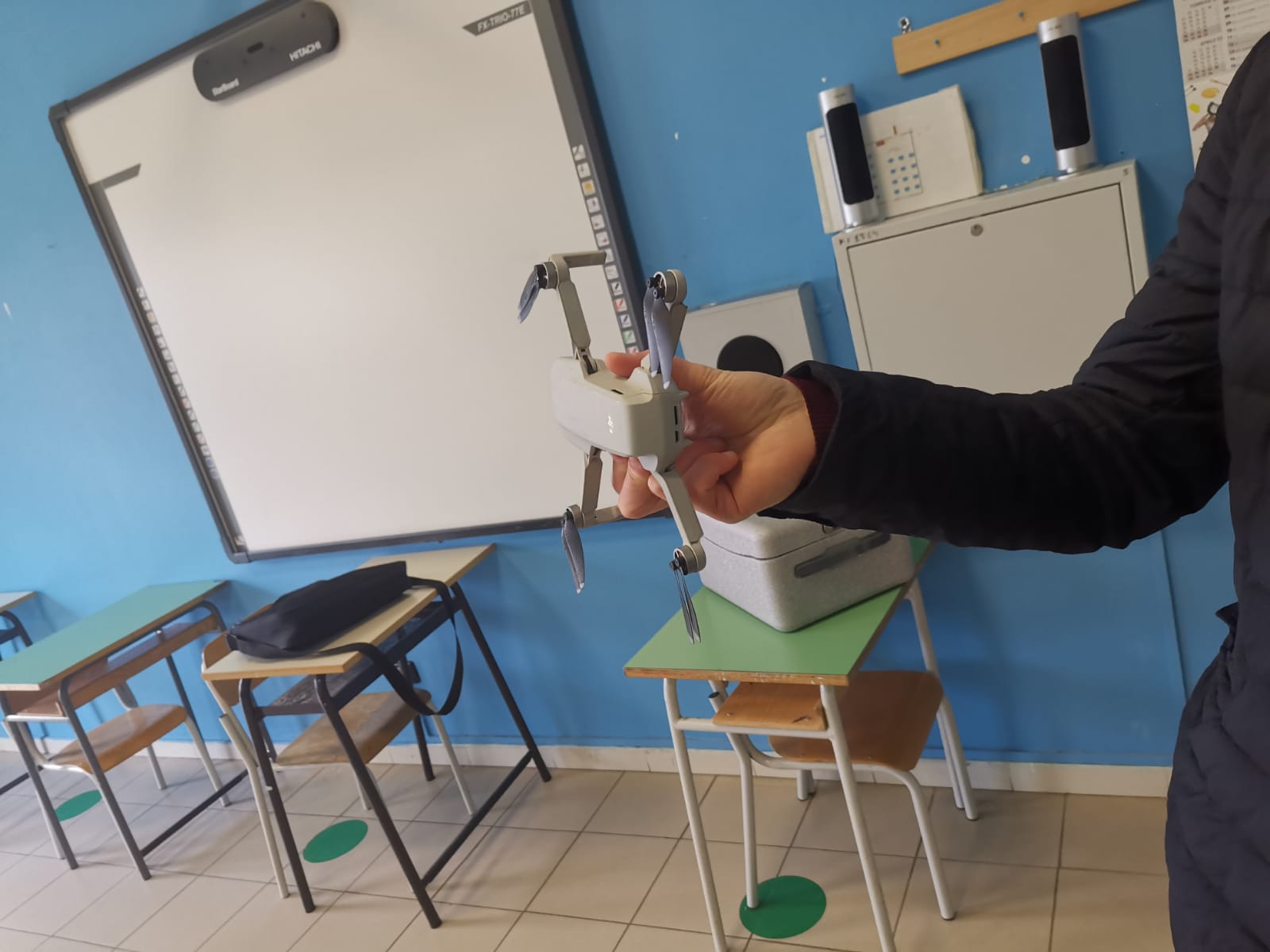 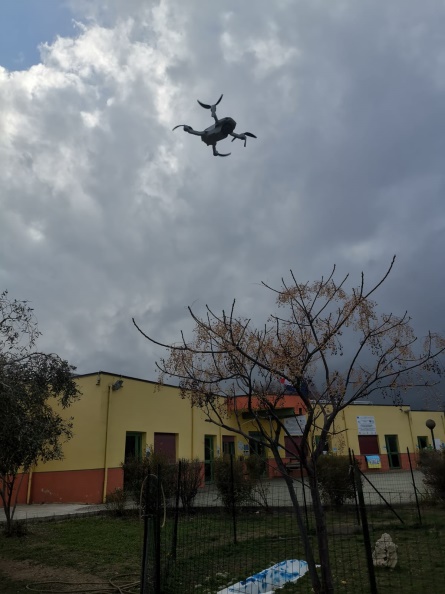 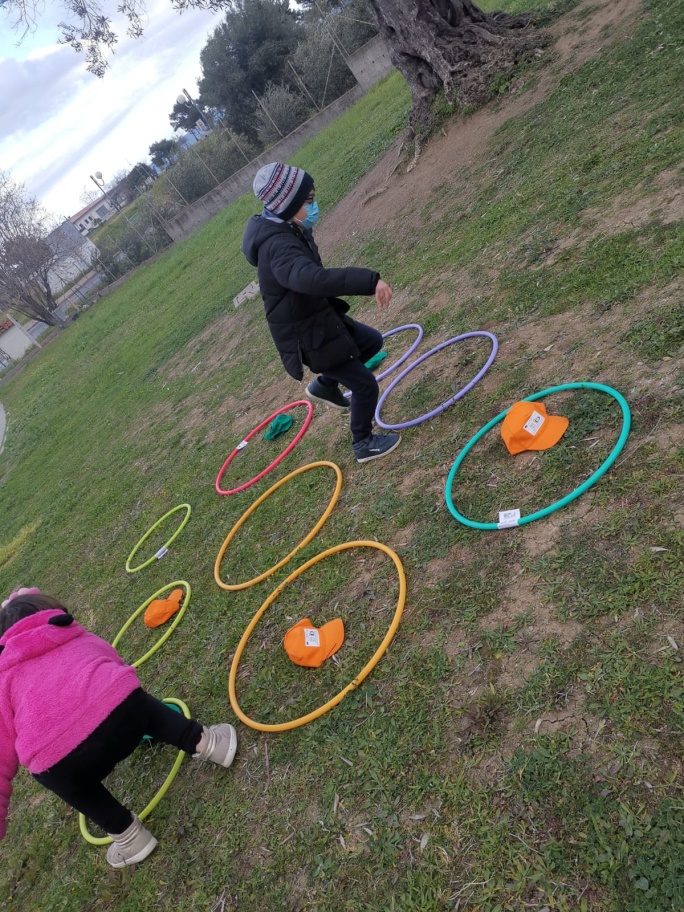 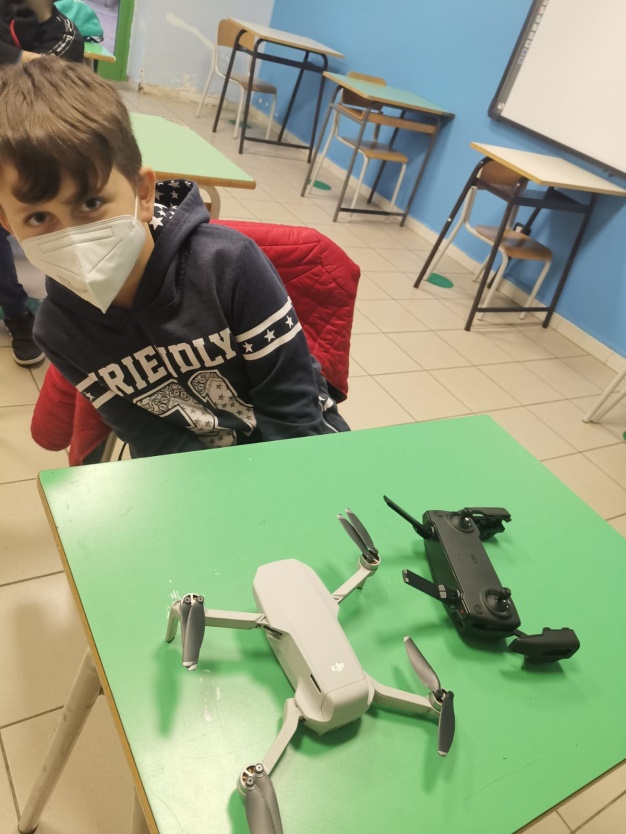 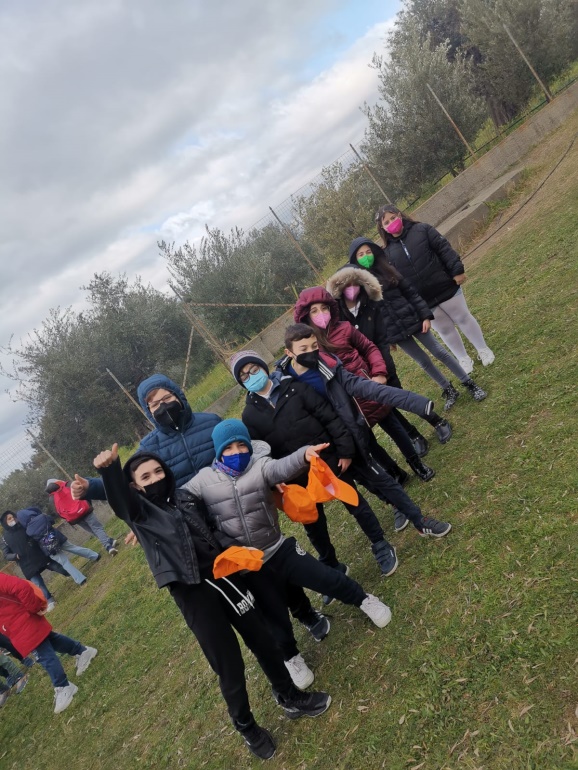 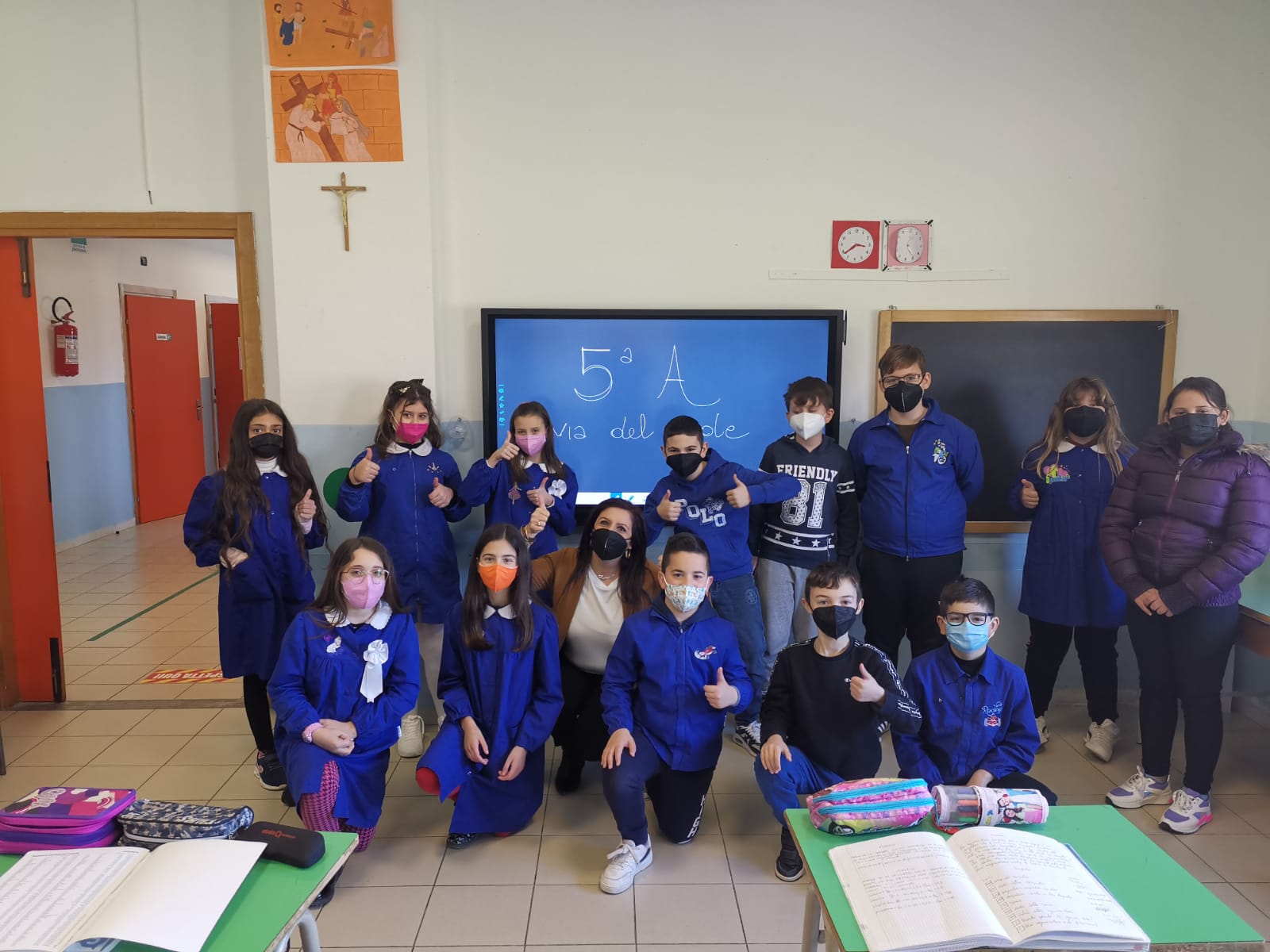 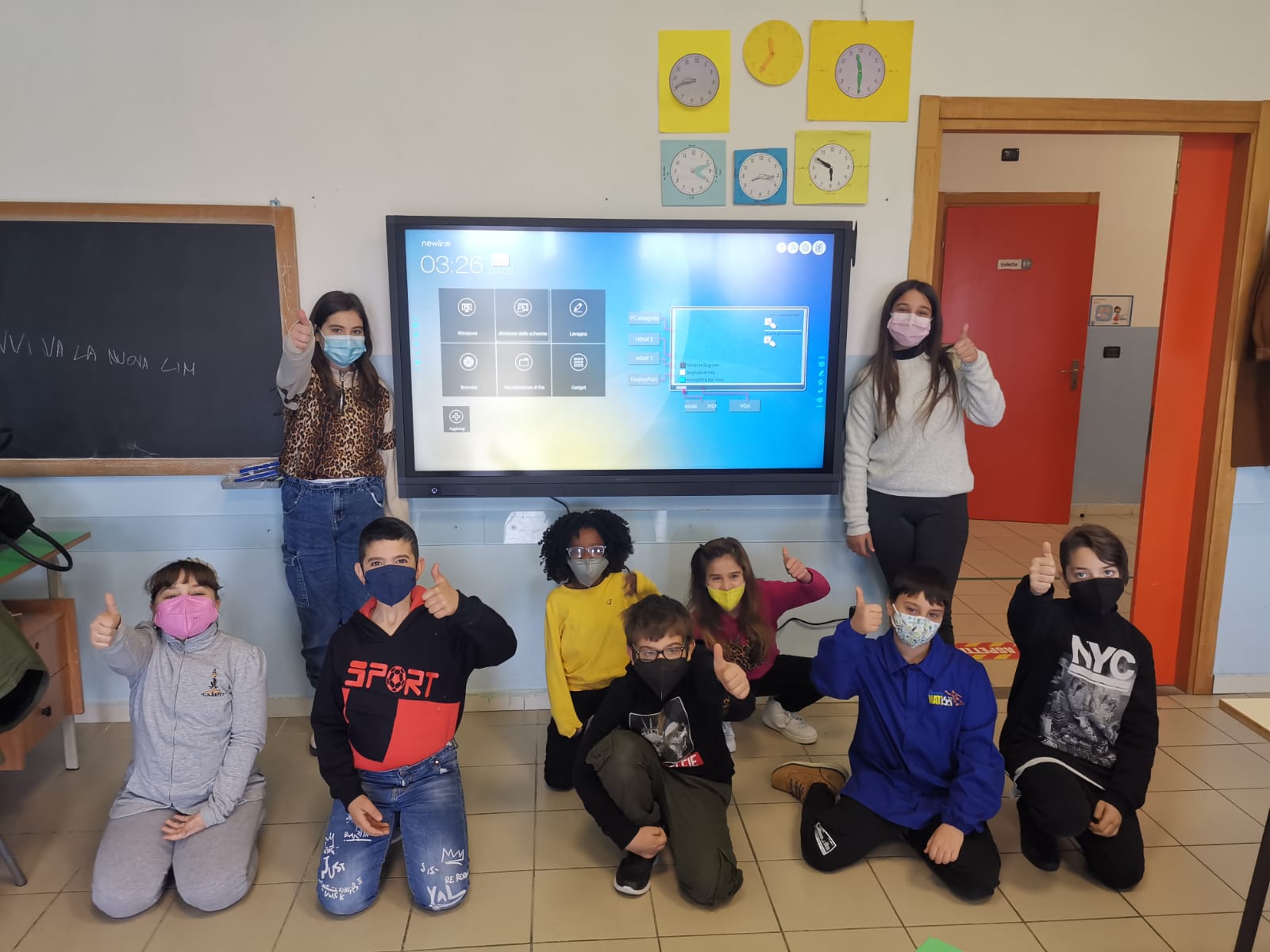 LA  NUOVA  LIM
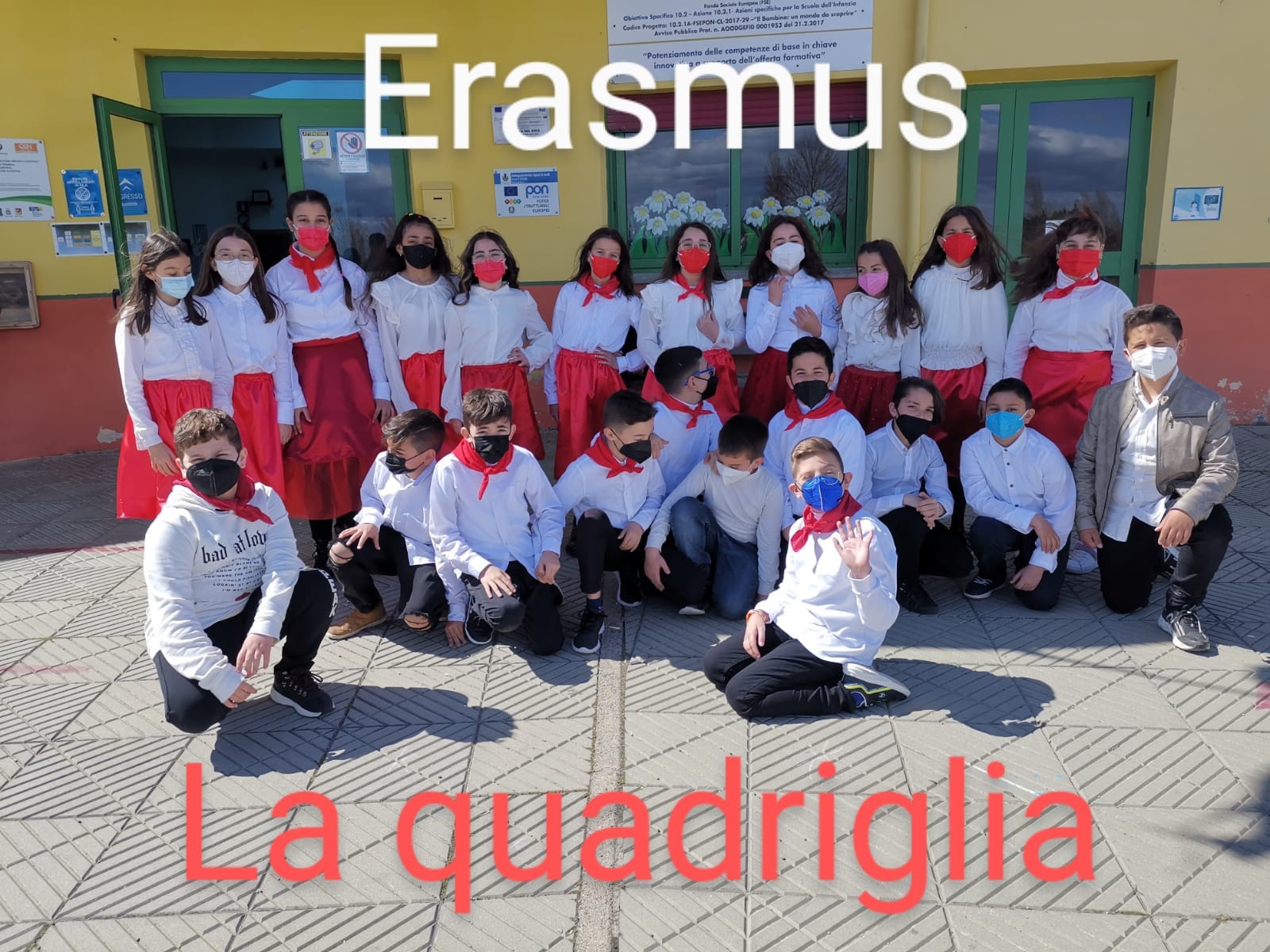 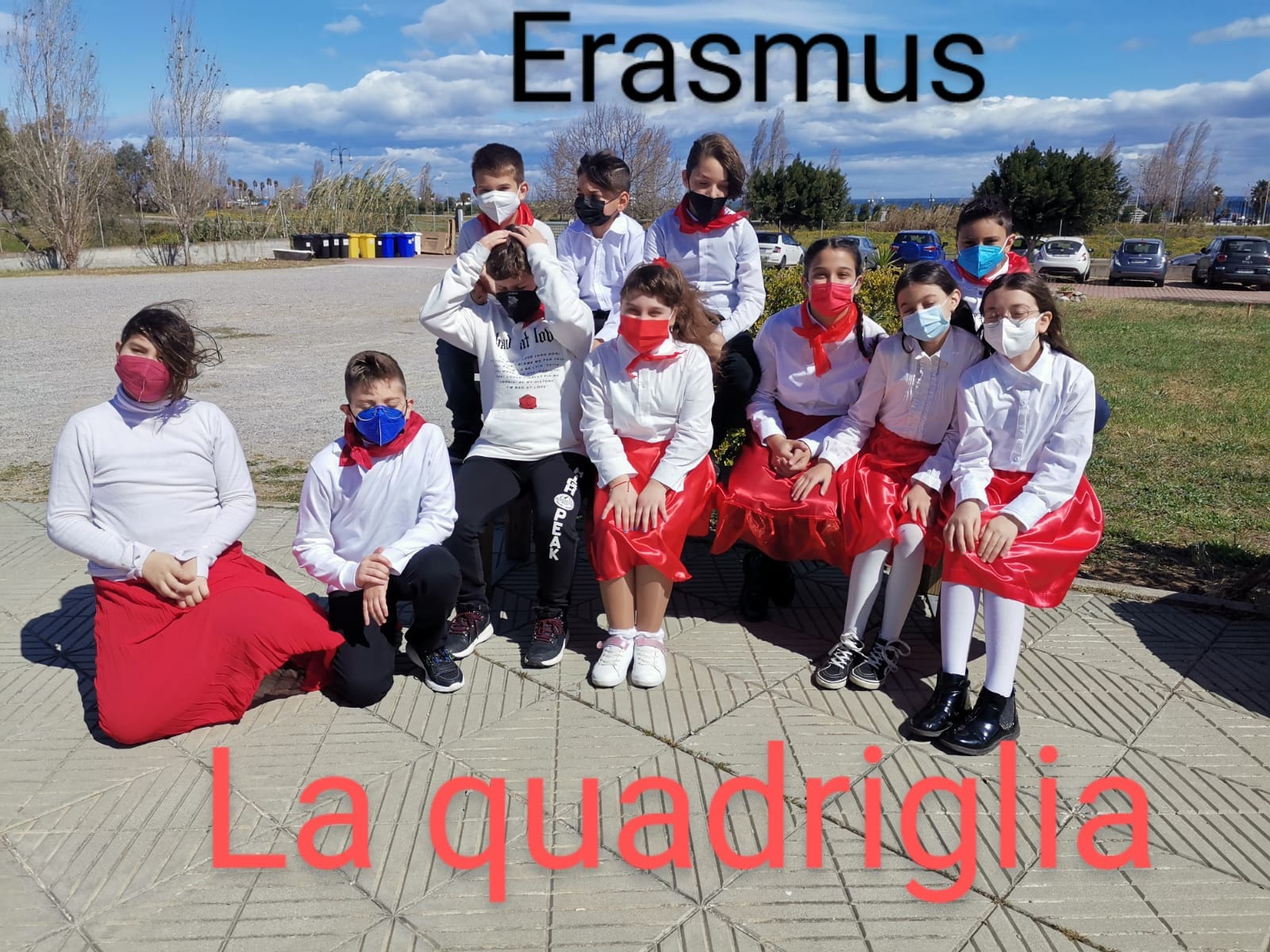 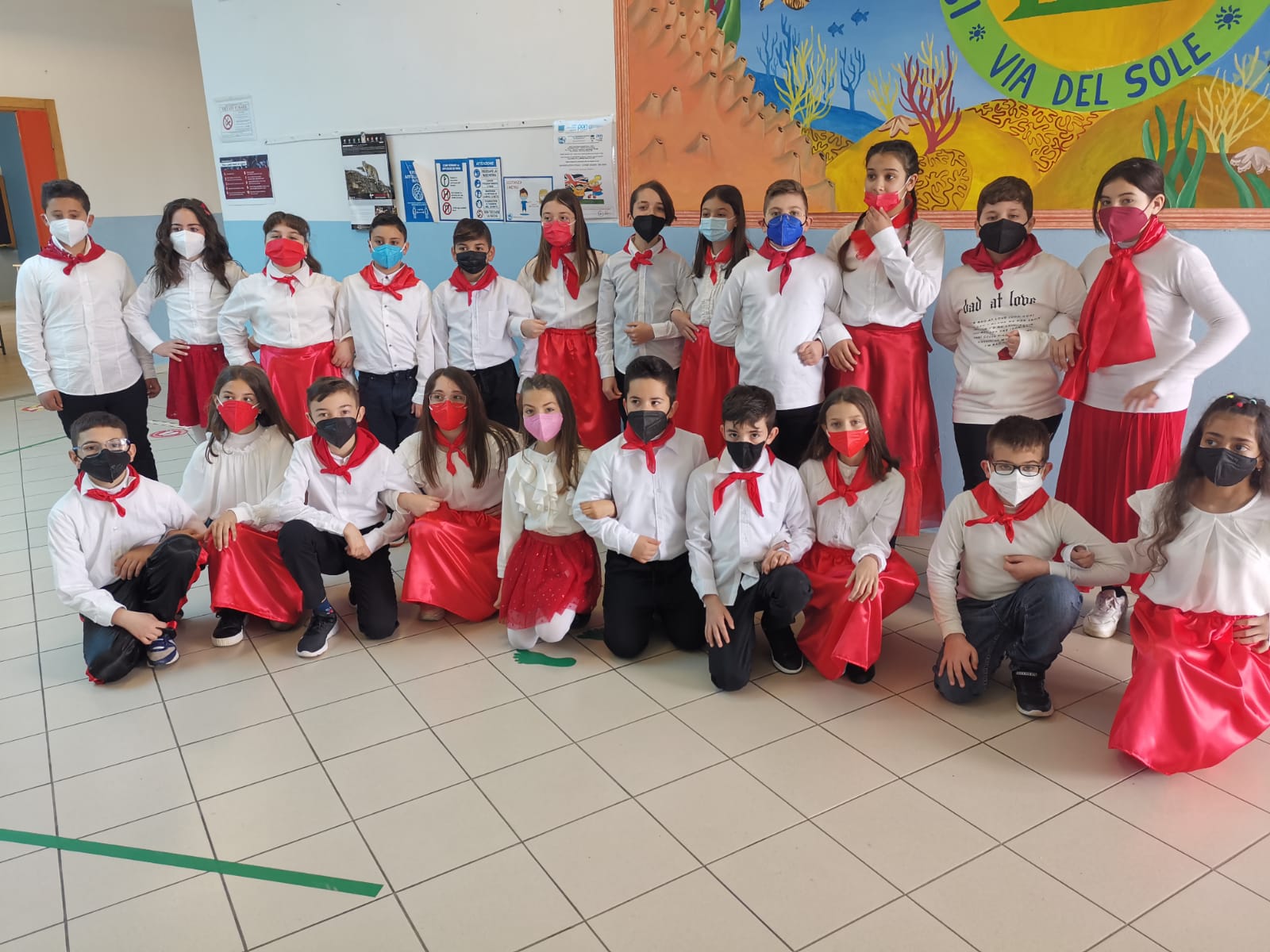 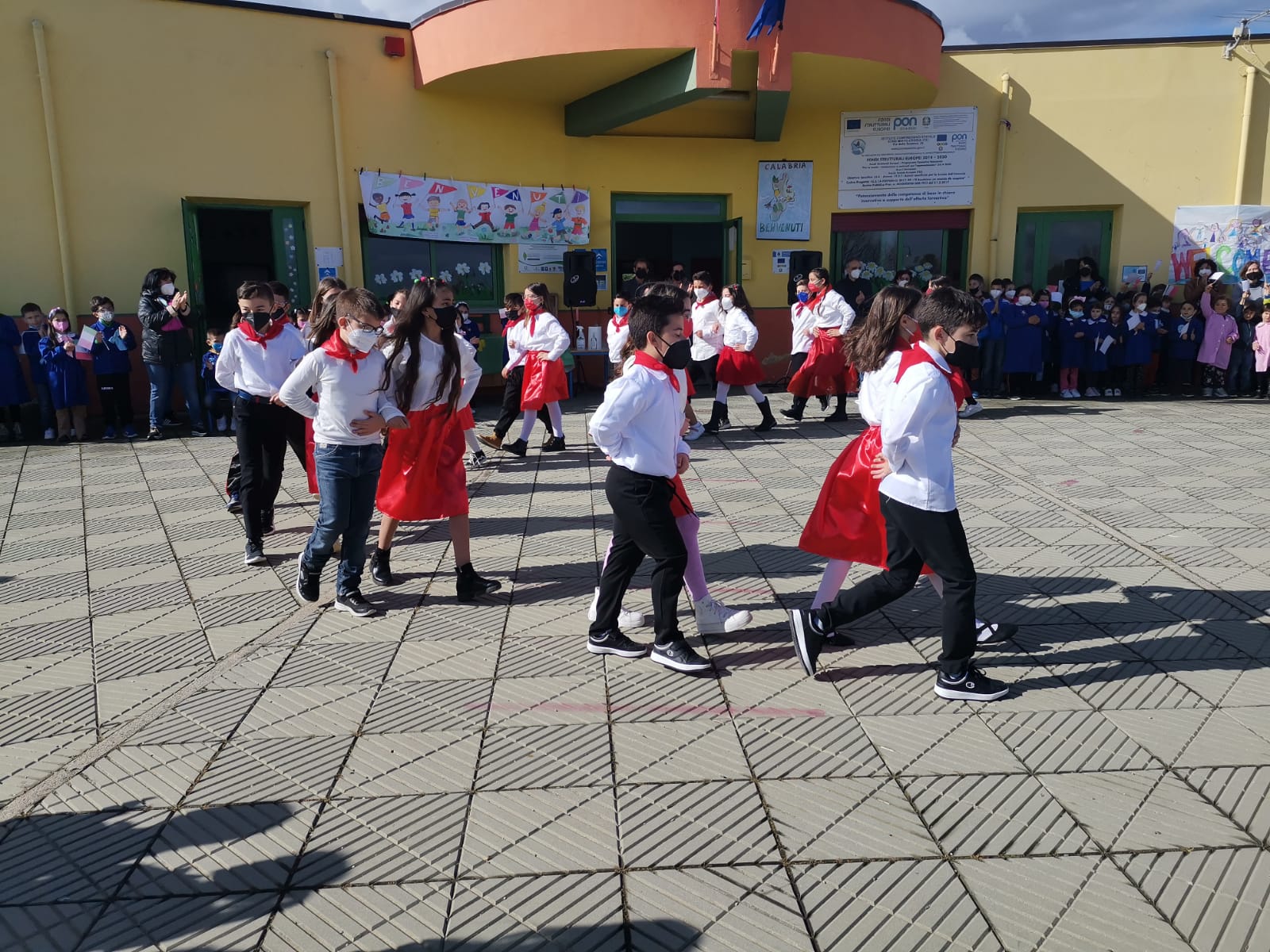 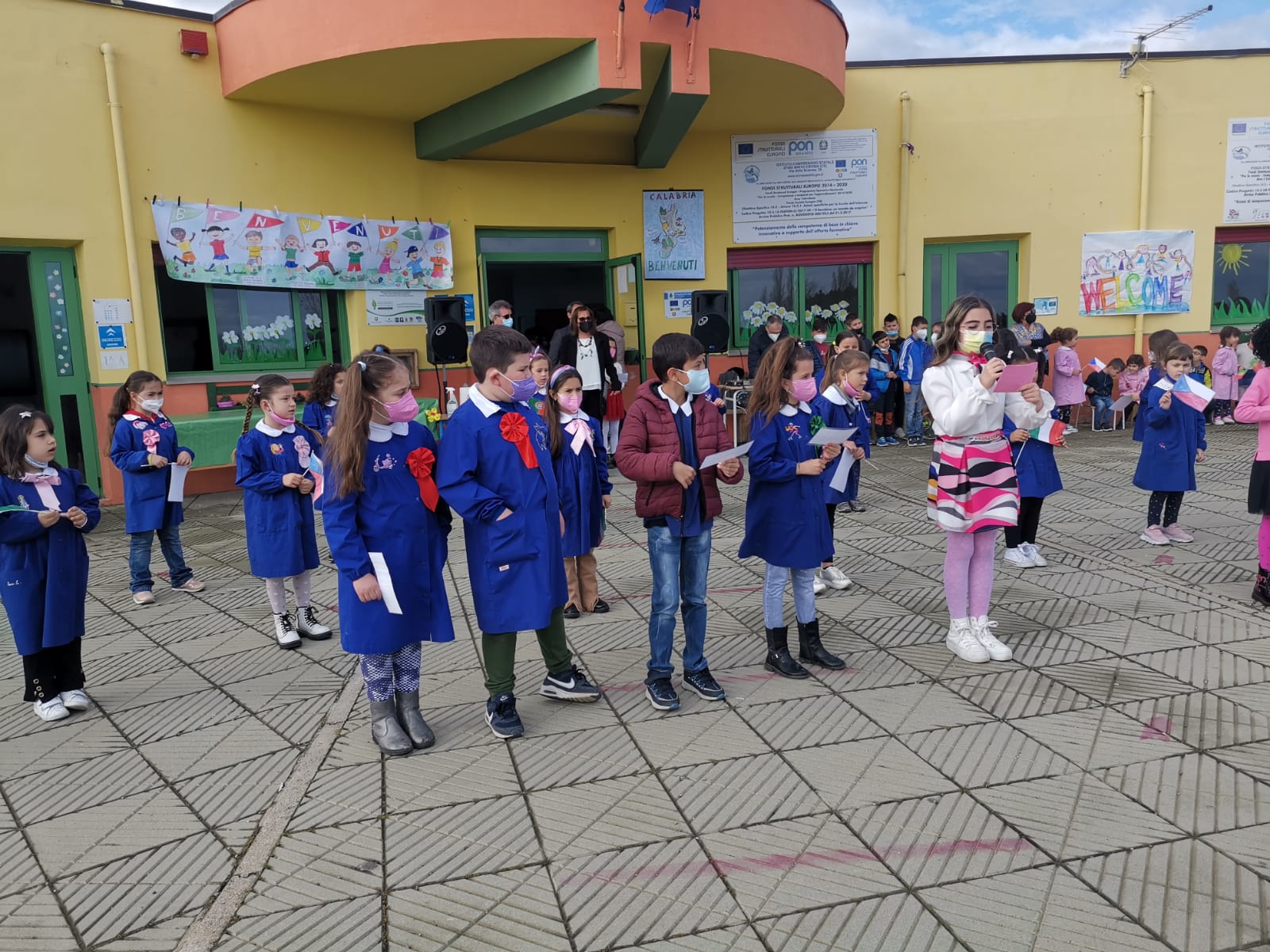 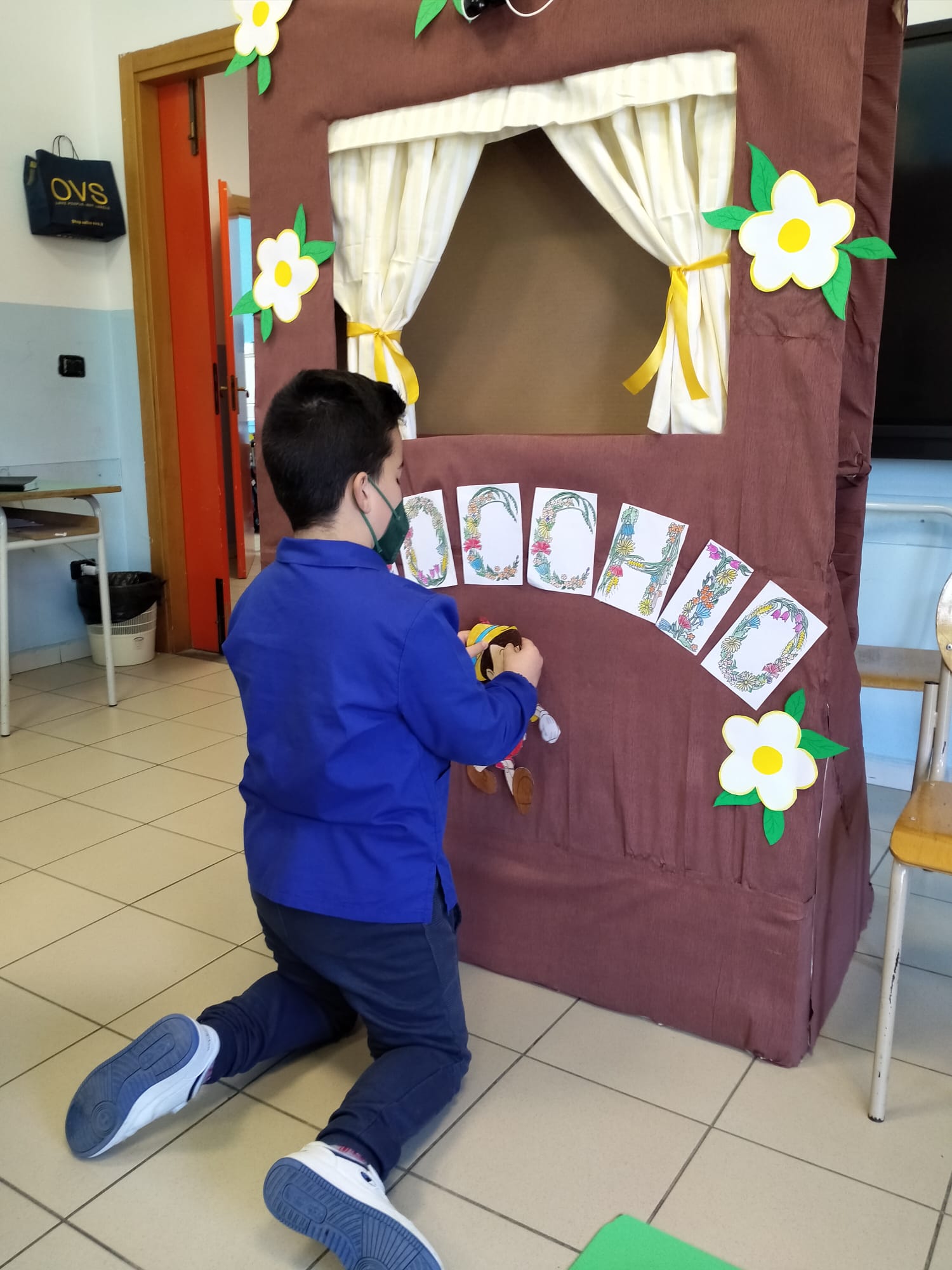 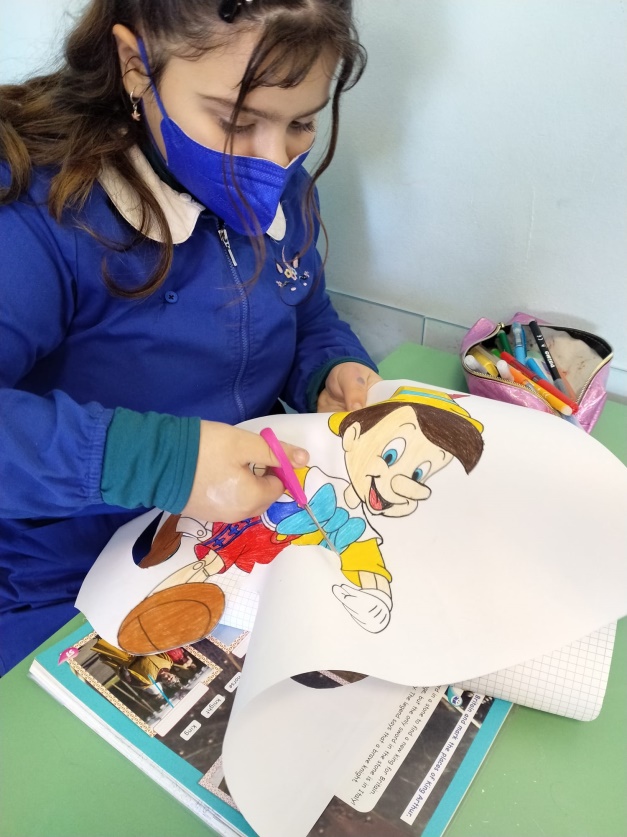 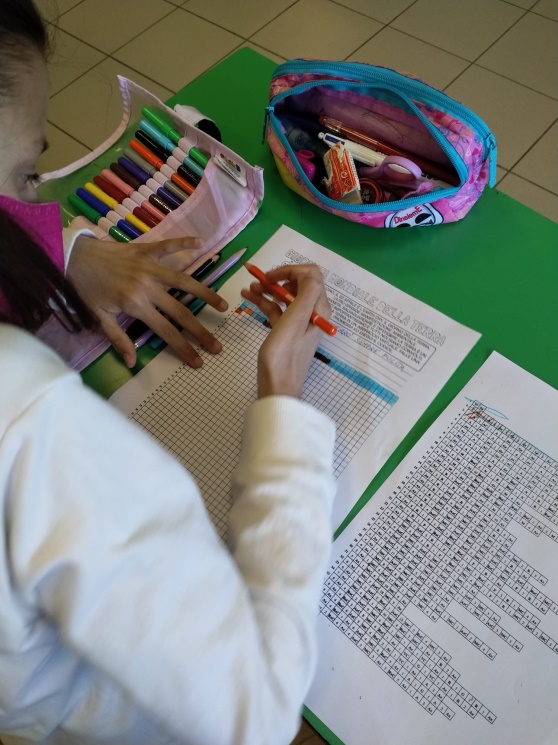 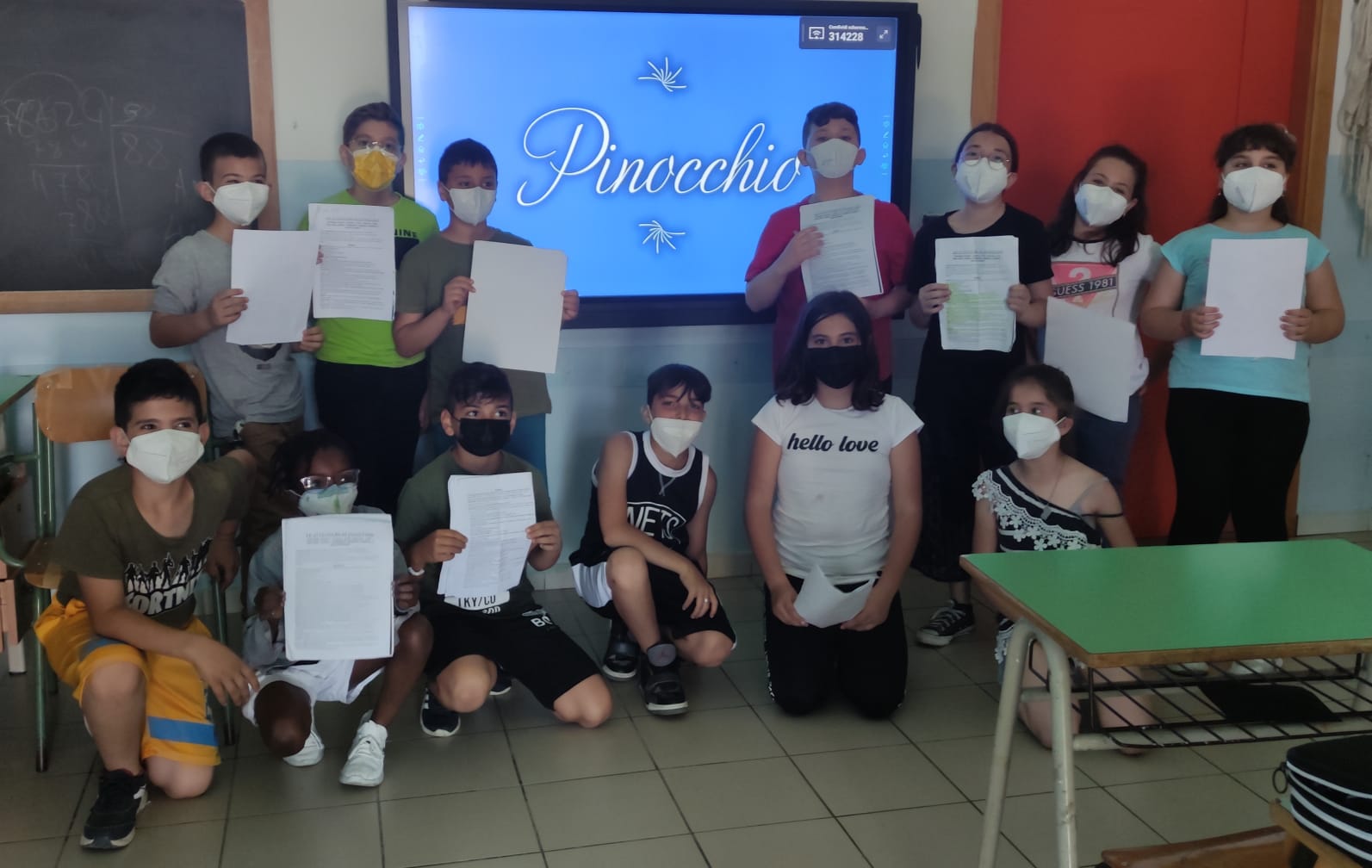 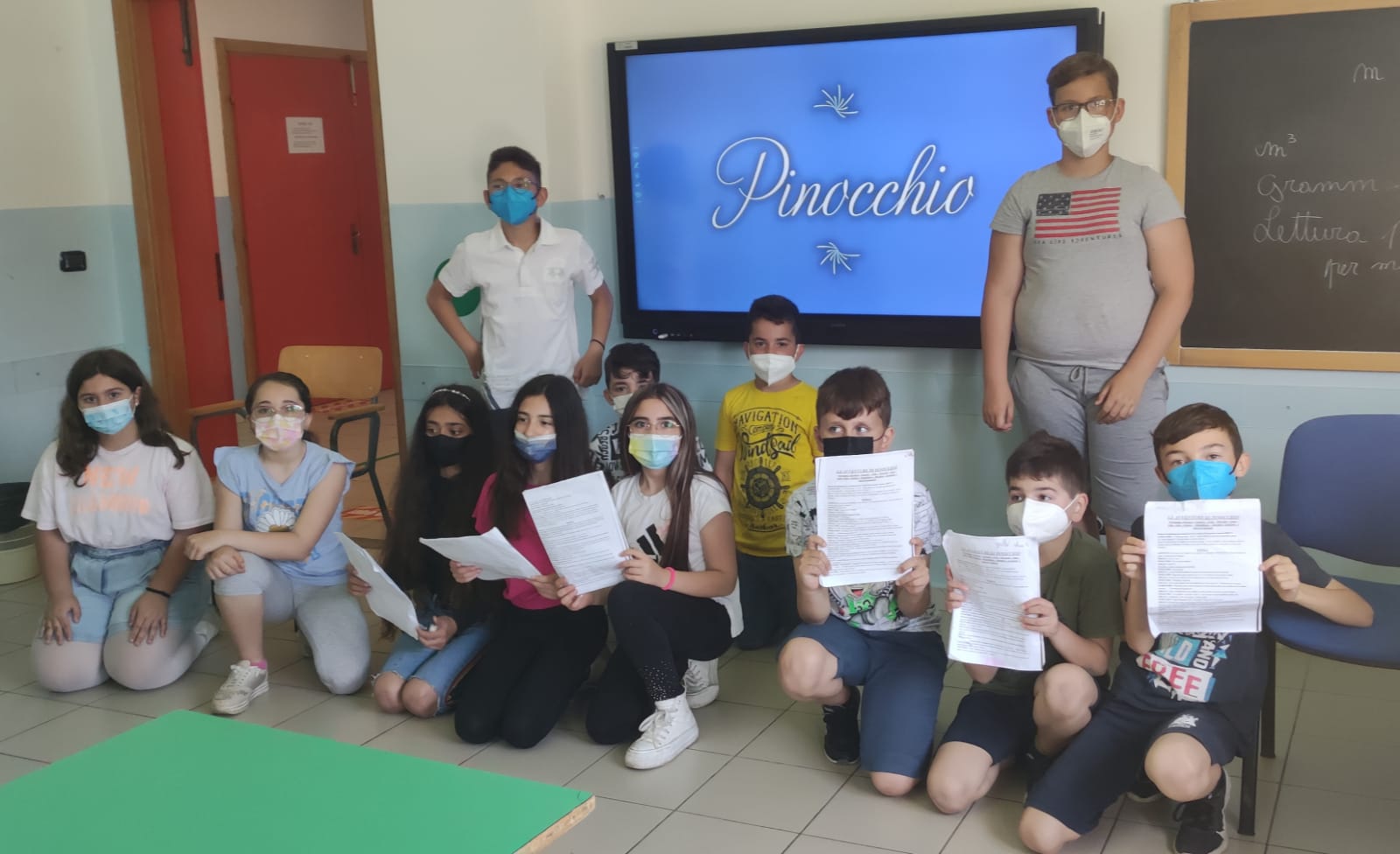 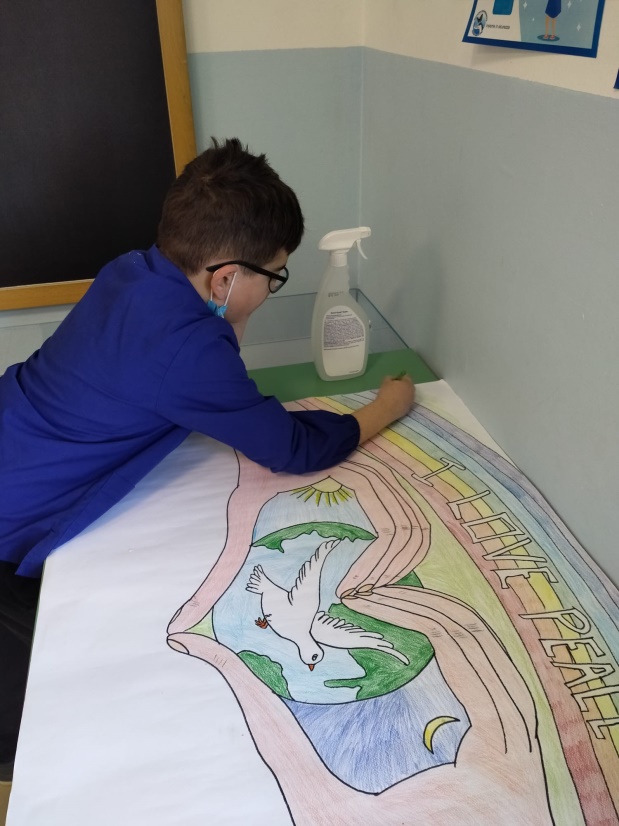 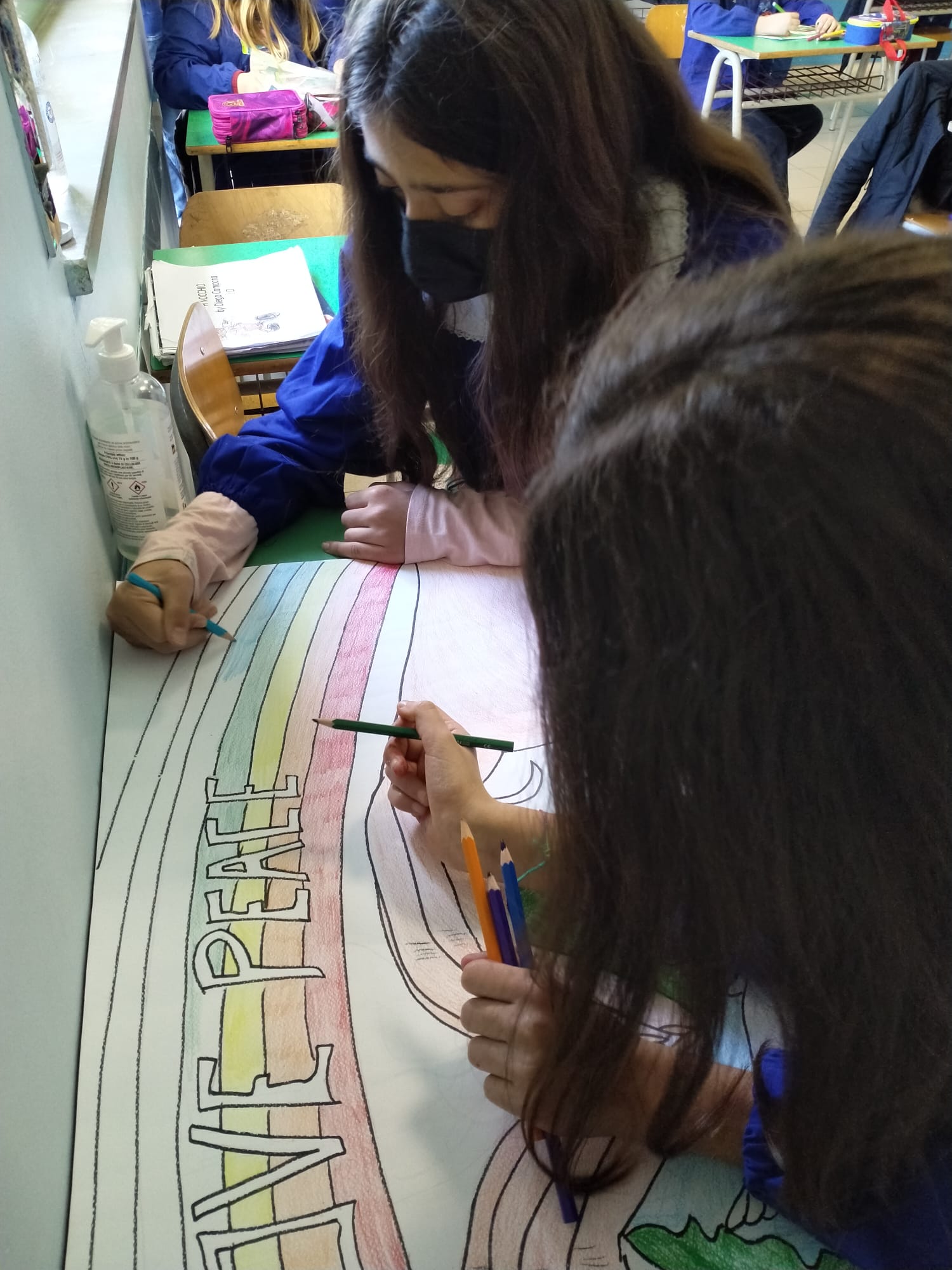 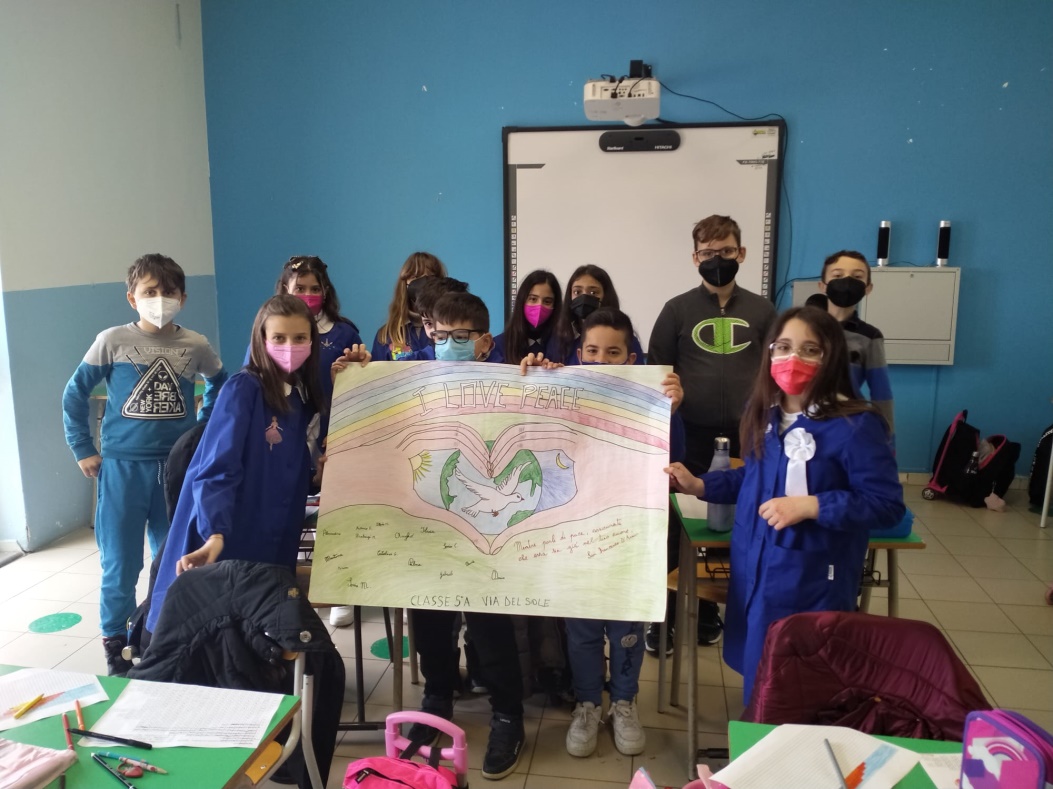 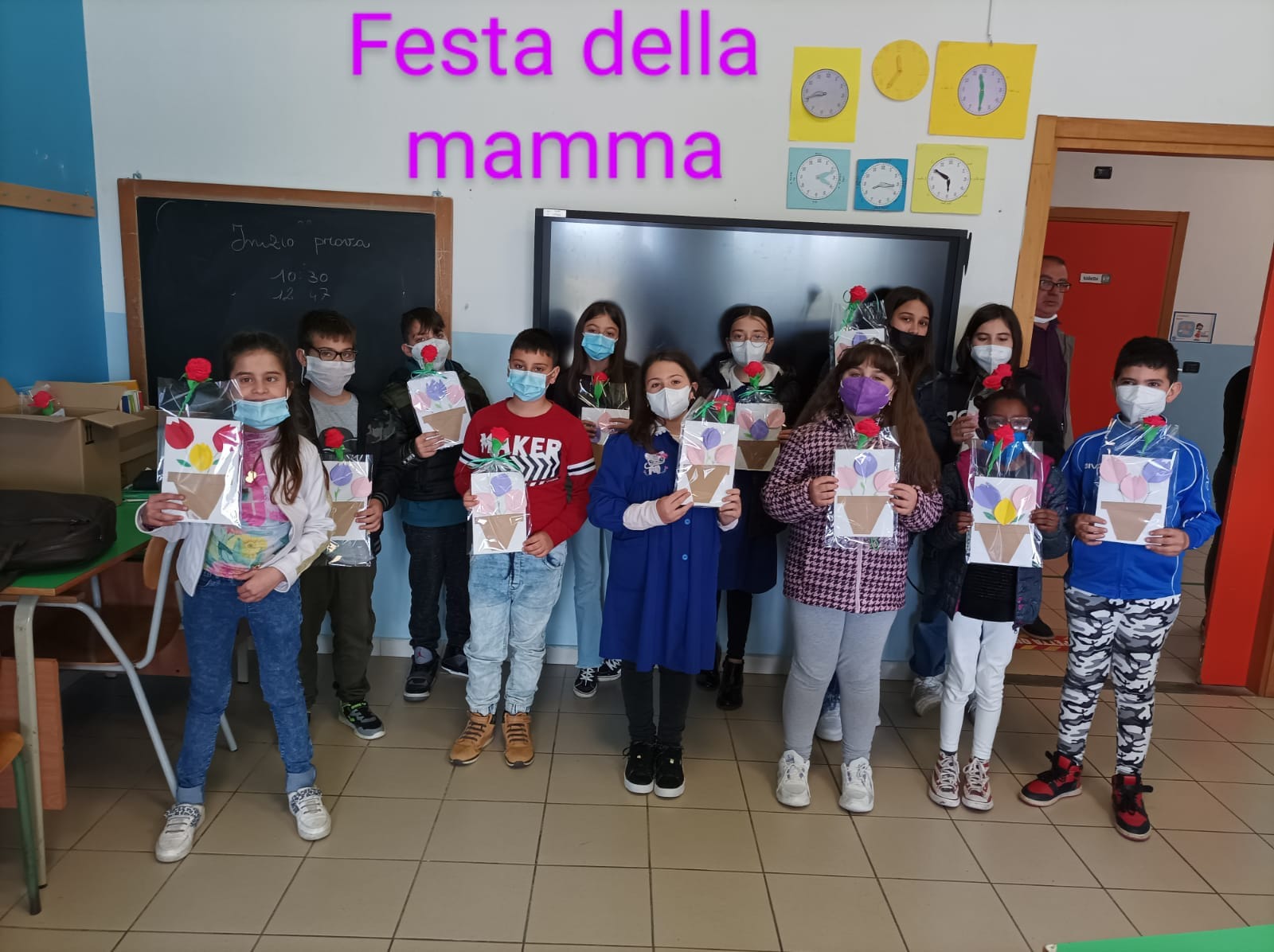 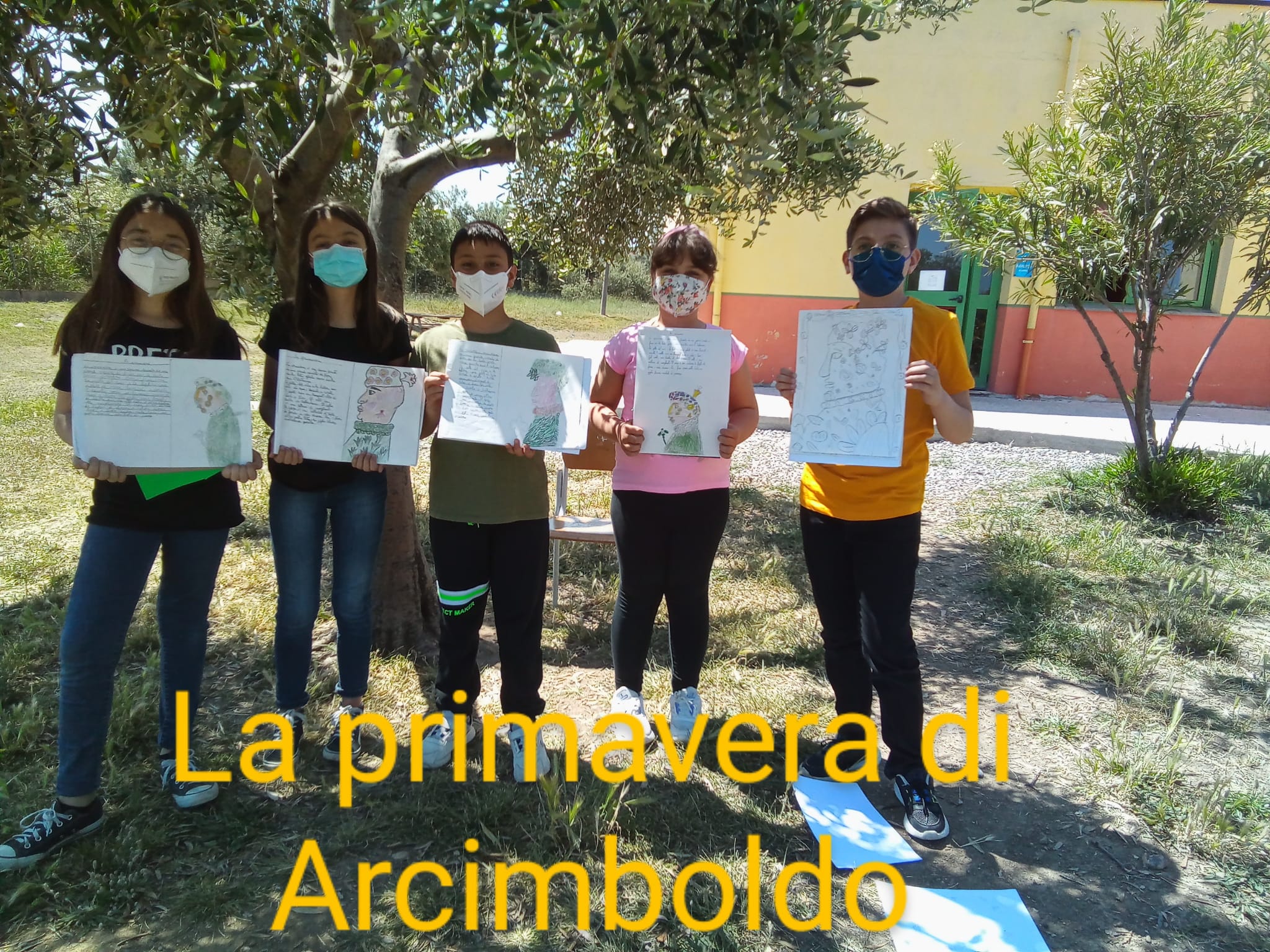 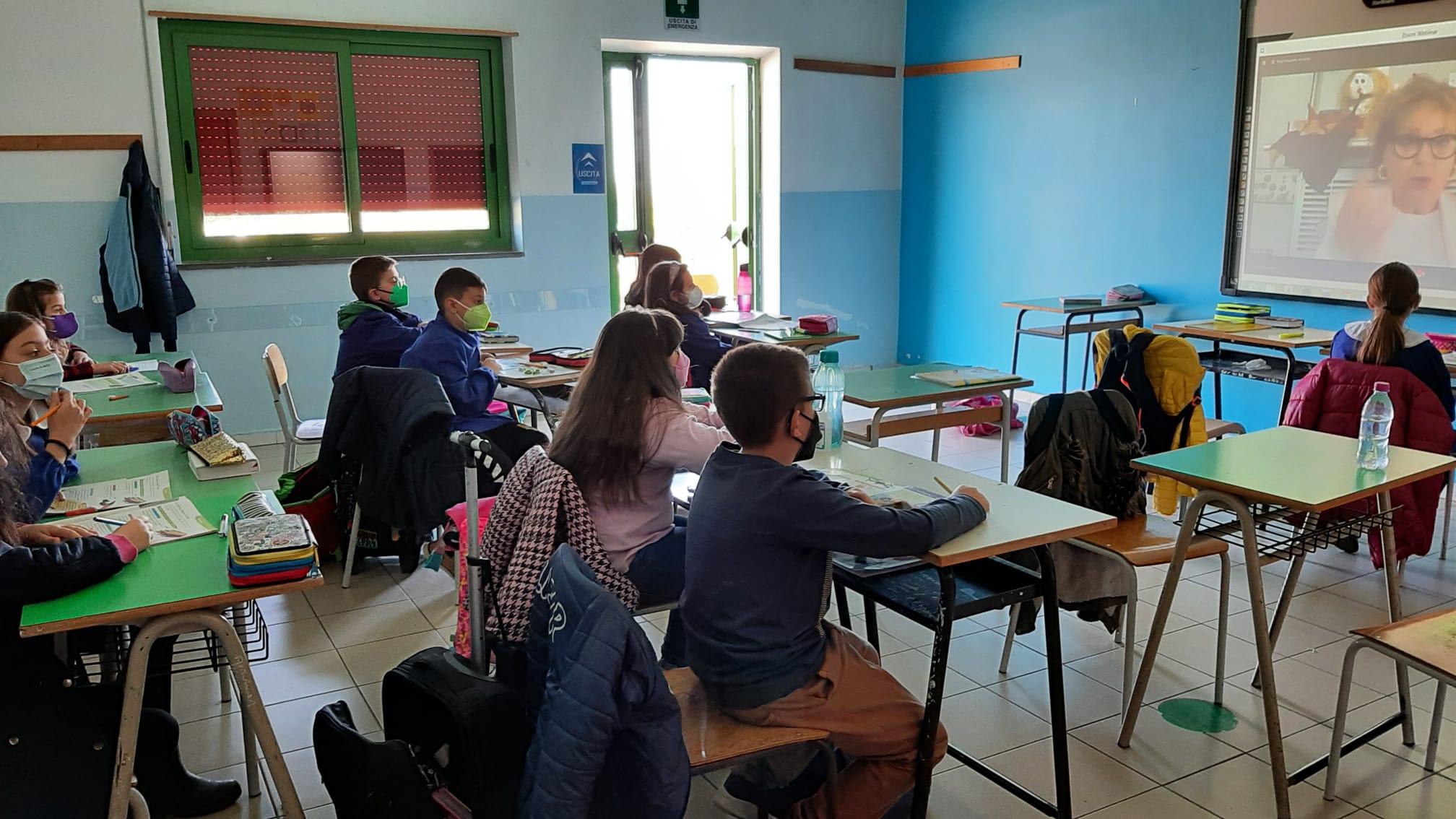 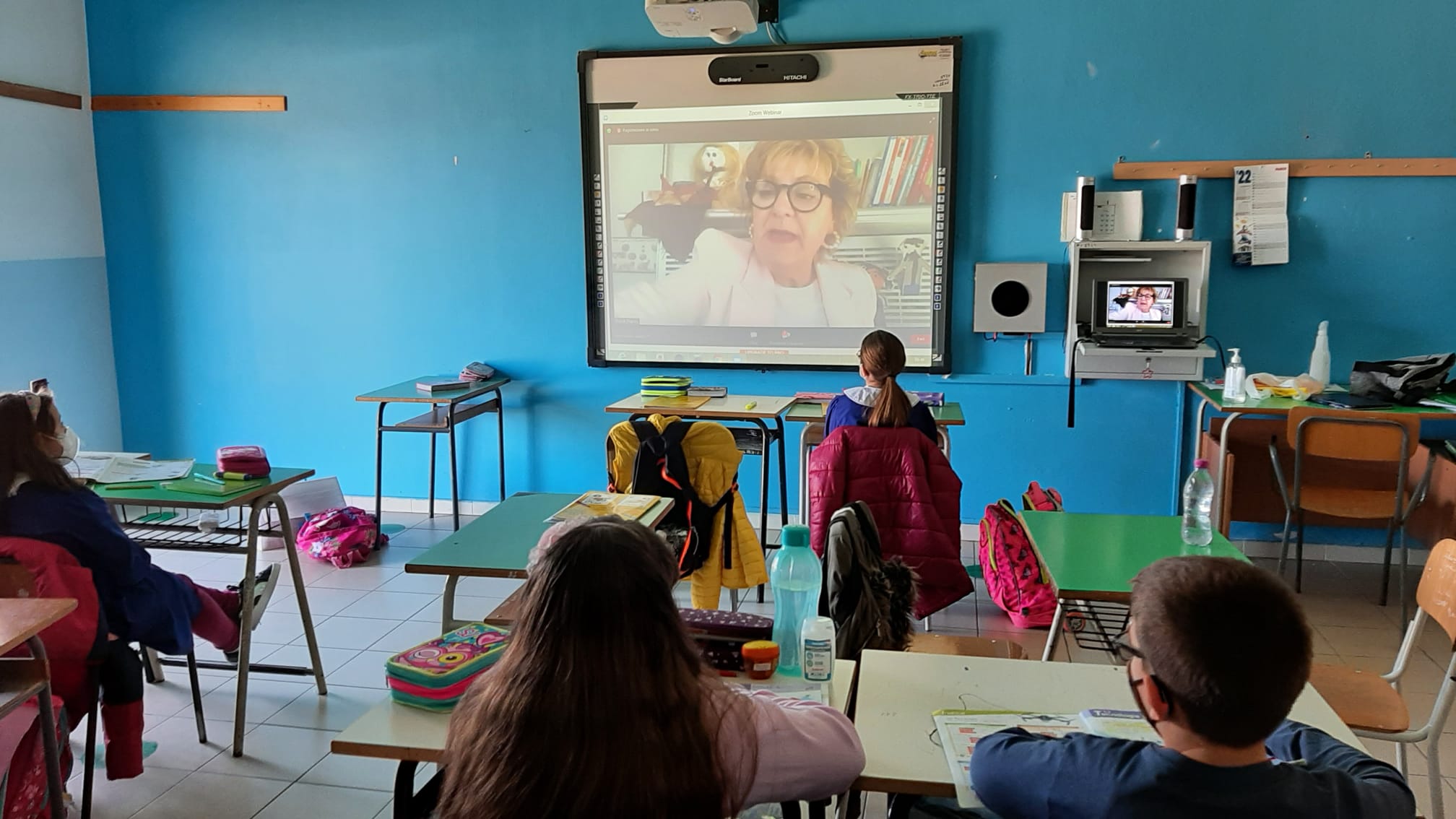 GIORNATA
DELLA
LETTURA
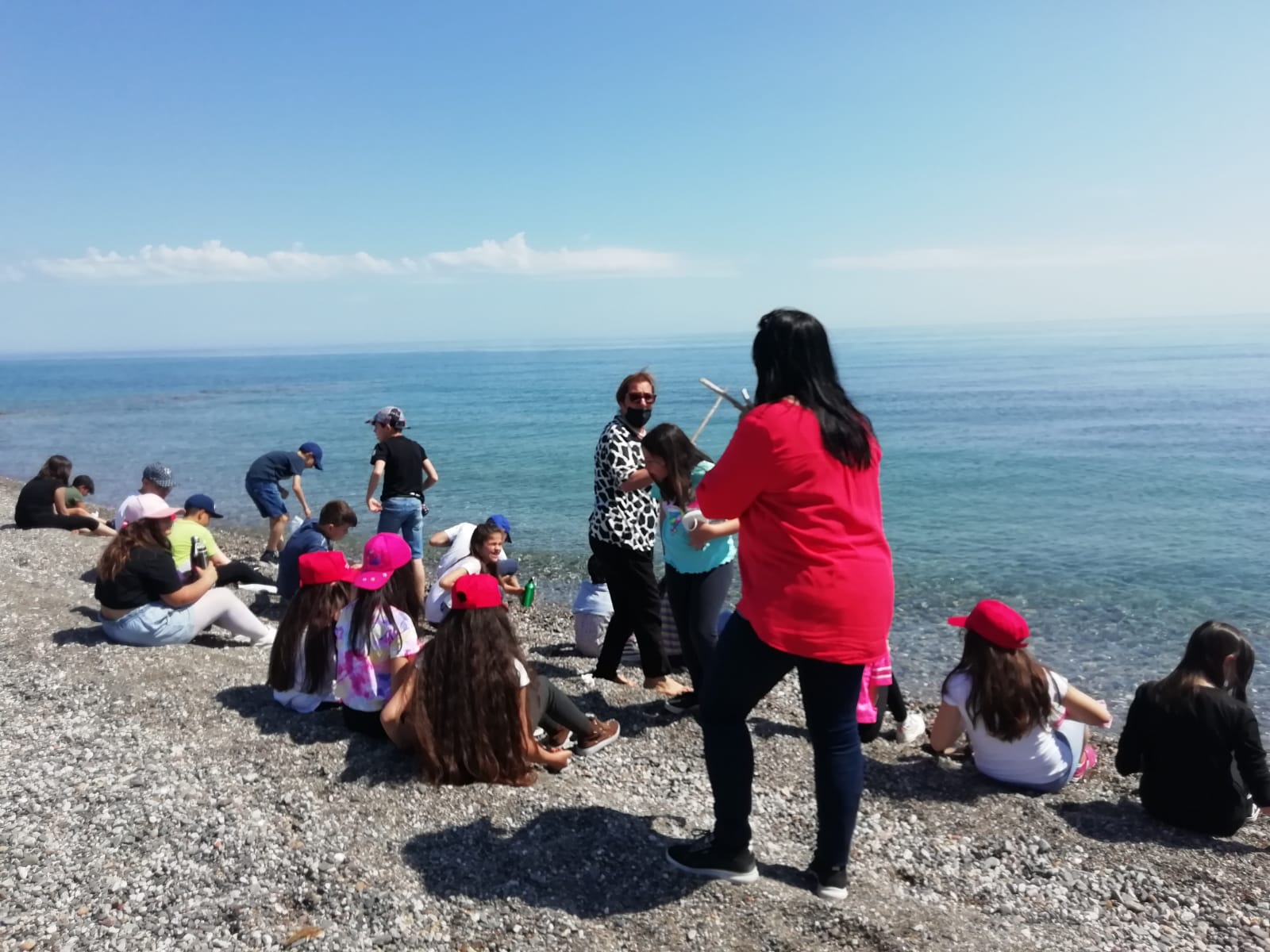 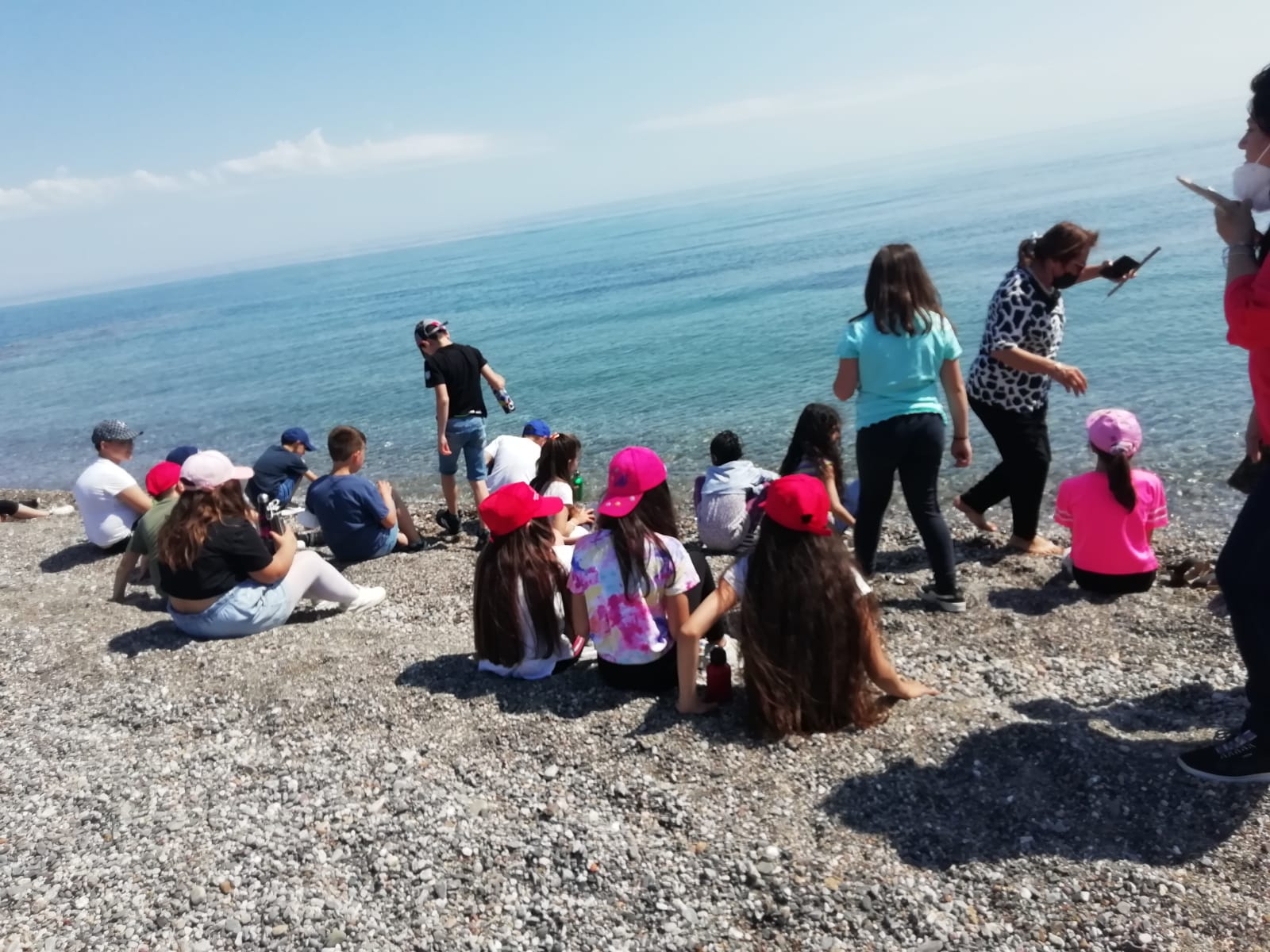 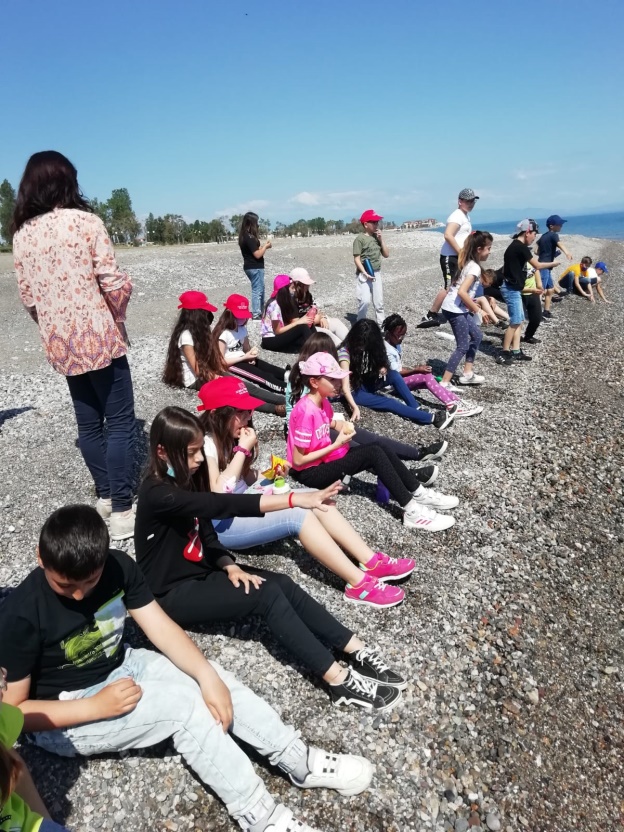 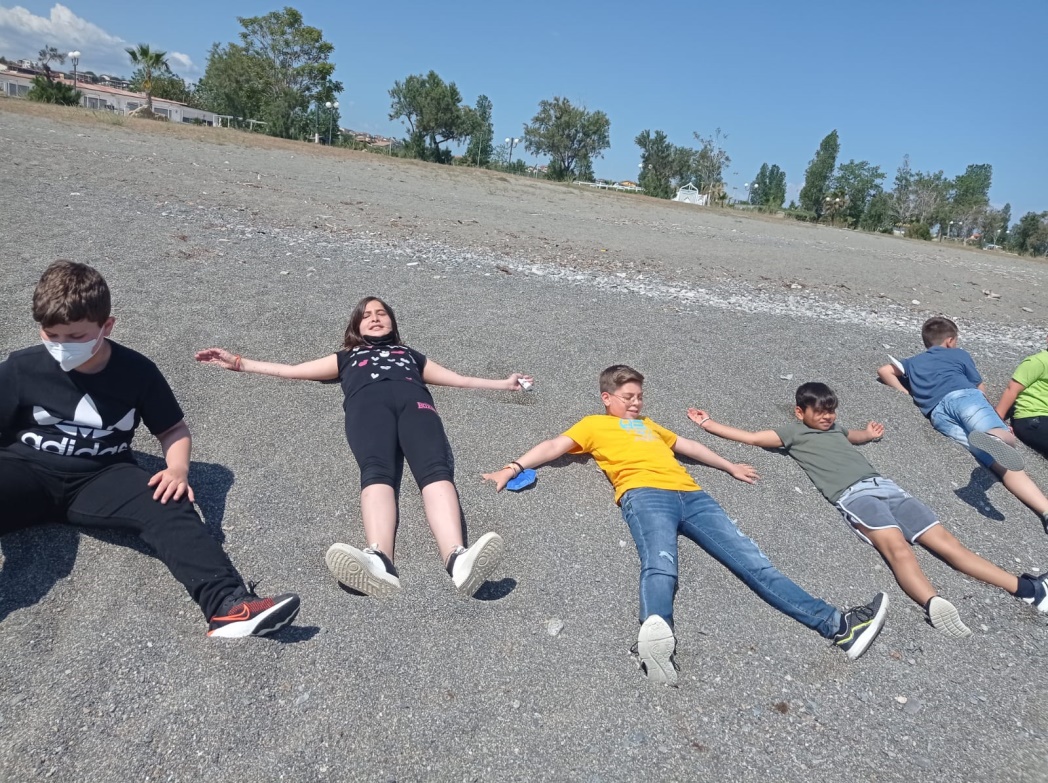 G
I
O
R
N
A
T
A
A
L

M
A
R
E
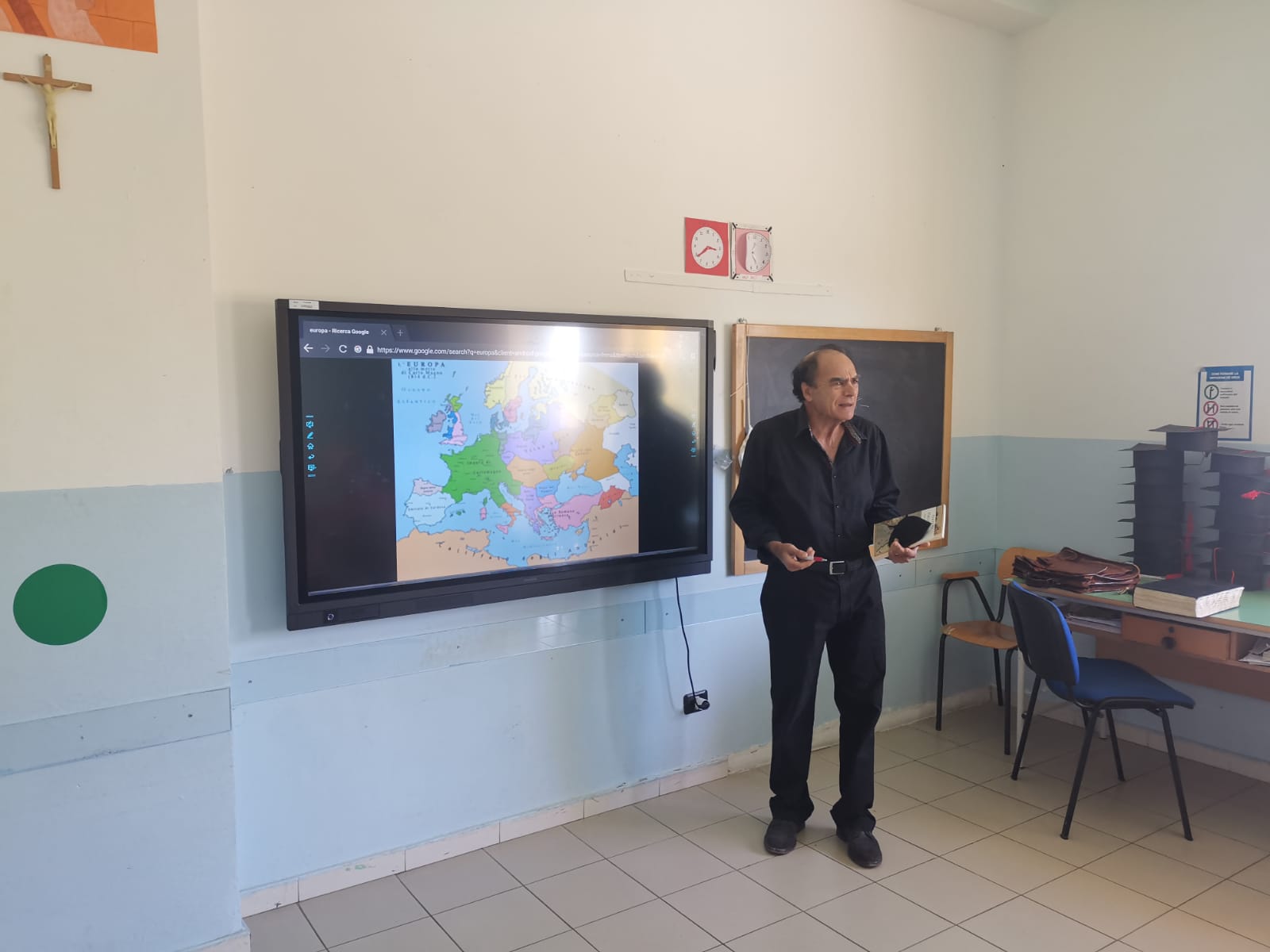 LEZIONE  DI  STORIA  
SULLA  MAGNA  GRECIA

A CURA DEL PROF  PALERMO
IN  5A   E…
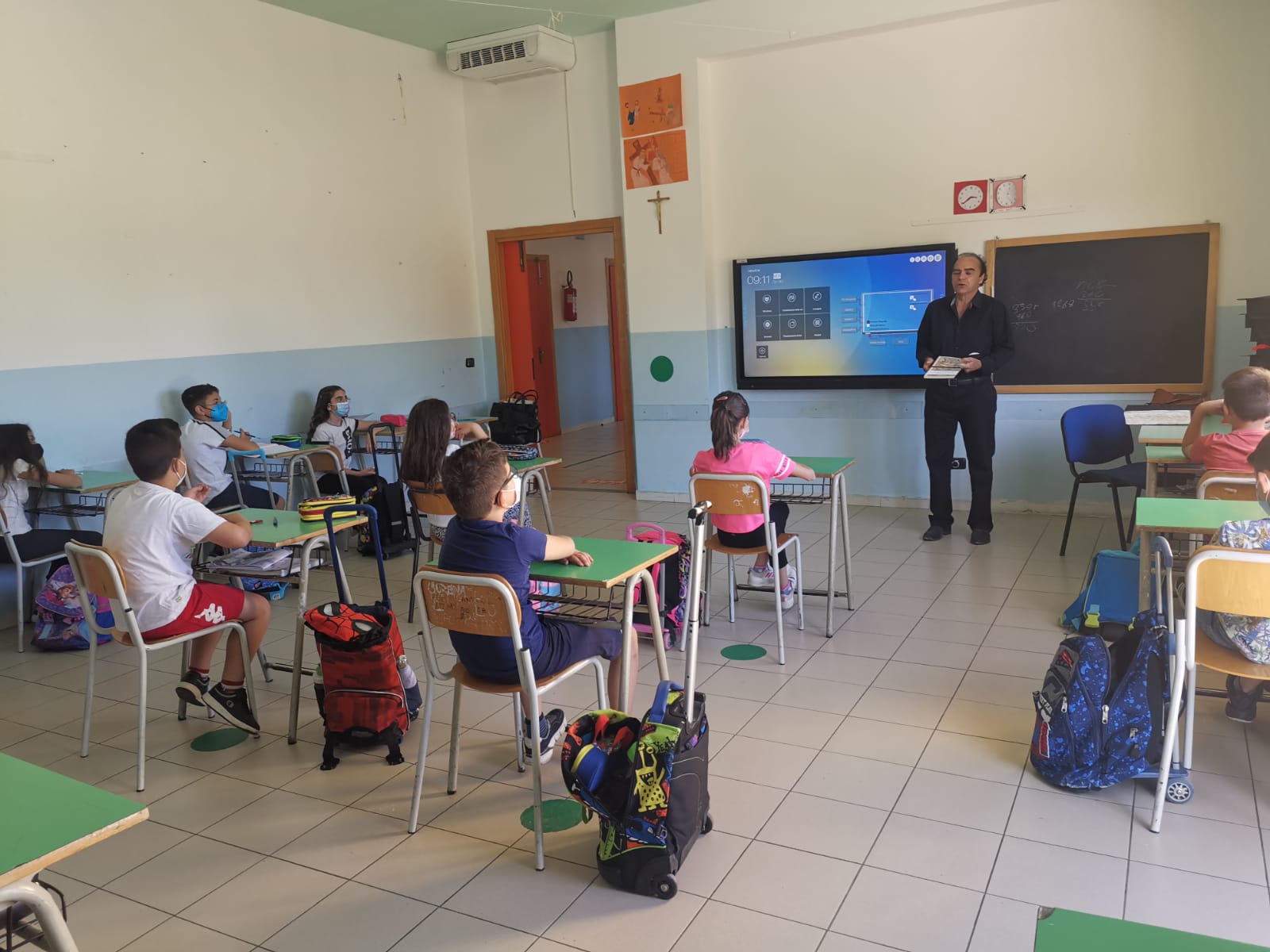 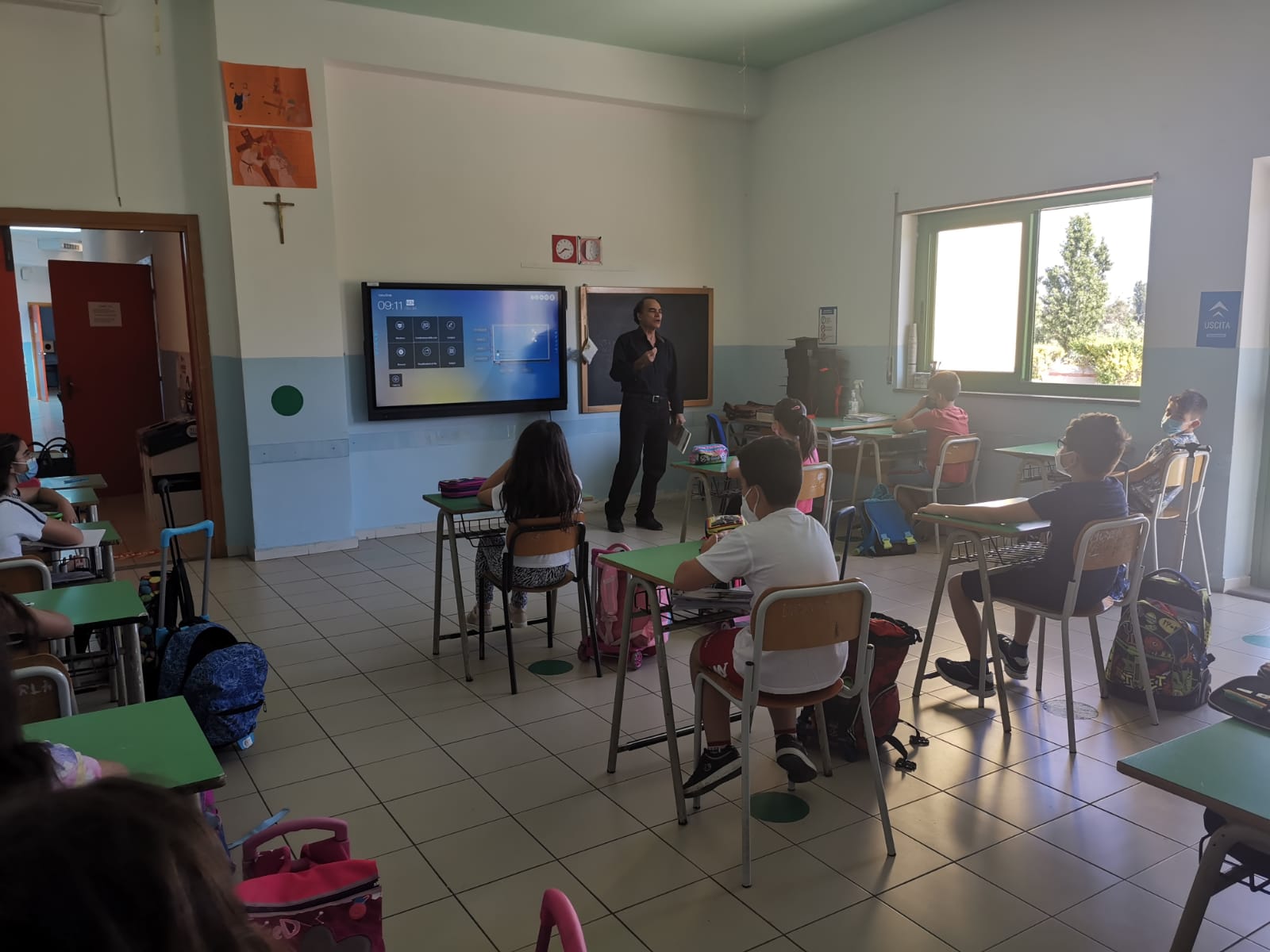 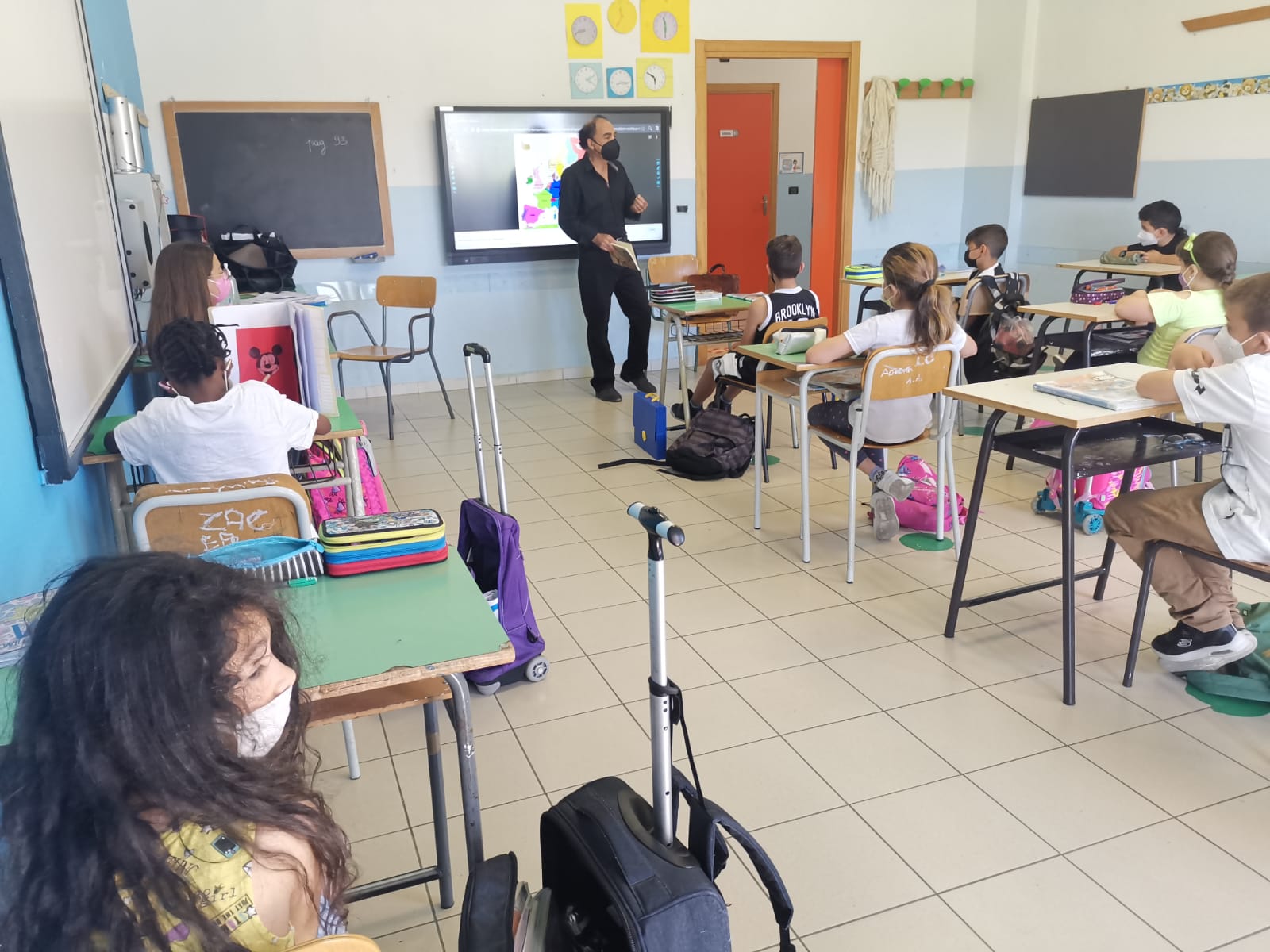 …IN  5B
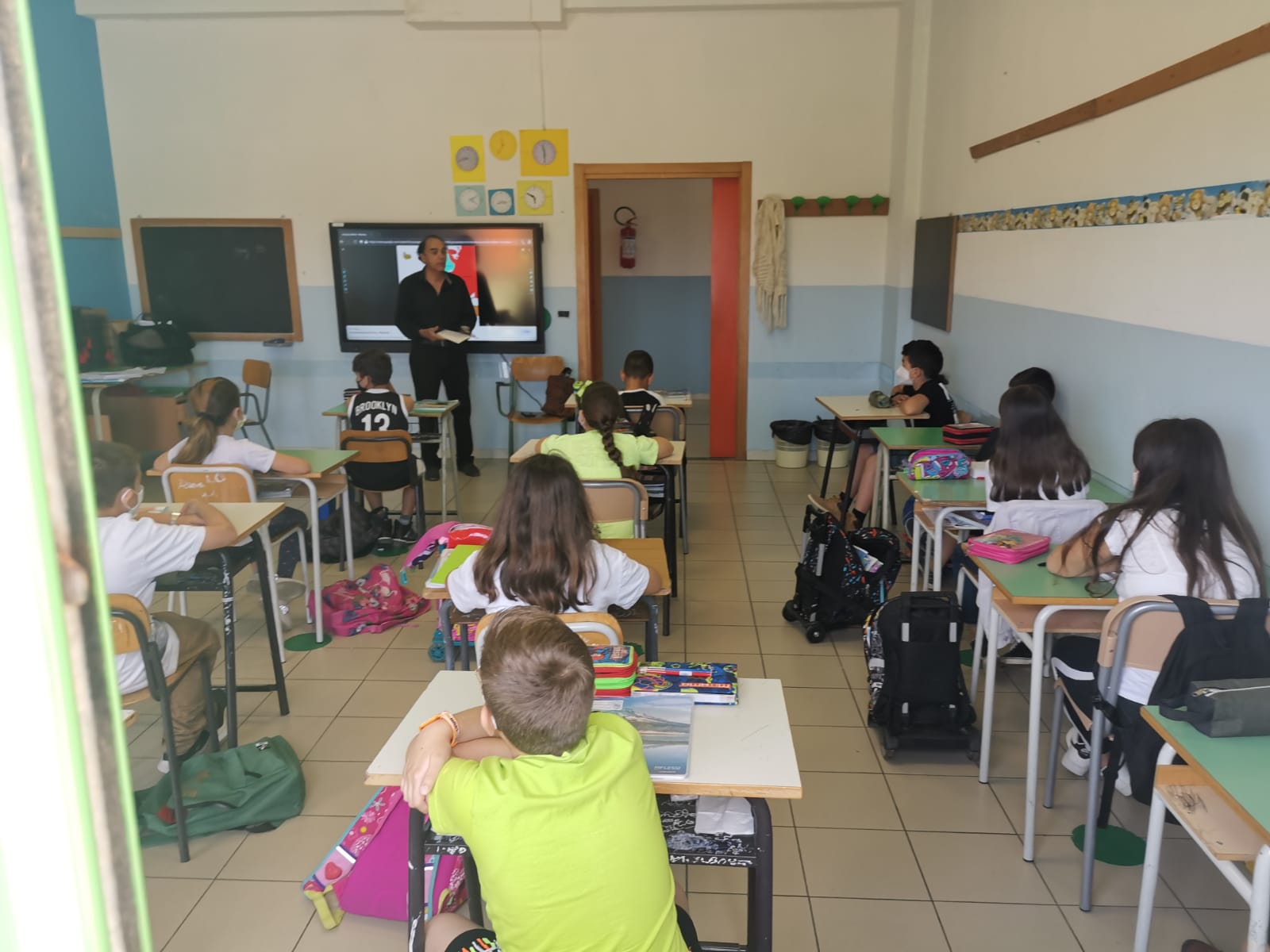 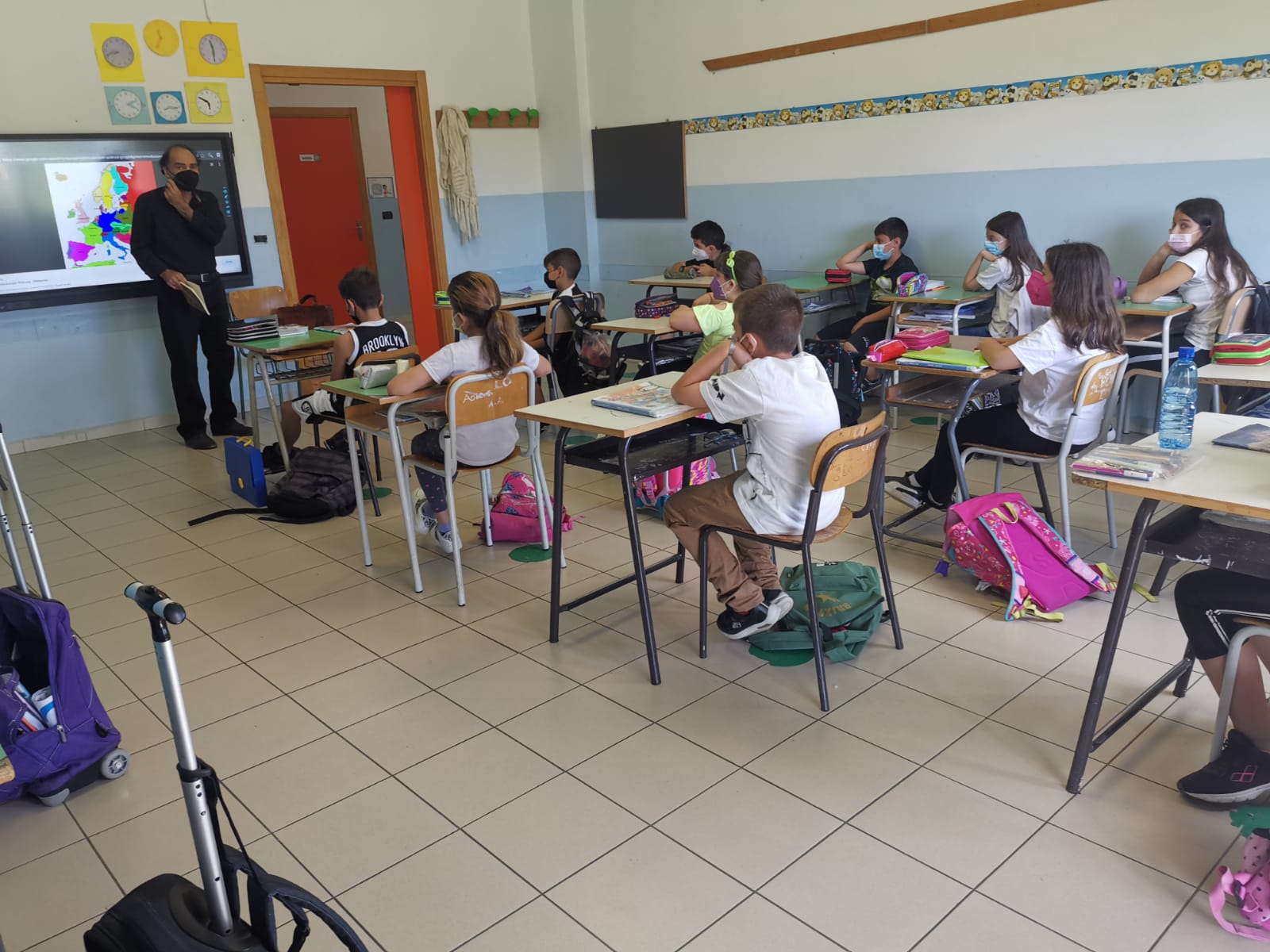 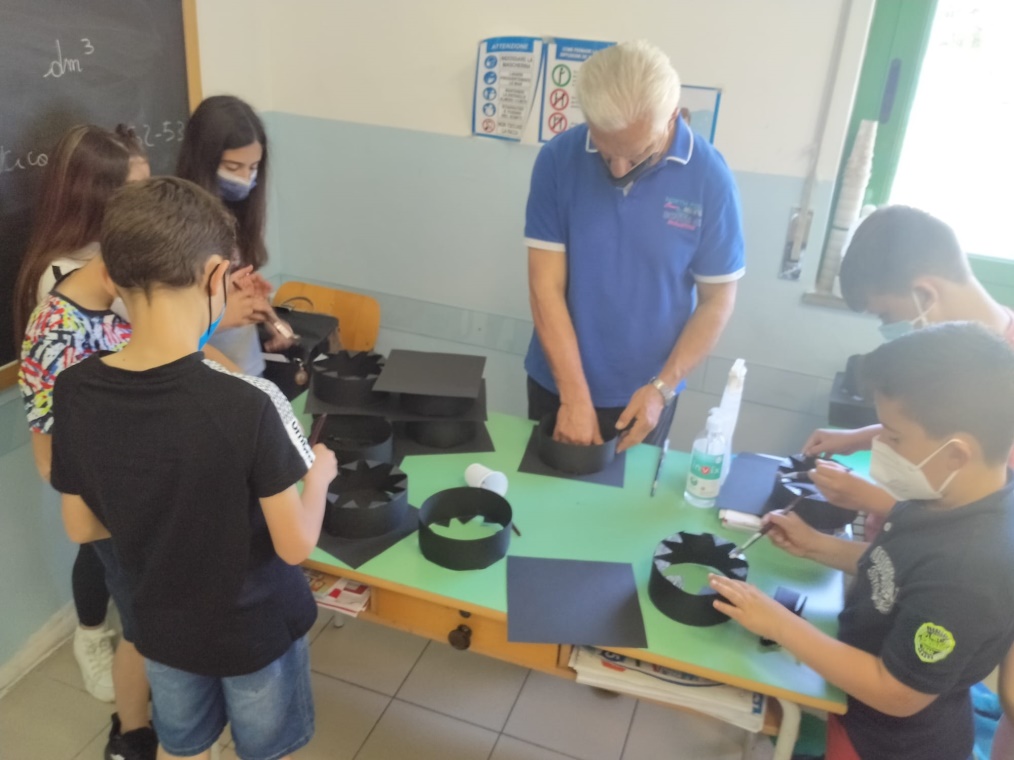 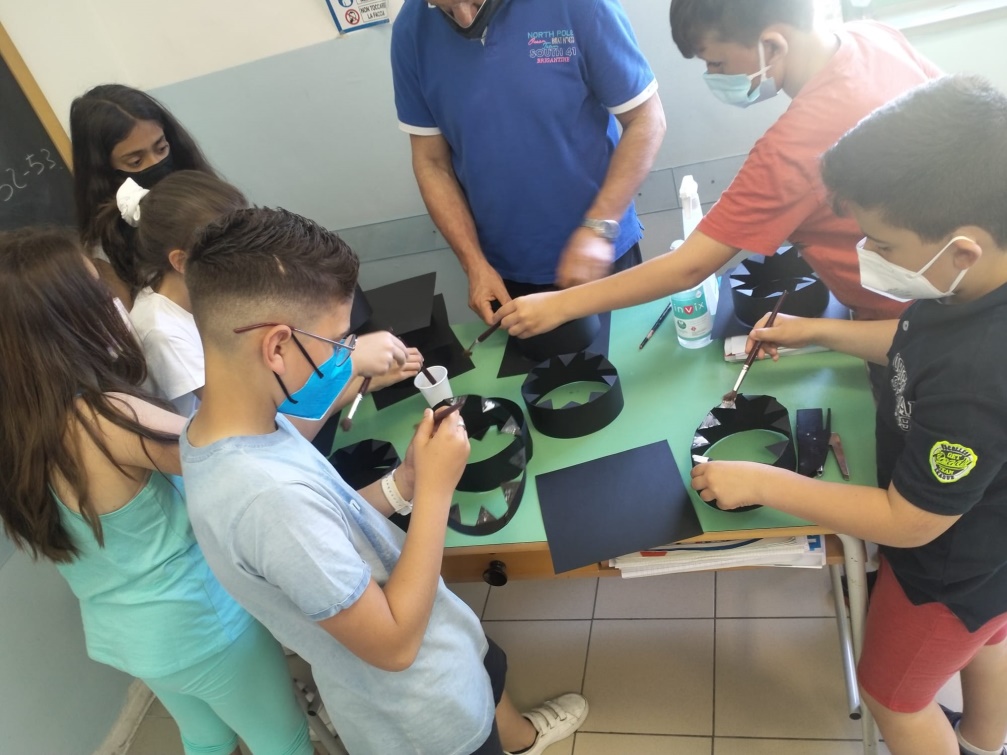 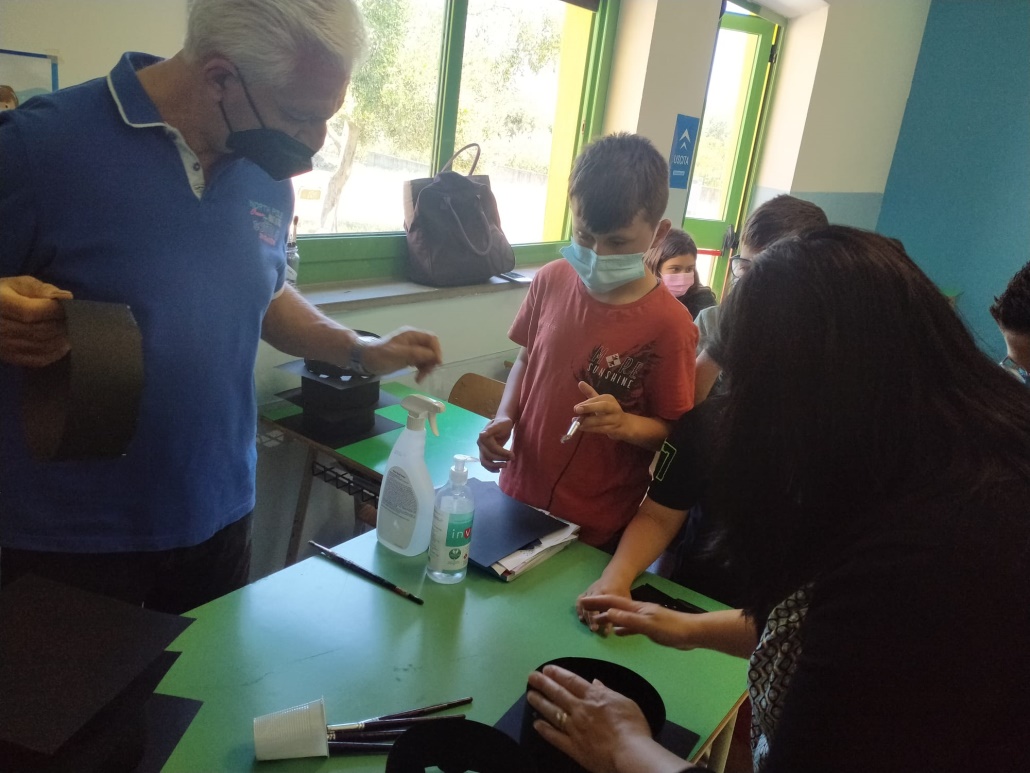 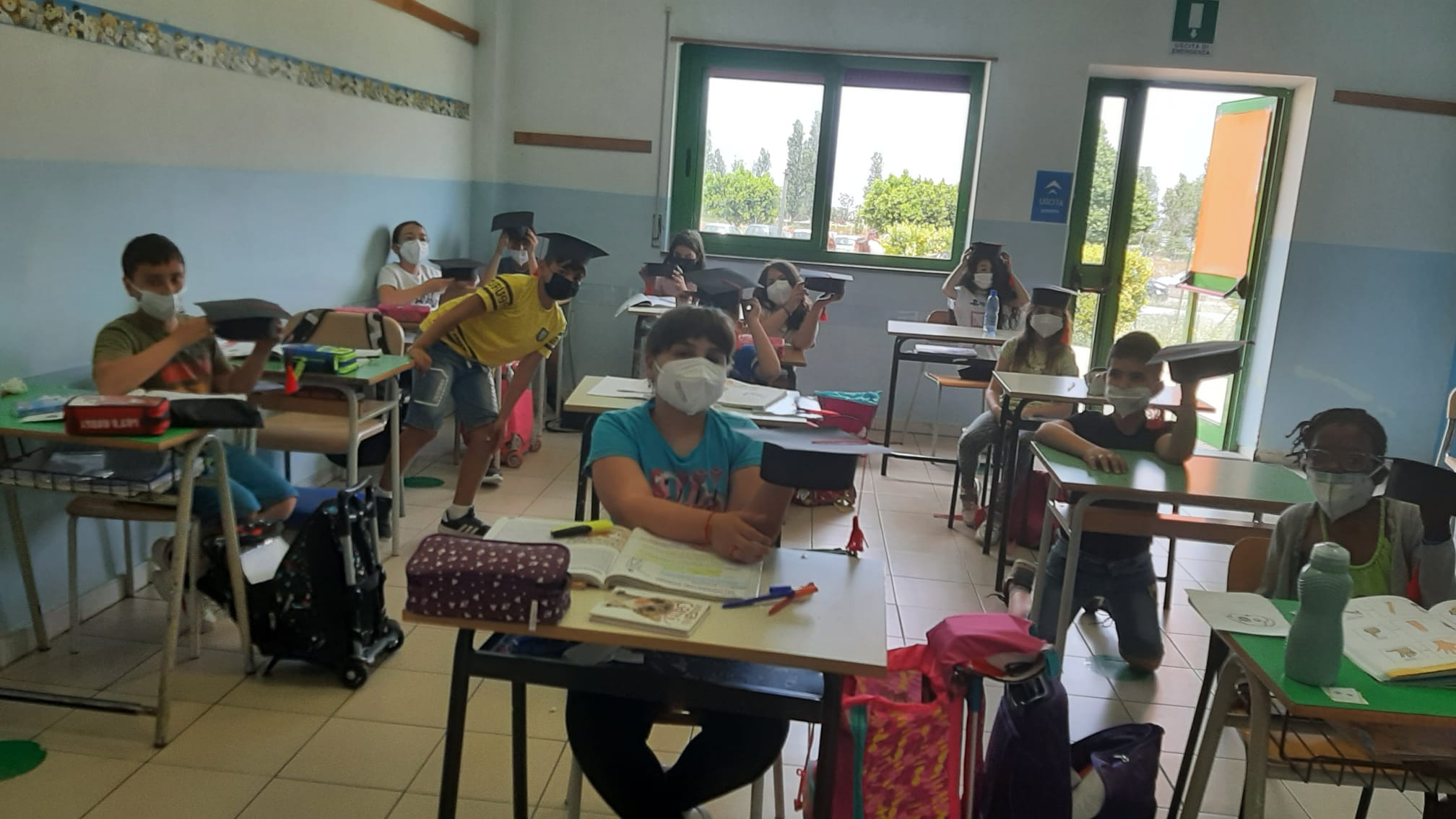 PER SALUTARE LA FINE DELL’ANNO E…
LA SCUOLA PRIMARIA
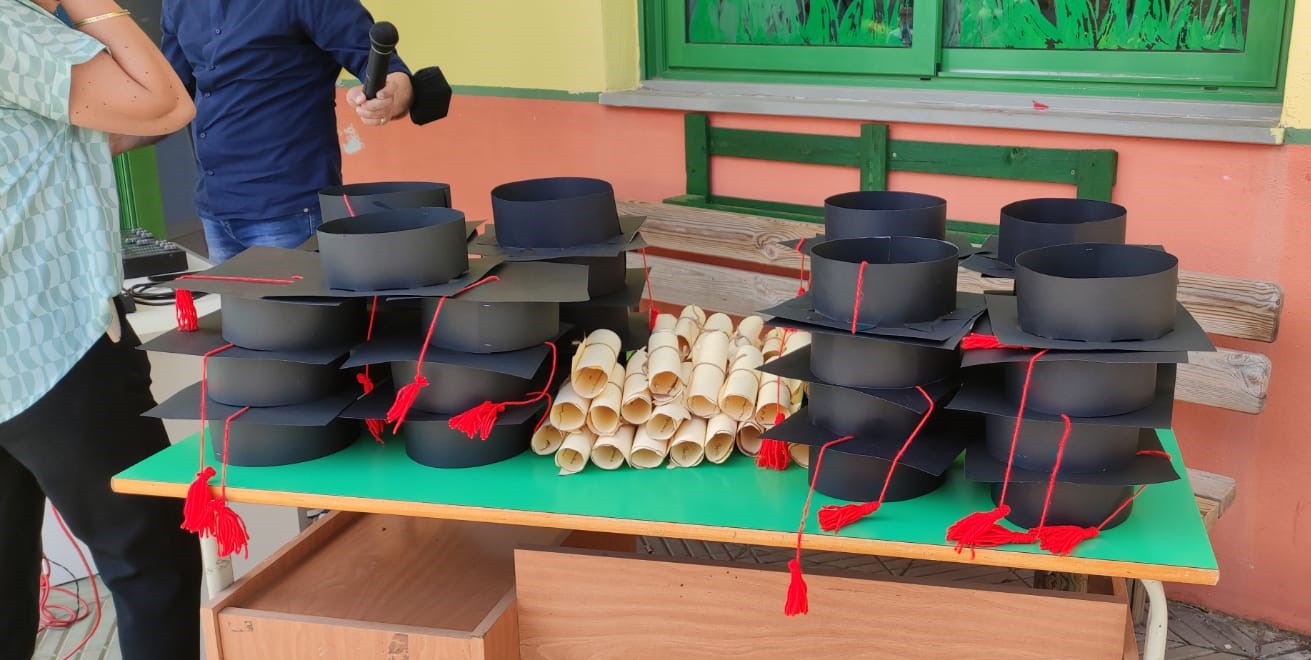 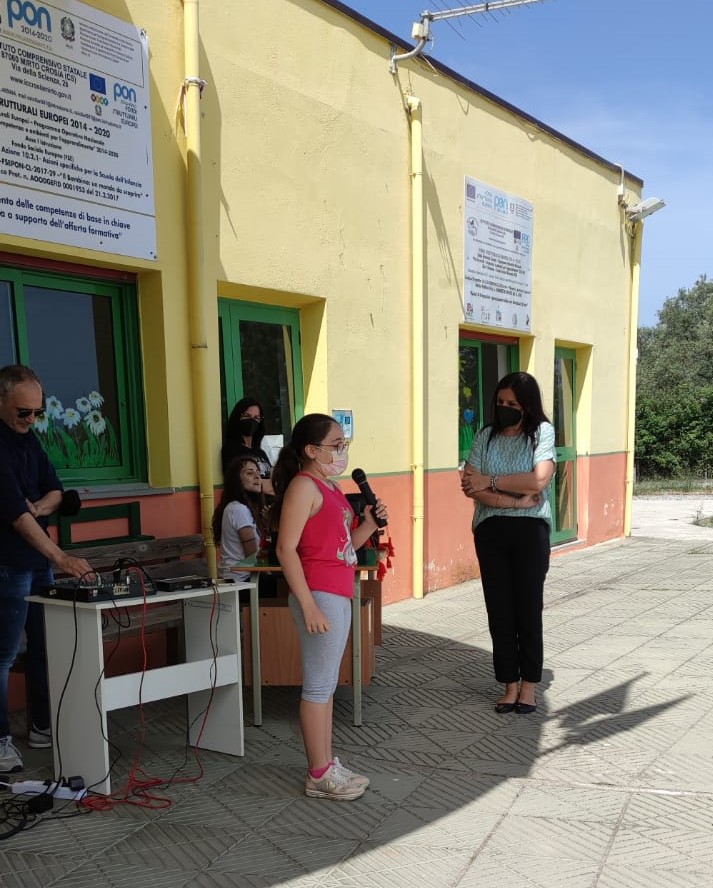 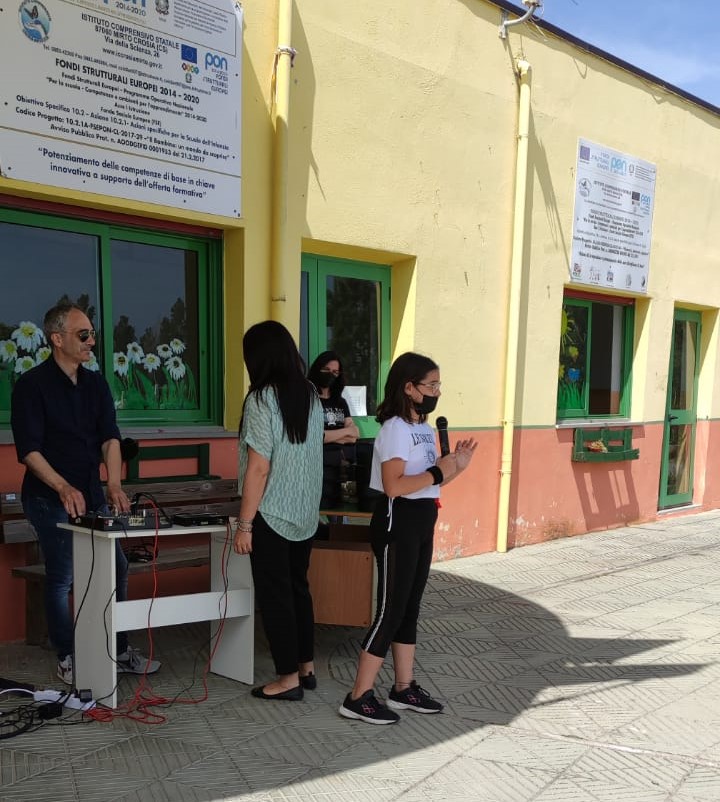 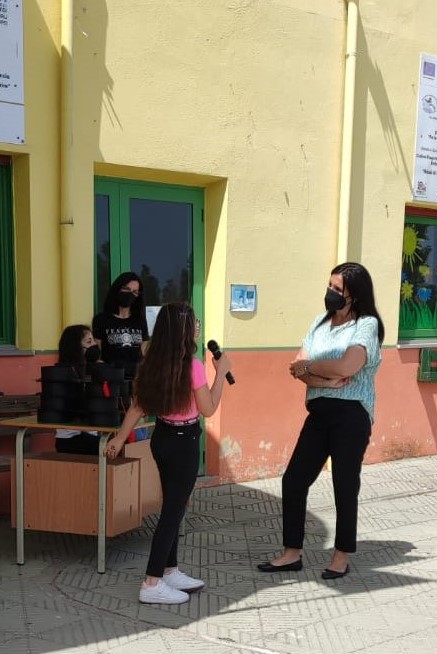 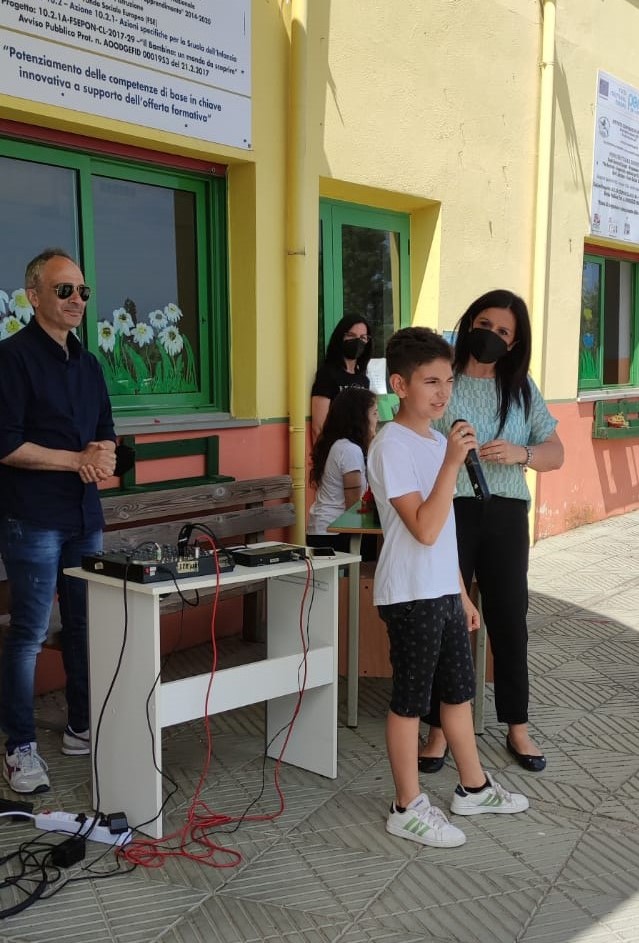 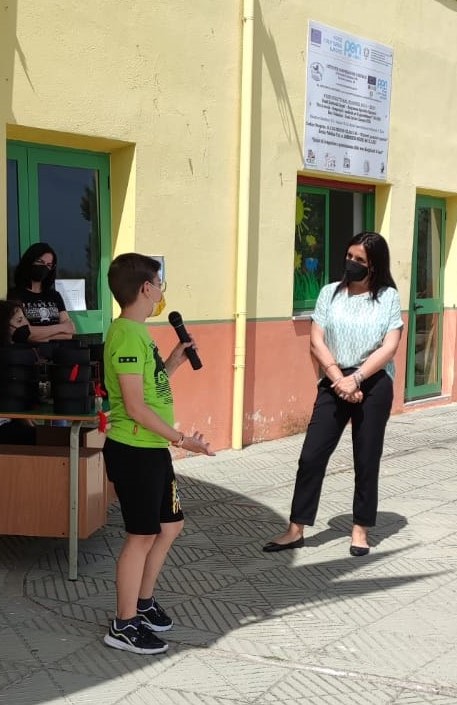 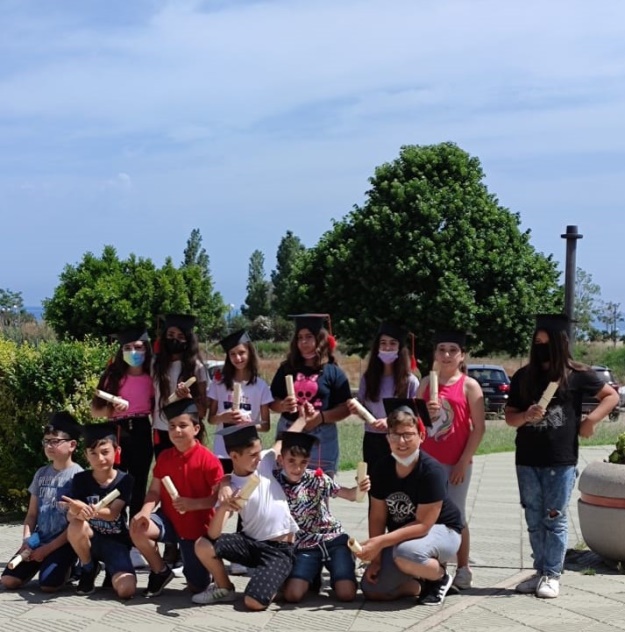 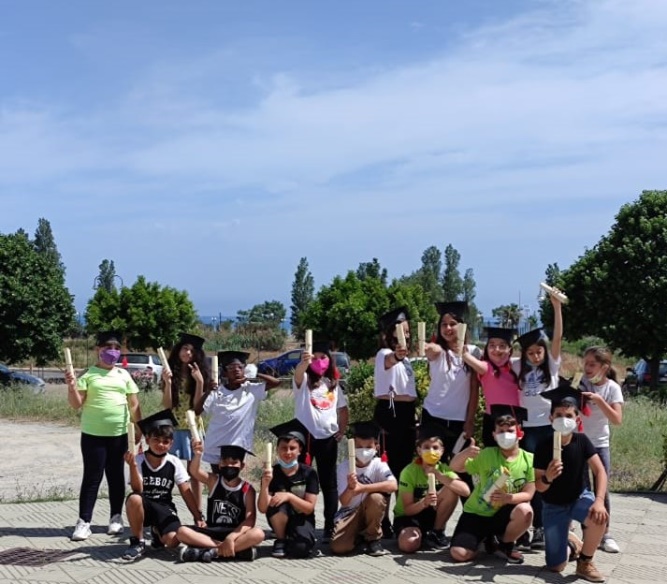 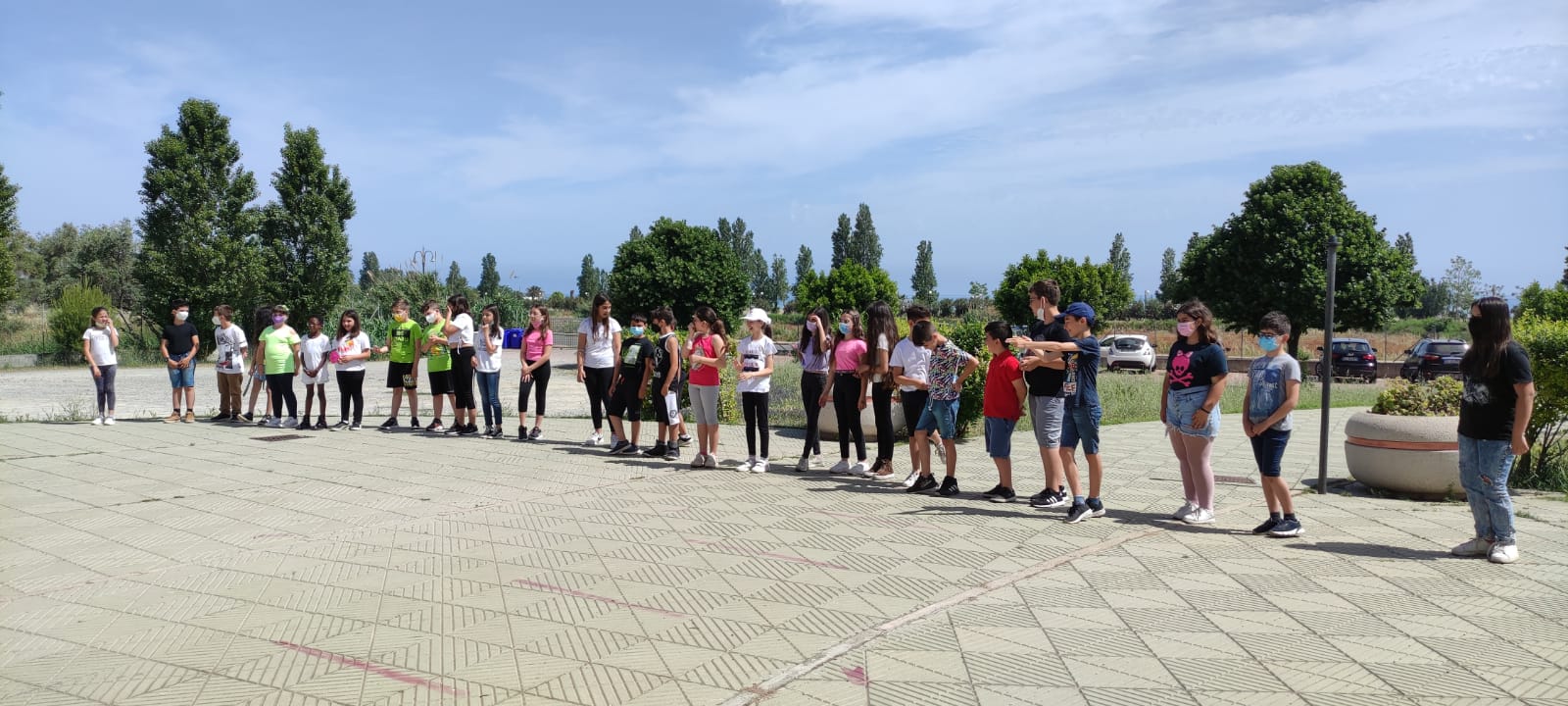 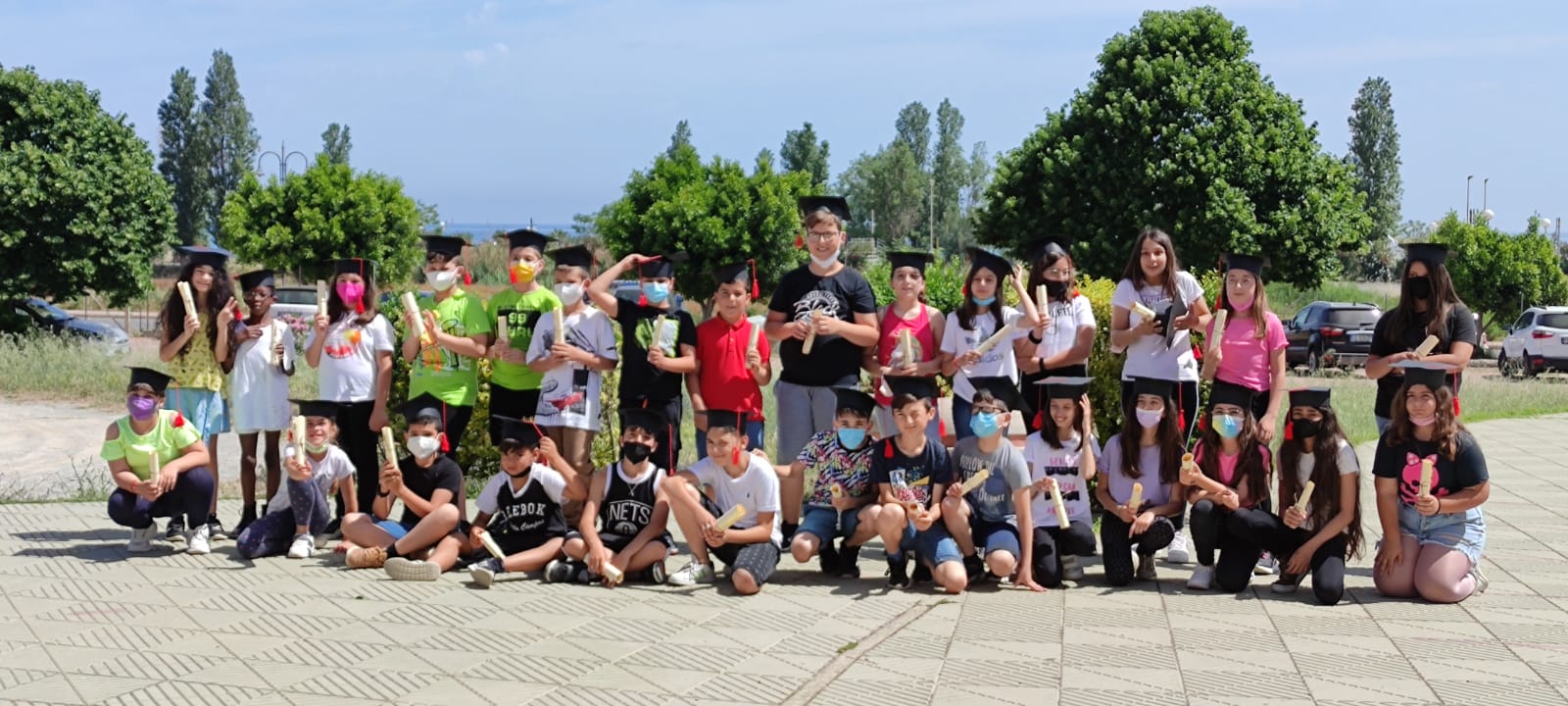 Un grosso 
«in bocca al lupo»
ai ragazzi di 5° 
per il nuovo percorso 
che intraprenderanno
E un «arrivederci»
a tutti gli altri!